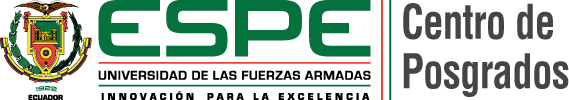 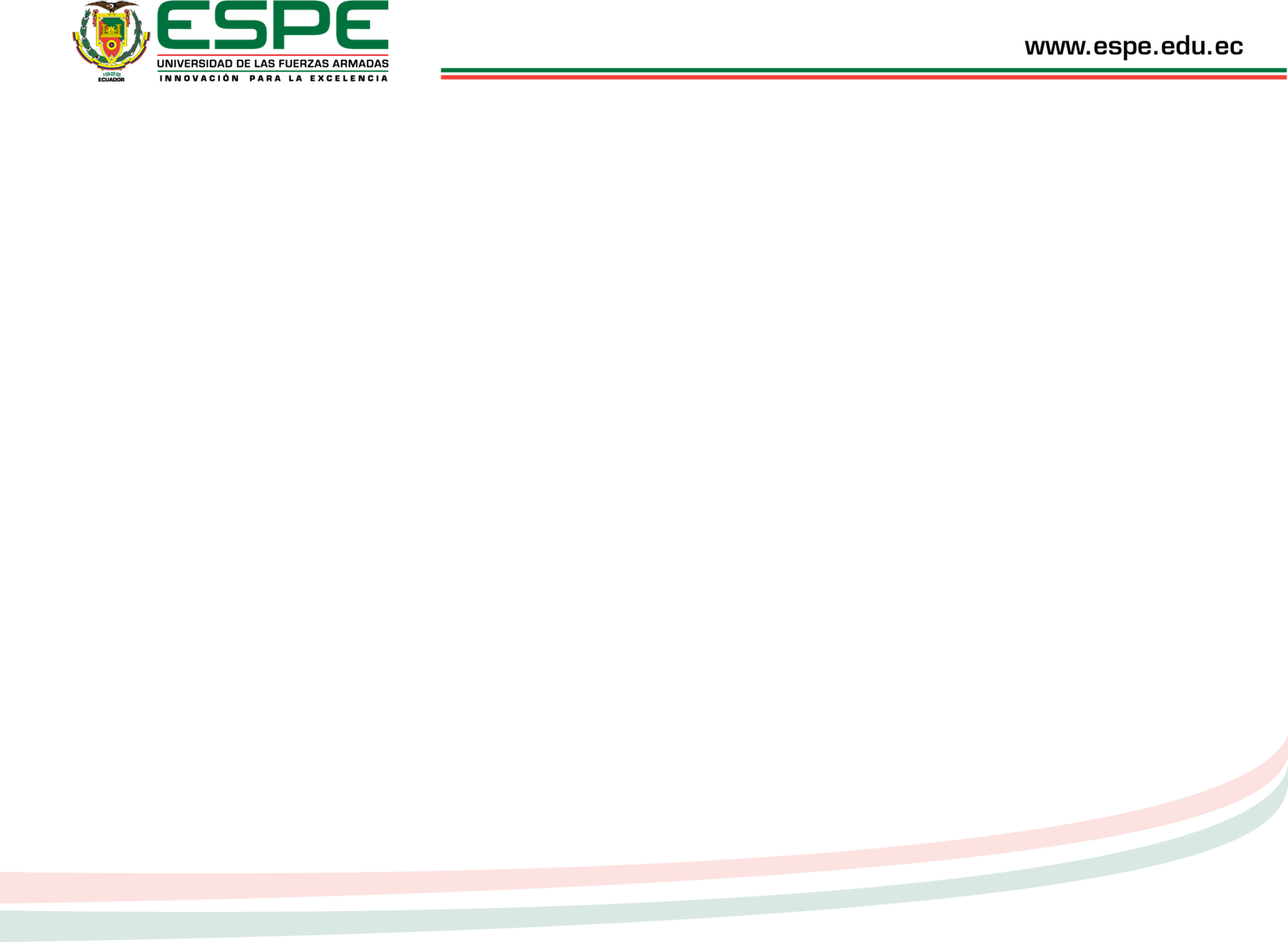 EVALUACIÓN DEL RECURSO SOLAR Y EÓLICO DE LA ISLA BALTRA Y SANTA CRUZ, FRENTE AL CONSUMO DE COMBUSTIBLES FÓSILES
AUTOR: ING. CRISTHIAN PAZMIÑO CUENCA

DIRECTOR: ING. CHRISTIAN NARVÁEZ MUÑÓZ MSc.

ABRIL 2019
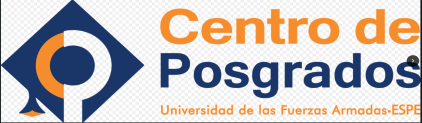 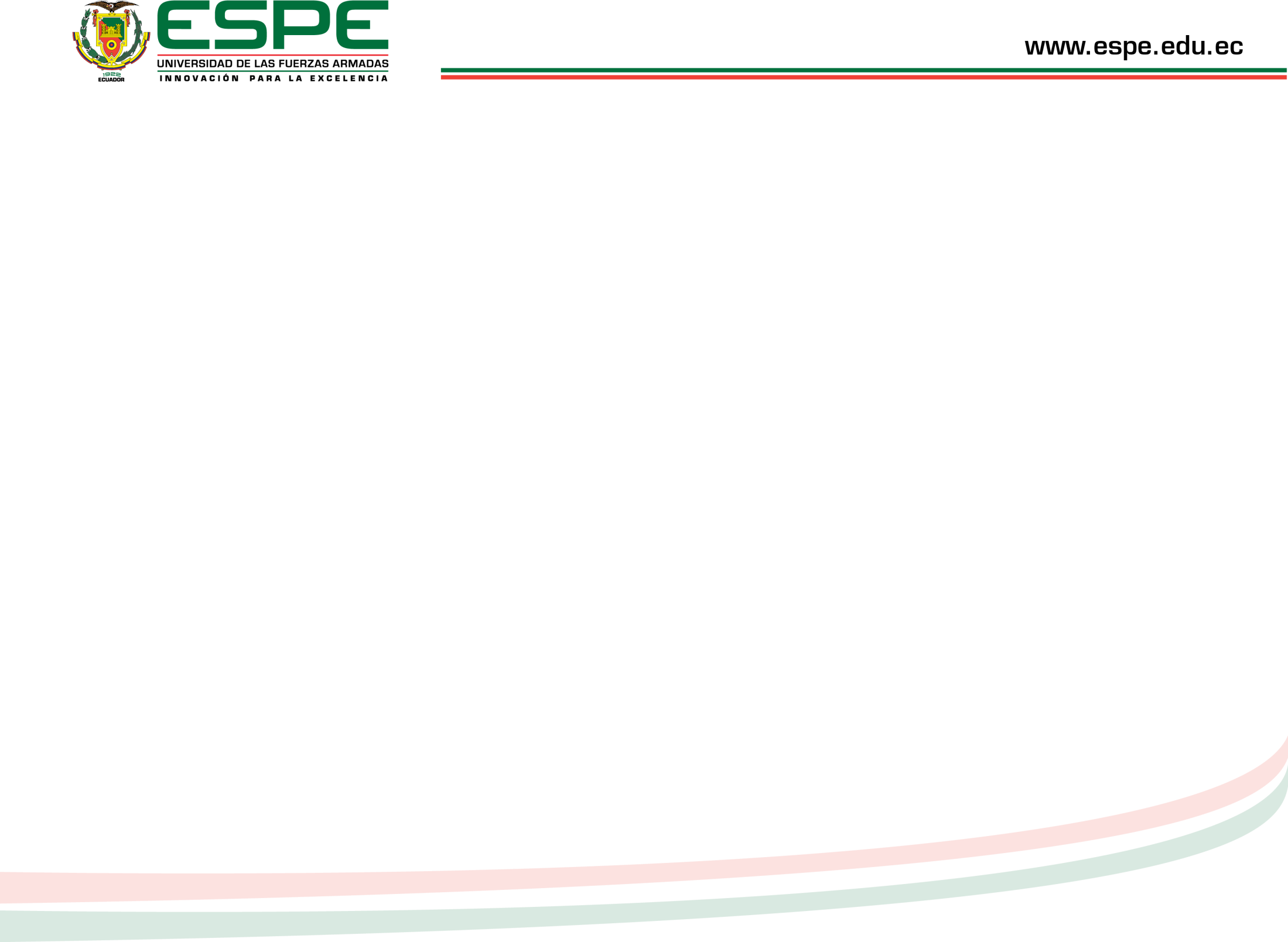 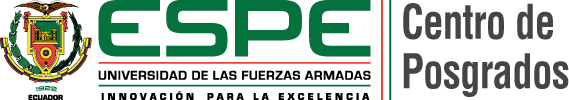 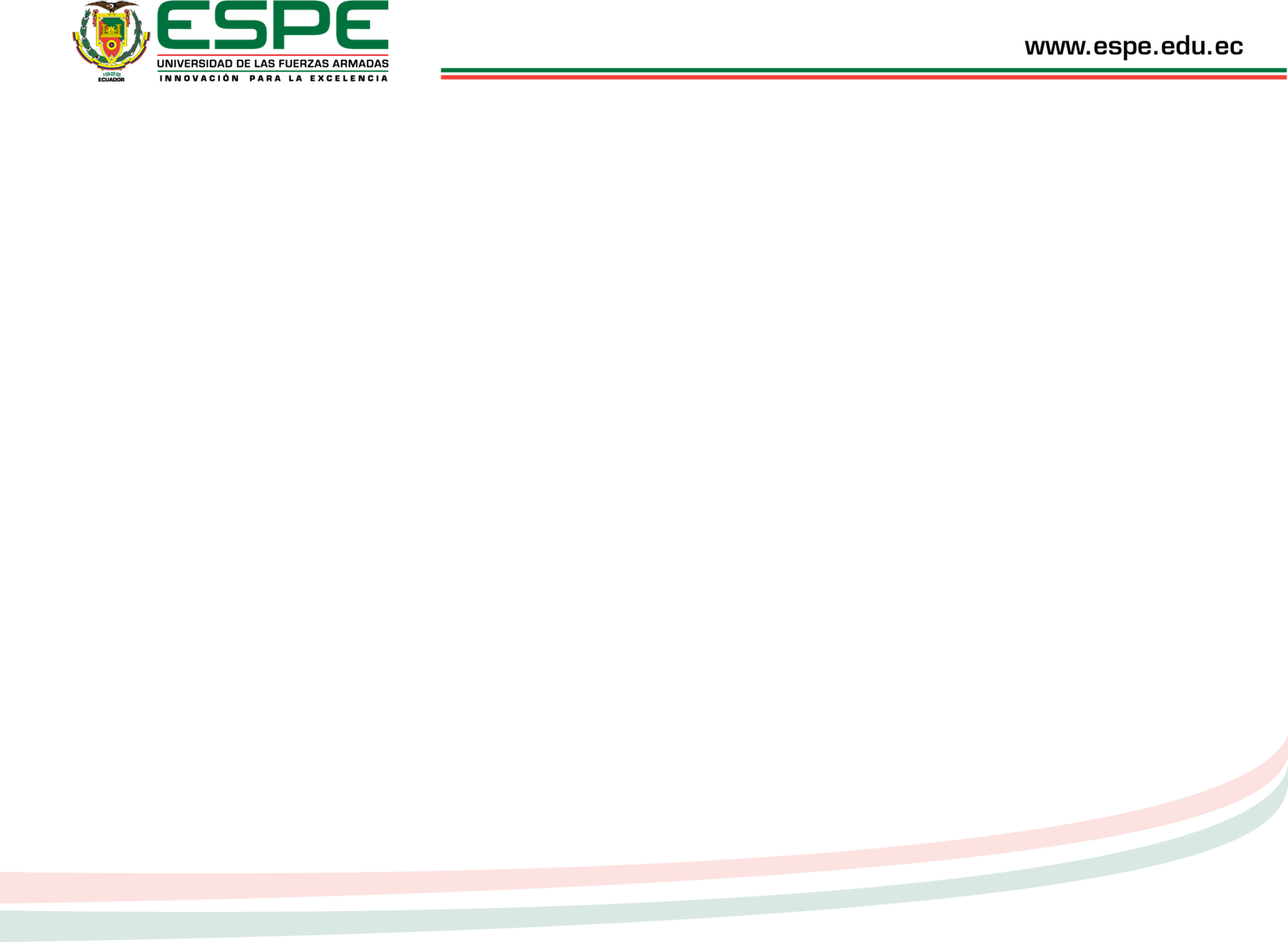 INTRODUCCIÓN
La energía eléctrica es una fuente de energía fundamental para el desarrollo de la humanidad. Los Sistemas Eléctricos, se componen de tres ejes:

Sistema de Generación
Sistema de Transmisión
Sistema de Distribución

Inicialmente las fuentes de energía estuvieron ubicadas en partes lejanas de los centros de carga, los centros de carga se localizaban en las grandes ciudades, acompañadas de infraestructura vial y accesos que a su vez permitían un fácil acceso.

Con el tiempo aumento la población, las ciudades, como consecuencia la demanda aumento y para satisfacer esta demanda tuvo que crecer la generación de energía eléctrica, mediante diferentes tipos de tecnologías; como son la hidráulica, la térmica y la quema de carbón, por citar las mas comúnmente usadas.

En la actualidad, se ha evidenciado, que el uso de este tipo de tecnologías para la obtención de energía eléctrica, ha contribuido al deterioro del medioambiente.
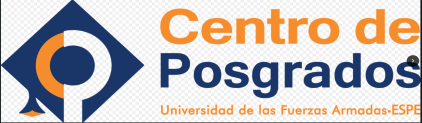 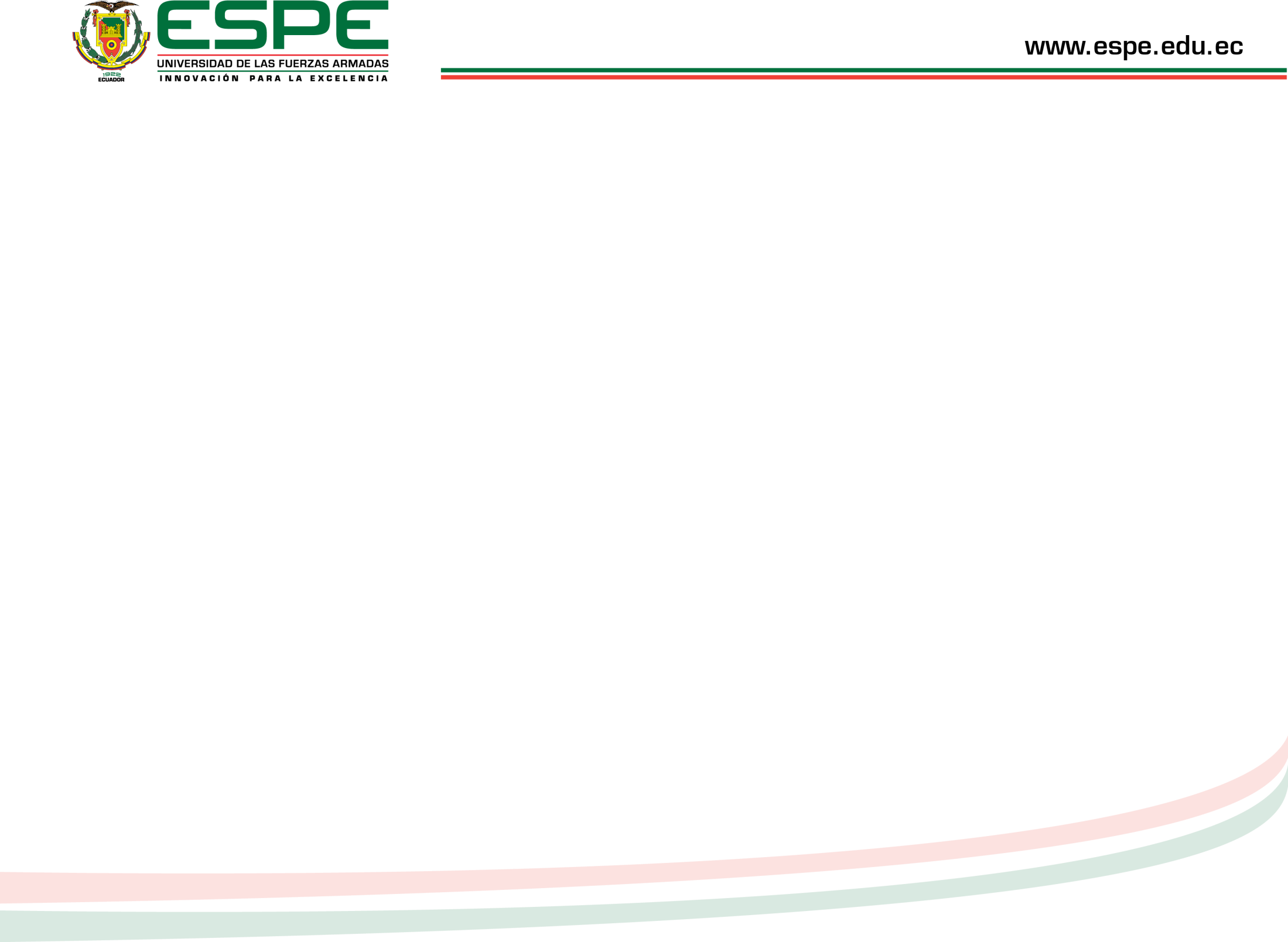 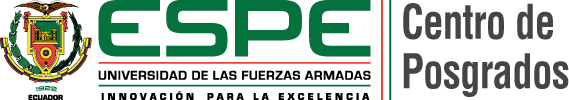 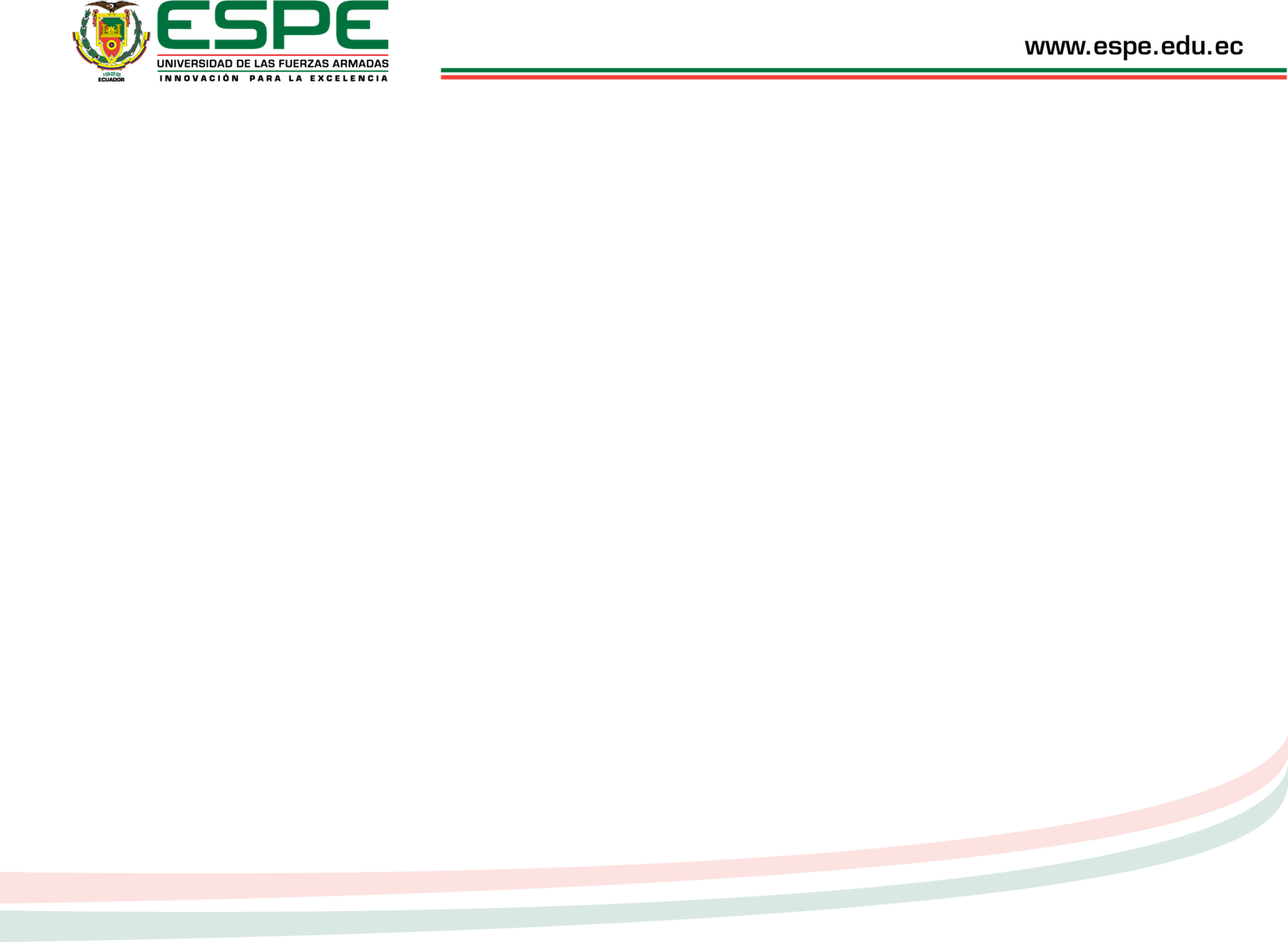 INTRODUCCIÓN
Hoy en día, los centros de demanda, no solo están ubicados en lugares de fácil acceso, sino donde se encuentra la necesidad de explotación, crecimiento o necesidad de un proyecto específico. Están ubicadas en lugares alejados de los Sistemas de Transmisión, existen lugares apartados, Islas, Amazonía, etc., todos estos lugares requieren del servicio de energía eléctrica para el desarrollo de actividades humanitarias o económicas. 

Con la evolución de la tecnología, se han desarrollado nuevas ideas de obtención de energía eléctrica, entre estas las energías renovables.

Proveer del servicio de energía eléctrica a sectores alejados del Sistema de Transmisión,  fusionando nuevas tecnologías con tecnologías tradicionales, a través de los Sistemas Híbridos; que no son mas que alternar sistemas de generación; sean de combustible, hidráulico y fuentes renovables.

La presente investigación se enfoca en la evaluación del aporte de los recursos renovables al Sistema Híbrido de la Isla de Baltra y Santa Cruz, ubicadas en las Islas Galápagos, simular el aporte de los recursos renovables a la generación tradicional del Sistema Baltra – Santa Cruz. Esta evaluación puede realizarse debido a que en el año 2015 se realizó la interconexión entre las dos islas Baltra y Santa Cruz, a través de una línea de transmisión de 34.500 voltios.
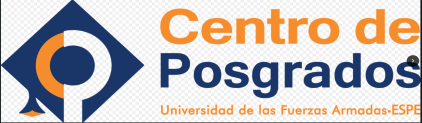 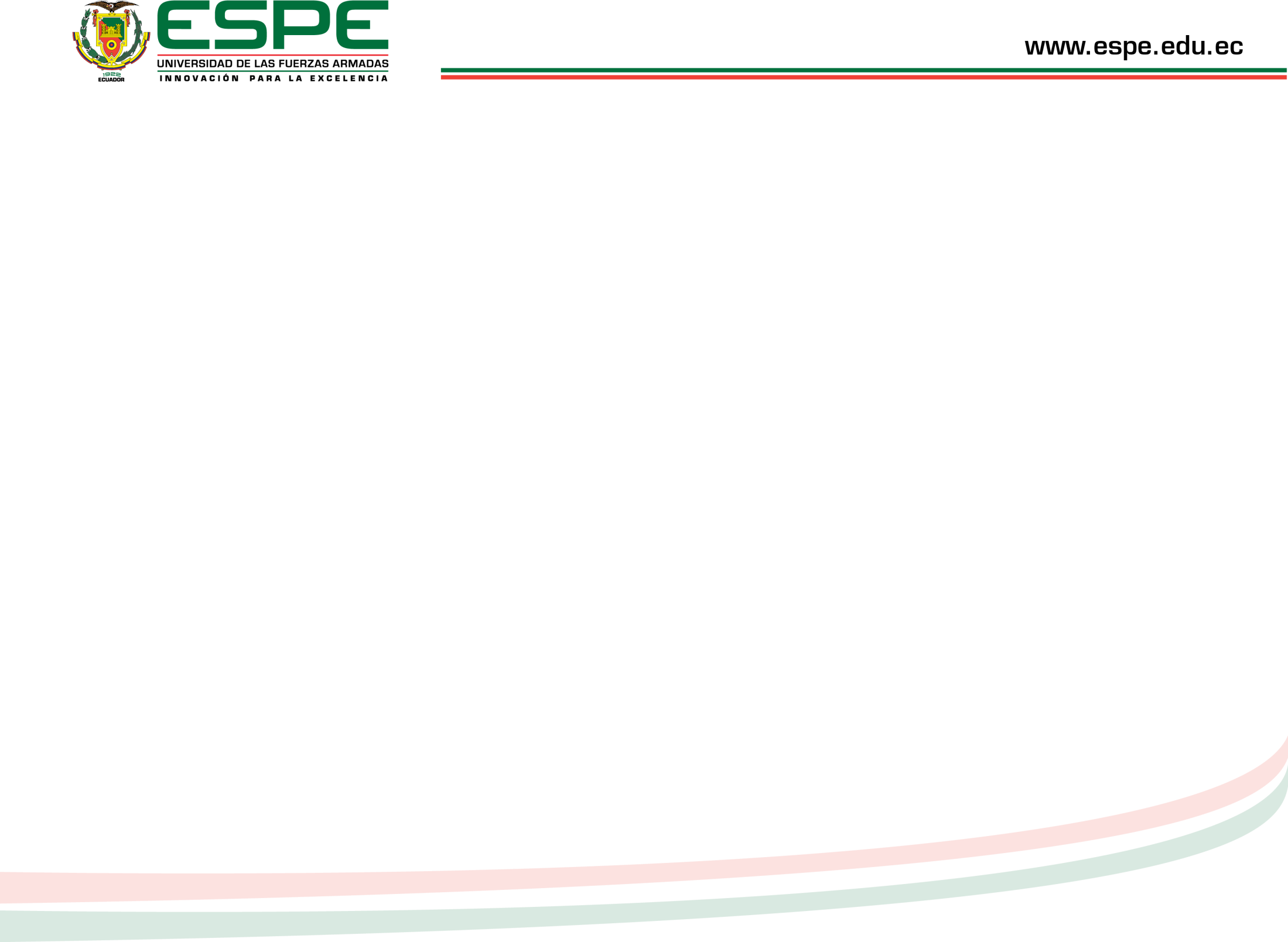 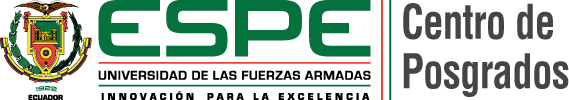 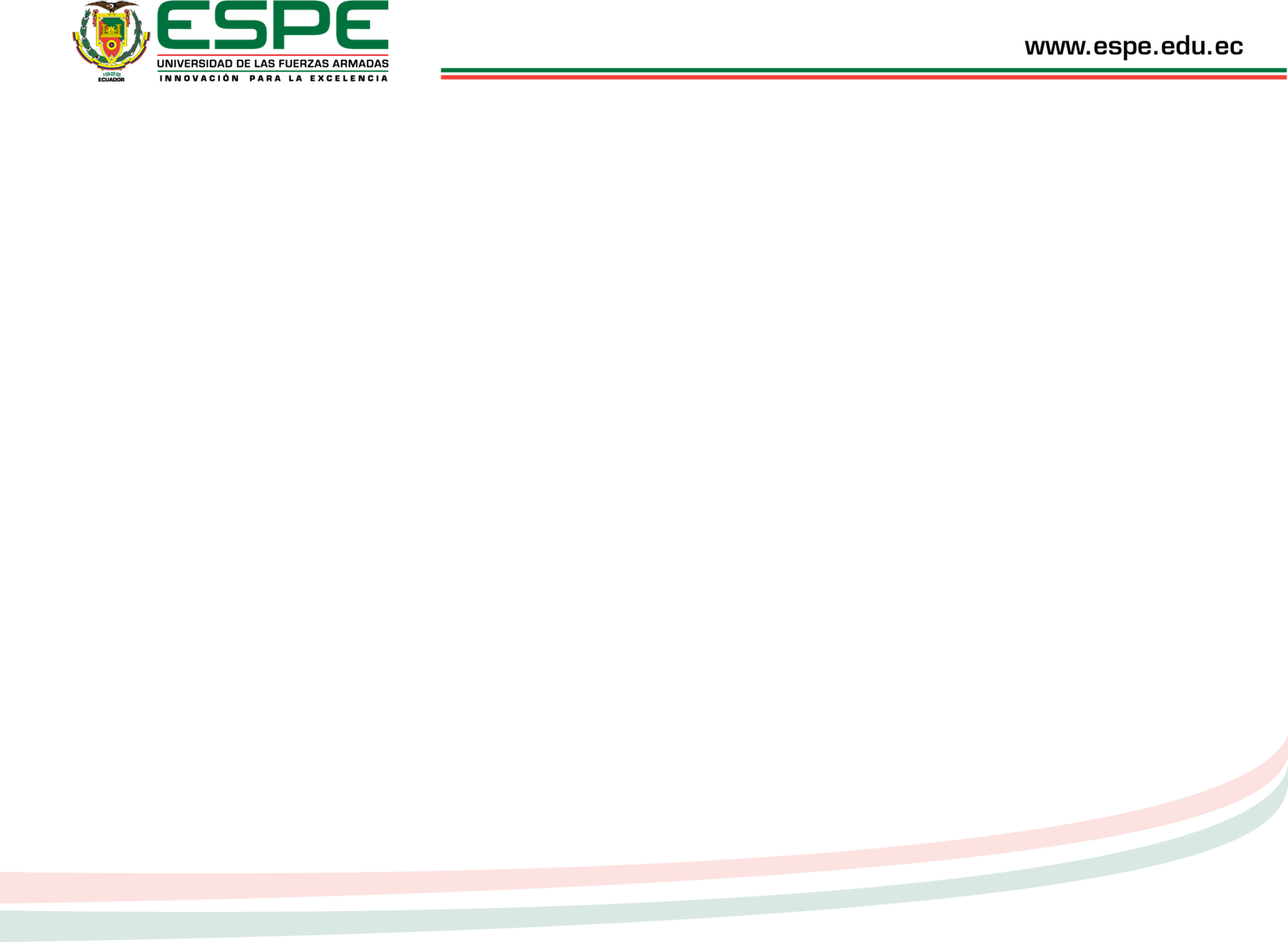 OBJETIVOS
GENERAL:

Evaluar la disponibilidad del recurso renovable Solar y Eólico de la Isla de Baltra y Santa Cruz, analizando si es factible técnicamente el reemplazo de la generación con tecnología tradicional.


ESPECÍFICOS:

Investigar del Recurso Solar y Eólico en base a mediciones obtenidas de velocidad e irradiación.
Estudiar las instalaciones energéticas actuales de la Isla de Baltra y Santa Cruz.
Modelación en Estado estable el Sistema Energético del Sistema de Interconexión Baltra – Santa Cruz.
Estudiar el aporte de las Energías Renovables al Sistema de  Energía de la isla.
Determinar el Despacho de Generación Eléctrica del Sistema Híbrido de la Isla.
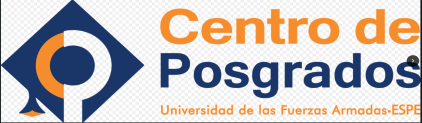 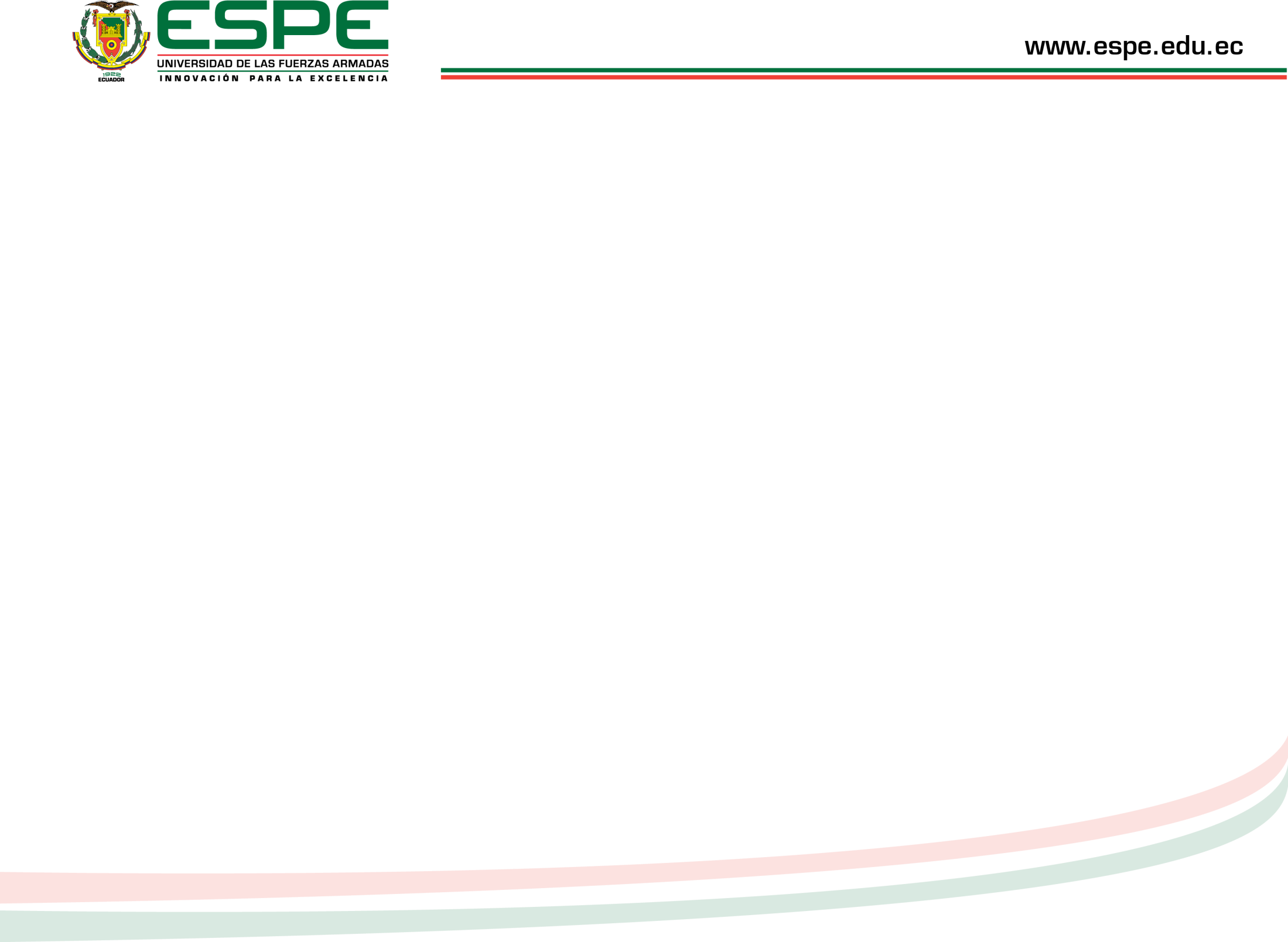 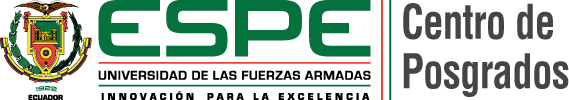 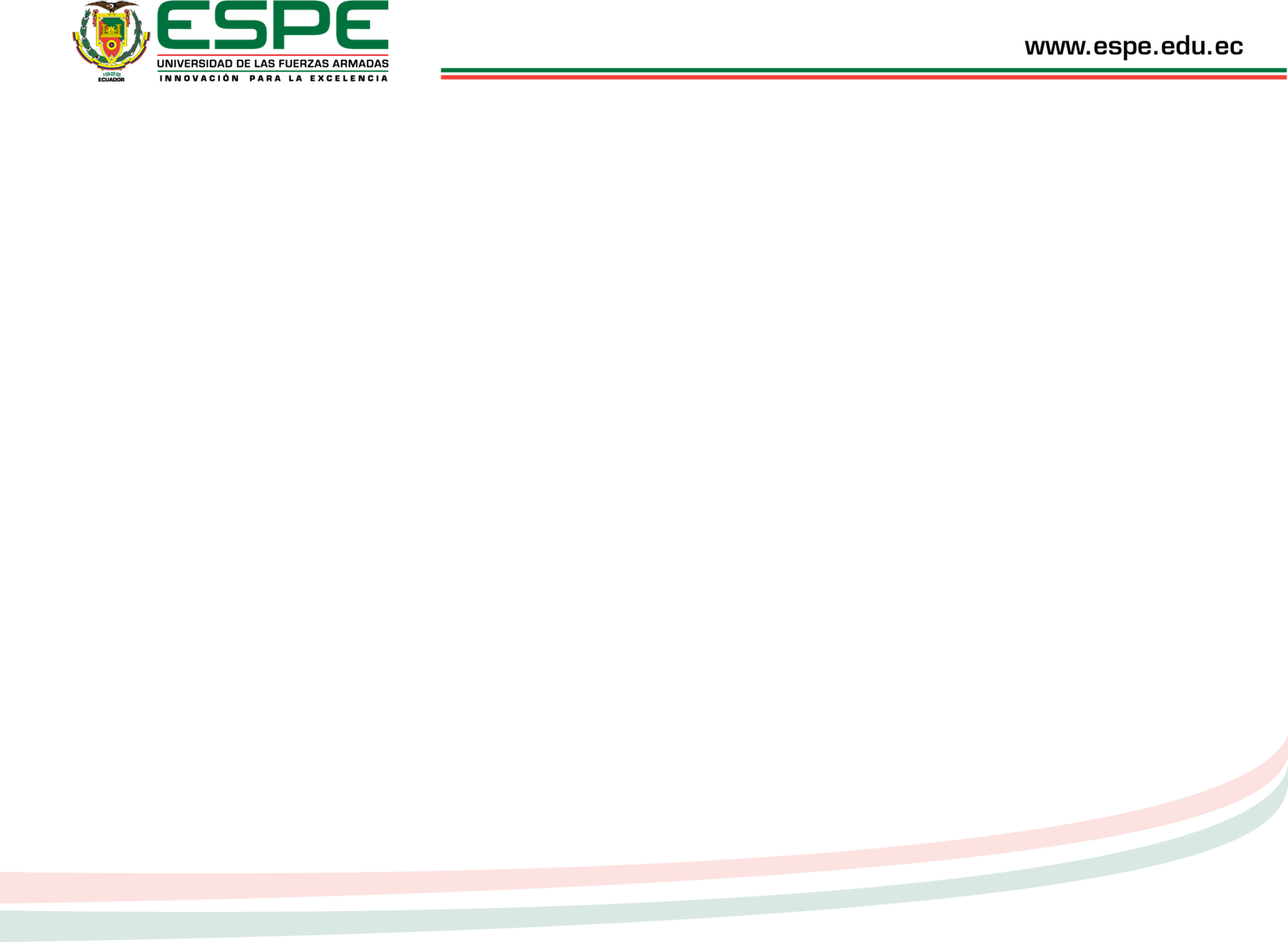 JUSTIFICACIÓN E IMPORTANCIA
Analizar el tema de la demanda energética en el ecosistema que involucran a las Islas Galápagos. En los tres últimos años las Islas Galápagos han recibido alrededor de SETECIENTO CINCUENTA MIL turistas (extranjeros y nacionales), cada año existe un incremento anual alrededor del 10% de turistas (nacionales y extranjeros).

Esto implica que la demanda energética en Galápagos es mayor. Las Islas de Baltra y Santa Cruz eran abastecidas con generadores diésel y a partir del año 2015, entro en funcionamiento el Sistema Híbrido de Generación.
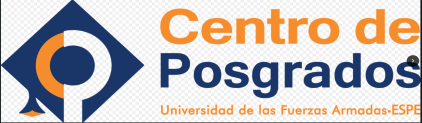 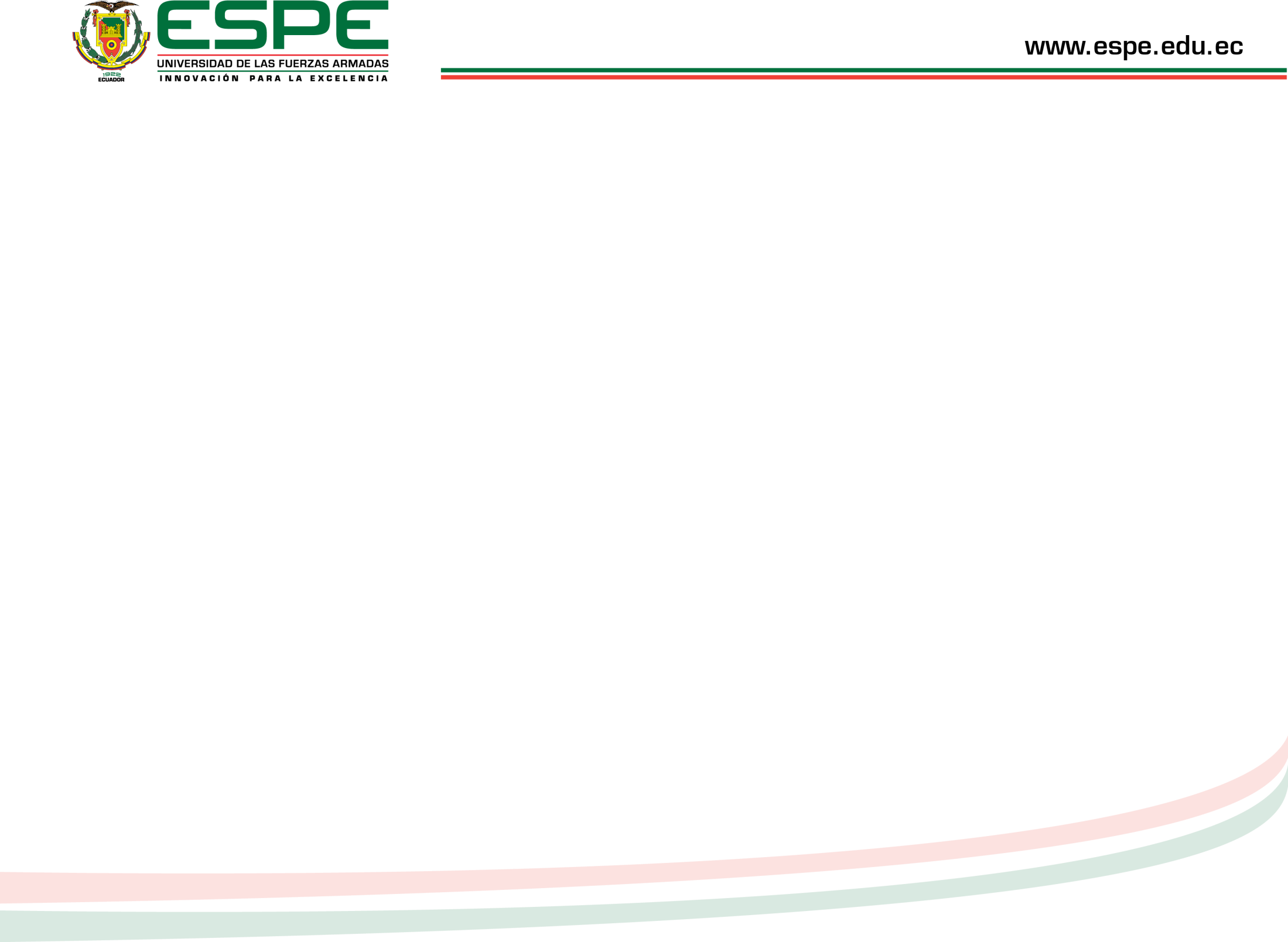 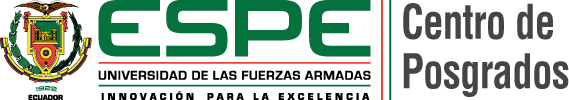 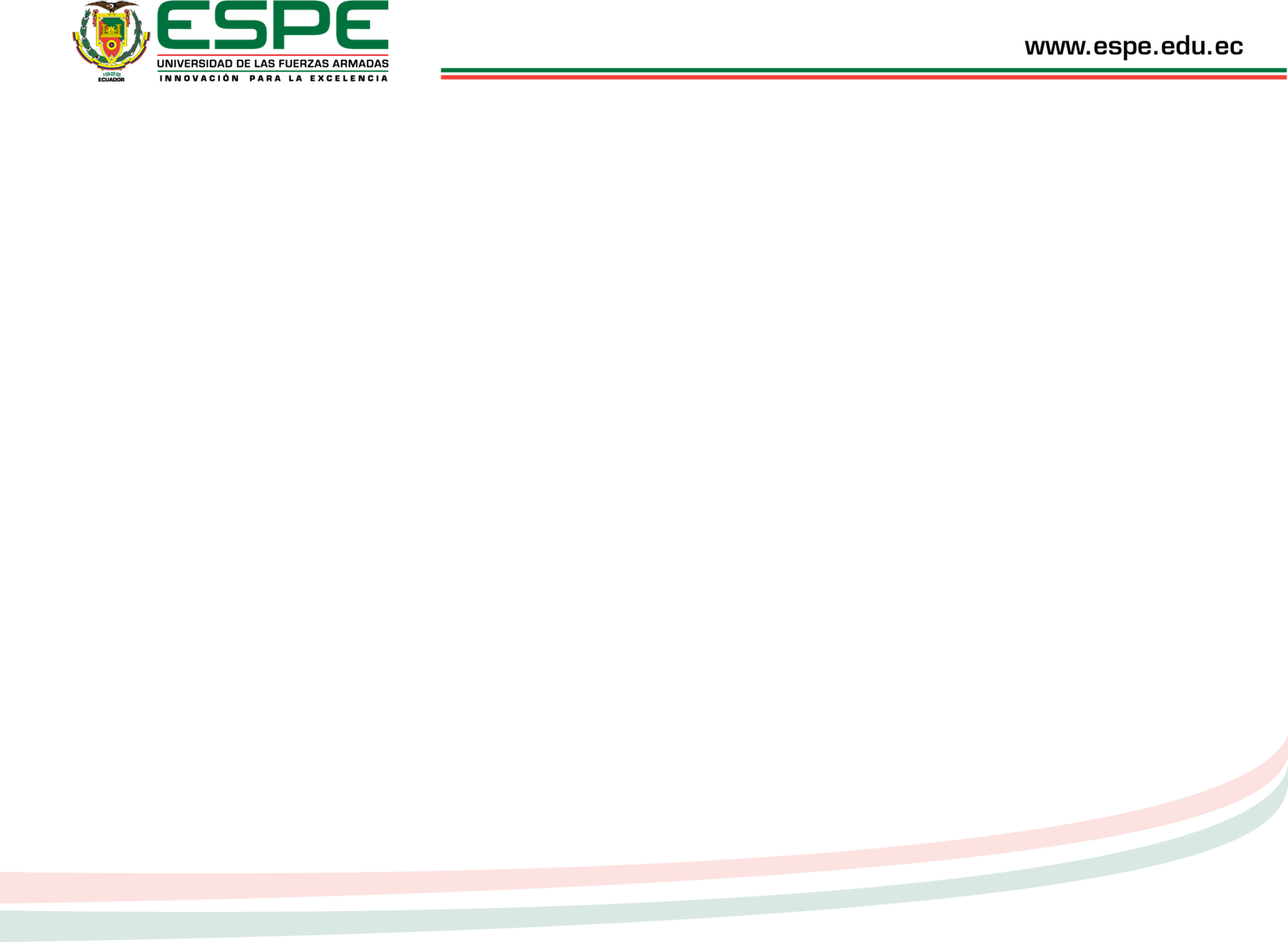 MARCO TEÓRICO
SISTEMAS HÍBRIDOS DE ENERGÍA:
Sistemas capaces de generar energía eléctrica a partir de un sistema compuesto por dos o más fuentes de energía renovable y/o energía no renovable de manera simultanea. Los Sistemas de Energía Híbrido son una solución para zonas remotas donde existe demanda de energía.
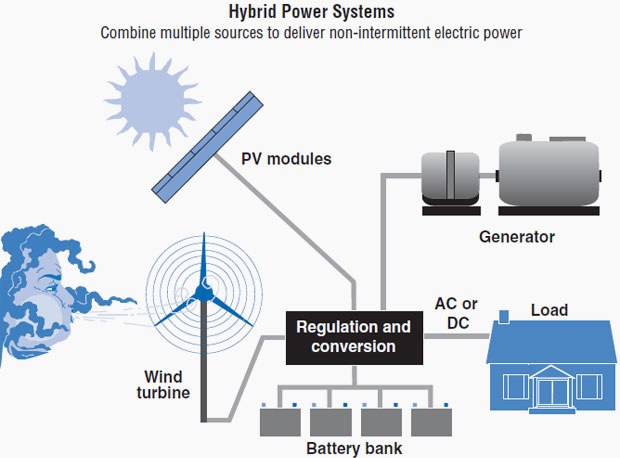 El aporte no es constante, fuentes como la energía solar y eólica fluctúan en intensidad debido al clima y cambios estacionales. Debido a eso es necesario que el sistema de generación cuente con un respaldo confiable.
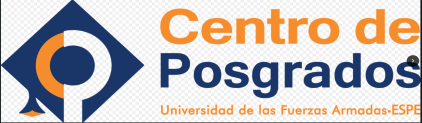 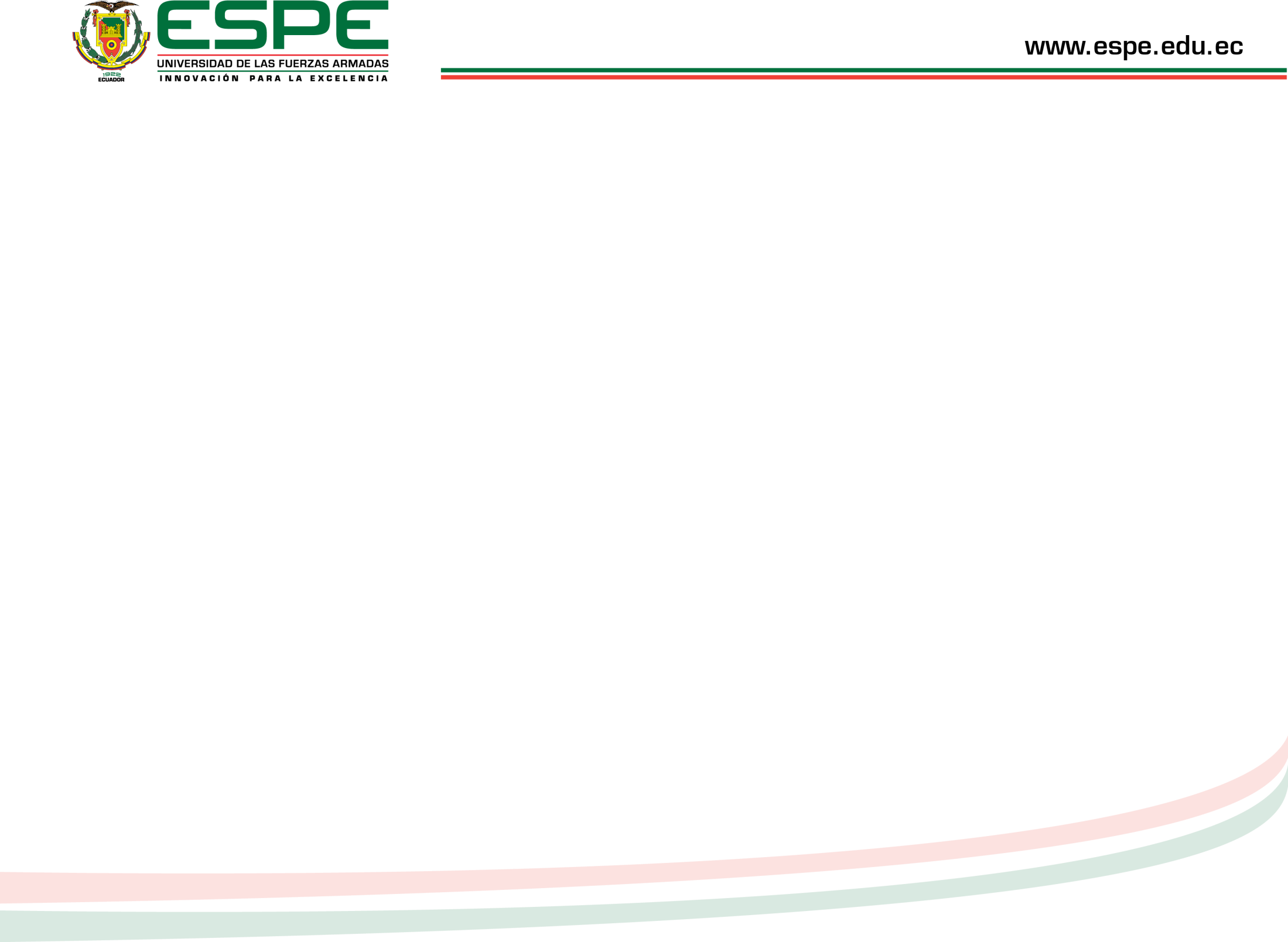 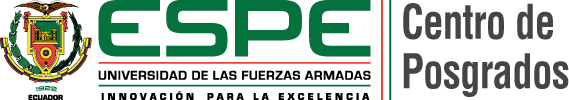 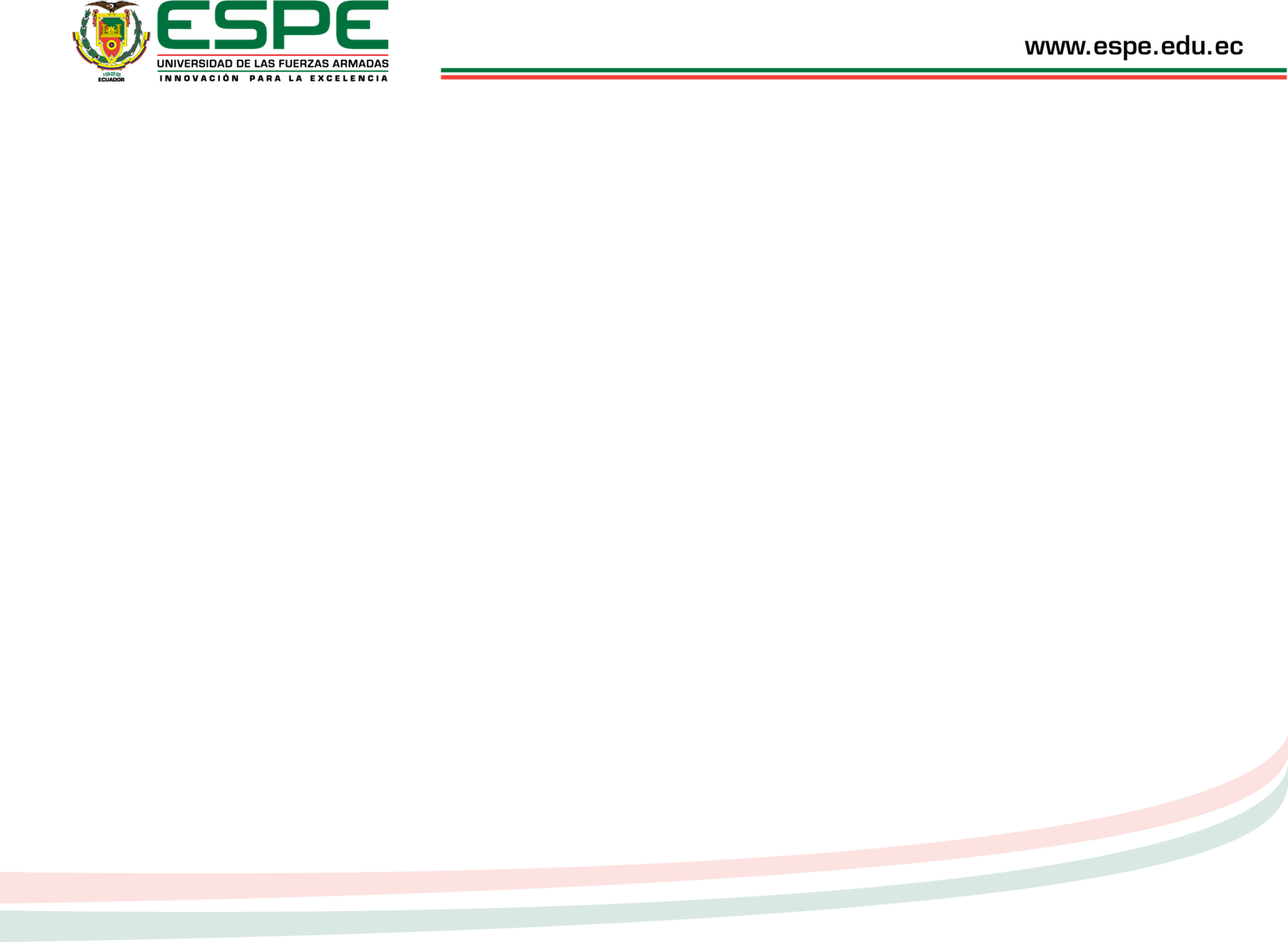 DESARROLLO
SISTEMA DE GENERACIÓN EN BALTRA - SANTA CRUZ:
La demanda principal que contiene este sistema son:
			Fuerza Aérea Ecuatoriana
			Armada del Ecuador
			Petroecuador
			Dirección General de Aviación Civil
			Instalaciones de Nuevo Aeropuerto
			Centro de Carga de Santa Cruz (comunidad y turístico)	

Para satisfacer la demanda actual del sistema, se cuenta con la siguiente generación:

Generación Convencional:	9 Generadores diésel

Generación Renovable:	Un parque eólico (3 aerogeneradores)
			Una planta fotovoltaica en Baltra
			Un banco de baterías para la regulación de las fluctuaciones
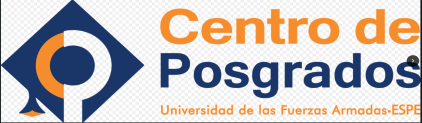 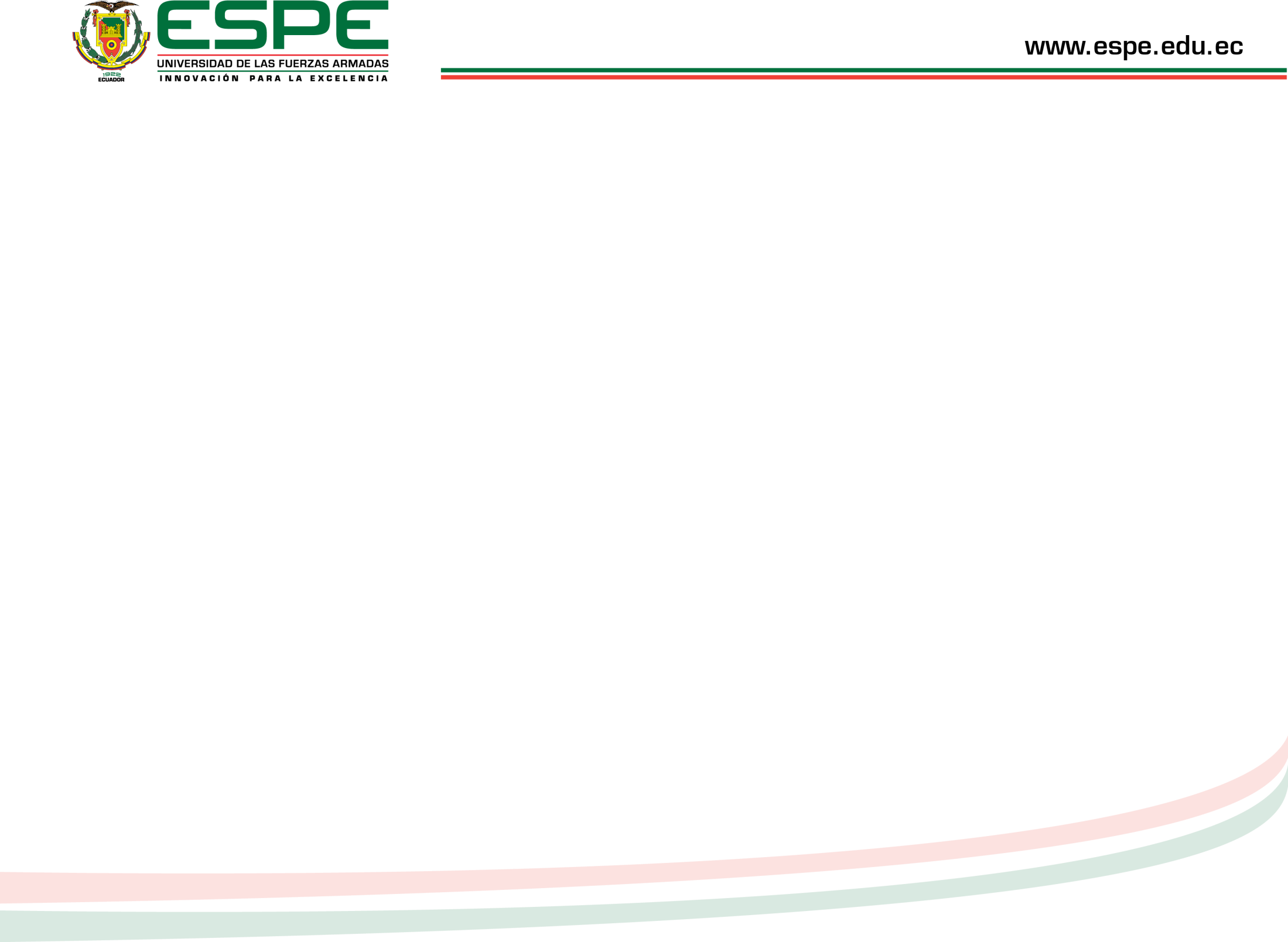 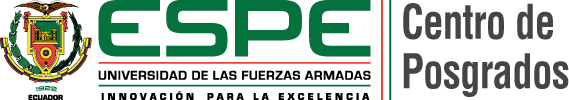 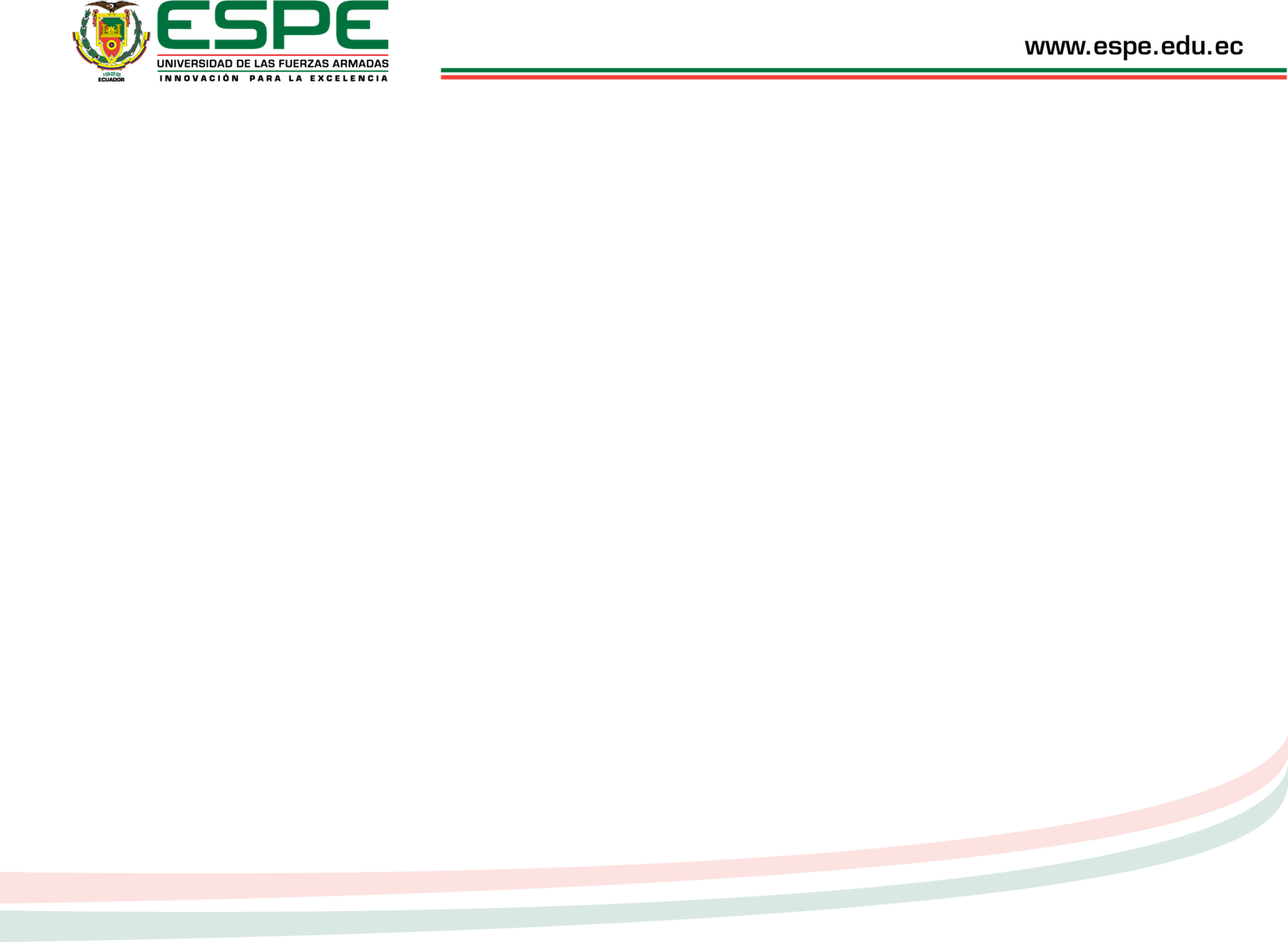 DESARROLLO
SISTEMA DE GENERACIÓN EN BALTRA - SANTA CRUZ:
Los generadores Diésel, implican para su funcionamiento el transporte de combustible desde el Ecuador continental hacia las Islas Galápagos. Debido a esto el plan del gobierno es implementar el eslogan de cero combustibles fósiles para las Islas Galápagos.

El transporte y manejo de combustibles dentro de una reserva natural como las Islas Galápagos conlleva a un peligro potencial hacia el ecosistema, como lo ocurrido en el 2001.
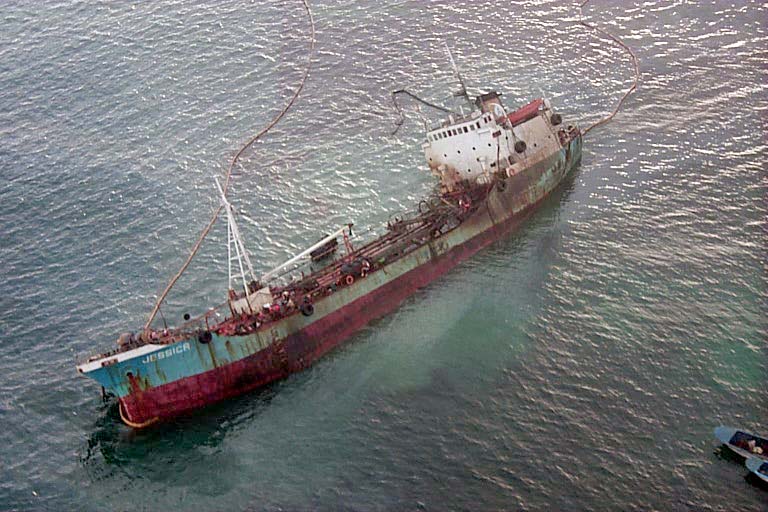 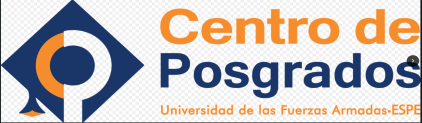 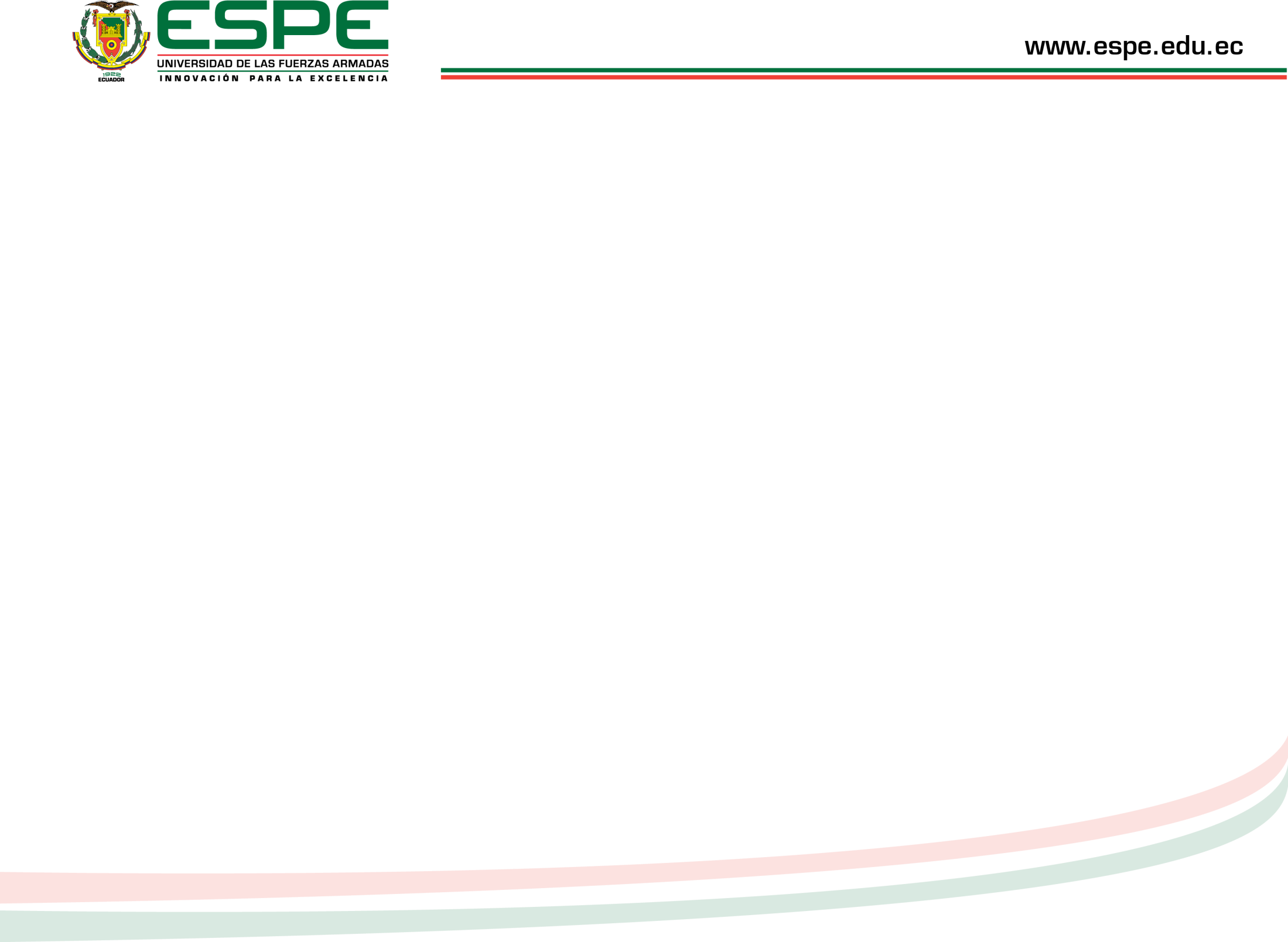 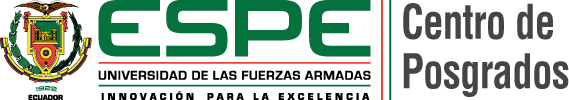 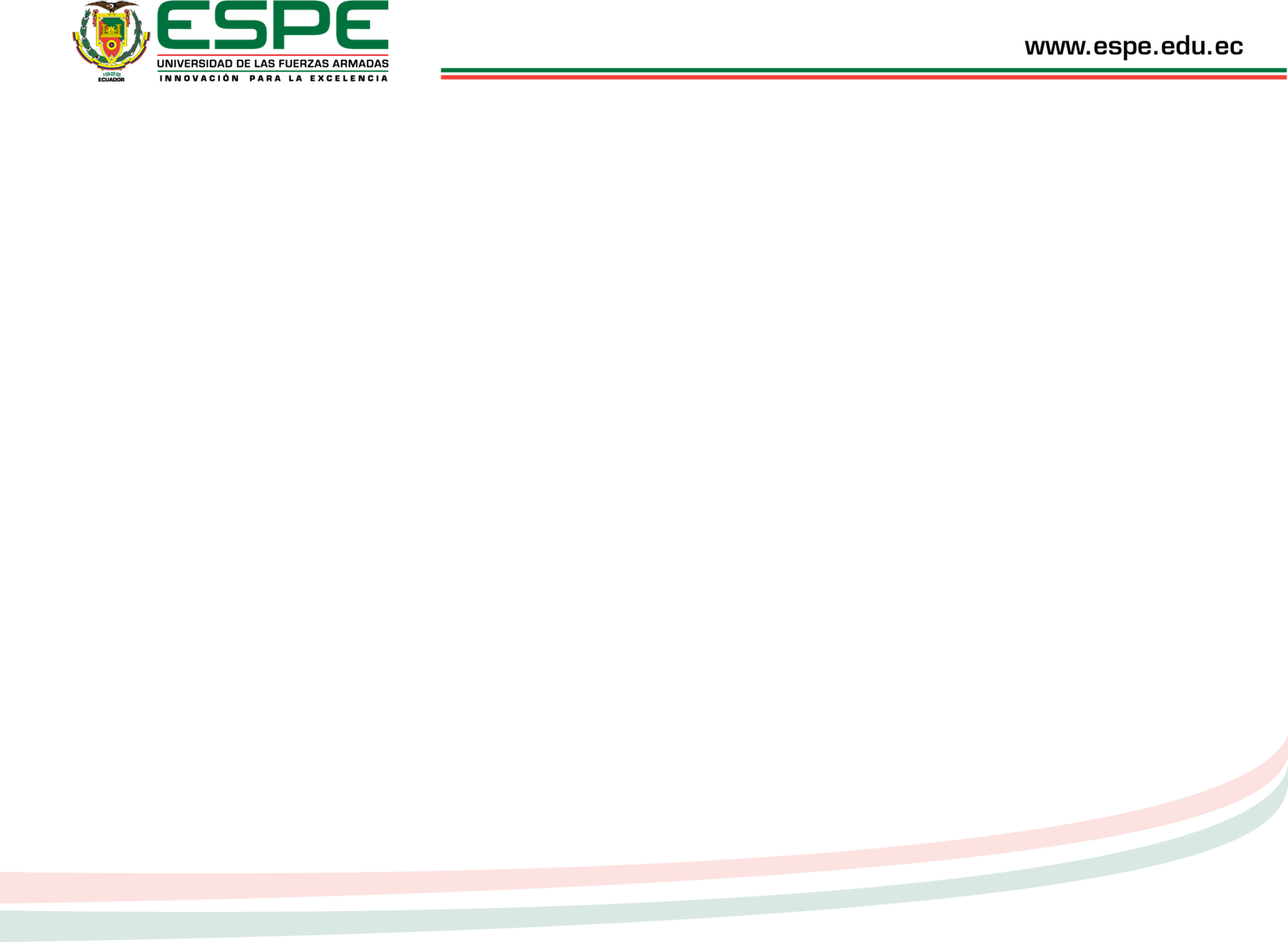 DESARROLLO
SISTEMA DE GENERACIÓN EN BALTRA - SANTA CRUZ:
Generación Convencional: En Puerto Ayora están ubicados 9 generadores diésel, mismos que están divididos en dos grupos, conectados a barras independientes a 13.8 [kV].

Generación Renovable: Esta generación esta ubicada en ambas islas, como se indica:

Parque Eólico en Baltra
Planta Fotovoltaica en Baltra
Banco de baterías (regulación fluctuaciones de viento/irradiación)
Banco de baterías de almacenamiento de energía
Planta Fotovoltaica en Santa Cruz
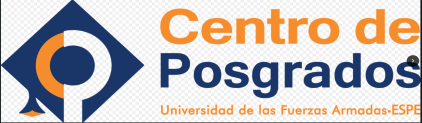 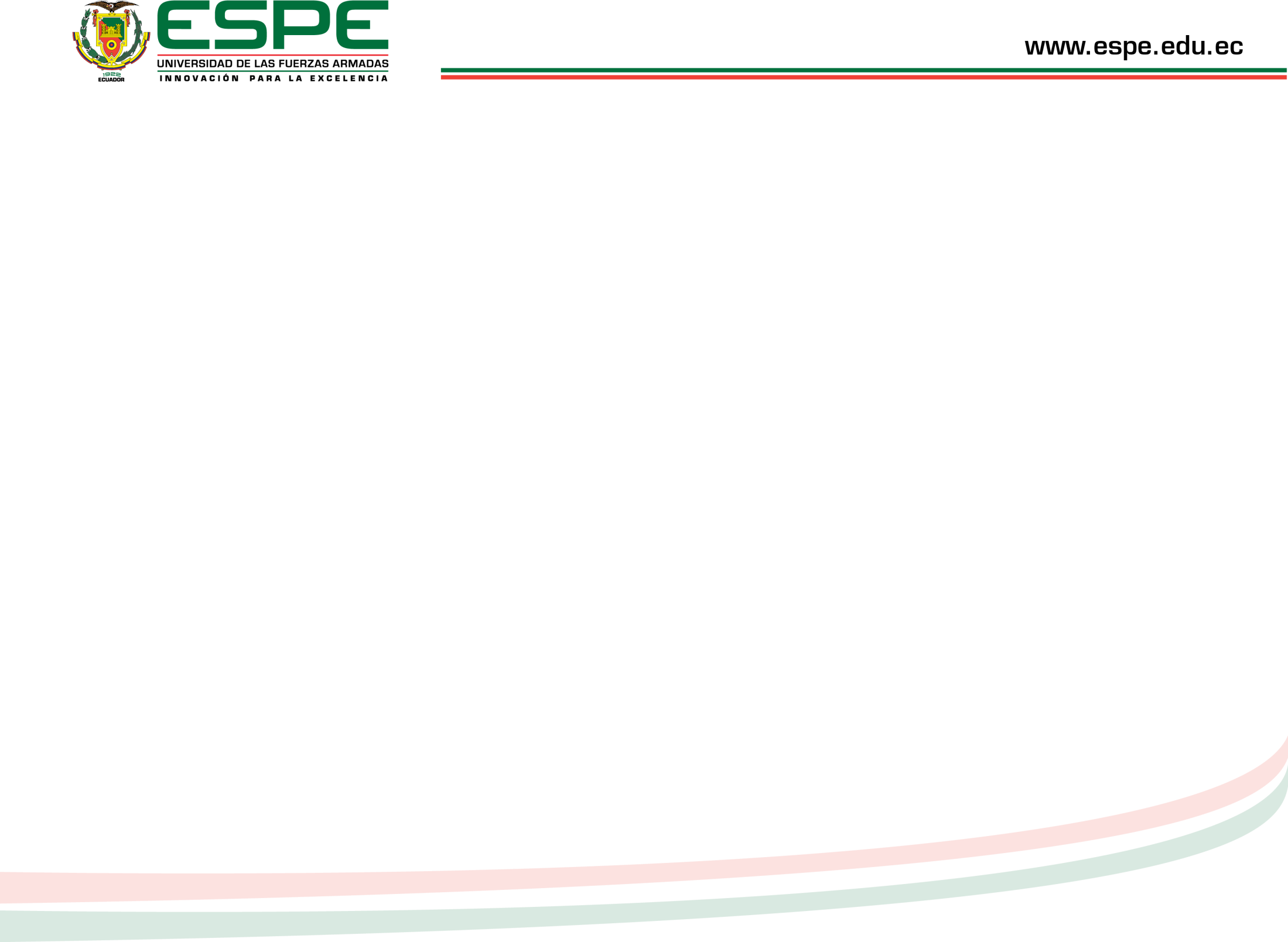 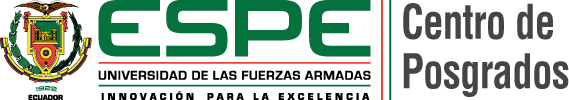 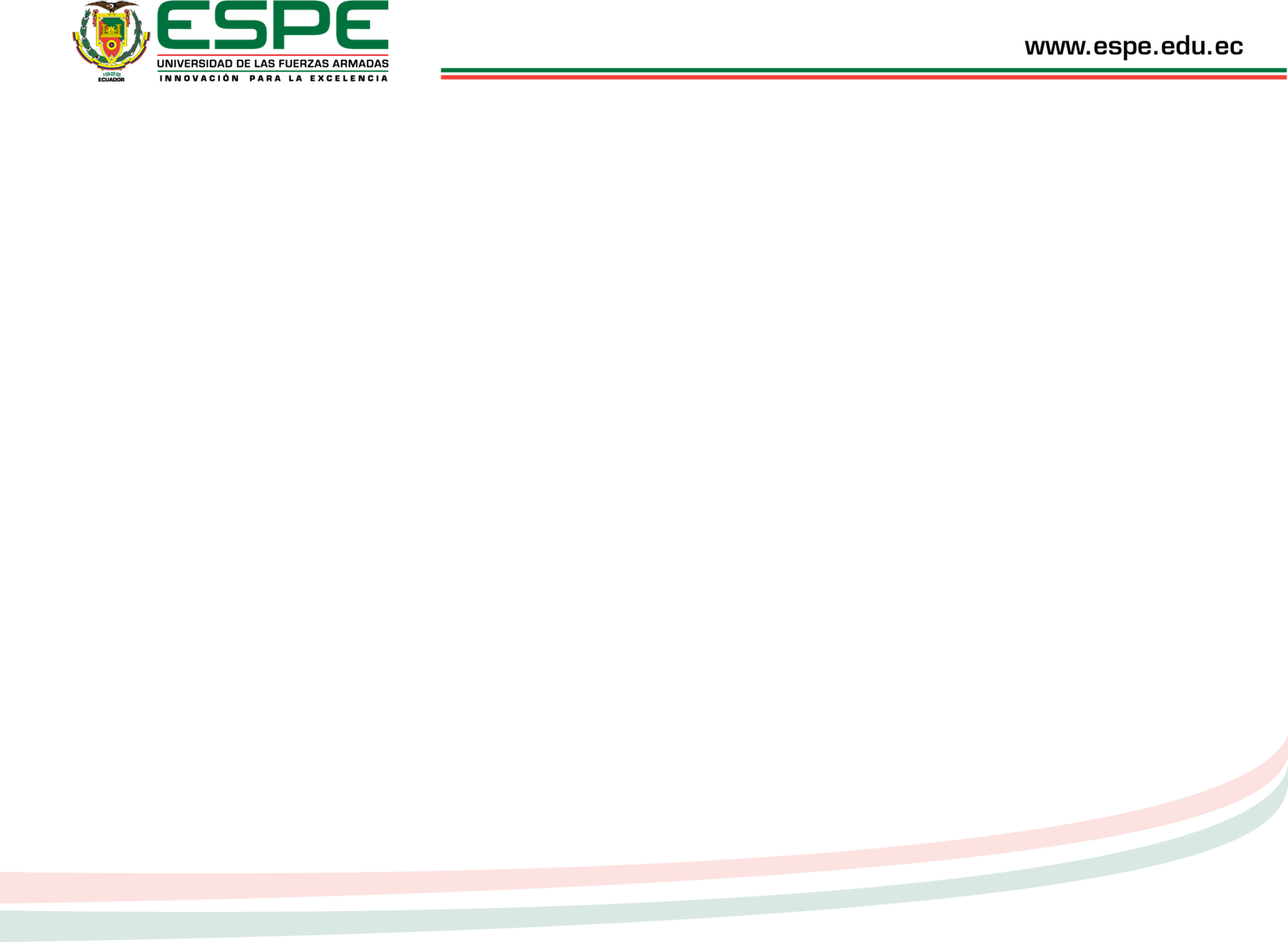 DESARROLLO
PARQUE EÓLICO BALTRA:
Este instalación genera 2.947 [MWh] con una reducción de 206.580 galones de diésel al año, correspondiendo una reducción del 10,63% de los generadores térmicos de Puerto Ayora.
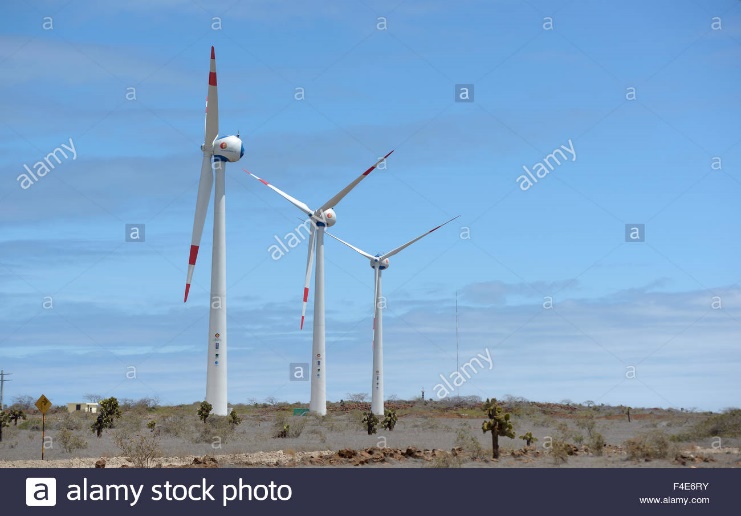 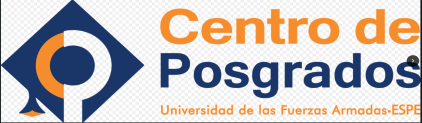 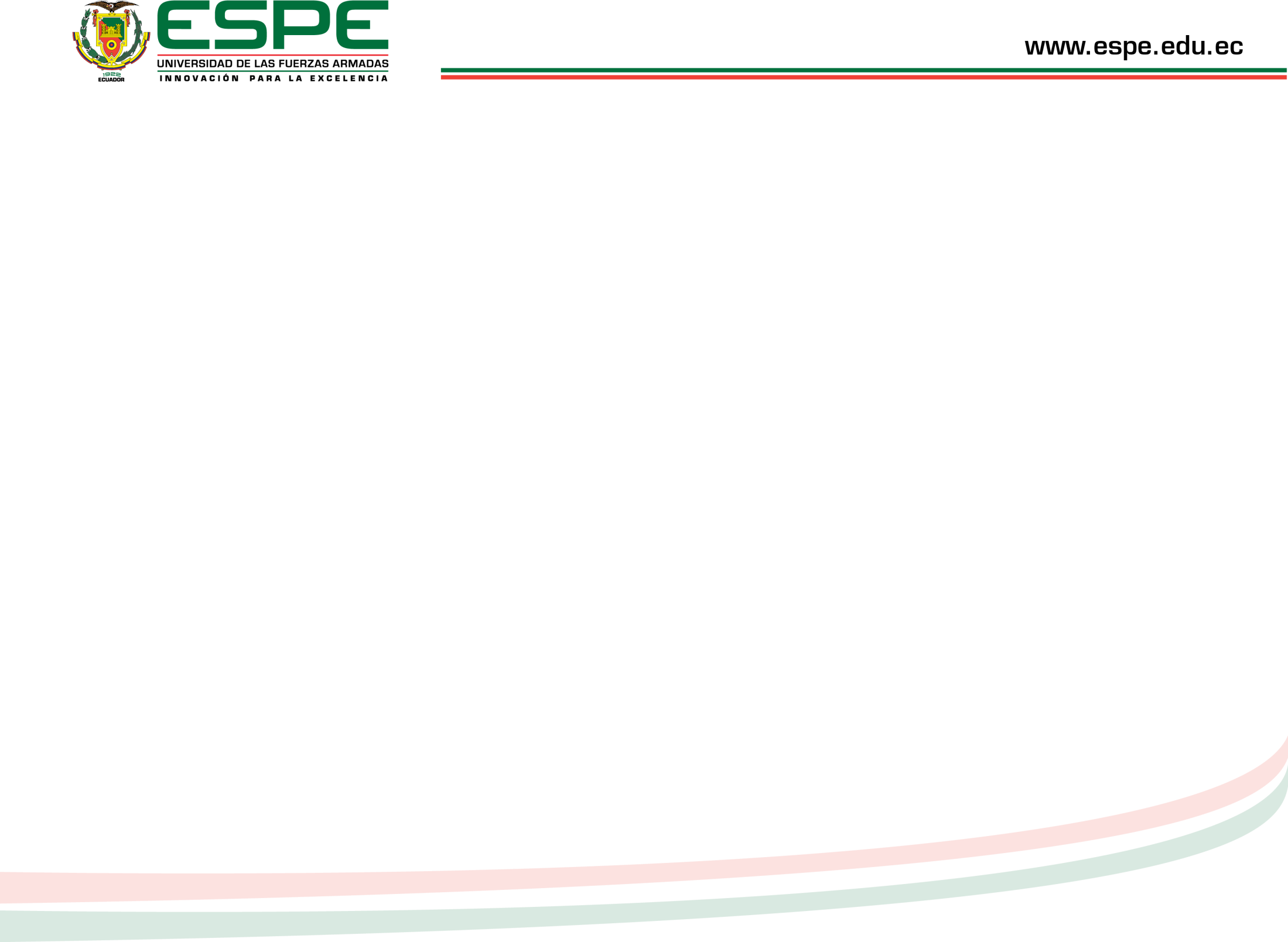 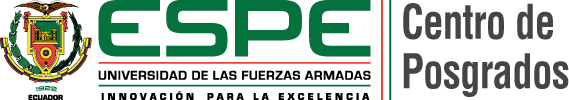 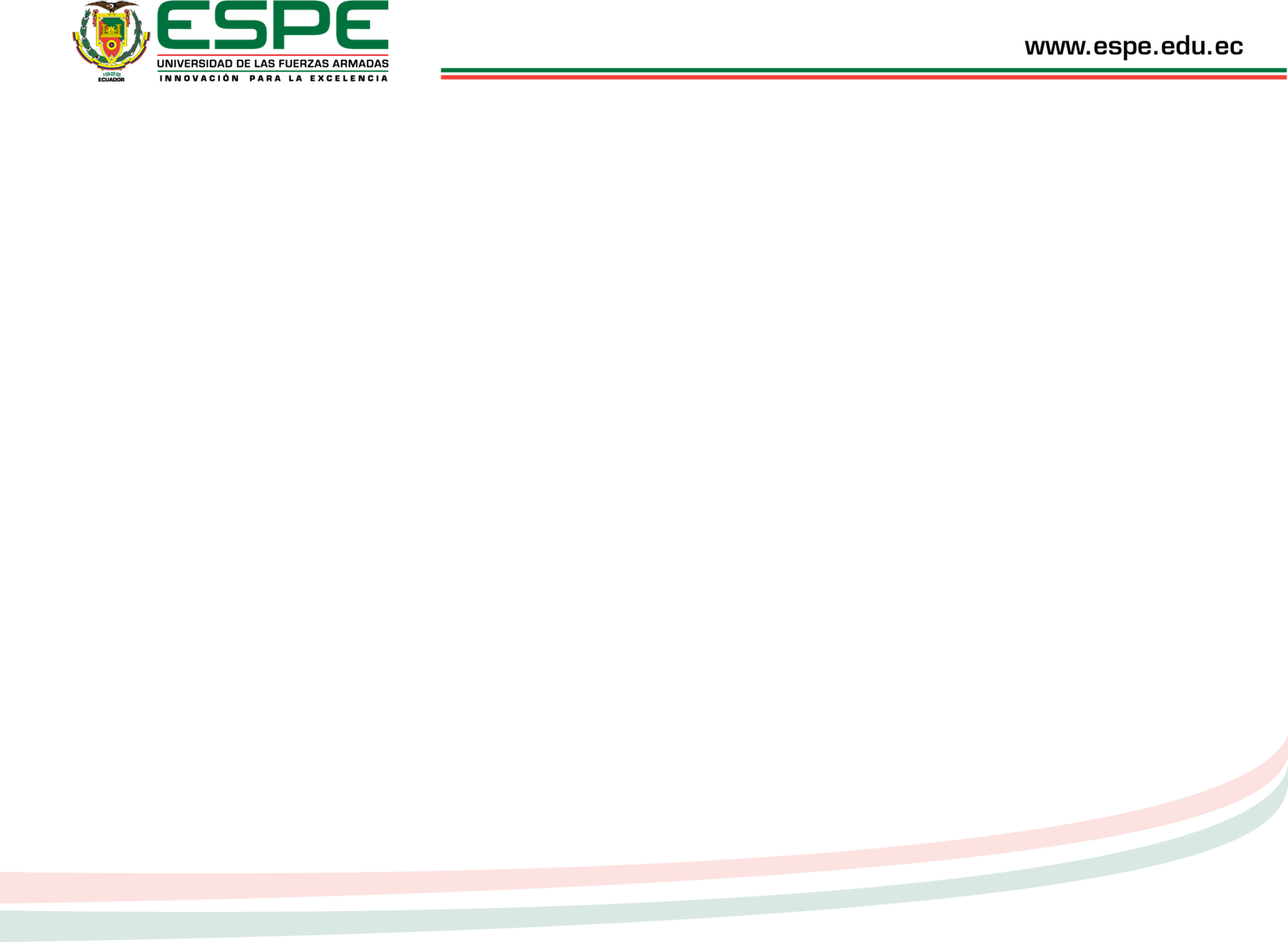 DESARROLLO
PLANTA FOTOVOLTAICO Y ALMACENAMIENTO DE ENERGÍA EN BALTRA:
Planta Fotovoltaica de 67 [KWp], entrega aproximadamente 111 [MWh] anuales.
Dos conjuntos de bancos de baterías; uno con capacidad de almacenar hasta 4 [MWh] de energía provenientes del parque eólico y el otro de 268 [KWh] que compensa las constantes fluctuaciones de la generación de los aerogeneradores.

Este sistema ahorra aproximadamente 7.800 galones de diésel.
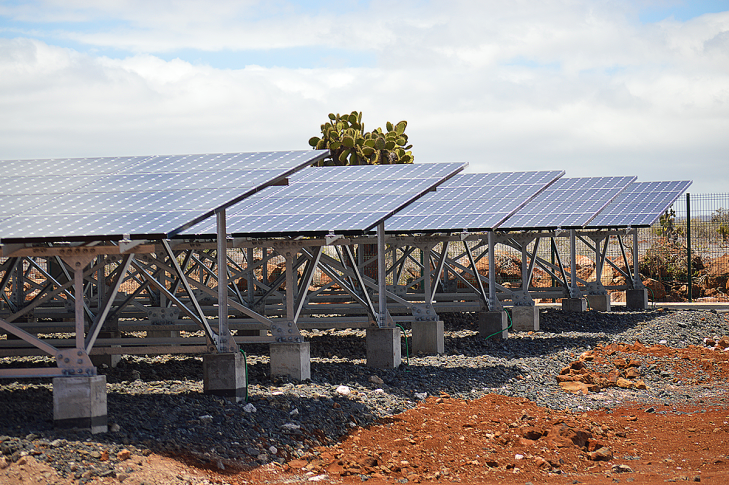 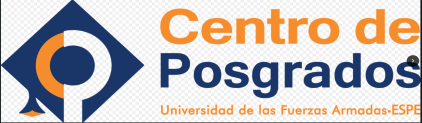 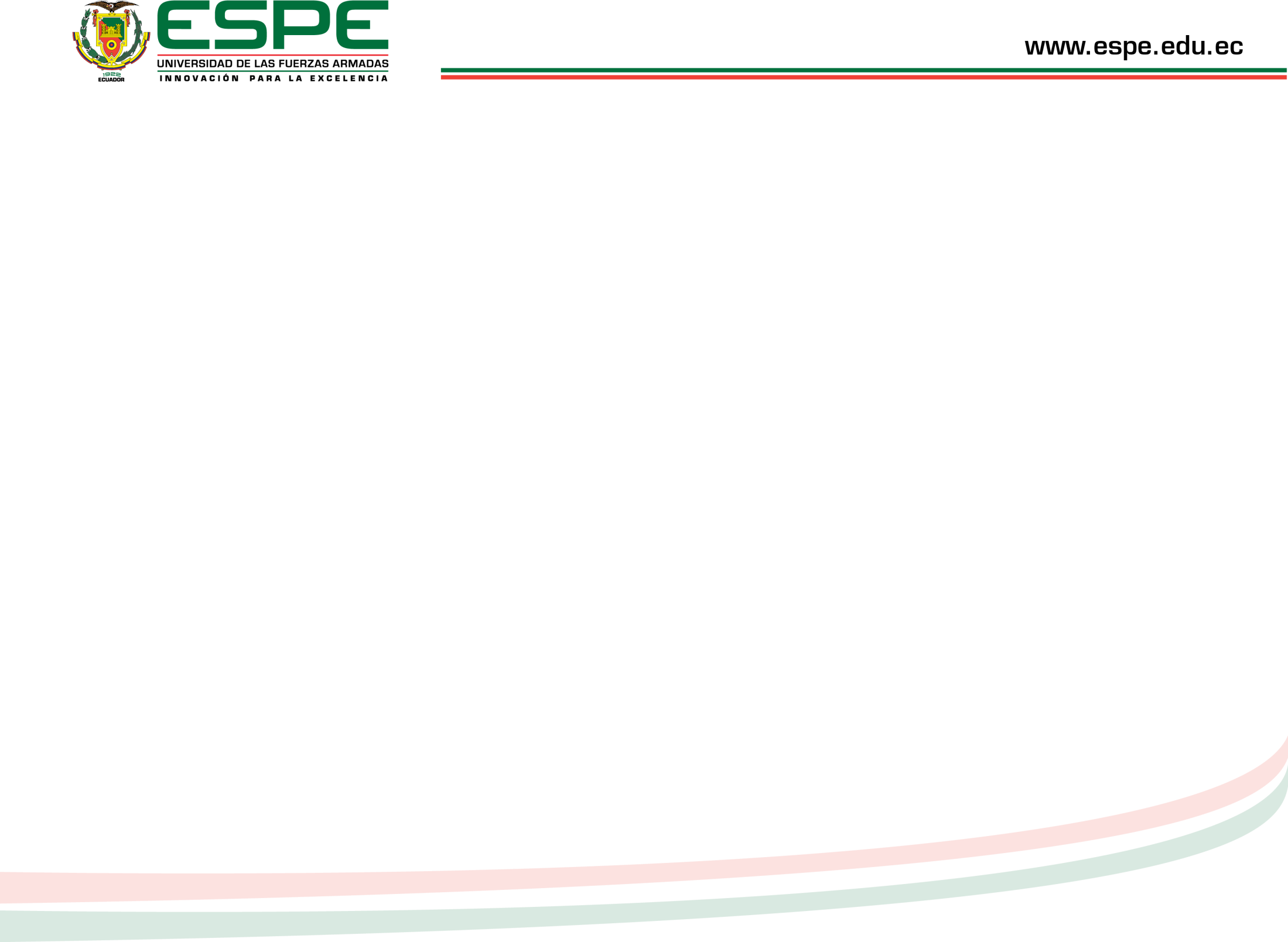 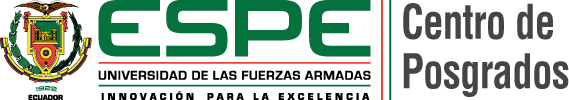 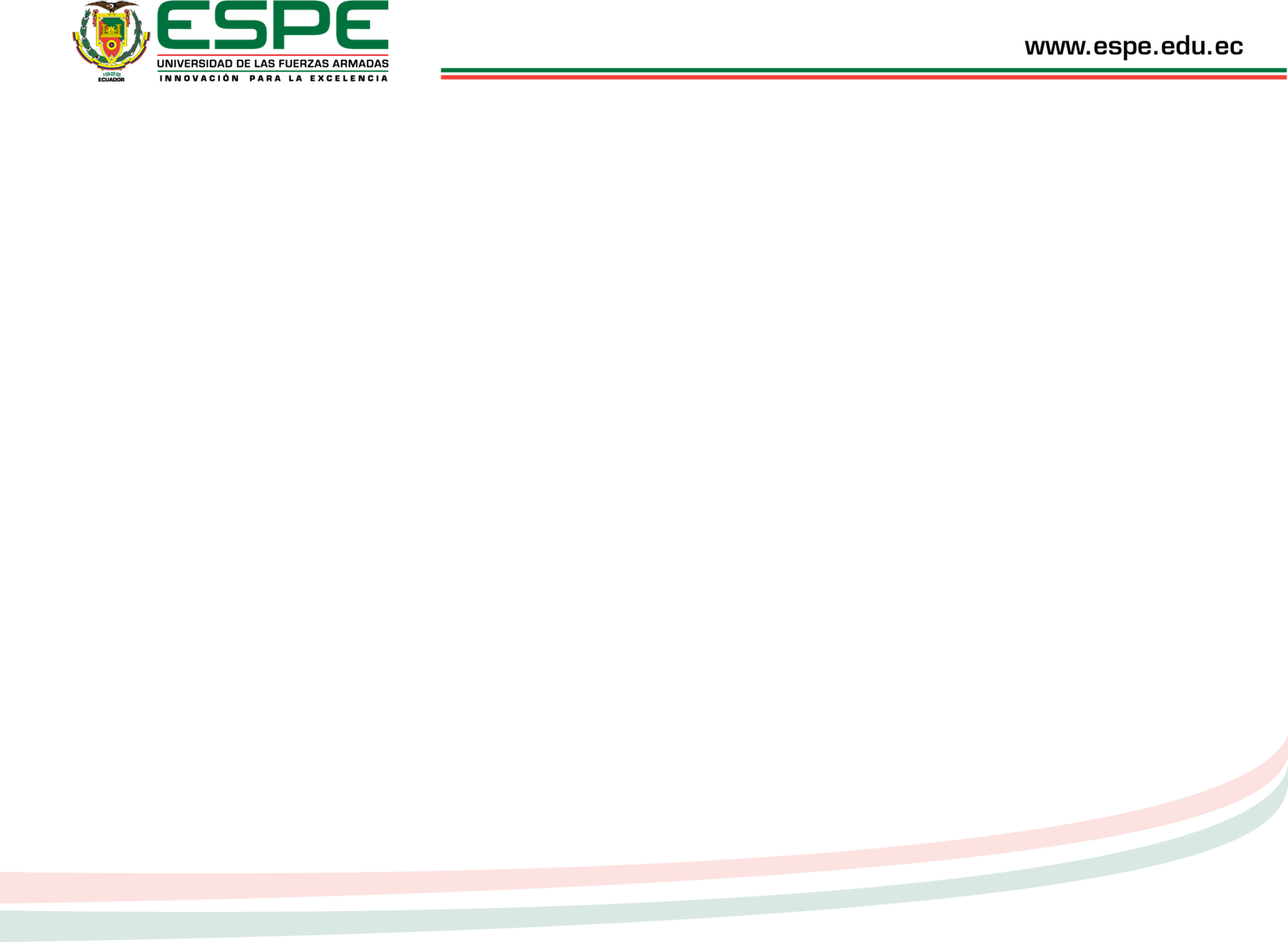 DESARROLLO
PLANTA FOTOVOLTAICO EN PUERTO AYORA:
La capacidad de esta planta es de 1,5 [MWp], cuenta con 6.006 paneles solares fotovoltaicos de 250 [Wp] cada uno. El sistema ahorra aproximadamente 140.000 galones de diésel.
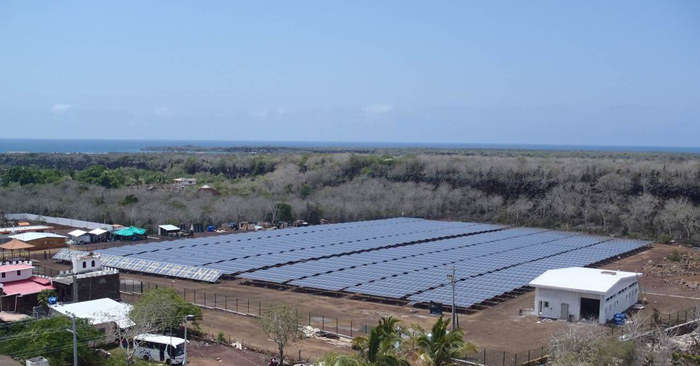 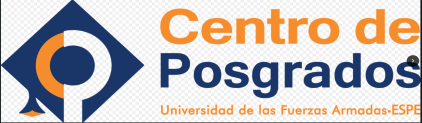 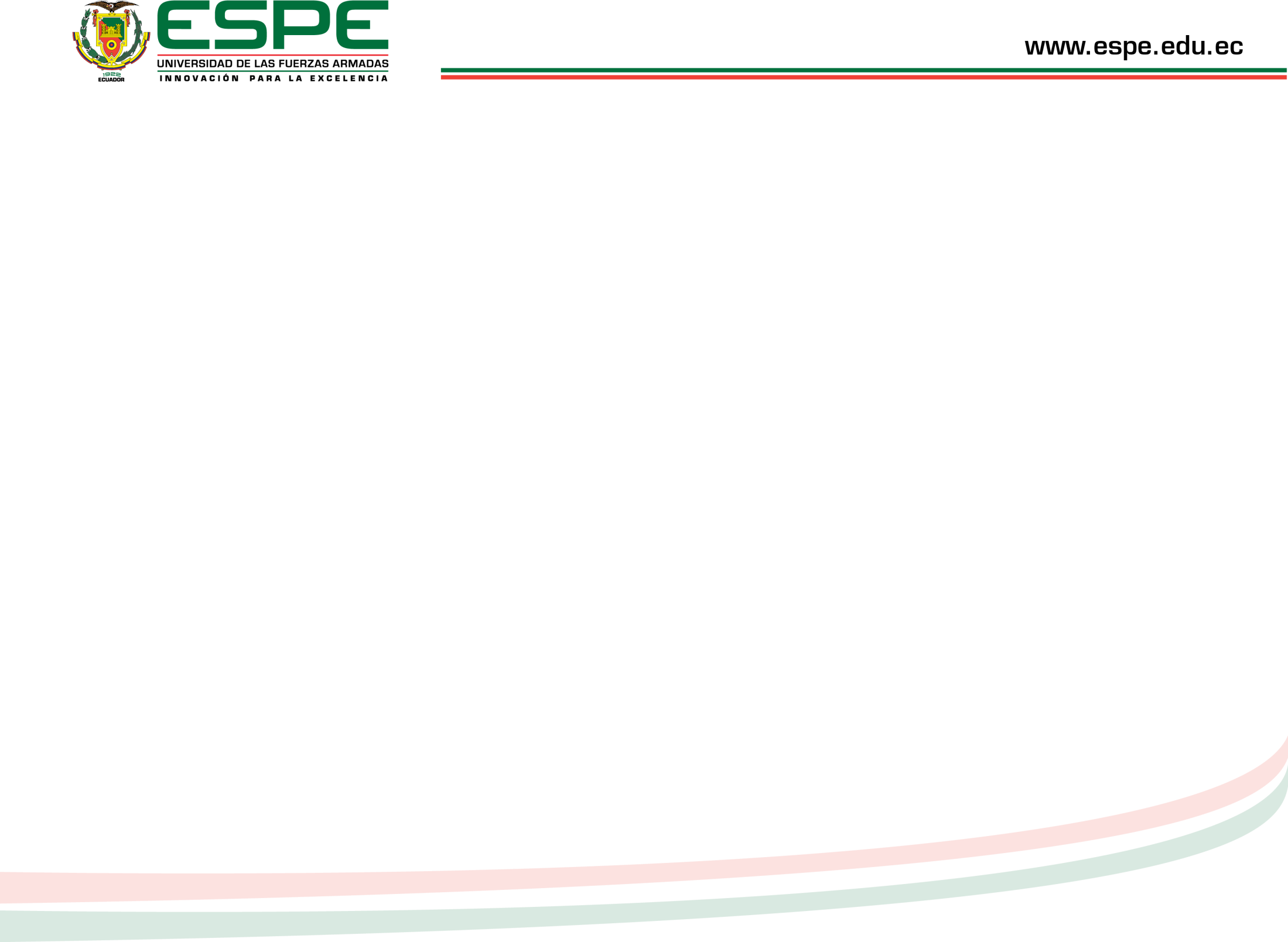 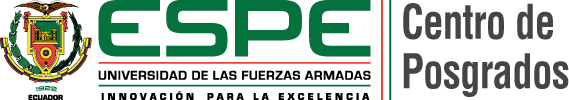 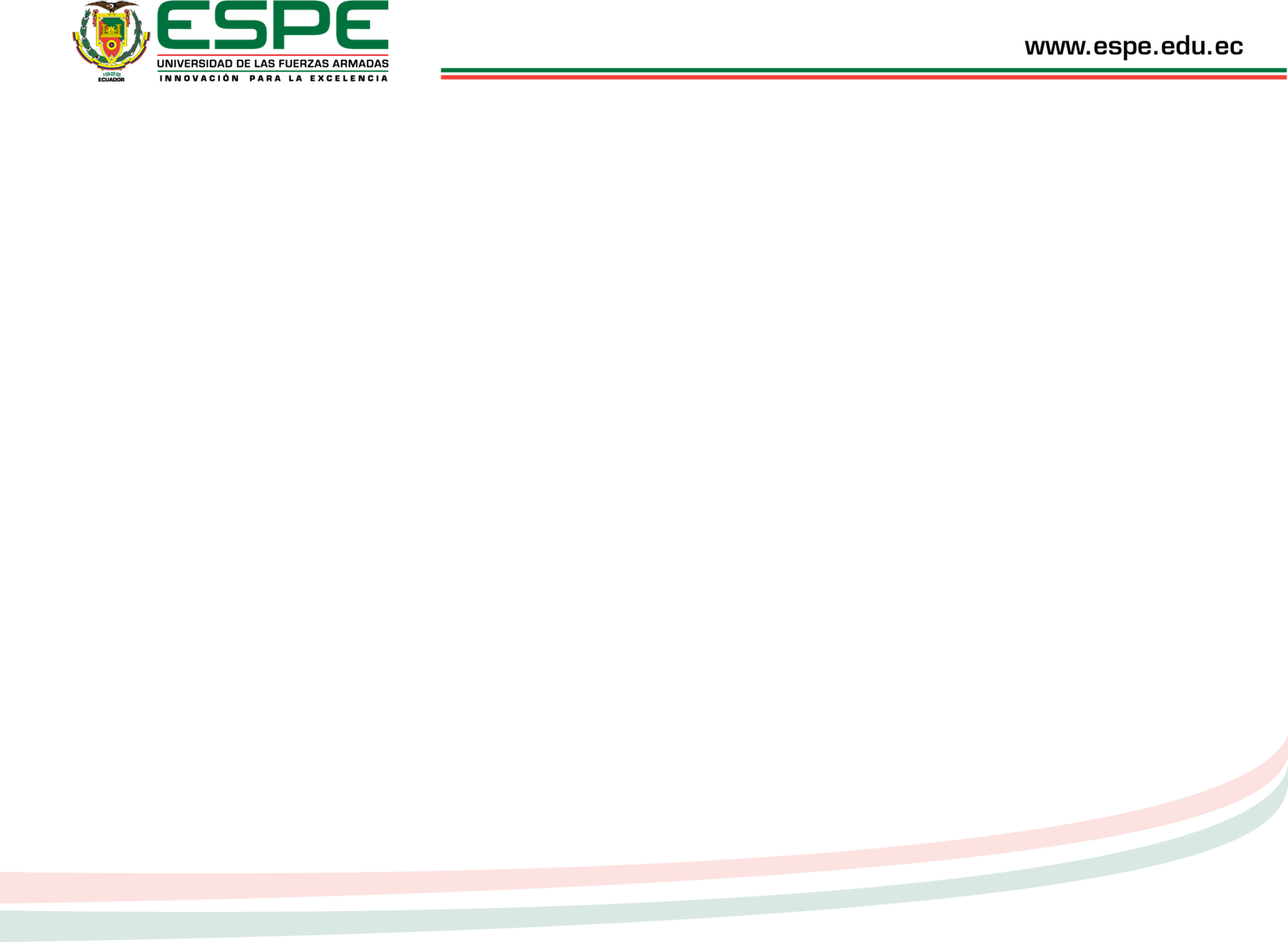 DESARROLLO
DATOS DE VIENTO EN BALTRA:
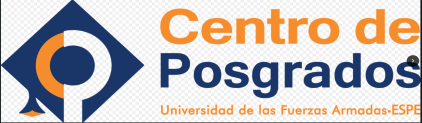 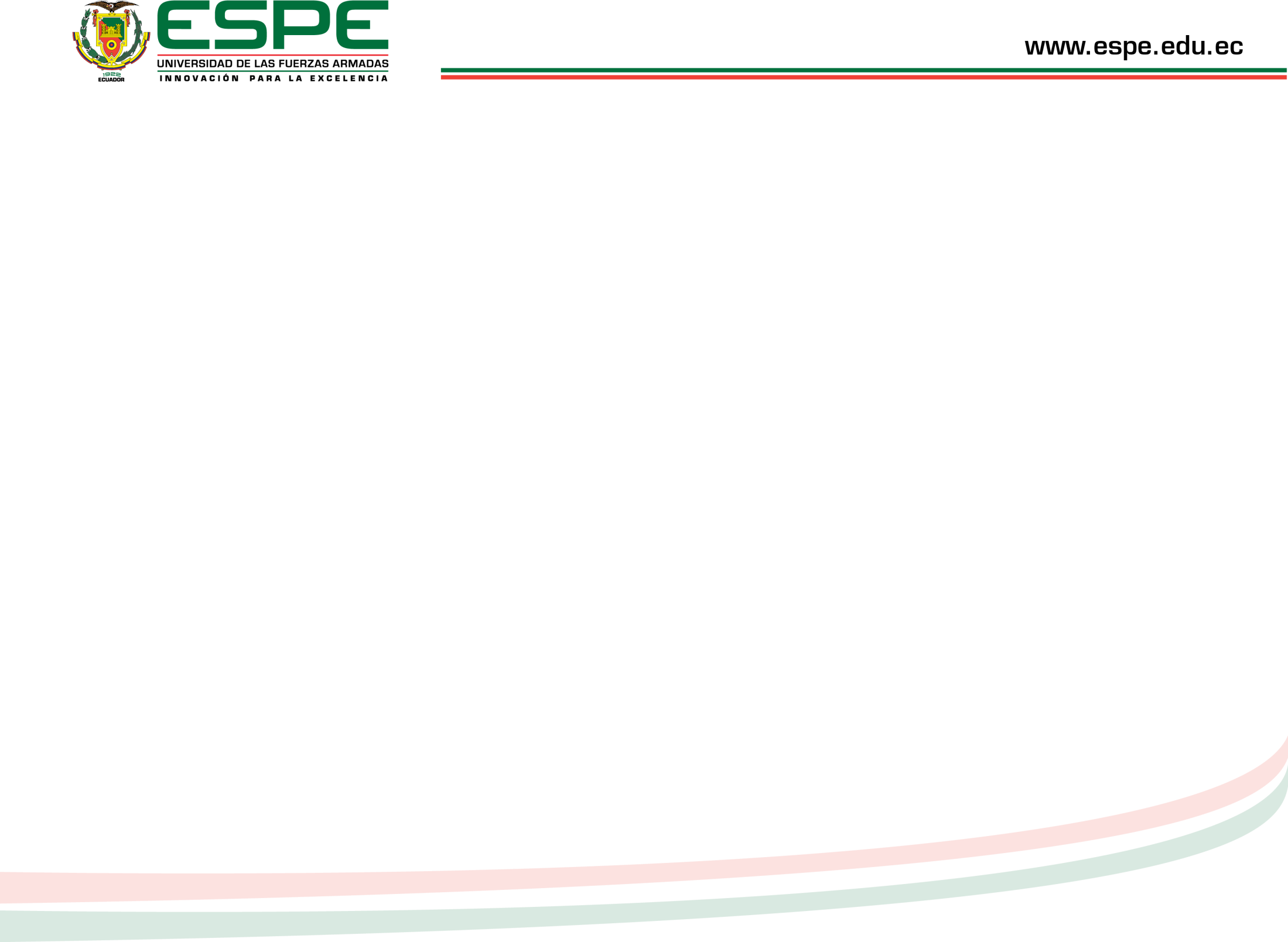 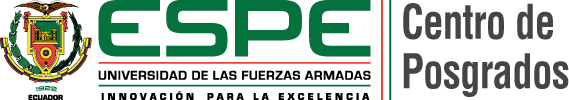 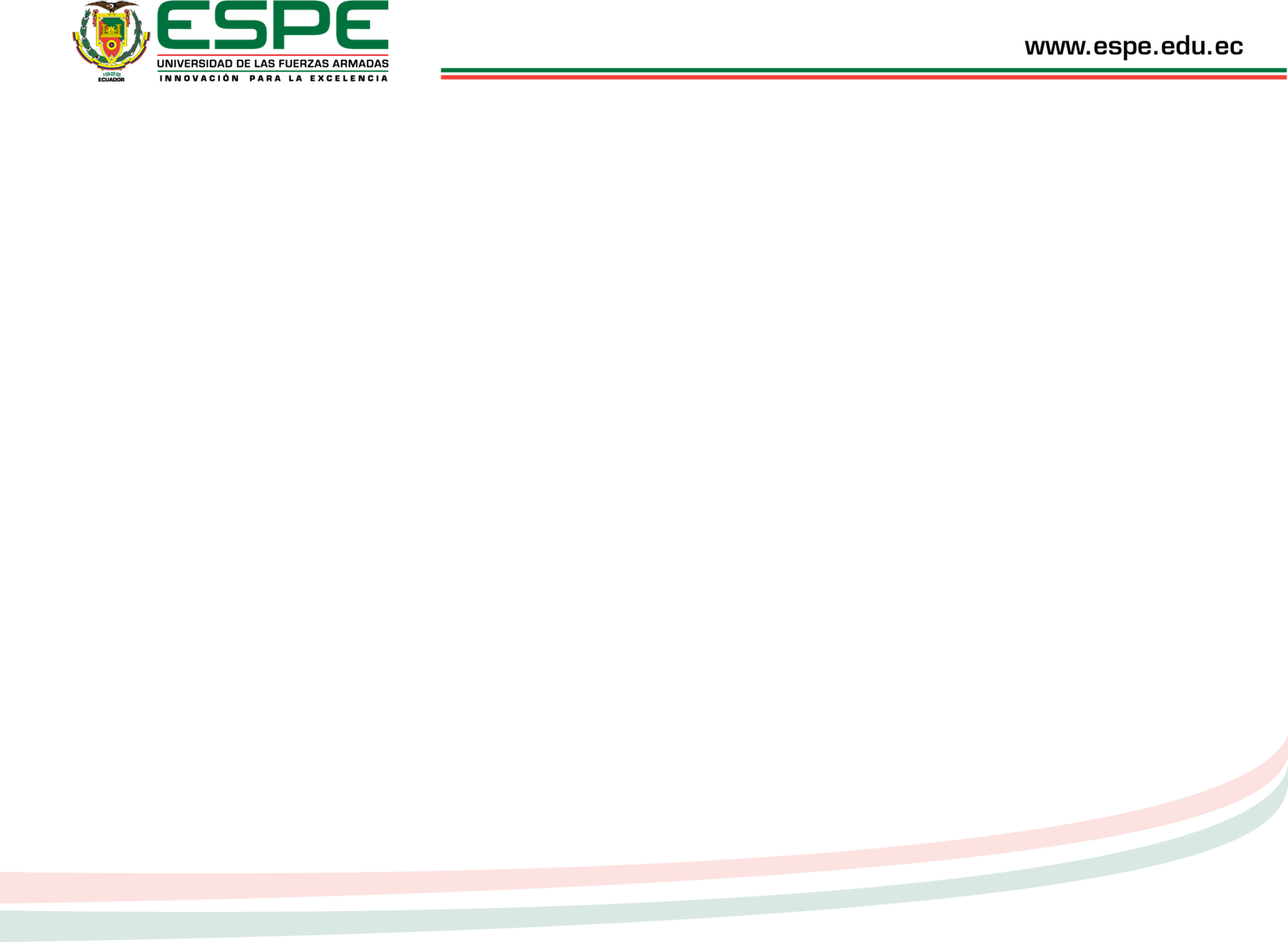 DESARROLLO
DATOS DE VIENTO EN BALTRA:
Representa el comportamiento mensual de la velocidad del viento
Representa la velocidad del viento a las alturas de 30, 40 y 50 metros
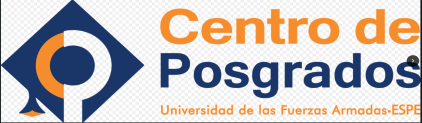 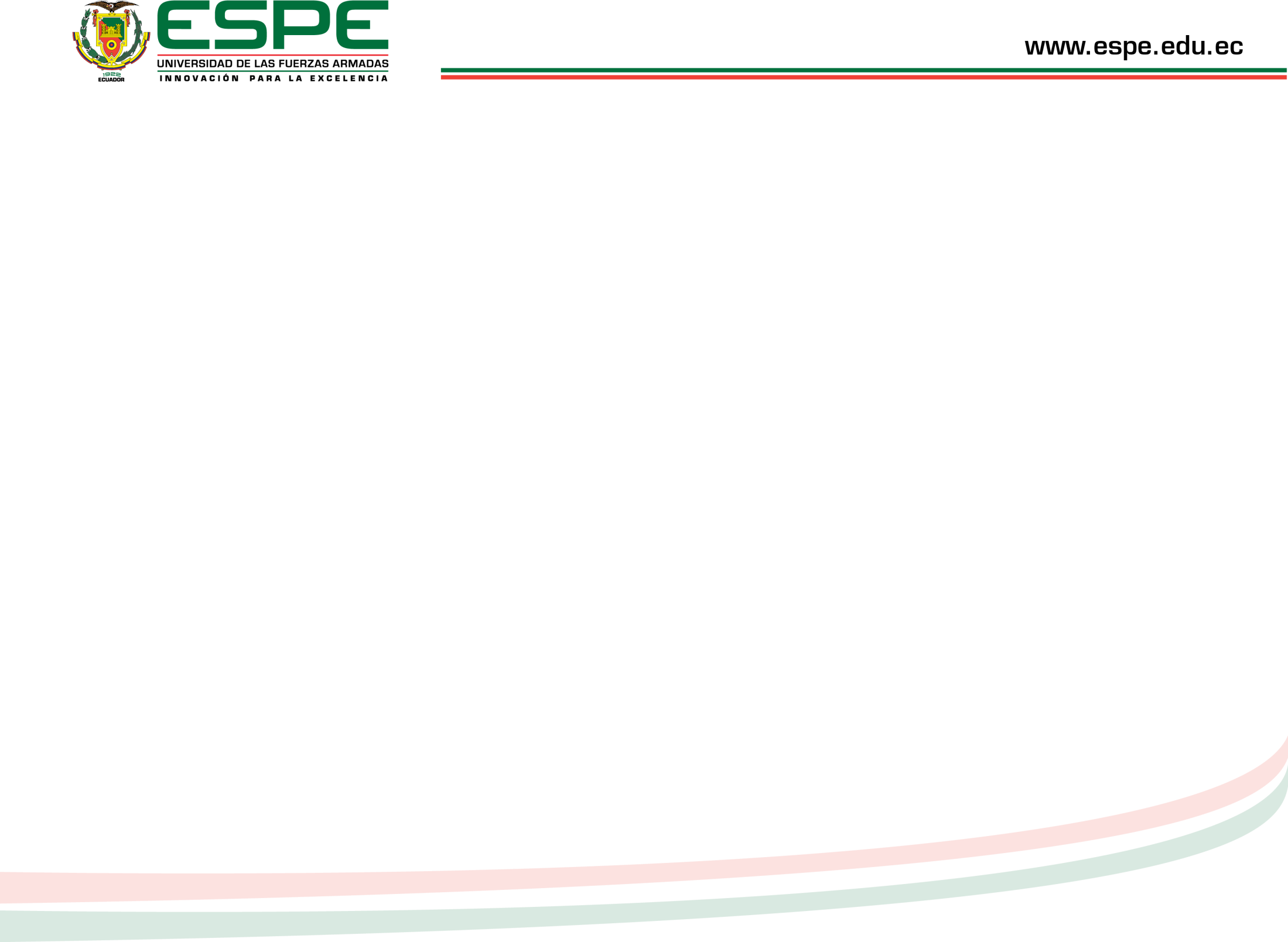 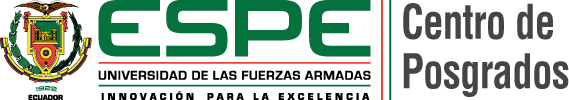 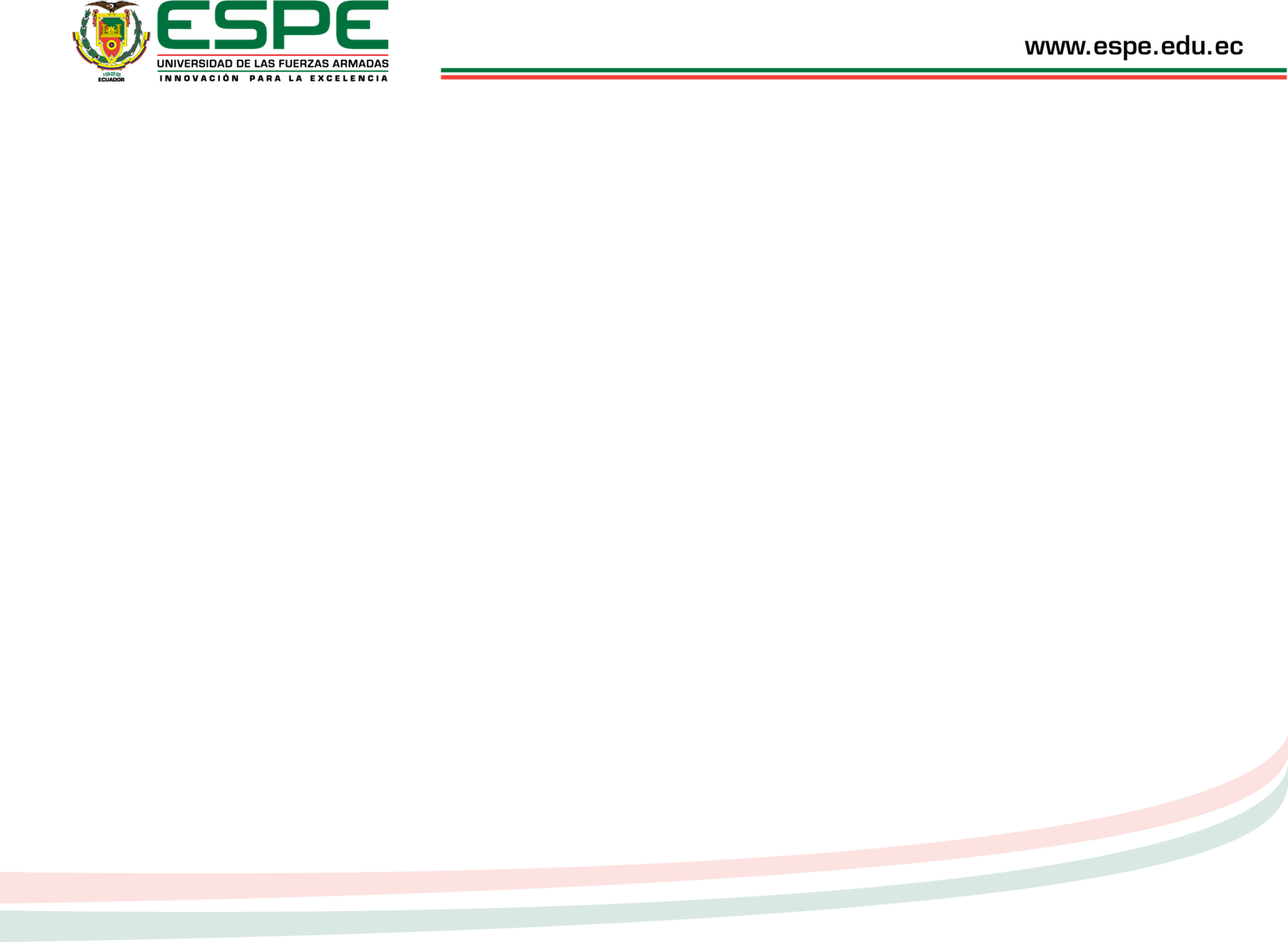 DESARROLLO
DATOS DE VIENTO EN BALTRA:
Frecuencia de Velocidad en el periodo de mediación (1 año)
Curva de Weibull
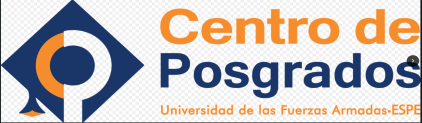 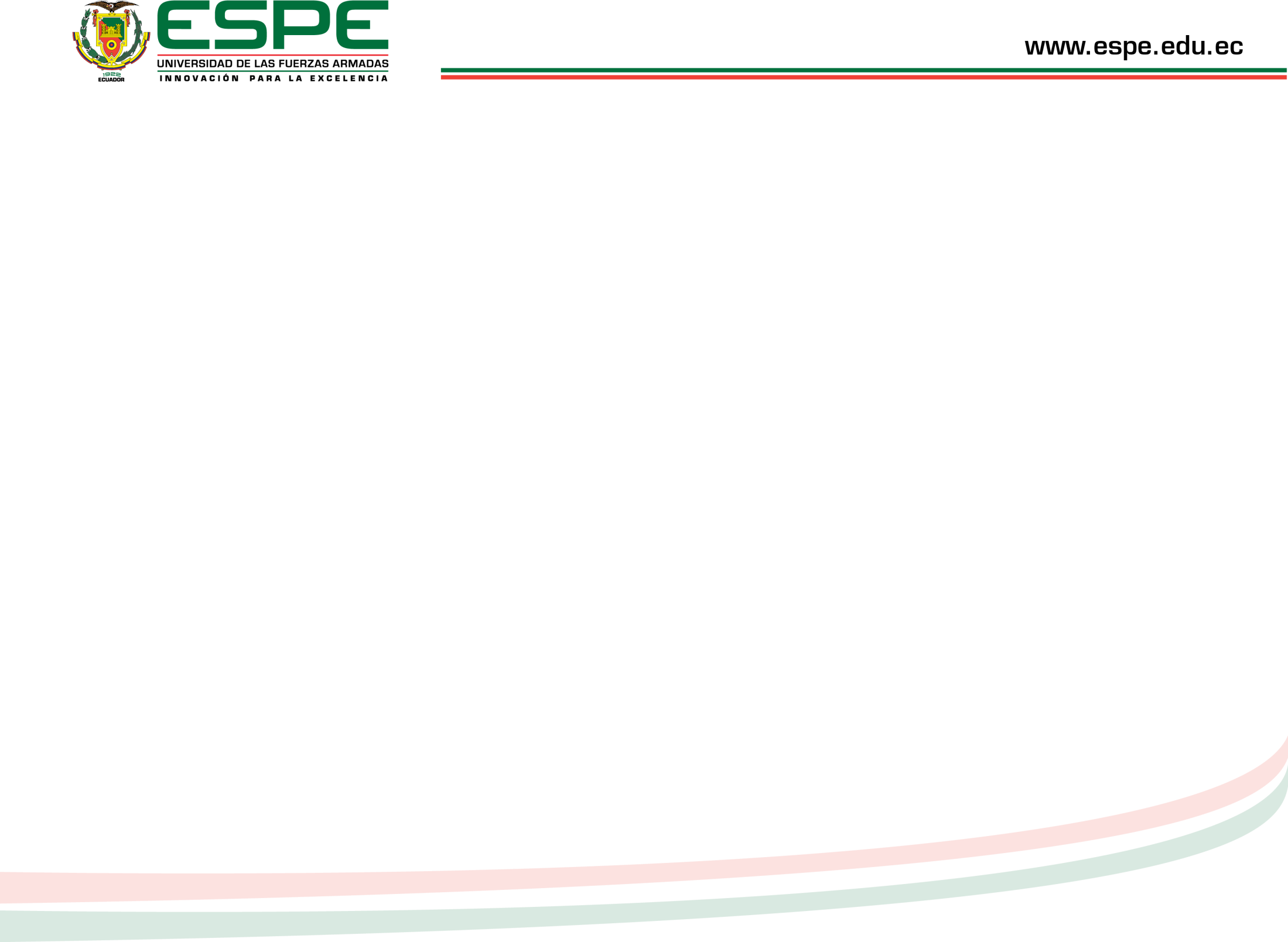 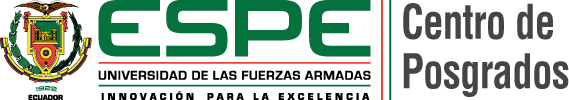 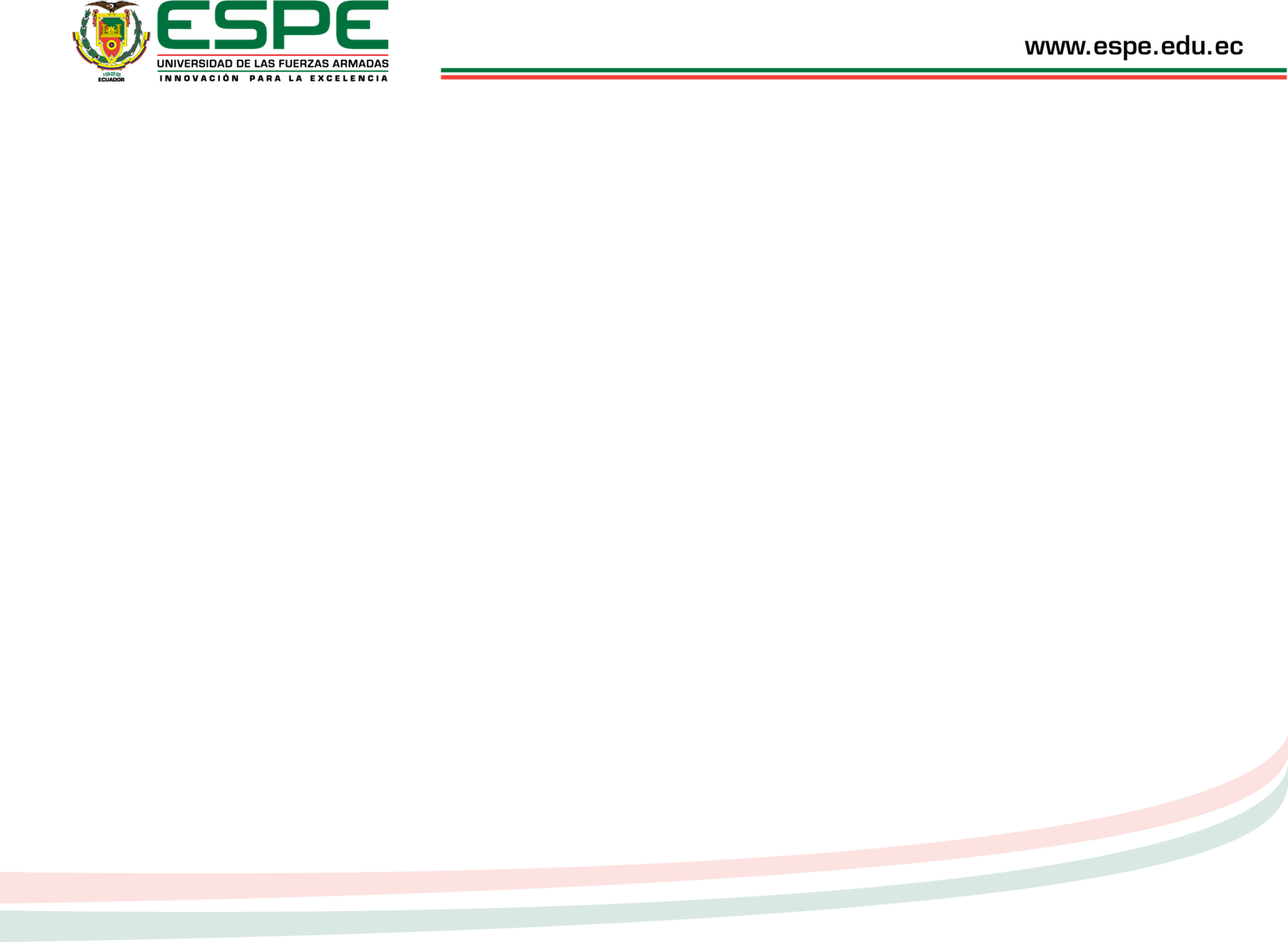 DESARROLLO
DATOS DE RADIACIÓN EN SANTA CRUZ:
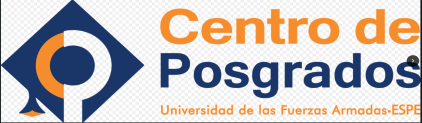 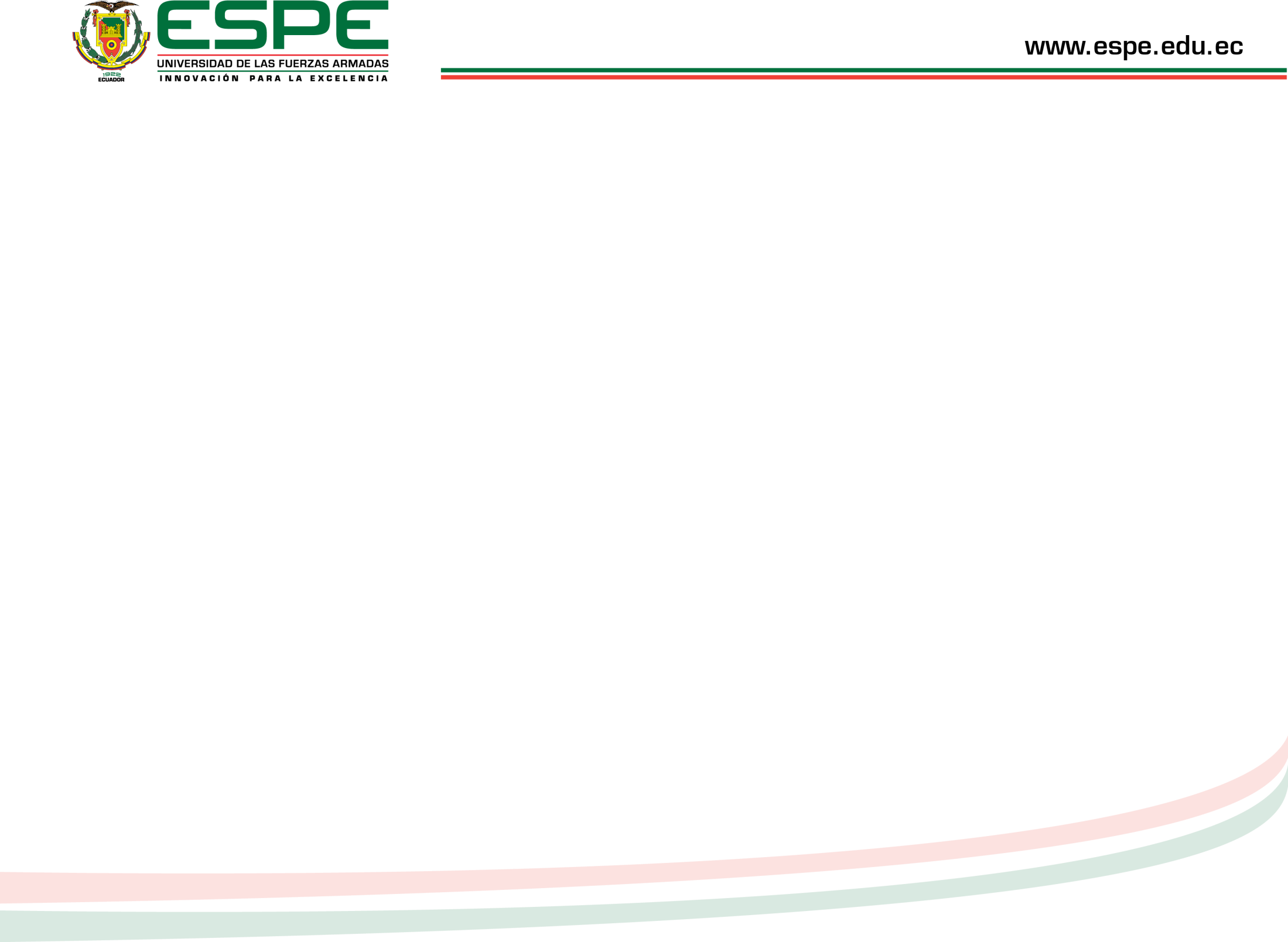 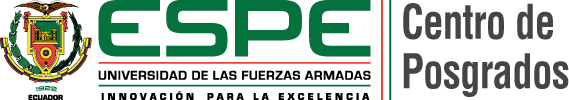 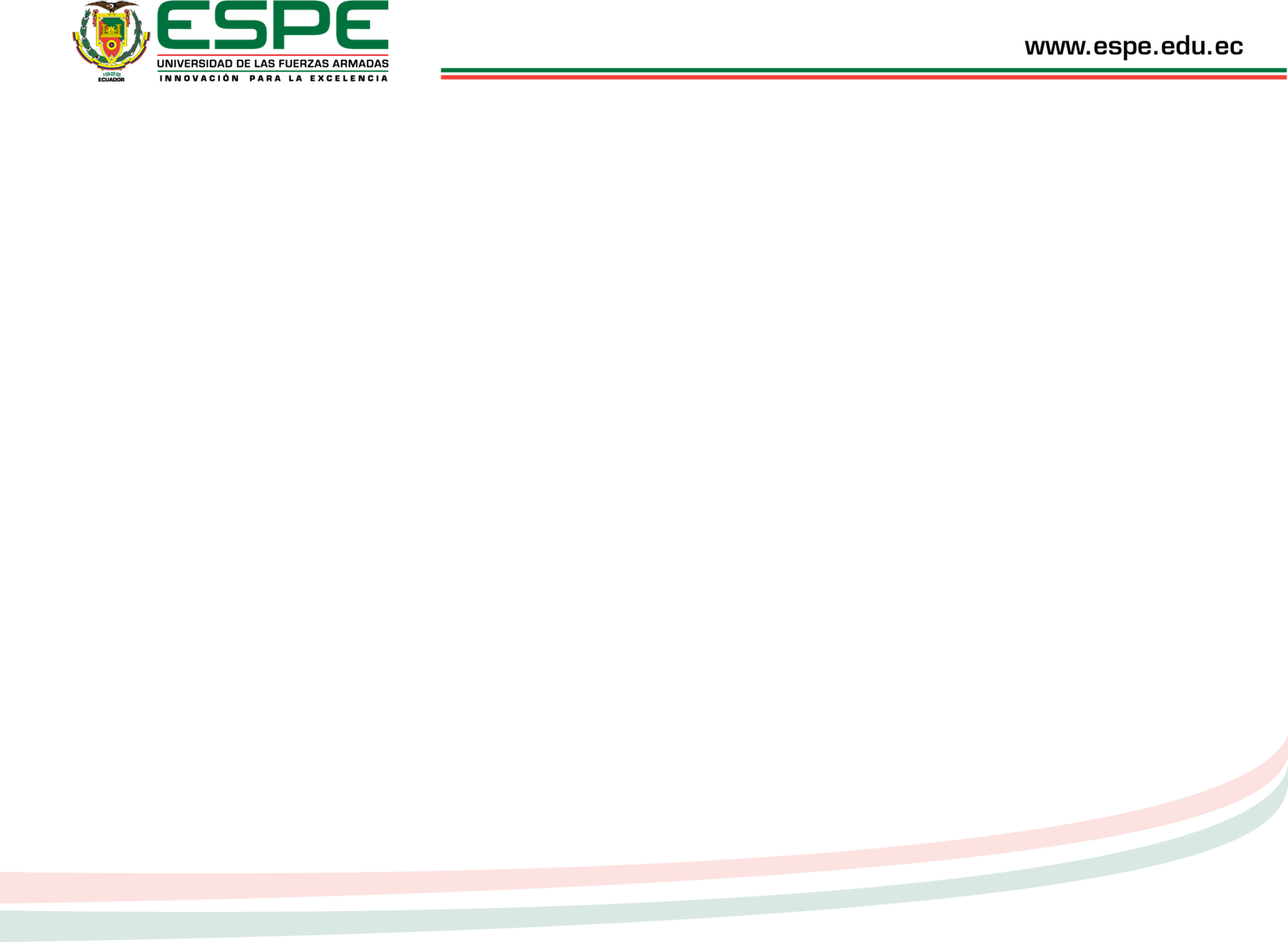 DESARROLLO
DATOS DE RADIACIÓN EN SANTA CRUZ:
Promedio
Irradaiación
Anual
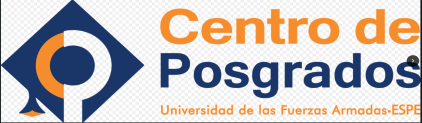 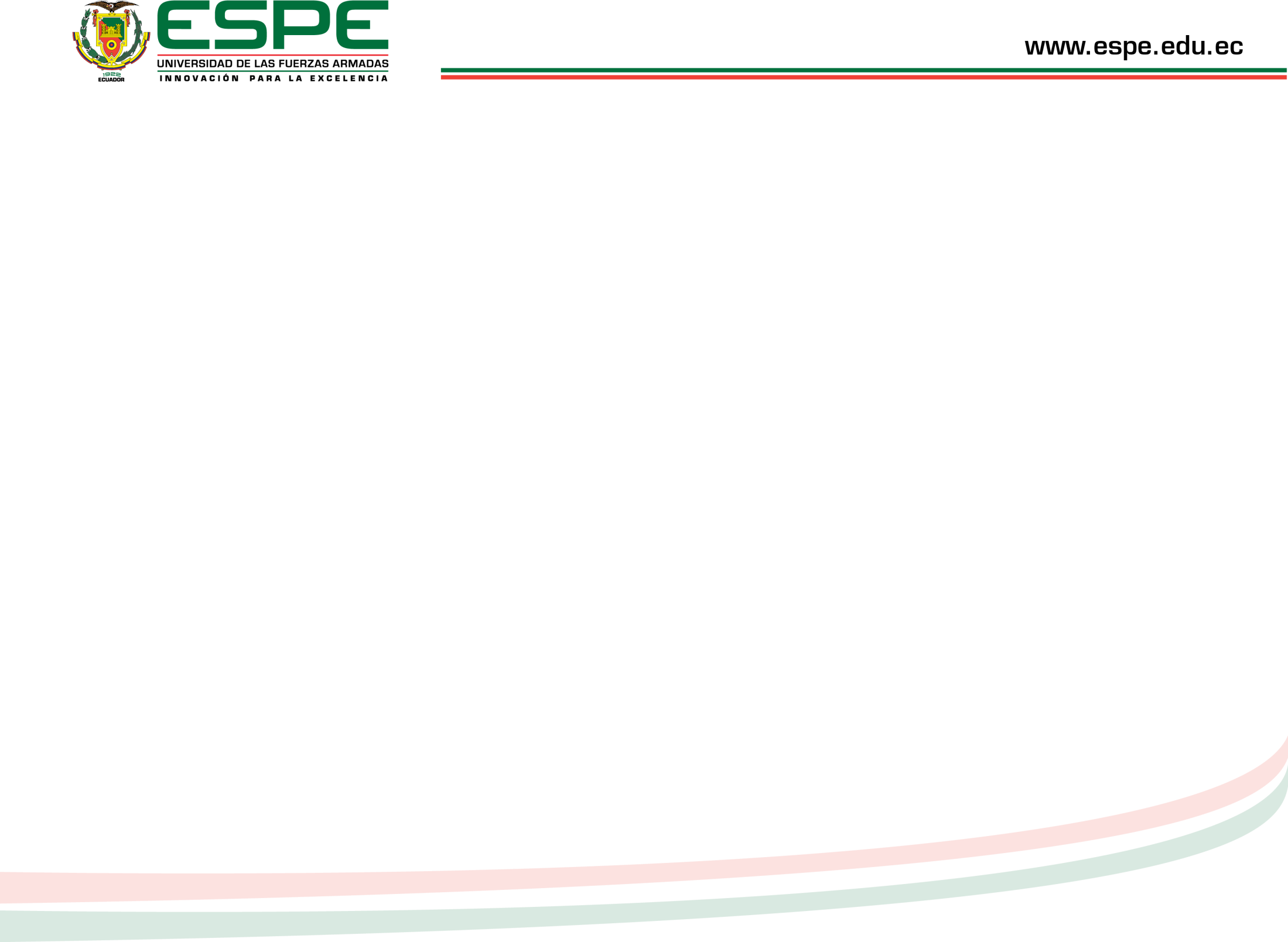 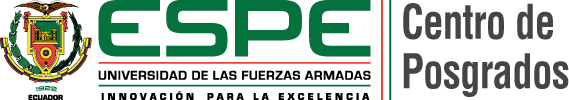 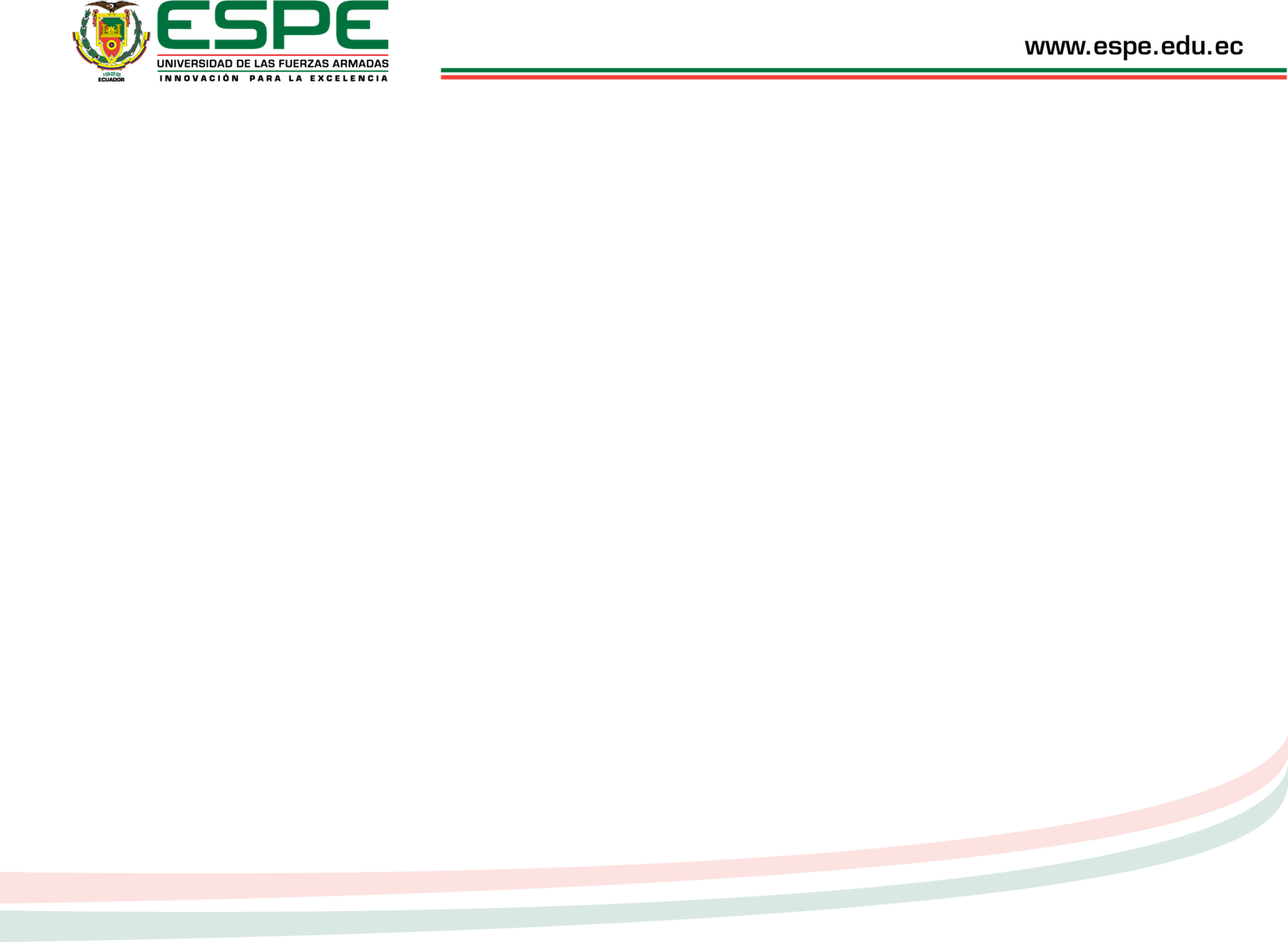 DESARROLLO
DATOS DE RADIACIÓN EN SANTA CRUZ:
Radiación
Mensual
Enero
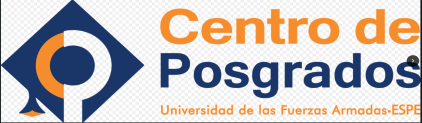 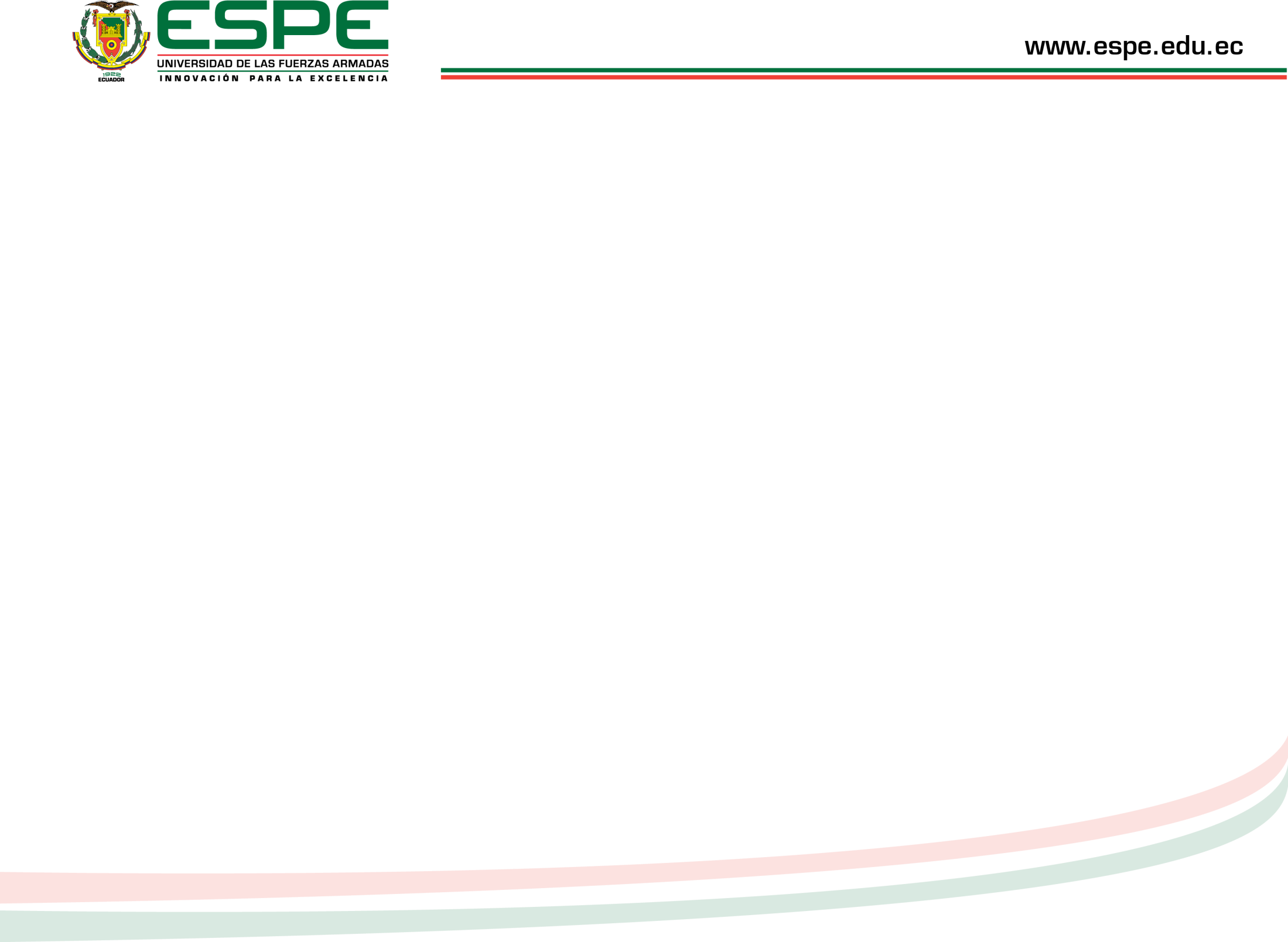 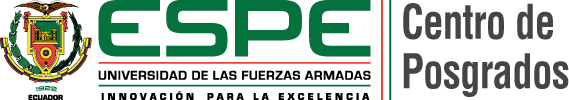 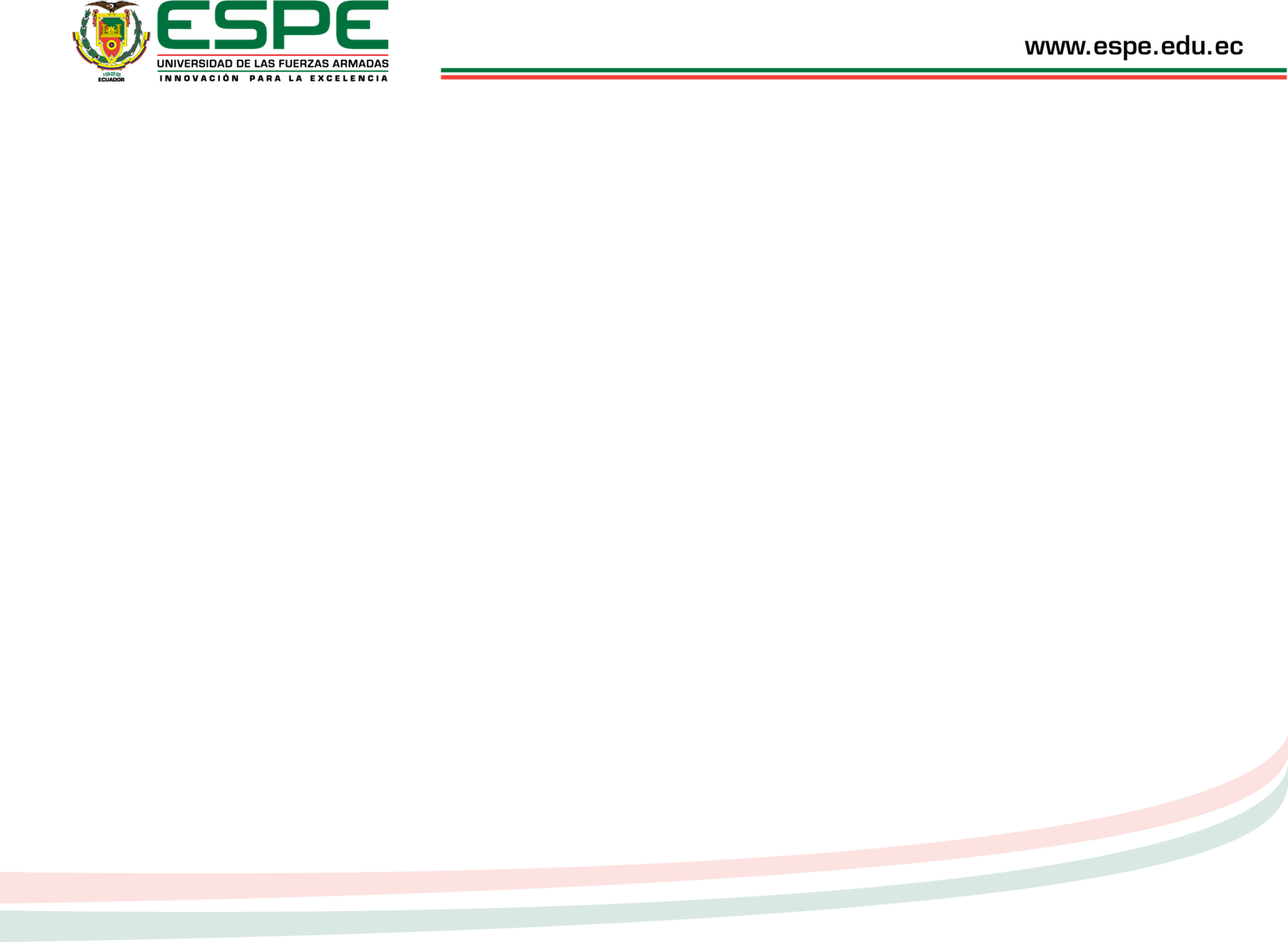 DESARROLLO
DATOS DE RADIACIÓN EN SANTA CRUZ:
Radiación
Mensual
Marzo
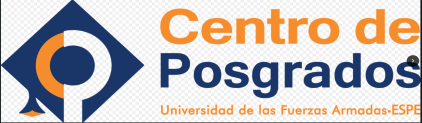 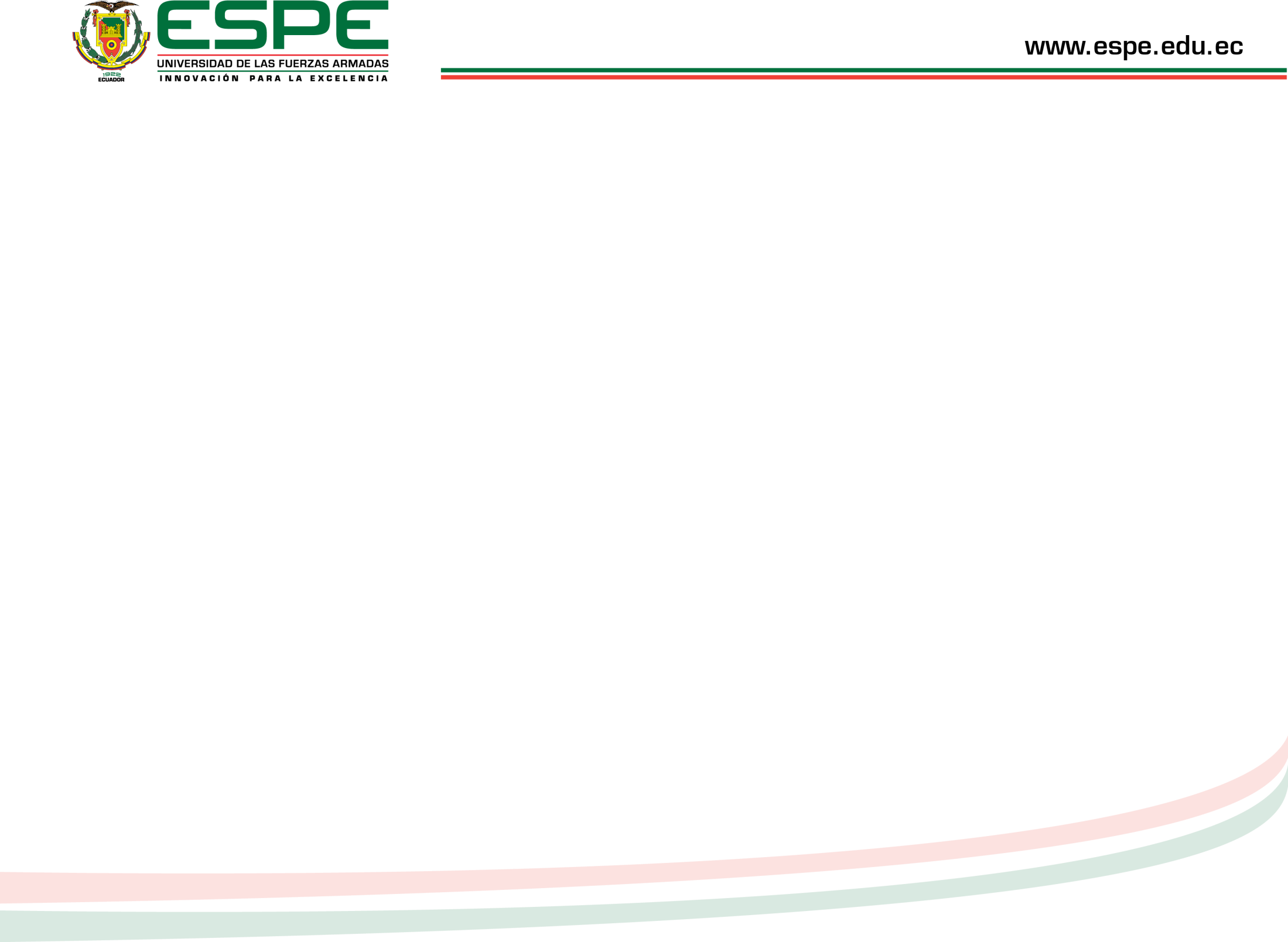 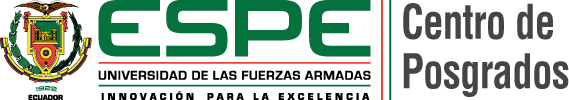 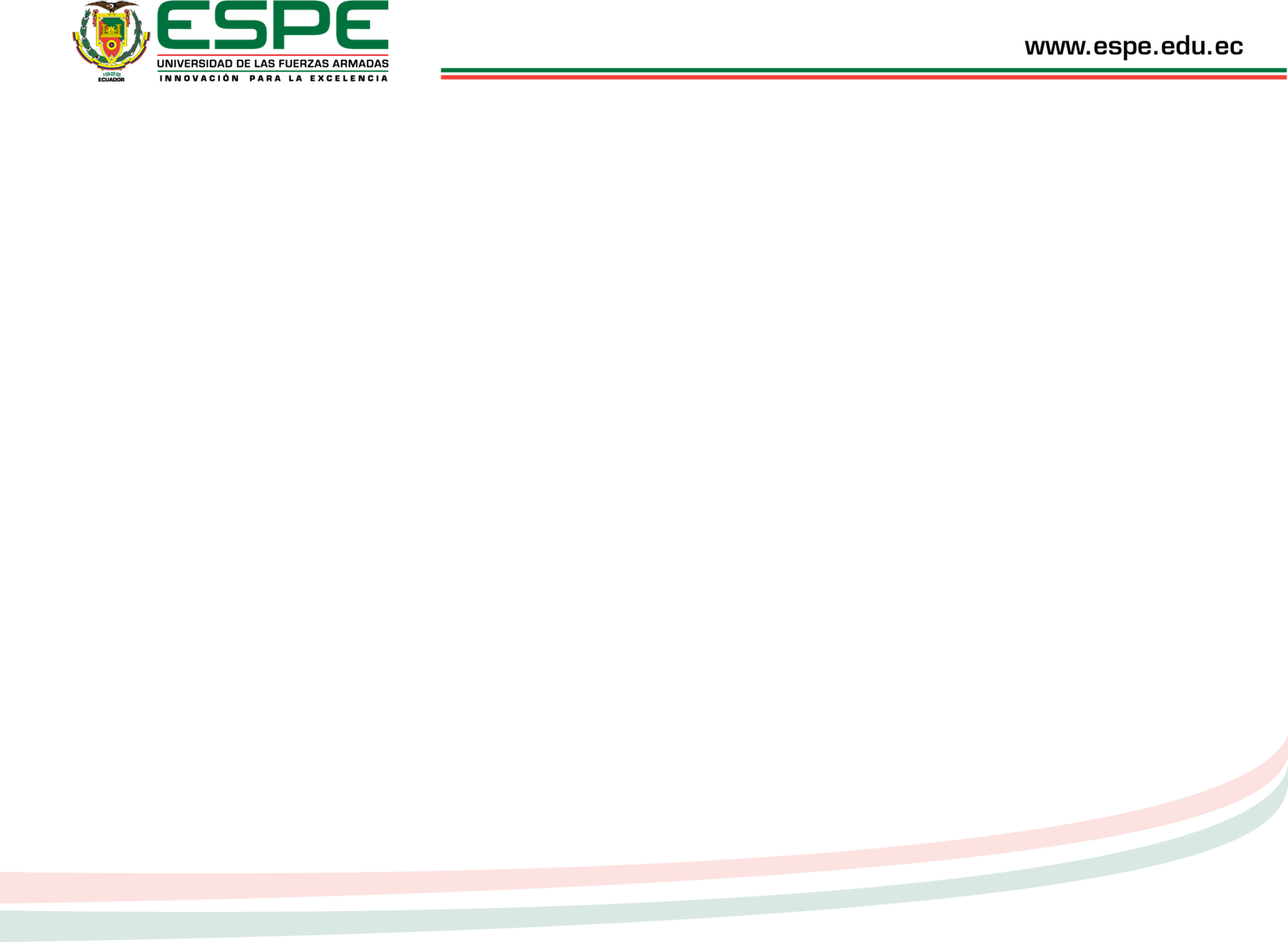 METODOLOGÍA
Mediante las mediciones de velocidad de viento e irradiación solar, se analiza el comportamiento de las Instalaciones Eólicas y Fotovoltaicas en la Isla de Baltra y Santa Cruz.

Con los datos de las instalaciones del Sistema Interconectado de Baltra – Santa Cruz, se modela en Estado Estable del Sistema Híbrido (Diésel – Eólico – Fotovoltaico), por medio del programa PowerWorld Simulator, para diferentes escenarios de demanda, permitiendo  identificar el consumo de los combustibles fósiles y el aporte del recurso renovable.

Los escenarios para la demanda del Sistema Interconectado de Baltra – Santa Cruz, están orientados en base a la curva de demanda del sistema y al comportamiento del recurso renovable de las Islas de Baltra y Santa Cruz.

La modelación permite evaluar los escenarios del sistema y a la vez a establecer su reserva rodante. De esta manera se puede conocer la disminución sobre la dependencia de los combustibles fósiles en la demanda de las Islas de Baltra y Santa Cruz.
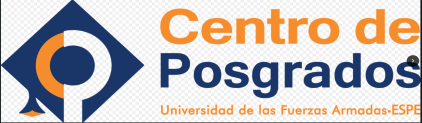 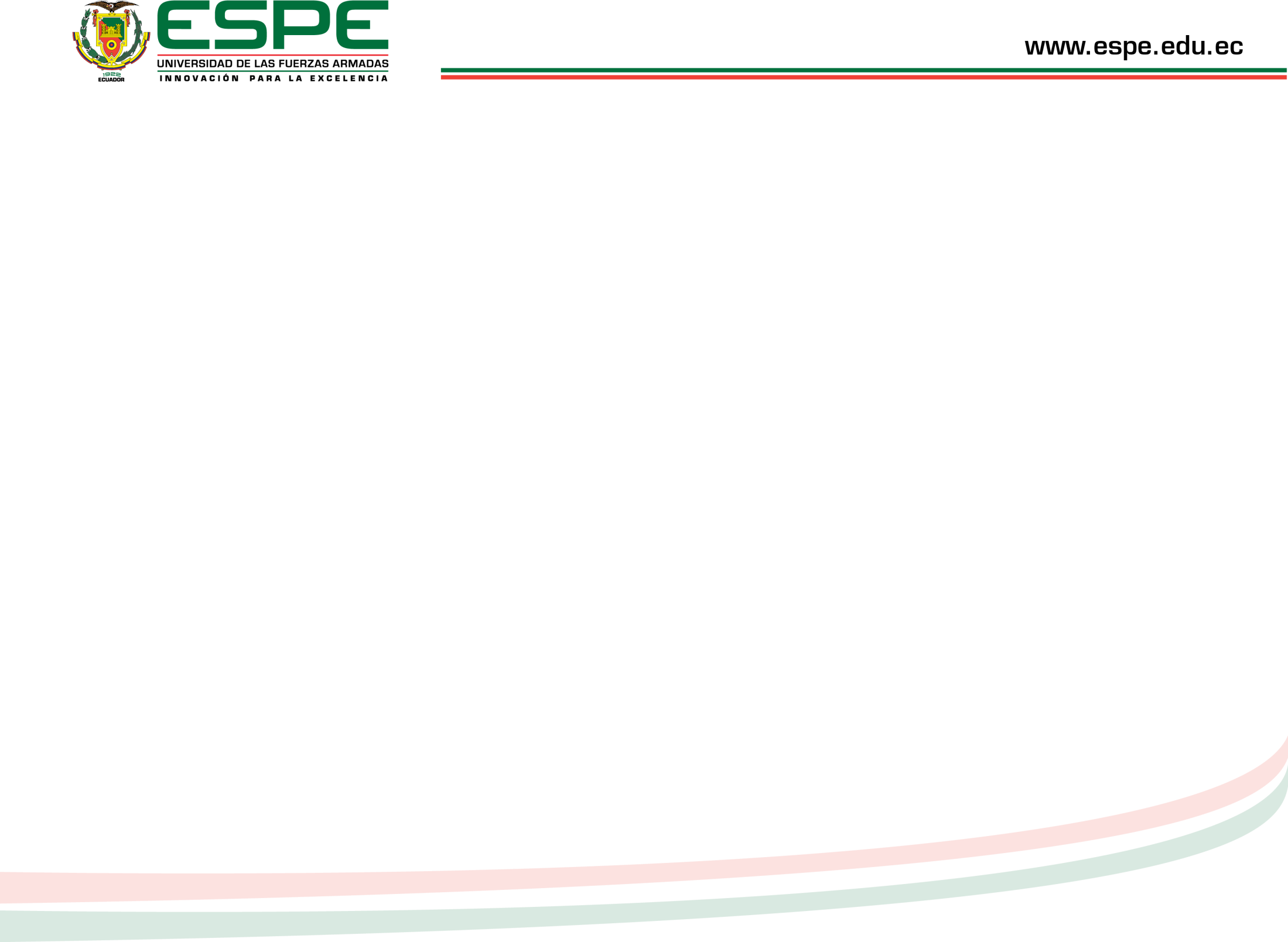 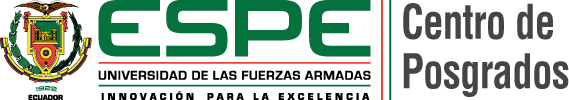 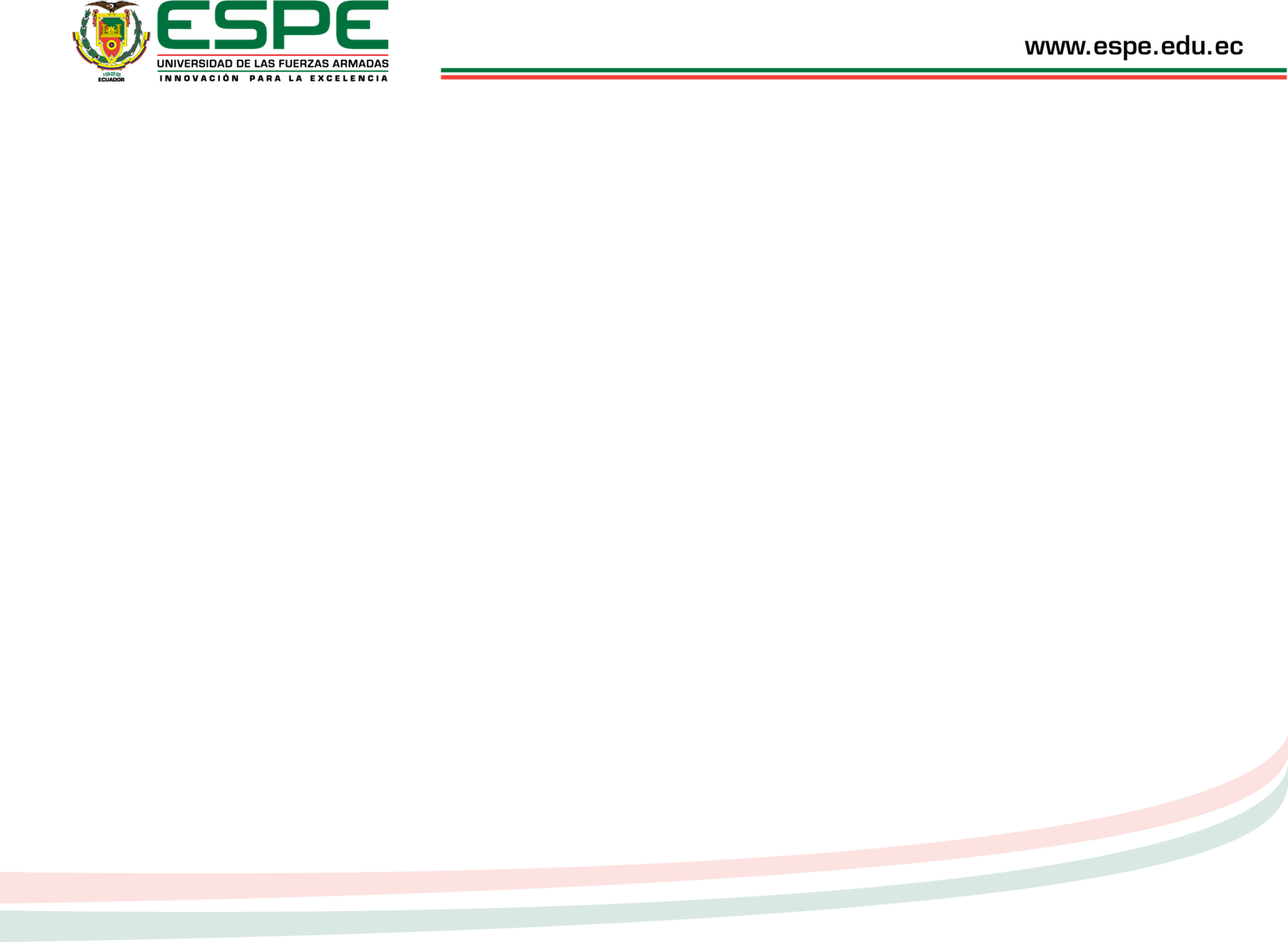 METODOLOGÍA
RESIDENCIAL URBANO VERANO
POTENCIA
ACTIVA
POTENCIA
REACTIVA
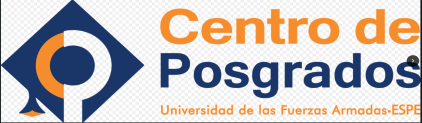 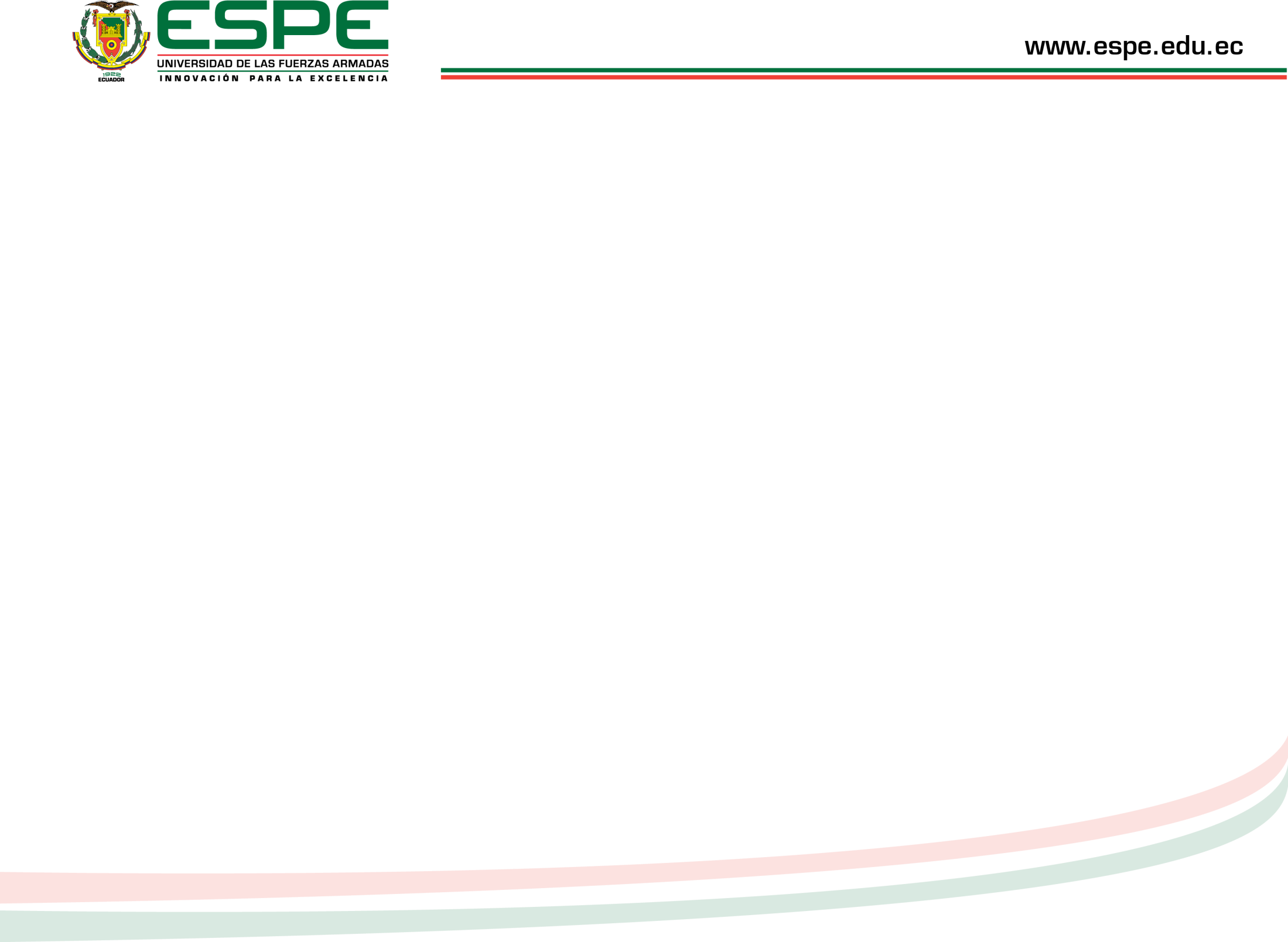 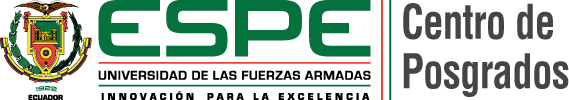 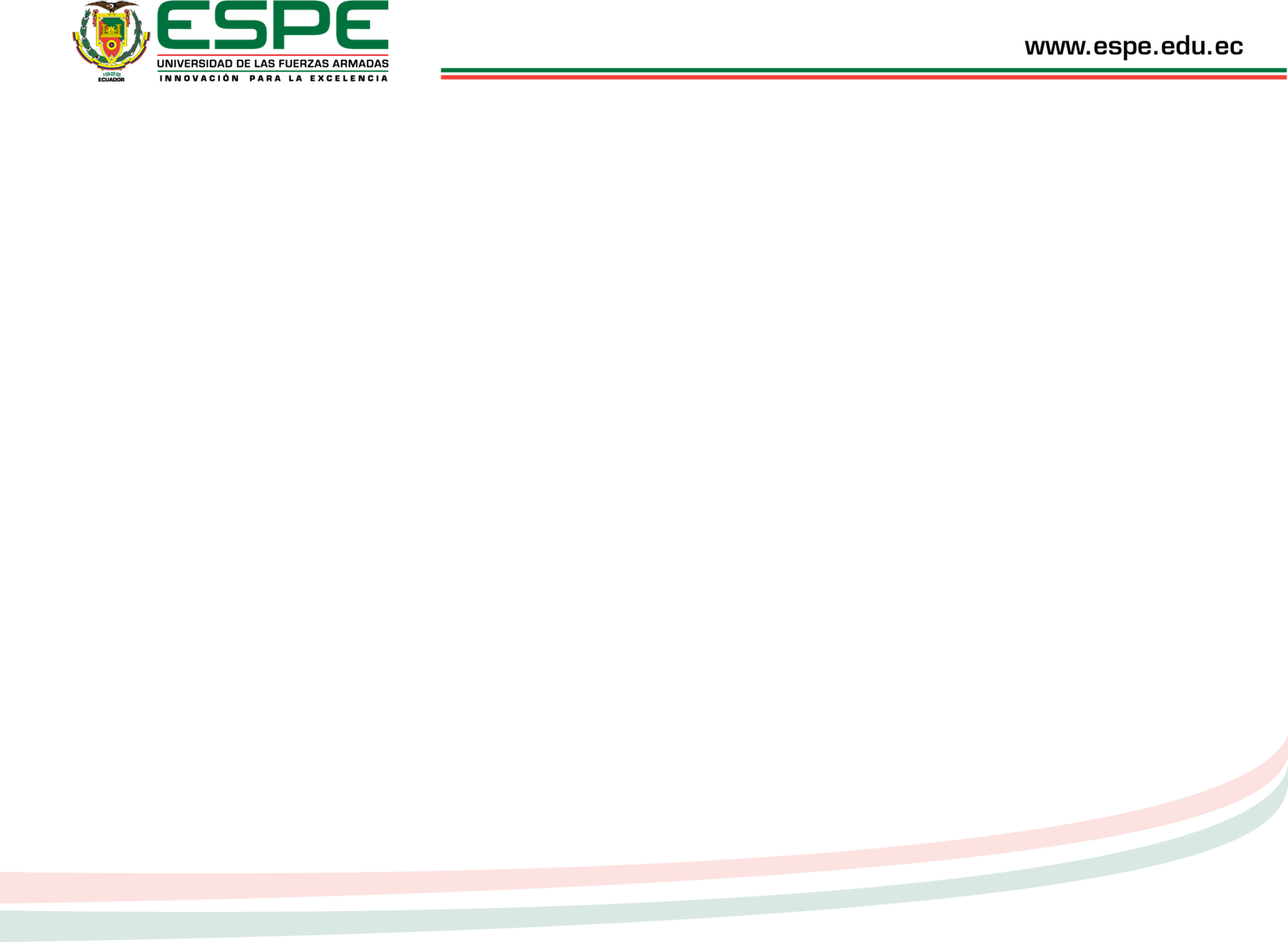 METODOLOGÍA
RESIDENCIAL URBANO INVIERNO
POTENCIA
ACTIVA
POTENCIA
REACTIVA
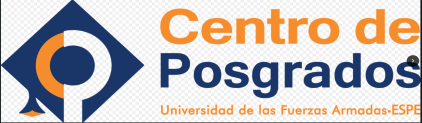 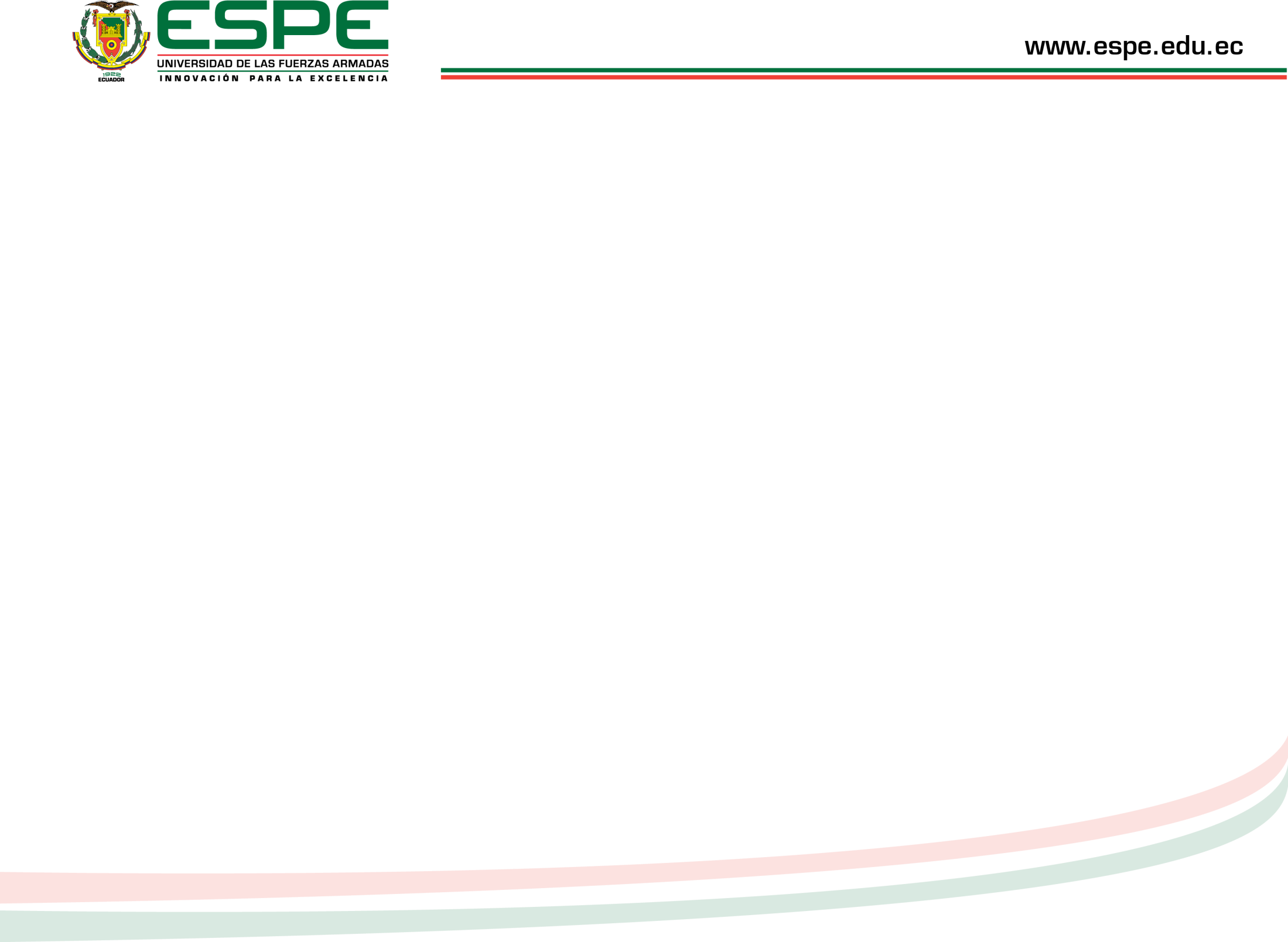 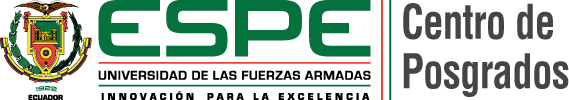 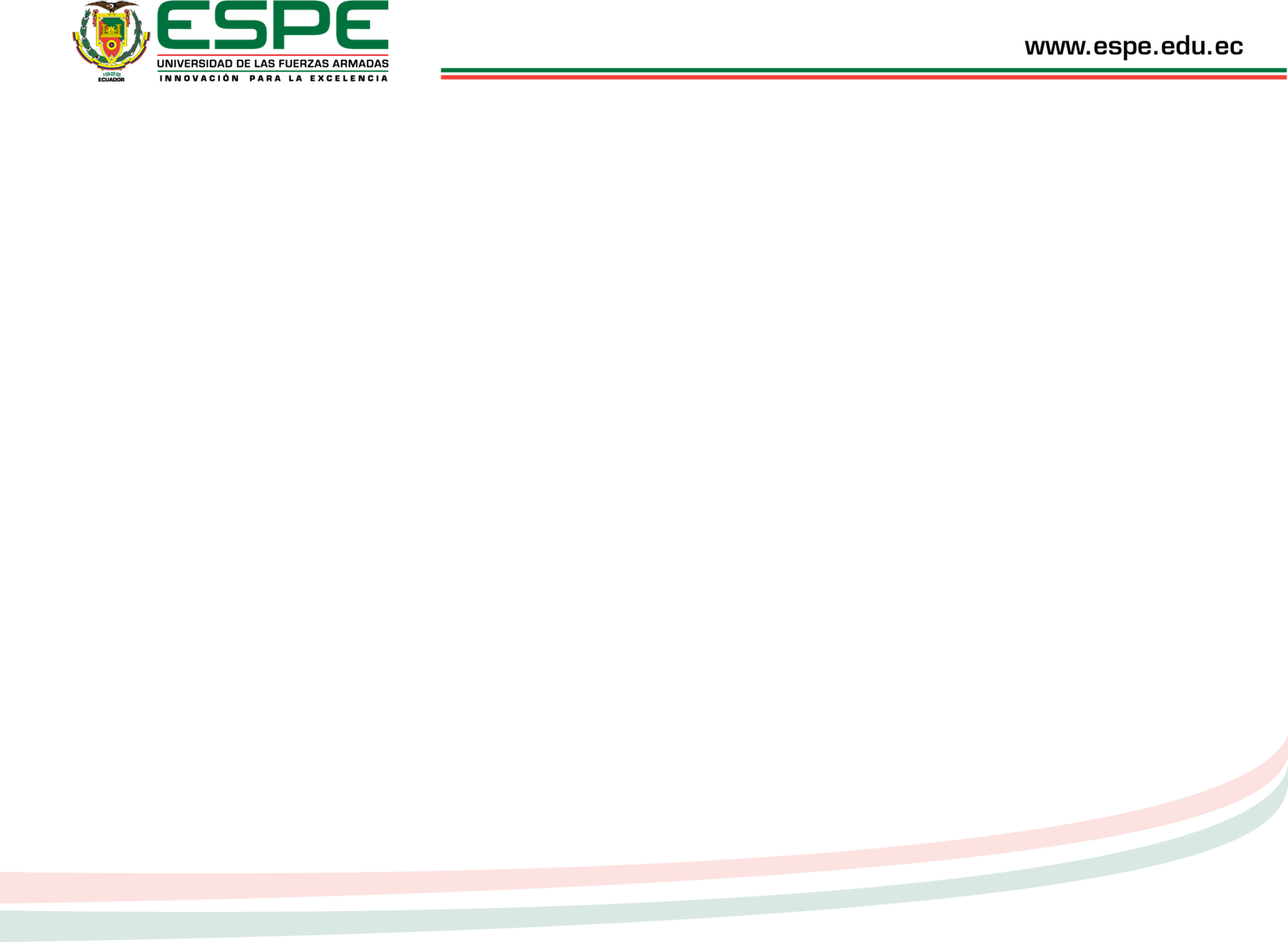 METODOLOGÍA
RESIDENCIAL RURAL VERANO
POTENCIA
ACTIVA
POTENCIA
REACTIVA
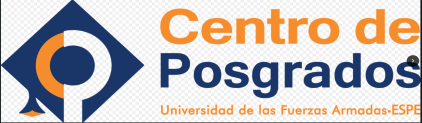 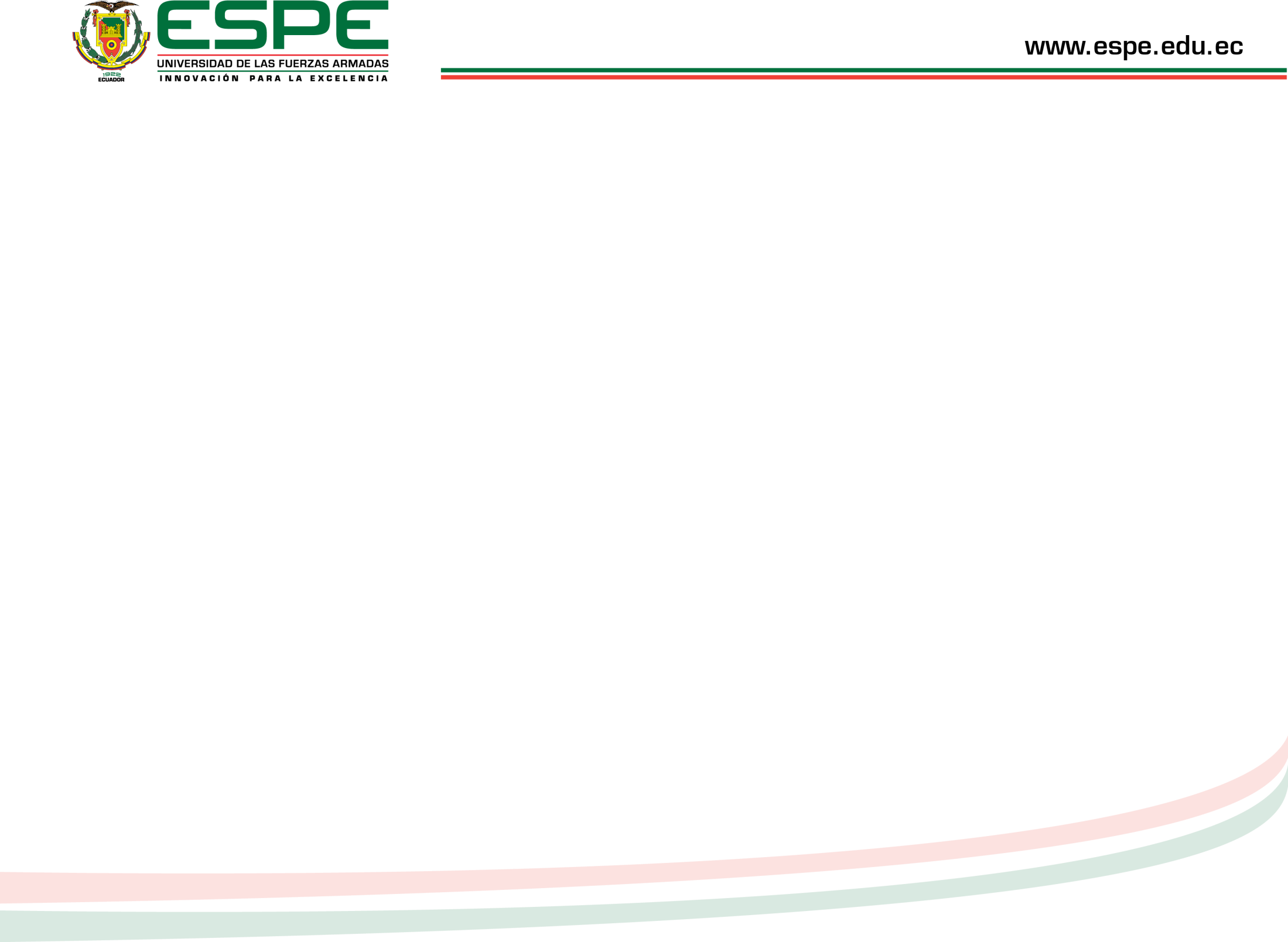 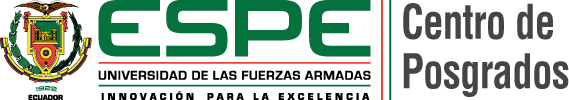 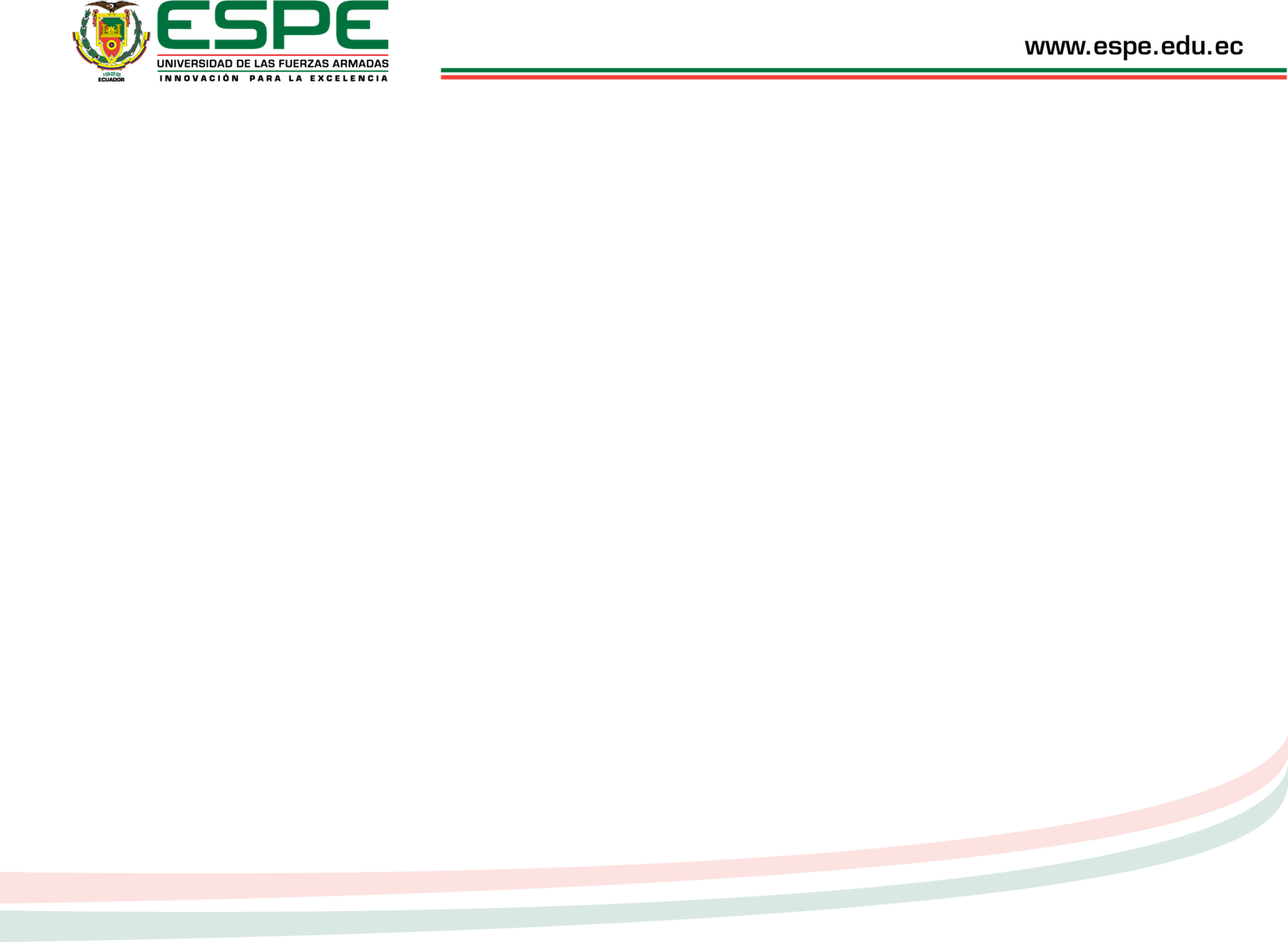 METODOLOGÍA
RESIDENCIAL RURAL INVIERNO
POTENCIA
ACTIVA
POTENCIA
REACTIVA
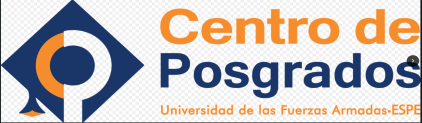 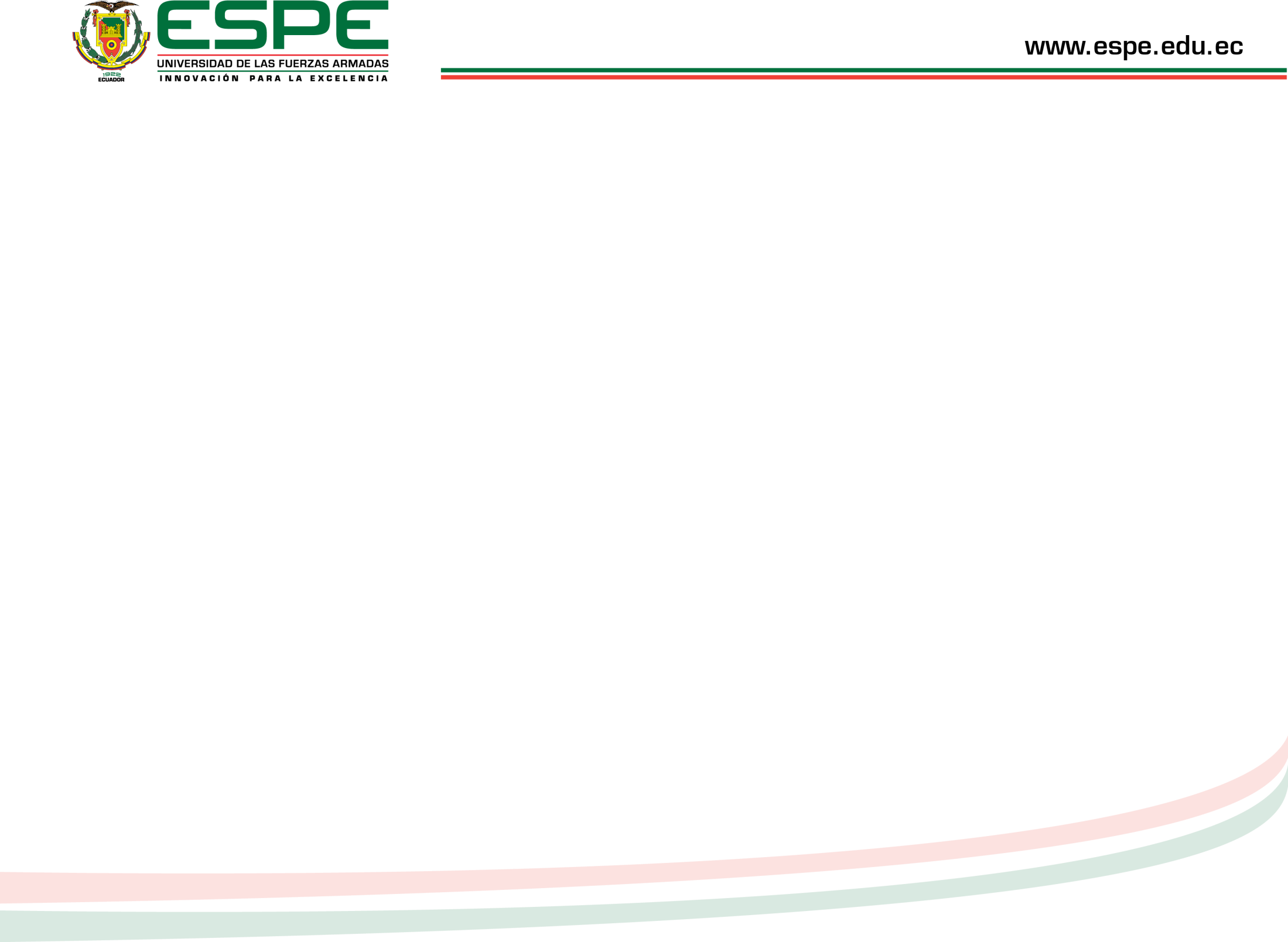 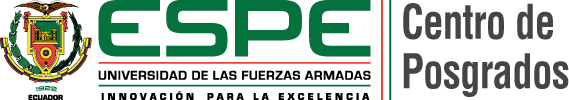 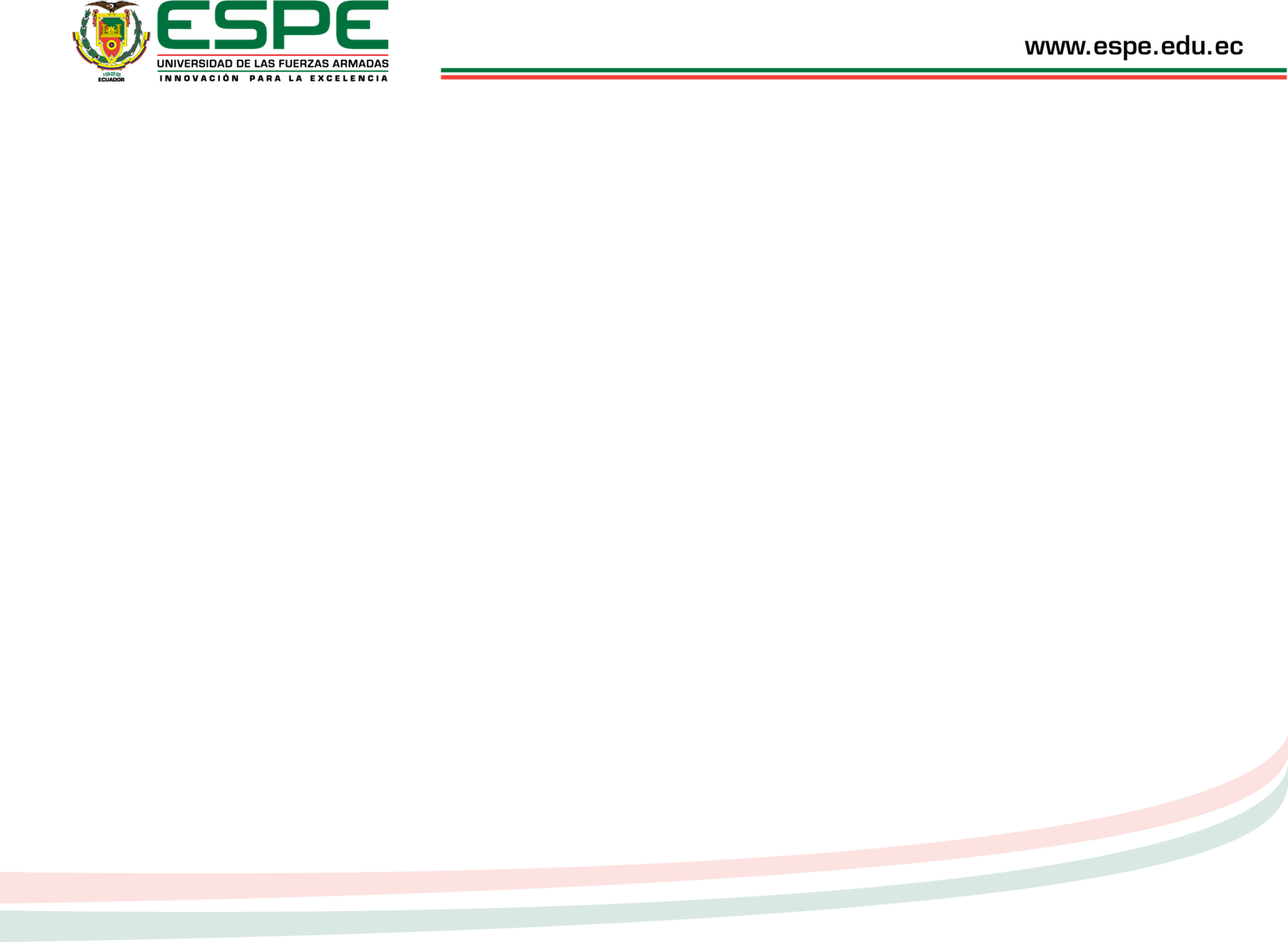 METODOLOGÍA
COMERCIAL VERANO
POTENCIA
ACTIVA
POTENCIA
REACTIVA
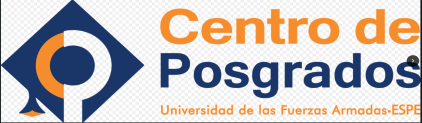 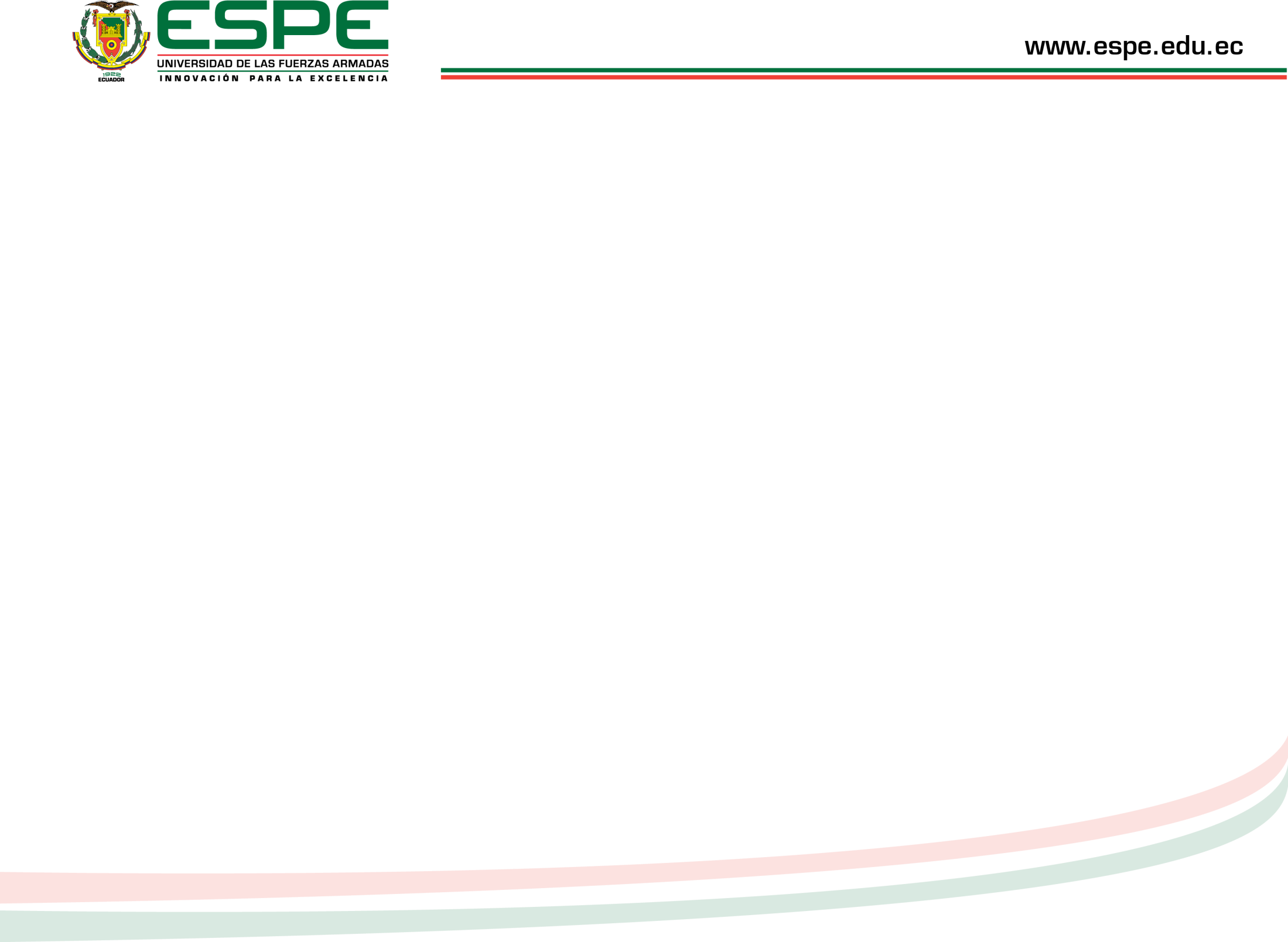 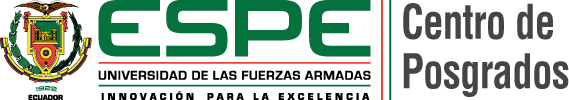 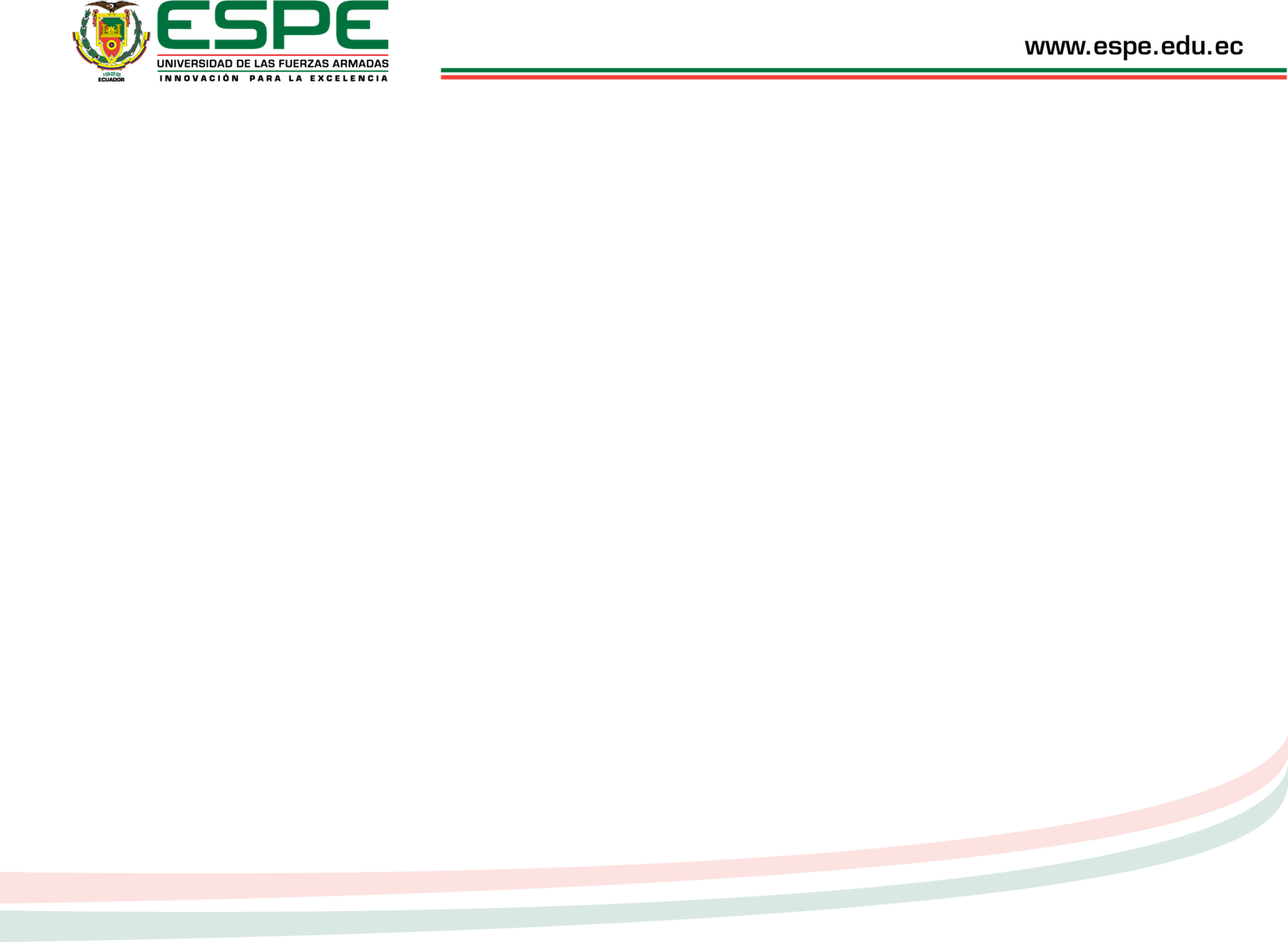 METODOLOGÍA
COMERCIAL INVIERNO
POTENCIA
ACTIVA
POTENCIA
REACTIVA
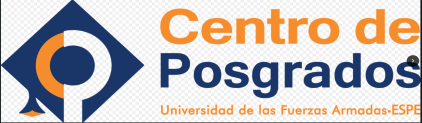 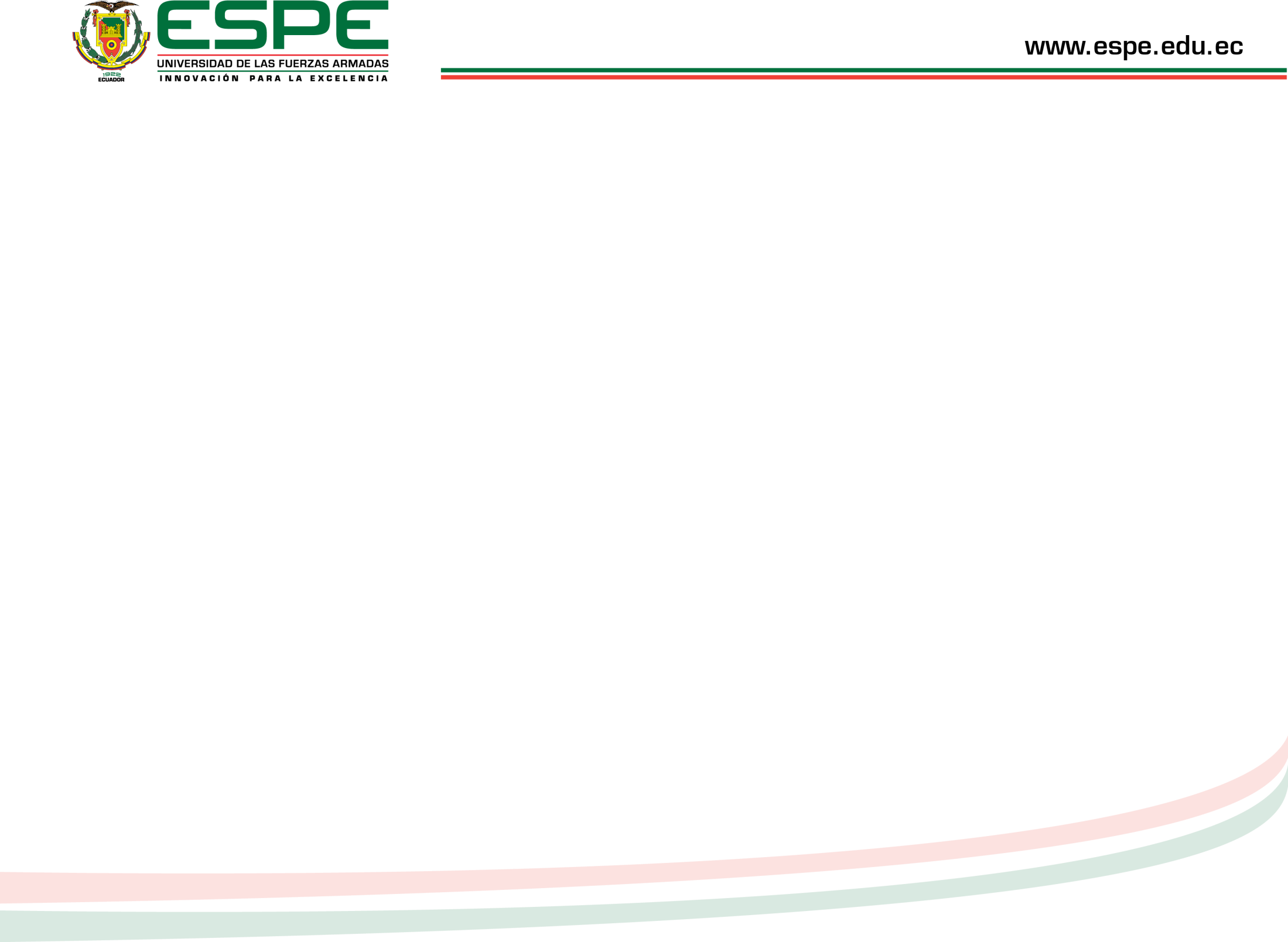 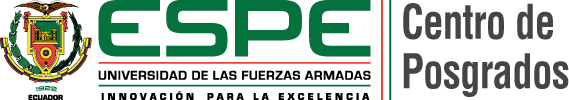 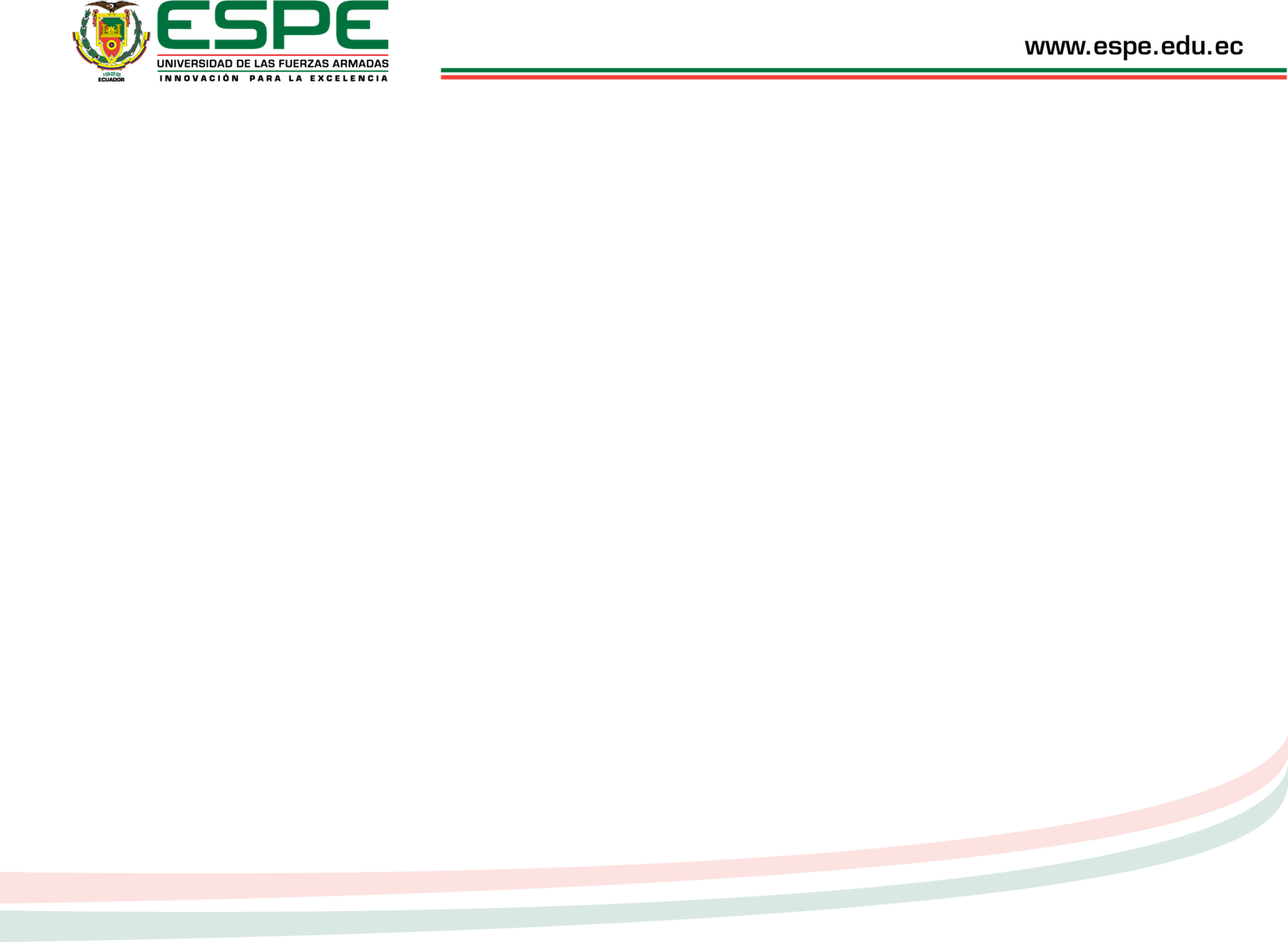 SIMULACIÓN
SISTEMA DE GENERACIÓN HÍBRIDO MODELADO EN POWERWORLD
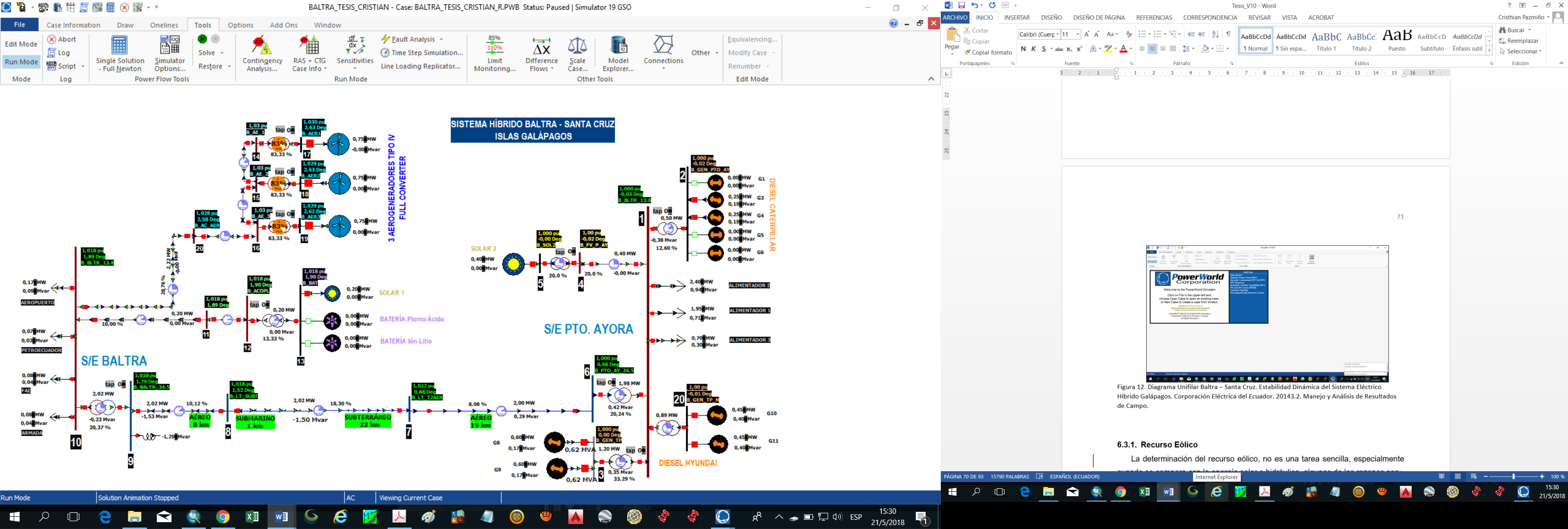 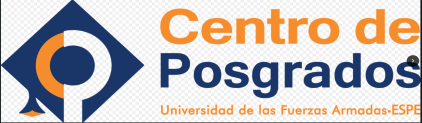 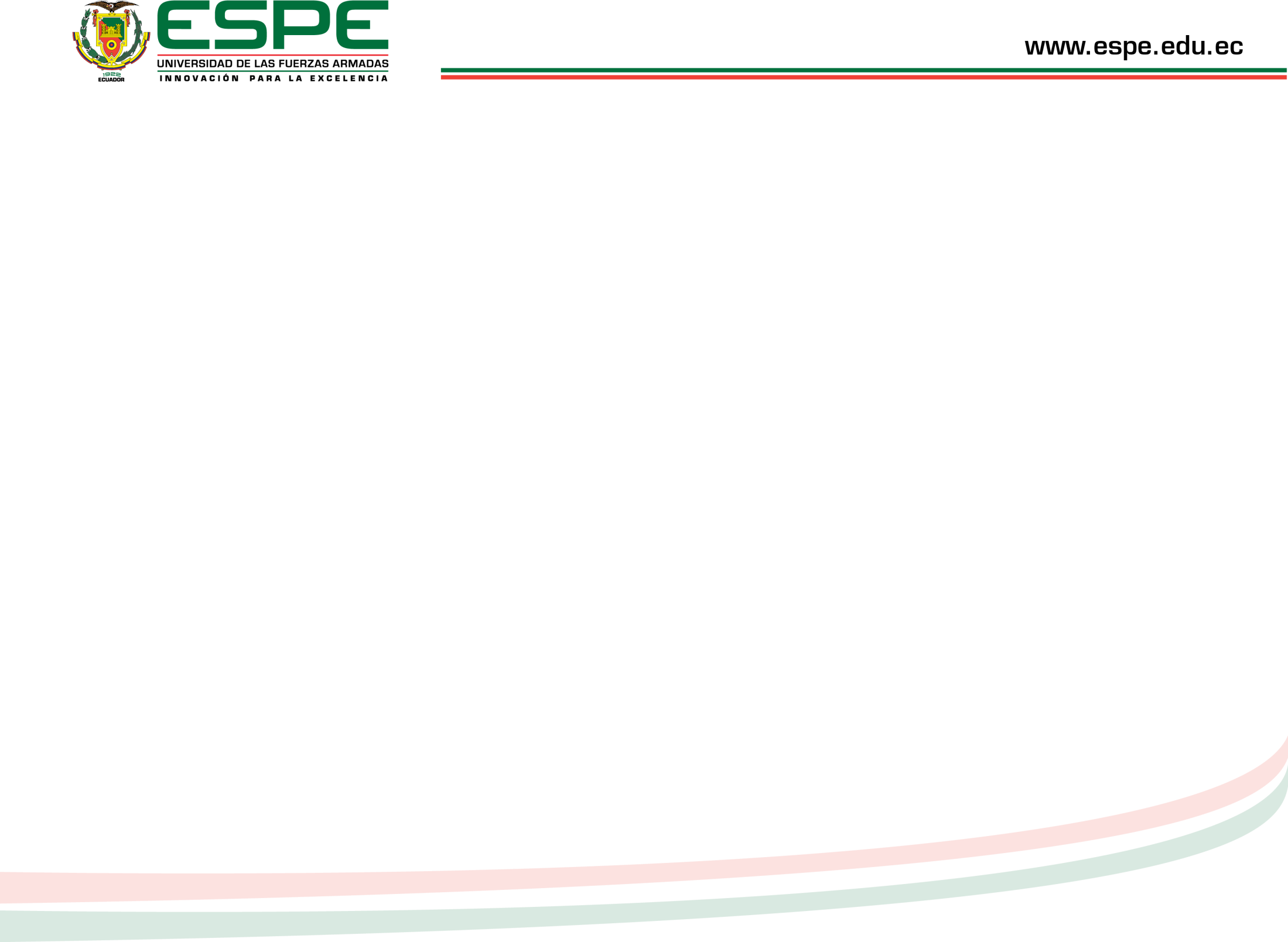 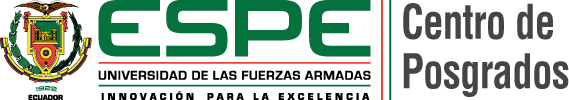 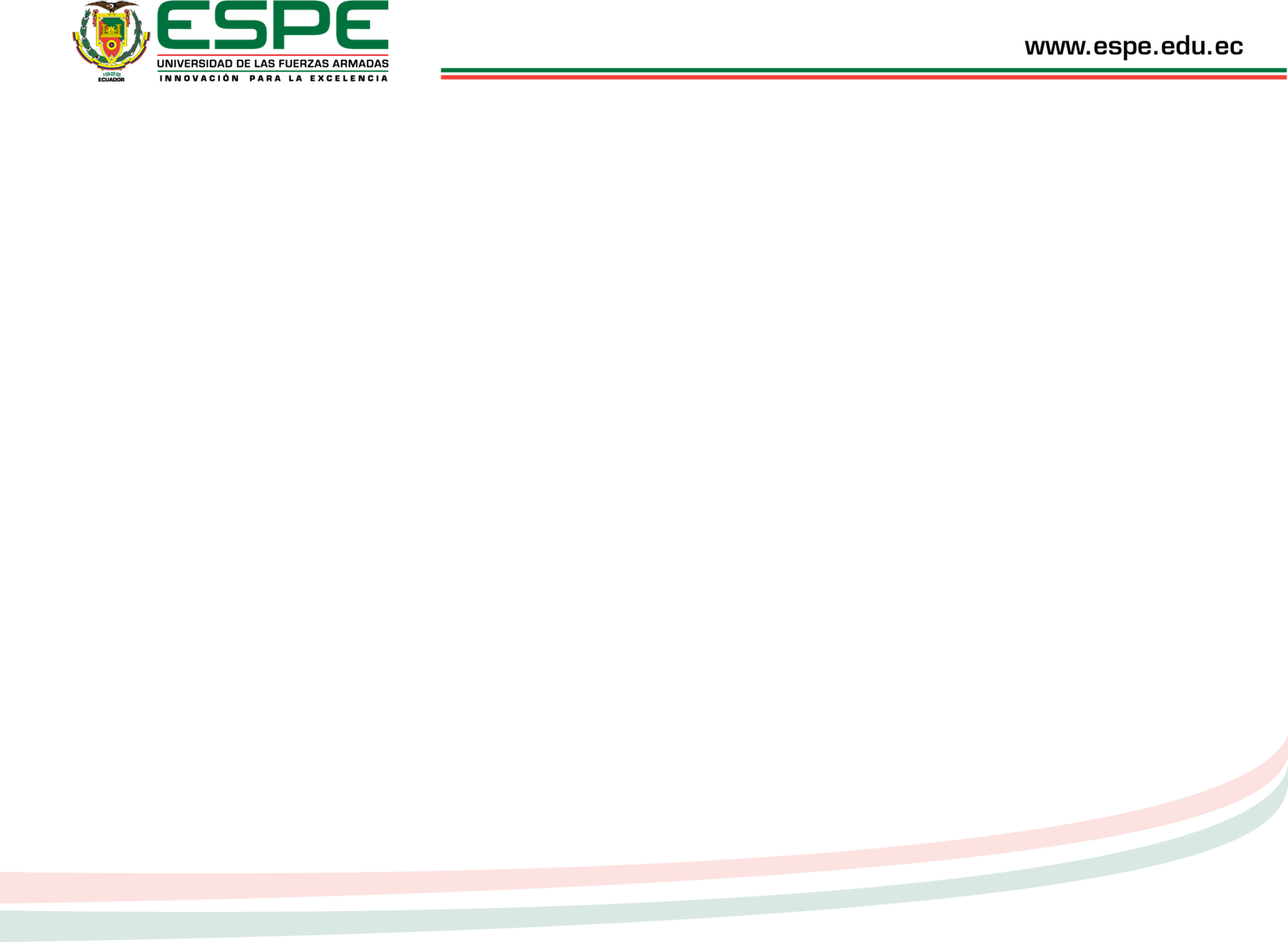 SIMULACIÓN
ESCENARIOS PARA LA SIMULACIÓN
Época de calor, pico de demanda del día
Época de calor, pico de demanda de la noche
Época de frío, pico de demanda del día
Época de frío, pico de demanda de la noche
Mínima demanda (calor y frío)
CONSIDERACIONES DE LA GENERACIÓN CONVENCIONAL PARA LA SIMULACIÓN

Se mantendrá operativa al menos una unidad de cada uno de los grupos de generadores diésel de la planta de puerto Ayora.

Por requerimientos de reserva, las unidades de generación estarán generando a un valor menor de su generación máxima efectiva.

Se usara la energía convencional para suplir la demanda no cubierta por las fuentes renovables.

La generación propia de los clientes de Baltra se considera fuera de servicio.
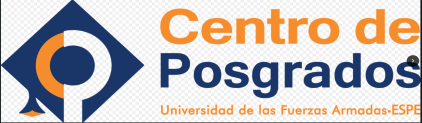 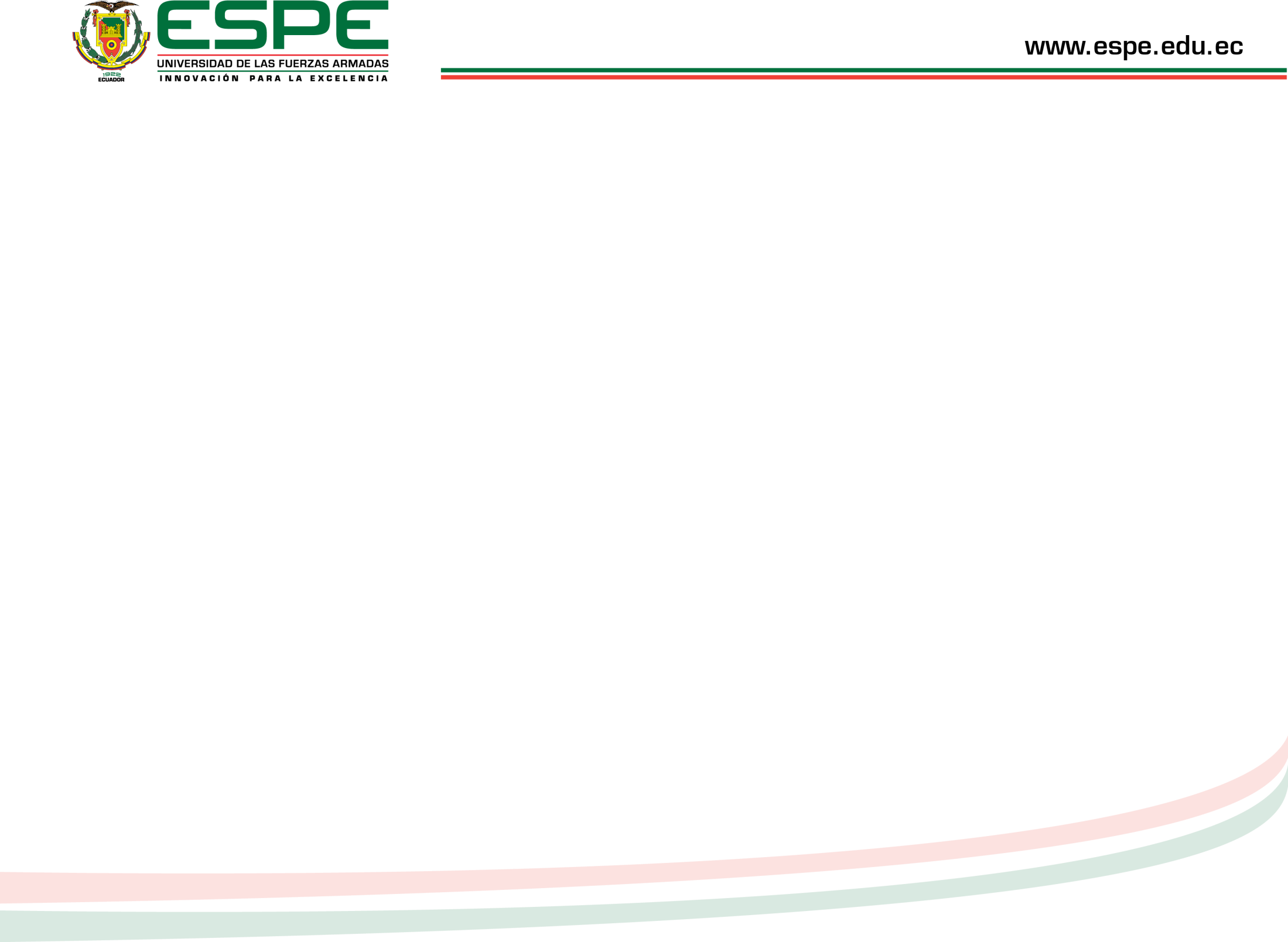 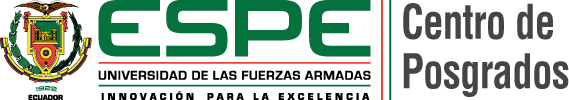 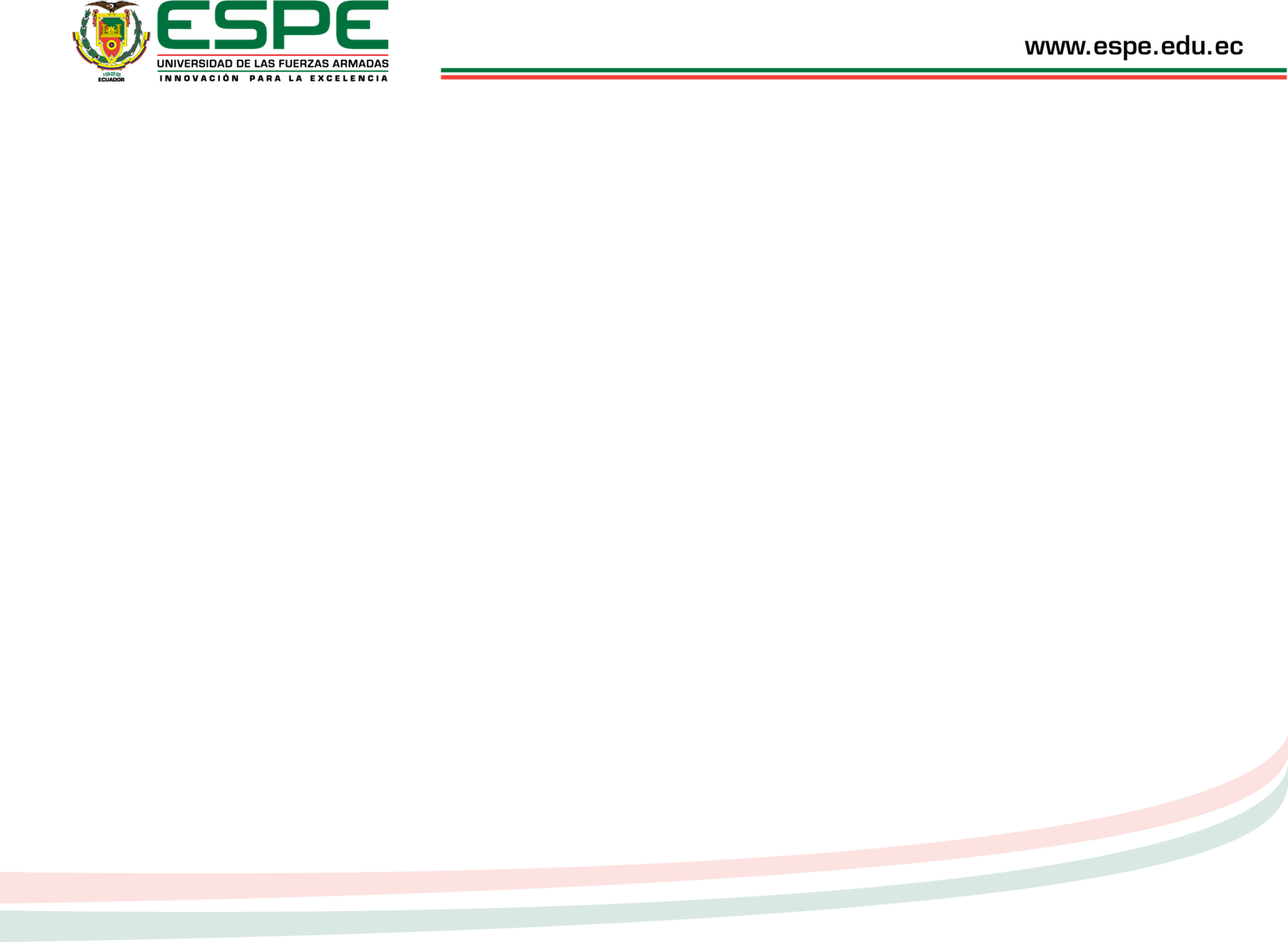 SIMULACIÓN
CONSIDERACIONES DE LA GENERACIÓN FOTOVOLTAICA PARA LA SIMULACIÓN

Se consideró: Máxima Irradiación,  Irradiación Reducida y Sin Irradiación

Misma Irradiación para ambas plantas.

La disponibilidad de las plantas fotovoltaicas en condiciones de Máxima Demanda de día, en época fría y calor. Para estas condiciones se consideró dos condiciones; máxima irradiación e irradiación promedio, ya que para el tiempo de máxima demanda del día, es improbable la ausencia de irradiación.

Una salida máxima de irradiación de 0,19 [MW] en Baltra y 1,4 [MW] en Santa Cruz.

Iguales condiciones de irradiación para época fría y de calor.

Inyecciones de las plantas fotovoltaicas con un factor de potencia unitario en todos los casos.
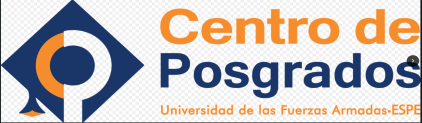 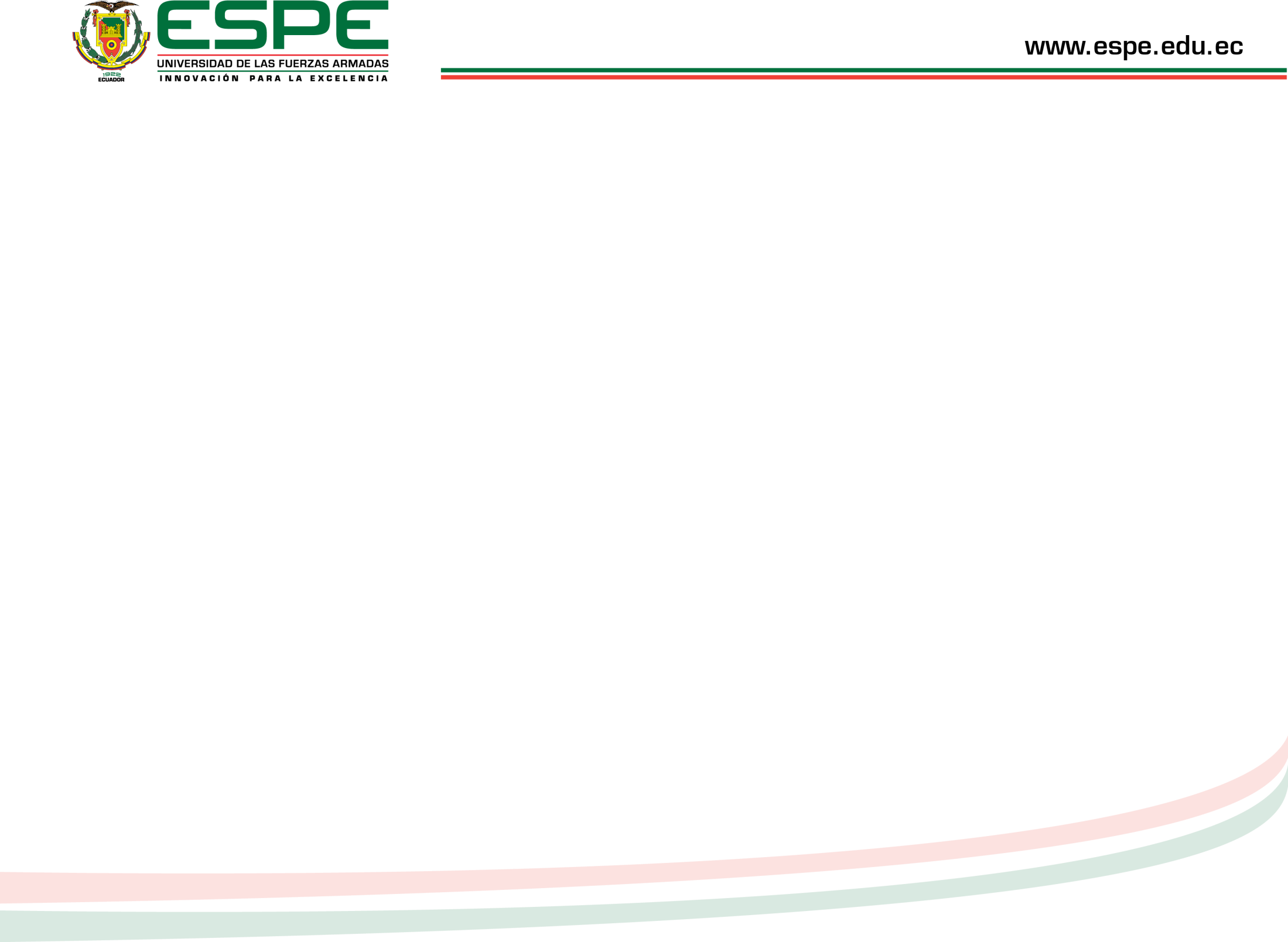 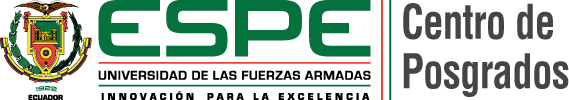 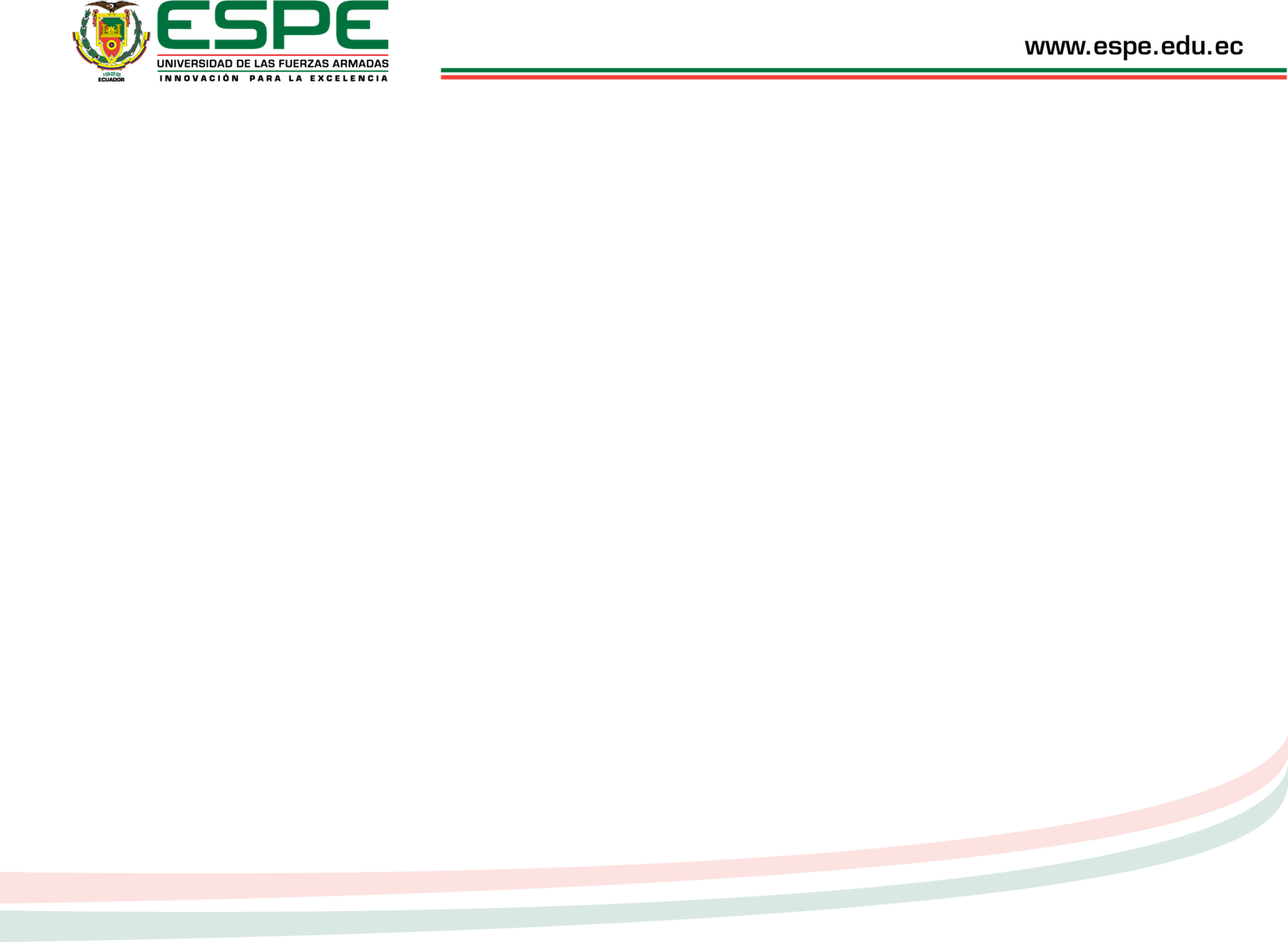 SIMULACIÓN
CONSIDERACIONES DE LA GENERACIÓN EÓLICA PARA LA SIMULACIÓN

Modelado con los siguientes escenarios: 	Máximo Viento
				Viento Promedio
				Sin Viento

Las velocidades de viento dominantes se basan en la curva potencia vs viento, característica de los aerogeneradores (fabricante):		Velocidad de “cut-in” > 3 m/s
				Velocidad de viento nominal > 11,5 m/s
				Velocidad de “cut-off” > 25 m/s
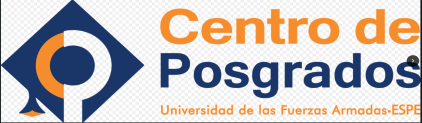 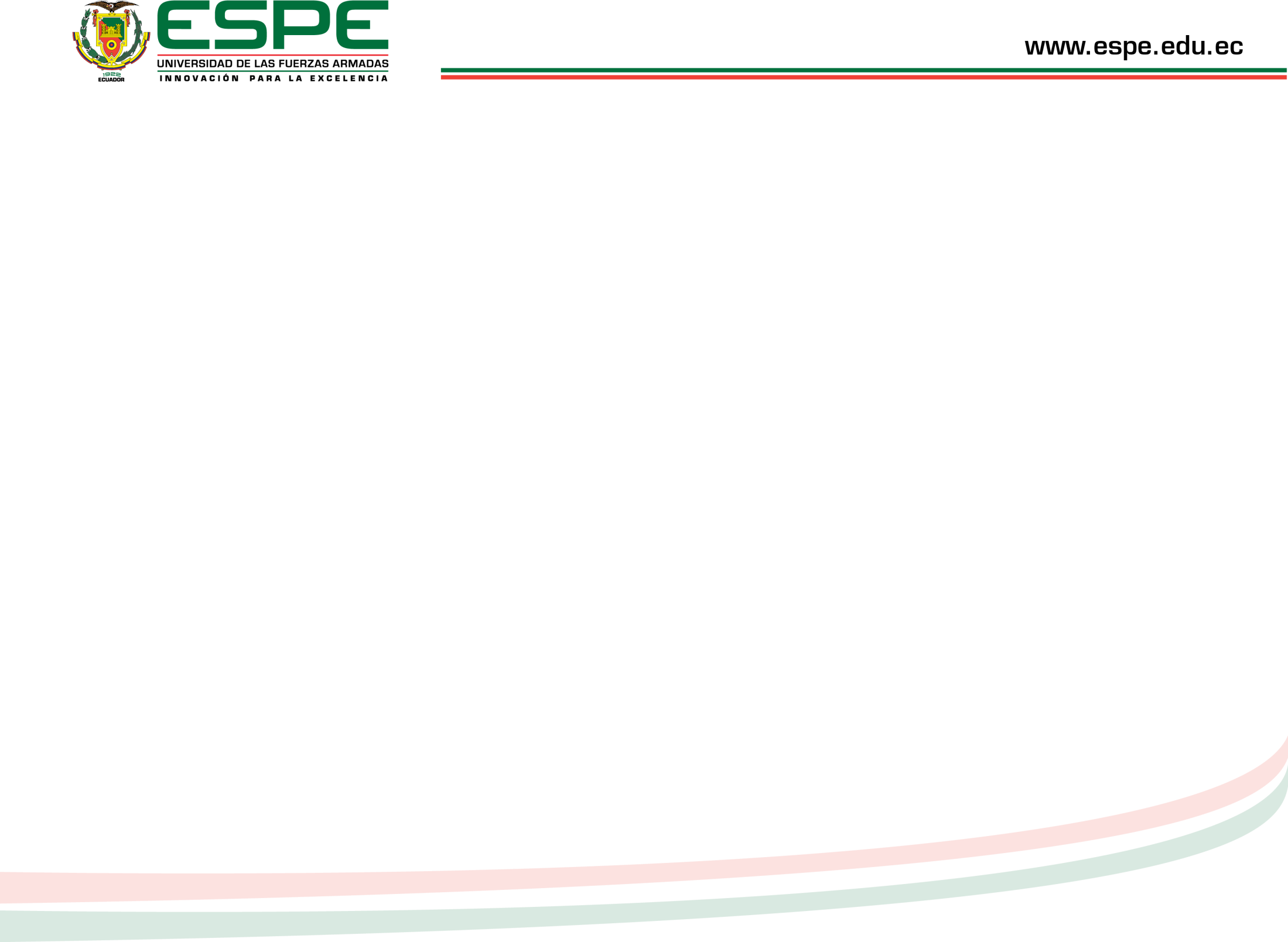 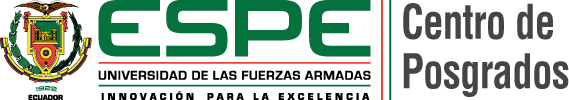 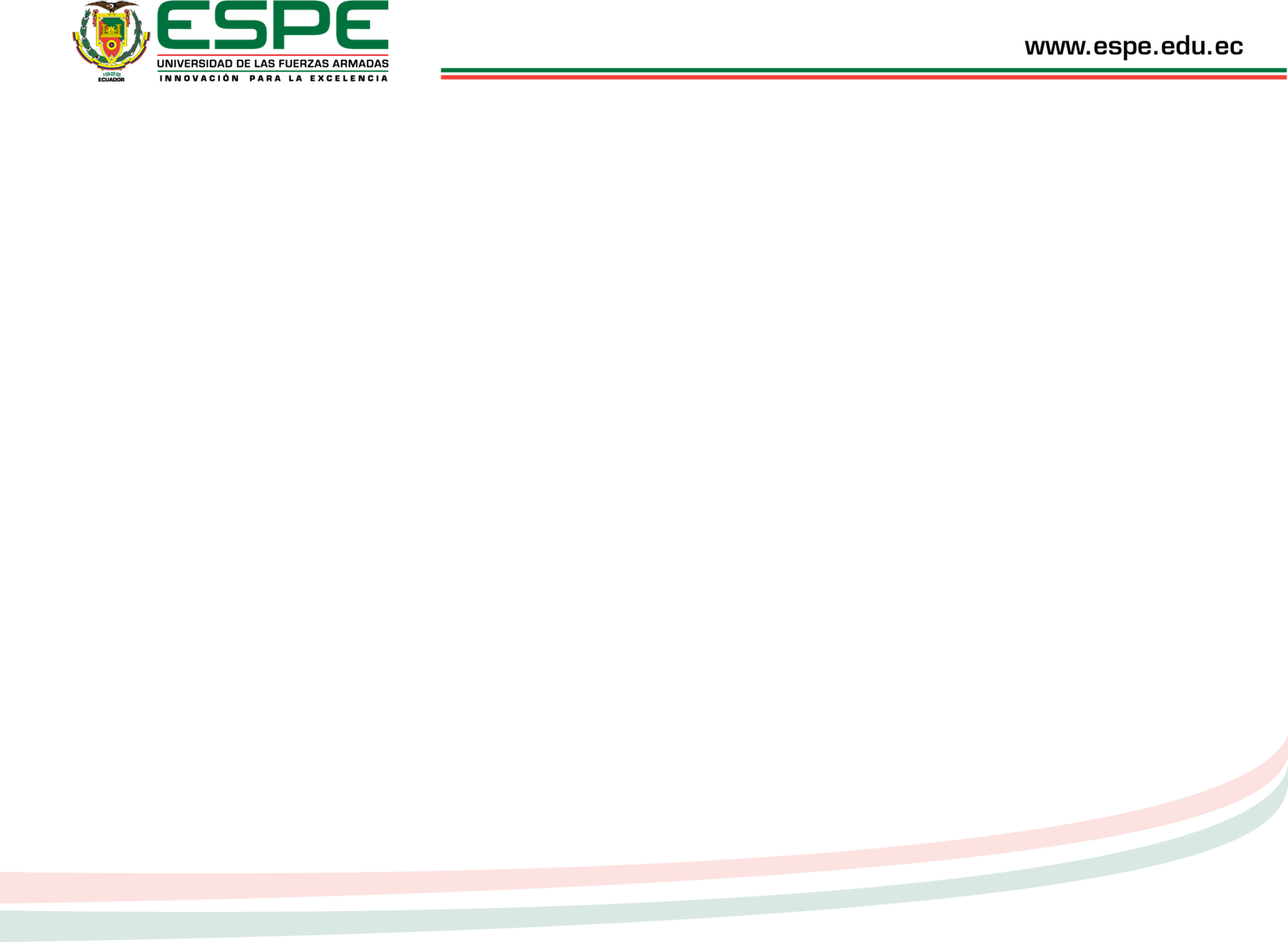 SIMULACIÓN
RESERVA RODANTE

La reserva rodante, en un sistema eléctrico de tecnología convencional es importante y en un sistema híbrido es un factor mucho más importante, para la definición de escenarios de flujo de carga.

La reserva rodante cubre la pérdida de generación de la mayor unidad en servicio (o un porcentaje de la demanda en ciertos casos). En un Sistema de Generación Híbrido, el aporte de generación de las fuentes renovables es variable, debido a esto la reserva rodante debe garantizar estas fluctuaciones a corto plazo de las fuentes renovables. Es decir existe un incremento de la reserva rodante con relación a un sistema de generación tradicional.

La configuración sistema de transmisión Baltra – Santa Cruz es vulnerable, debido a que una salida de generación en una unidad, o de un alimentador ocasionaría la pérdida de toda la generación. El banco de baterías de ion litio esta dedicado a cubrir fluctuaciones de la generación renovable de la Isla de Baltra, mientras que las fluctuaciones de la planta fotovoltaica en Santa Cruz serán cubiertas con la reserva rodante de Puerto Ayora.
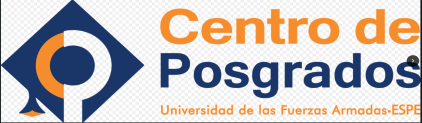 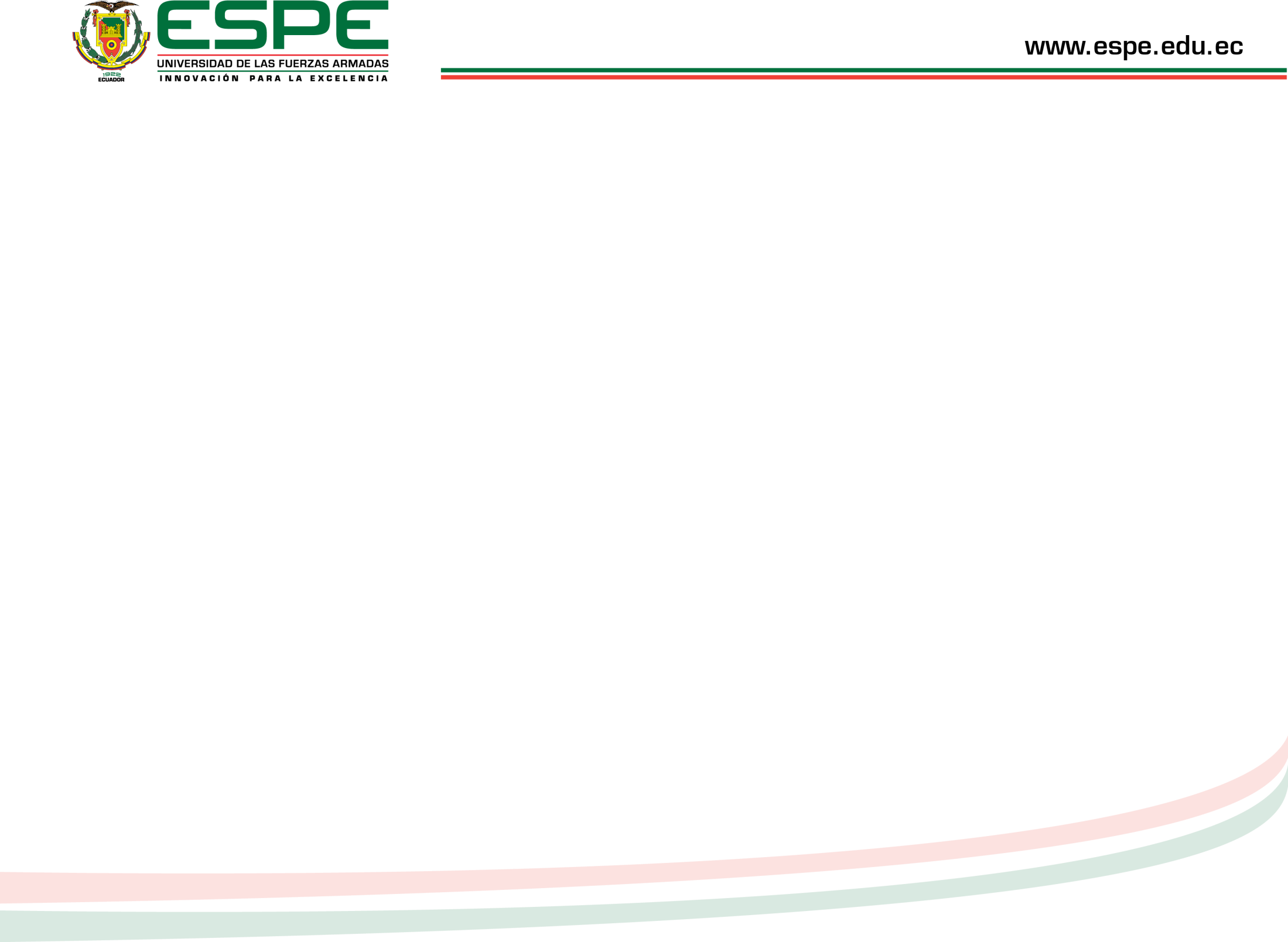 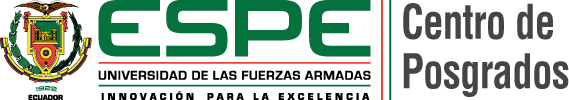 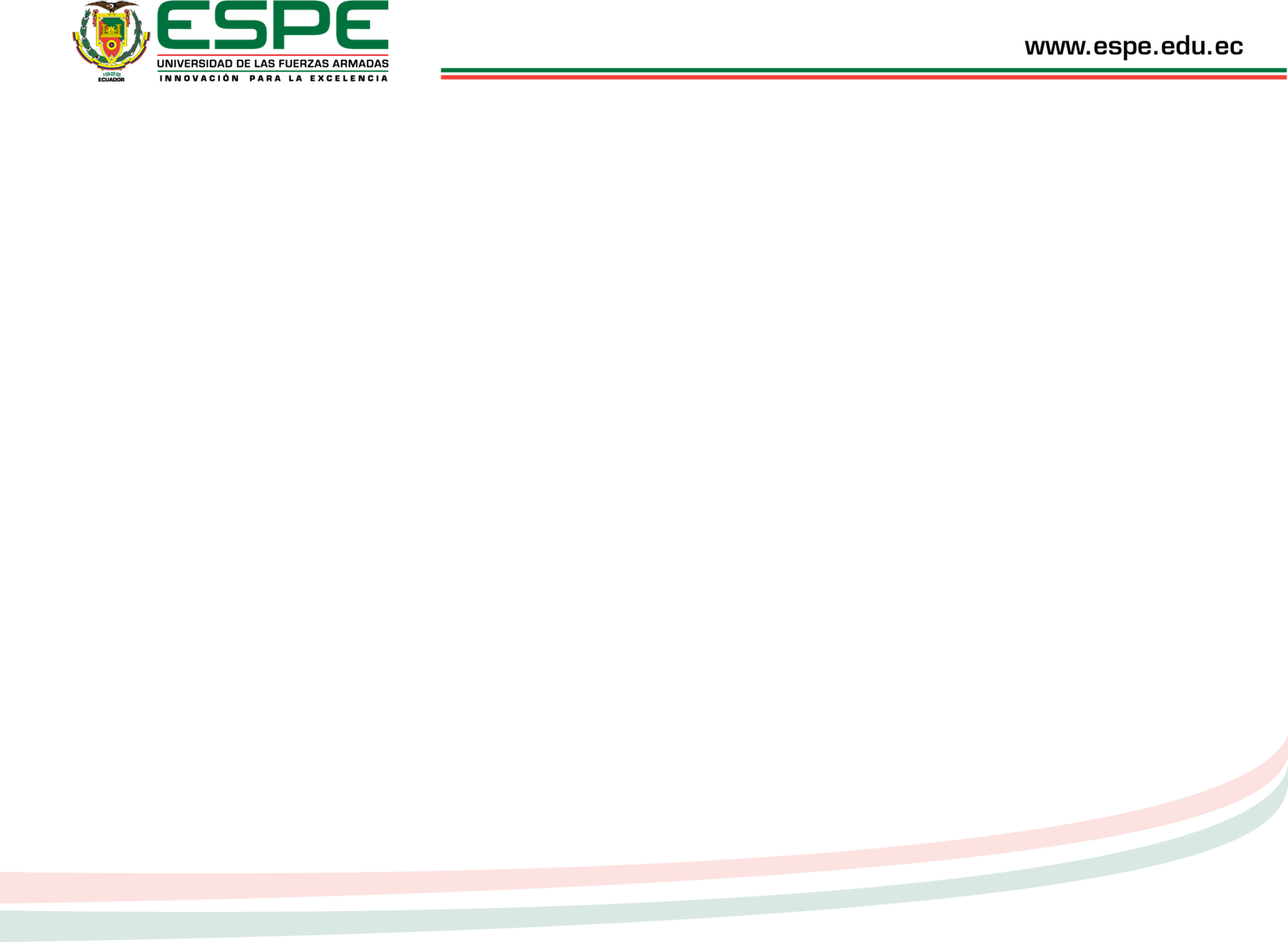 SIMULACIÓN
SISTEMA DE TRANSMISIÓN

Sistema de Transmisión completo

Cambiadores automáticos de tomas de transformadores para transformadores elevadores de las unidades eólicas.

Se considera una posición fija en todos los escenarios para los cambiadores de tomas de los transformadores.

No se admite, para condiciones de operación normal, sobrecargas de ningún tipo en los equipos de transmisión.

En condición de operación normal, se mantienen tensiones en las barras de transmisión en un rango de 0,97  a 1,03 [p.u]
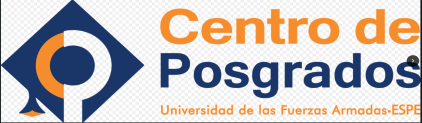 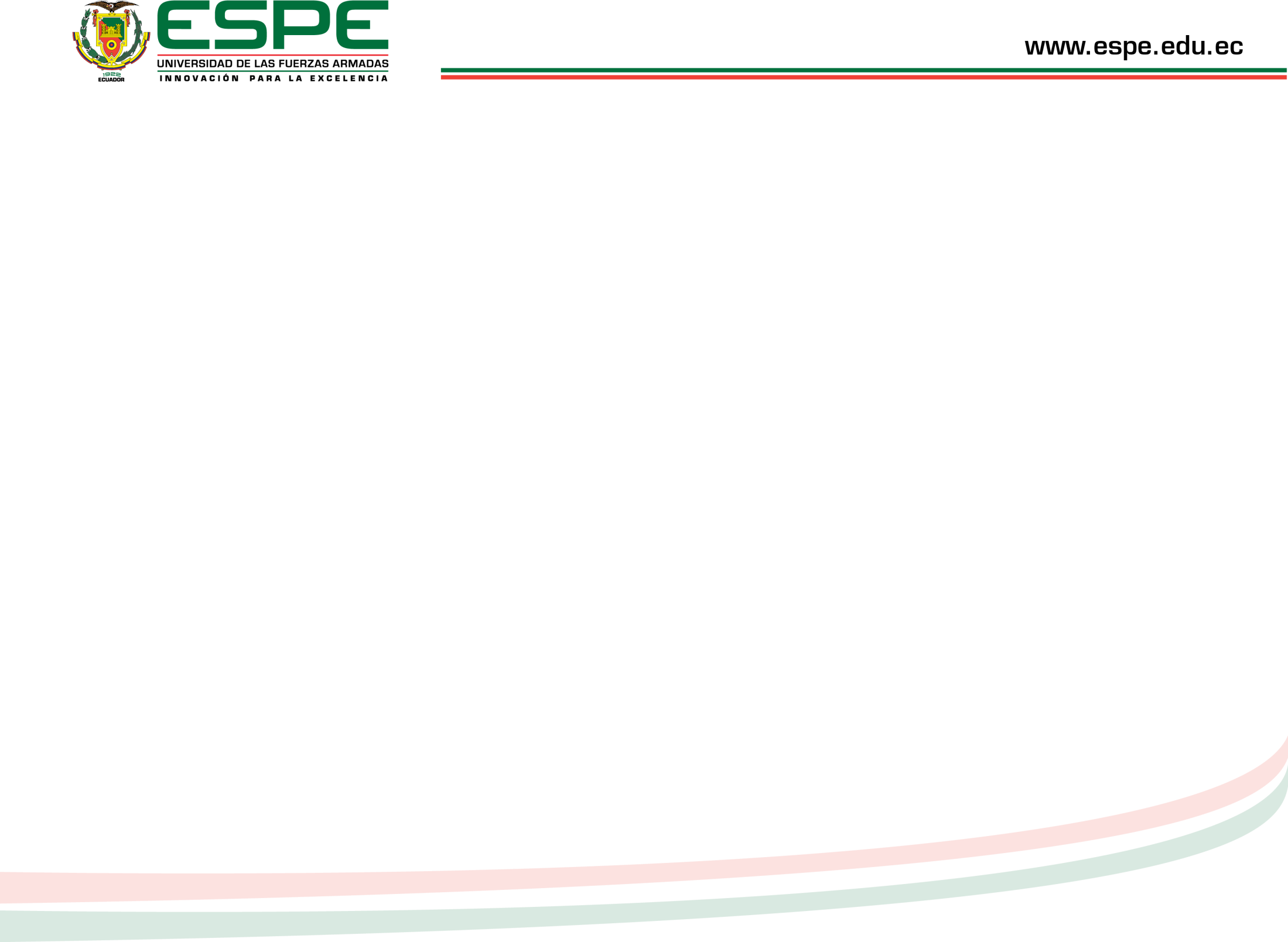 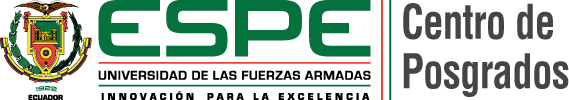 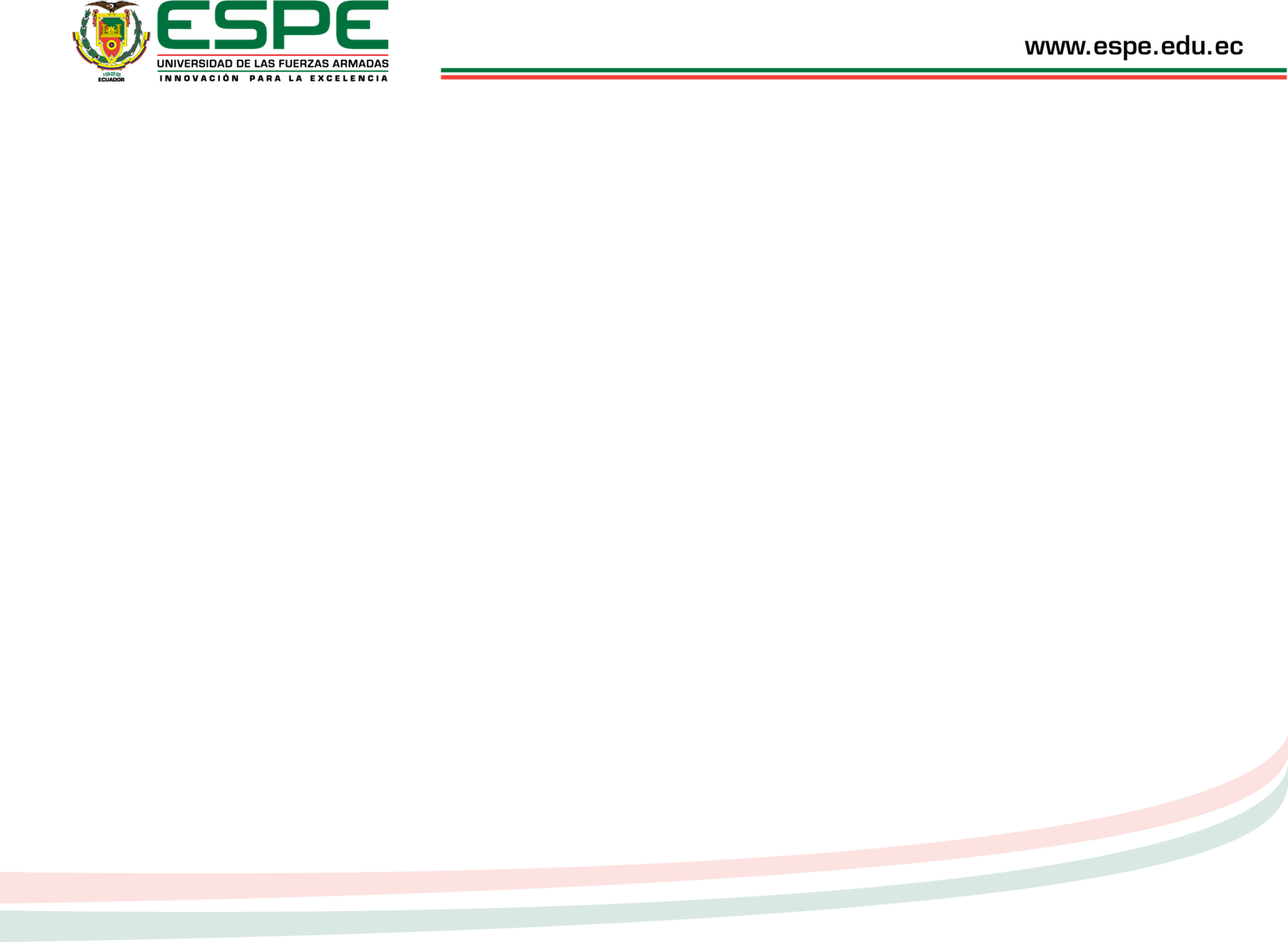 SIMULACIÓN
FLUJOS  DE CARGA – OPERACIÓN ESTABLE

ESCENARIO 1: PICO DE DEMANDA DEL DÍA (ÉPOCA DE CALOR)
La generación eólica y fotovoltaica se señala a continuación:

CASO 1 (Viento máximo, Irradiación máxima)

CASO 2 (Viento máximo, Irradiación reducida)

CASO 3 (Viento promedio, Irradiación máxima)

CASO 4 (Viento promedio, Irradiación reducida)

CASO 5 (Sin viento, Irradiación máxima)

CASO 6 (Sin viento, Irradiación reducida)
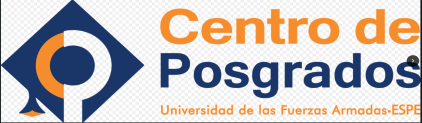 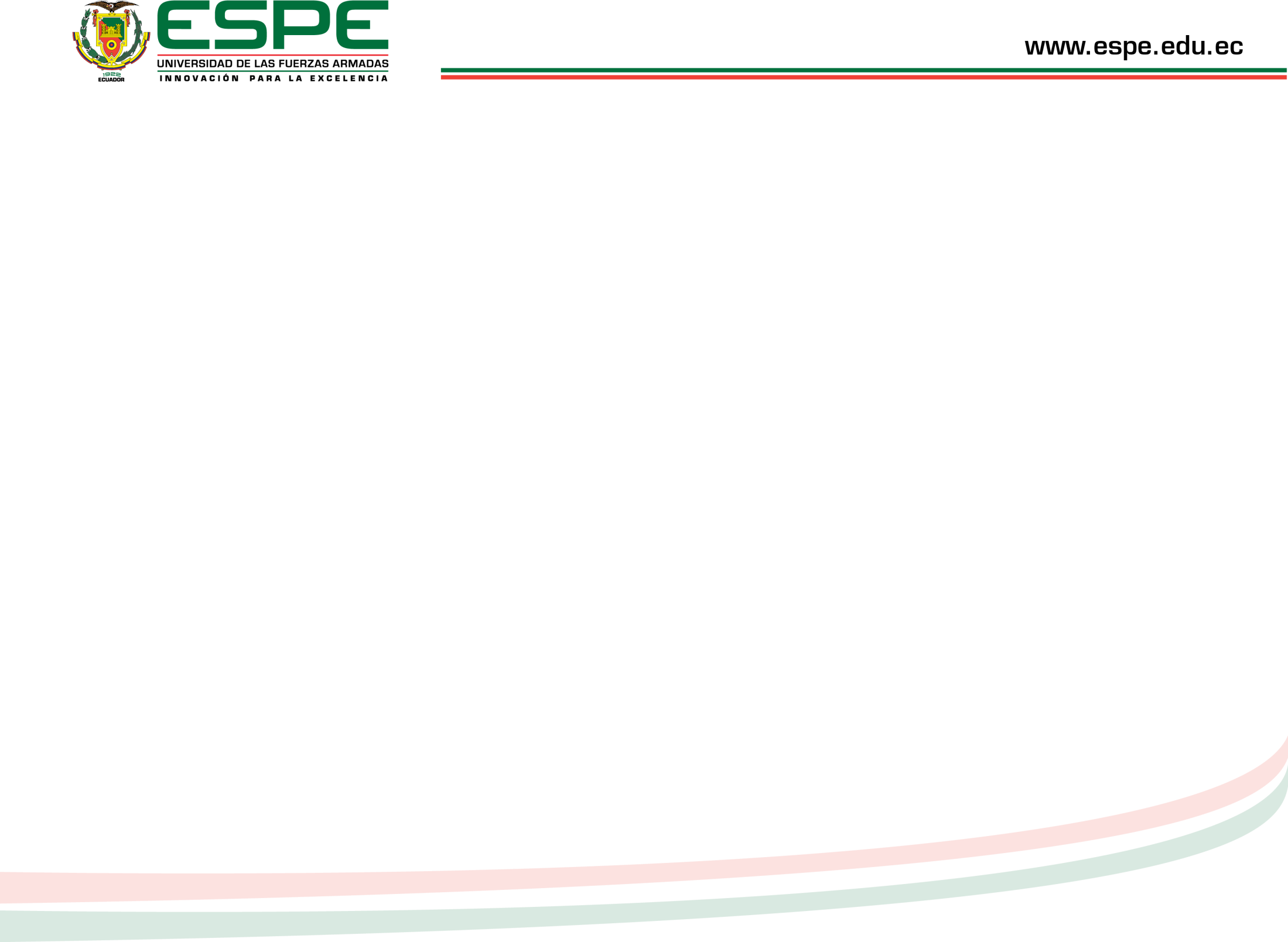 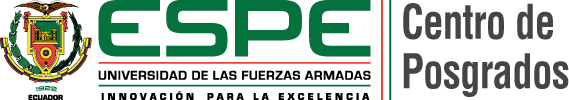 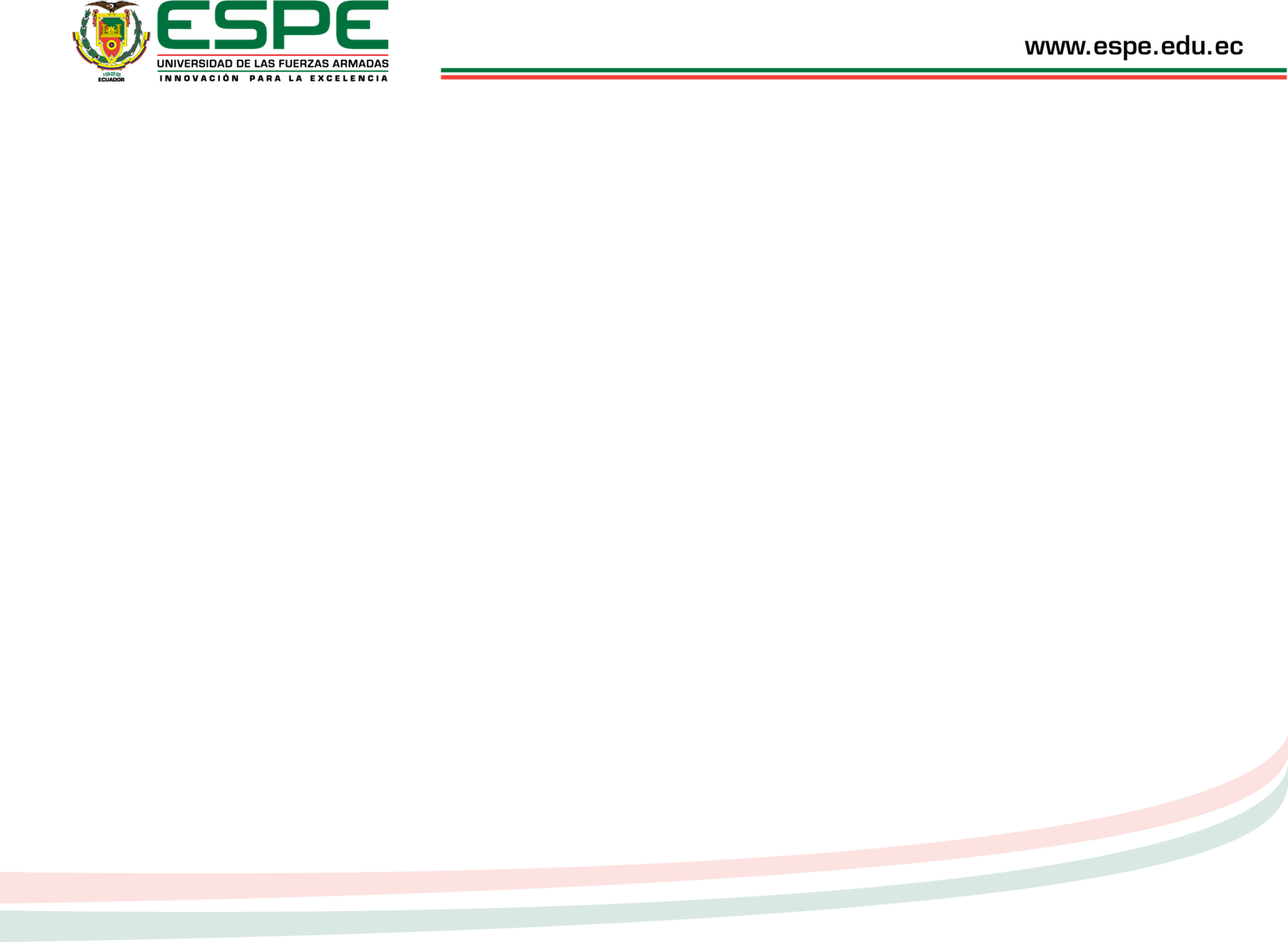 SIMULACIÓN
FLUJOS  DE CARGA – OPERACIÓN ESTABLE
ESCENARIO 1: PICO DE DEMANDA DEL DÍA (ÉPOCA DE CALOR)
CASO 1 (Viento Máximo, Irradiación Máxima)
Generación  Planta de Puerto Ayora
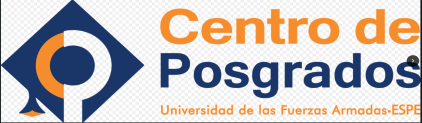 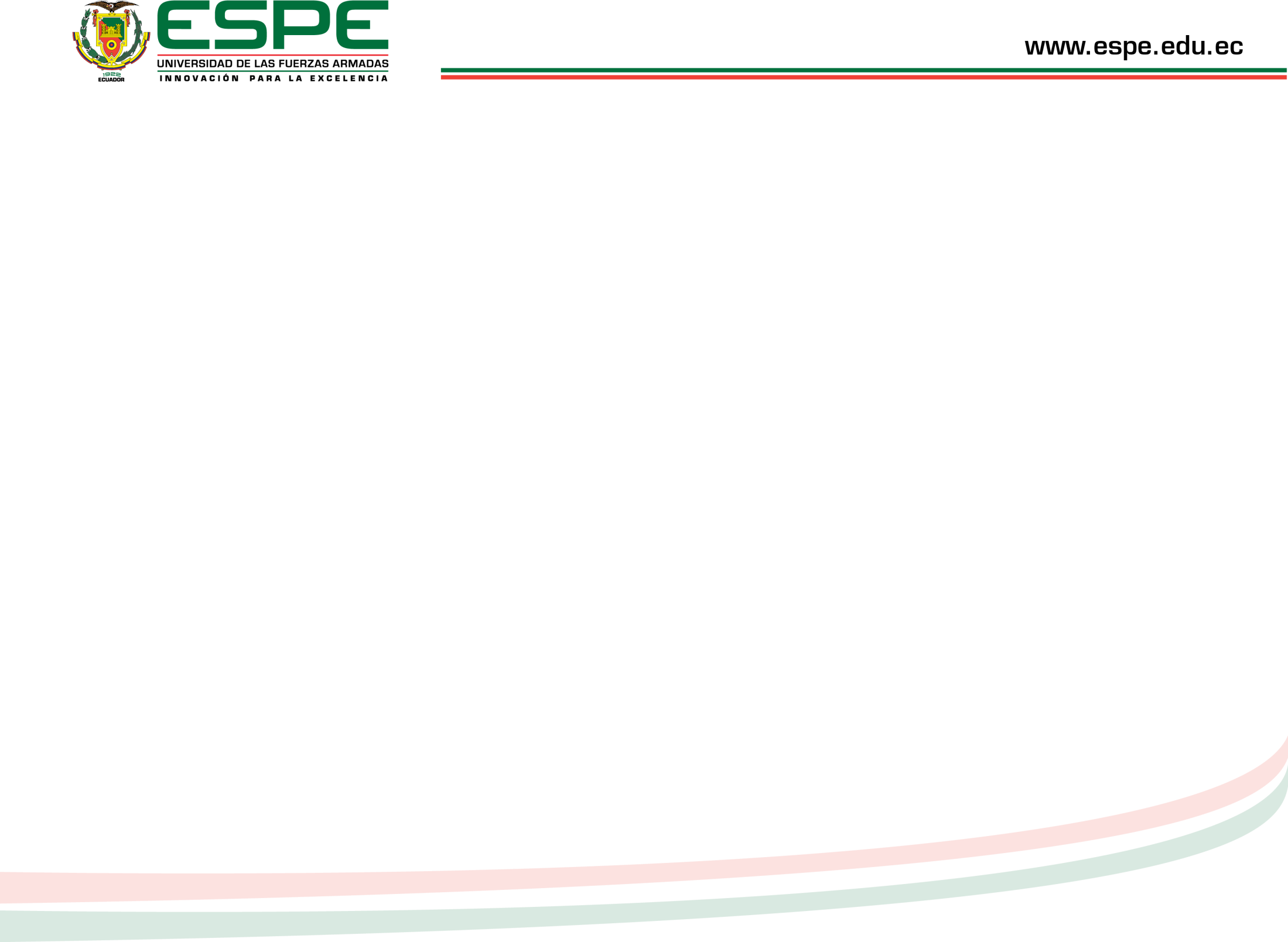 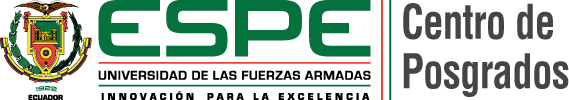 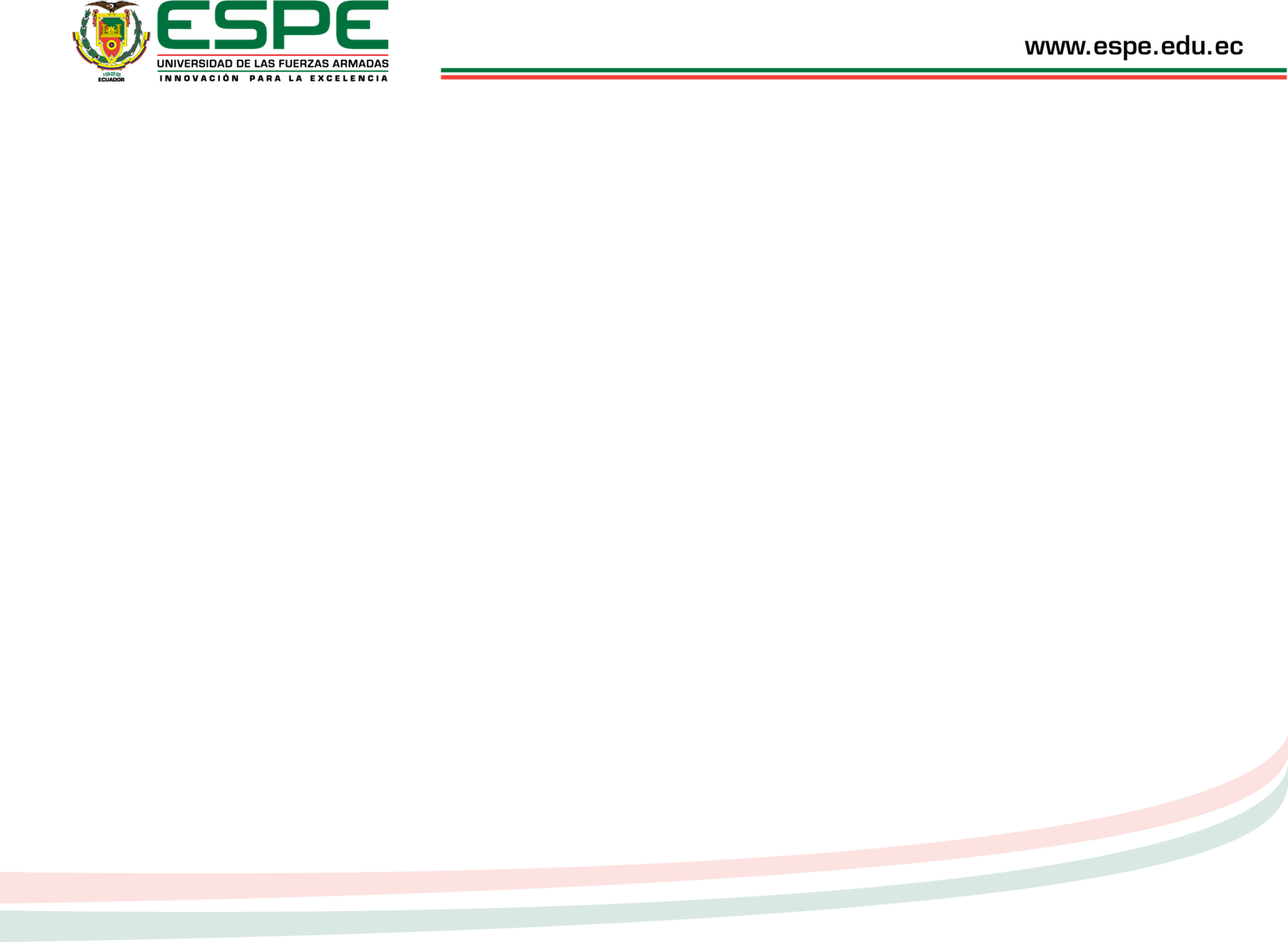 SIMULACIÓN
FLUJOS  DE CARGA – OPERACIÓN ESTABLE
ESCENARIO 1: PICO DE DEMANDA DEL DÍA (ÉPOCA DE CALOR)
CASO 1 (Viento Máximo, Irradiación Máxima)
Generación  No Convencional
Resumen  Generación - Carga
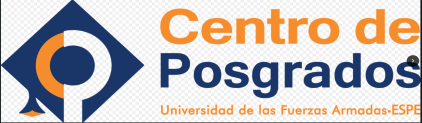 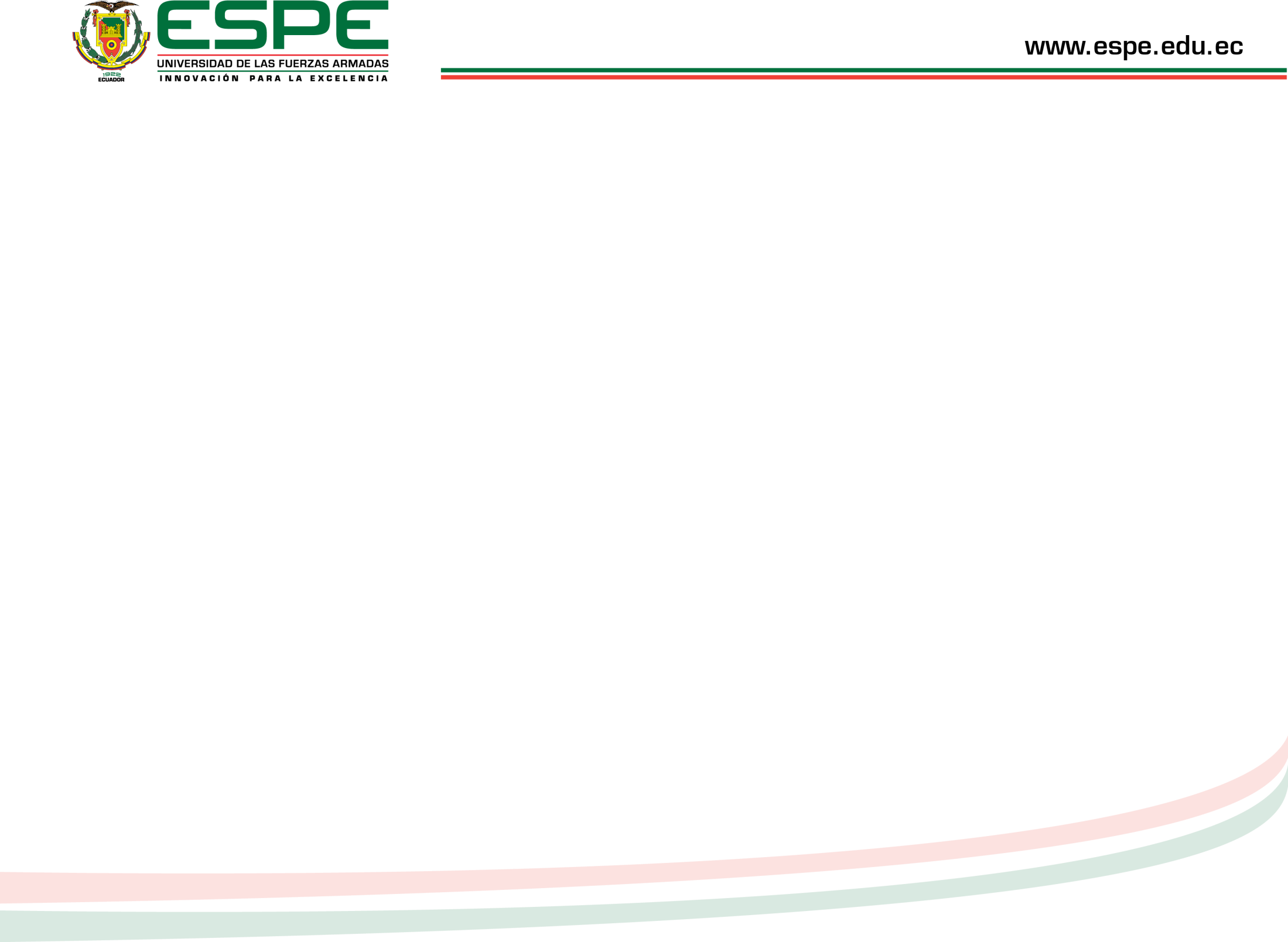 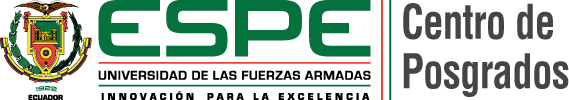 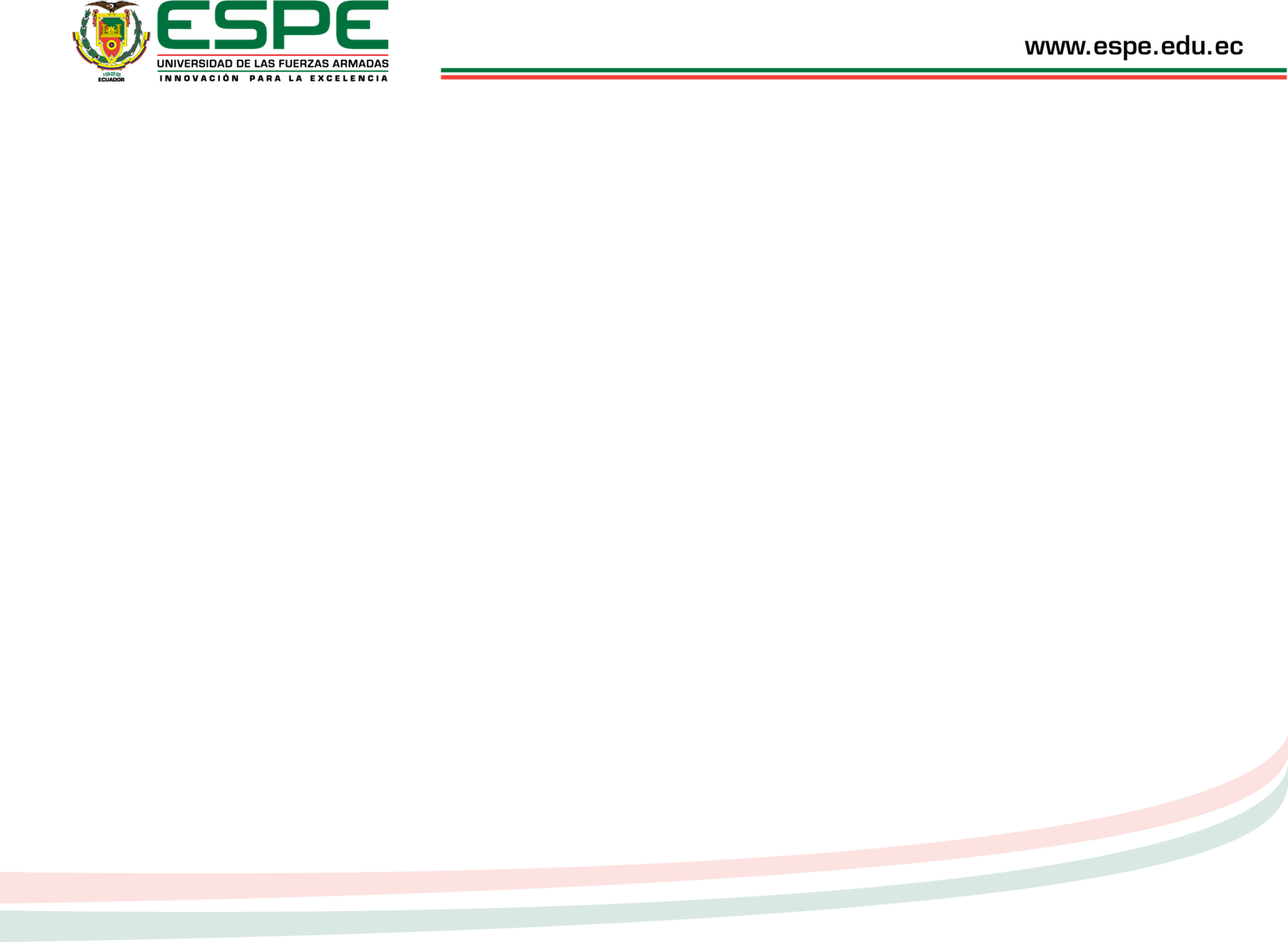 SIMULACIÓN
FLUJOS  DE CARGA – OPERACIÓN ESTABLE
ESCENARIO 1: PICO DE DEMANDA DEL DÍA (ÉPOCA DE CALOR)
CASO 1 (Viento Máximo, Irradiación Máxima)
Sistema Hibrido Baltra – Santa Cruz “ISLAS GALÁPAGOS”
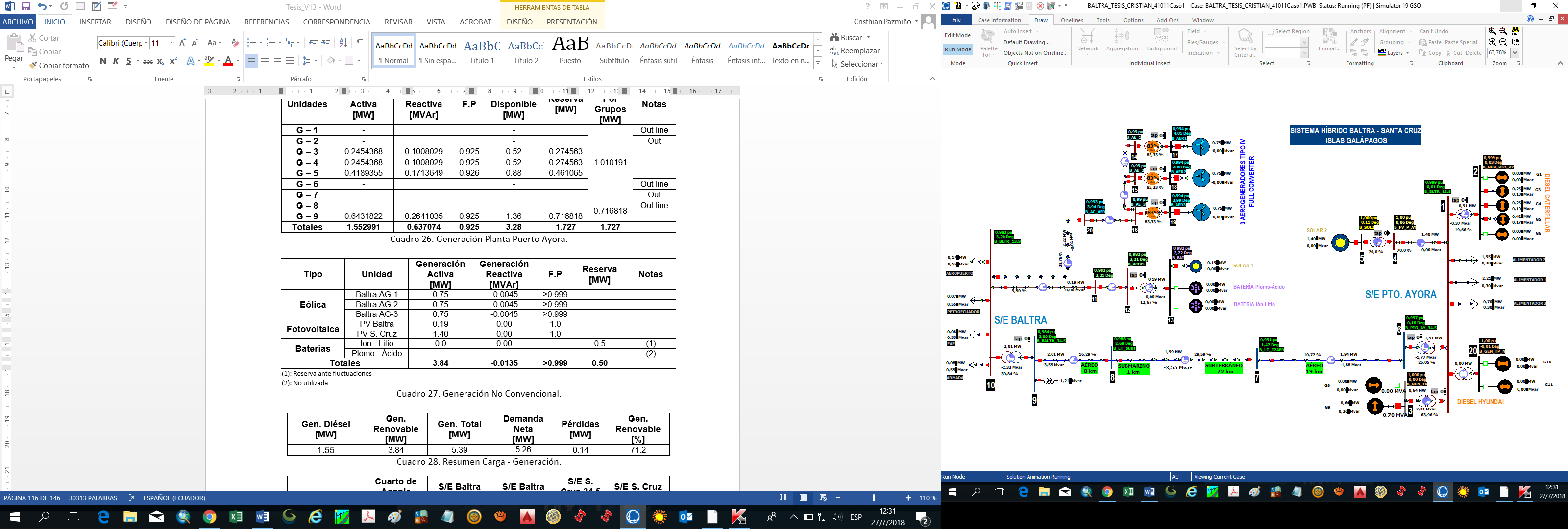 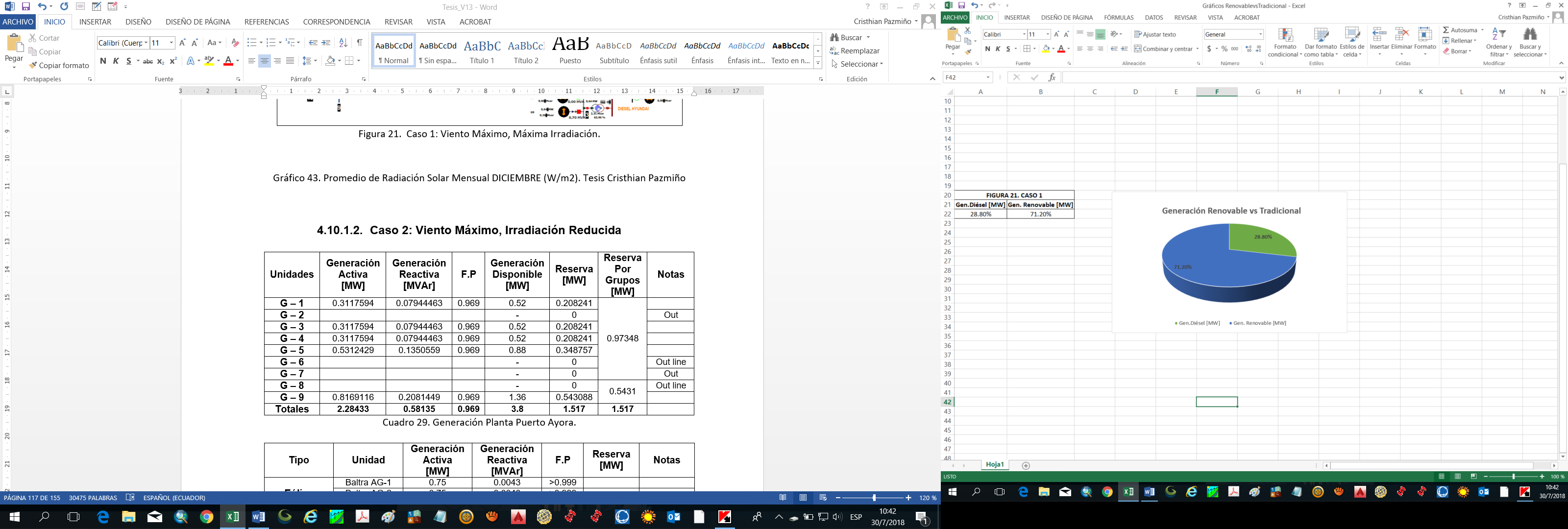 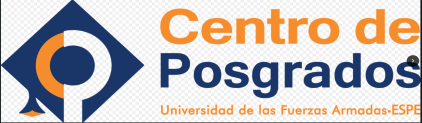 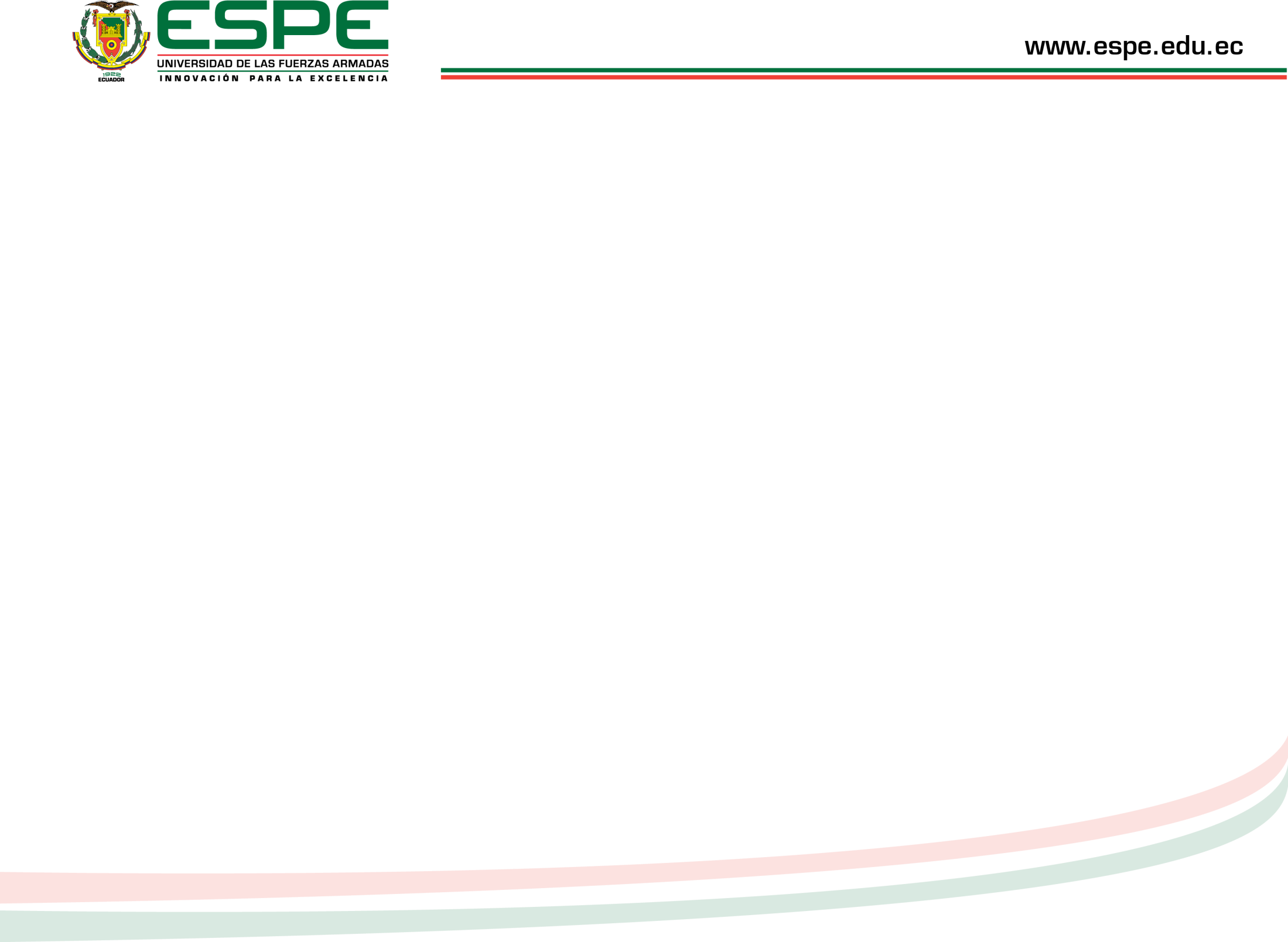 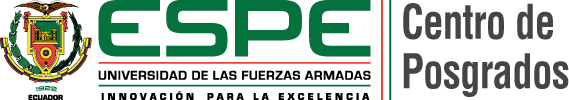 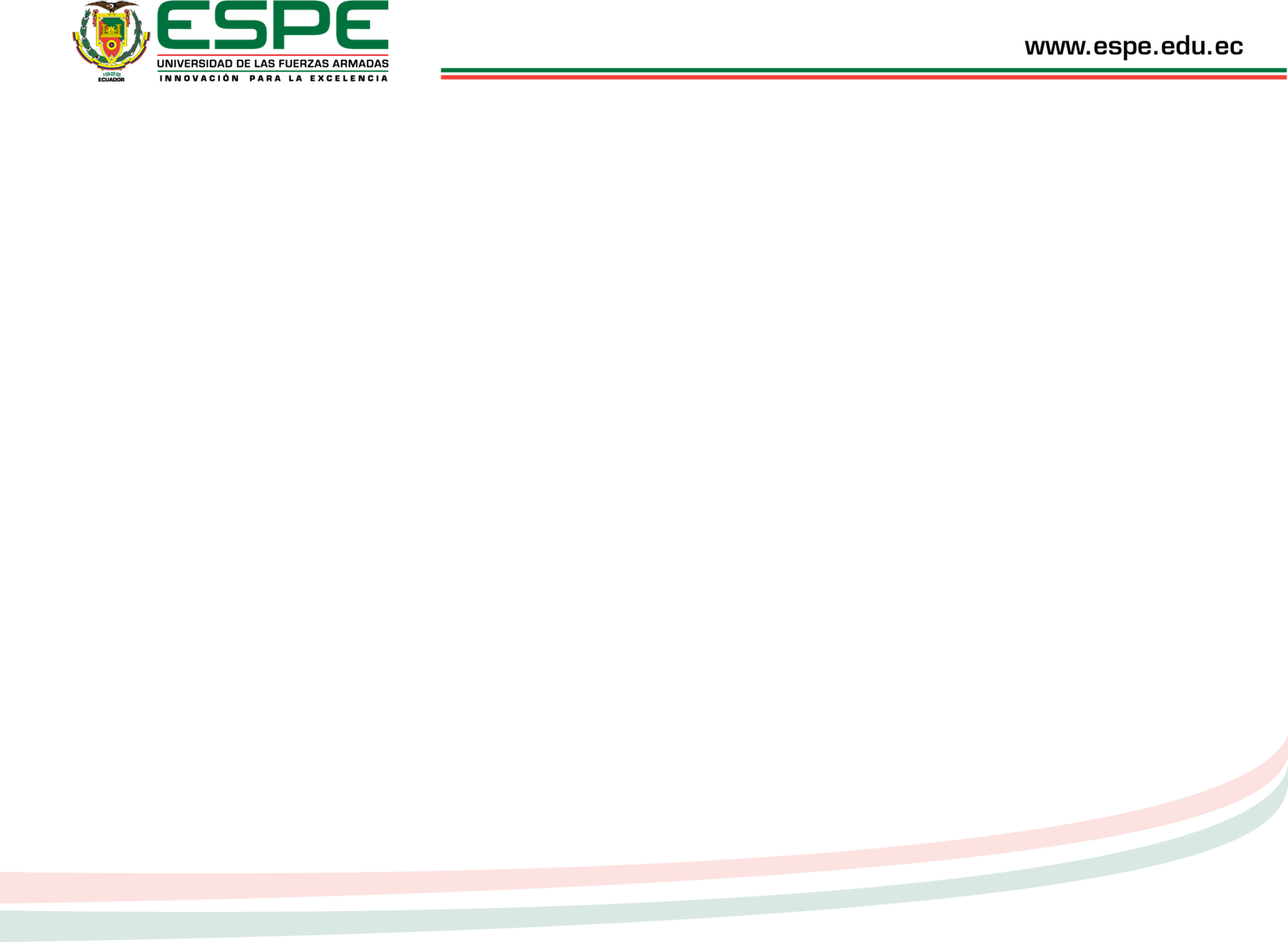 SIMULACIÓN
FLUJOS  DE CARGA – OPERACIÓN ESTABLE
ESCENARIO 1: PICO DE DEMANDA DEL DÍA (ÉPOCA DE CALOR)
CASO 1 (Viento Máximo, Irradiación Máxima)
Salida C. Acople (WTG) – Baltra 13.8 [kV]: Carga de las unidades diésel superior al 110 [%] de la capacidad máxima efectiva. Inversión de flujo en la línea Baltra – Santa Cruz. 

Salida Interconexión Baltra – S. Cruz: Carga de las unidades diésel superior al 105% de la capacidad máxima efectiva. 

Salida TRF unidades CAT 1-7 en P. Ayora: Carga de la unidad 9 superior al 110% de la capacidad máxima efectiva. 

Salida Alimentador 2 Sistema Santa Cruz: Unidades en P. Ayora motorizadas por exceso de generación. El flujo de carga no considera sin embargo la reducción de potencia por sobre-frecuencia de las plantas fotovoltaicas y eólica.
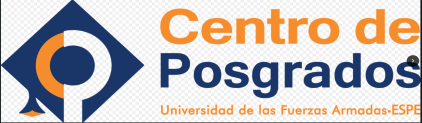 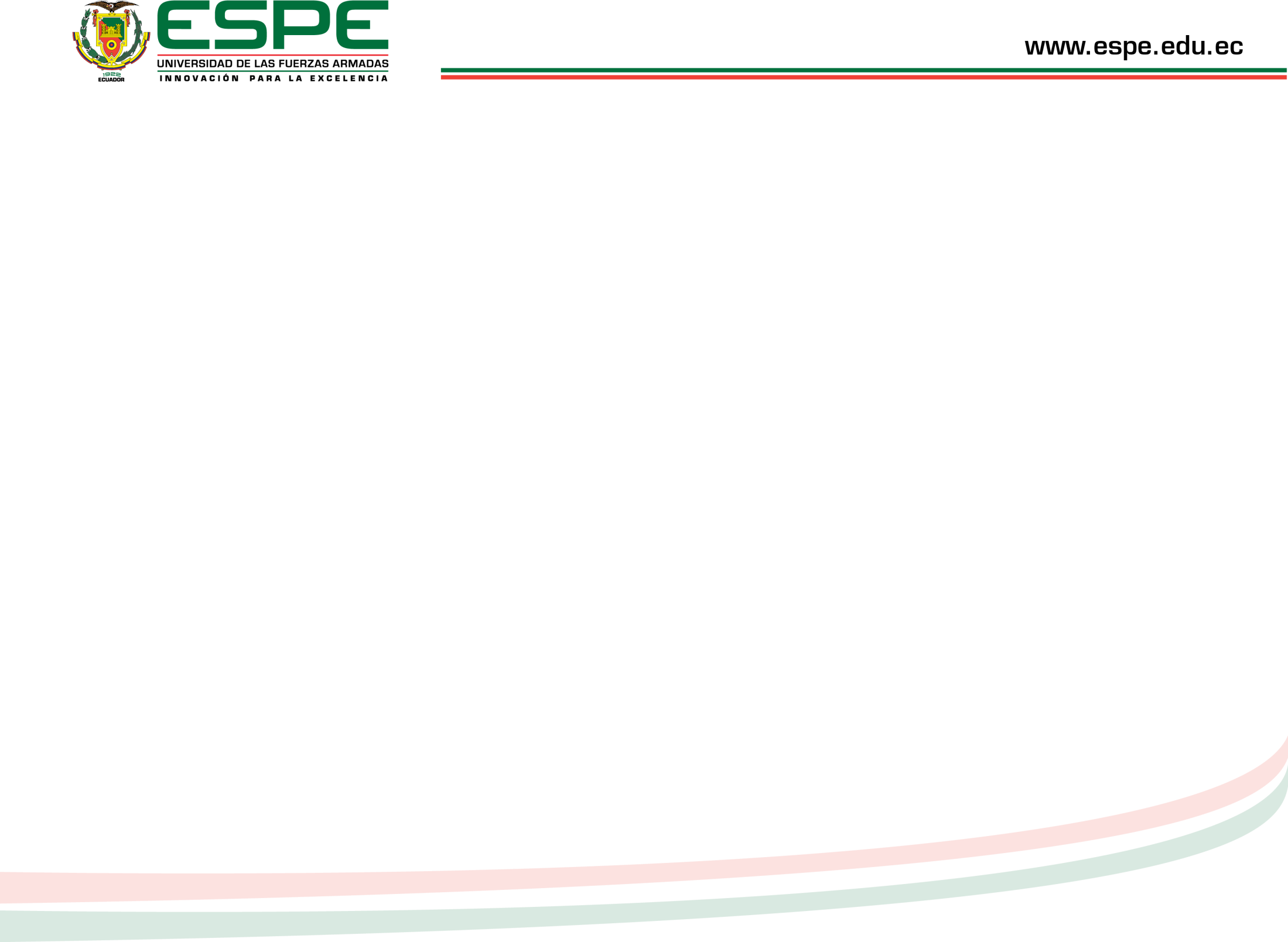 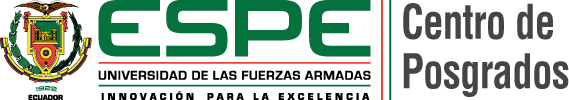 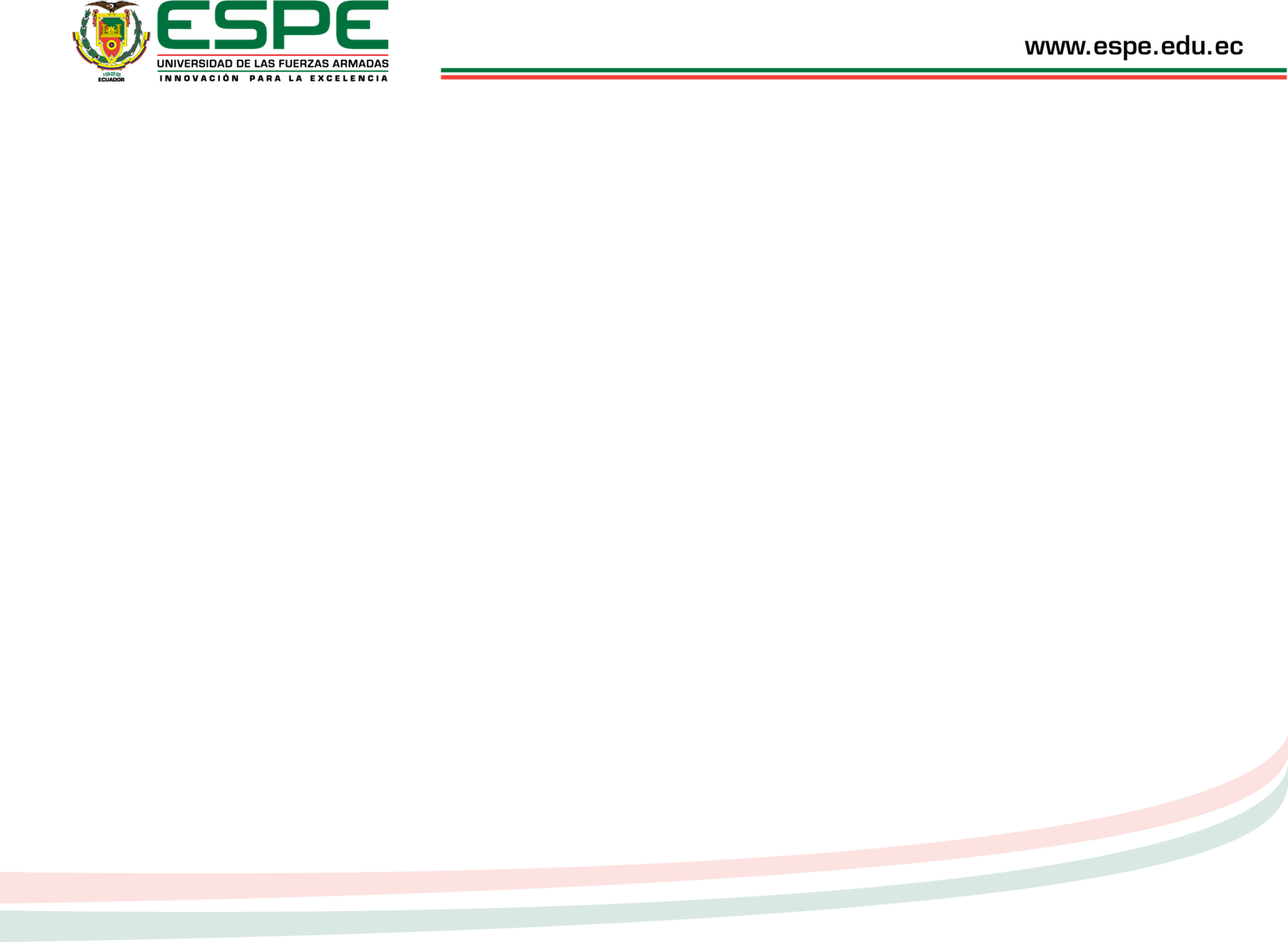 SIMULACIÓN
FLUJOS  DE CARGA – OPERACIÓN ESTABLE
ESCENARIO 1: PICO DE DEMANDA DEL DÍA (ÉPOCA DE CALOR)
CASO 2 (Viento Máximo, Irradiación Reducida)
Generación  Planta de Puerto Ayora
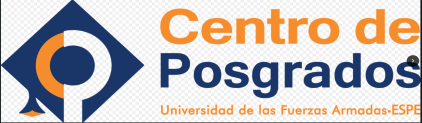 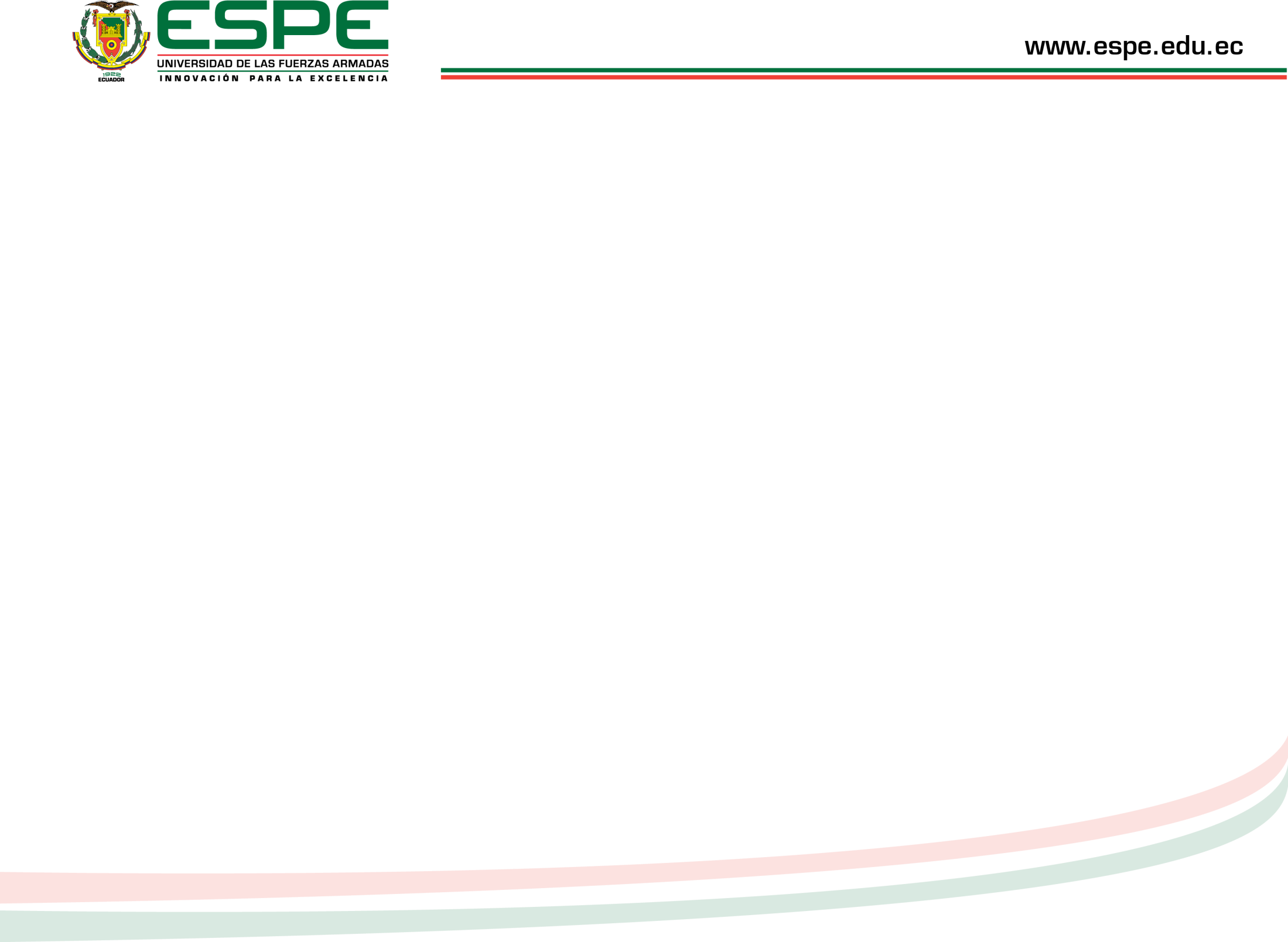 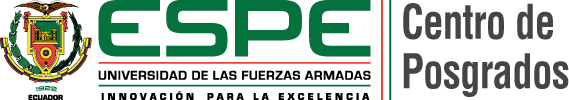 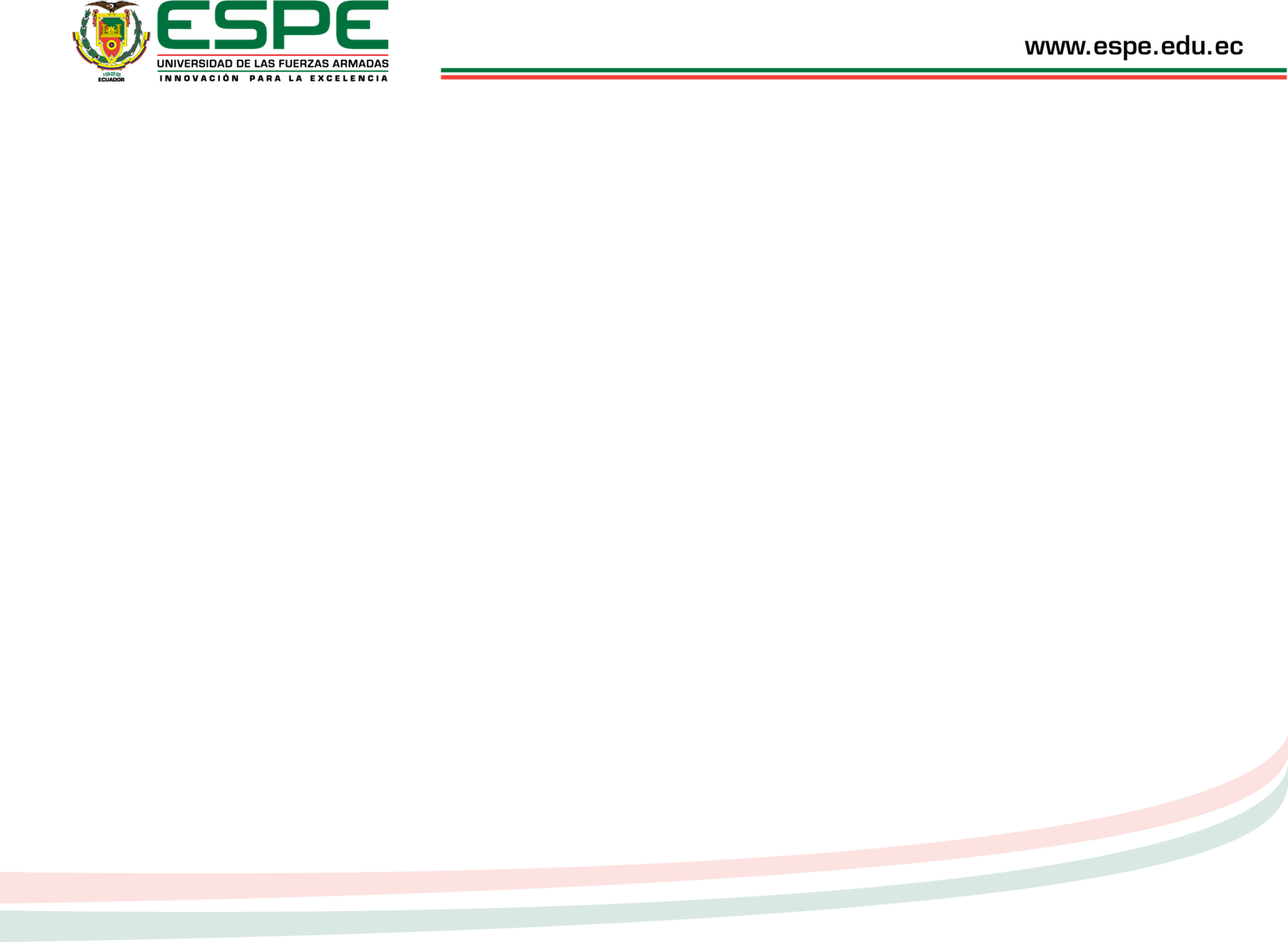 SIMULACIÓN
FLUJOS  DE CARGA – OPERACIÓN ESTABLE
ESCENARIO 1: PICO DE DEMANDA DEL DÍA (ÉPOCA DE CALOR)
CASO 2 (Viento Máximo, Irradiación Reducida)
Generación  No Convencional
Resumen  Generación - Carga
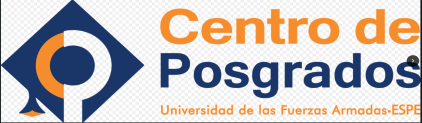 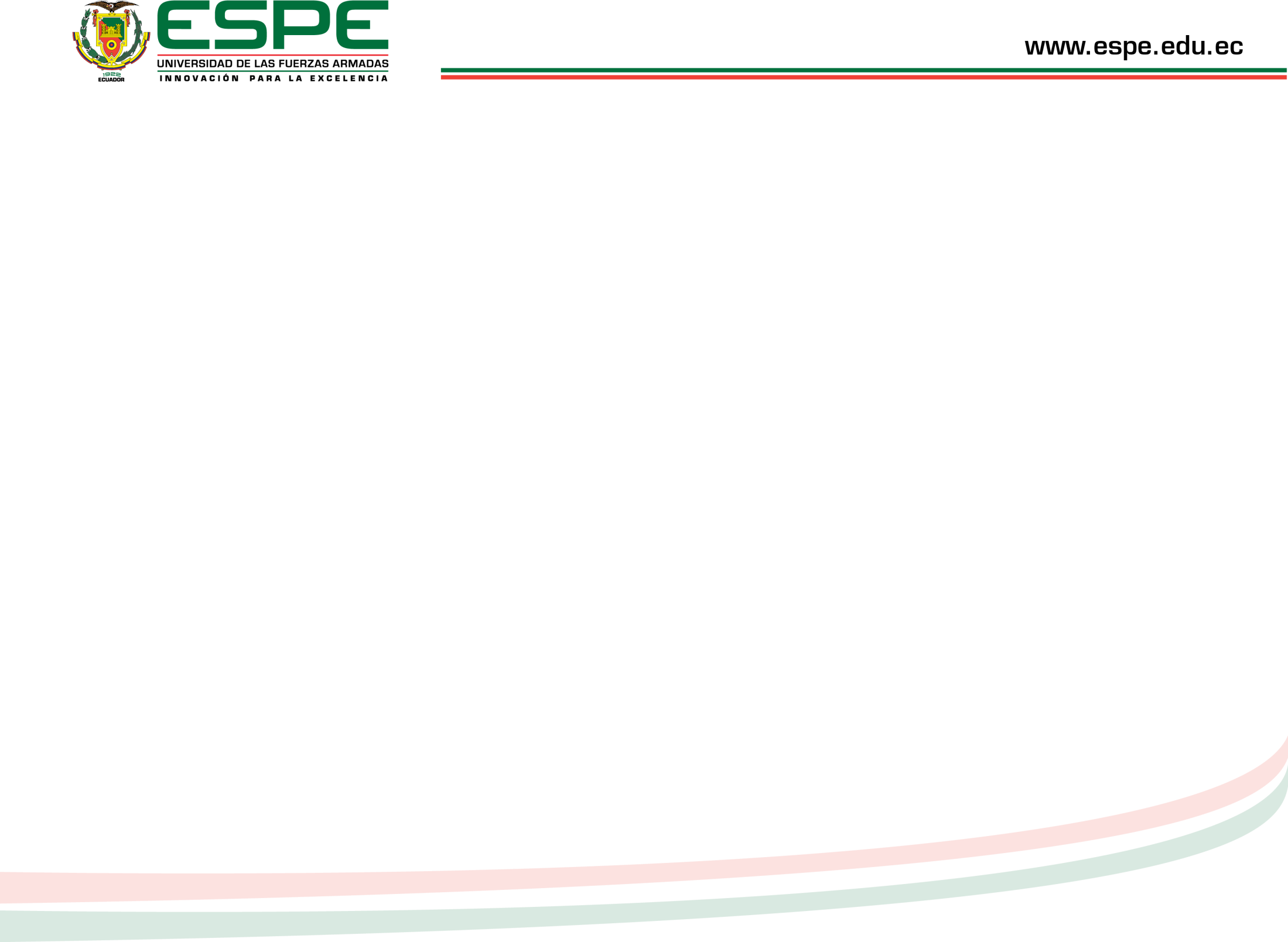 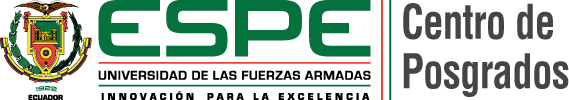 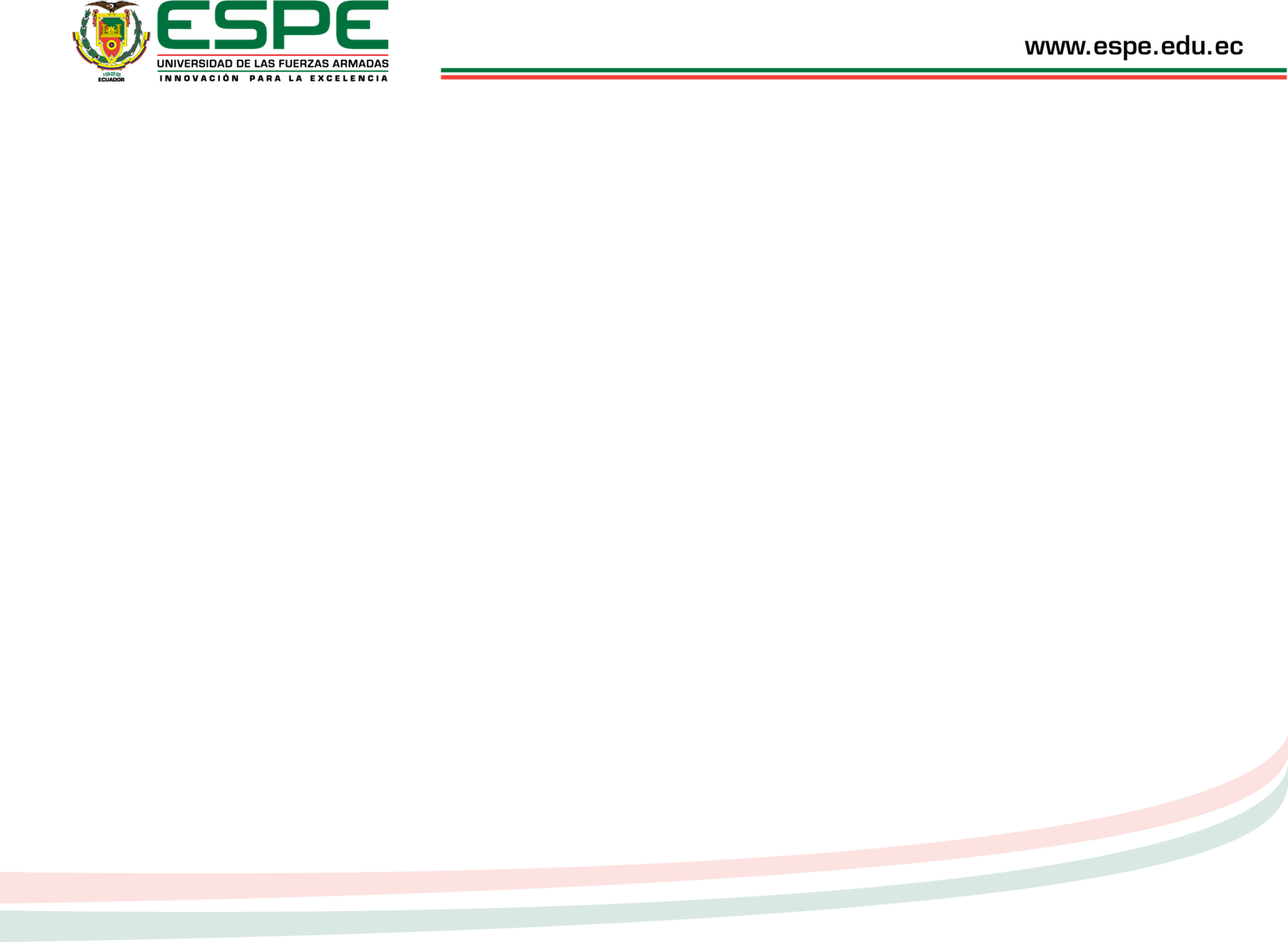 SIMULACIÓN
FLUJOS  DE CARGA – OPERACIÓN ESTABLE
ESCENARIO 1: PICO DE DEMANDA DEL DÍA (ÉPOCA DE CALOR)
CASO 2 (Viento Máximo, Irradiación Reducida)
Sistema Hibrido Baltra – Santa Cruz “ISLAS GALÁPAGOS”
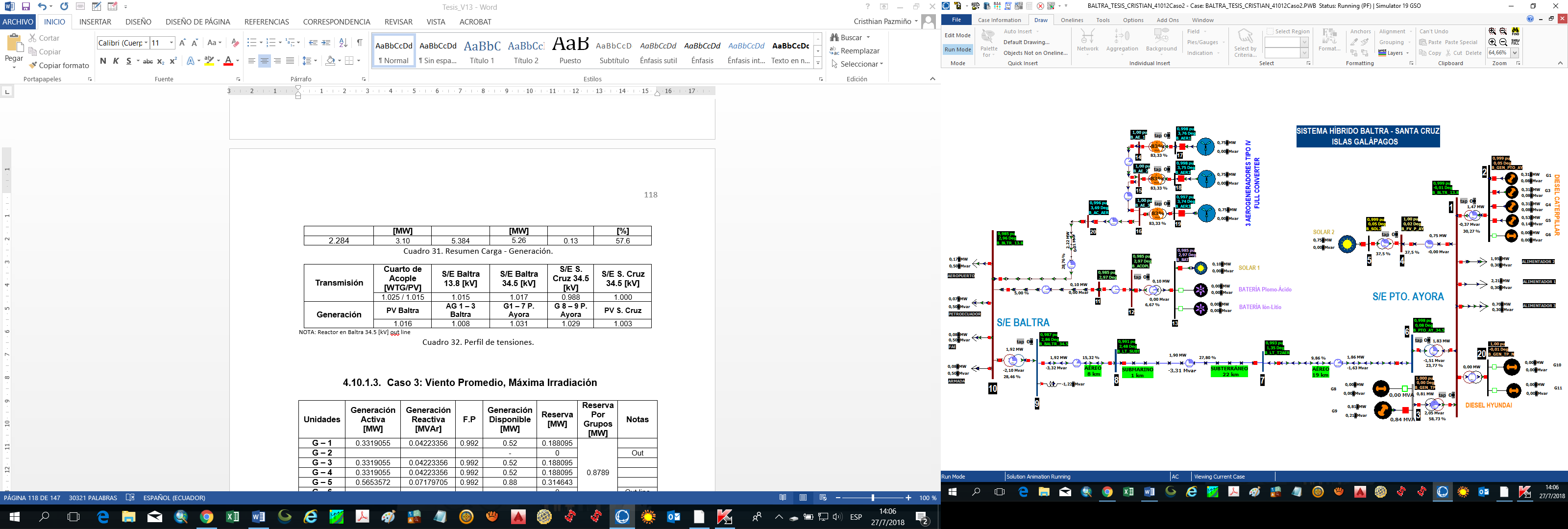 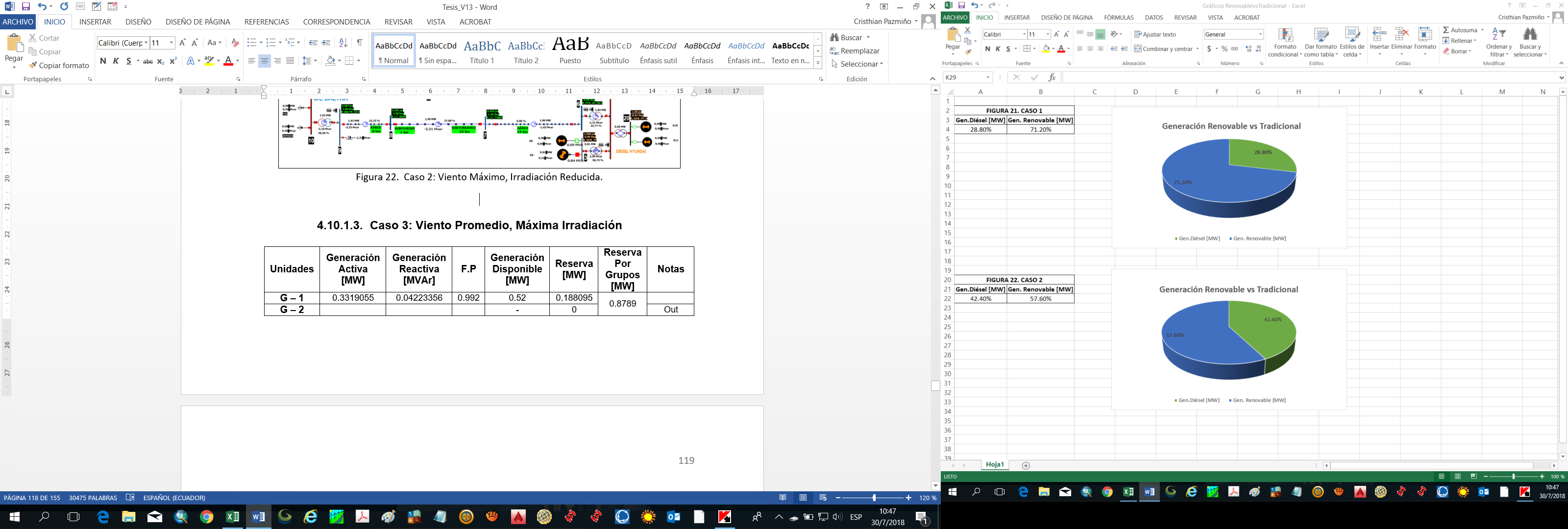 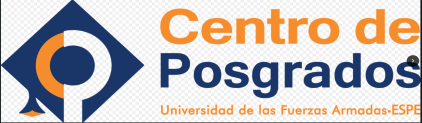 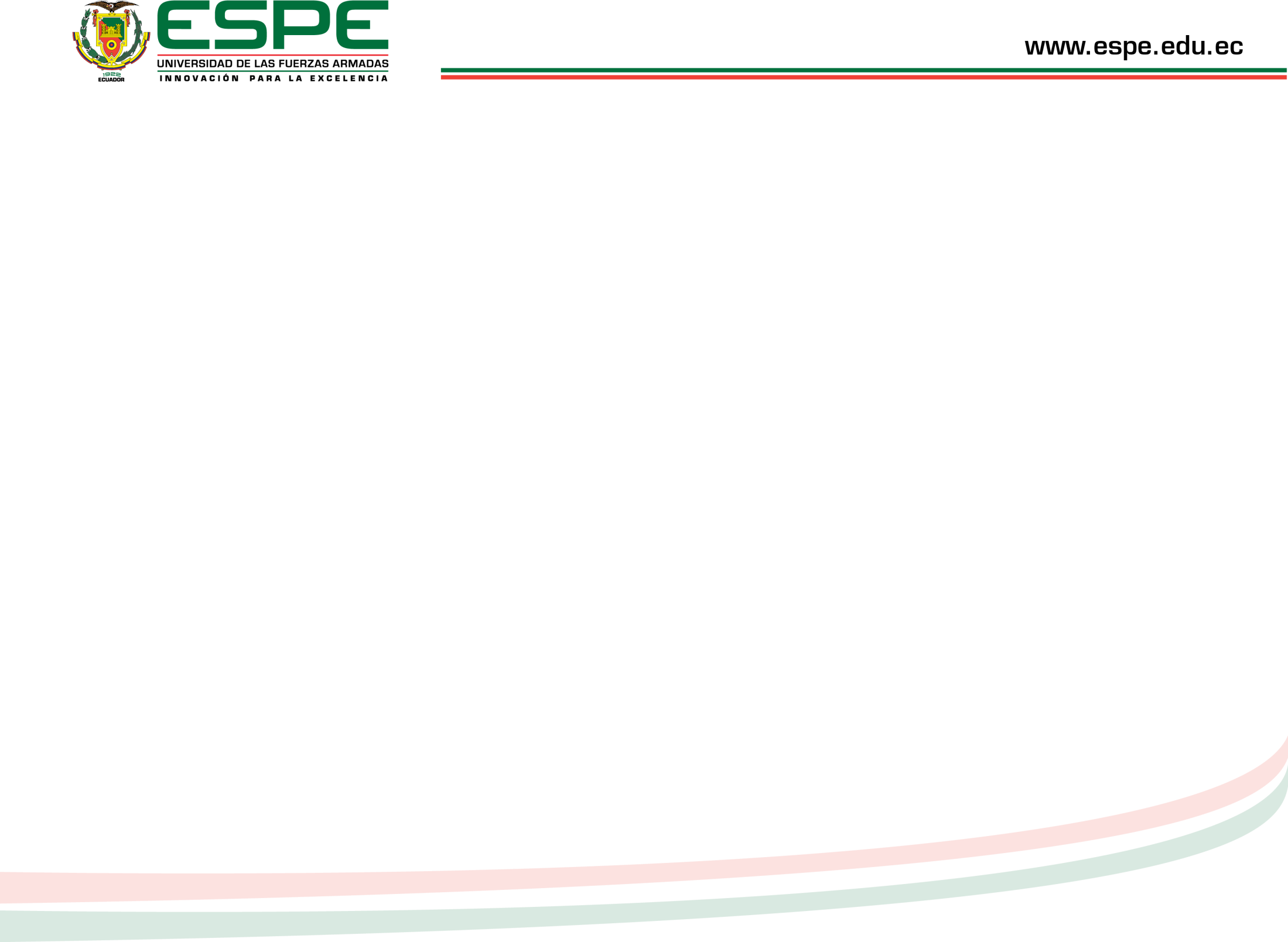 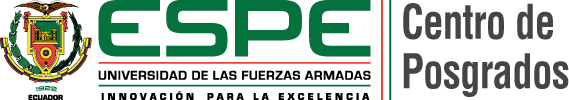 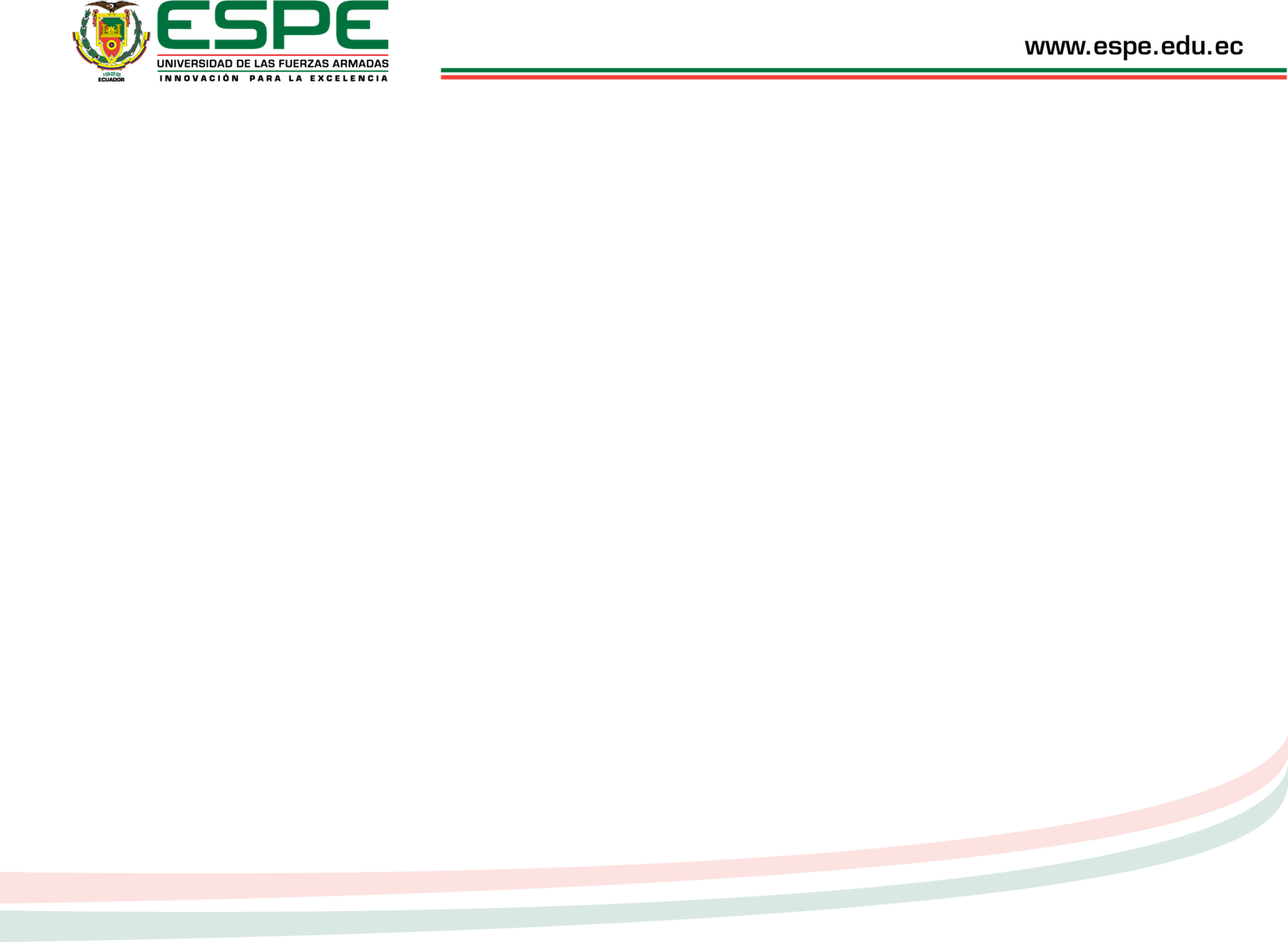 SIMULACIÓN
FLUJOS  DE CARGA – OPERACIÓN ESTABLE
ESCENARIO 1: PICO DE DEMANDA DEL DÍA (ÉPOCA DE CALOR)
CASO 2 (Viento Máximo, Irradiación Reducida)
Salida C. Acople (WTG) – Baltra 13.8 [kV]: Carga de las unidades diésel superior al 115% de la capacidad máxima efectiva. Inversión de flujo en la línea Baltra –S. Cruz. 

Salida Interconexión Baltra – S. Cruz: Carga de las unidades diésel superior al 108% de la capacidad máxima efectiva. 

Salida TRF unidades CAT 1-7 en P. Ayora: Carga de la unidad 9 superior al 150% de la capacidad máxima efectiva. 

Salida Alimentador 2 Sistema Santa Cruz: Unidades en P. Ayora cargadas a menos del 5% de su capacidad efectiva. El flujo de carga no considera sin embargo la reducción de potencia por sobre-frecuencia de las plantas fotovoltaicas y eólica.
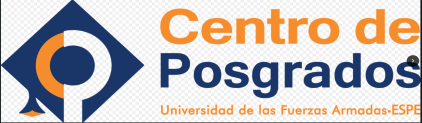 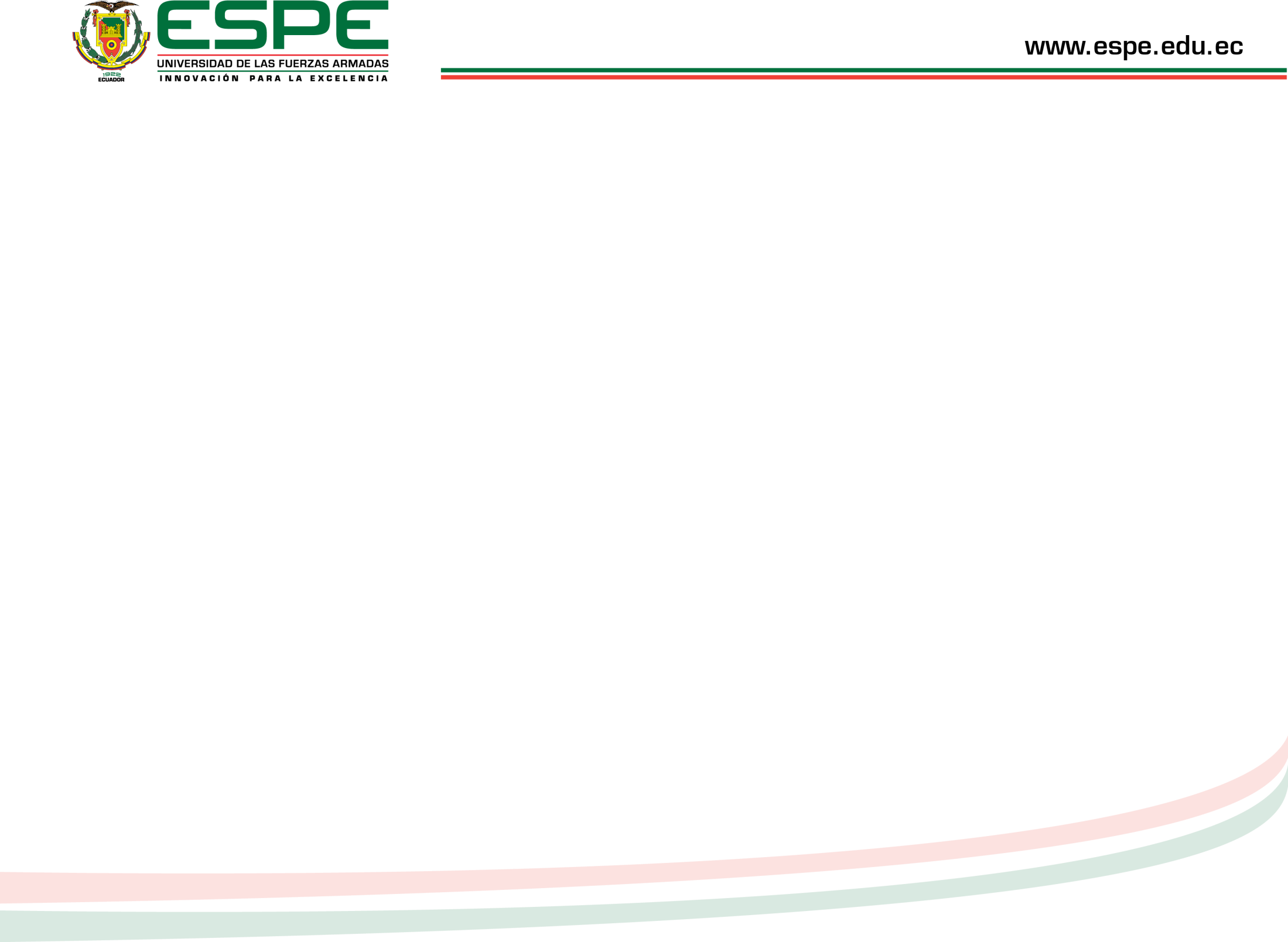 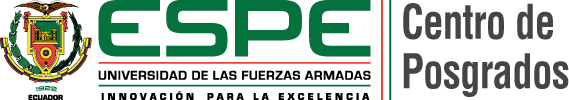 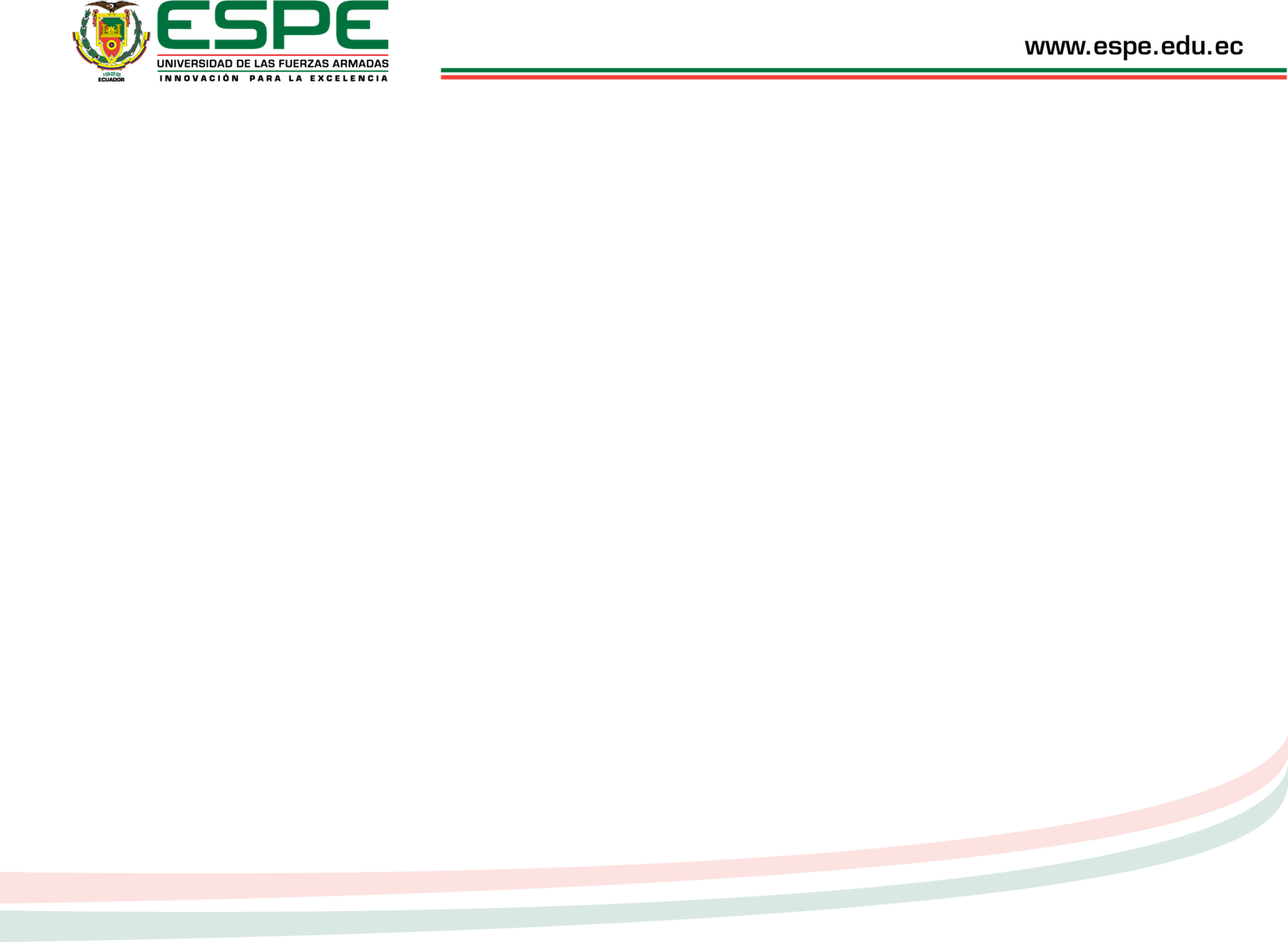 SIMULACIÓN
FLUJOS  DE CARGA – OPERACIÓN ESTABLE
ESCENARIO 1: PICO DE DEMANDA DEL DÍA (ÉPOCA DE CALOR)
CASO 3 (Viento Promedio, Máxima irradiación)
Generación  Planta de Puerto Ayora
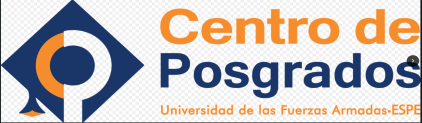 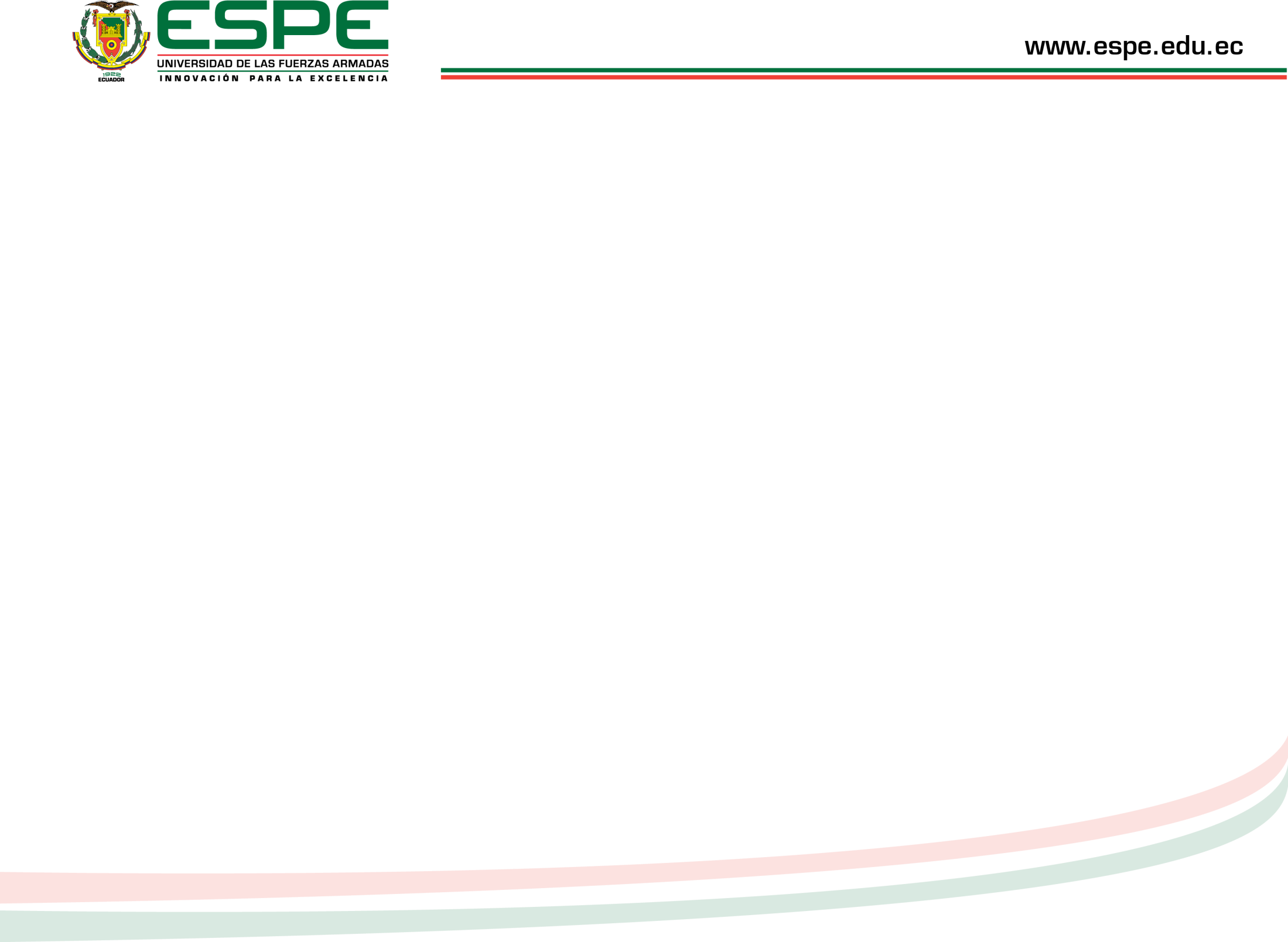 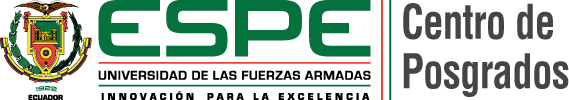 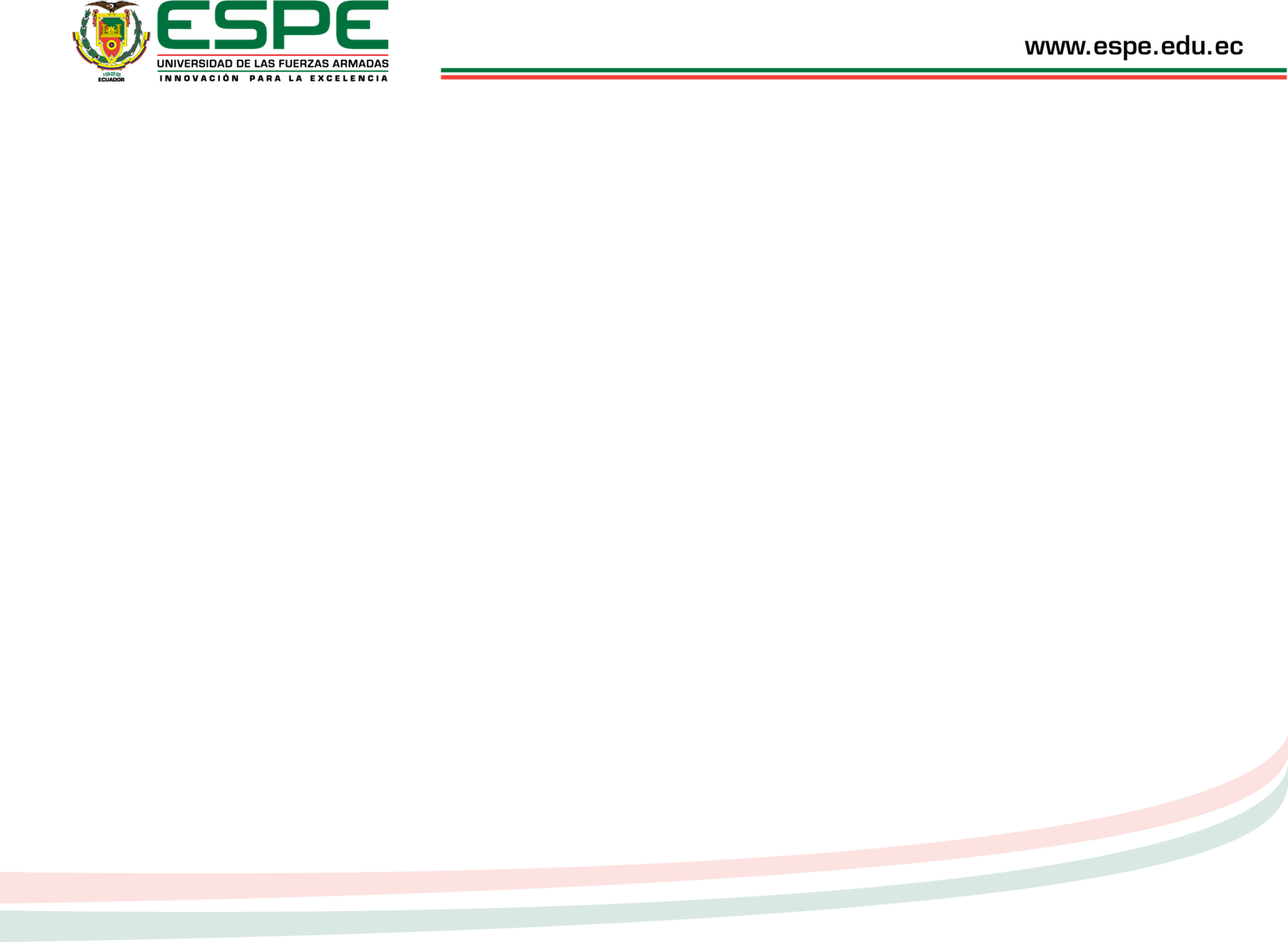 SIMULACIÓN
FLUJOS  DE CARGA – OPERACIÓN ESTABLE
ESCENARIO 1: PICO DE DEMANDA DEL DÍA (ÉPOCA DE CALOR)
CASO 3 (Viento Promedio, Máxima Irradiación)
Generación  No Convencional
Resumen  Generación - Carga
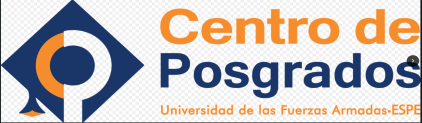 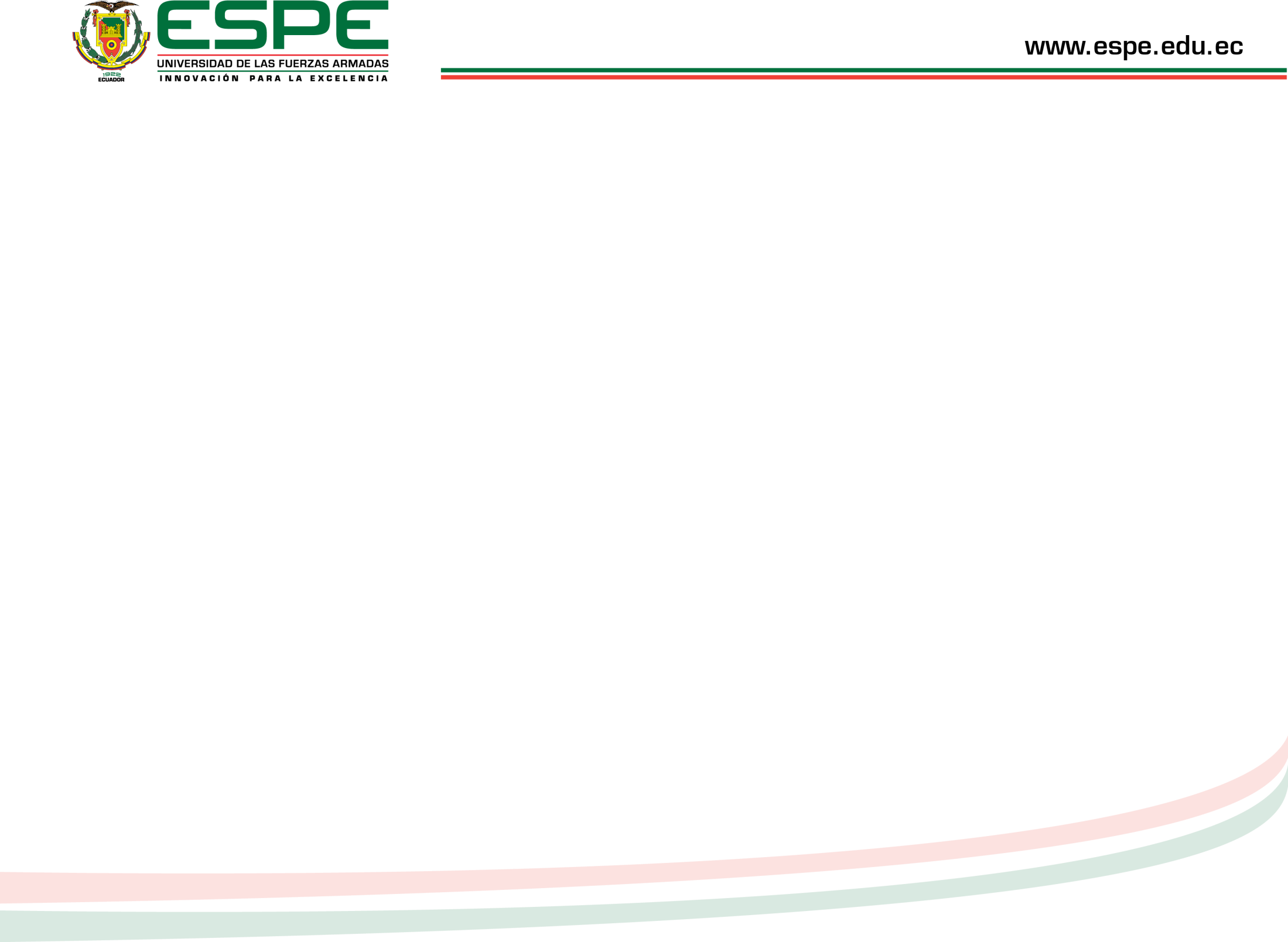 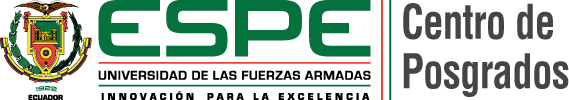 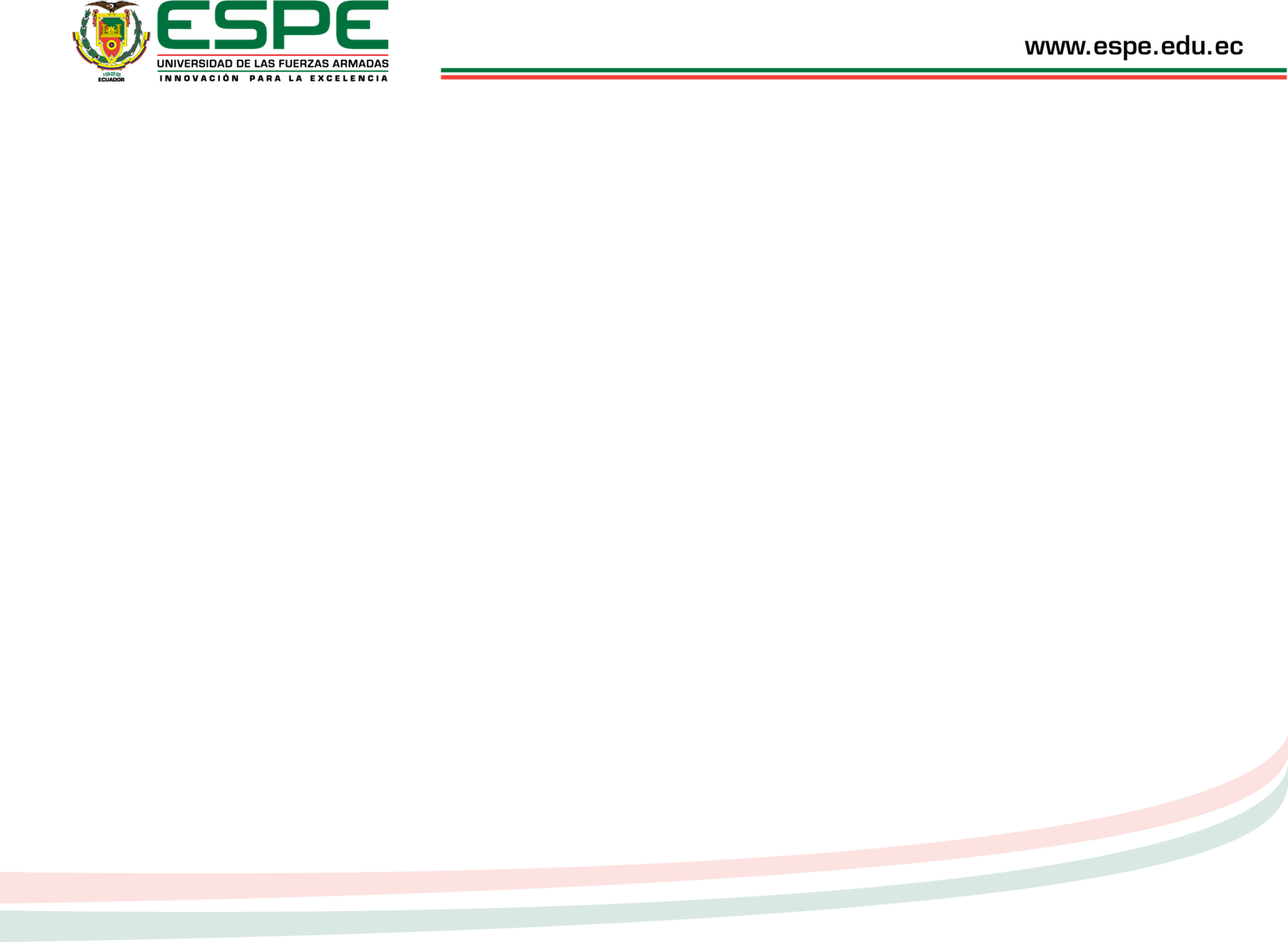 SIMULACIÓN
FLUJOS  DE CARGA – OPERACIÓN ESTABLE
ESCENARIO 1: PICO DE DEMANDA DEL DÍA (ÉPOCA DE CALOR)
CASO 3 (Viento Promedio, Máxima Irradiación)
Sistema Hibrido Baltra – Santa Cruz “ISLAS GALÁPAGOS”
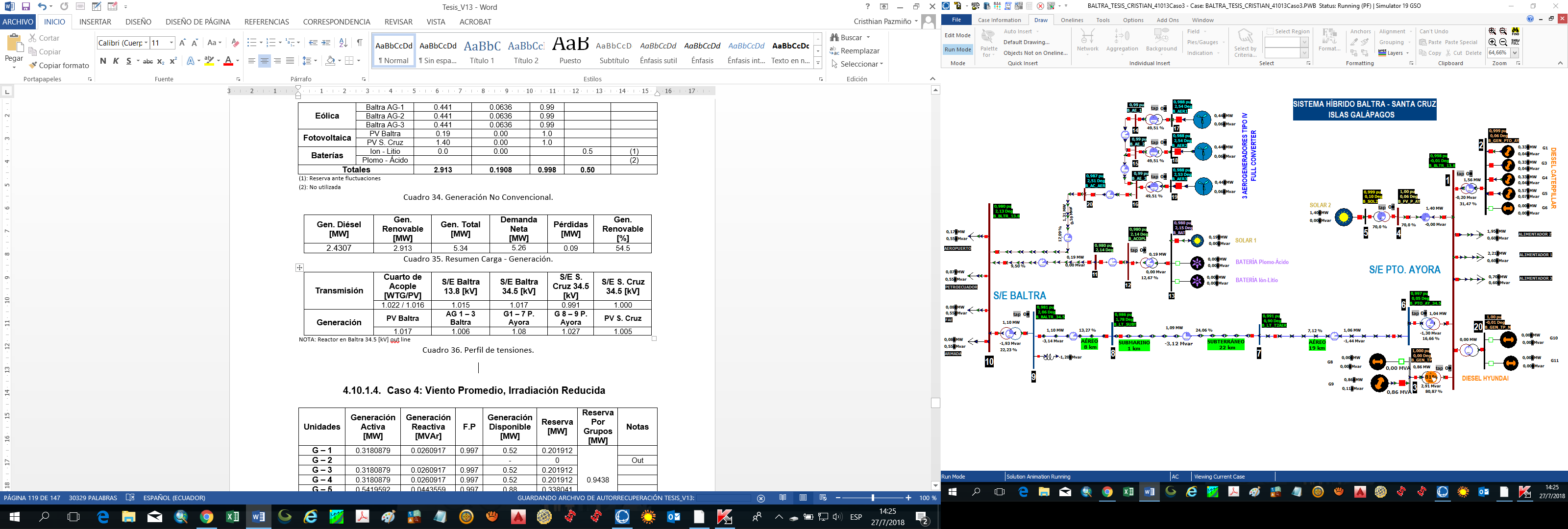 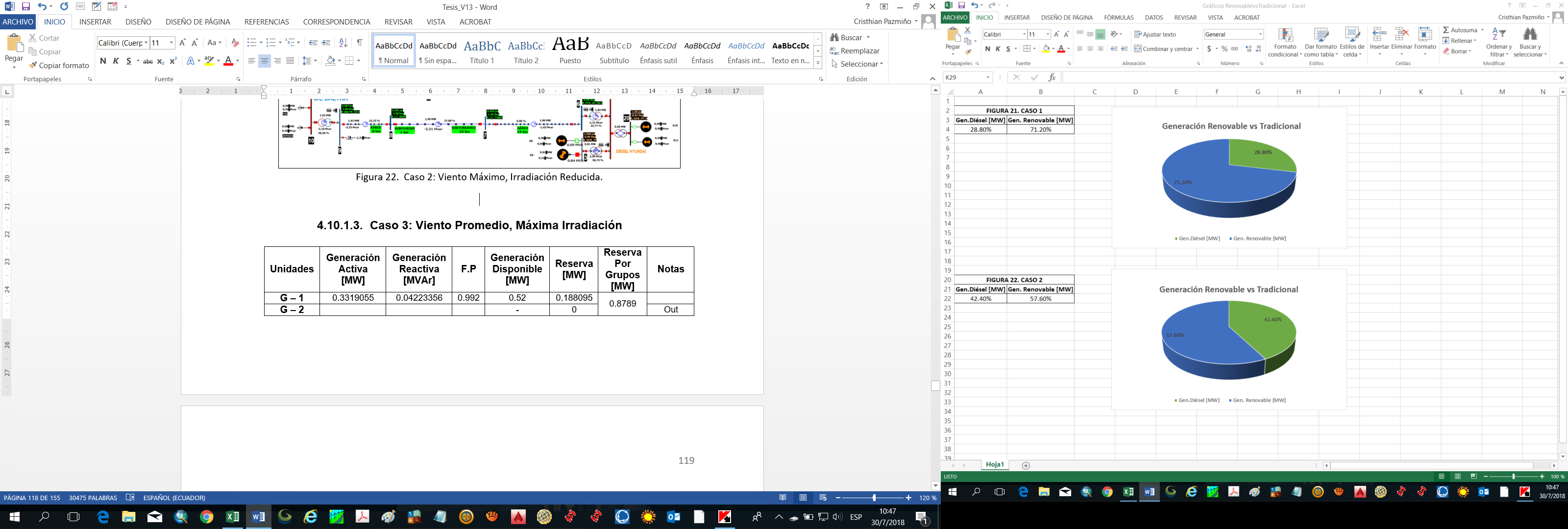 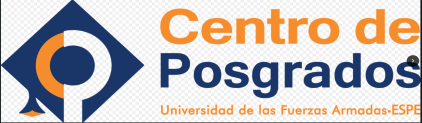 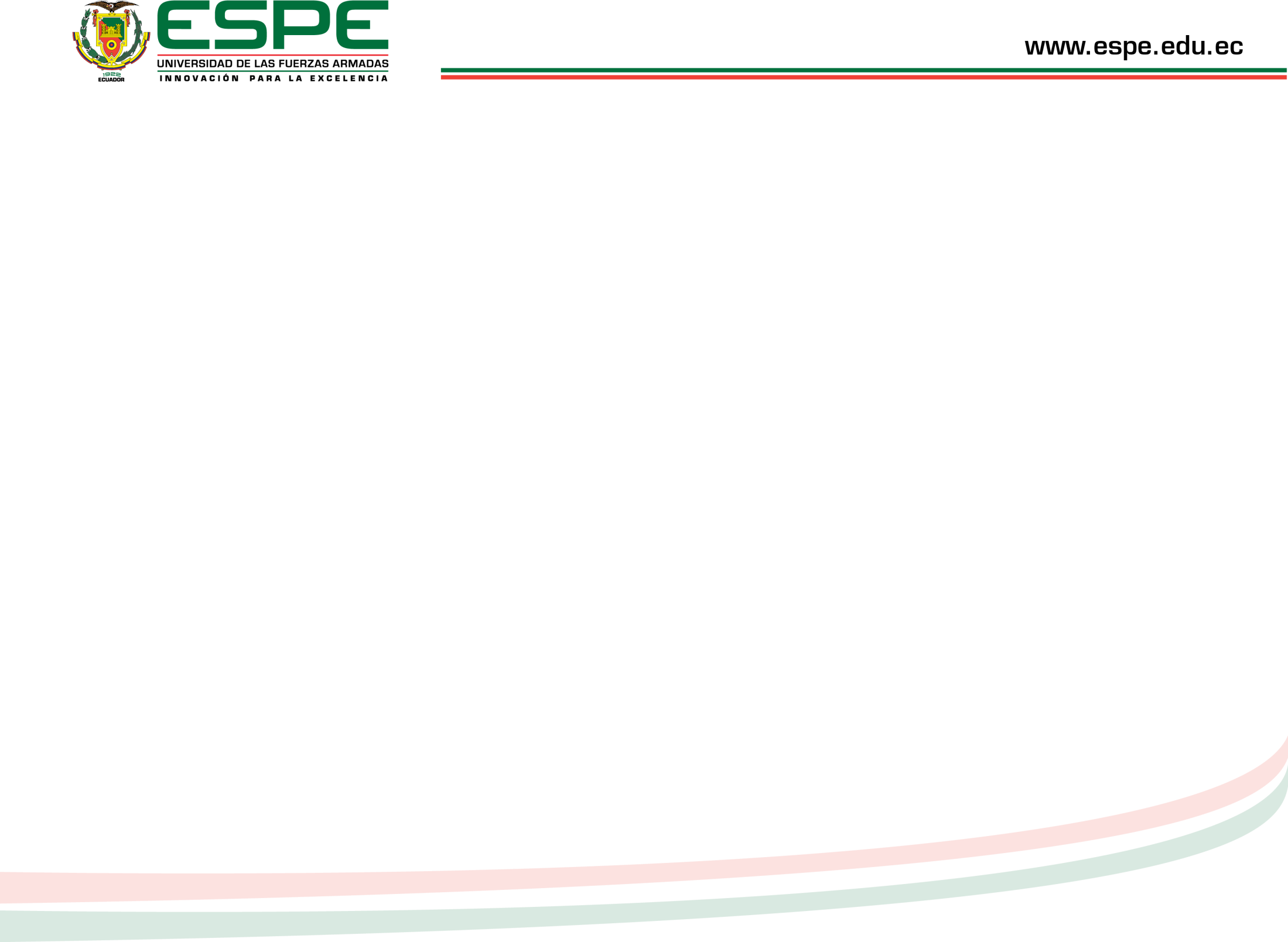 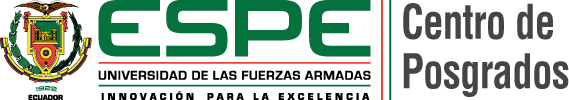 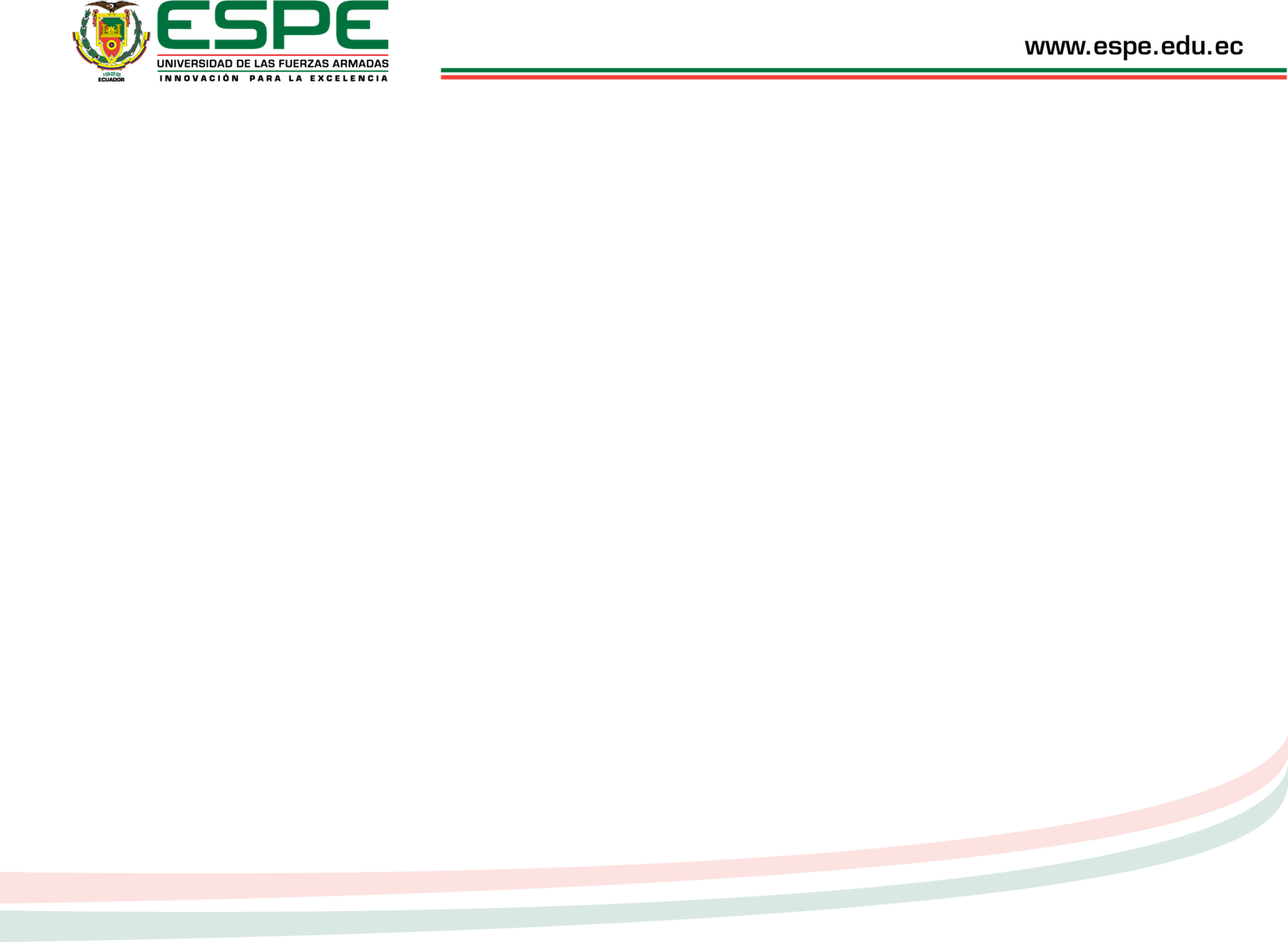 SIMULACIÓN
FLUJOS  DE CARGA – OPERACIÓN ESTABLE
ESCENARIO 1: PICO DE DEMANDA DEL DÍA (ÉPOCA DE CALOR)
CASO 3 (Viento Promedio, Máxima Irradiación)
Salida TRF unidades CAT 1-7 en P. Ayora: Carga de la unidad 9 superior al 150% de la capacidad máxima efectiva. 

Salida TRF Planta PV Santa Cruz: Carga de unidades en Puerto Ayora algo superior (100.5%) a su capacidad máxima efectiva. 

Salida Alimentador 2 Sistema Santa Cruz: Unidades en P. Ayora cargadas a un 5% de su capacidad máxima efectiva. El flujo de carga no considera sin embargo la reducción de potencia por sobre-frecuencia de las plantas fotovoltaicas y eólica.
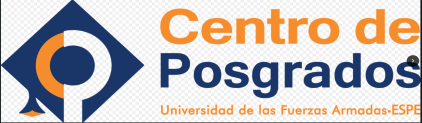 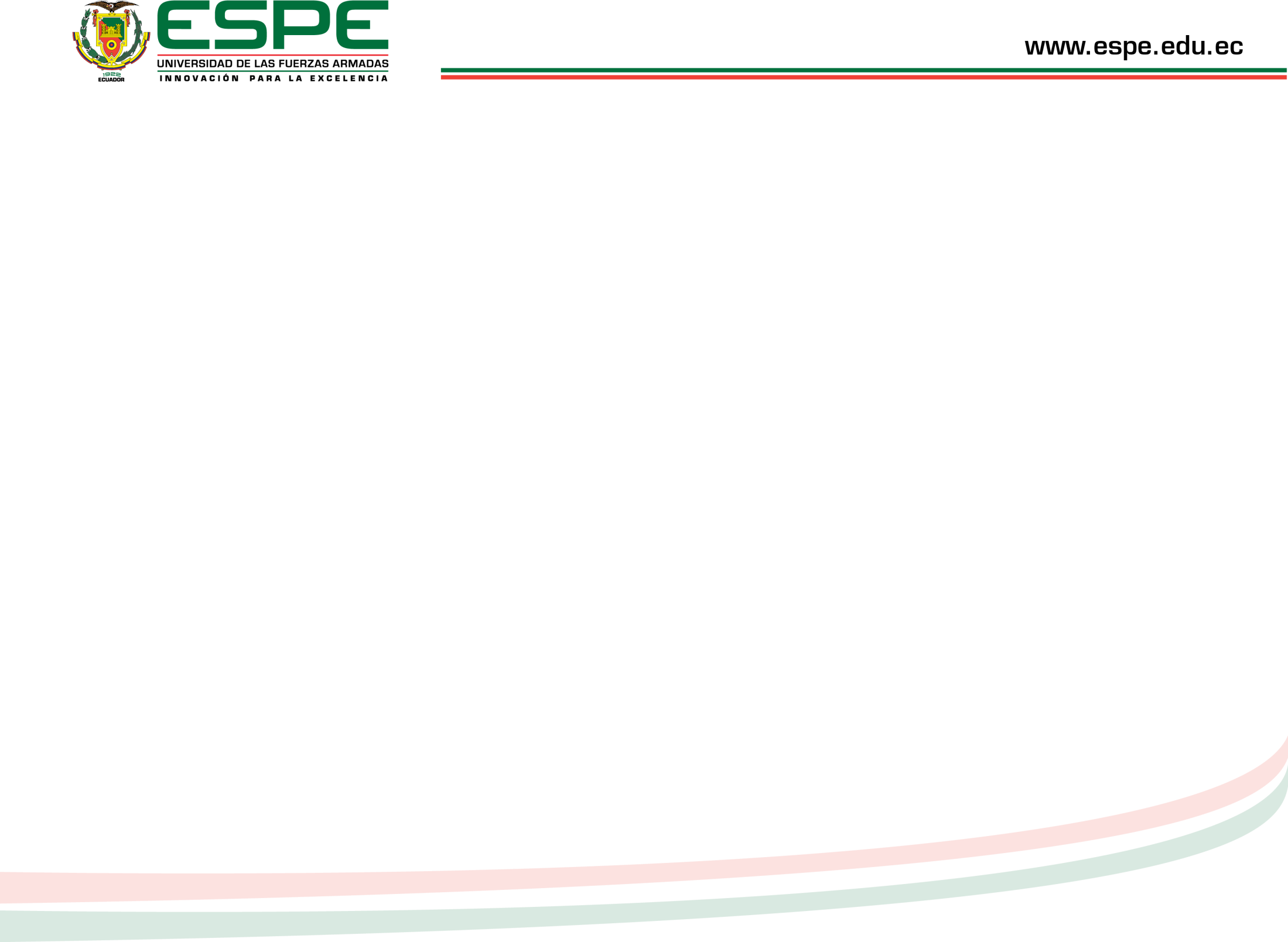 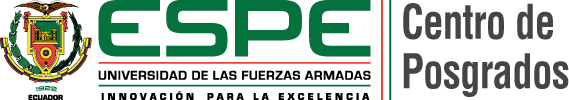 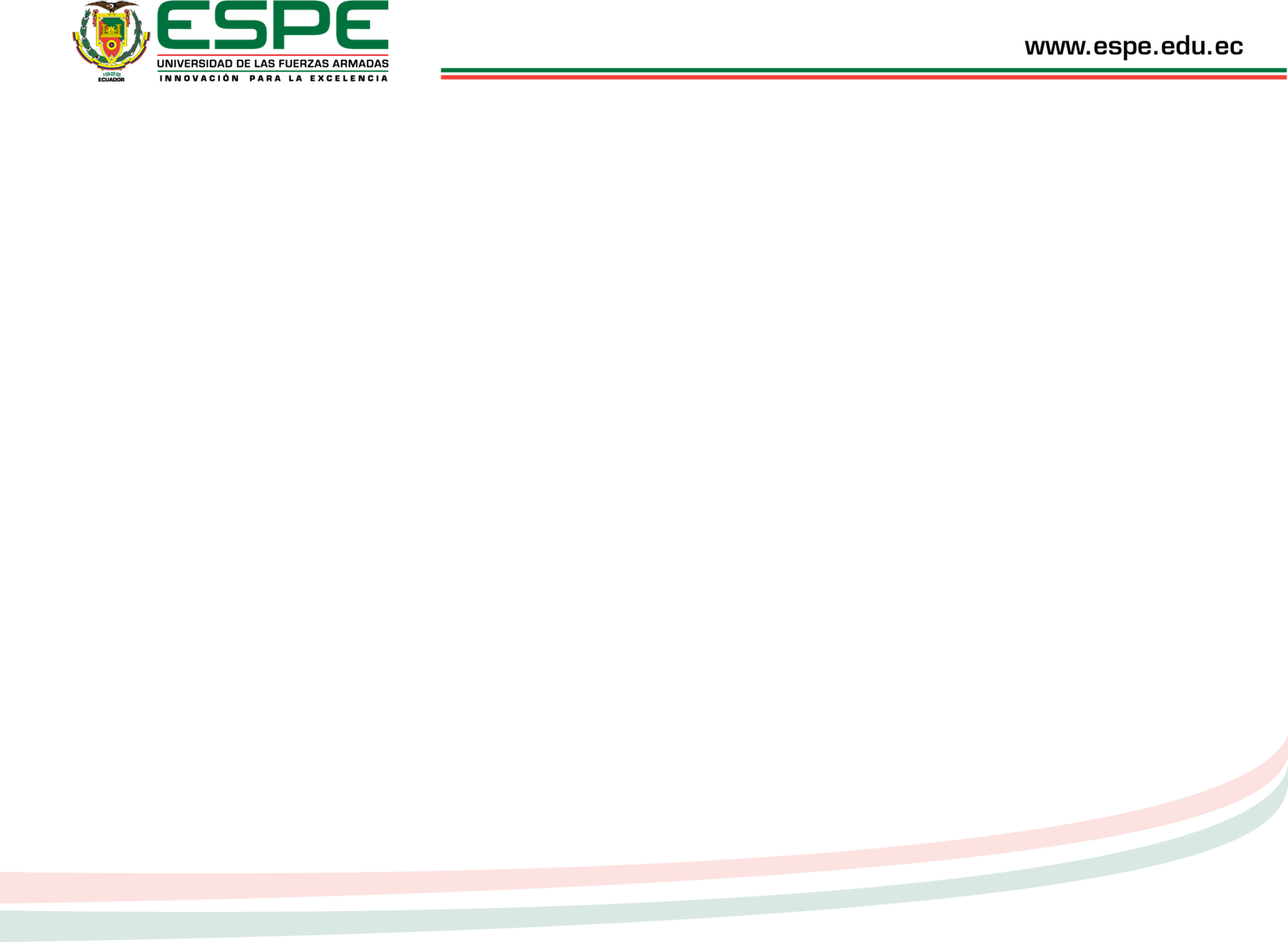 SIMULACIÓN
FLUJOS  DE CARGA – OPERACIÓN ESTABLE
ESCENARIO 1: PICO DE DEMANDA DEL DÍA (ÉPOCA DE CALOR)
CASO 4 (Viento Promedio, Irradiación Reducida)
Generación  Planta de Puerto Ayora
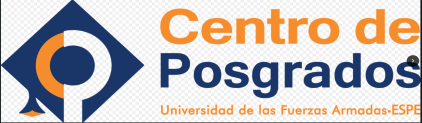 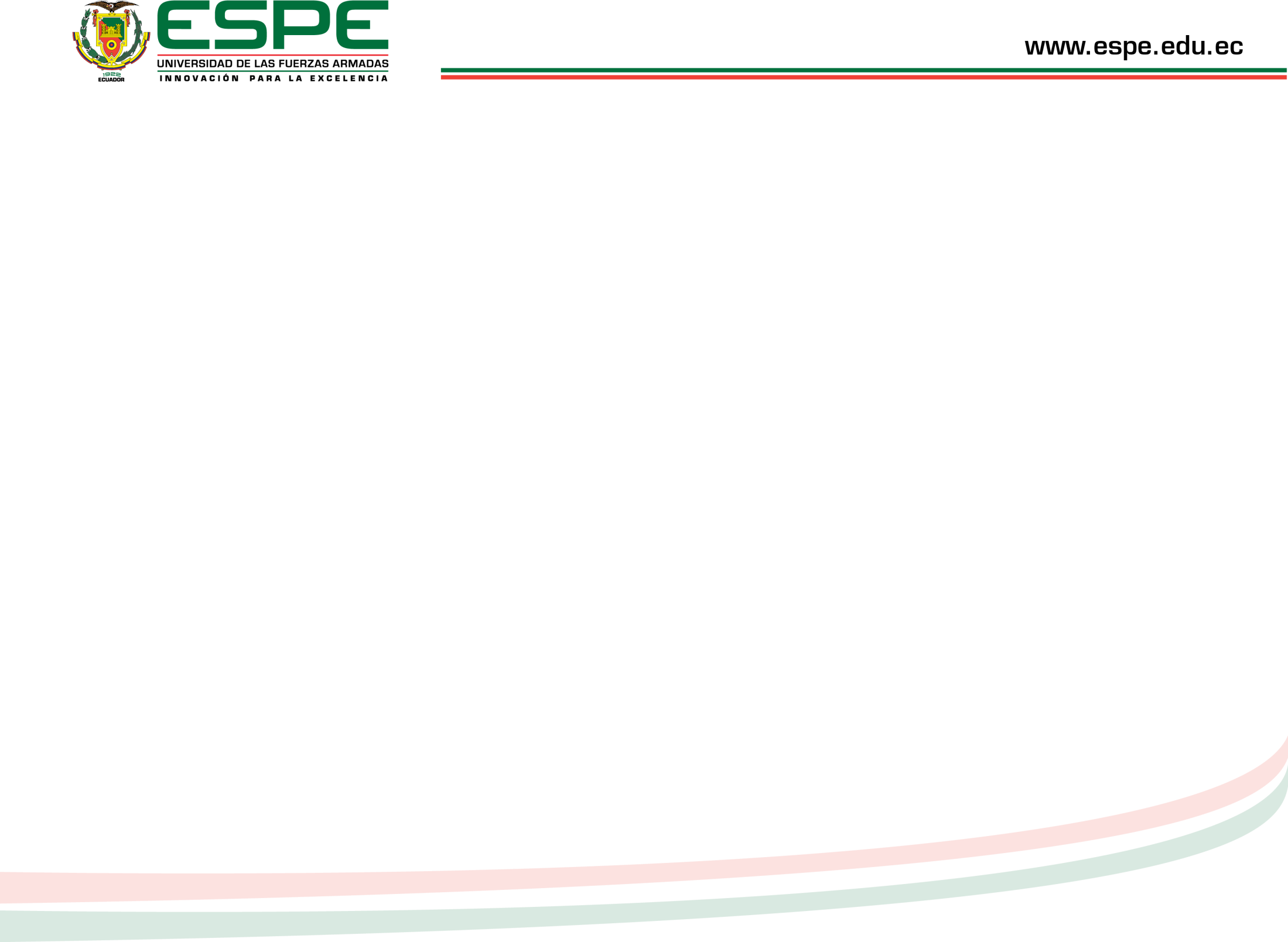 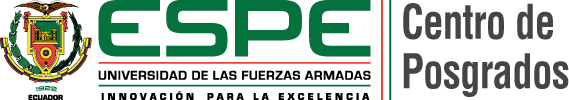 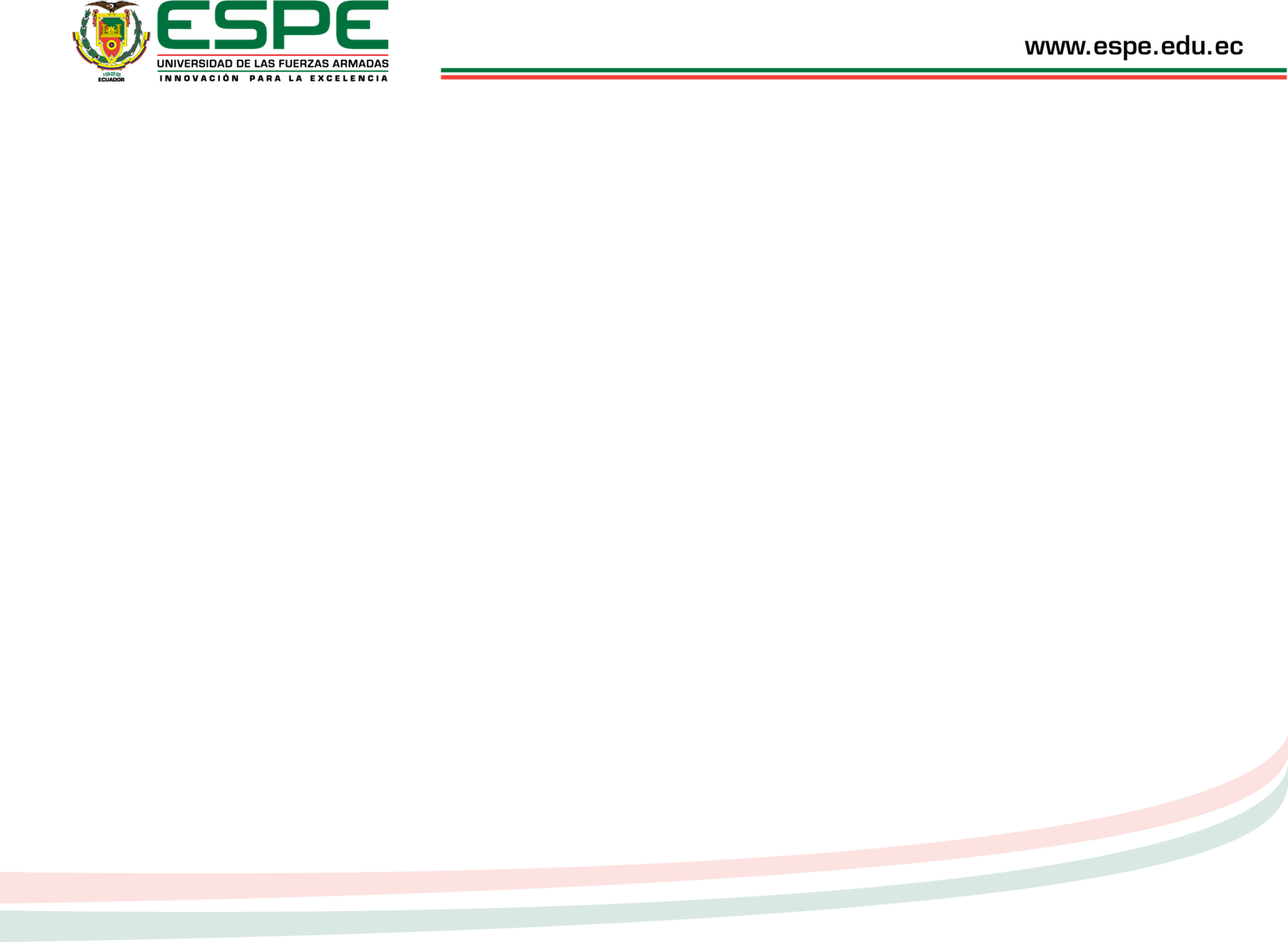 SIMULACIÓN
FLUJOS  DE CARGA – OPERACIÓN ESTABLE
ESCENARIO 1: PICO DE DEMANDA DEL DÍA (ÉPOCA DE CALOR)
CASO 4 (Viento Promedio, Irradiación Reducida)
Generación  No Convencional
Resumen  Generación - Carga
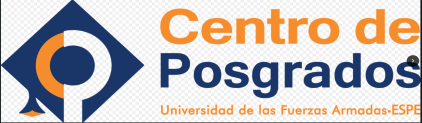 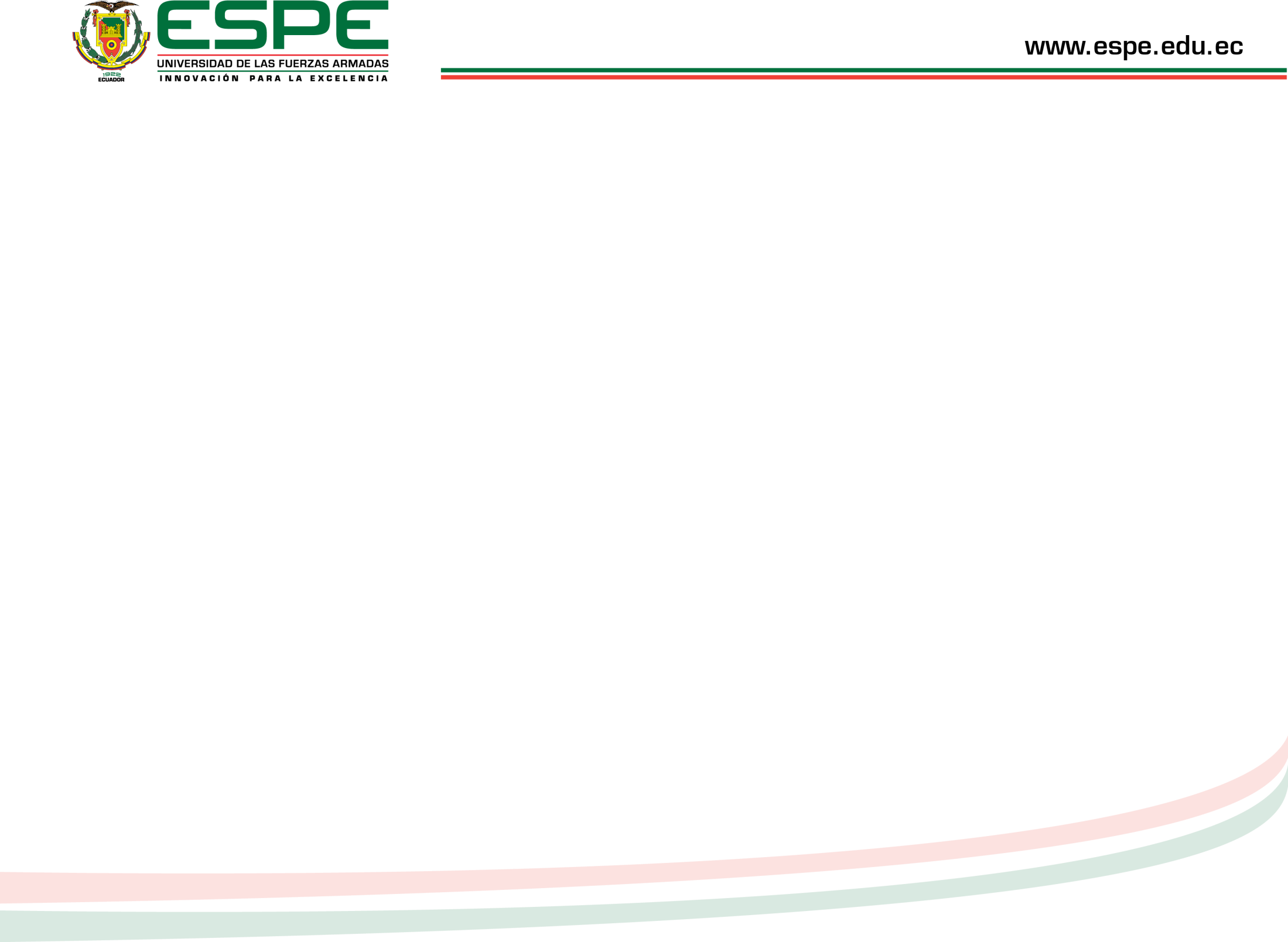 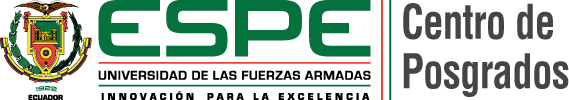 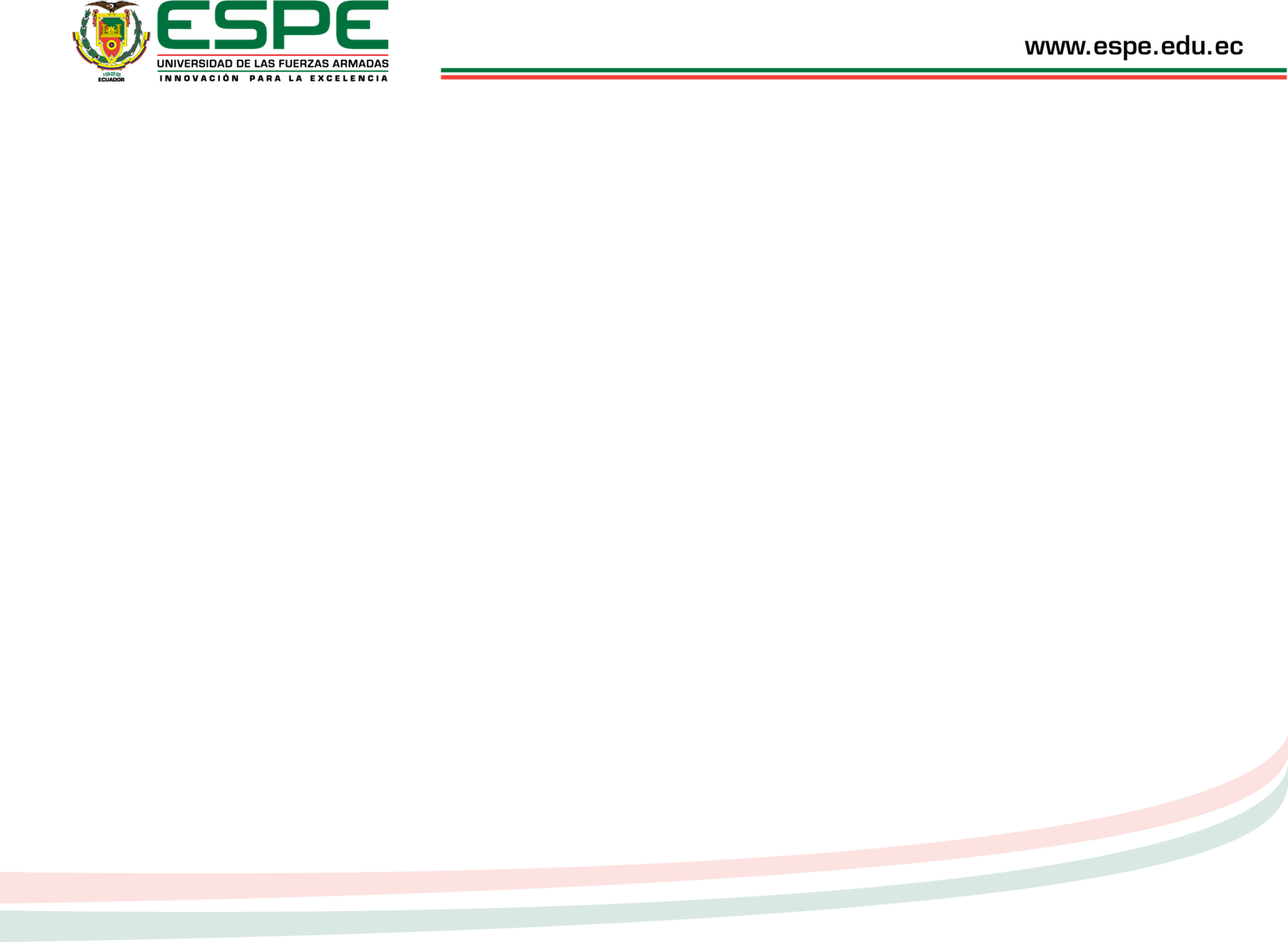 SIMULACIÓN
FLUJOS  DE CARGA – OPERACIÓN ESTABLE
ESCENARIO 1: PICO DE DEMANDA DEL DÍA (ÉPOCA DE CALOR)
CASO 4 (Viento Promedio, Irradiación Reducida)
Sistema Hibrido Baltra – Santa Cruz “ISLAS GALÁPAGOS”
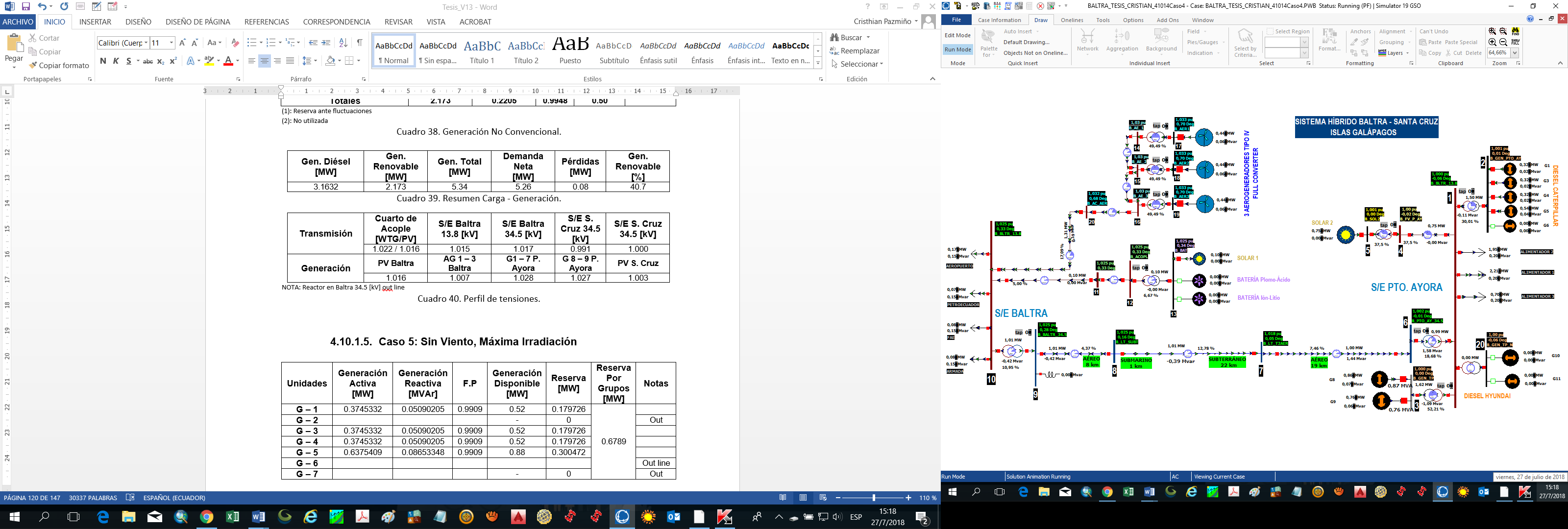 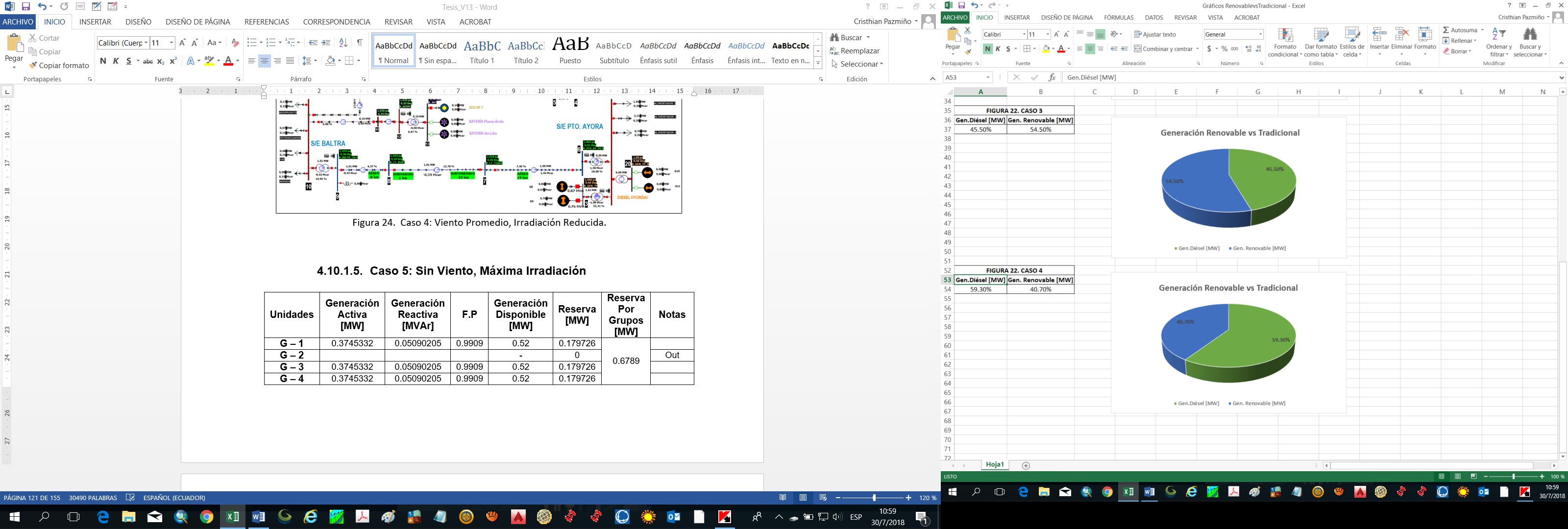 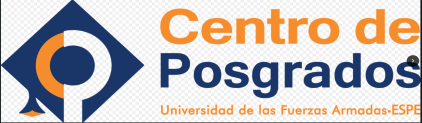 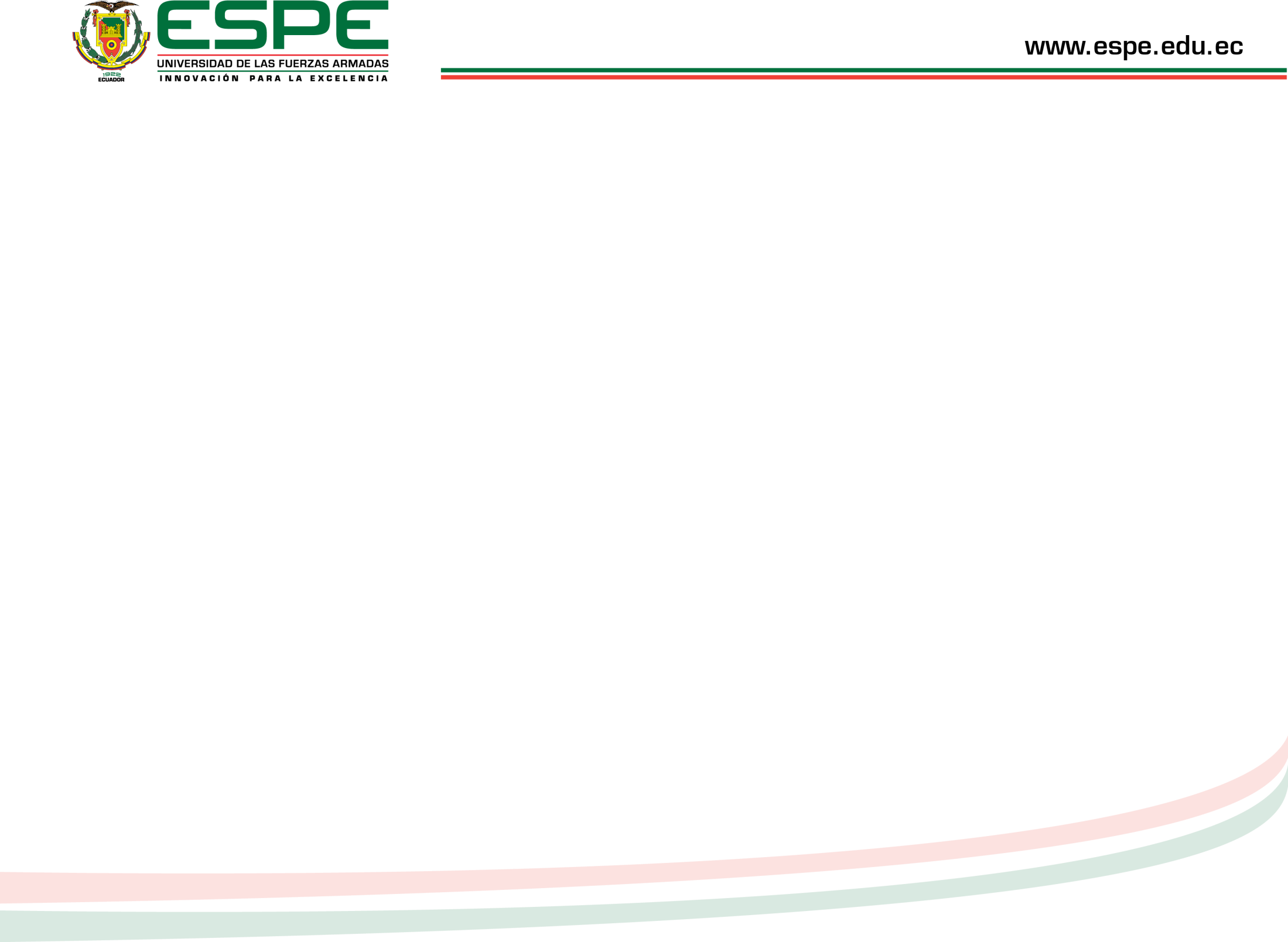 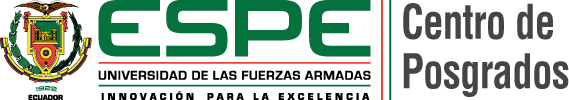 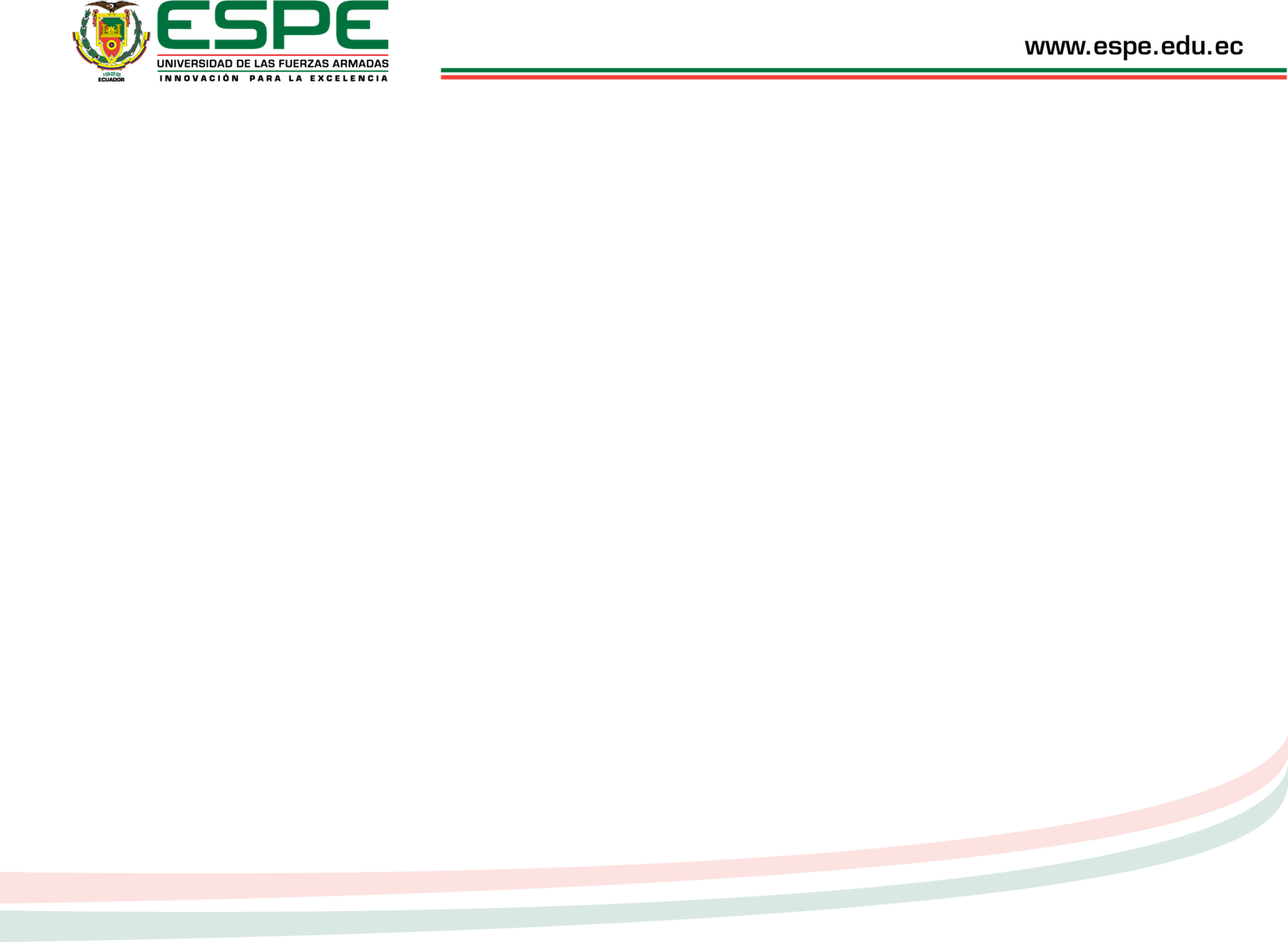 SIMULACIÓN
FLUJOS  DE CARGA – OPERACIÓN ESTABLE
ESCENARIO 1: PICO DE DEMANDA DEL DÍA (ÉPOCA DE CALOR)
CASO 4 (Viento Promedio, Irradiación Reducida)
Salida TRF unidades CAT 1-7 en P. Ayora: Carga de las unidades 8 y 9 superior al 115% de la capacidad máxima efectiva. 

Salida TRF unidades Hyundai 8-9 en P. Ayora: Carga de las unidades 1 a 7 cercana al 130% de la capacidad máxima efectiva.

Salida Alimentador 2 Sistema Santa Cruz: Unidades en P. Ayora cargadas al 18% de su capacidad máxima efectiva. El flujo de carga no considera sin embargo la reducción de potencia por sobre-frecuencia de las plantas fotovoltaicas y eólica.
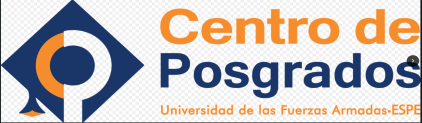 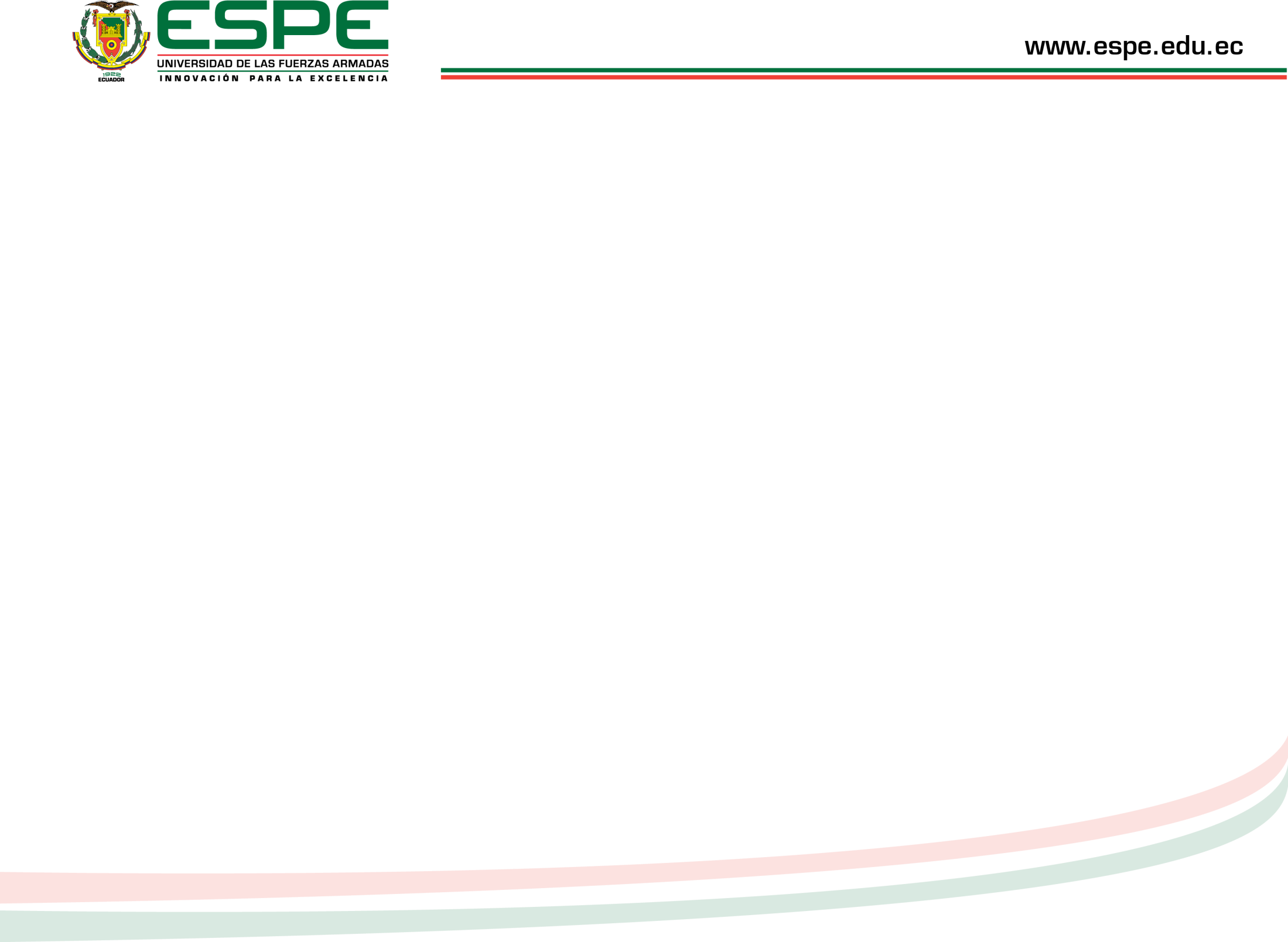 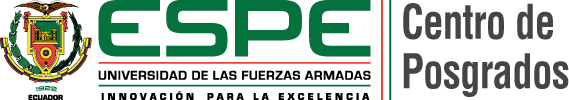 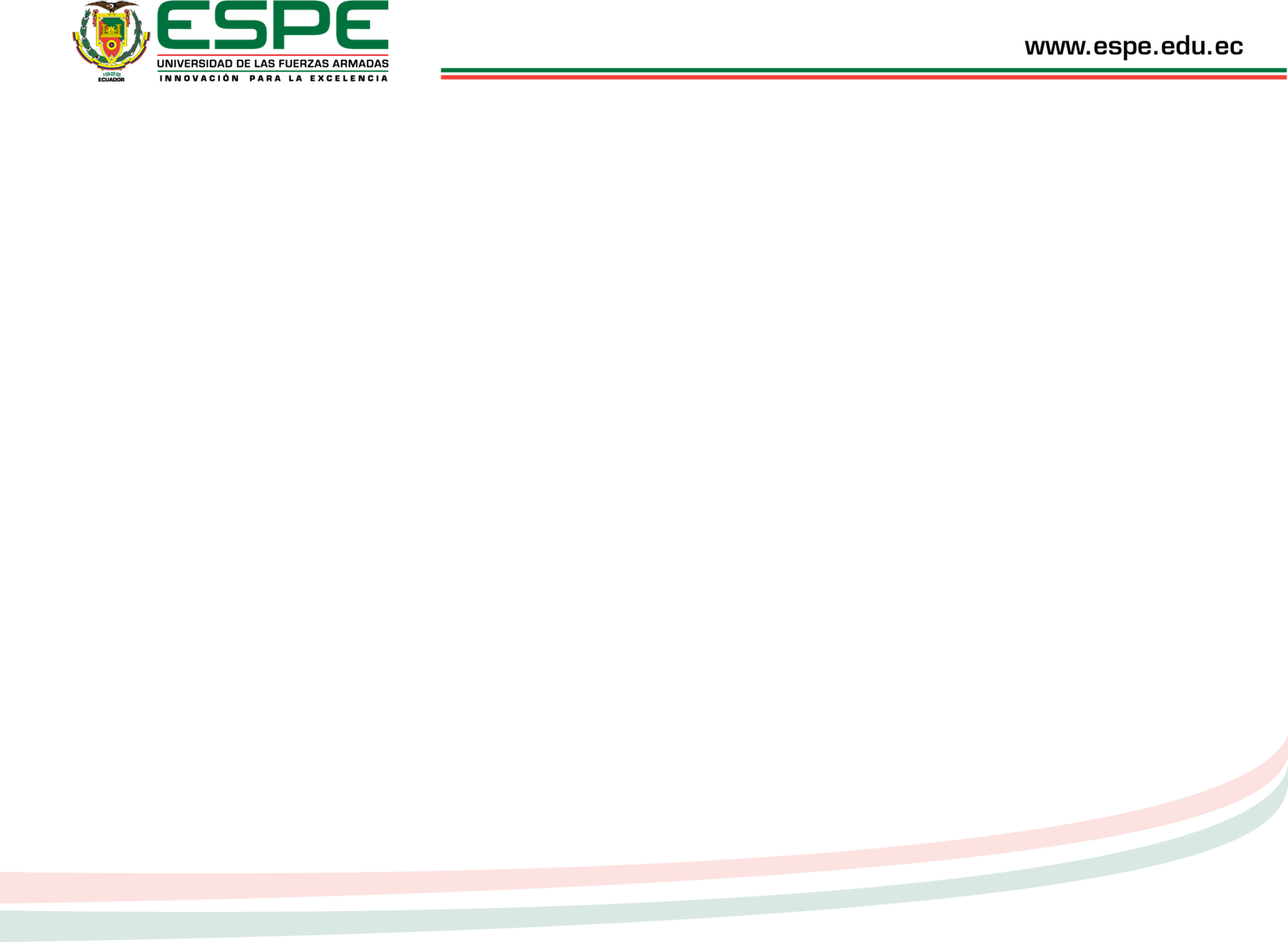 SIMULACIÓN
FLUJOS  DE CARGA – OPERACIÓN ESTABLE
ESCENARIO 1: PICO DE DEMANDA DEL DÍA (ÉPOCA DE CALOR)
CASO 5 (Sin Viento, Máxima Irradiación)
Generación  Planta de Puerto Ayora
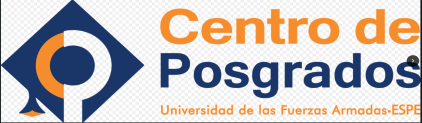 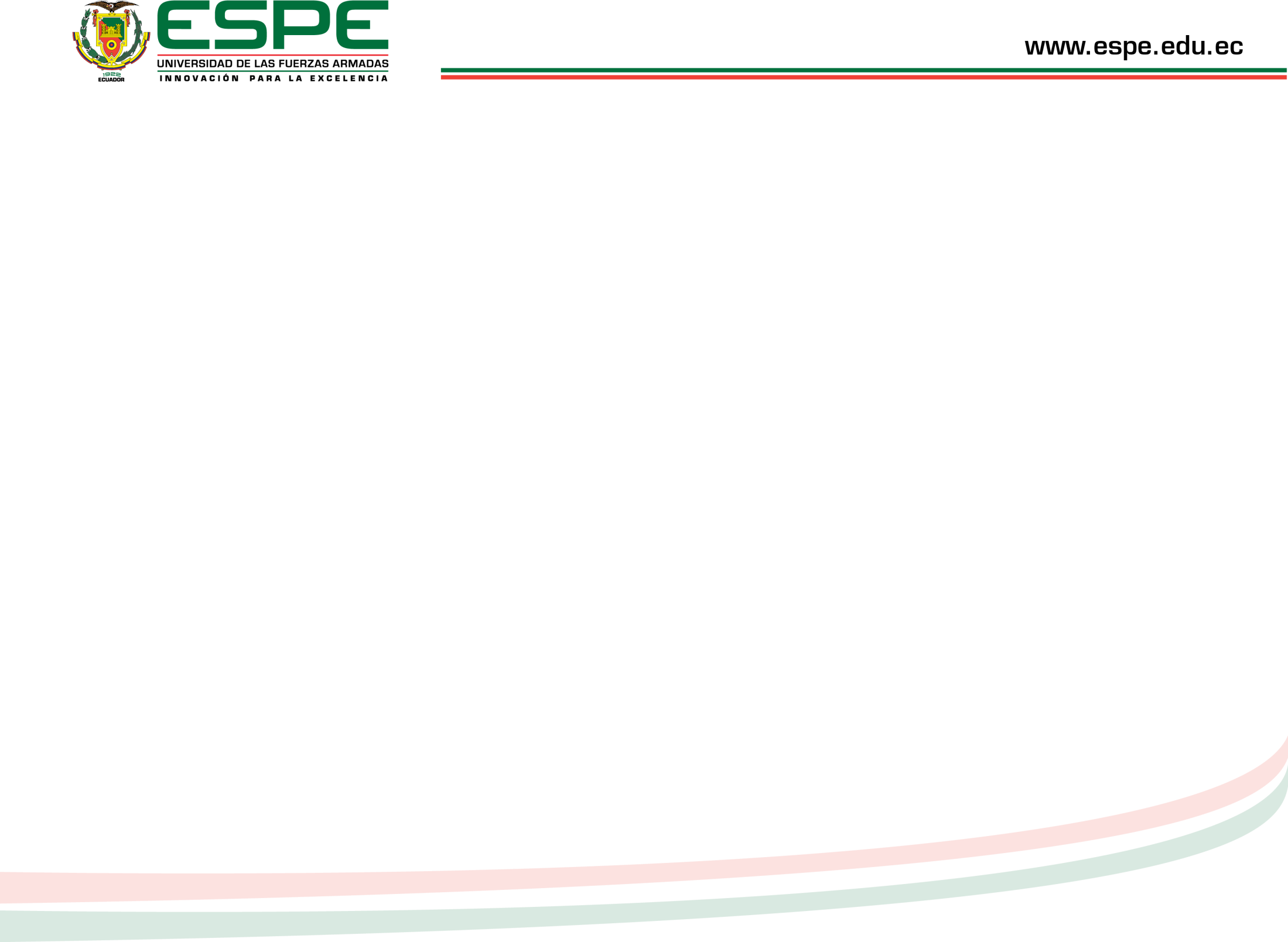 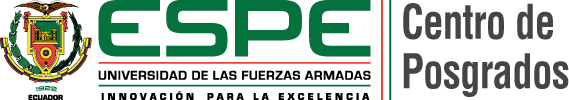 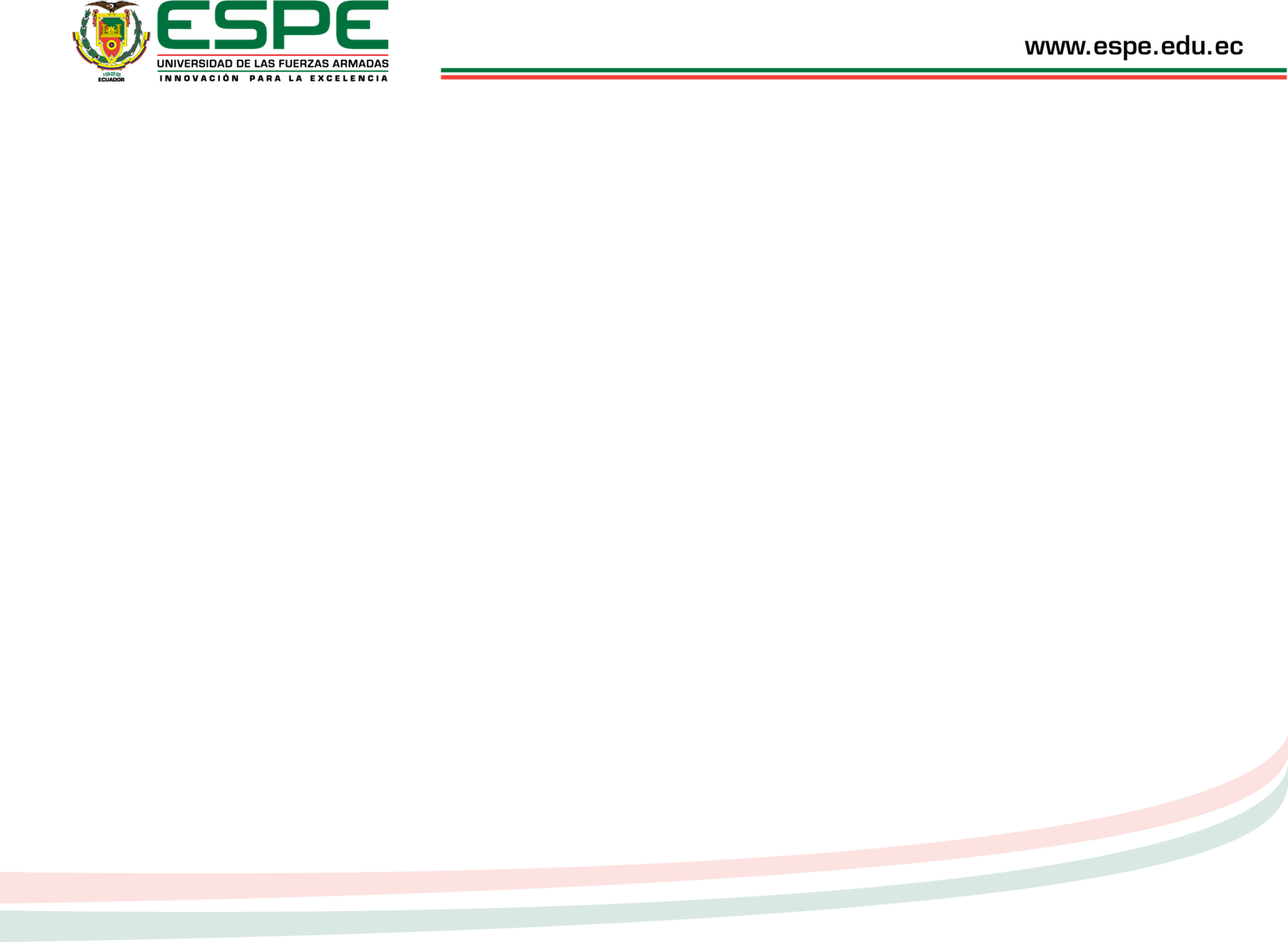 SIMULACIÓN
FLUJOS  DE CARGA – OPERACIÓN ESTABLE
ESCENARIO 1: PICO DE DEMANDA DEL DÍA (ÉPOCA DE CALOR)
CASO 5 (Sin Viento, Máxima Irradiación)
Generación  No Convencional
Resumen  Generación - Carga
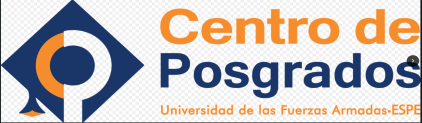 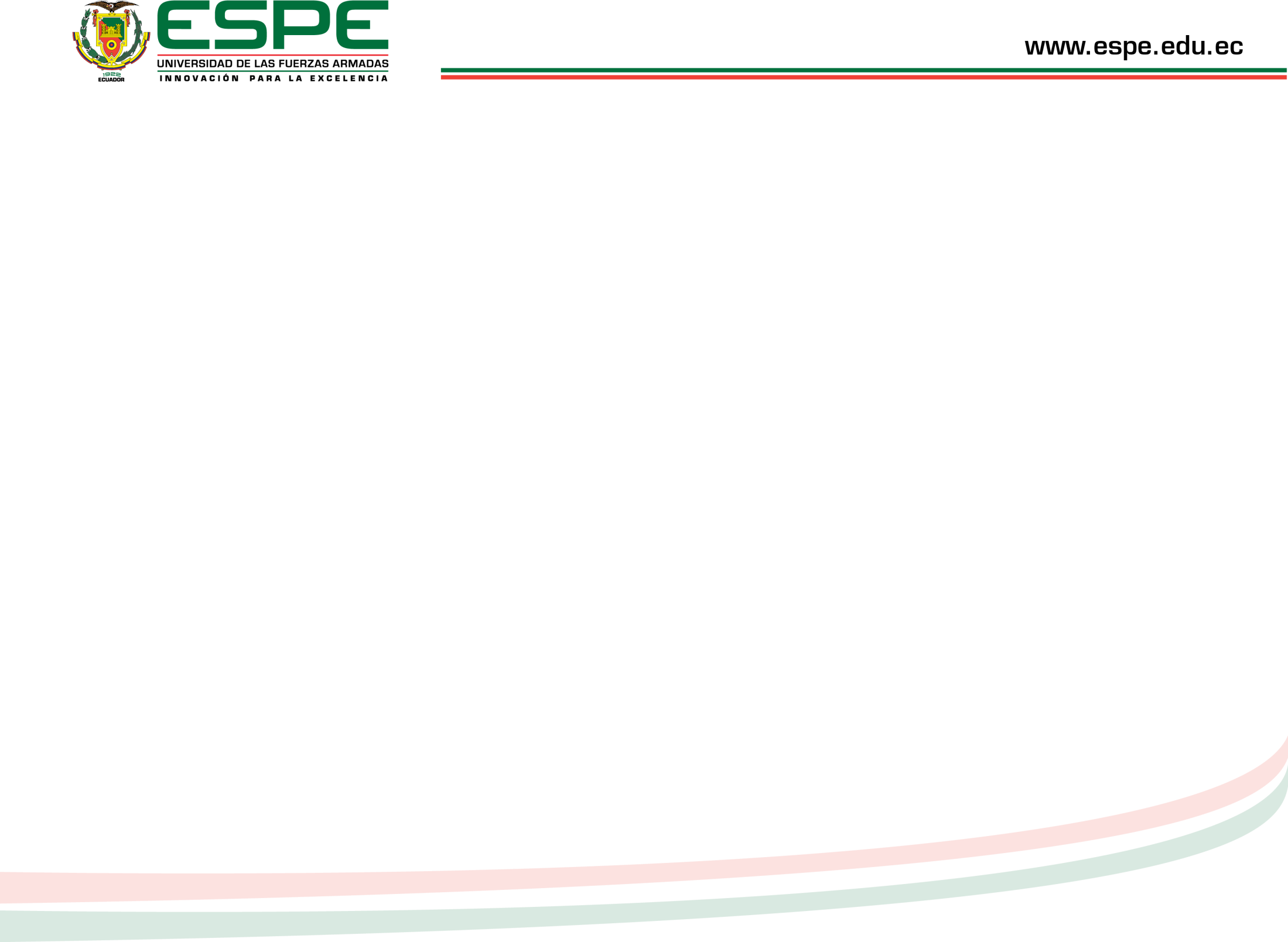 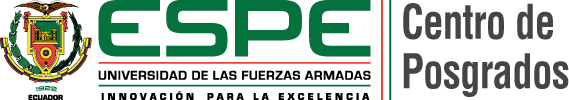 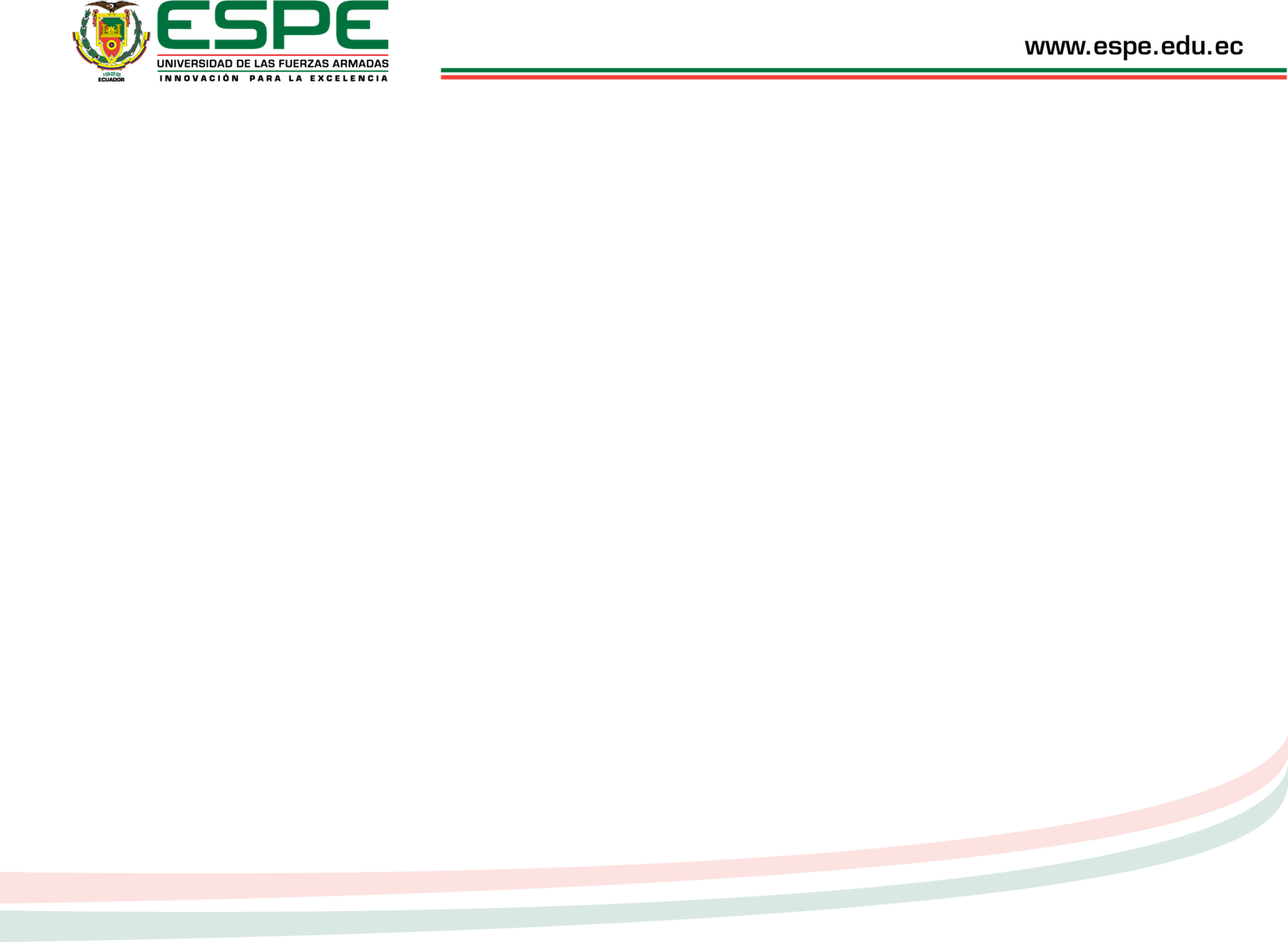 SIMULACIÓN
FLUJOS  DE CARGA – OPERACIÓN ESTABLE
ESCENARIO 1: PICO DE DEMANDA DEL DÍA (ÉPOCA DE CALOR)
CASO 5 (Sin Viento, Máxima Irradiación)
Sistema Hibrido Baltra – Santa Cruz “ISLAS GALÁPAGOS”
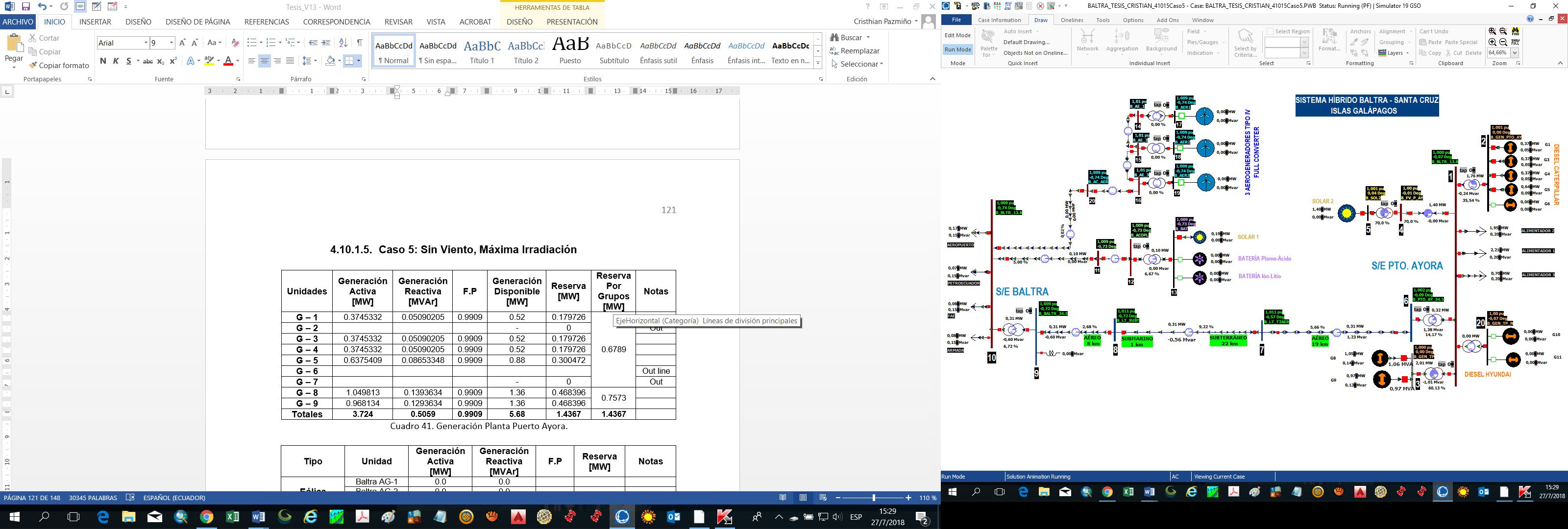 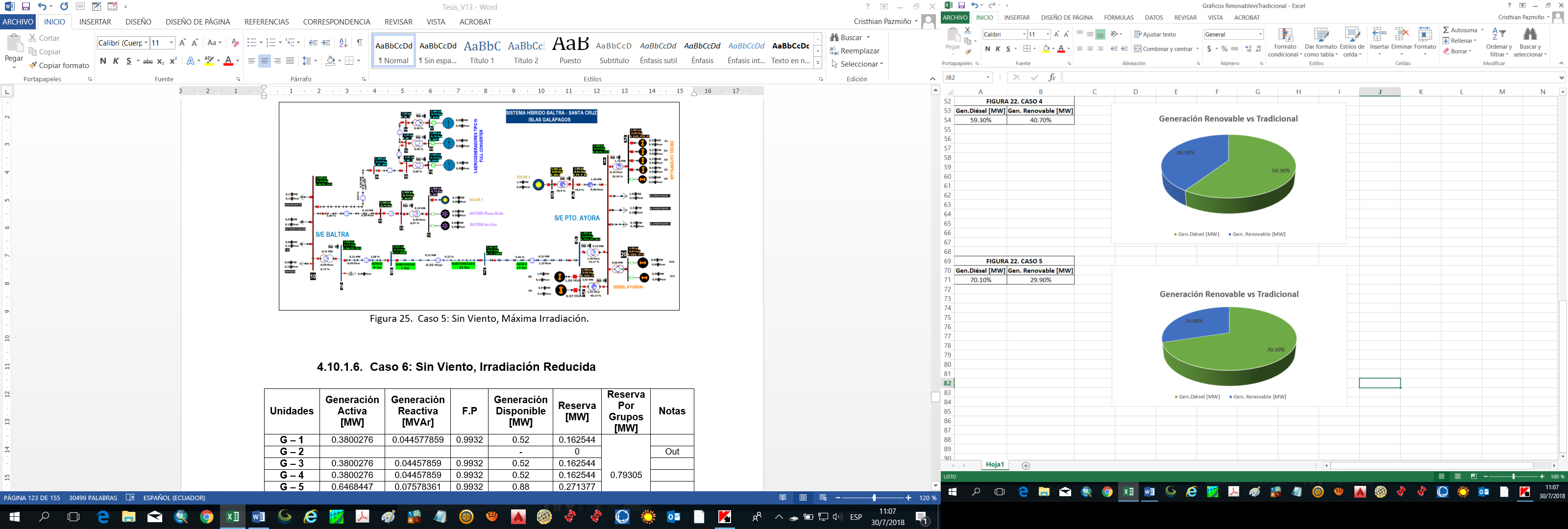 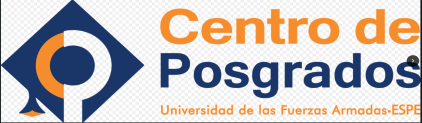 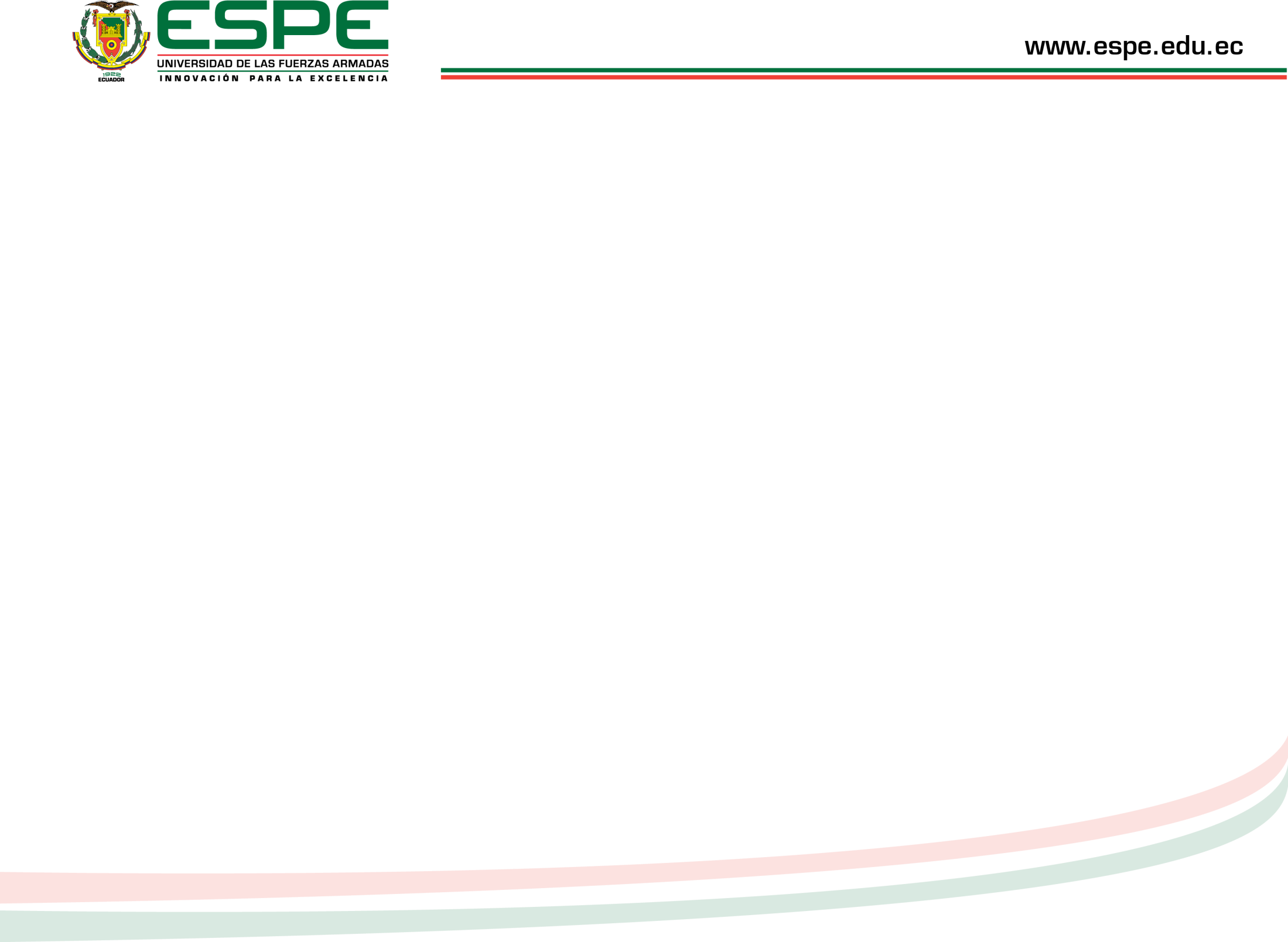 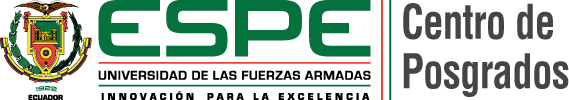 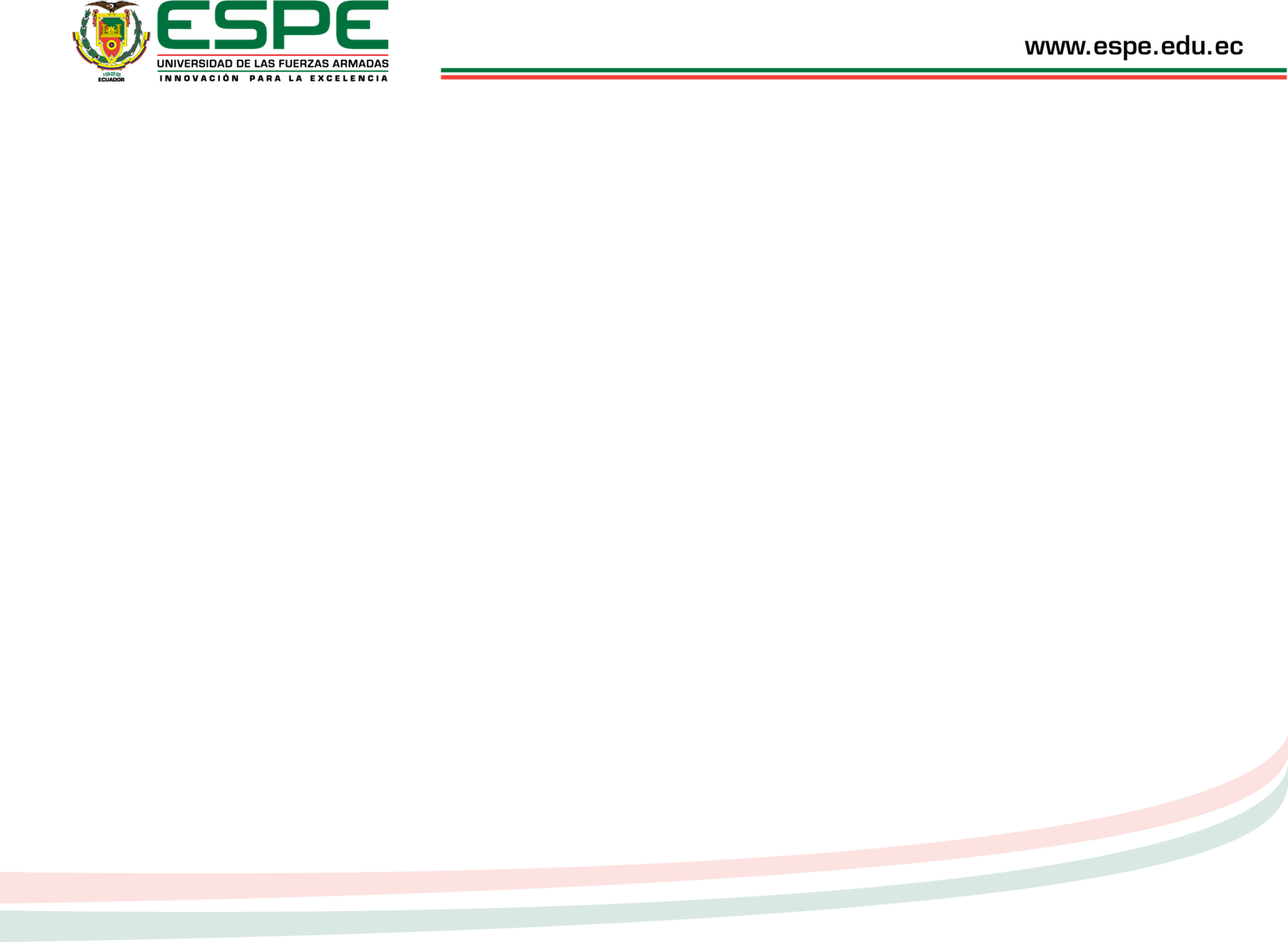 SIMULACIÓN
FLUJOS  DE CARGA – OPERACIÓN ESTABLE
ESCENARIO 1: PICO DE DEMANDA DEL DÍA (ÉPOCA DE CALOR)
CASO 5 (Sin Viento, Máxima Irradiación)
Salida TRF unidades CAT 1-7 en P. Ayora: Carga de las unidades 8 y 9 superior al 135% de la capacidad máxima efectiva. 

Salida TRF unidades Hyundai 8-9 en P. Ayora: Carga de las unidades 1 a 7 cercana al 150% de la capacidad máxima efectiva. 

Salida Alimentador 2 Sistema Santa Cruz: Unidades en P. Ayora cargadas al 10% aprox. de su capacidad máxima efectiva. El flujo de carga no considera sin embargo la reducción de potencia por sobre-frecuencia de las plantas fotovoltaicas y eólica.
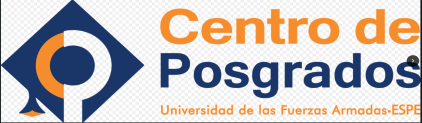 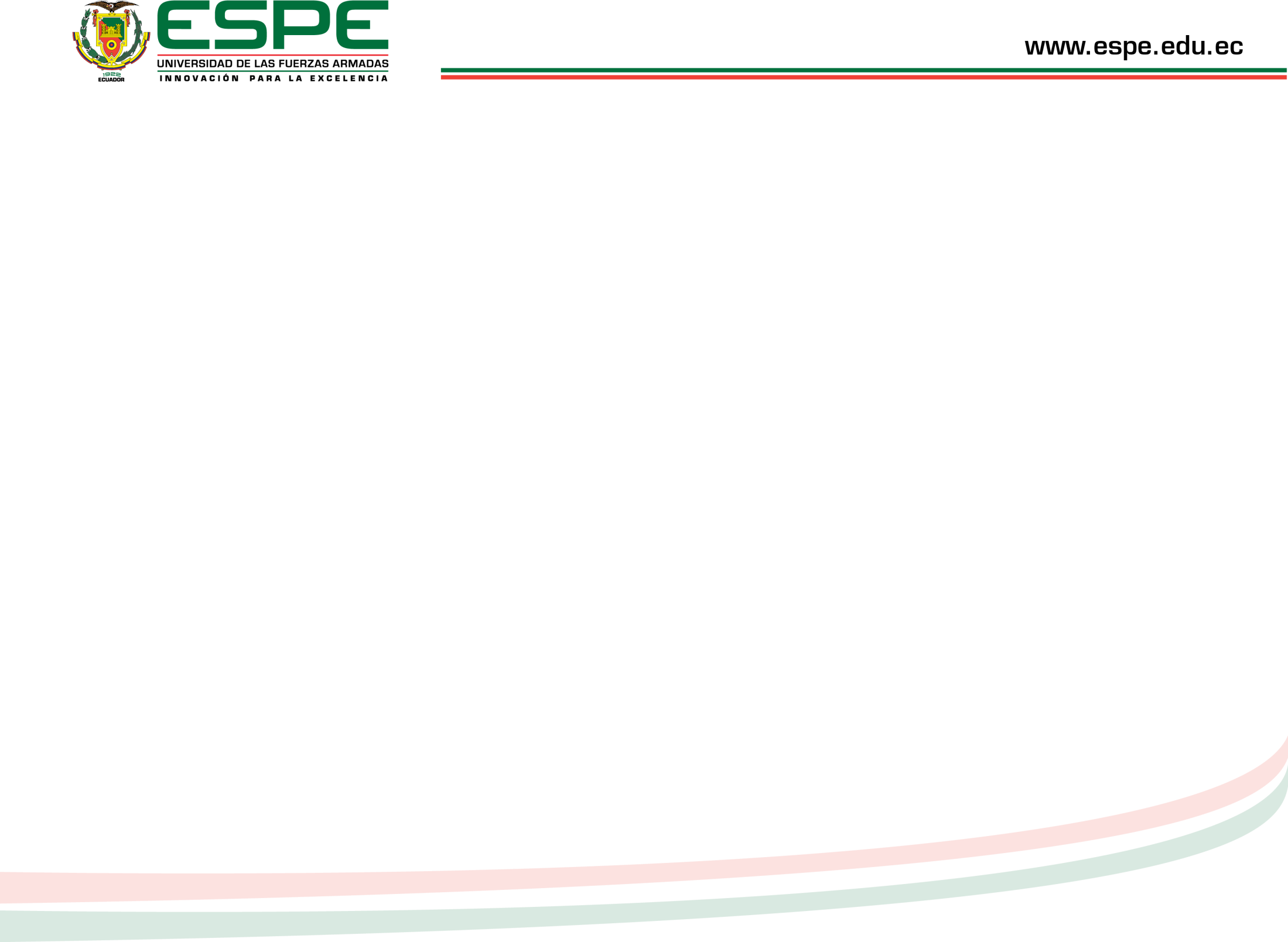 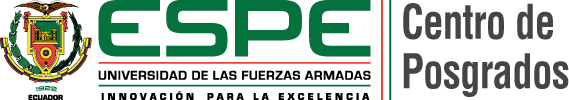 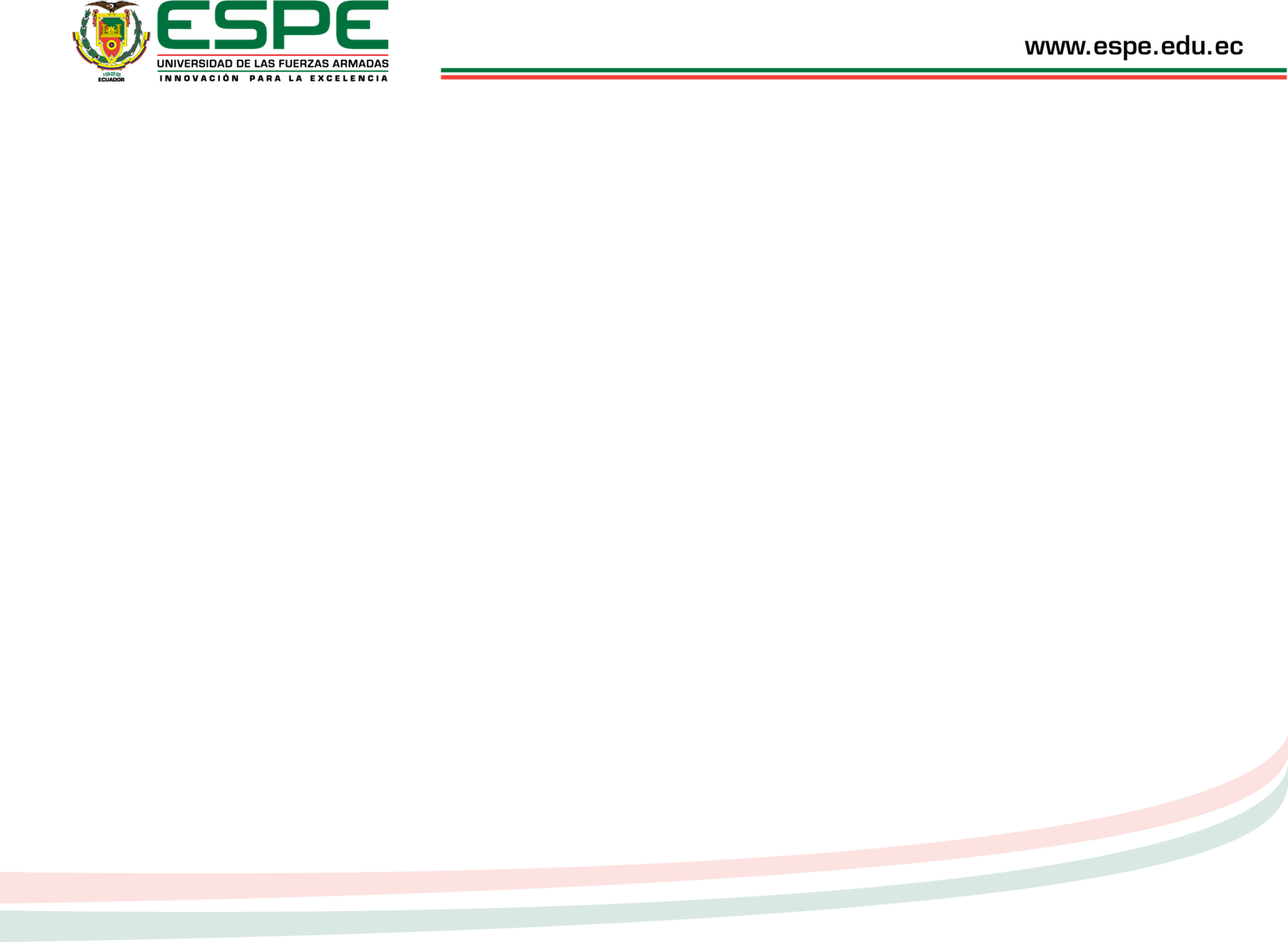 SIMULACIÓN
FLUJOS  DE CARGA – OPERACIÓN ESTABLE
ESCENARIO 1: PICO DE DEMANDA DEL DÍA (ÉPOCA DE CALOR)
CASO 6 (Sin Viento, Irradiación Reducida)
Generación  Planta de Puerto Ayora
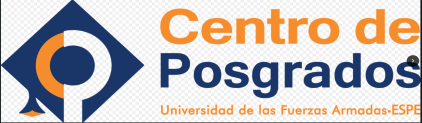 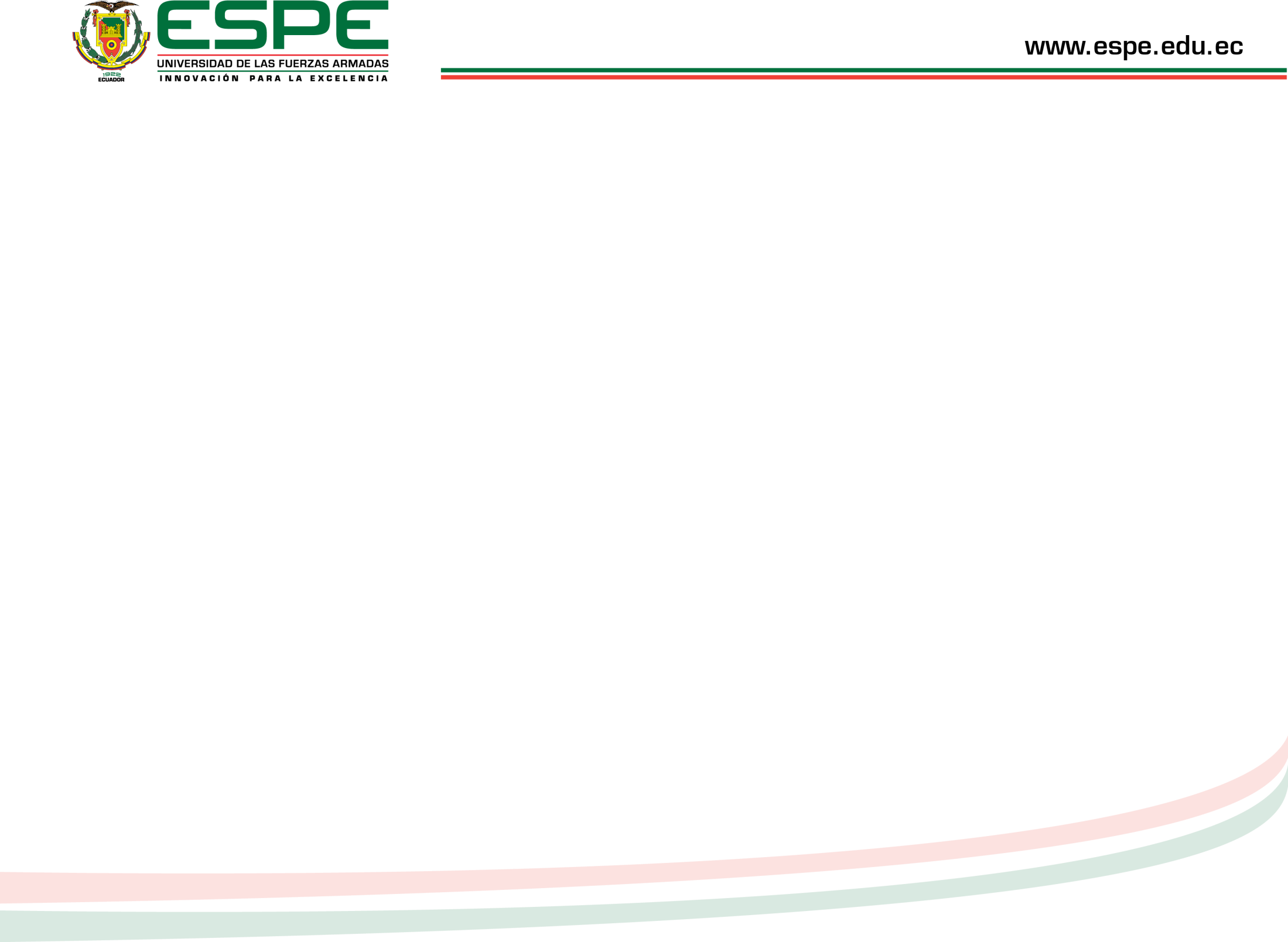 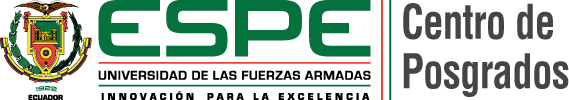 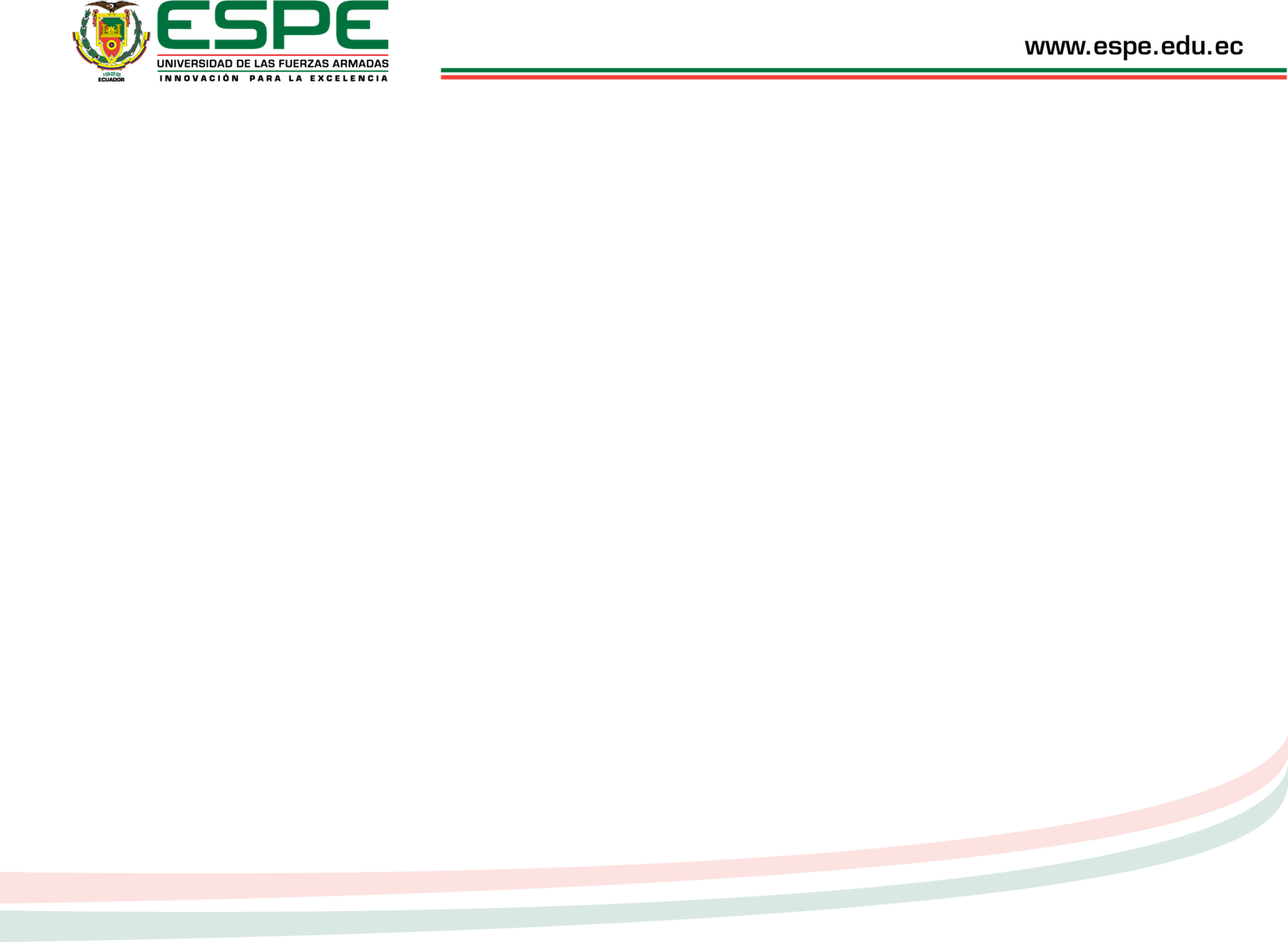 SIMULACIÓN
FLUJOS  DE CARGA – OPERACIÓN ESTABLE
ESCENARIO 1: PICO DE DEMANDA DEL DÍA (ÉPOCA DE CALOR)
CASO 6 (Sin Viento, Irradiación Reducida)
Generación  No Convencional
Resumen  Generación - Carga
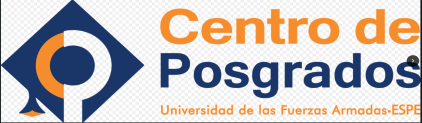 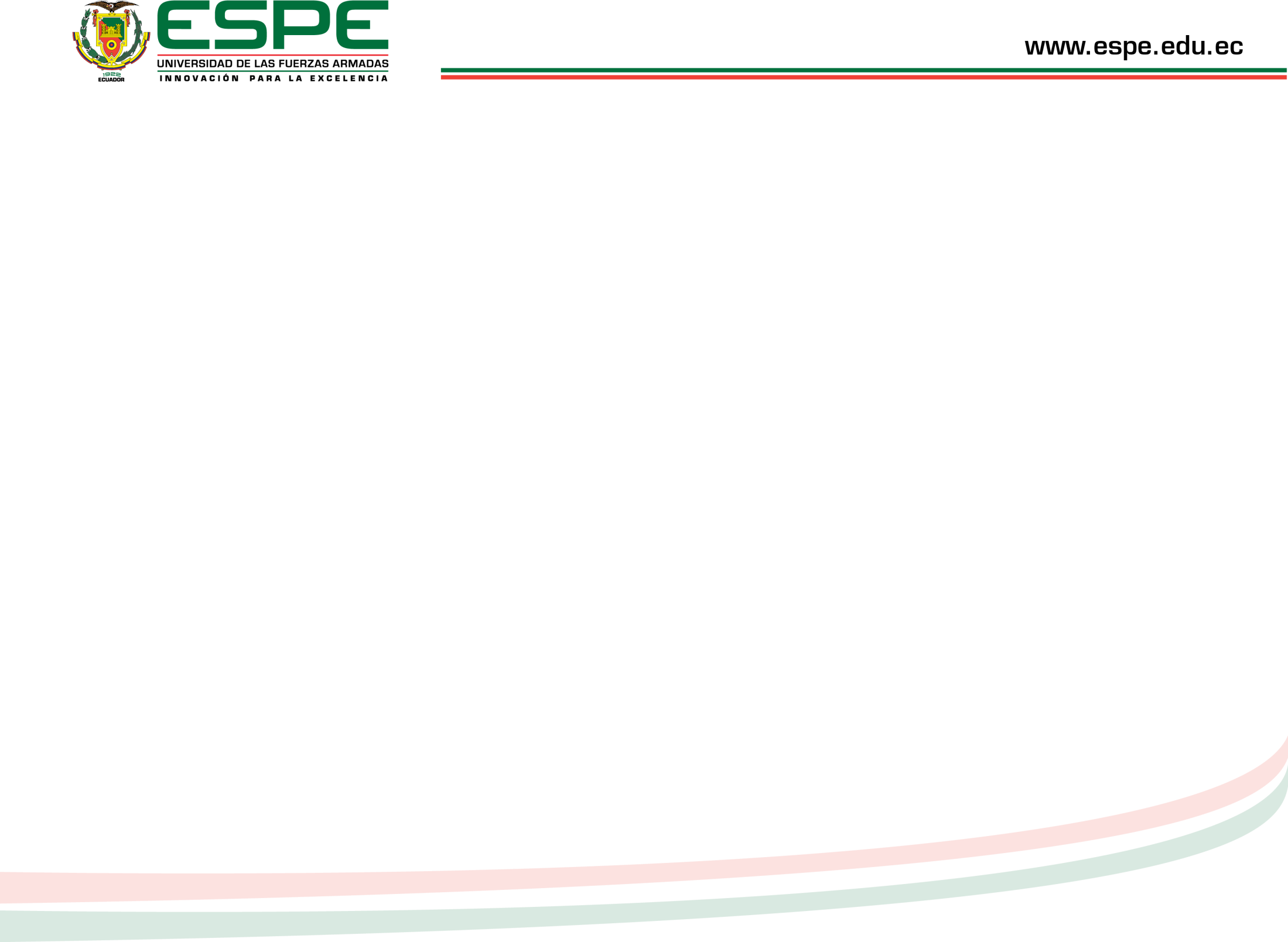 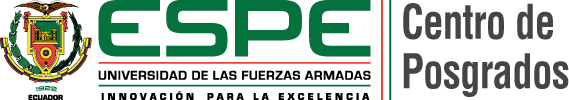 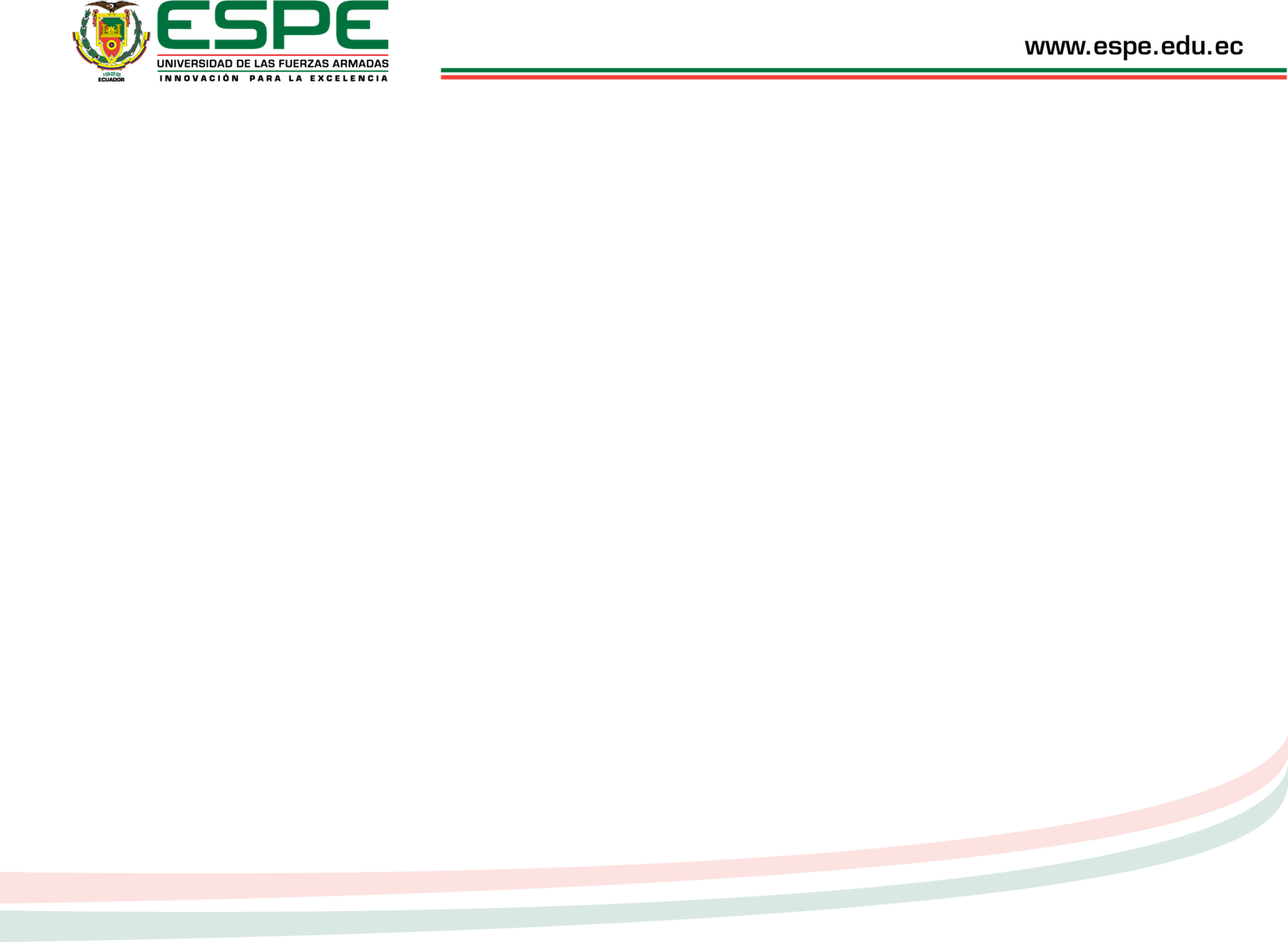 SIMULACIÓN
FLUJOS  DE CARGA – OPERACIÓN ESTABLE
ESCENARIO 1: PICO DE DEMANDA DEL DÍA (ÉPOCA DE CALOR)
CASO 6 (Sin Viento, Irradiación Reducida)
Sistema Hibrido Baltra – Santa Cruz “ISLAS GALÁPAGOS”
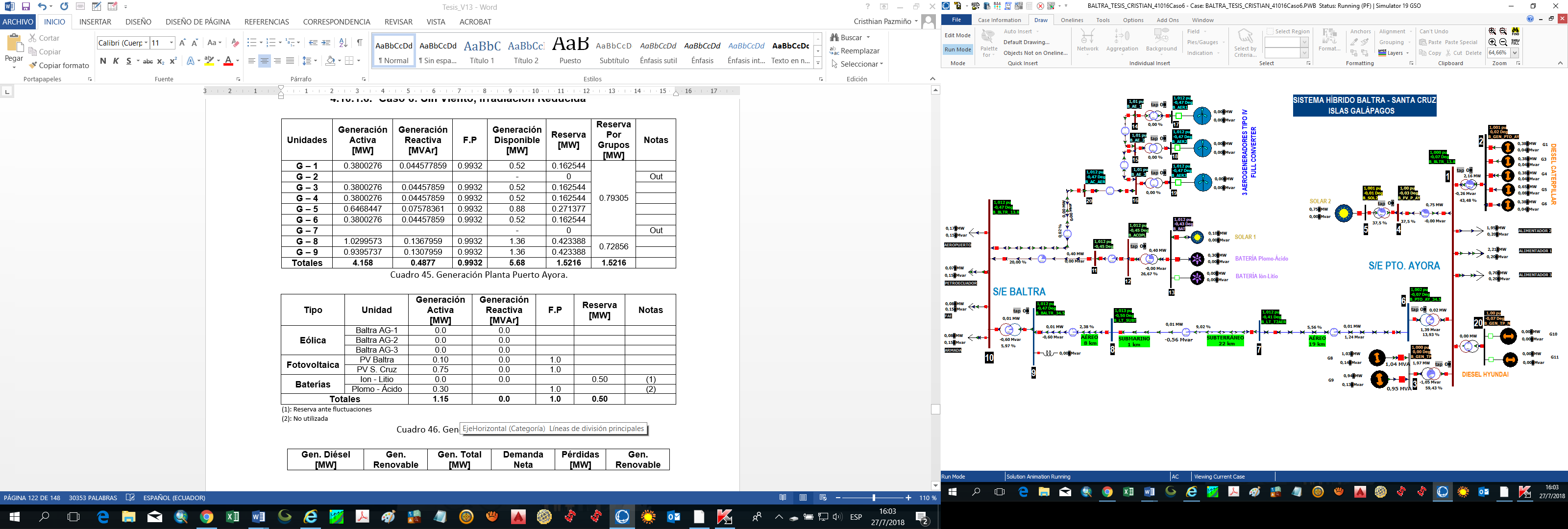 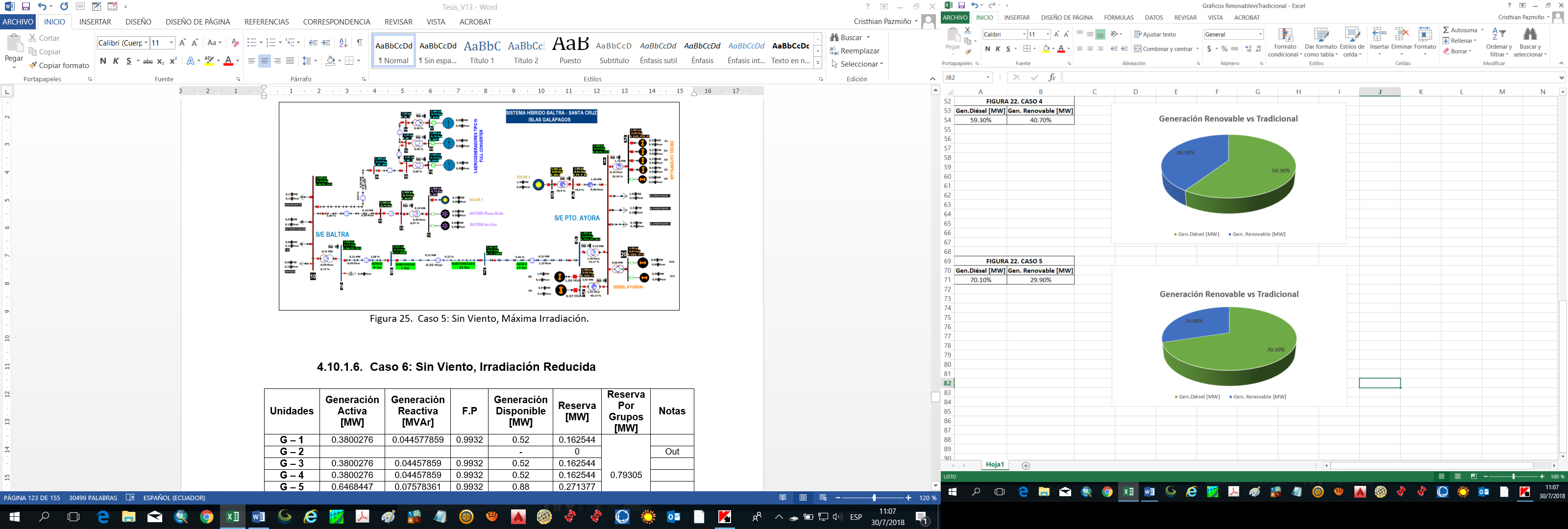 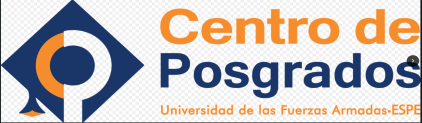 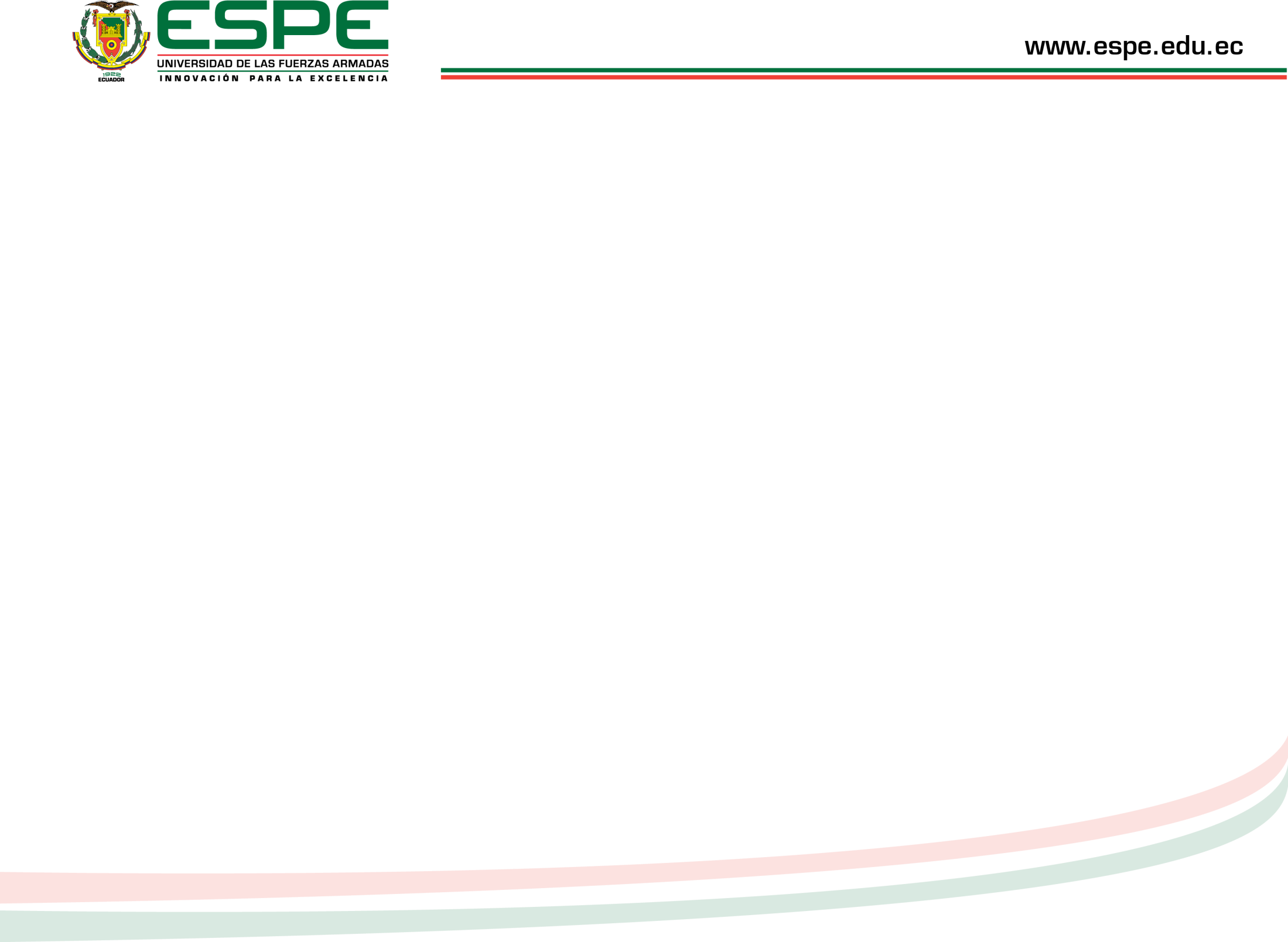 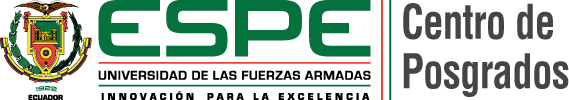 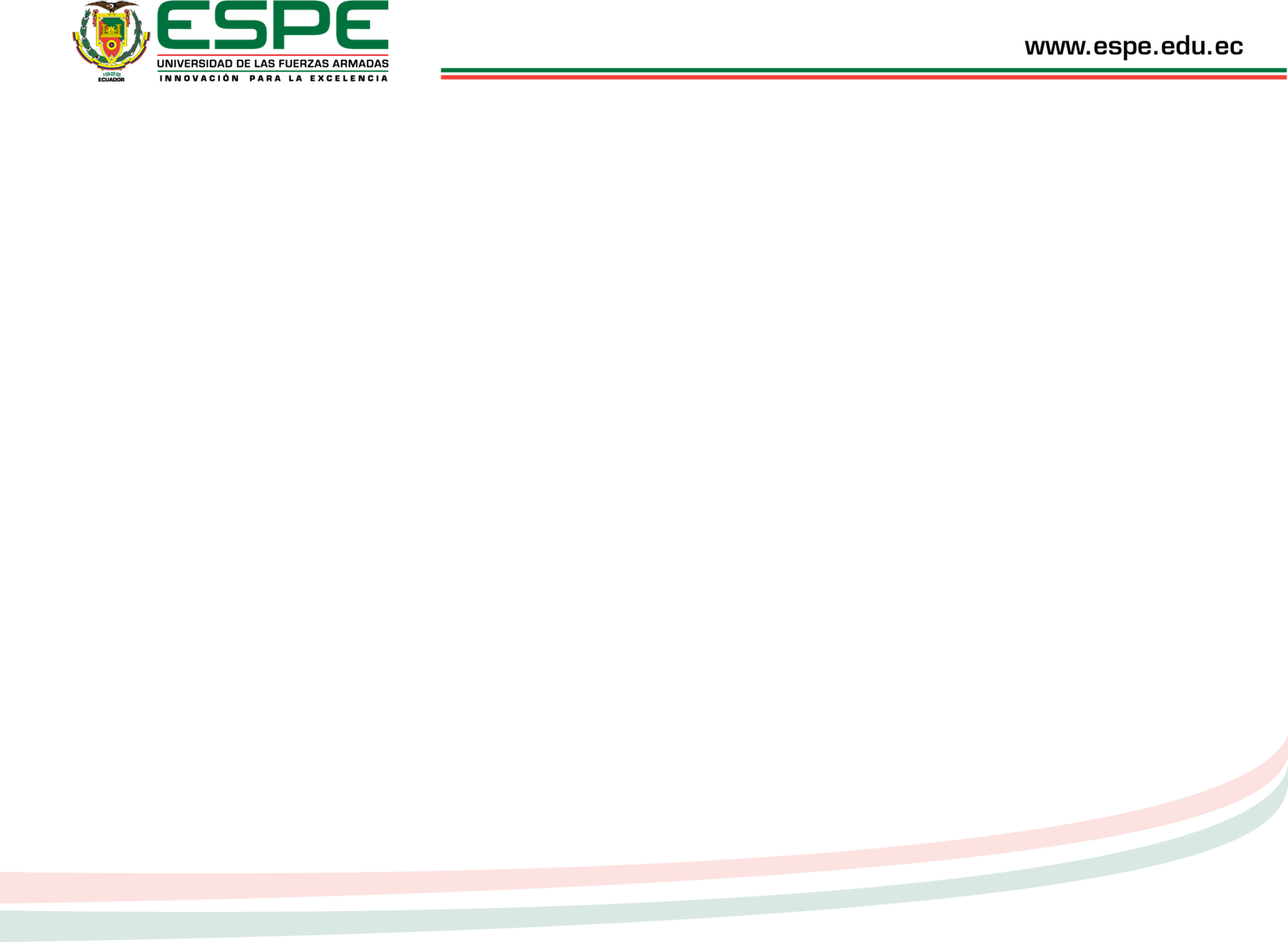 SIMULACIÓN
FLUJOS  DE CARGA – OPERACIÓN ESTABLE
ESCENARIO 1: PICO DE DEMANDA DEL DÍA (ÉPOCA DE CALOR)
CASO 6 (Sin Viento, Irradiación Reducida)
Salida TRF unidades CAT 1-7 en P. Ayora: Carga de las unidades 8 y 9 superior al 150% de la capacidad máxima efectiva. 

Salida TRF unidades Hyundai 8-9 en P. Ayora: Carga de las unidades 1 a 7 cercana al 140% de la capacidad máxima efectiva.
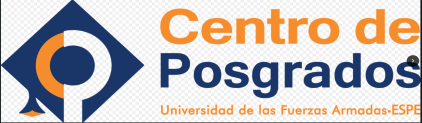 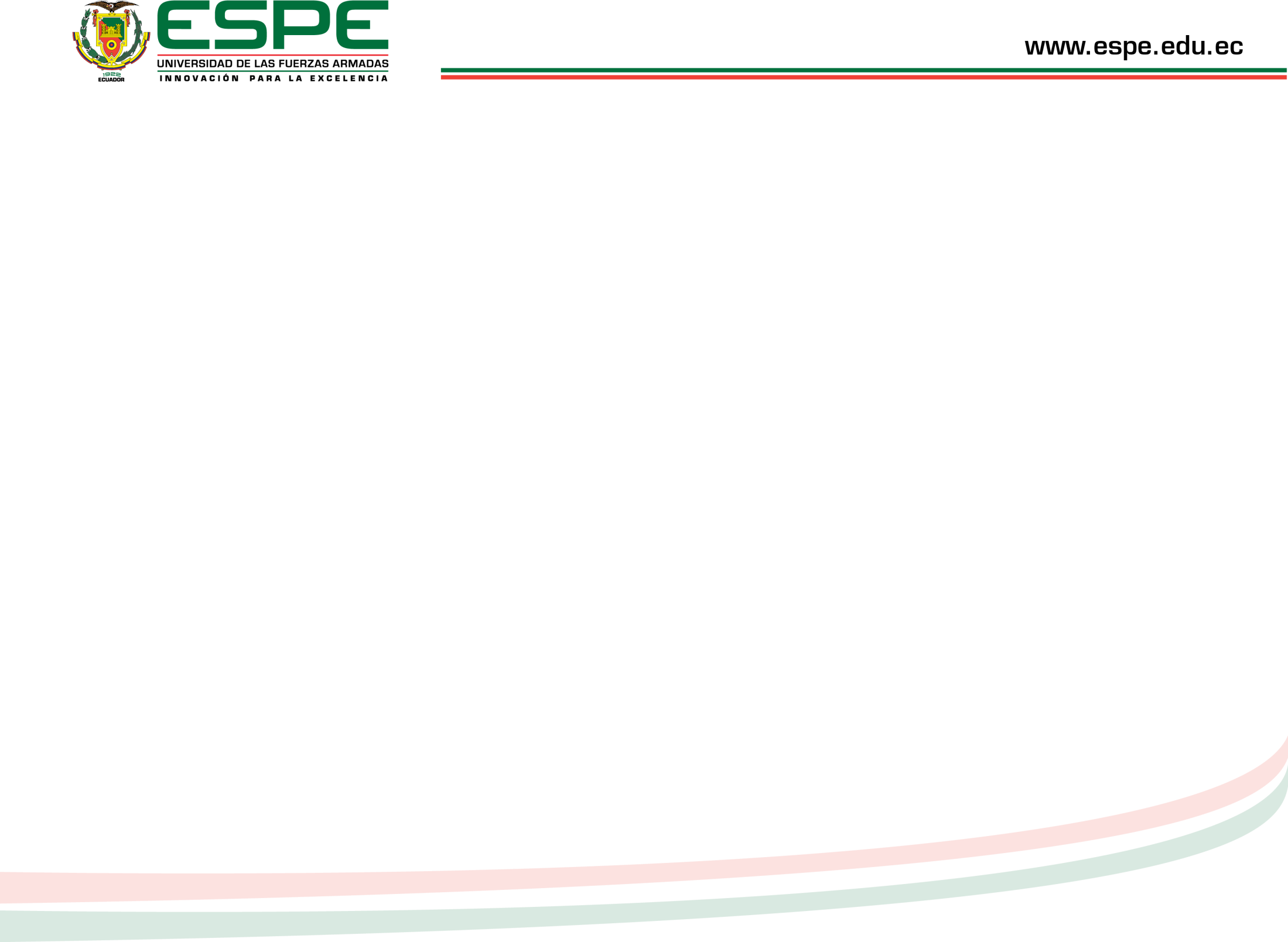 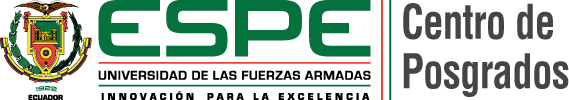 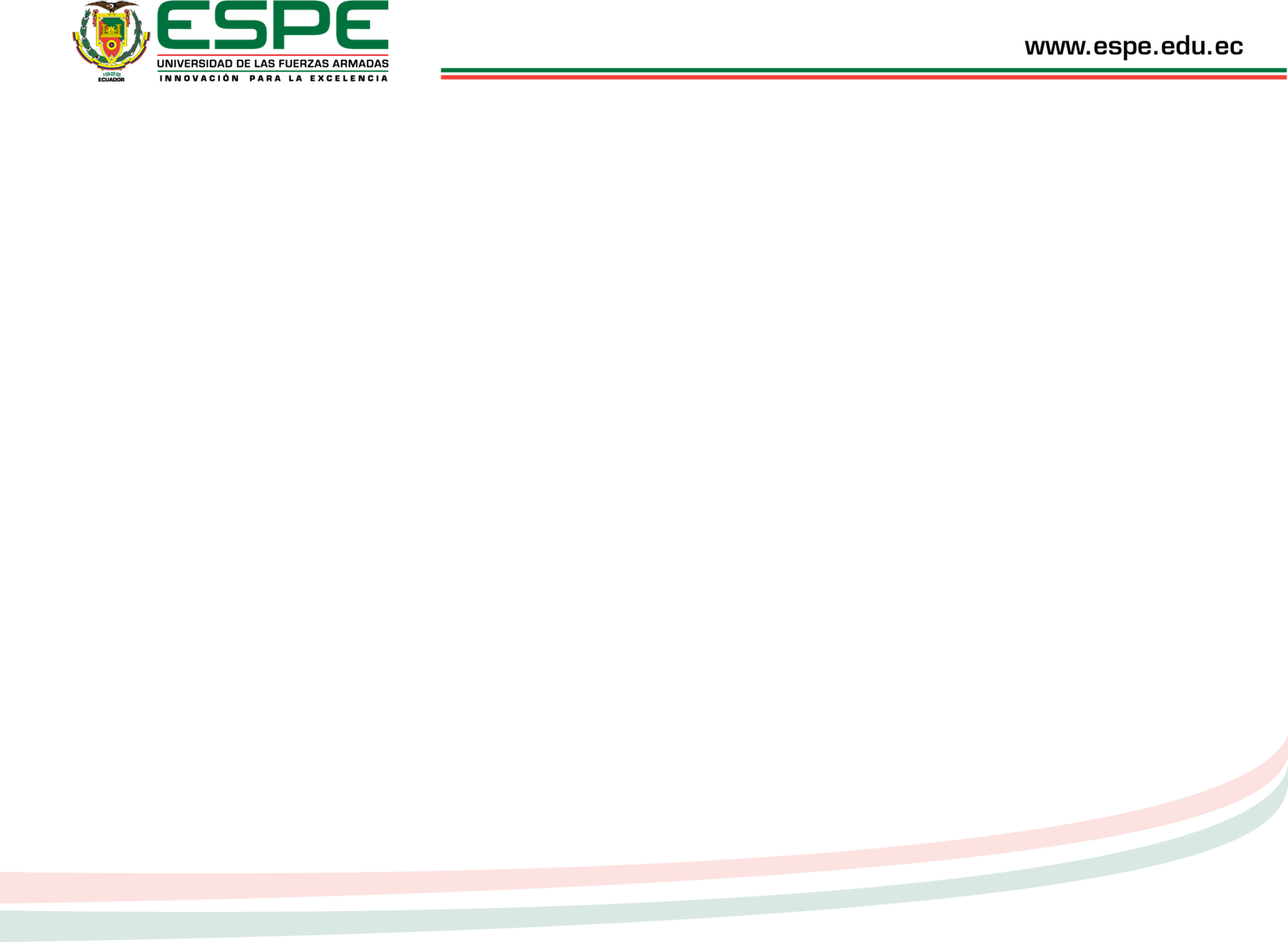 SIMULACIÓN
FLUJOS  DE CARGA – OPERACIÓN ESTABLE

ESCENARIO 2: PICO DE DEMANDA DE LA NOCHE (ÉPOCA DE CALOR)
La generación eólica y fotovoltaica se señala a continuación:

CASO 1 (Viento máximo, Sin Irradiación)


CASO 2 (Viento promedio, Sin Irradiación)


CASO 3 (Sin viento, Sin Irradiación
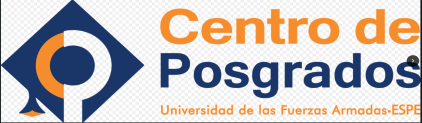 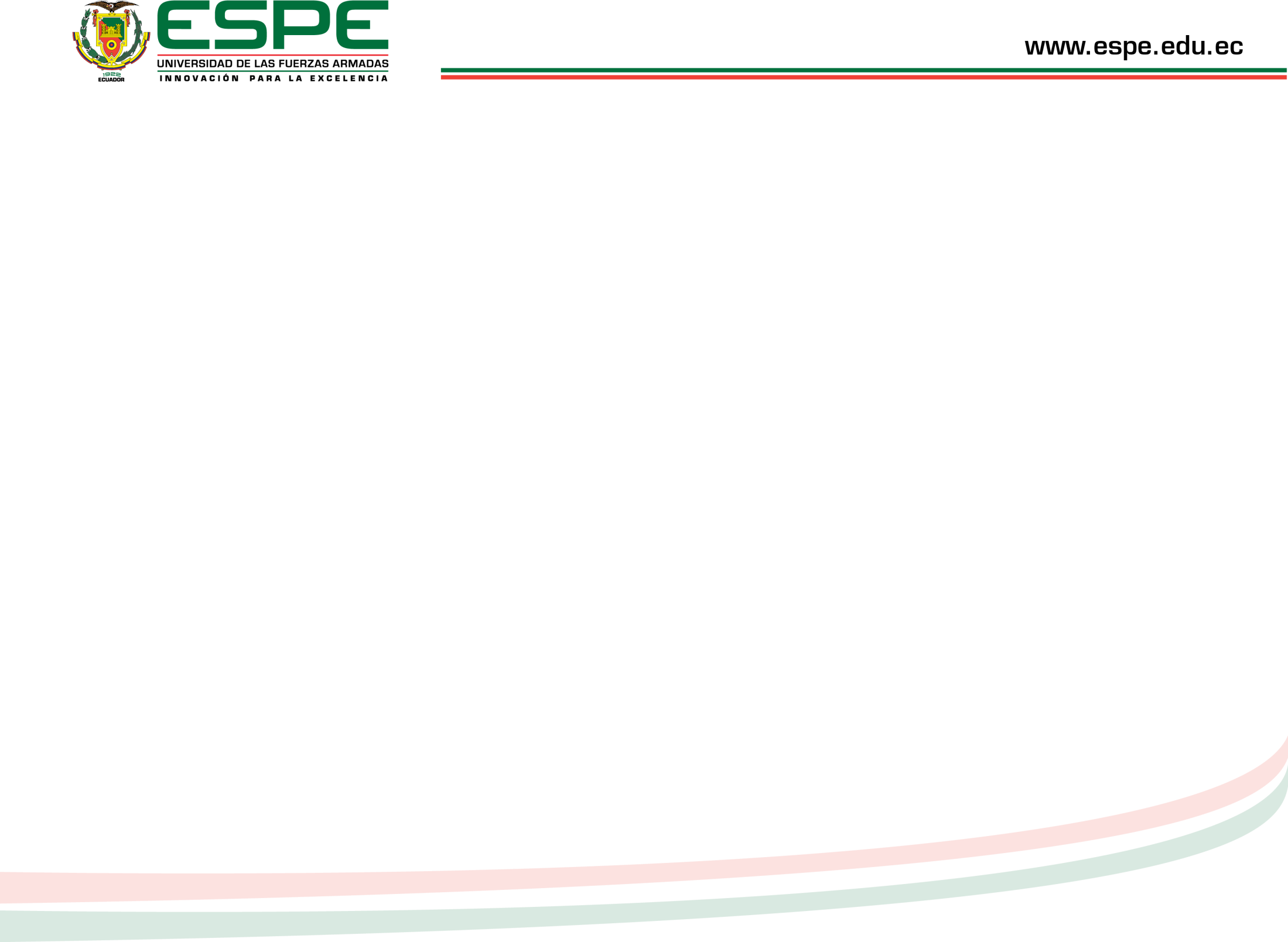 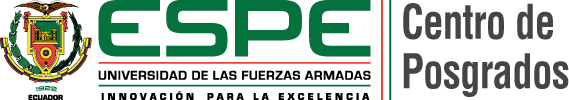 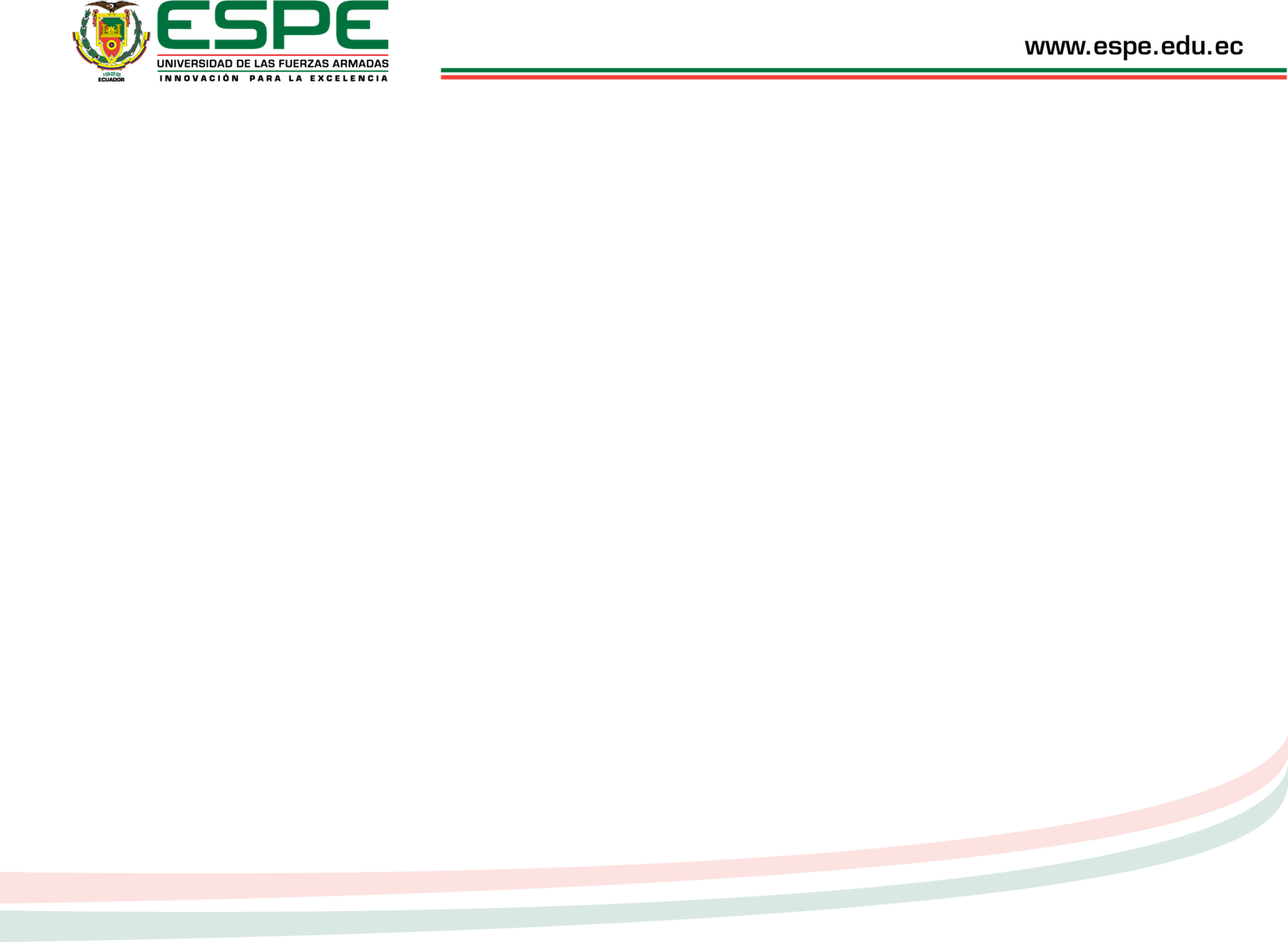 SIMULACIÓN
FLUJOS  DE CARGA – OPERACIÓN ESTABLE
ESCENARIO 2: PICO DE DEMANDA DE LA NOCHE (ÉPOCA DE CALOR)
CASO 1 (Viento Máxima, Sin Irradiación)
Generación  Planta de Puerto Ayora
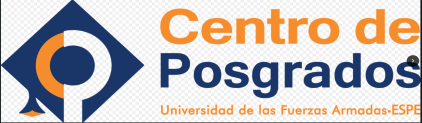 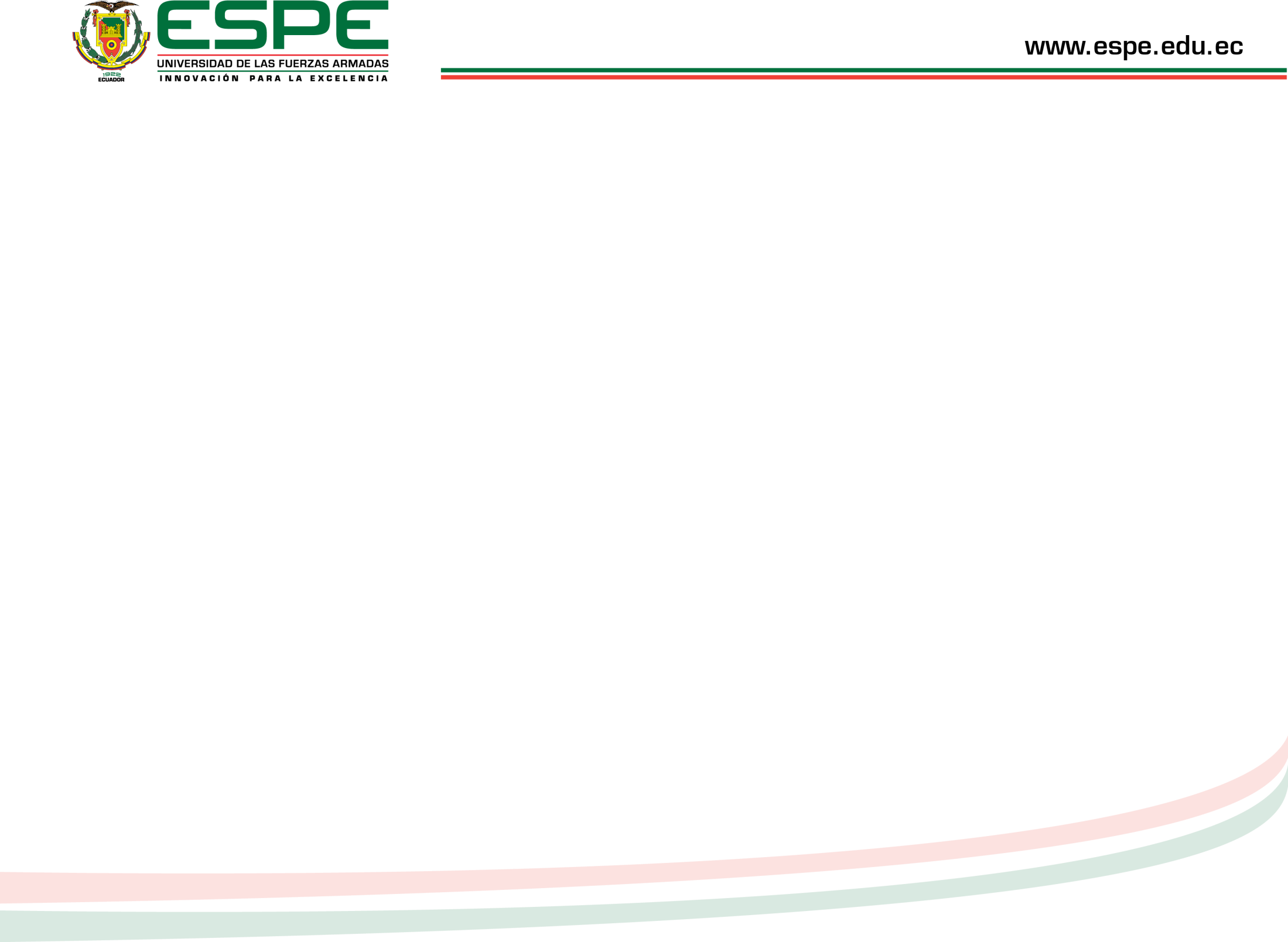 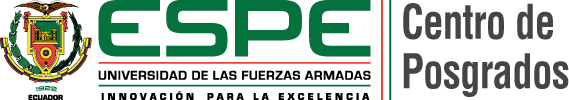 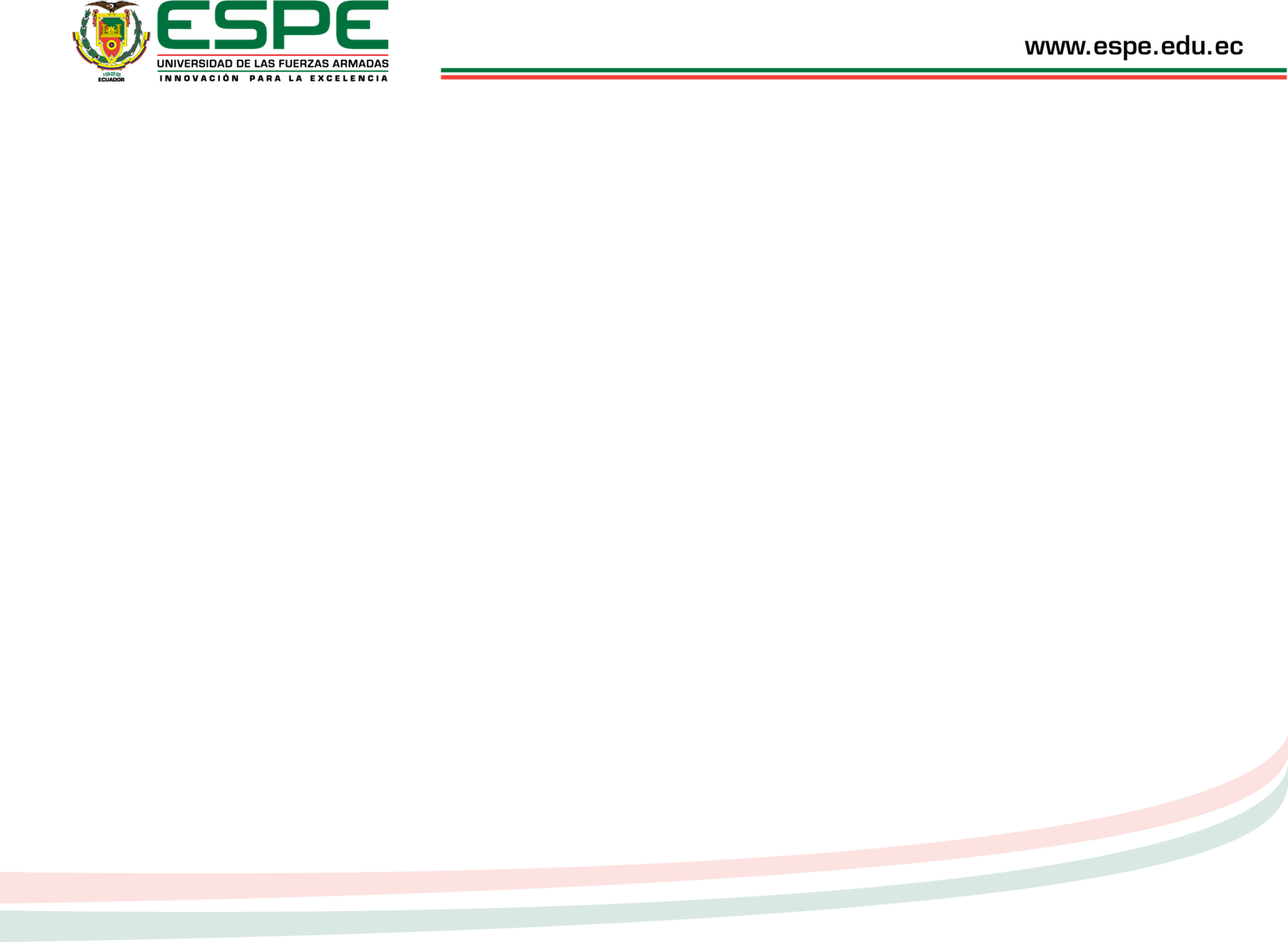 SIMULACIÓN
FLUJOS  DE CARGA – OPERACIÓN ESTABLE
ESCENARIO 2: PICO DE DEMANDA DE LA NOCHE (ÉPOCA DE CALOR)
CASO 1 (Viento Máxima, Sin Irradiación)
Generación  No Convencional
Resumen  Generación - Carga
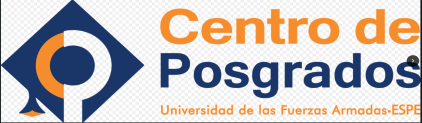 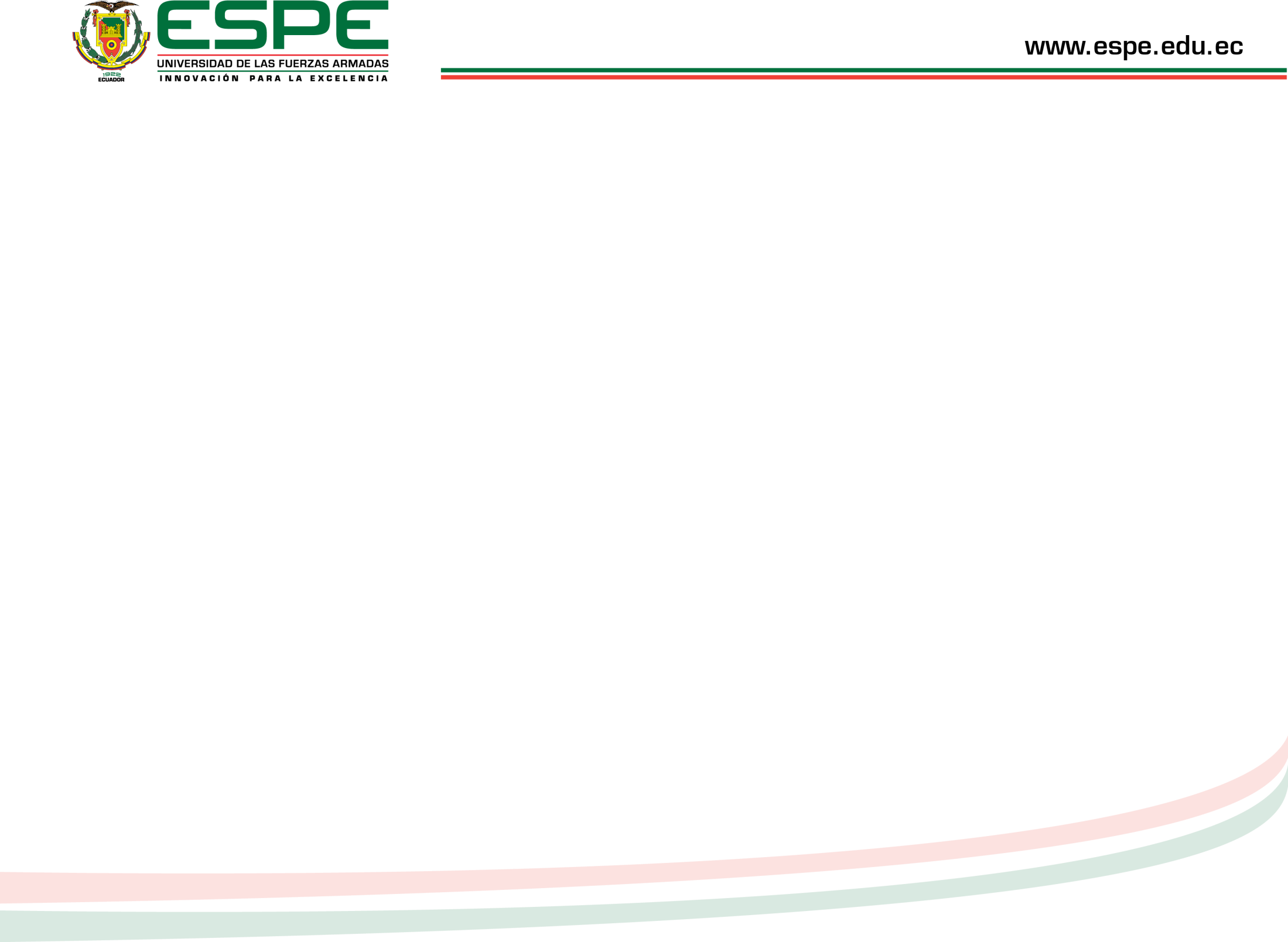 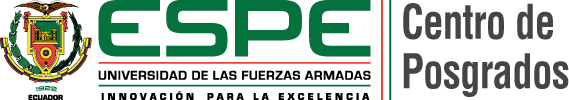 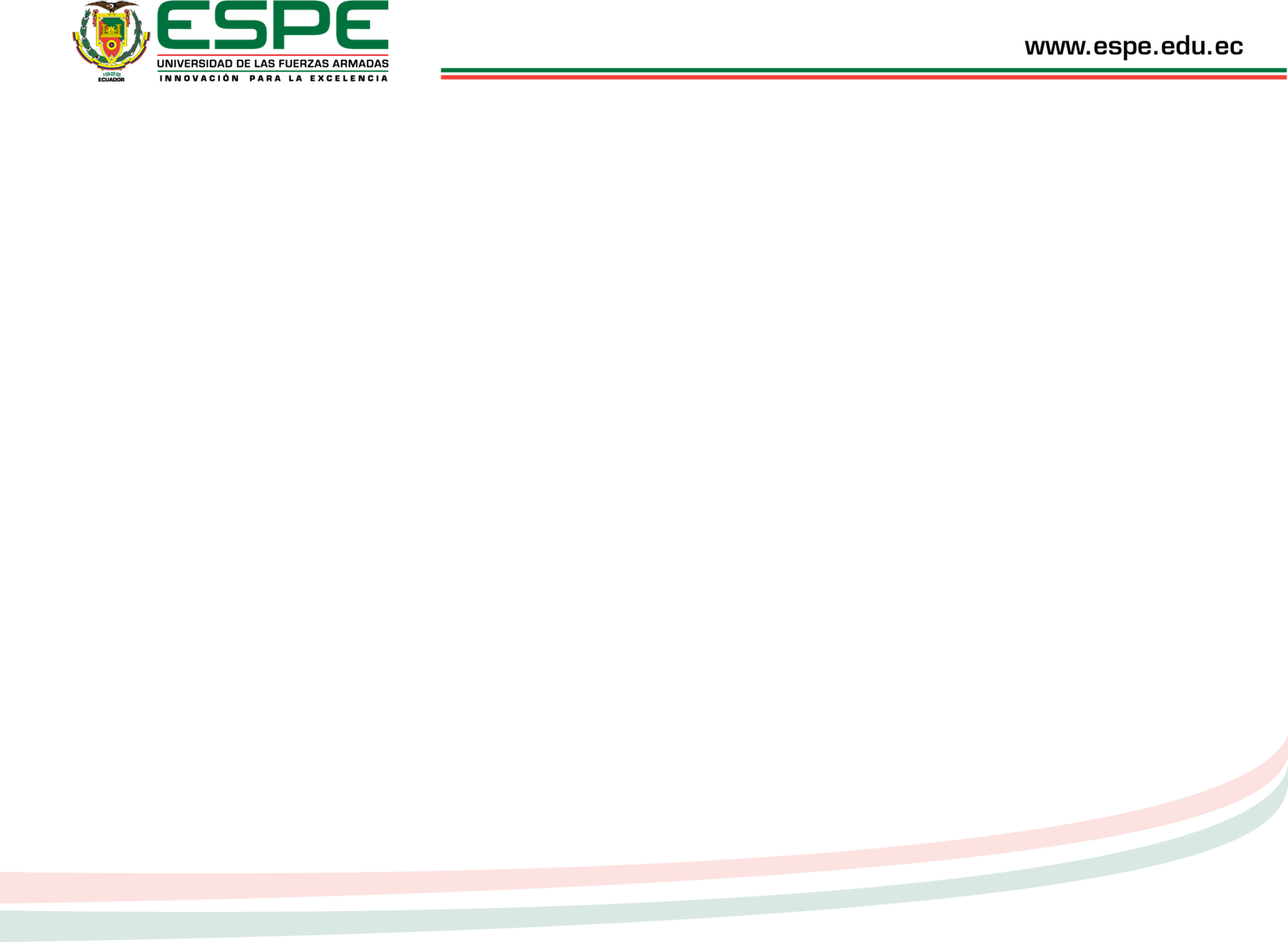 SIMULACIÓN
FLUJOS  DE CARGA – OPERACIÓN ESTABLE
ESCENARIO 2: PICO DE DEMANDA DE LA NOCHE (ÉPOCA DE CALOR)
CASO 1 (Viento Máxima, Sin Irradiación)
Sistema Hibrido Baltra – Santa Cruz “ISLAS GALÁPAGOS”
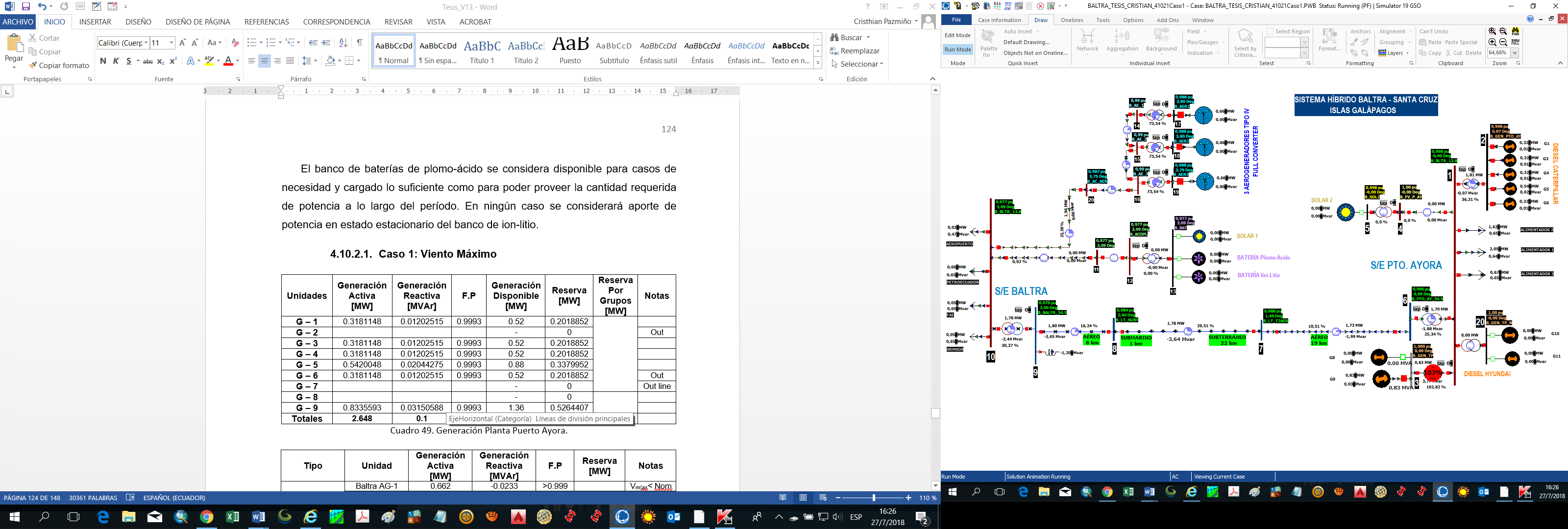 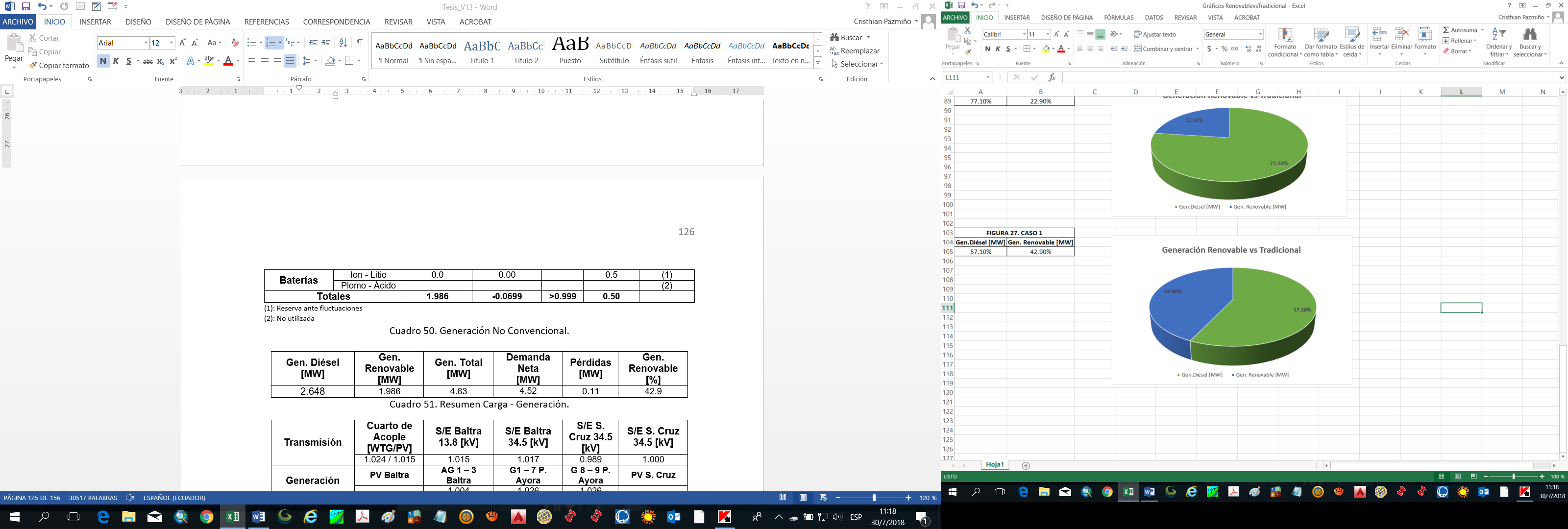 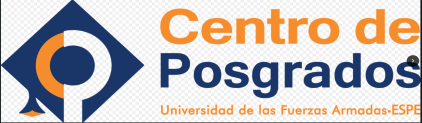 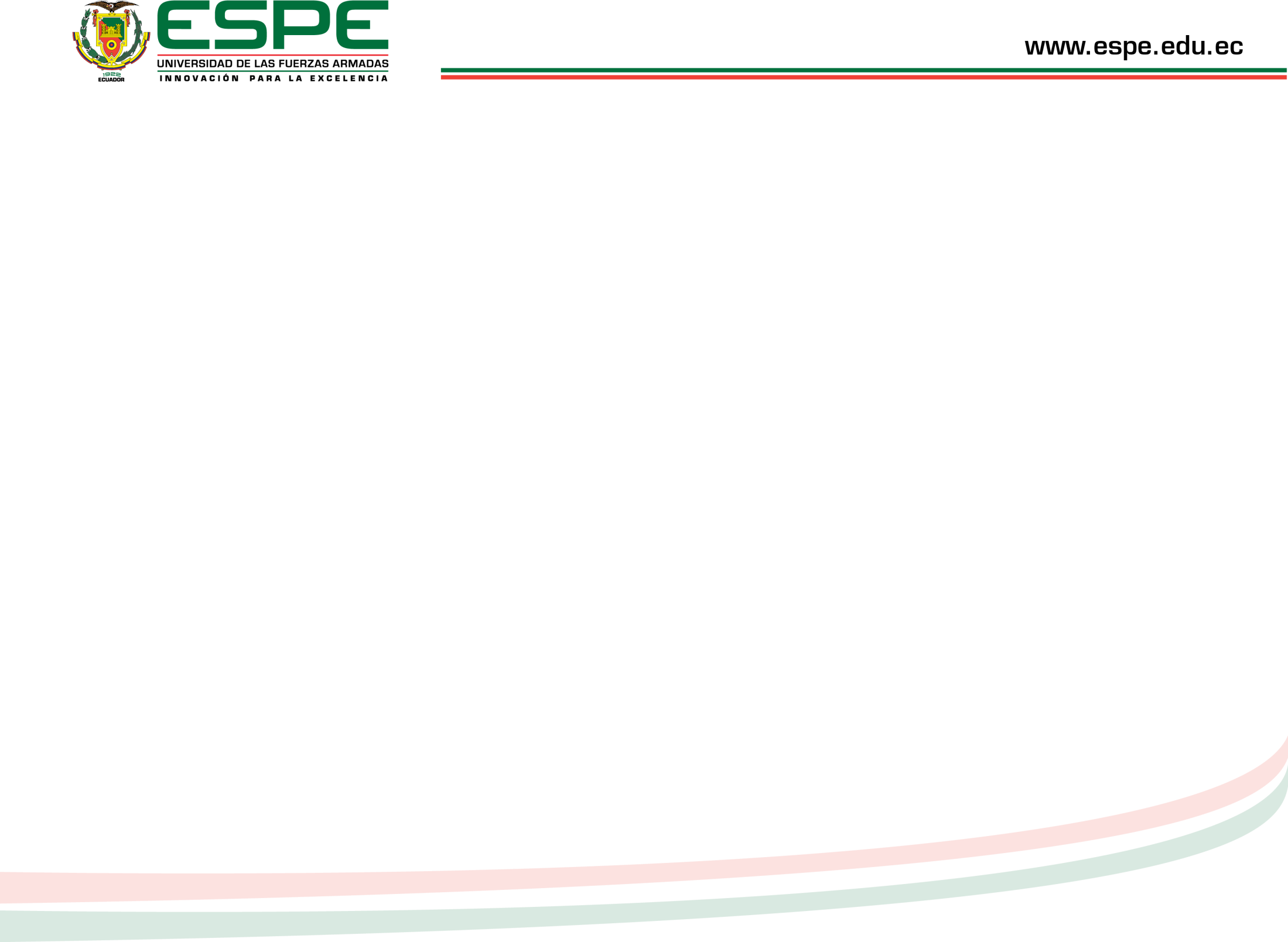 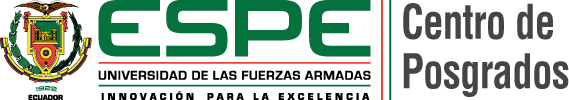 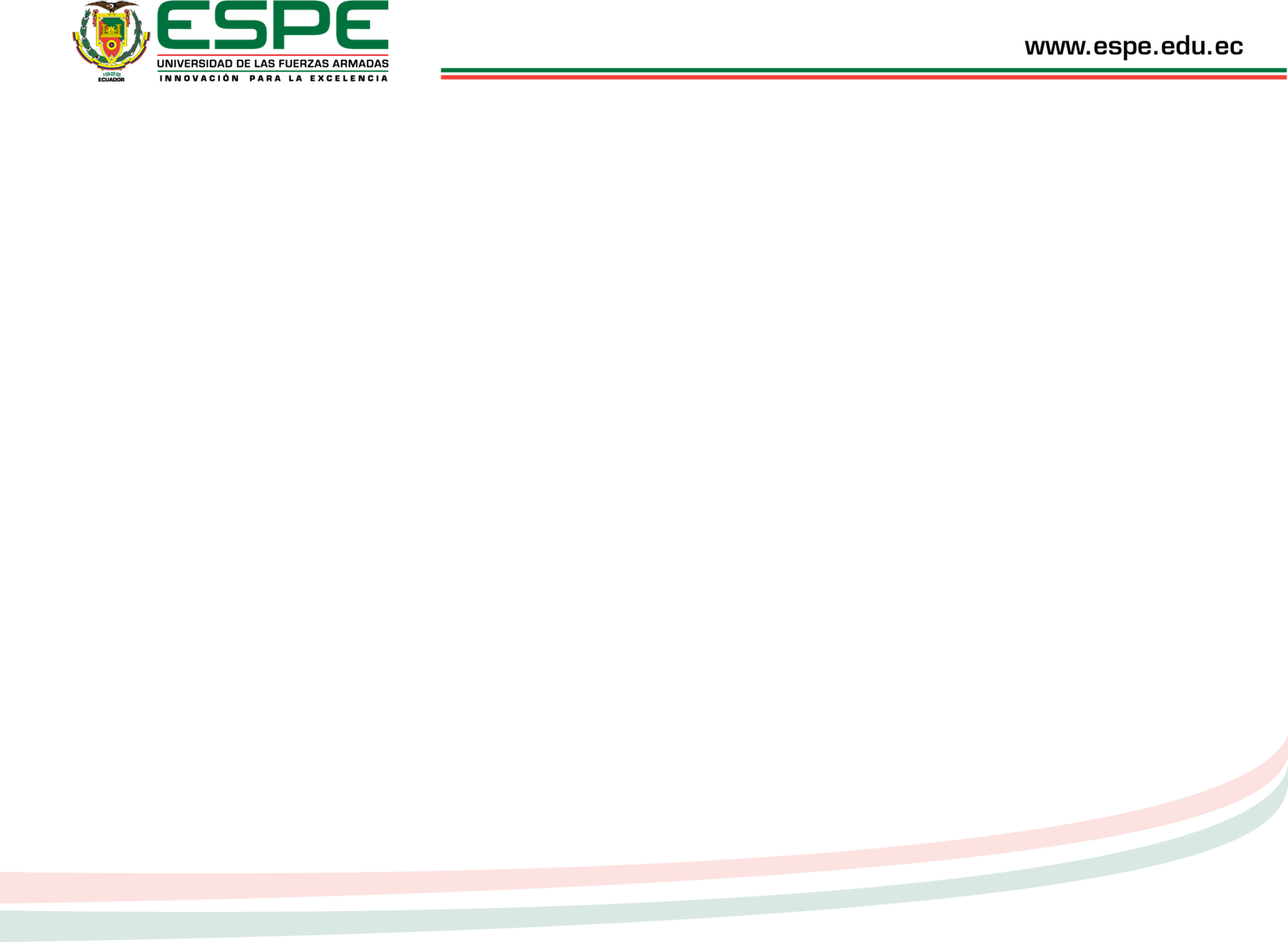 SIMULACIÓN
FLUJOS  DE CARGA – OPERACIÓN ESTABLE
ESCENARIO 2: PICO DE DEMANDA DE LA NOCHE (ÉPOCA DE CALOR)
CASO 1 (Viento Máxima, Sin Irradiación)
Salida C. Acople (WTG) – Baltra 13.8 [kV]: Carga de las unidades diésel superior al 105% de la capacidad máxima efectiva. Inversión de flujo en la línea Baltra –S. Cruz. 

Salida Interconexión Baltra – S. Cruz: Carga de las unidades diésel algo superior (101 %) a la capacidad máxima efectiva. 

Salida TRF unidades CAT 1-7 en P. Ayora: Carga de la unidad 9 en 190% de la capacidad máxima efectiva. 

Salida Alimentador 2 Sistema Santa Cruz: Unidades en P. Ayora cargadas a menos del 15% de su capacidad efectiva. El flujo de carga no considera sin embargo la reducción de potencia por sobre-frecuencia de las plantas fotovoltaicas y eólica.
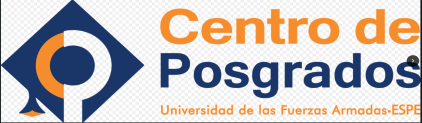 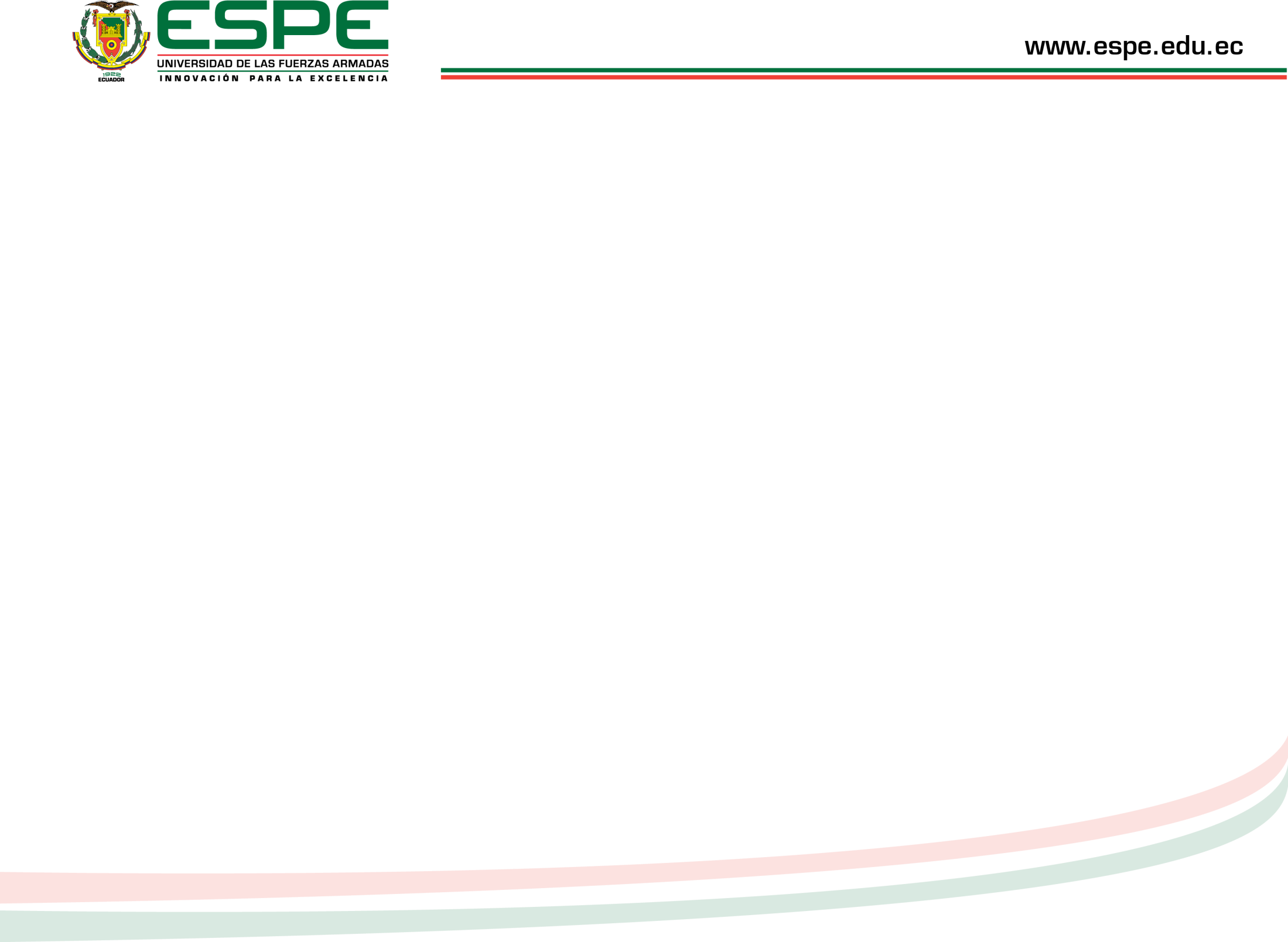 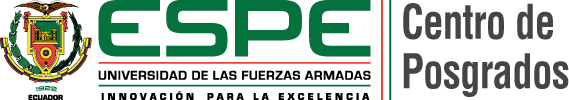 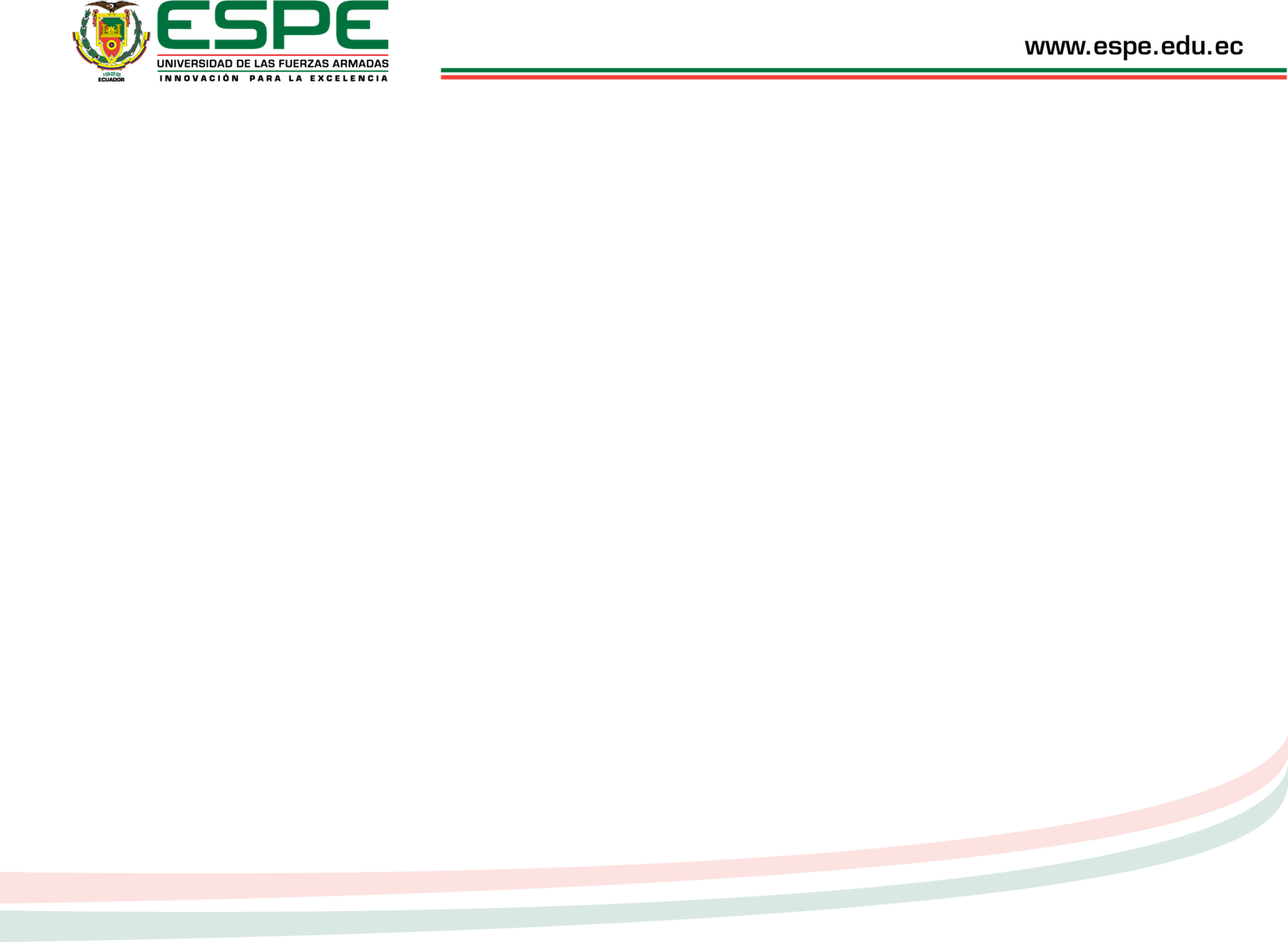 SIMULACIÓN
FLUJOS  DE CARGA – OPERACIÓN ESTABLE
ESCENARIO 2: PICO DE DEMANDA DE LA NOCHE (ÉPOCA DE CALOR)
CASO 2 (Viento Promedio, Sin Irradiación)
Generación  Planta de Puerto Ayora
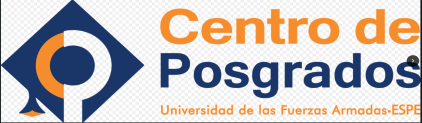 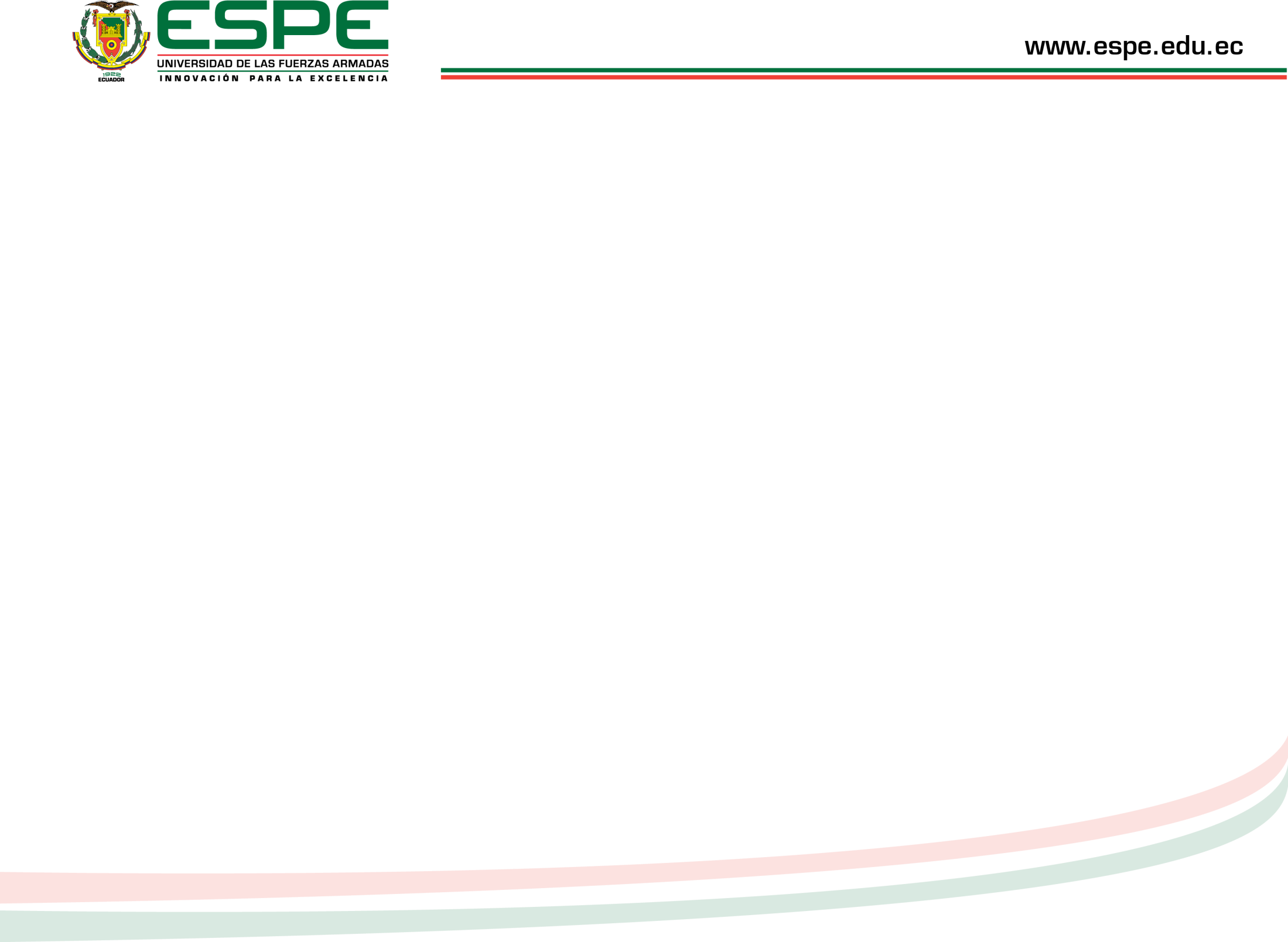 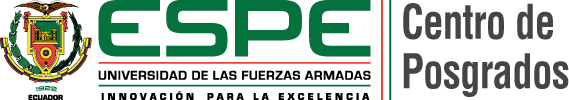 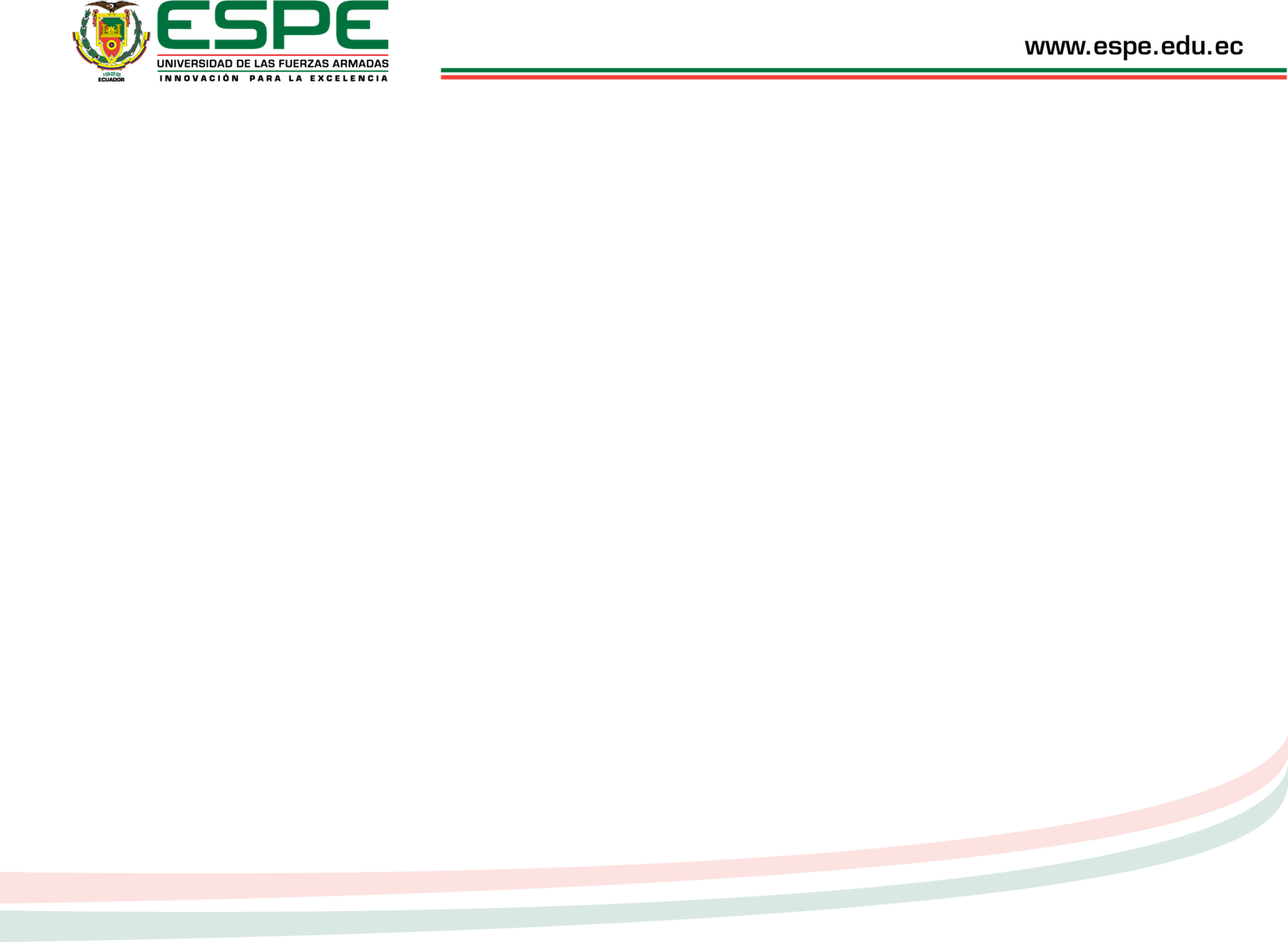 SIMULACIÓN
FLUJOS  DE CARGA – OPERACIÓN ESTABLE
ESCENARIO 2: PICO DE DEMANDA DE LA NOCHE (ÉPOCA DE CALOR)
CASO 2 (Viento Promedio, Sin Irradiación)
Generación  No Convencional
Resumen  Generación - Carga
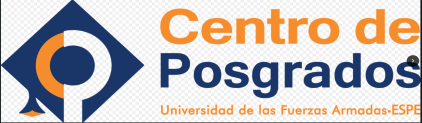 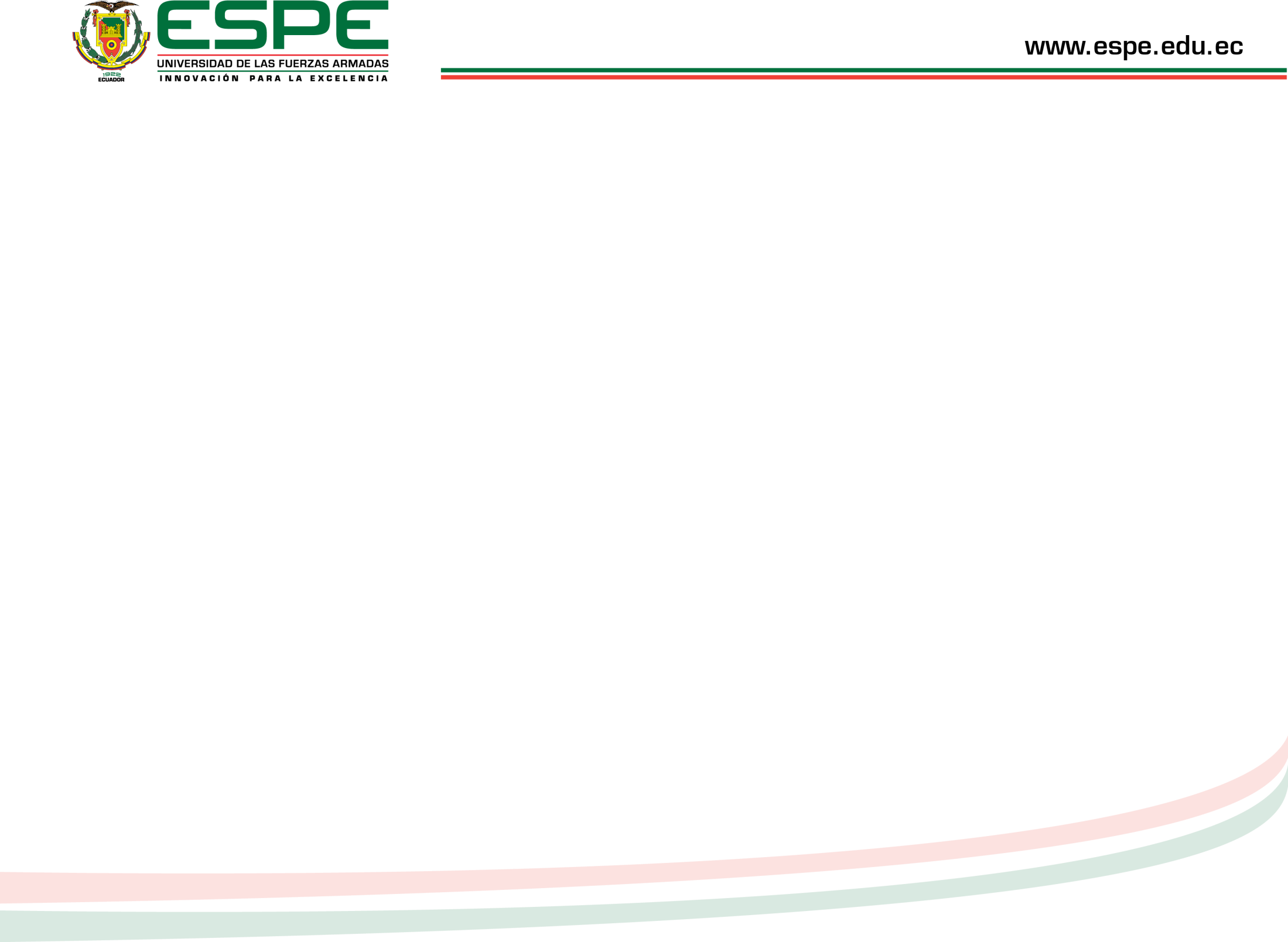 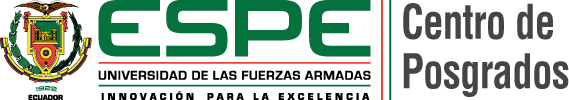 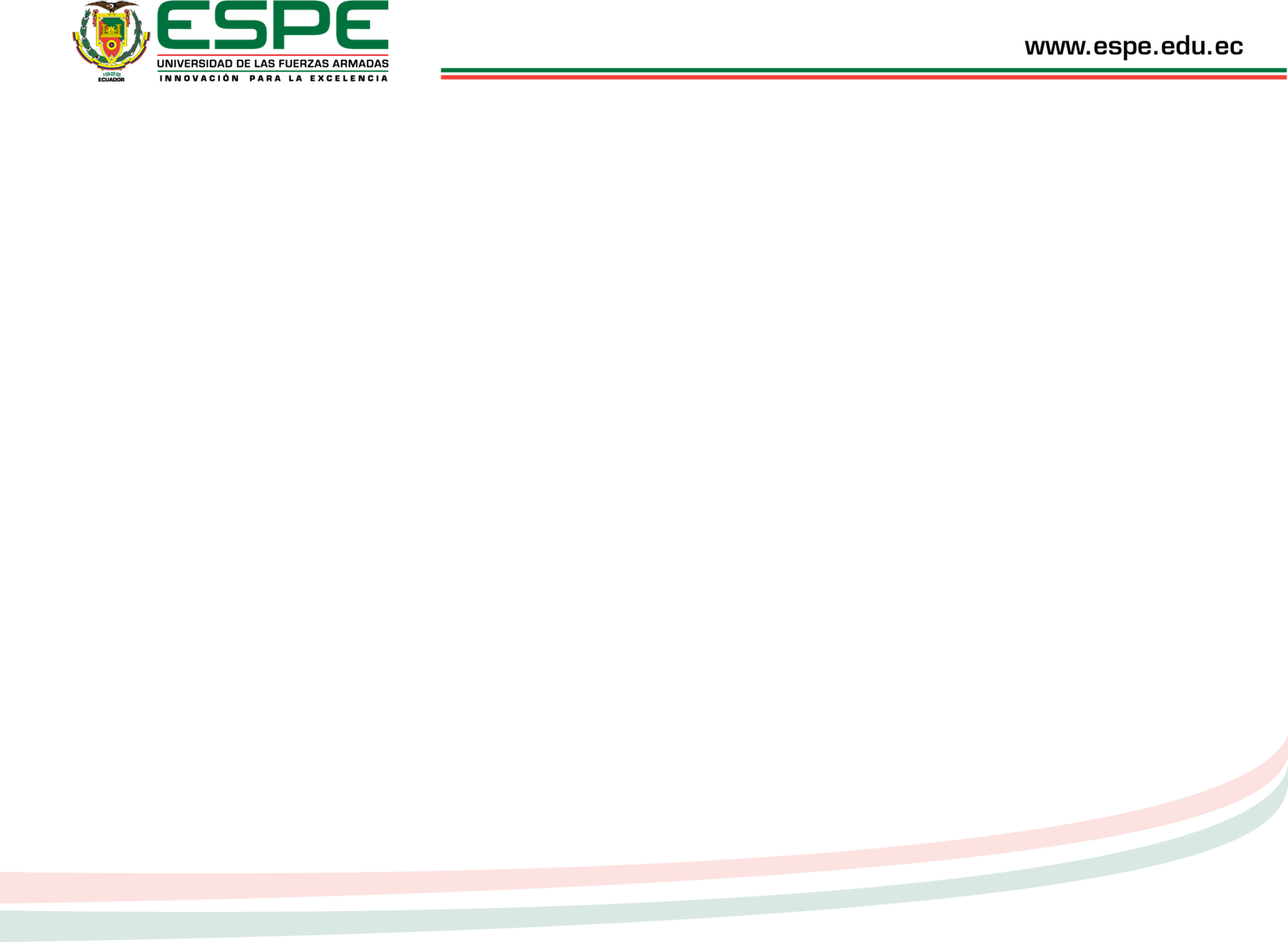 SIMULACIÓN
FLUJOS  DE CARGA – OPERACIÓN ESTABLE
ESCENARIO 2: PICO DE DEMANDA DE LA NOCHE (ÉPOCA DE CALOR)
CASO 2 (Viento Promedio, Sin Irradiación)
Sistema Hibrido Baltra – Santa Cruz “ISLAS GALÁPAGOS”
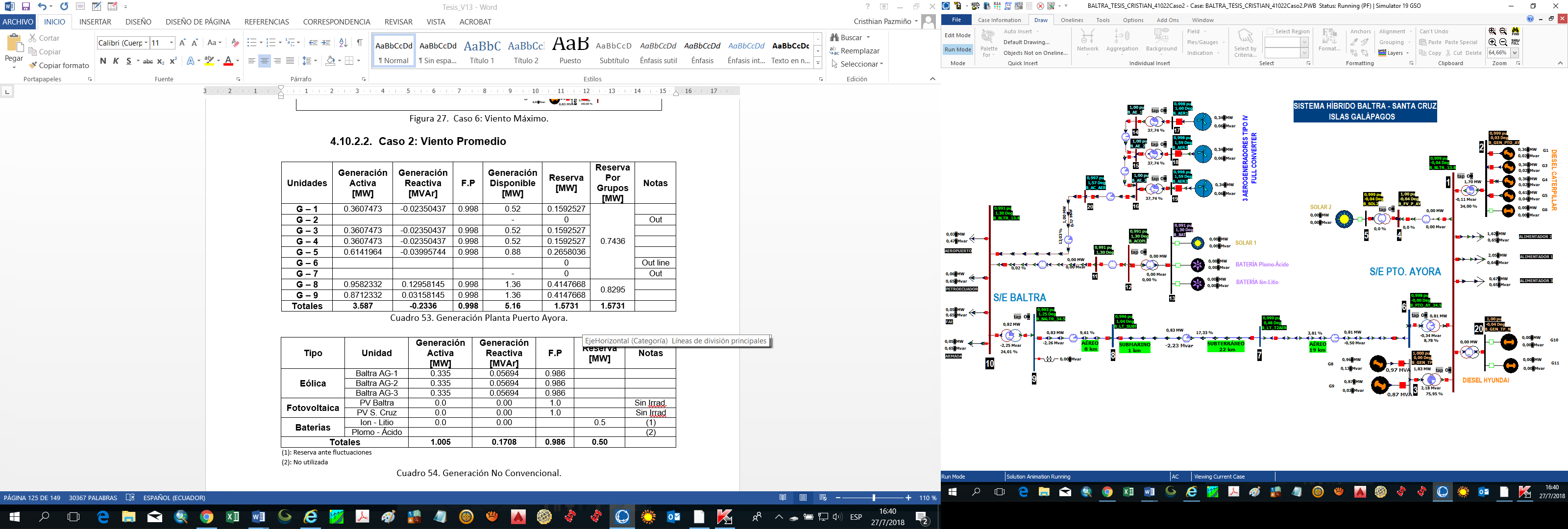 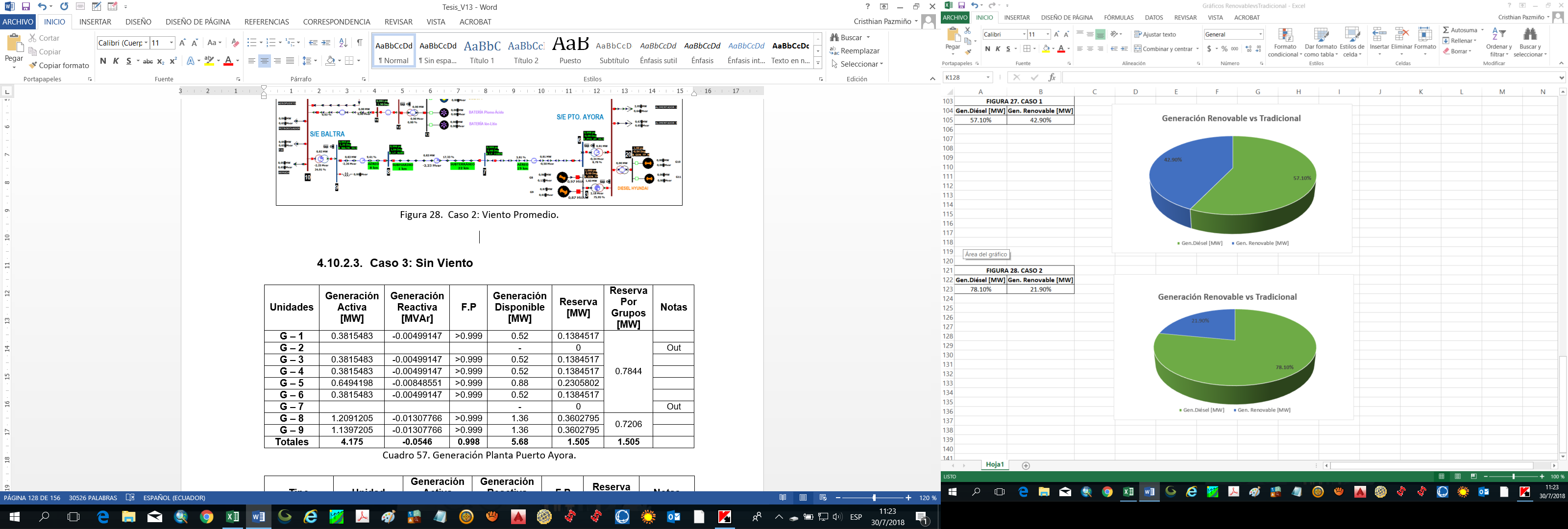 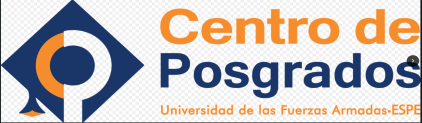 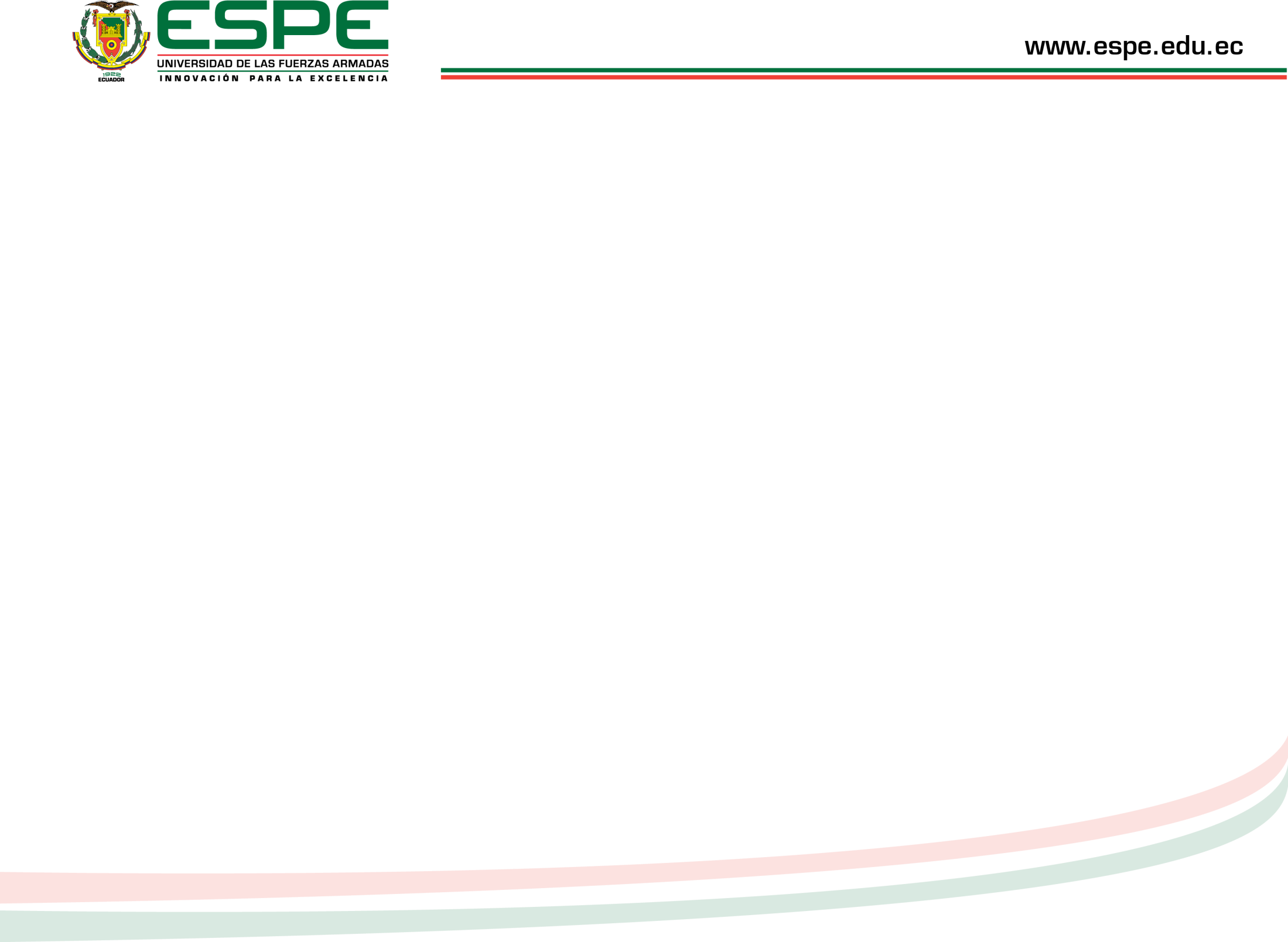 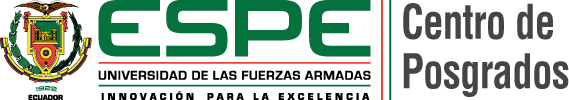 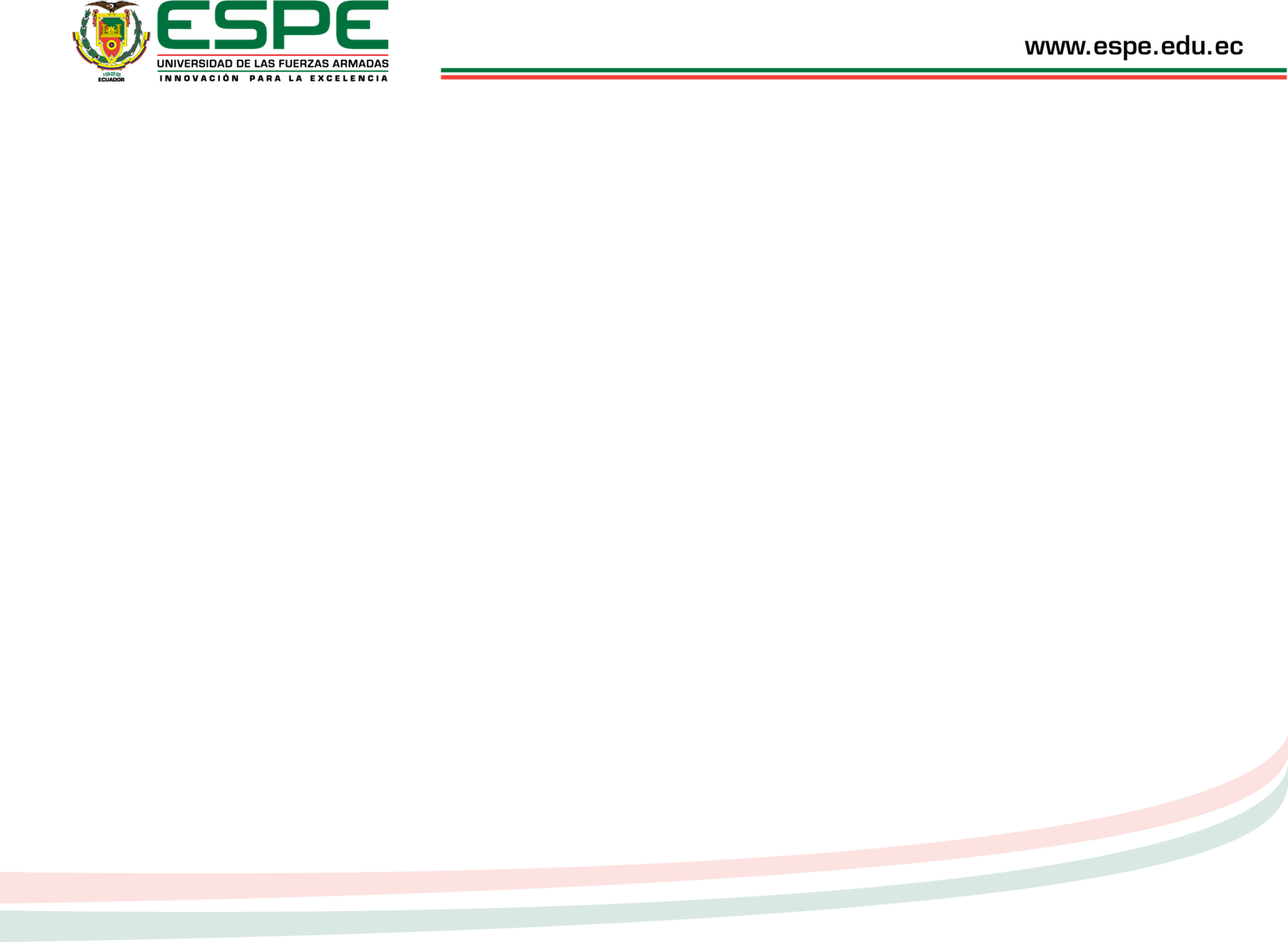 SIMULACIÓN
FLUJOS  DE CARGA – OPERACIÓN ESTABLE
ESCENARIO 2: PICO DE DEMANDA DE LA NOCHE (ÉPOCA DE CALOR)
CASO 2 (Viento Promedio, Sin Irradiación)
Salida TRF unidades CAT 1-7 en P. Ayora: Carga de las unidades 8 y 9 superior al 130 % de la capacidad máxima efectiva. 

Salida TRF unidades Hyundai 8-9 en P. Ayora: Carga de las unidades 1 a 7 superiores al 200 % de la capacidad máxima efectiva.

Salida TRF unidades CAT 1-7 en P. Ayora: Carga de la unidad 9 superior al 150% de la capacidad máxima efectiva.
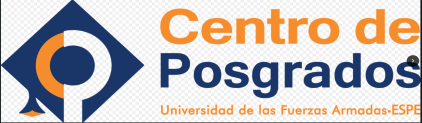 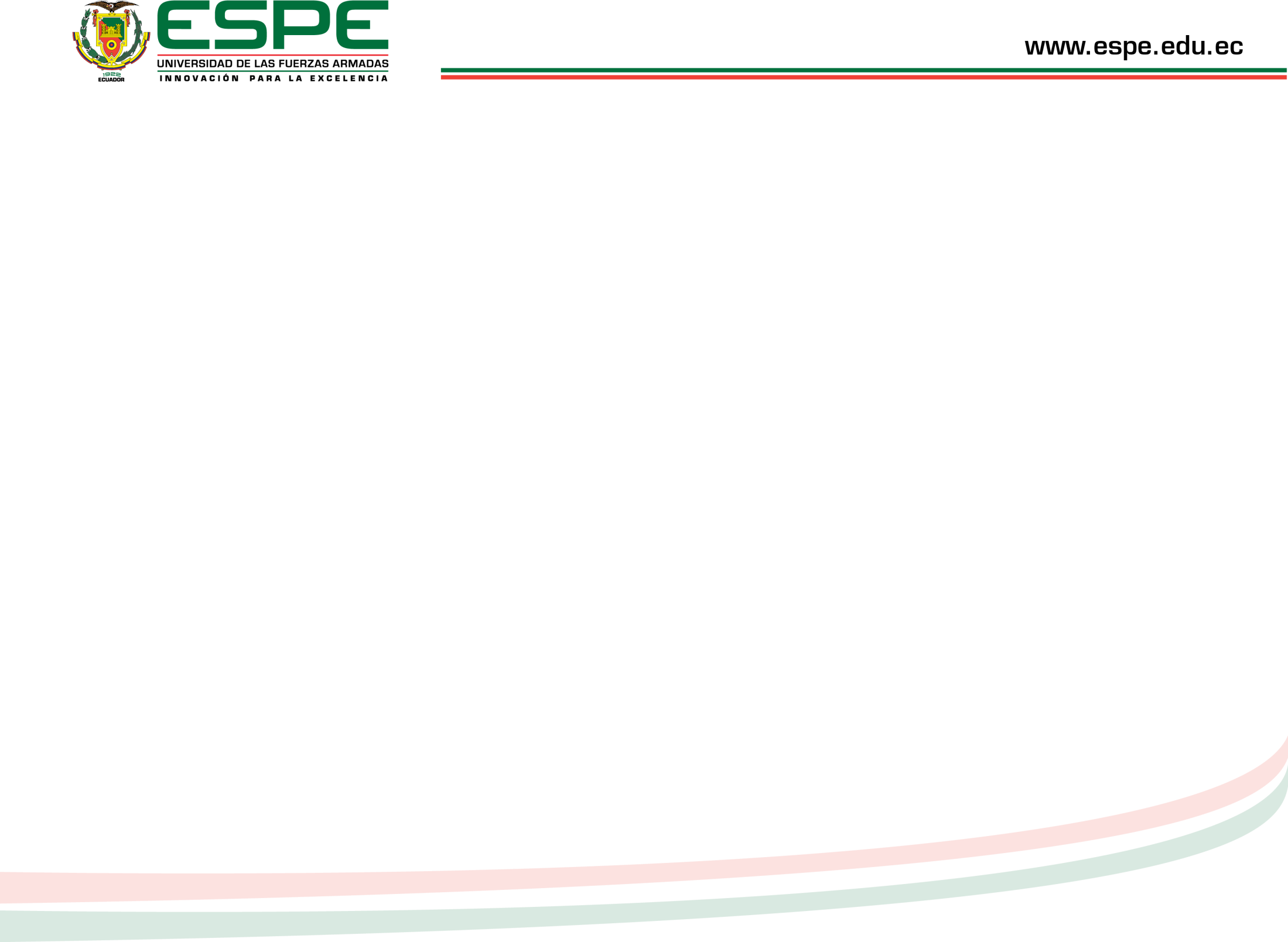 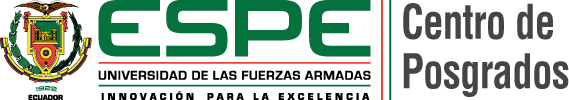 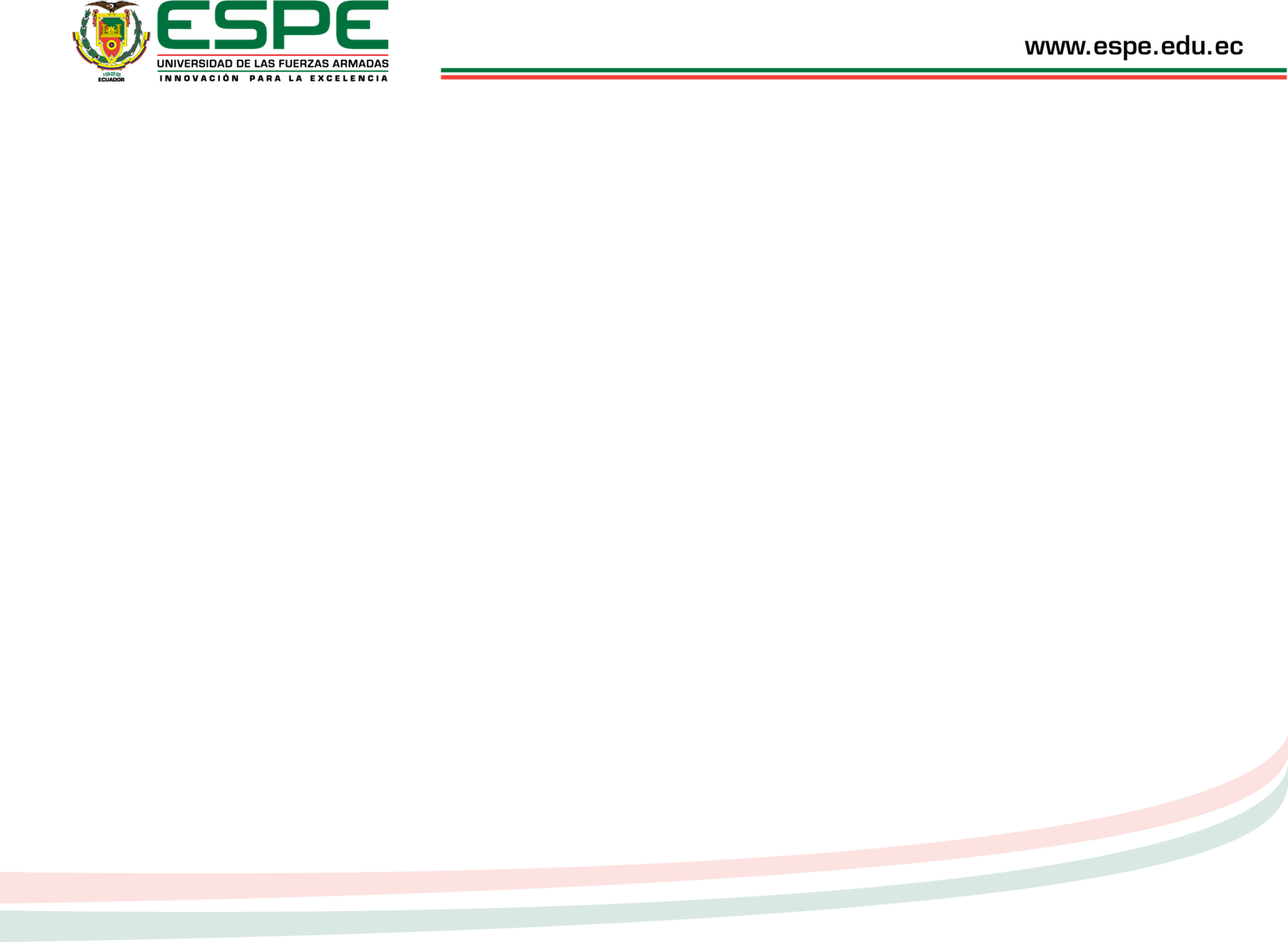 SIMULACIÓN
FLUJOS  DE CARGA – OPERACIÓN ESTABLE
ESCENARIO 2: PICO DE DEMANDA DE LA NOCHE (ÉPOCA DE CALOR)
CASO 3 (Sin Viento, Sin Irradiación)
Generación  Planta de Puerto Ayora
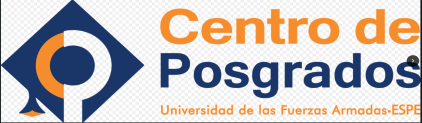 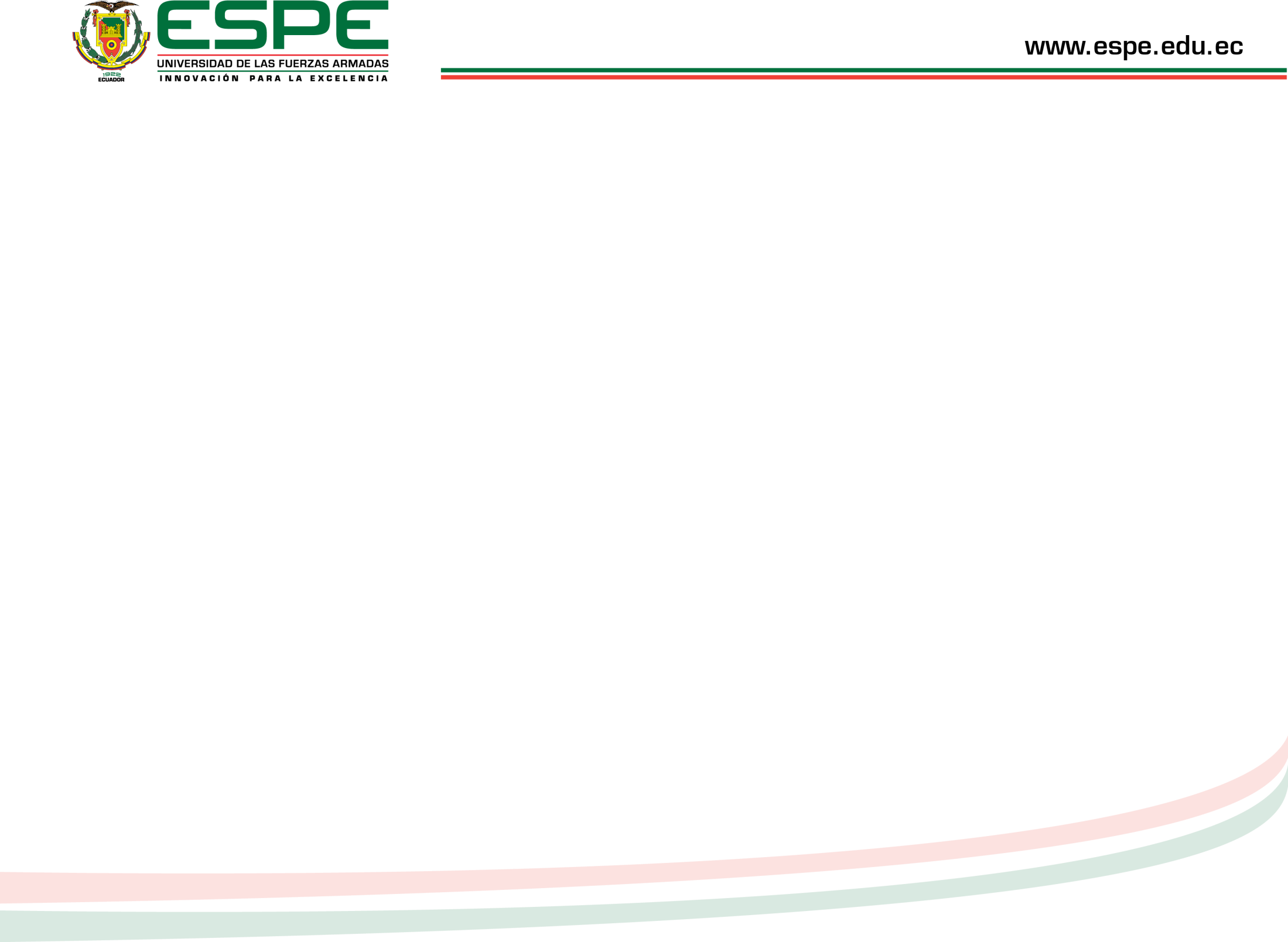 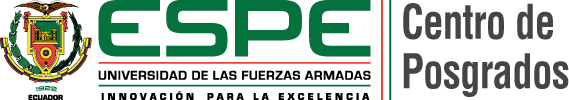 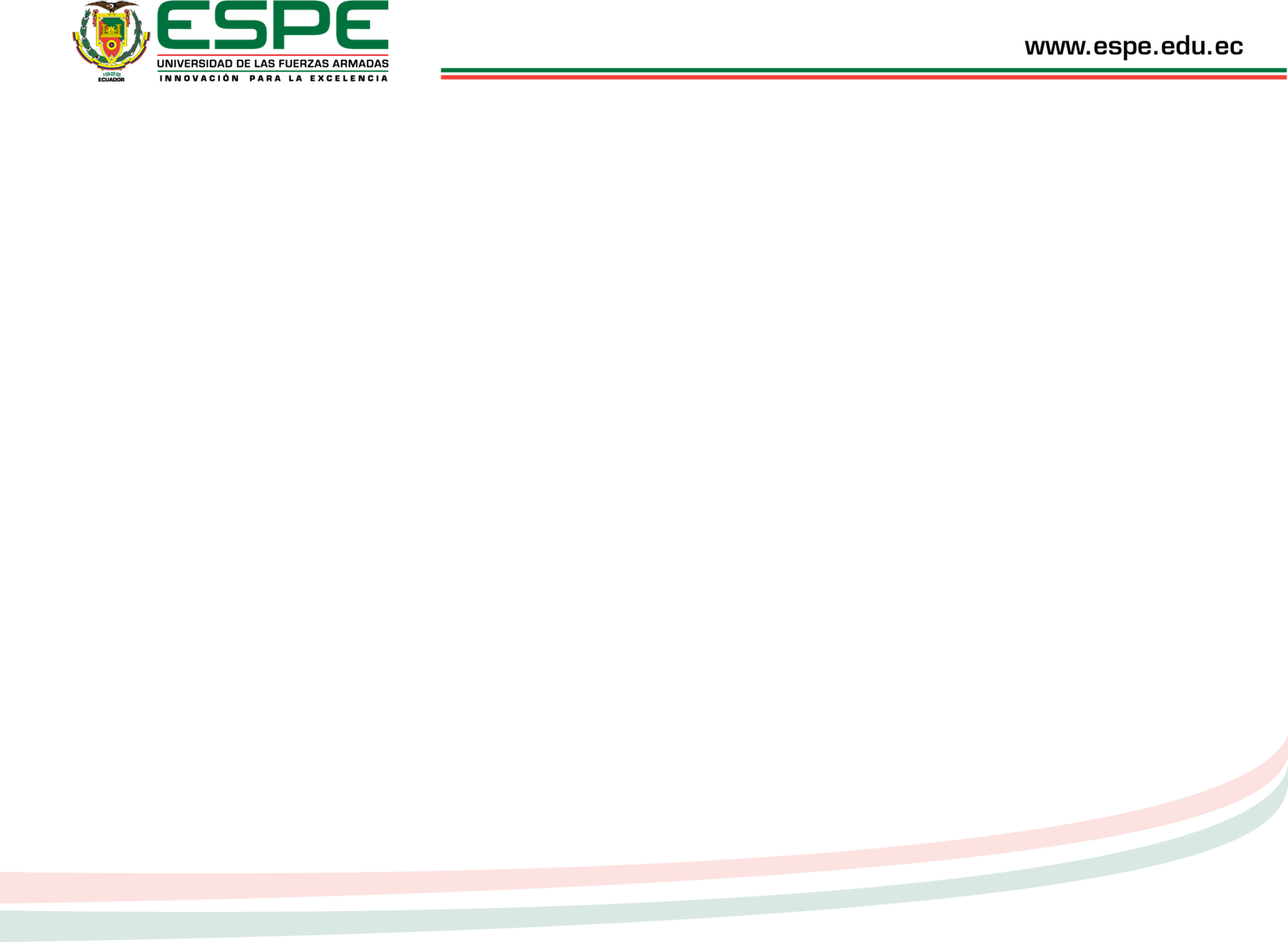 SIMULACIÓN
FLUJOS  DE CARGA – OPERACIÓN ESTABLE
ESCENARIO 2: PICO DE DEMANDA DE LA NOCHE (ÉPOCA DE CALOR)
CASO 3 (Sin Viento, Sin Irradiación)
Generación  No Convencional
Resumen  Generación - Carga
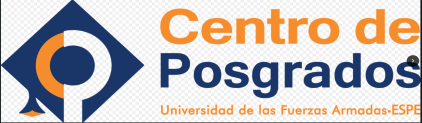 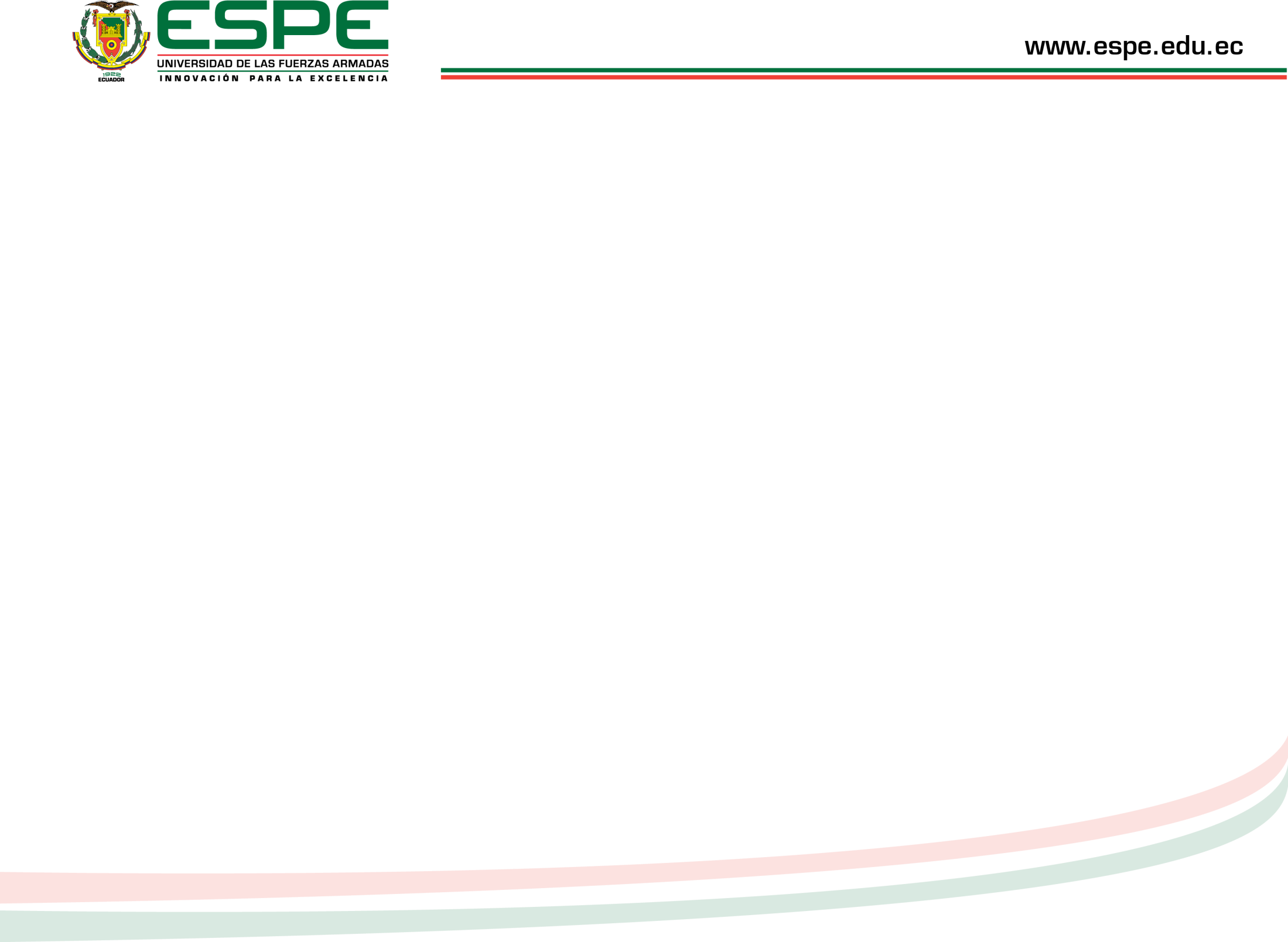 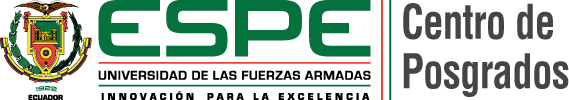 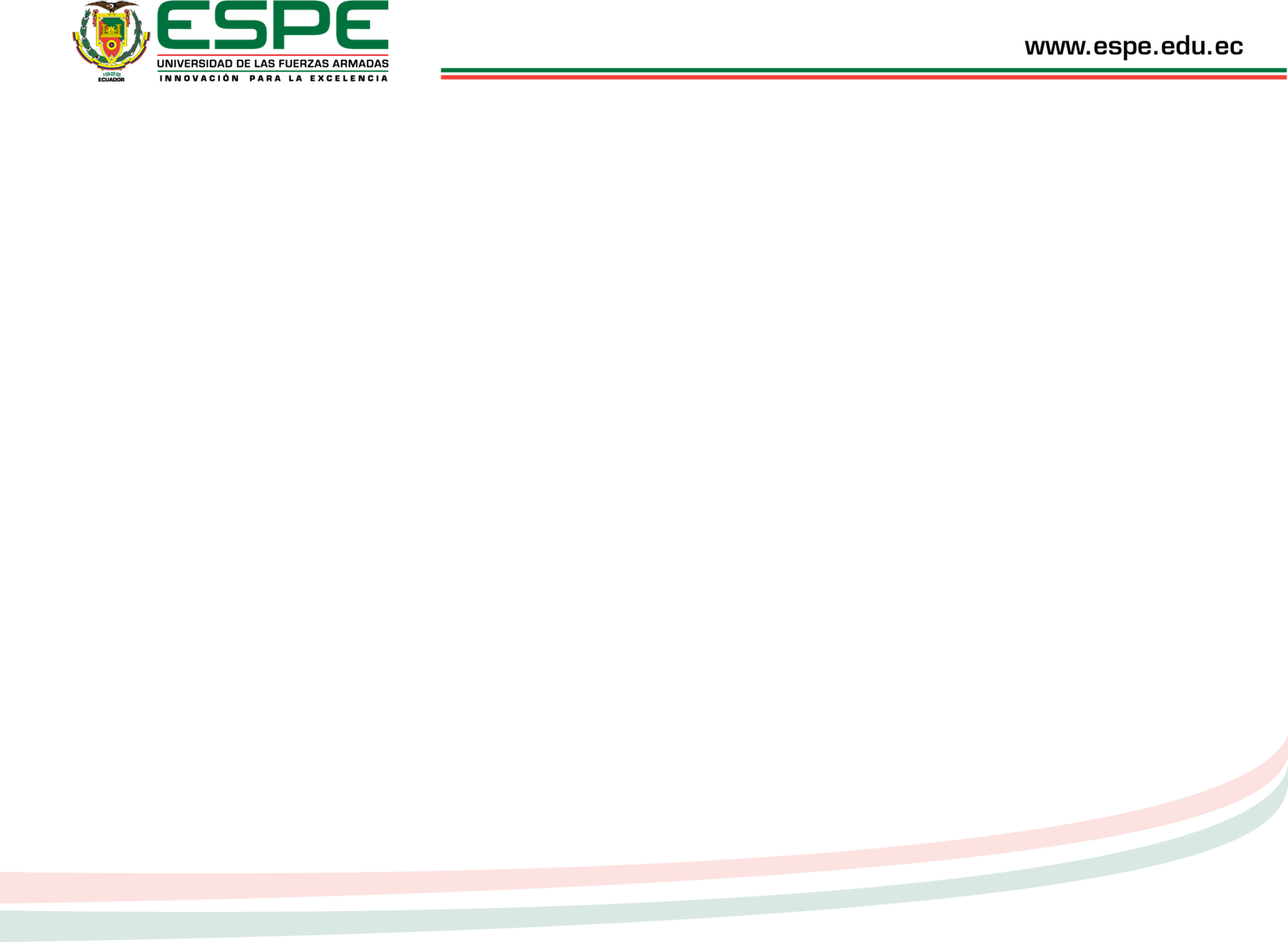 SIMULACIÓN
FLUJOS  DE CARGA – OPERACIÓN ESTABLE
ESCENARIO 2: PICO DE DEMANDA DE LA NOCHE (ÉPOCA DE CALOR)
CASO 3 (Sin Viento, Sin Irradiación)
Sistema Hibrido Baltra – Santa Cruz “ISLAS GALÁPAGOS”
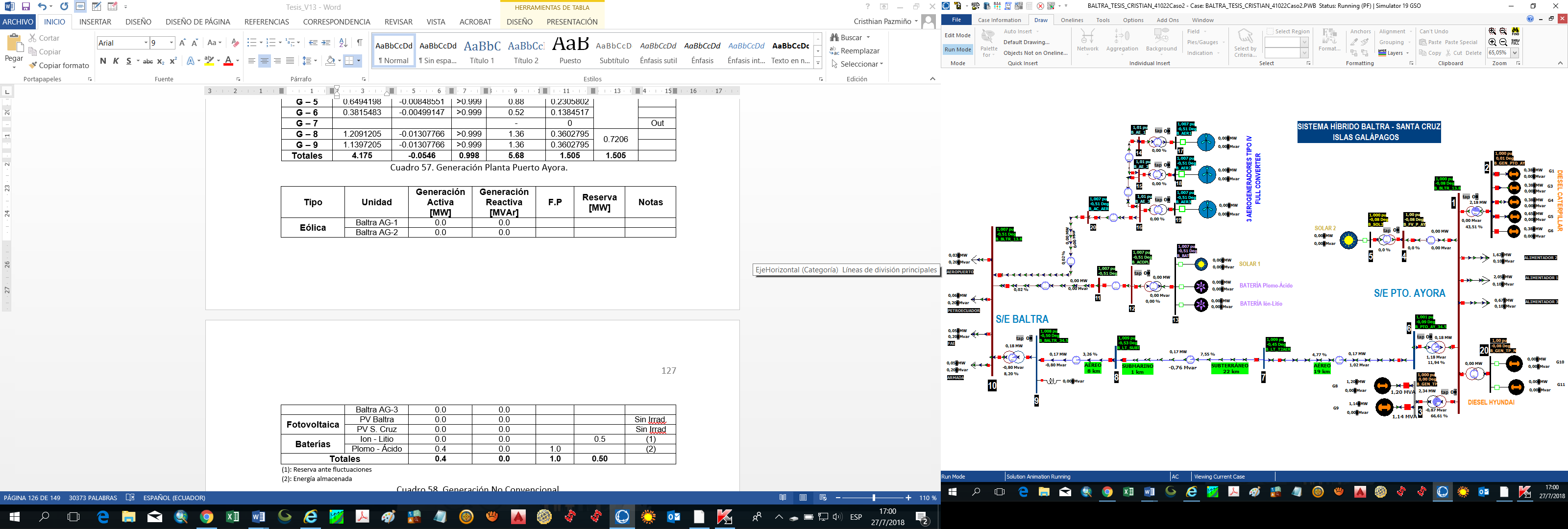 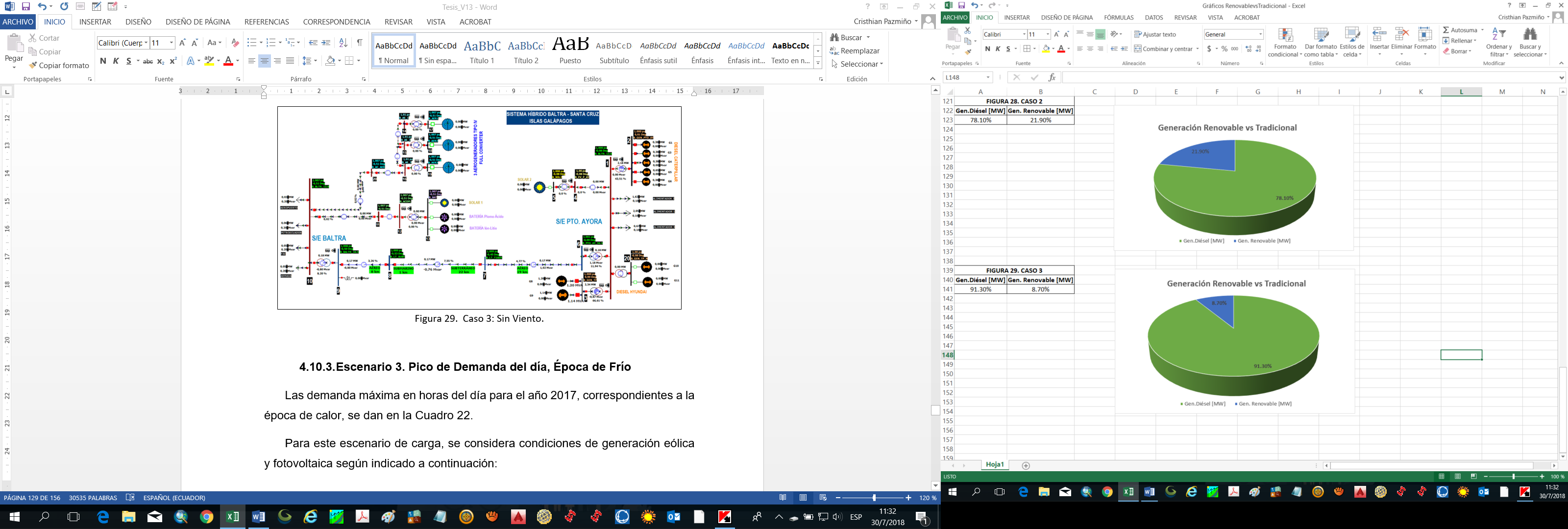 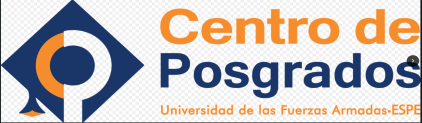 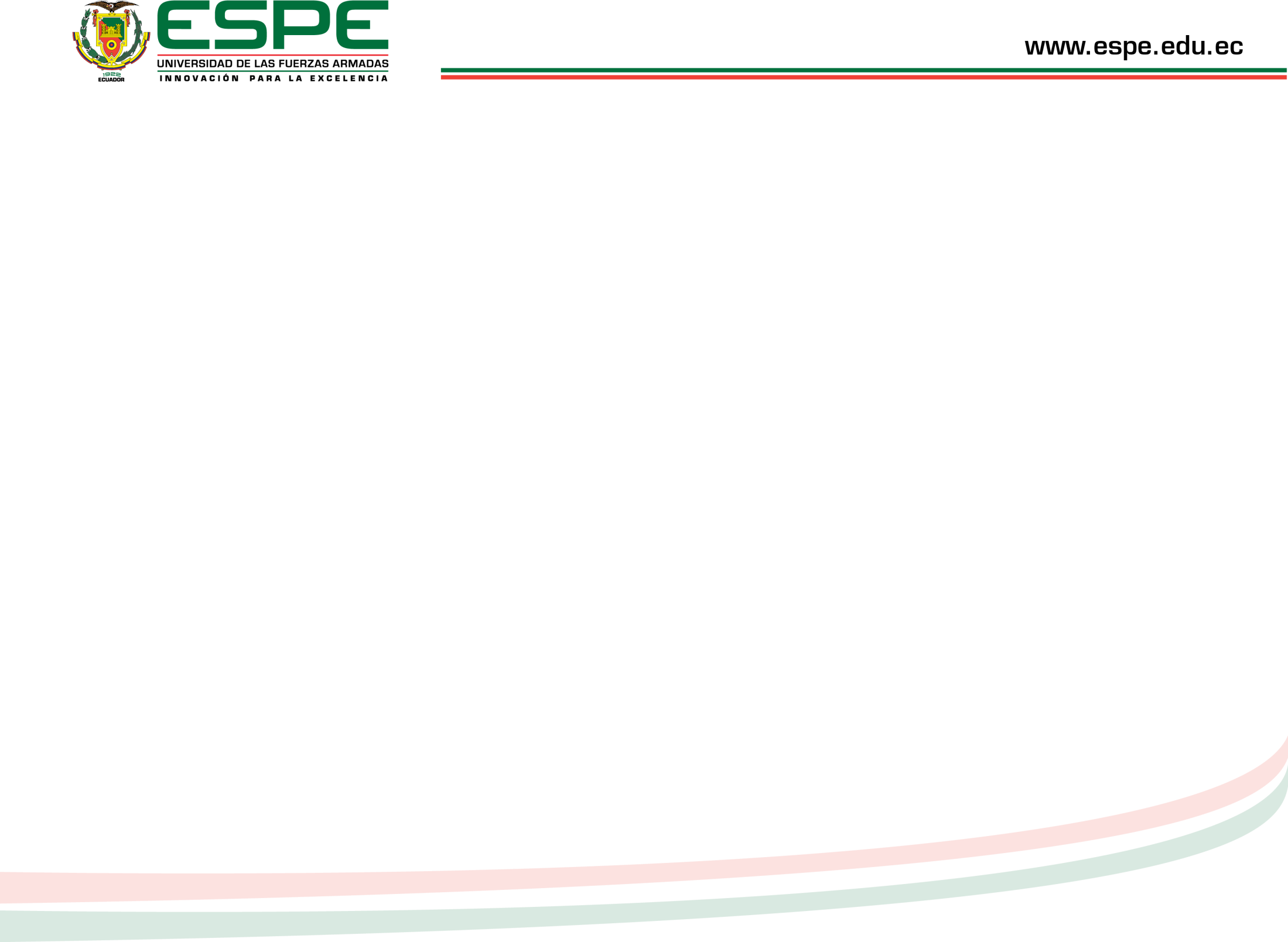 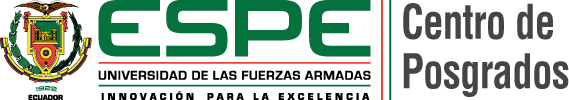 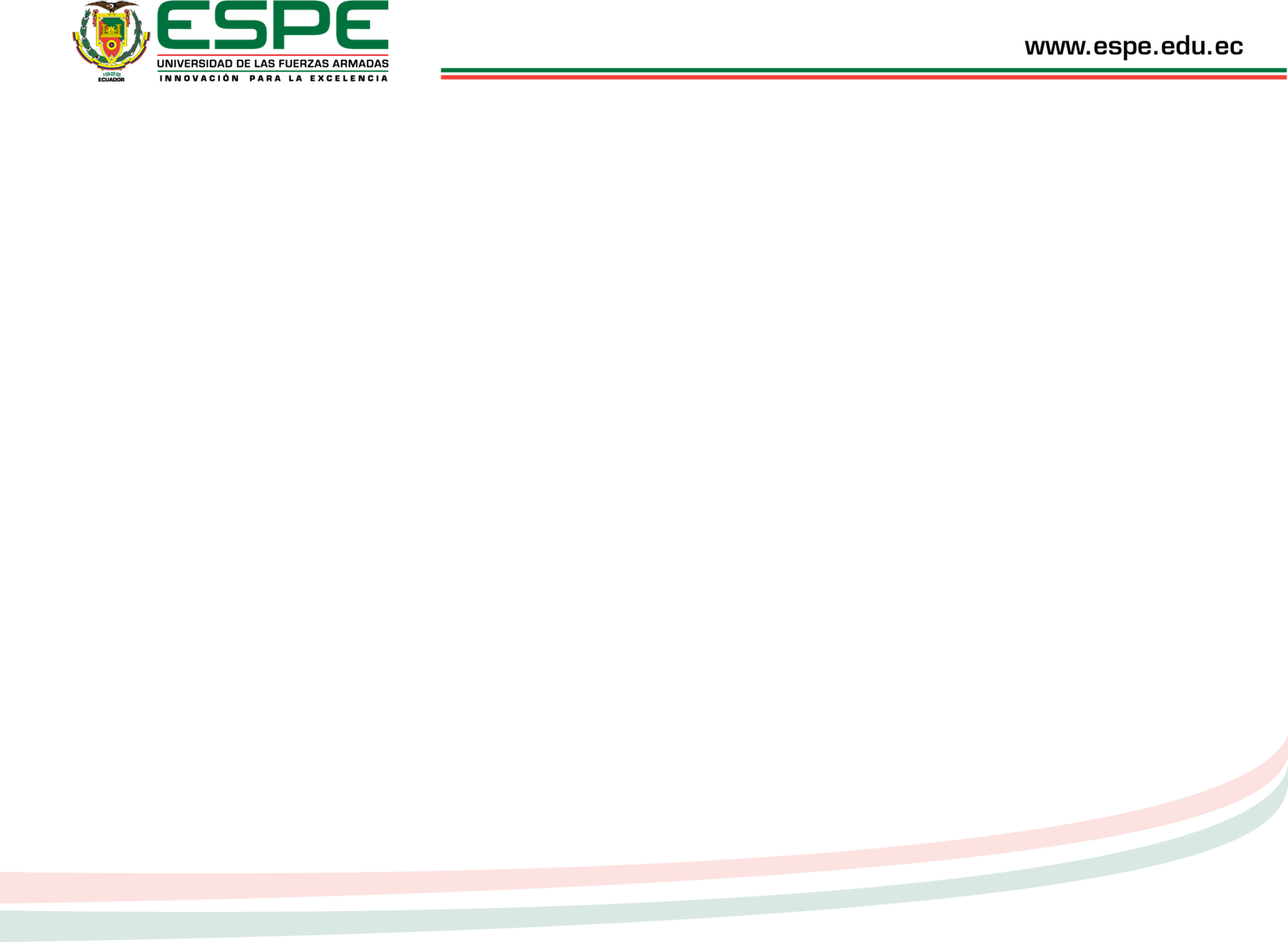 SIMULACIÓN
FLUJOS  DE CARGA – OPERACIÓN ESTABLE
ESCENARIO 2: PICO DE DEMANDA DE LA NOCHE (ÉPOCA DE CALOR)
CASO 3 (Sin Viento, Sin Irradiación)
Salida TRF unidades CAT 1-7 en P. Ayora: Carga de las unidades 8 y 9 superior al 150 % de la capacidad máxima efectiva. 

Salida TRF unidades Hyundai 8-9 en P. Ayora: Carga de las unidades 1 a 7 superiores al 140 % de la capacidad máxima efectiva.
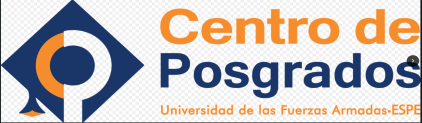 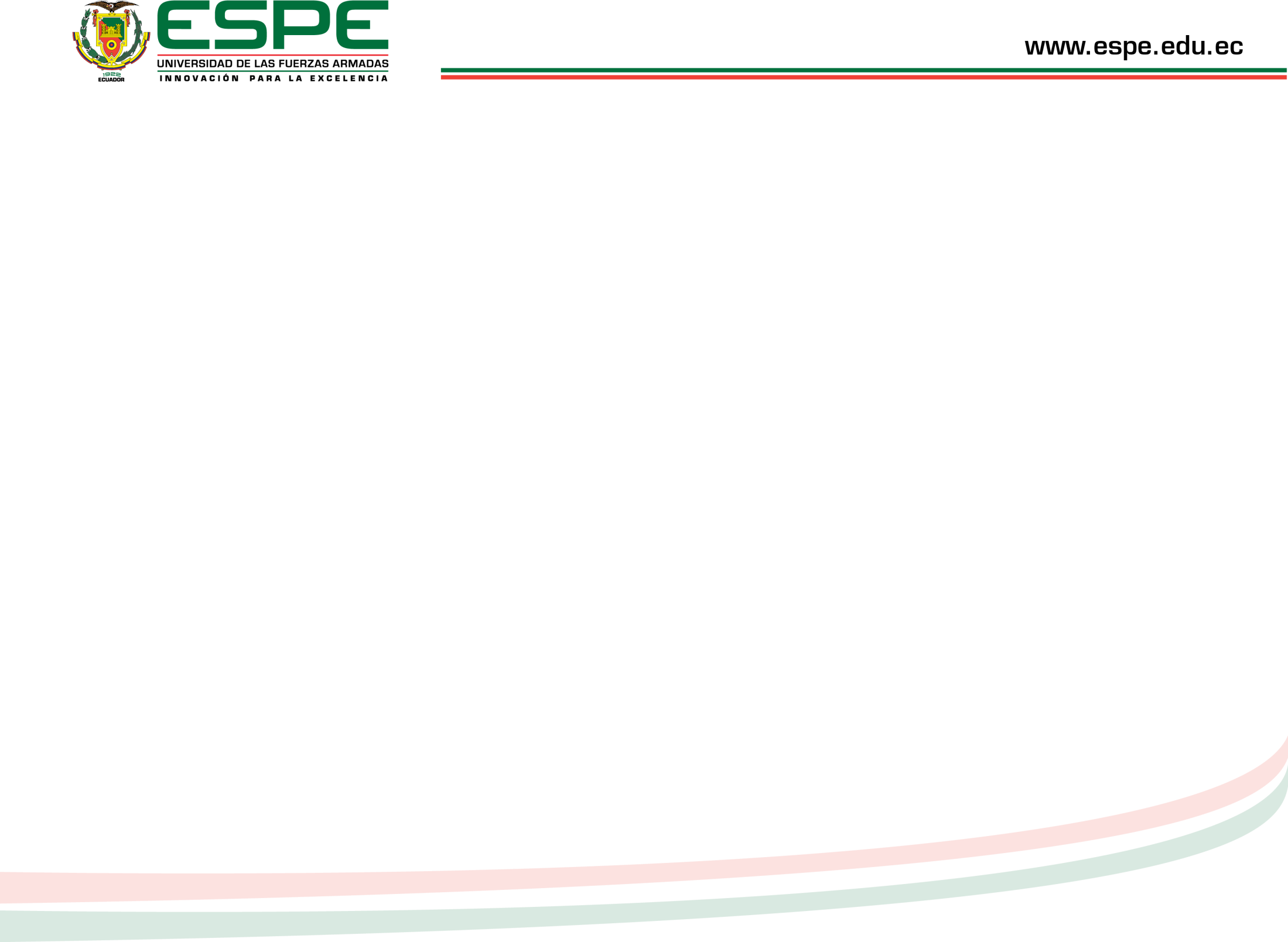 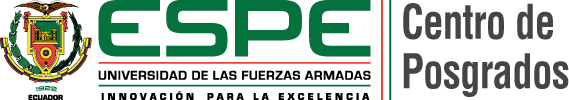 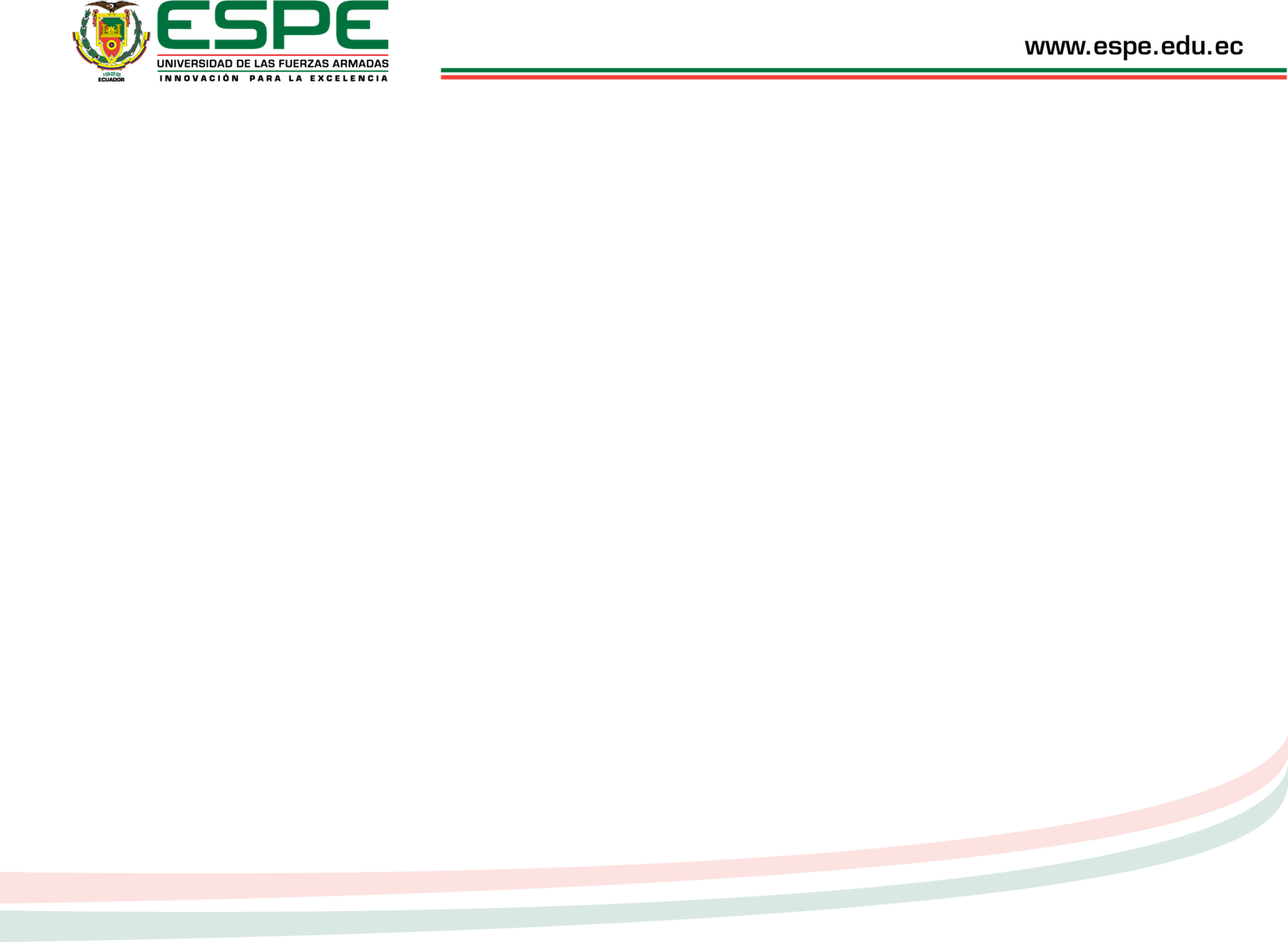 SIMULACIÓN
FLUJOS  DE CARGA – OPERACIÓN ESTABLE

ESCENARIO 3: PICO DE DEMANDA DEL DÍA (ÉPOCA DE FRÍO)
La generación eólica y fotovoltaica se señala a continuación:

CASO 1 (Viento máximo, Irradiación máxima)

CASO 2 (Viento máximo, Irradiación reducida)

CASO 3 (Viento promedio, Irradiación máxima)

CASO 4 (Viento promedio, Irradiación reducida)

CASO 5 (Sin viento, Irradiación máxima)

CASO 6 (Sin viento, Irradiación reducida)
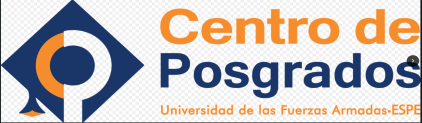 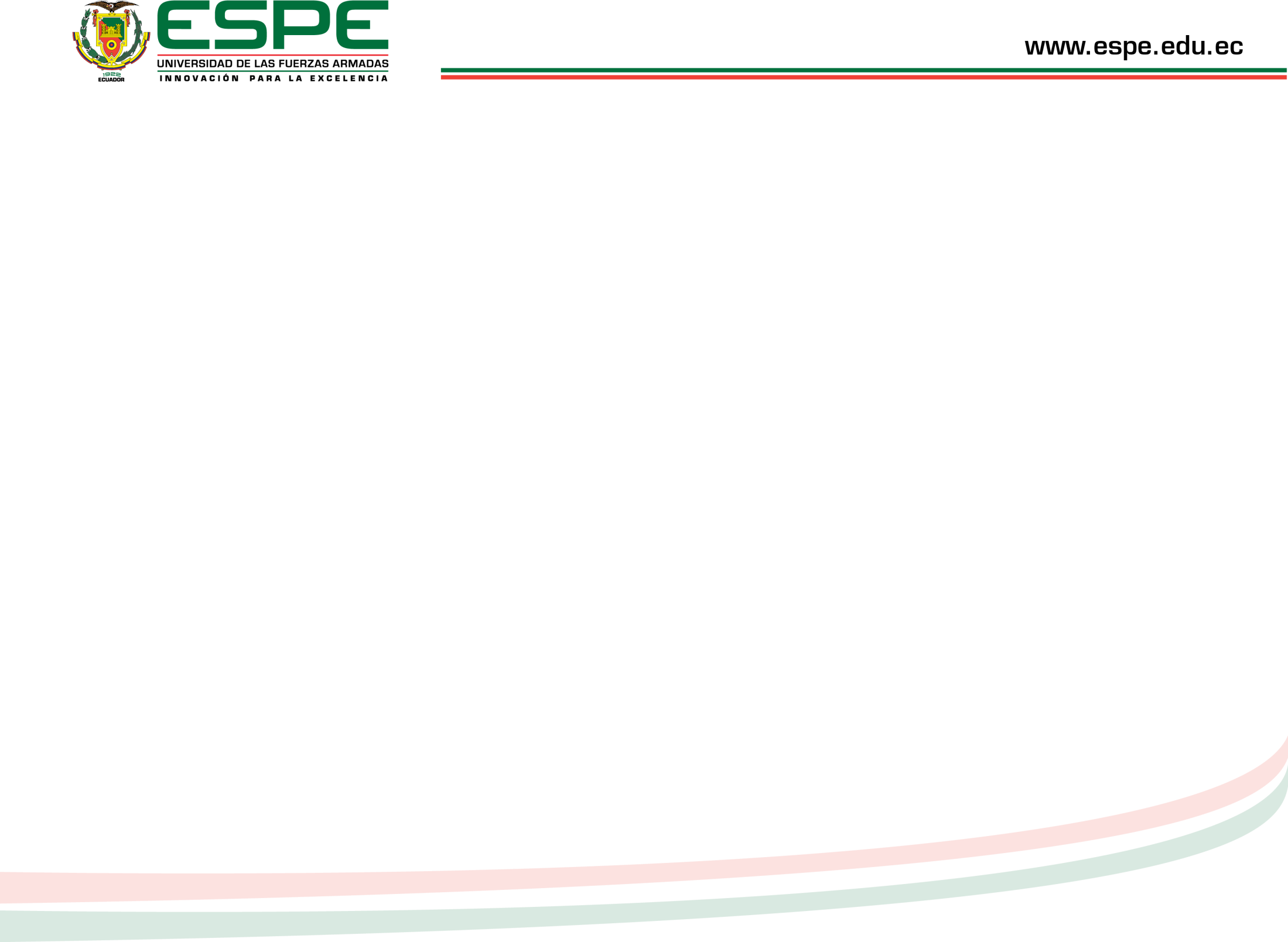 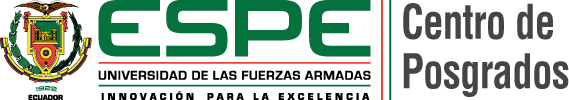 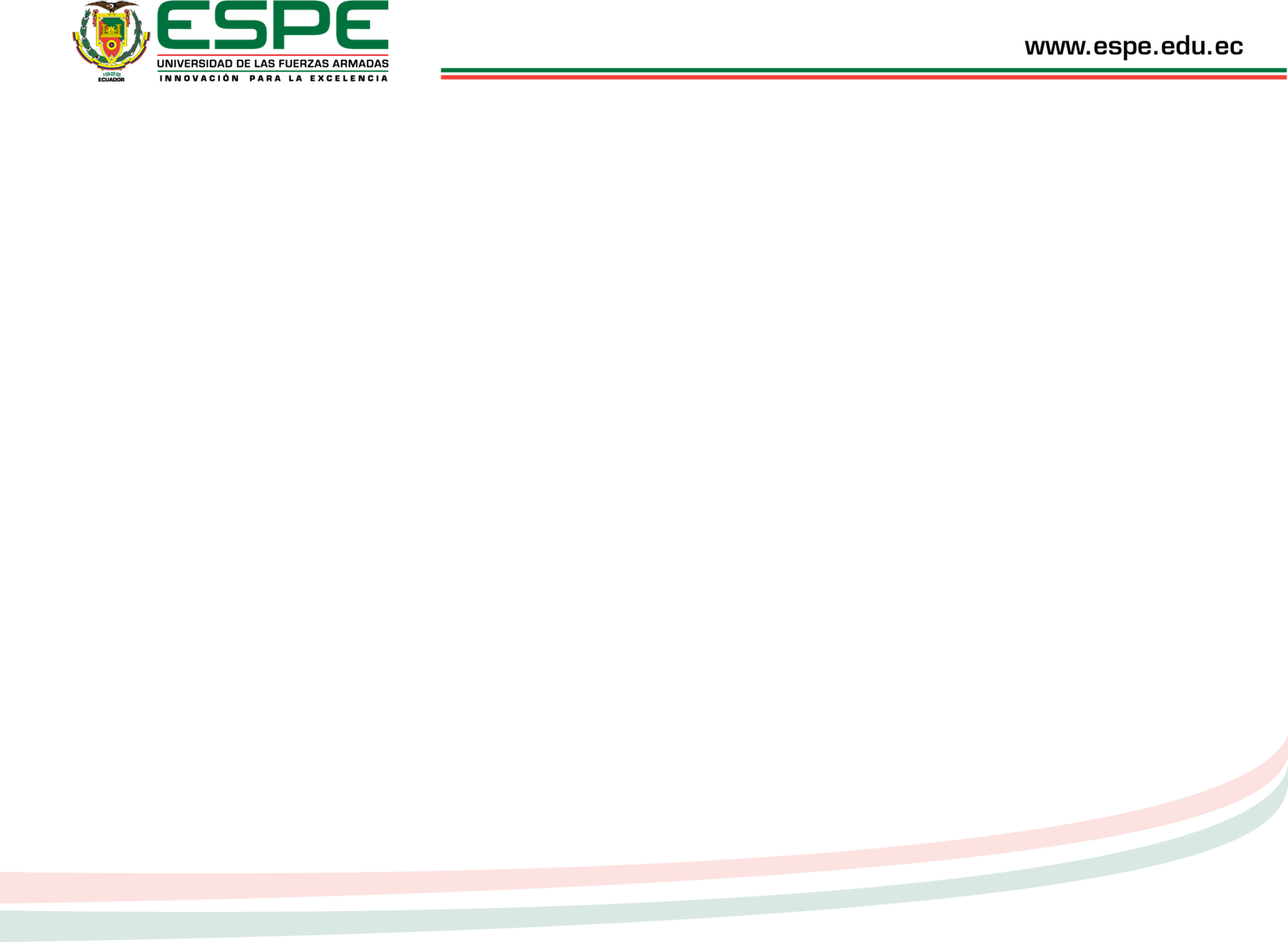 SIMULACIÓN
FLUJOS  DE CARGA – OPERACIÓN ESTABLE
ESCENARIO 3: PICO DE DEMANDA DEL DÍA (ÉPOCA DE FRÍO)
CASO 1 (Viento Máximo, Irradiación Máxima)
Generación  Planta de Puerto Ayora
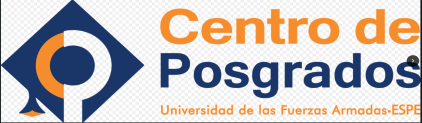 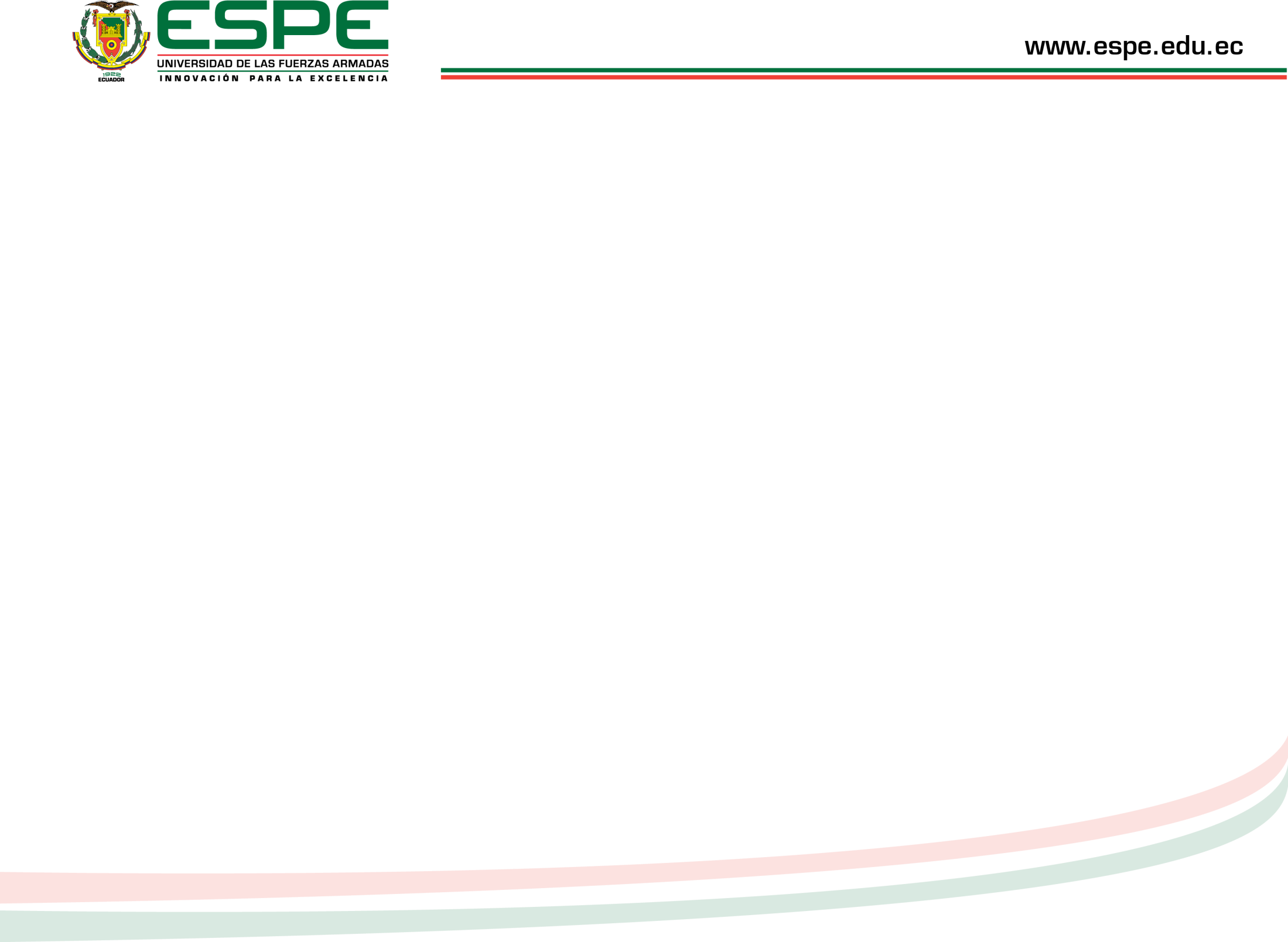 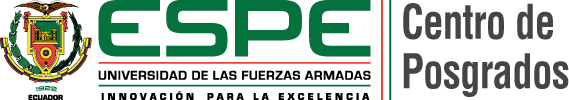 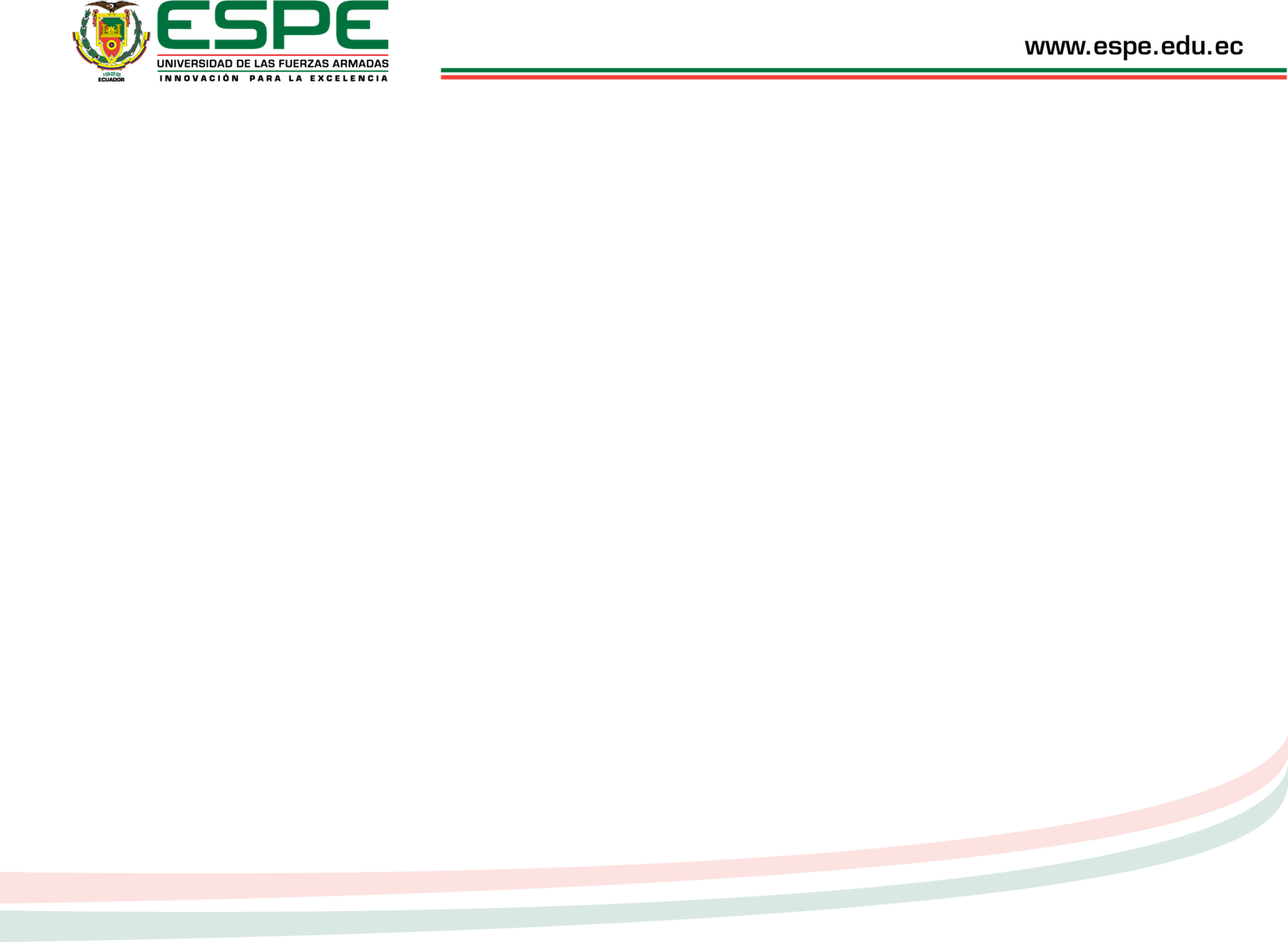 SIMULACIÓN
FLUJOS  DE CARGA – OPERACIÓN ESTABLE
ESCENARIO 3: PICO DE DEMANDA DEL DÍA (ÉPOCA DE FRÍO)
CASO 1 (Viento Máximo, Irradiación Máxima)
Generación  No Convencional
Resumen  Generación - Carga
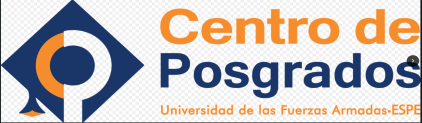 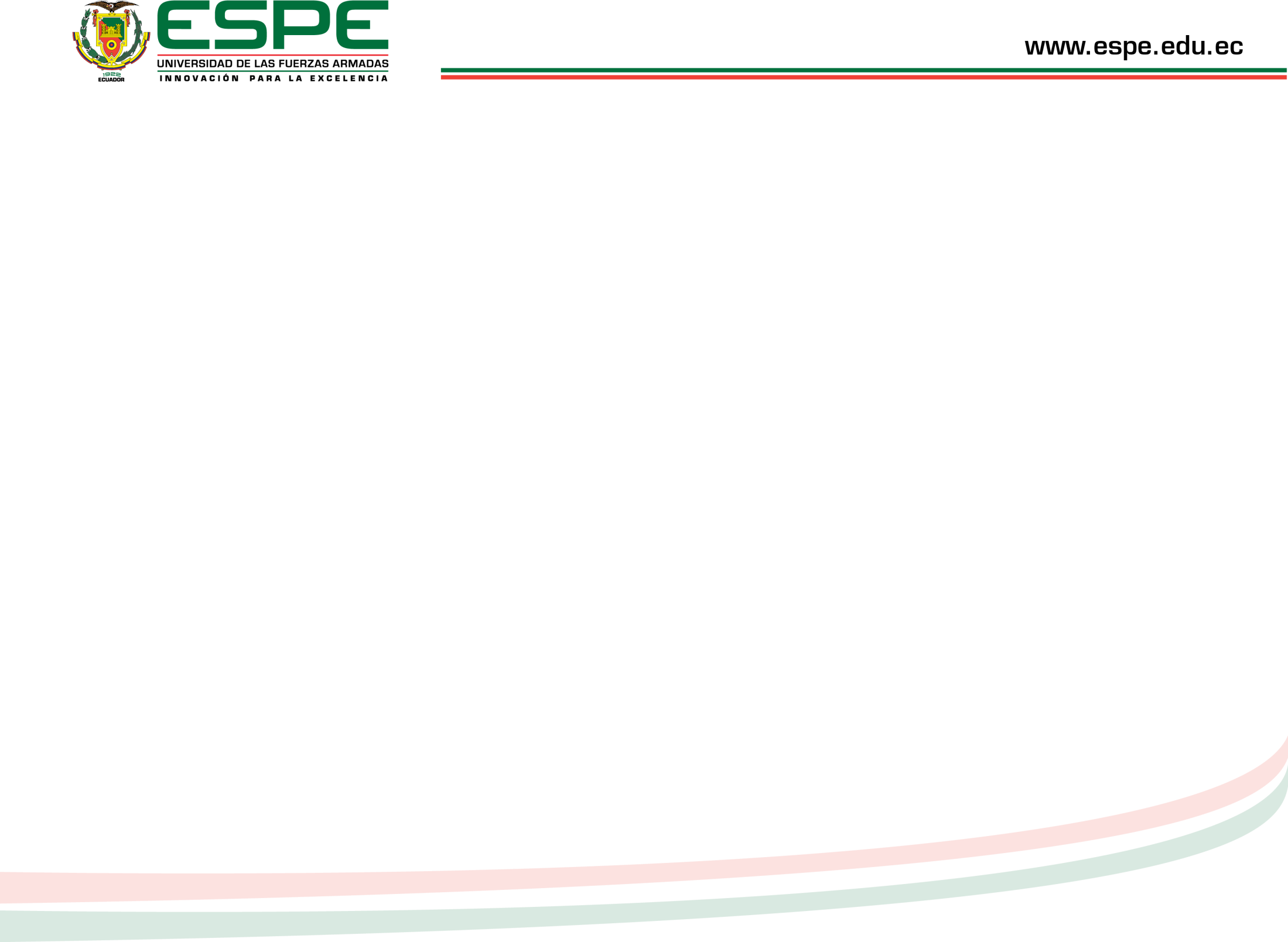 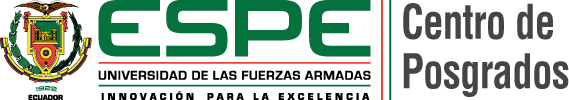 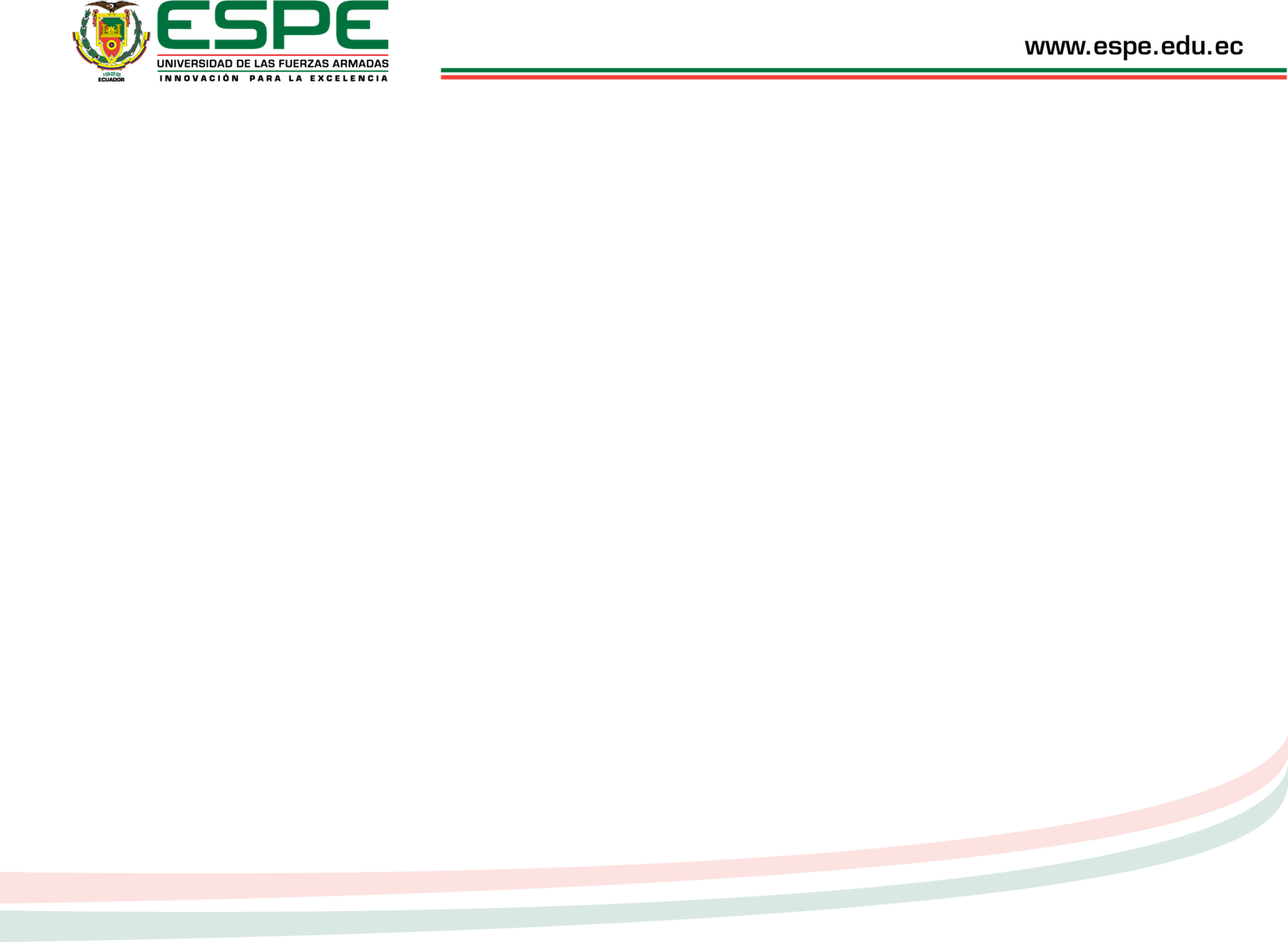 SIMULACIÓN
FLUJOS  DE CARGA – OPERACIÓN ESTABLE
ESCENARIO 3: PICO DE DEMANDA DEL DÍA (ÉPOCA DE FRÍO)
CASO 1 (Viento Máximo, Irradiación Máxima)
Sistema Hibrido Baltra – Santa Cruz “ISLAS GALÁPAGOS”
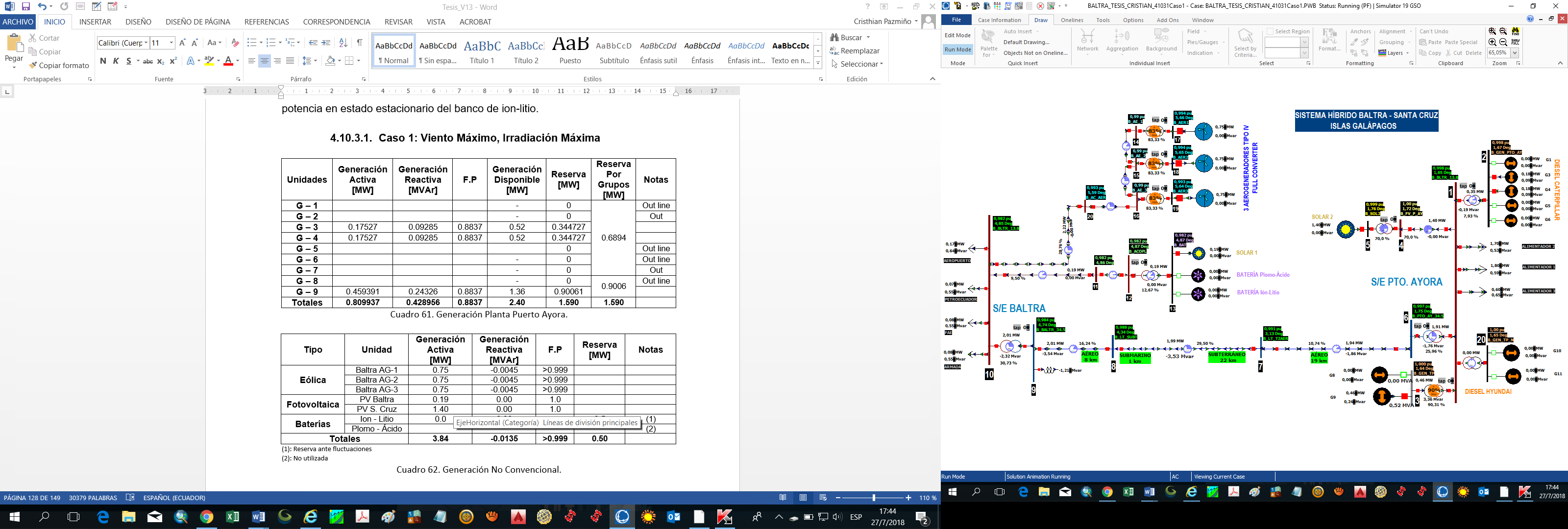 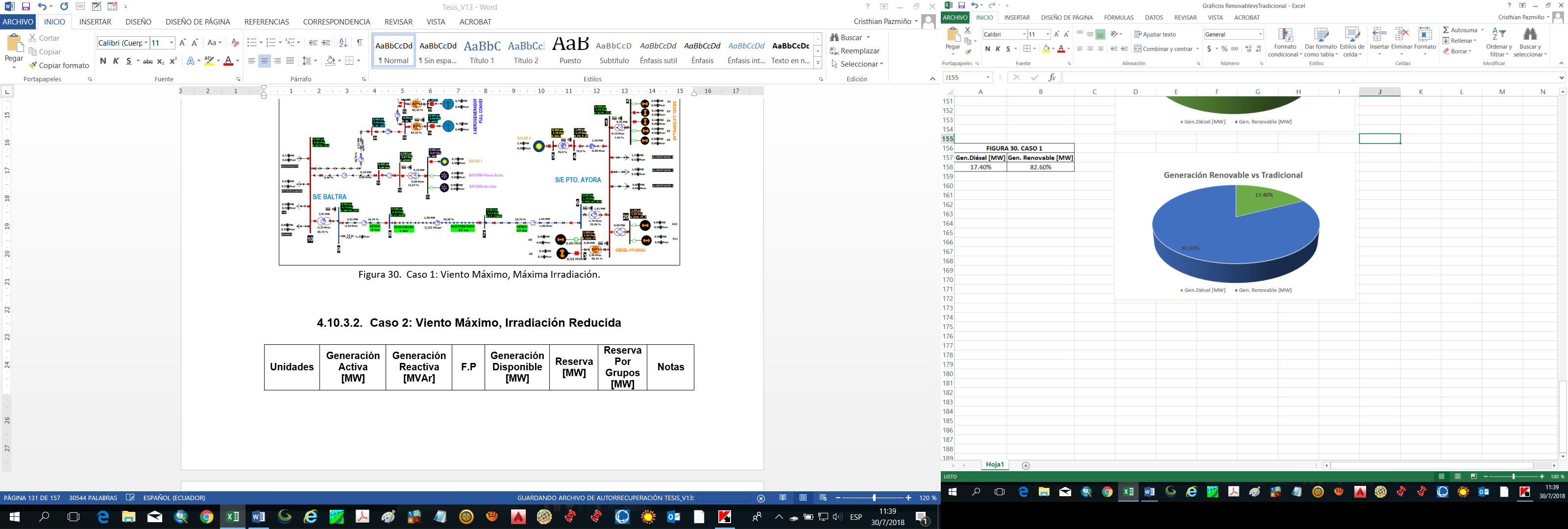 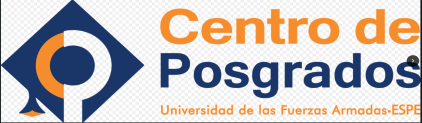 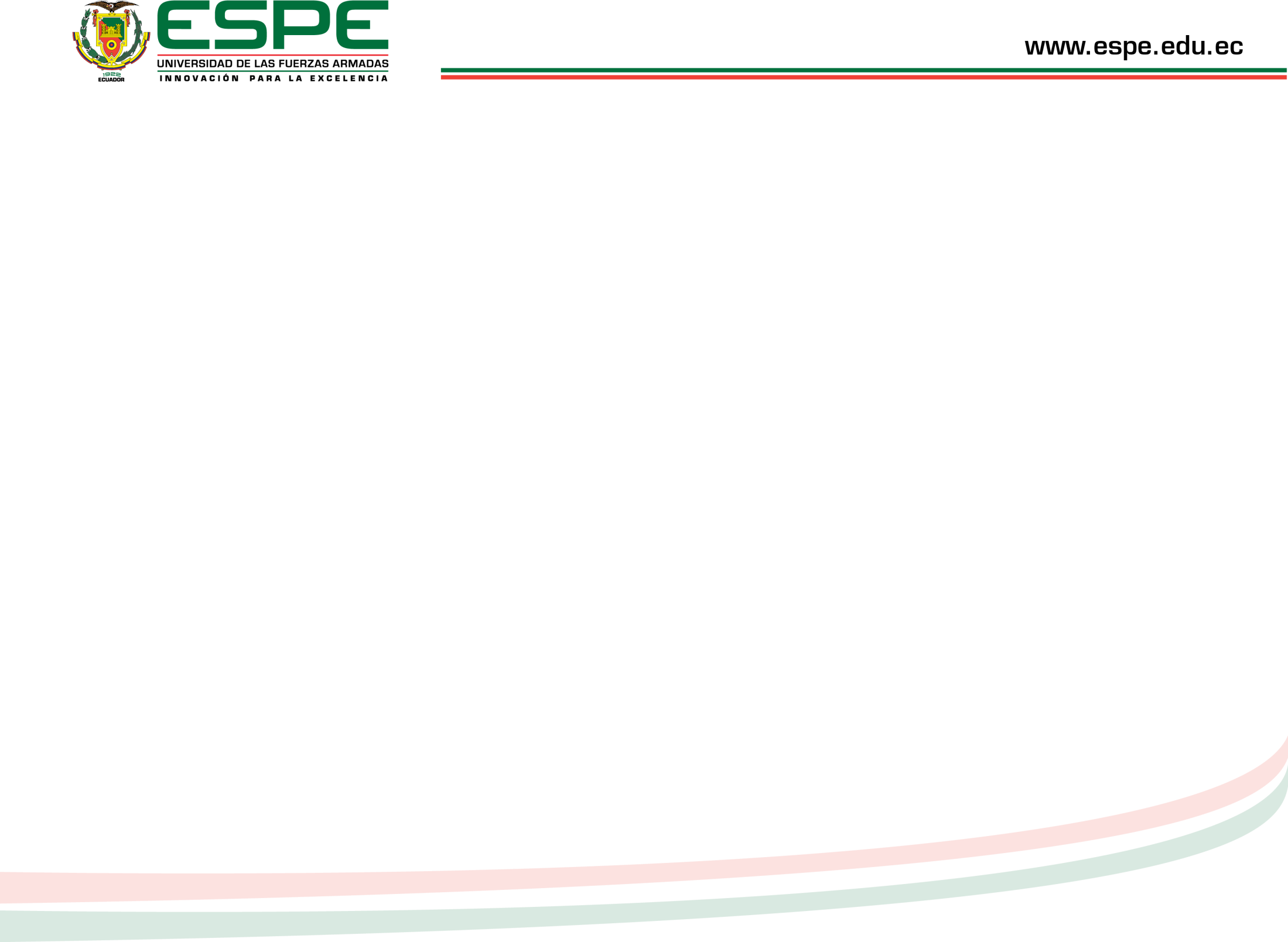 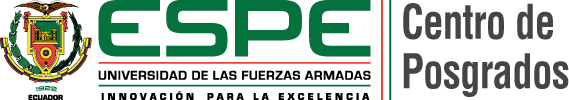 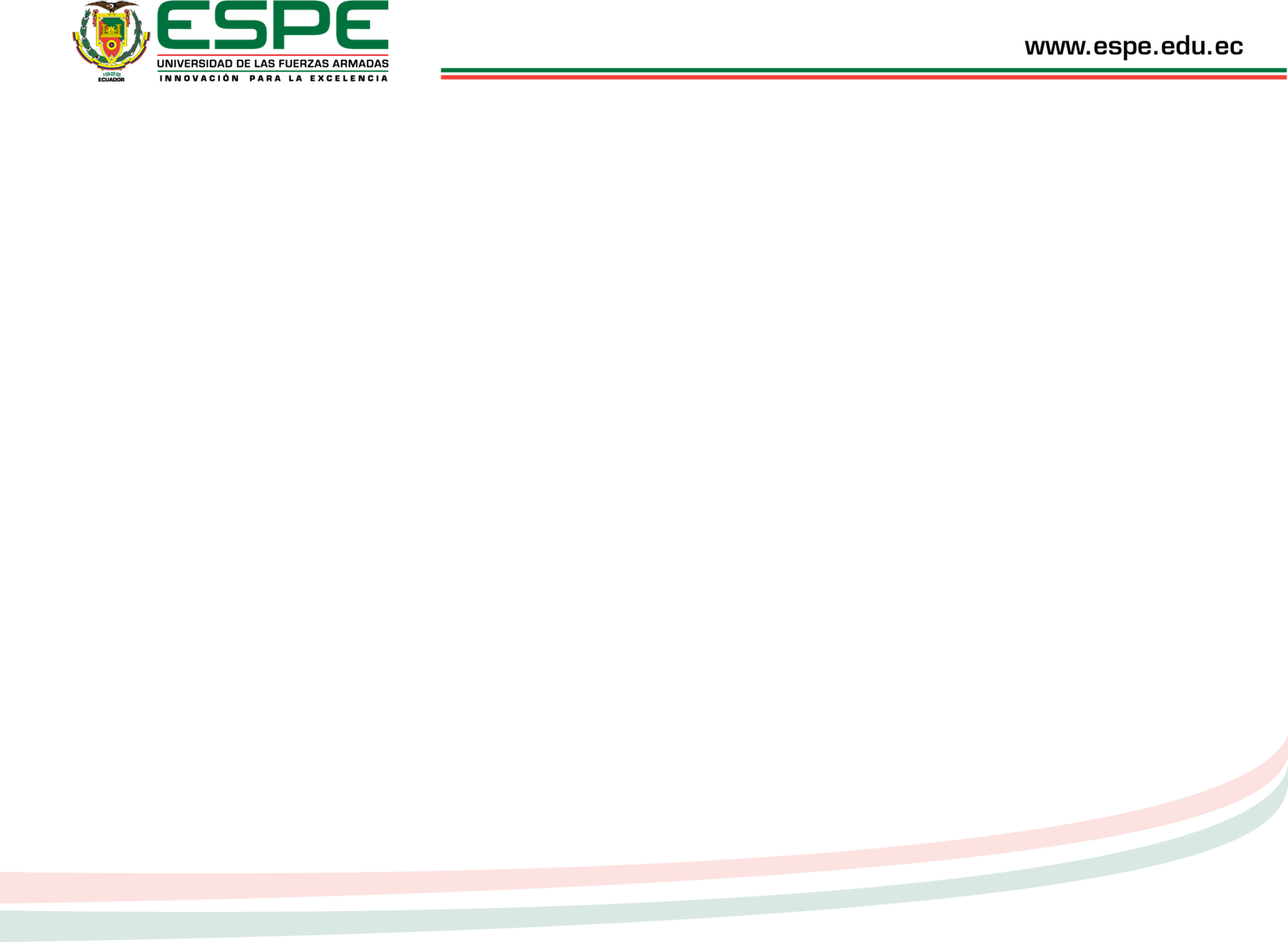 SIMULACIÓN
FLUJOS  DE CARGA – OPERACIÓN ESTABLE
ESCENARIO 3: PICO DE DEMANDA DEL DÍA (ÉPOCA DE FRÍO)
CASO 1 (Viento Máximo, Irradiación Máxima)
Salida C. Acople (WTG) – Baltra 13.8 [kV]: Carga de las unidades diésel superior al 120% de la capacidad máxima efectiva. Inversión de flujo en la línea Baltra –S. Cruz. 

Salida Interconexión Baltra – S. Cruz: Carga de las unidades diésel cercana al 115% de la capacidad máxima efectiva. 

Salida Alimentador 2 Sistema Santa Cruz: Unidades en P. Ayora motorizadas por exceso de generación. El flujo de carga no considera sin embargo la reducción de potencia por sobre-frecuencia las plantas fotovoltaicas y eólicas.
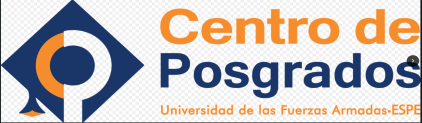 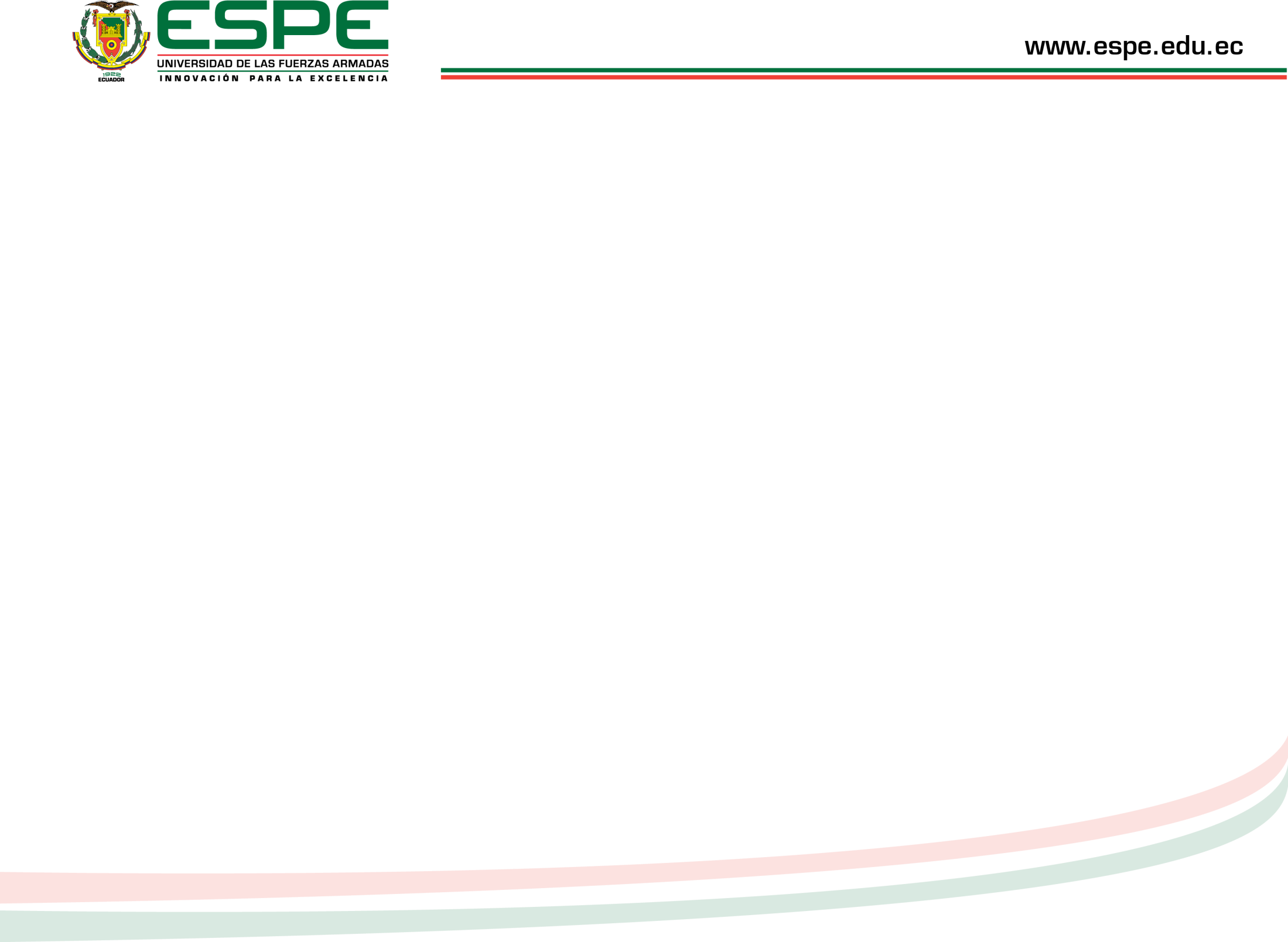 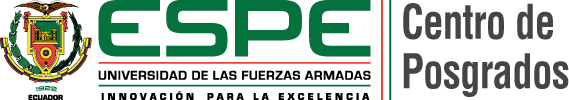 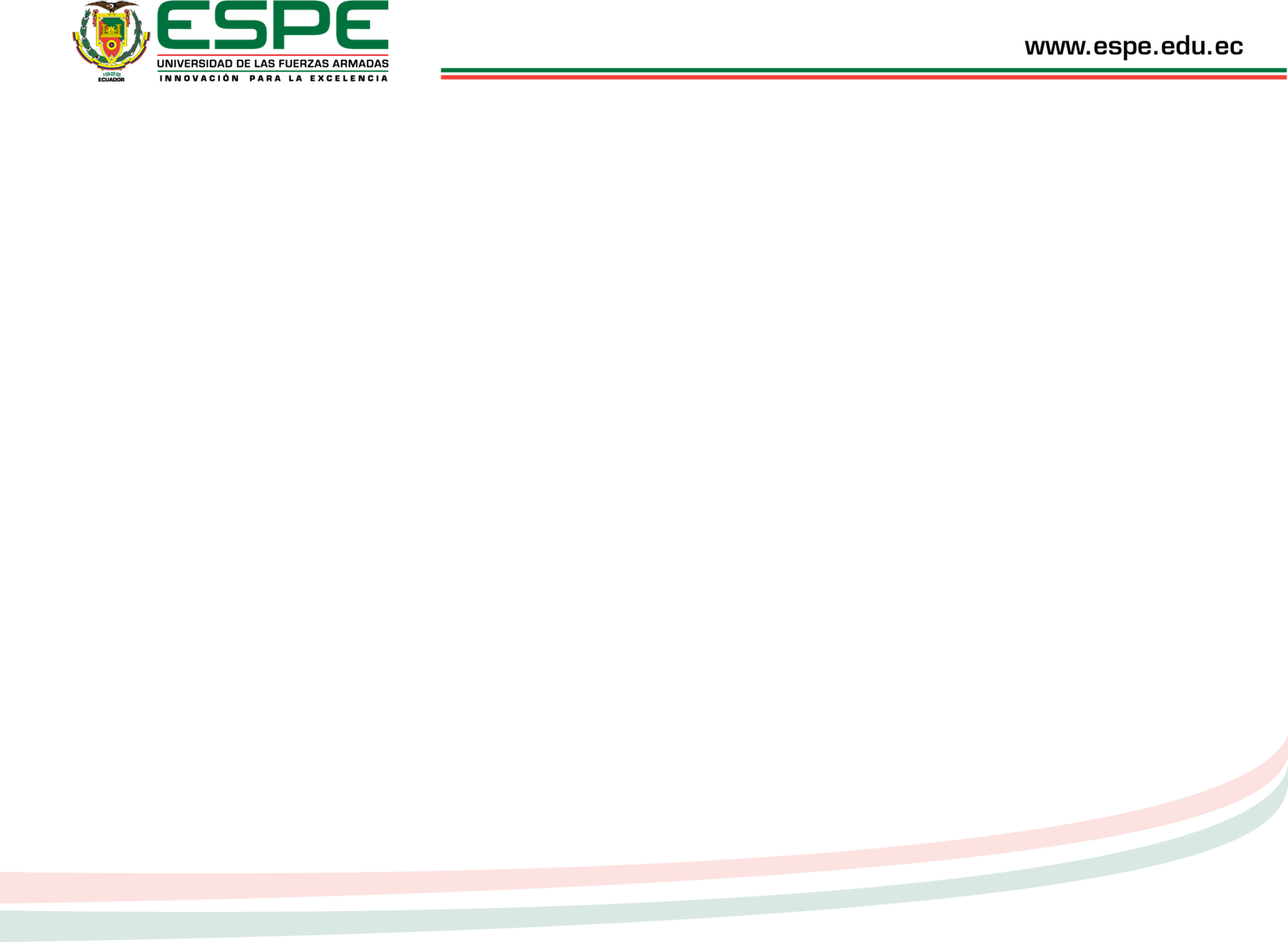 SIMULACIÓN
FLUJOS  DE CARGA – OPERACIÓN ESTABLE
ESCENARIO 3: PICO DE DEMANDA DEL DÍA (ÉPOCA DE FRÍO)
CASO 2 (Viento Máximo, Irradiación Reducida)
Generación  Planta de Puerto Ayora
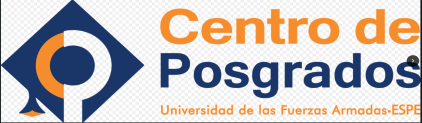 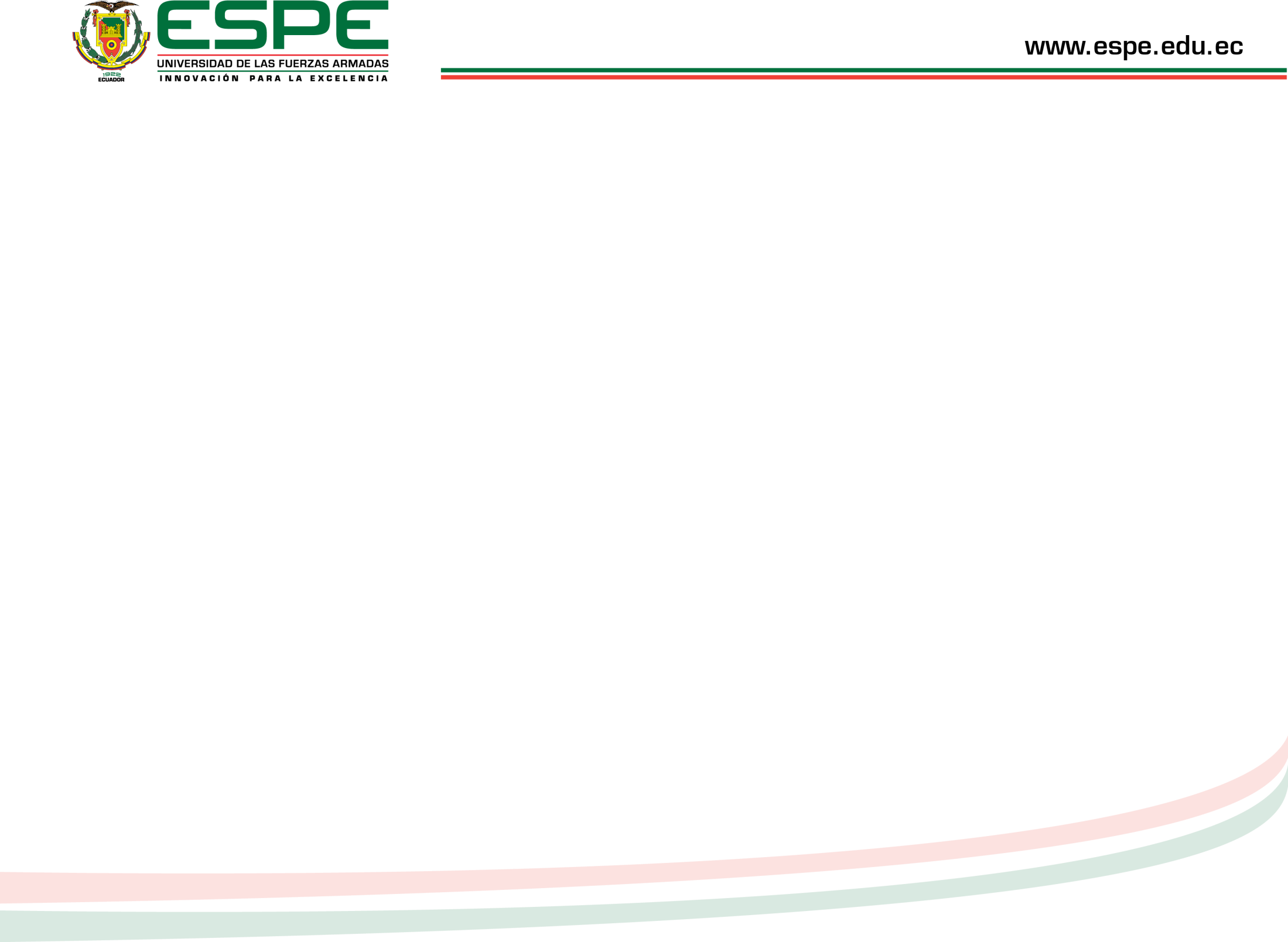 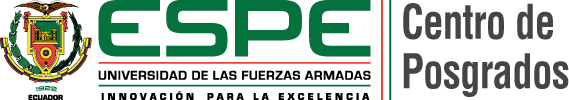 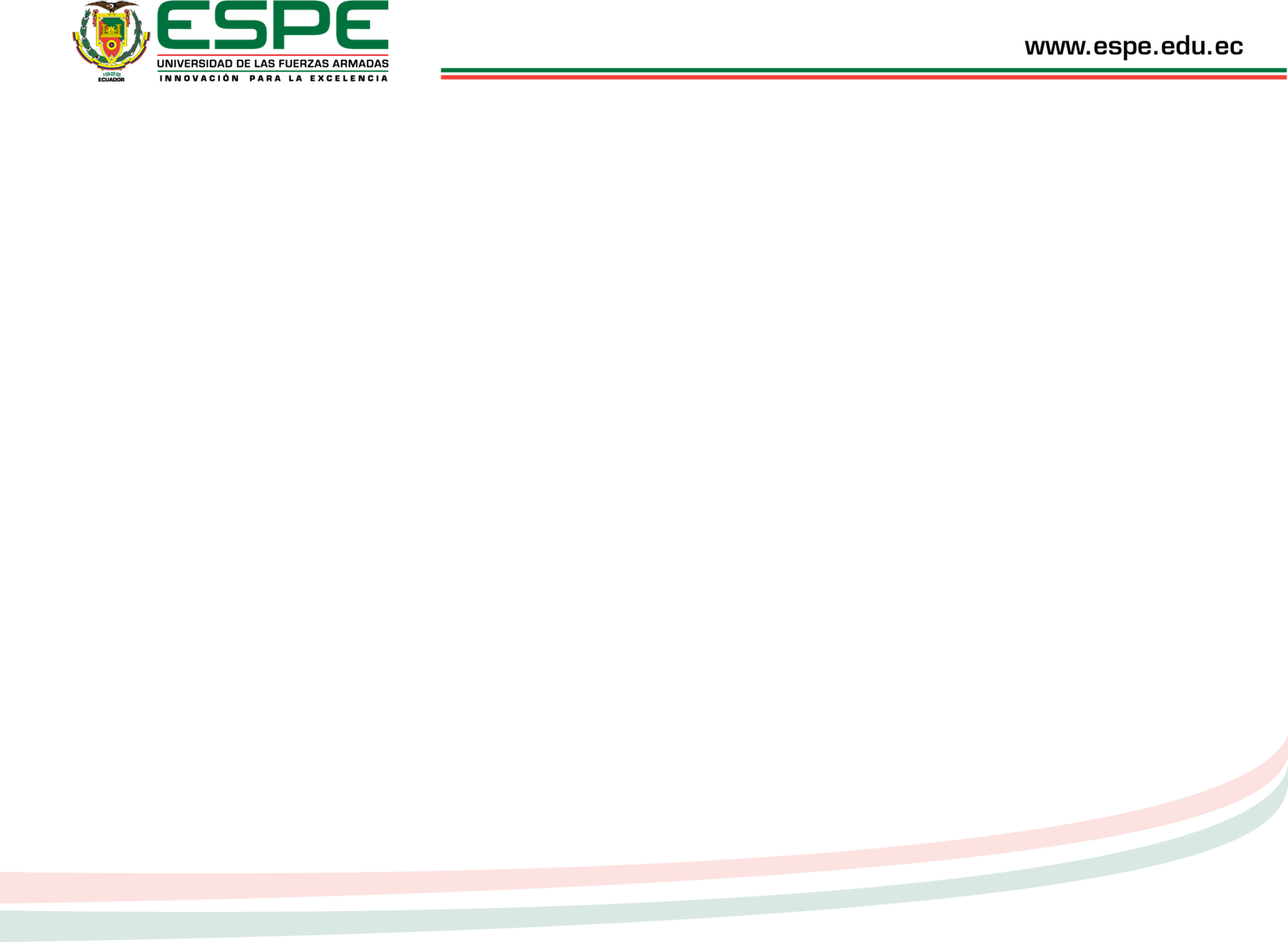 SIMULACIÓN
FLUJOS  DE CARGA – OPERACIÓN ESTABLE
ESCENARIO 3: PICO DE DEMANDA DEL DÍA (ÉPOCA DE FRÍO)
CASO 2 (Viento Máximo, Irradiación Reducida)
Generación  No Convencional
Resumen  Generación - Carga
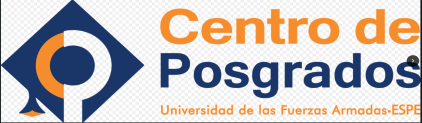 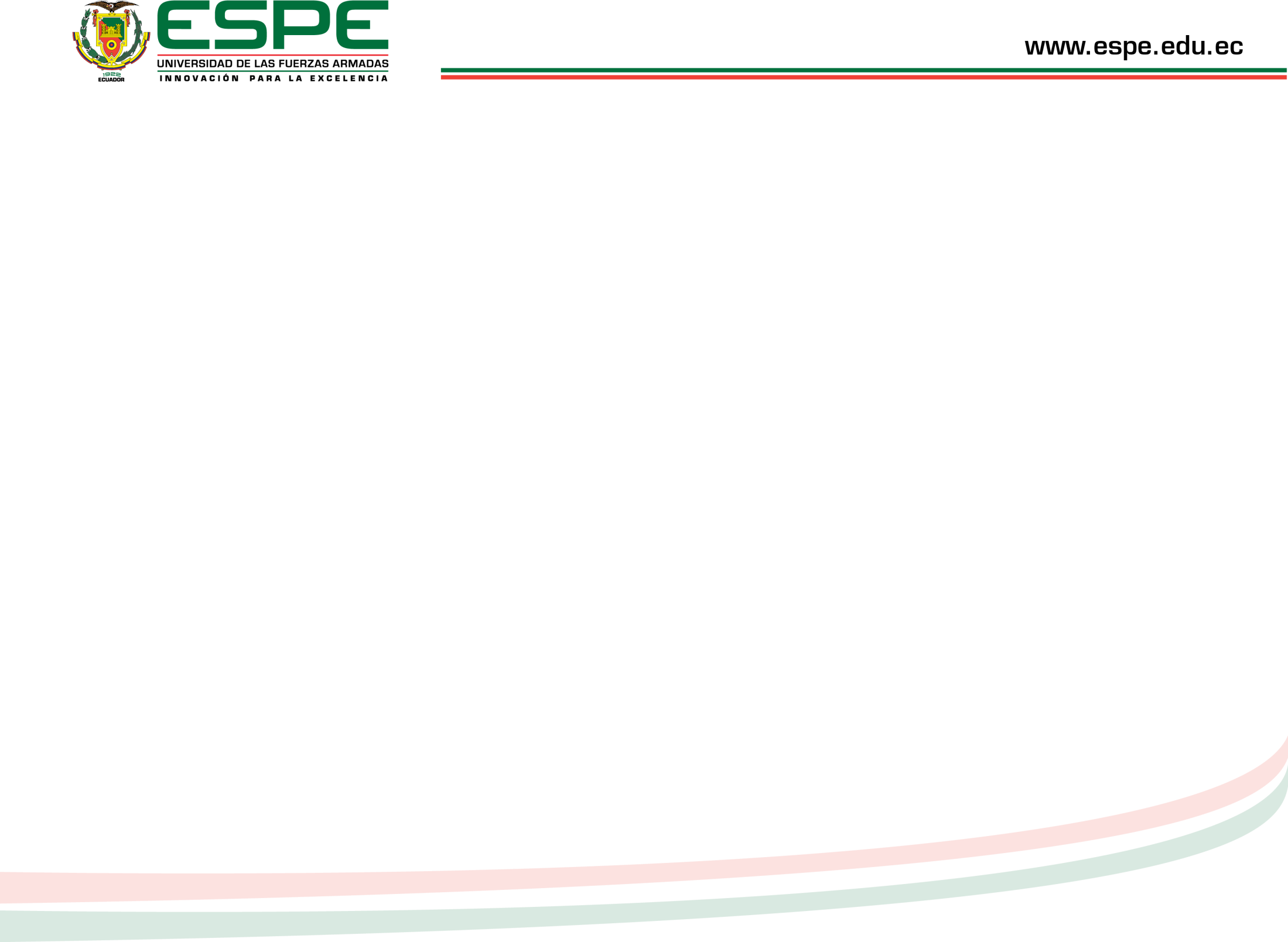 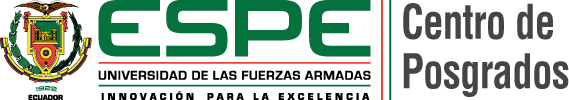 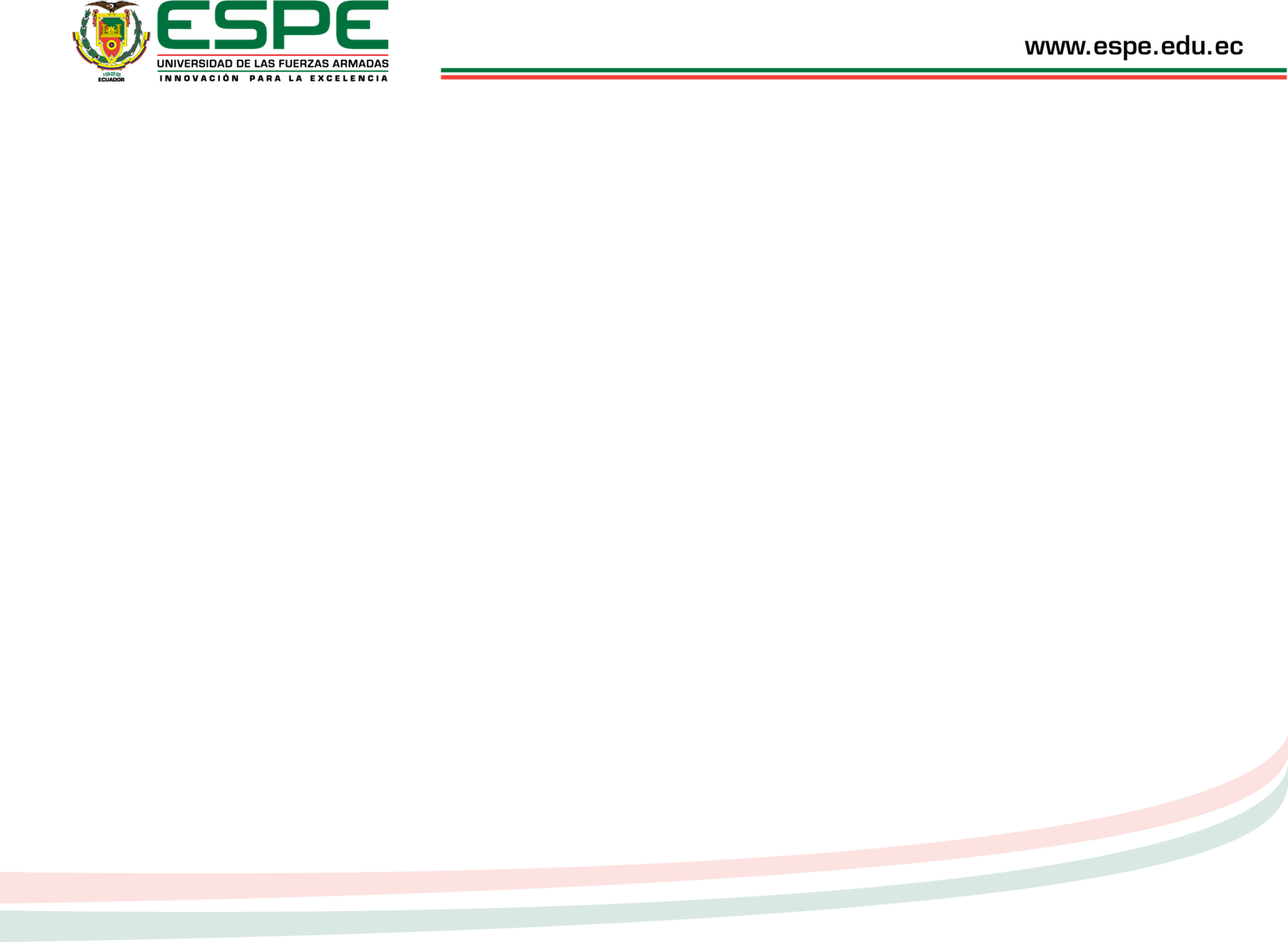 SIMULACIÓN
FLUJOS  DE CARGA – OPERACIÓN ESTABLE
ESCENARIO 3: PICO DE DEMANDA DEL DÍA (ÉPOCA DE FRÍO)
CASO 2 (Viento Máximo, Irradiación Reducida)
Sistema Hibrido Baltra – Santa Cruz “ISLAS GALÁPAGOS”
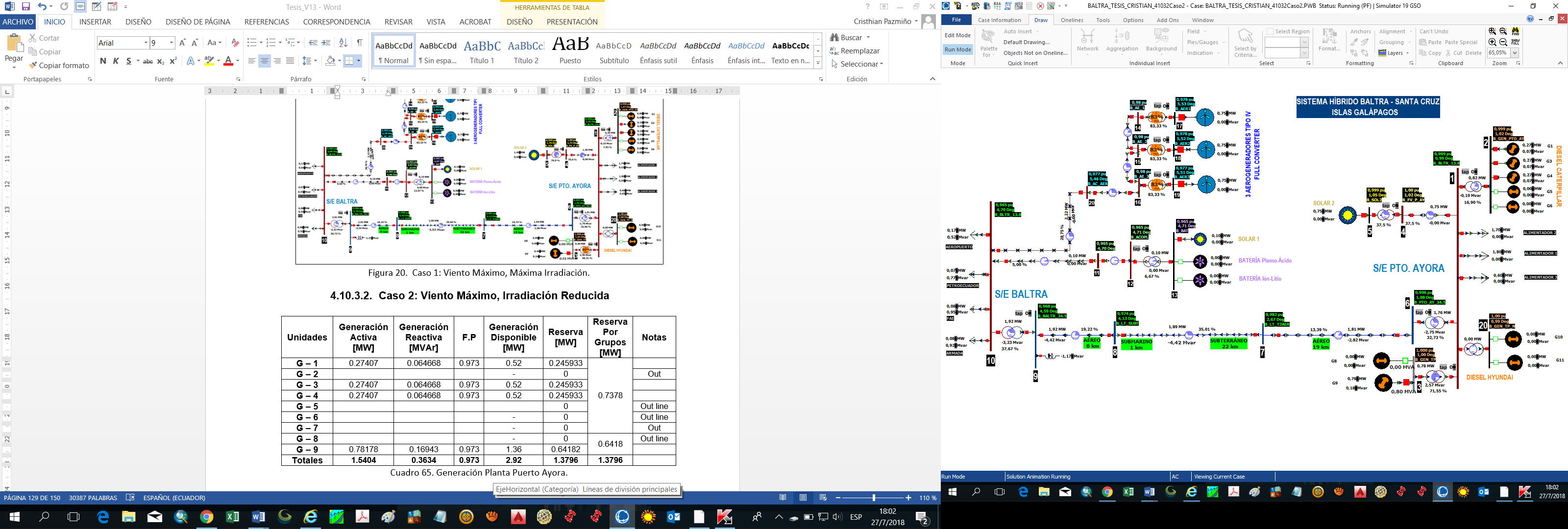 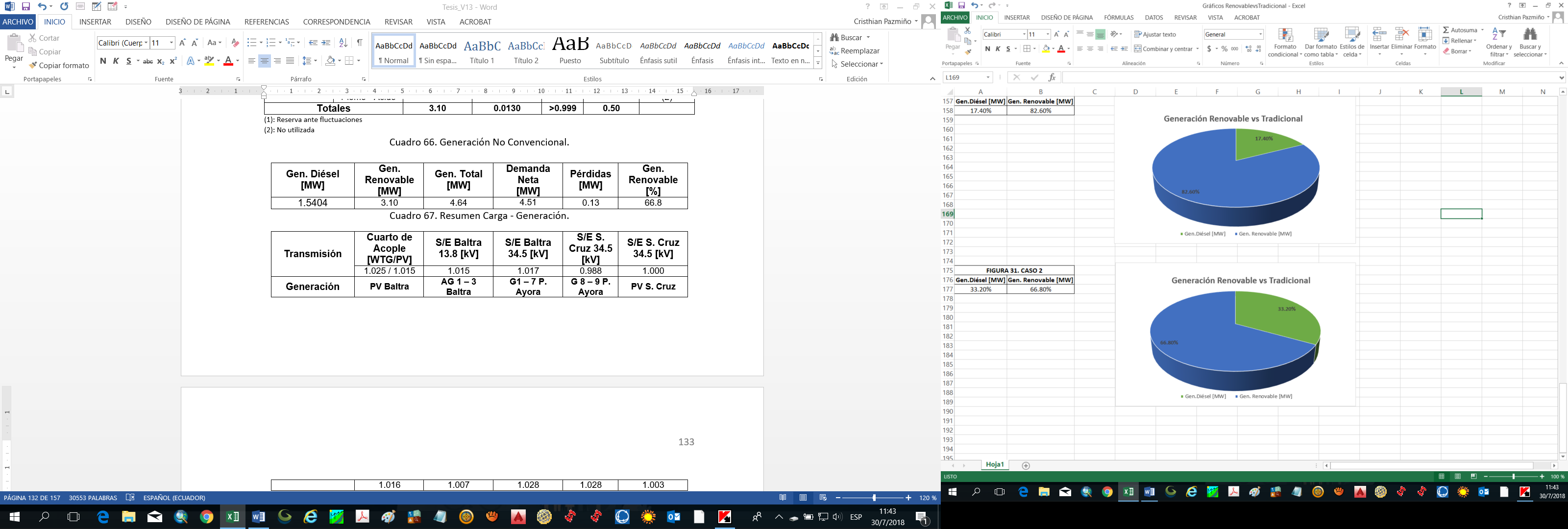 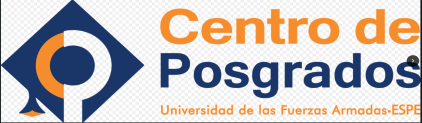 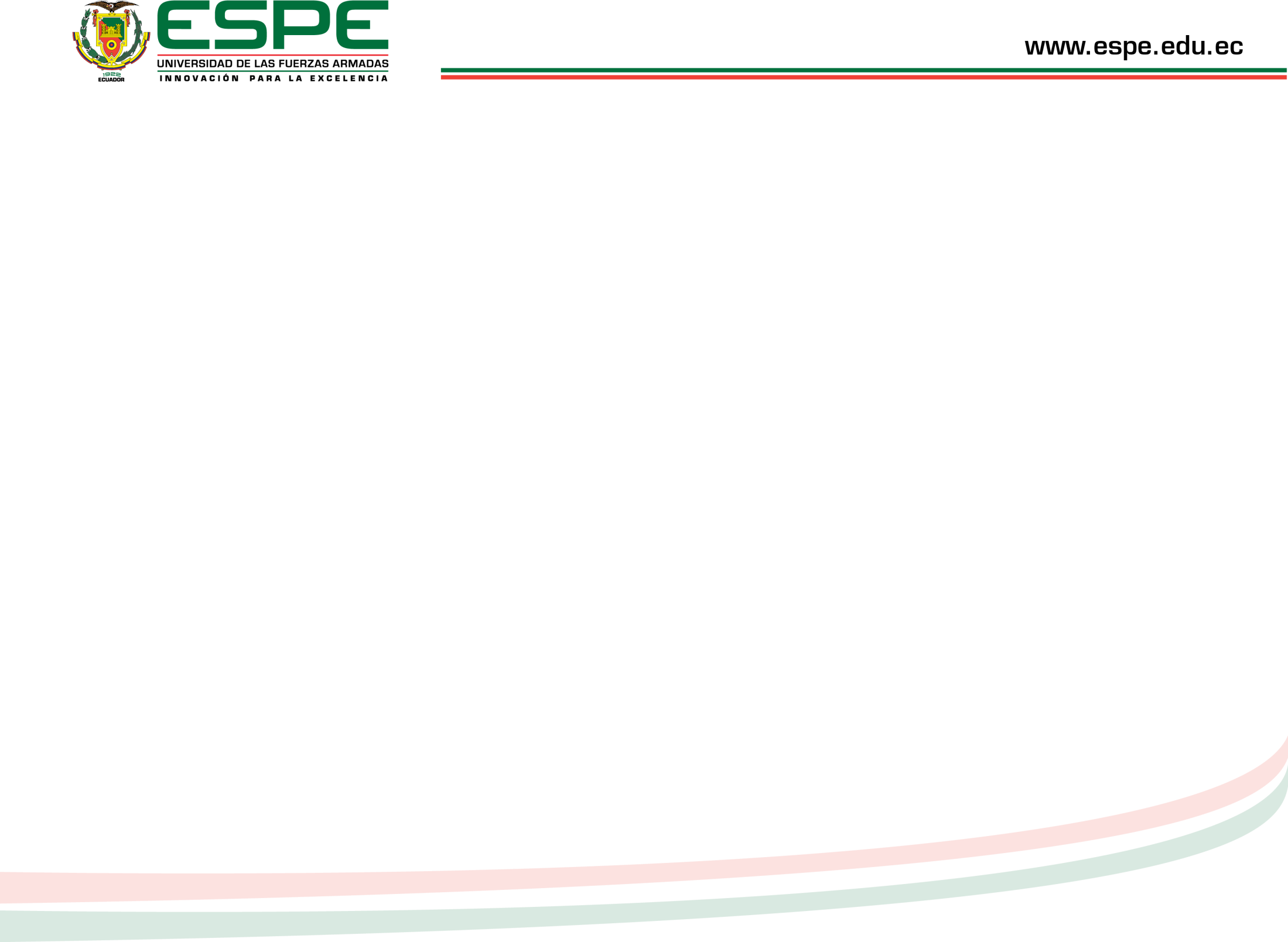 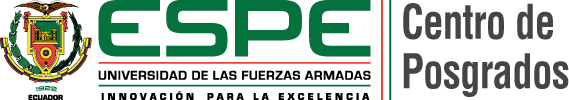 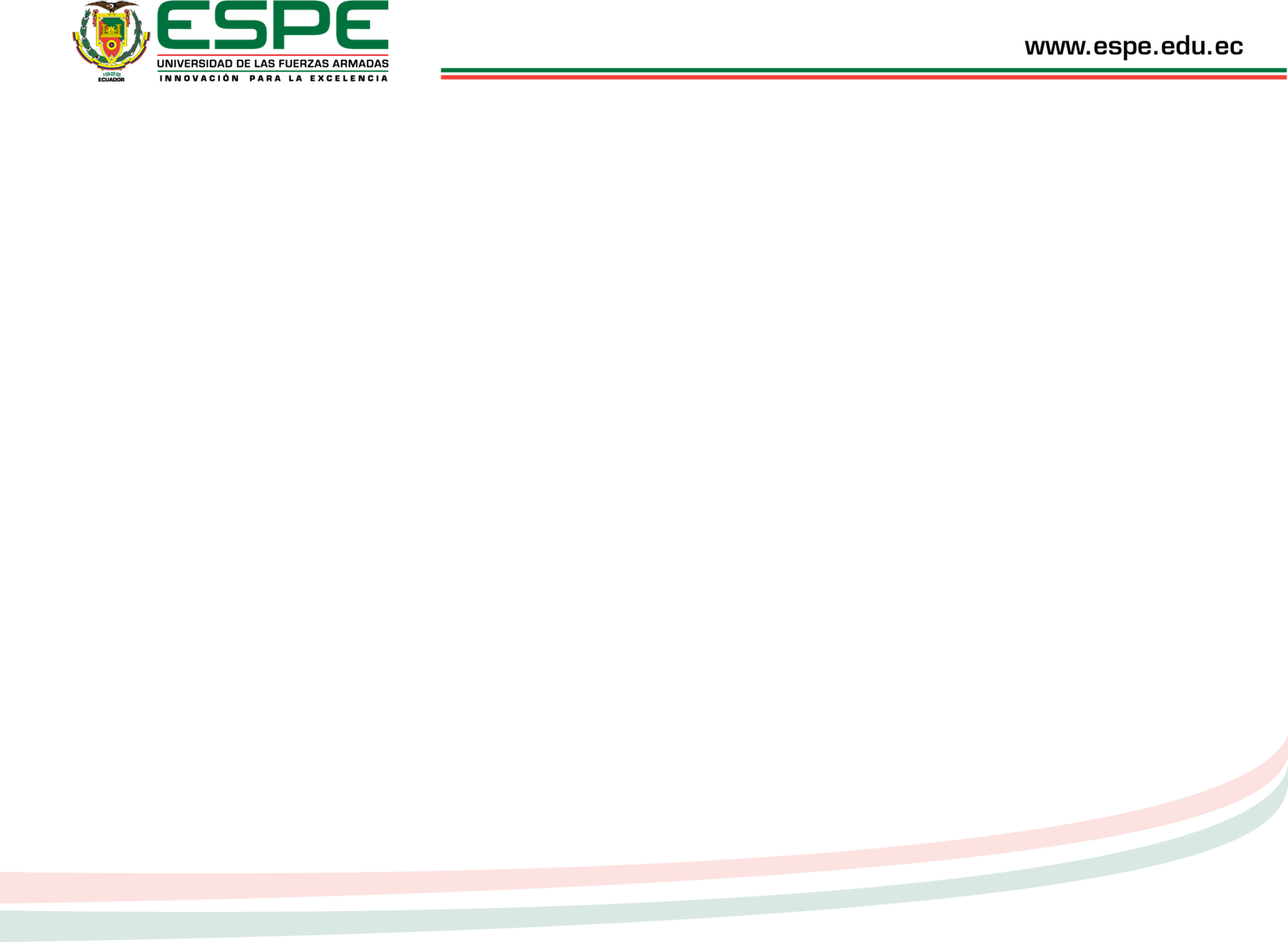 SIMULACIÓN
FLUJOS  DE CARGA – OPERACIÓN ESTABLE
ESCENARIO 3: PICO DE DEMANDA DEL DÍA (ÉPOCA DE FRÍO)
CASO 2 (Viento Máximo, Irradiación Reducida)
Salida C. Acople (WTG) – Baltra 13.8 [kV]: Carga de las unidades diésel superior al 125% de la capacidad máxima efectiva. Inversión de flujo en la línea Baltra –S. Cruz. 

Salida Interconexión Baltra – S. Cruz: Carga de las unidades diésel superior al 115% de la capacidad máxima efectiva. 

Salida TRF unidades CAT 1-7 en P. Ayora: Carga de la unidad 9 superior al 110% de la capacidad máxima efectiva. 

Salida Alimentador 2 Sistema Santa Cruz: Unidades en P. Ayora motorizadas por exceso de generación. El flujo de carga no considera sin embargo la reducción de potencia por sobre-frecuencia de las plantas fotovoltaicas y eólicas.
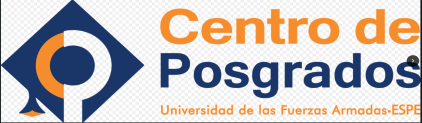 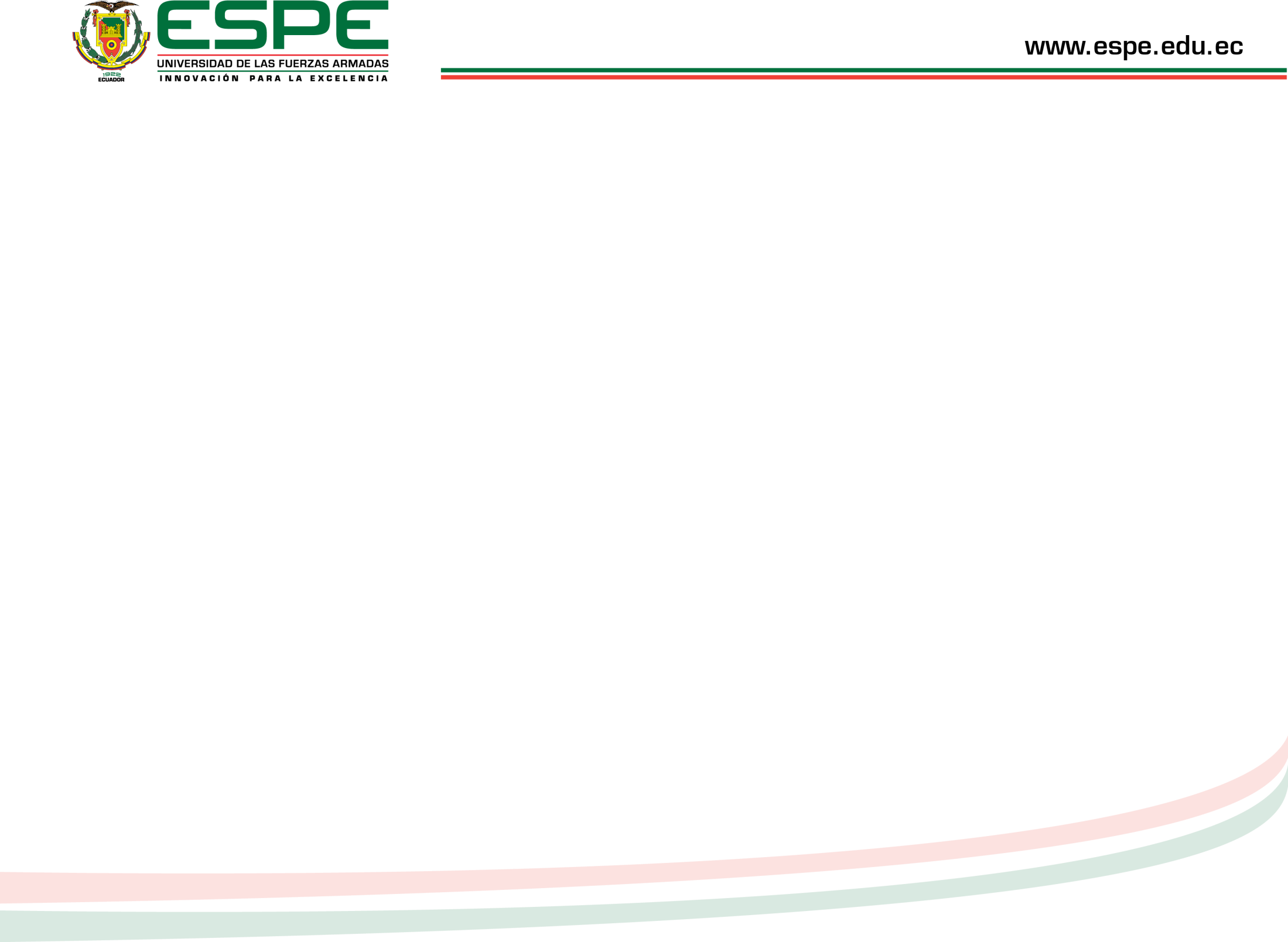 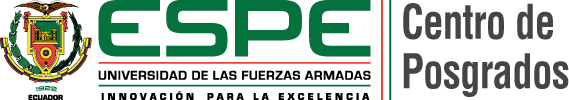 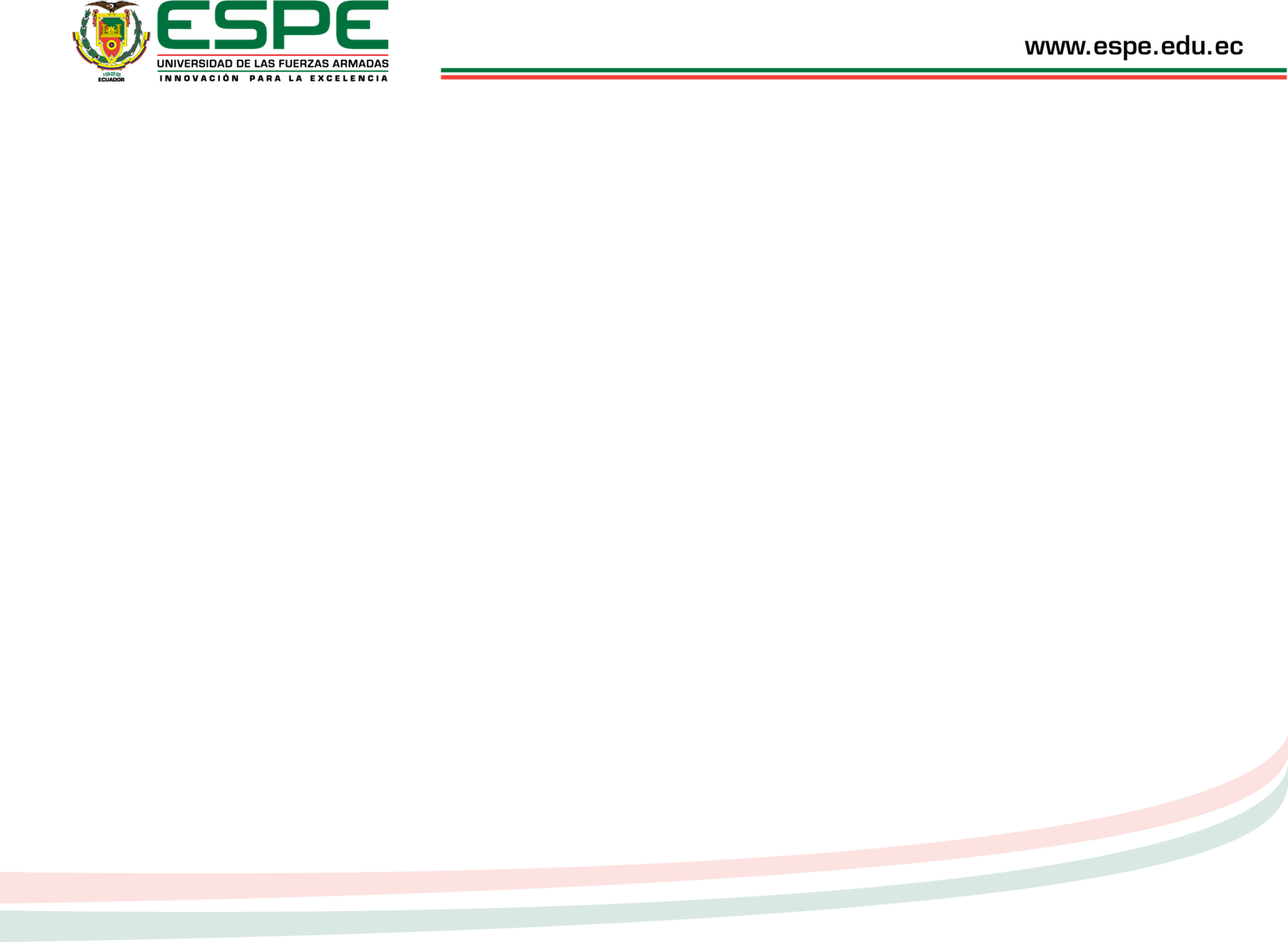 SIMULACIÓN
FLUJOS  DE CARGA – OPERACIÓN ESTABLE
ESCENARIO 3: PICO DE DEMANDA DEL DÍA (ÉPOCA DE FRÍO)
CASO 3 (Viento Promedio, Irradiación Máxima)
Generación  Planta de Puerto Ayora
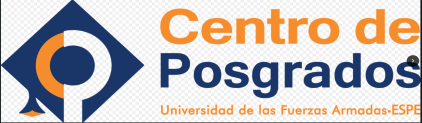 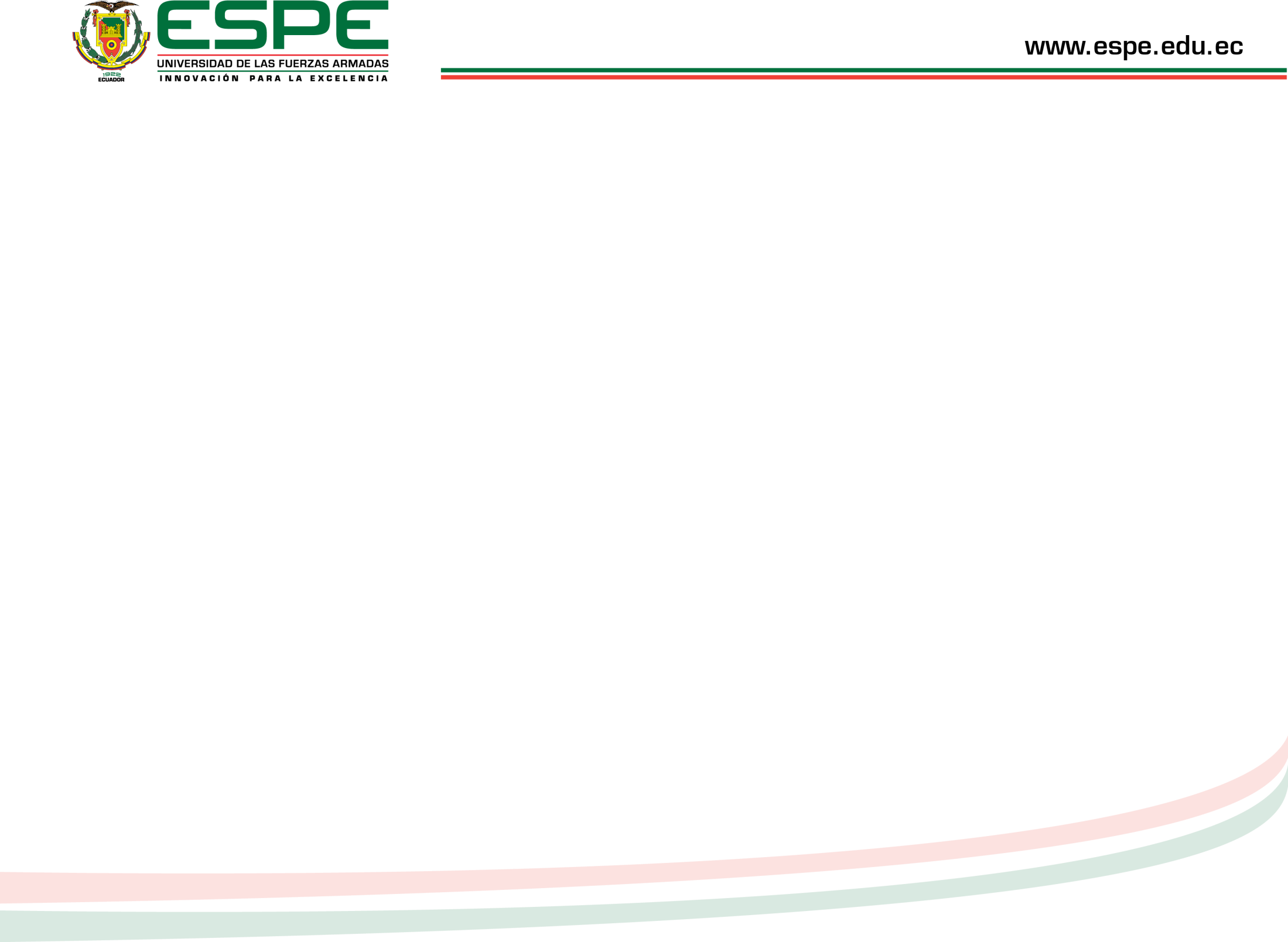 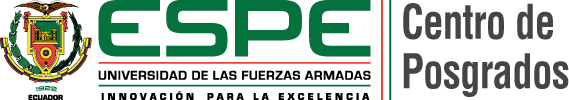 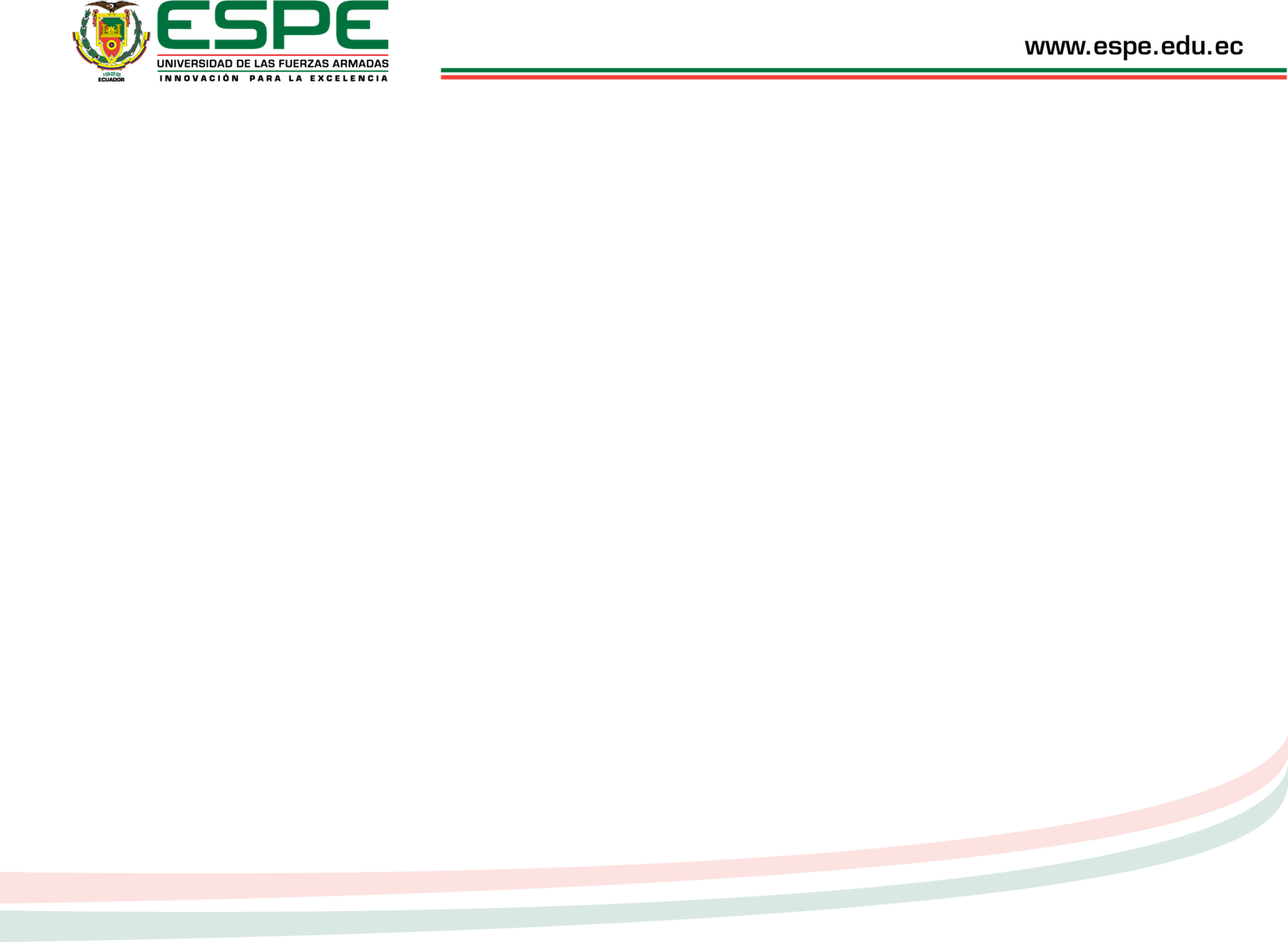 SIMULACIÓN
FLUJOS  DE CARGA – OPERACIÓN ESTABLE
ESCENARIO 3: PICO DE DEMANDA DEL DÍA (ÉPOCA DE FRÍO)
CASO 3 (Viento Promedio, Irradiación Máxima)
Generación  No Convencional
Resumen  Generación - Carga
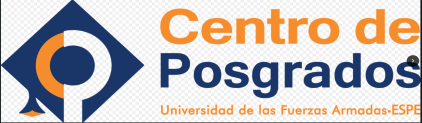 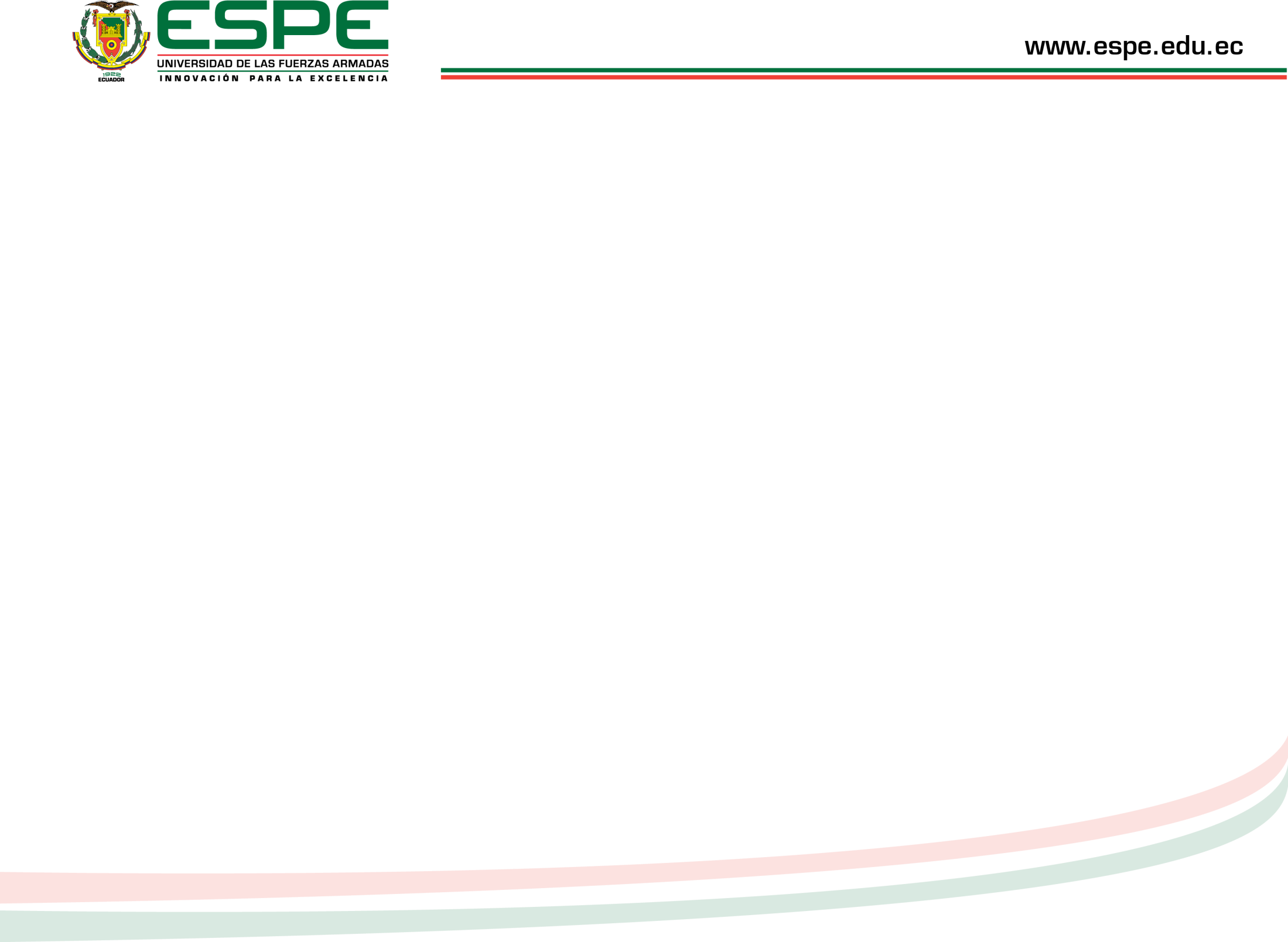 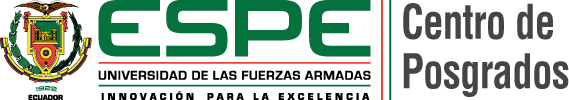 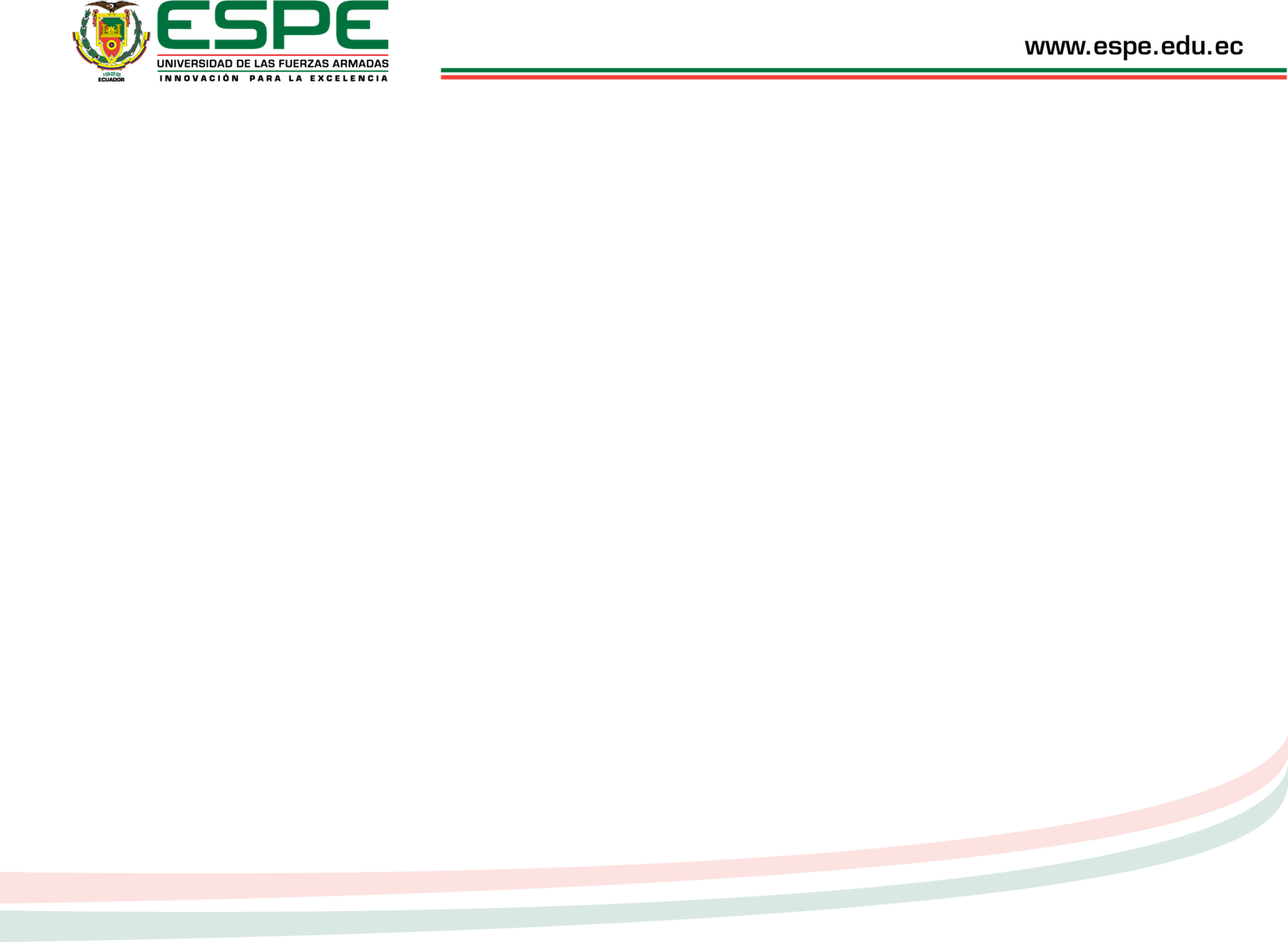 SIMULACIÓN
FLUJOS  DE CARGA – OPERACIÓN ESTABLE
ESCENARIO 3: PICO DE DEMANDA DEL DÍA (ÉPOCA DE FRÍO)
CASO 3 (Viento Promedio, Irradiación Máxima)
Sistema Hibrido Baltra – Santa Cruz “ISLAS GALÁPAGOS”
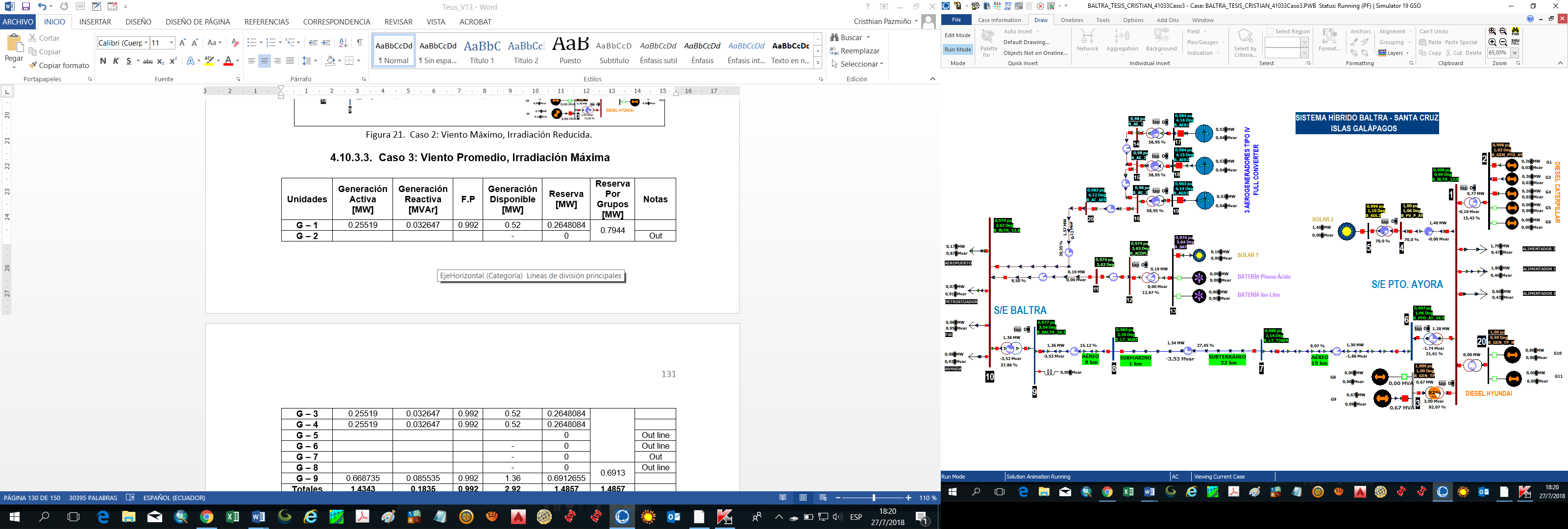 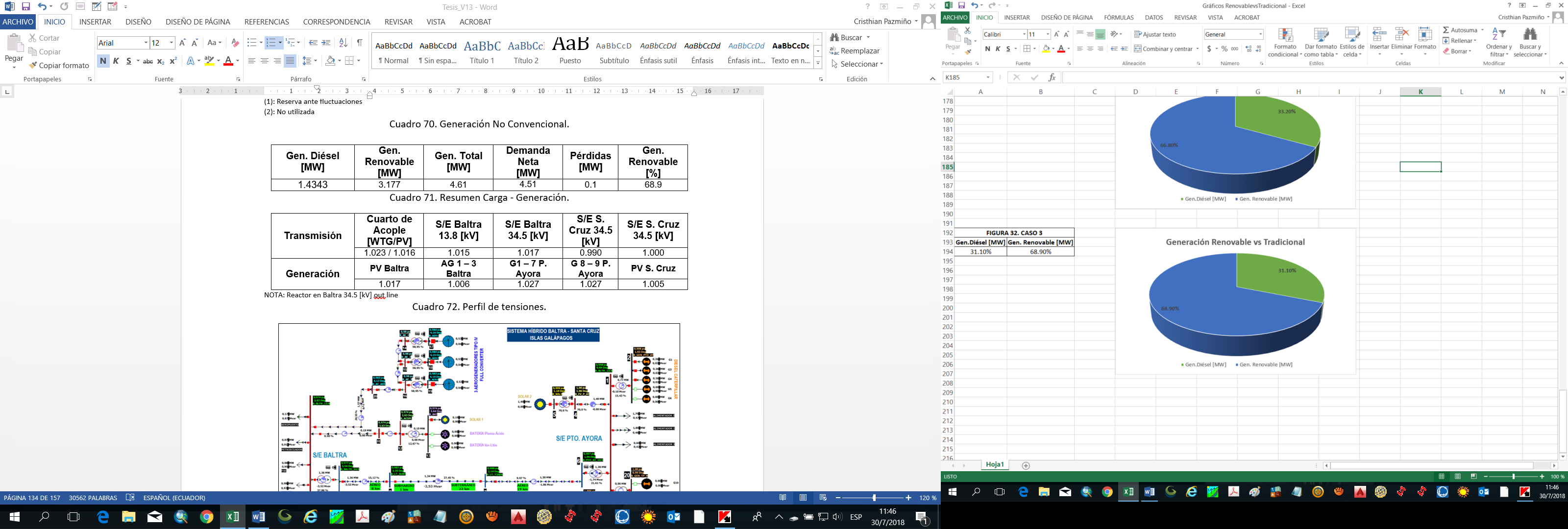 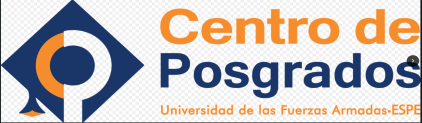 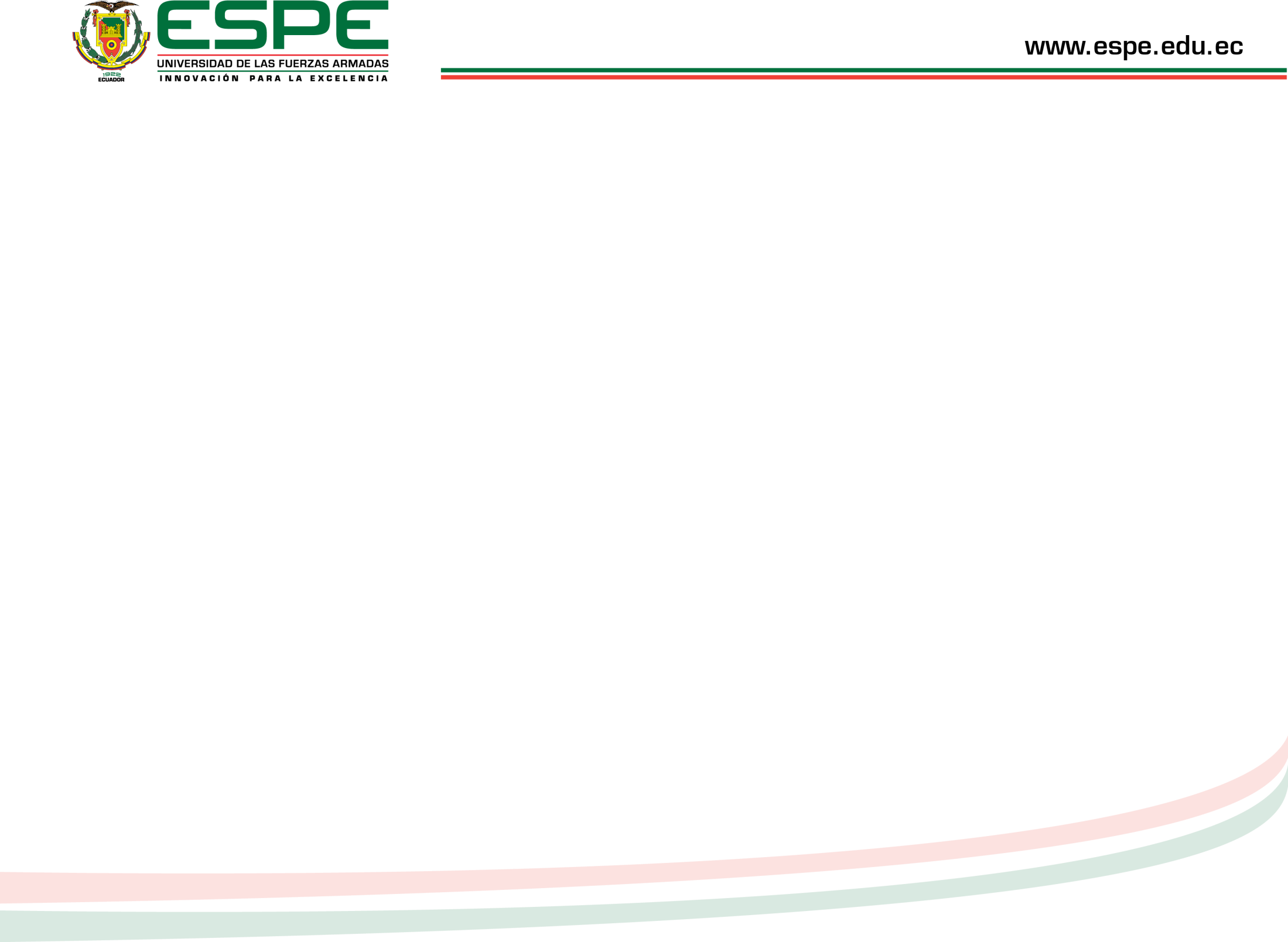 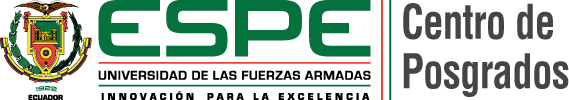 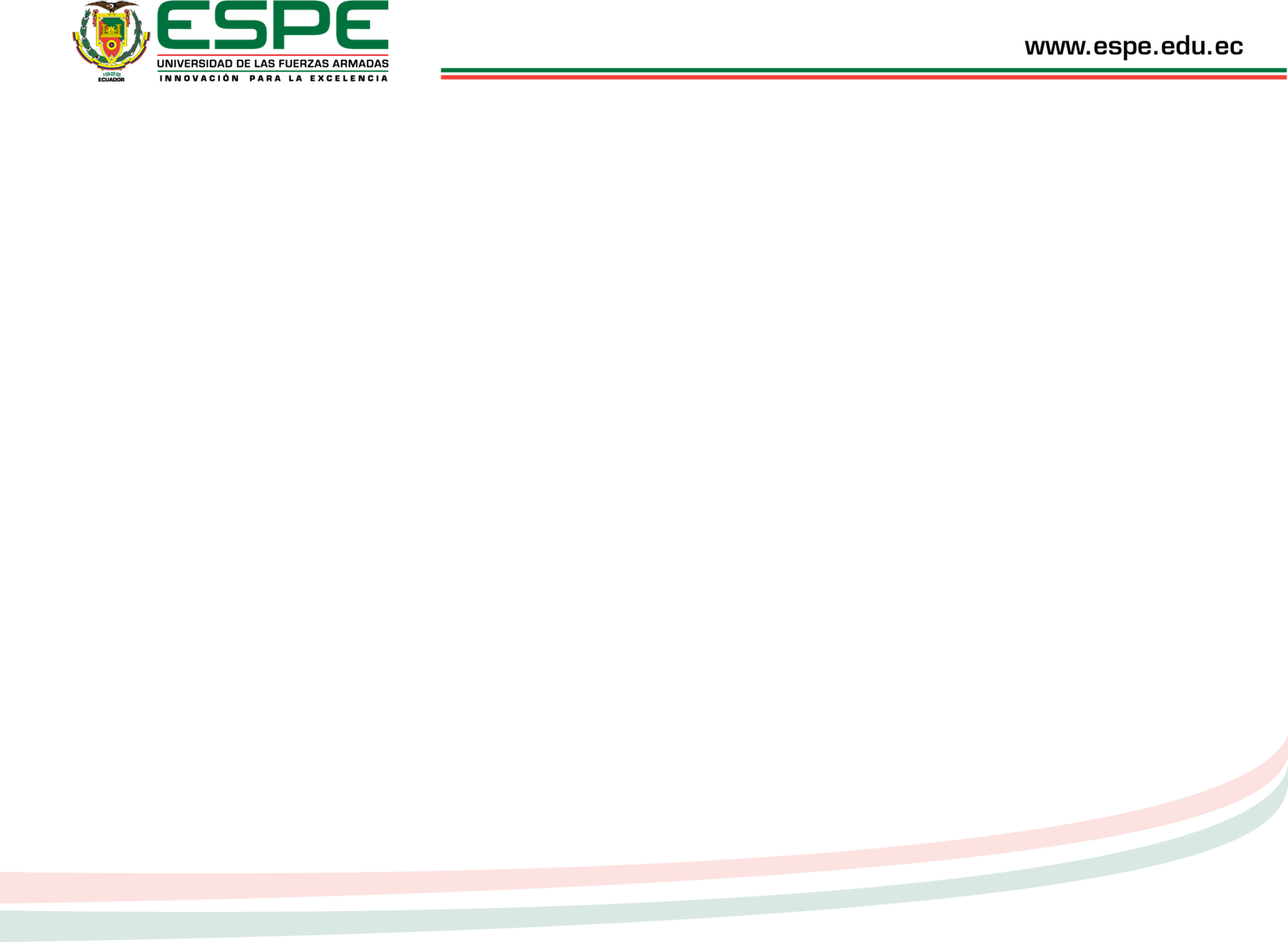 SIMULACIÓN
FLUJOS  DE CARGA – OPERACIÓN ESTABLE
ESCENARIO 3: PICO DE DEMANDA DEL DÍA (ÉPOCA DE FRÍO)
CASO 3 (Viento Promedio, Irradiación Máxima)
Salida C. Acople (WTG) – Baltra 13.8 [kV]: Carga de las unidades diésel en 102% de la capacidad máxima efectiva. Inversión de flujo en la línea Baltra –S. Cruz. 

Salida TRF unidades CAT 1-7 en P. Ayora: Carga de la unidad 9 superior al 105% de la capacidad máxima efectiva. 

Salida Alimentador 2 Sistema Santa Cruz: Unidades en P. Ayora motorizadas por exceso de generación. El flujo de carga no considera sin embargo la reducción de potencia por sobre-frecuencia de las plantas fotovoltaicas y eólicas.
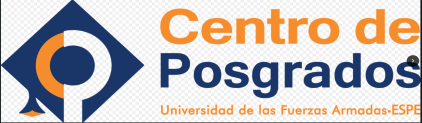 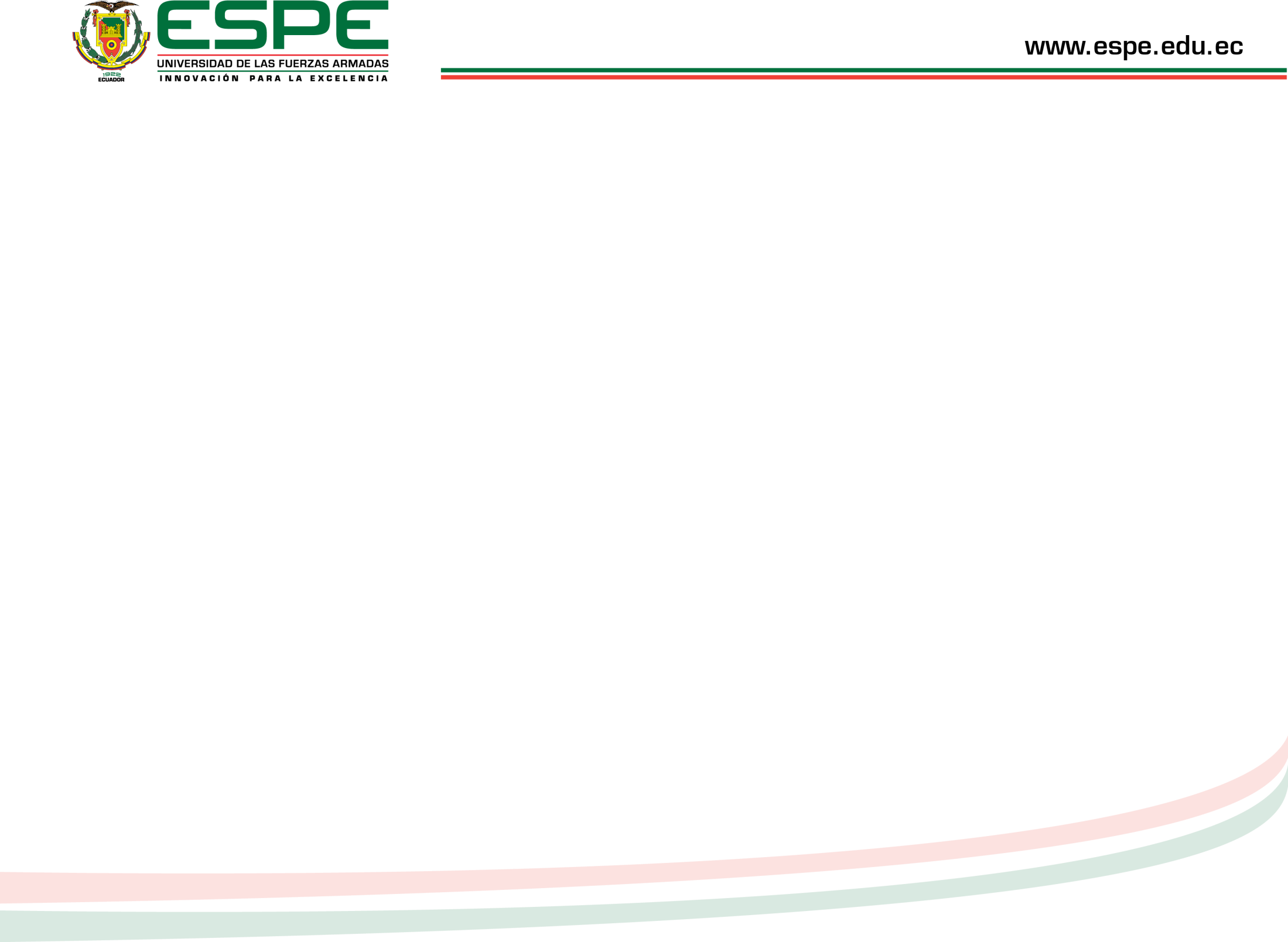 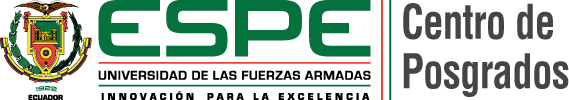 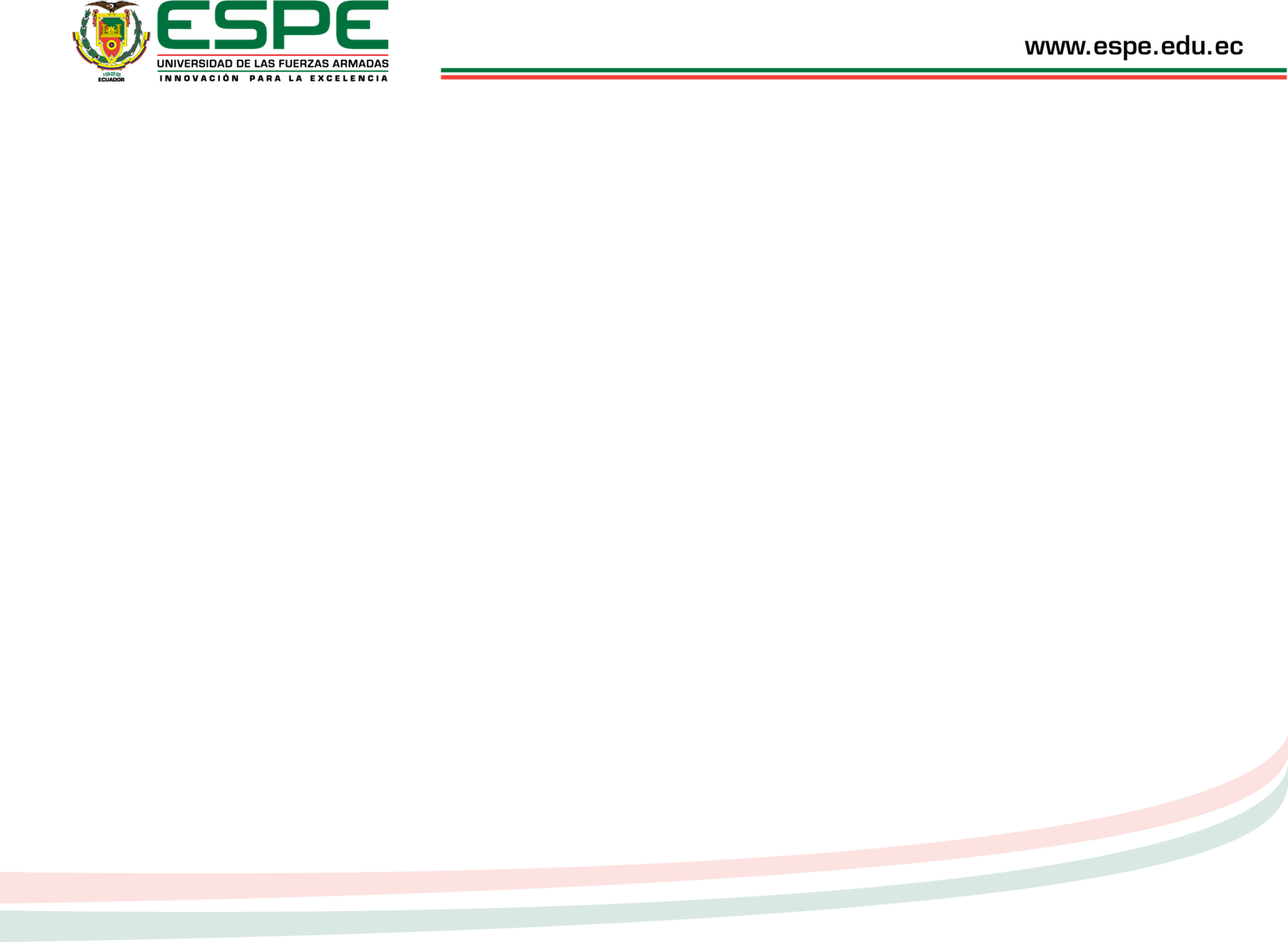 SIMULACIÓN
FLUJOS  DE CARGA – OPERACIÓN ESTABLE
ESCENARIO 3: PICO DE DEMANDA DEL DÍA (ÉPOCA DE FRÍO)
CASO 4 (Viento Promedio, Irradiación Reducida)
Generación  Planta de Puerto Ayora
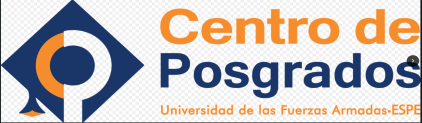 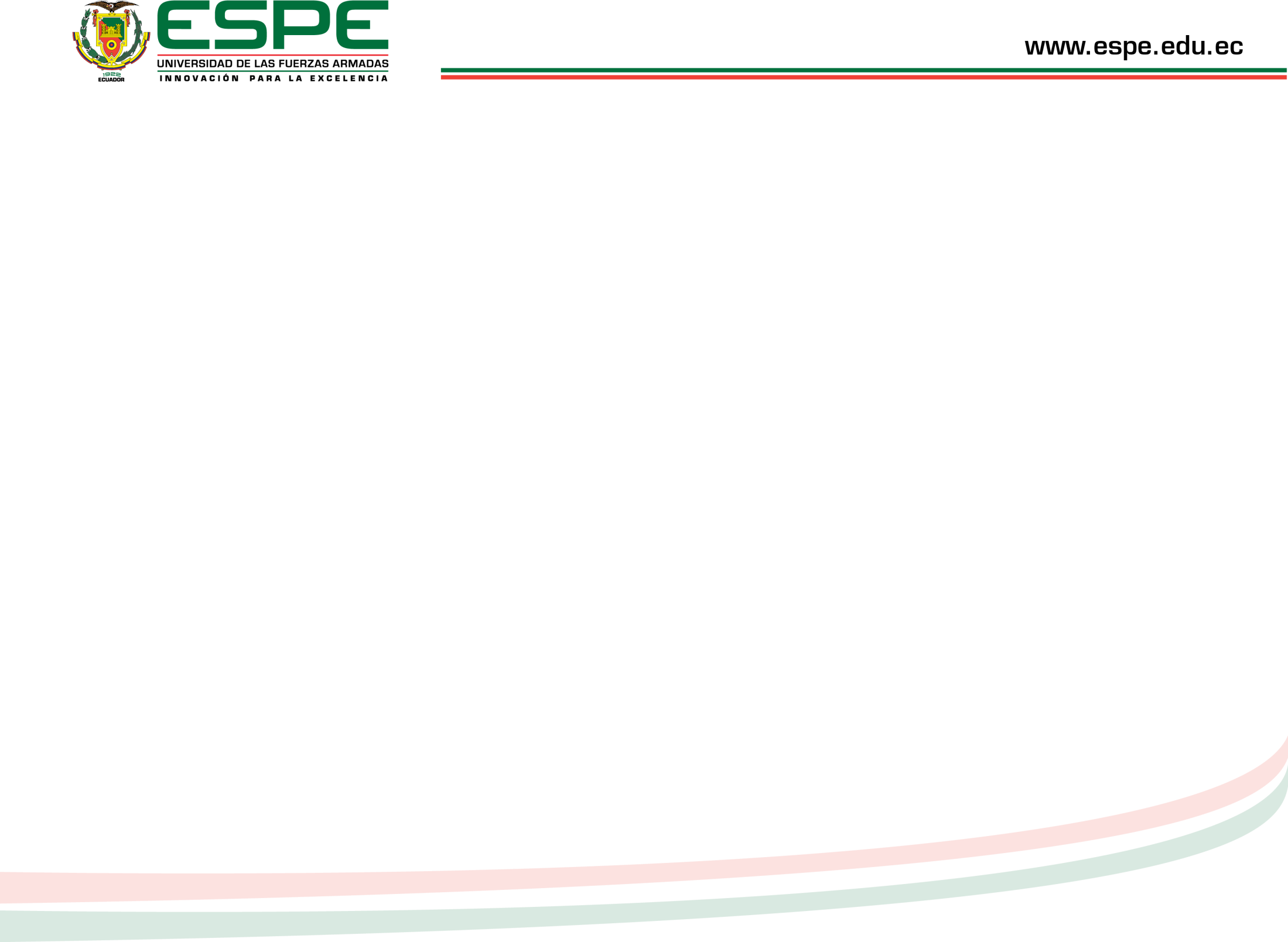 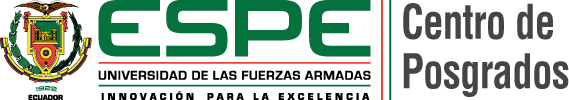 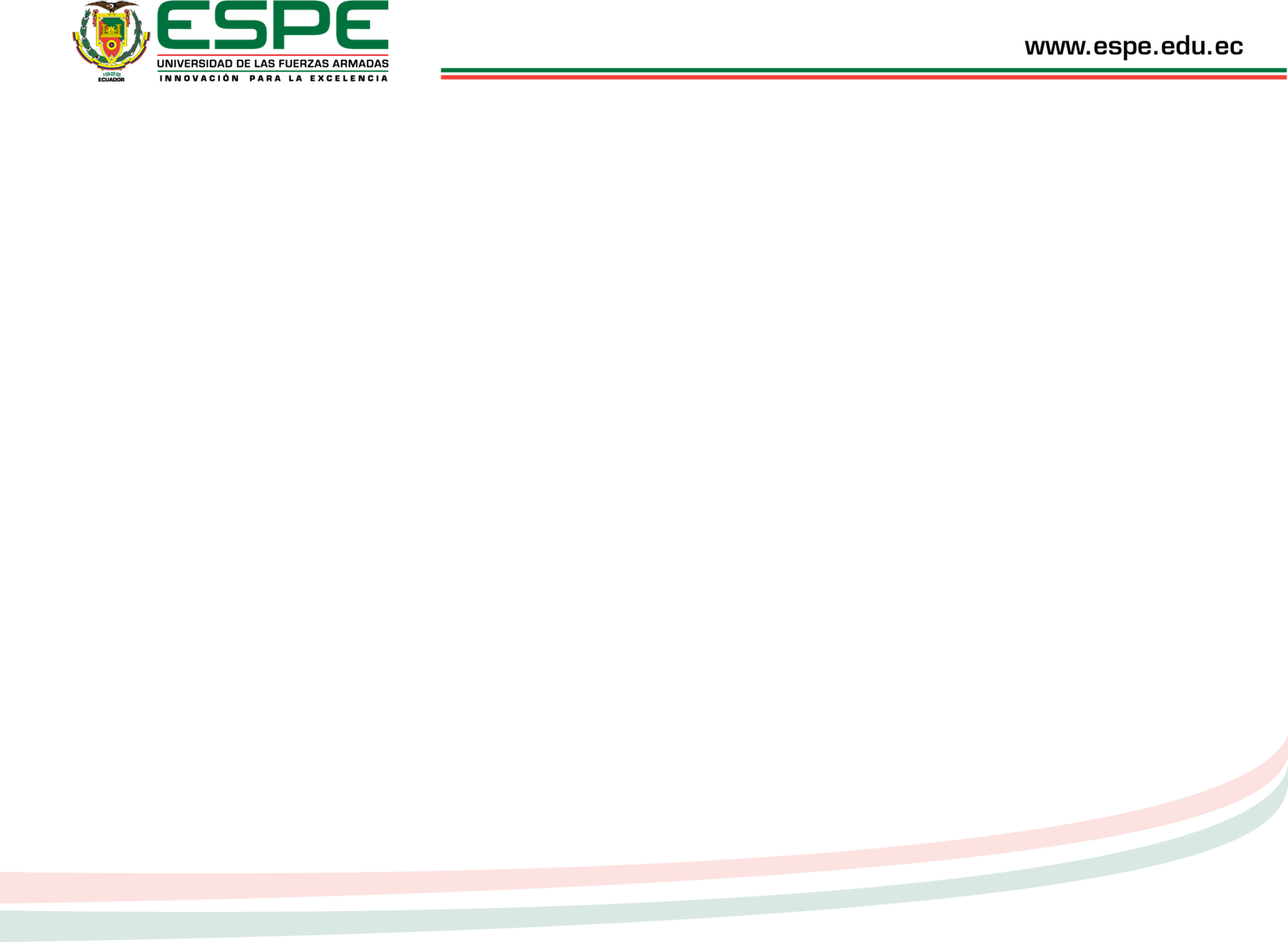 SIMULACIÓN
FLUJOS  DE CARGA – OPERACIÓN ESTABLE
ESCENARIO 3: PICO DE DEMANDA DEL DÍA (ÉPOCA DE FRÍO)
CASO 4 (Viento Promedio, Irradiación Reducida)
Generación  No Convencional
Resumen  Generación - Carga
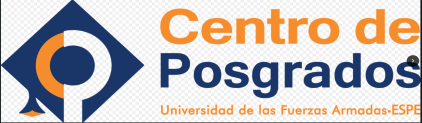 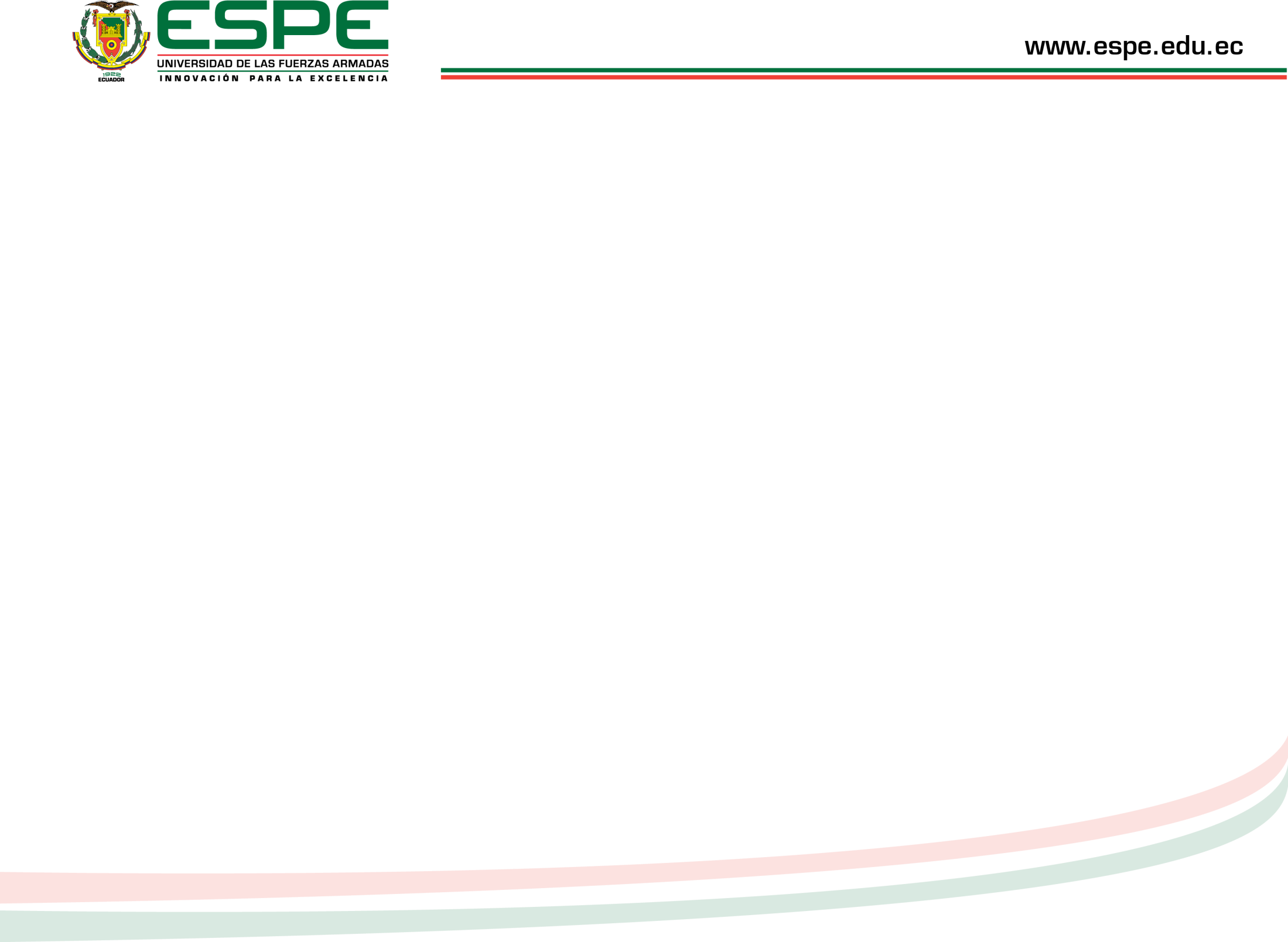 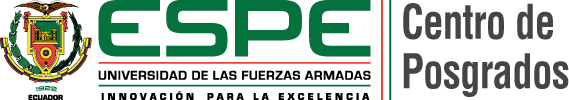 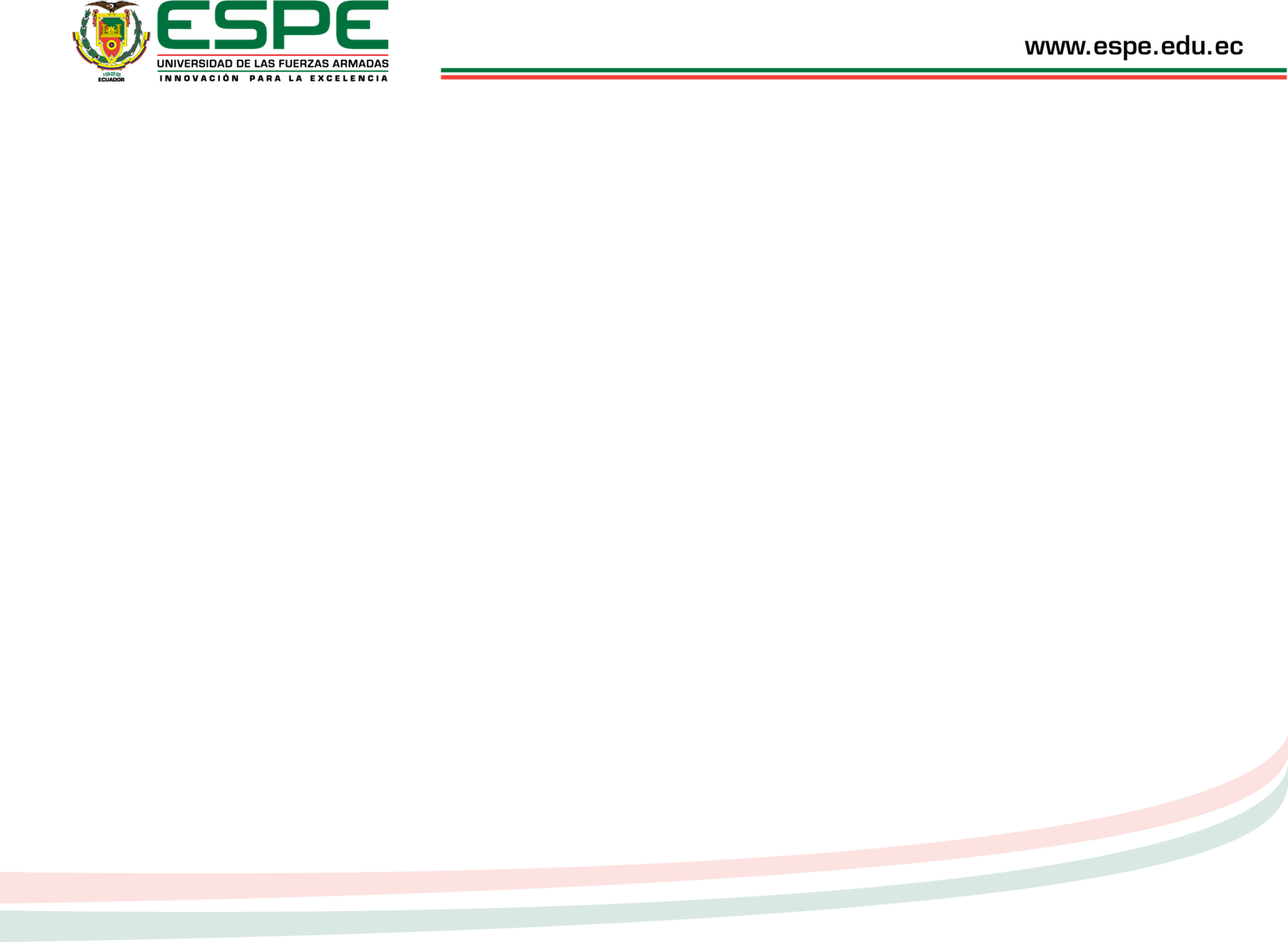 SIMULACIÓN
FLUJOS  DE CARGA – OPERACIÓN ESTABLE
ESCENARIO 3: PICO DE DEMANDA DEL DÍA (ÉPOCA DE FRÍO)
CASO 4 (Viento Promedio, Irradiación Reducida)
Sistema Hibrido Baltra – Santa Cruz “ISLAS GALÁPAGOS”
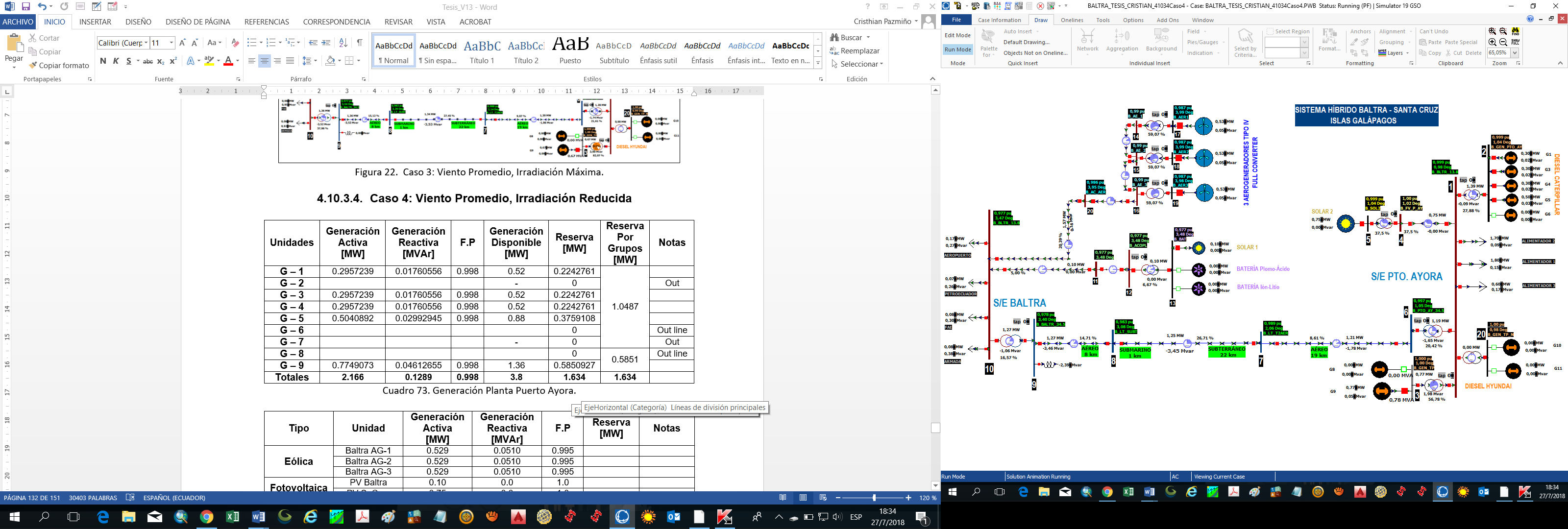 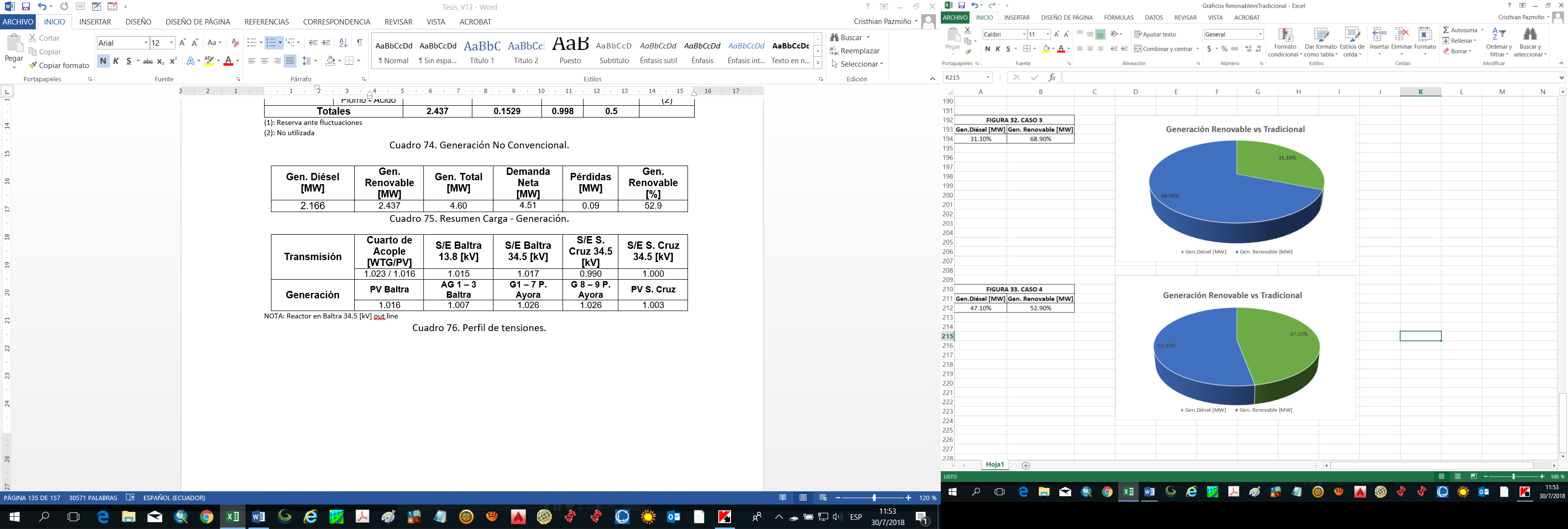 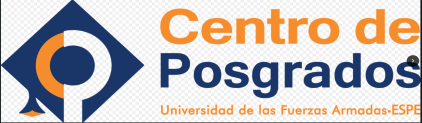 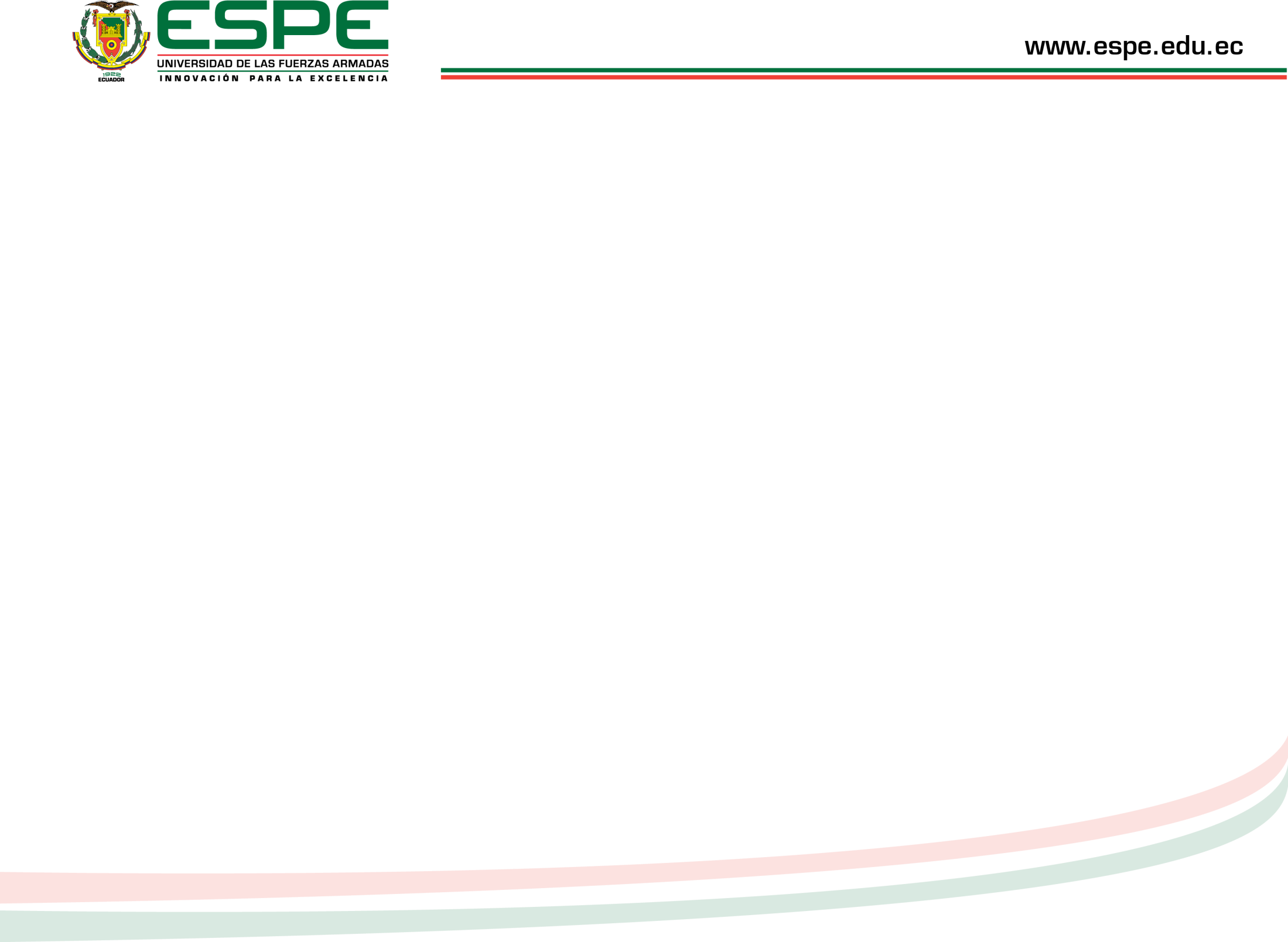 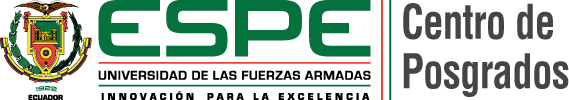 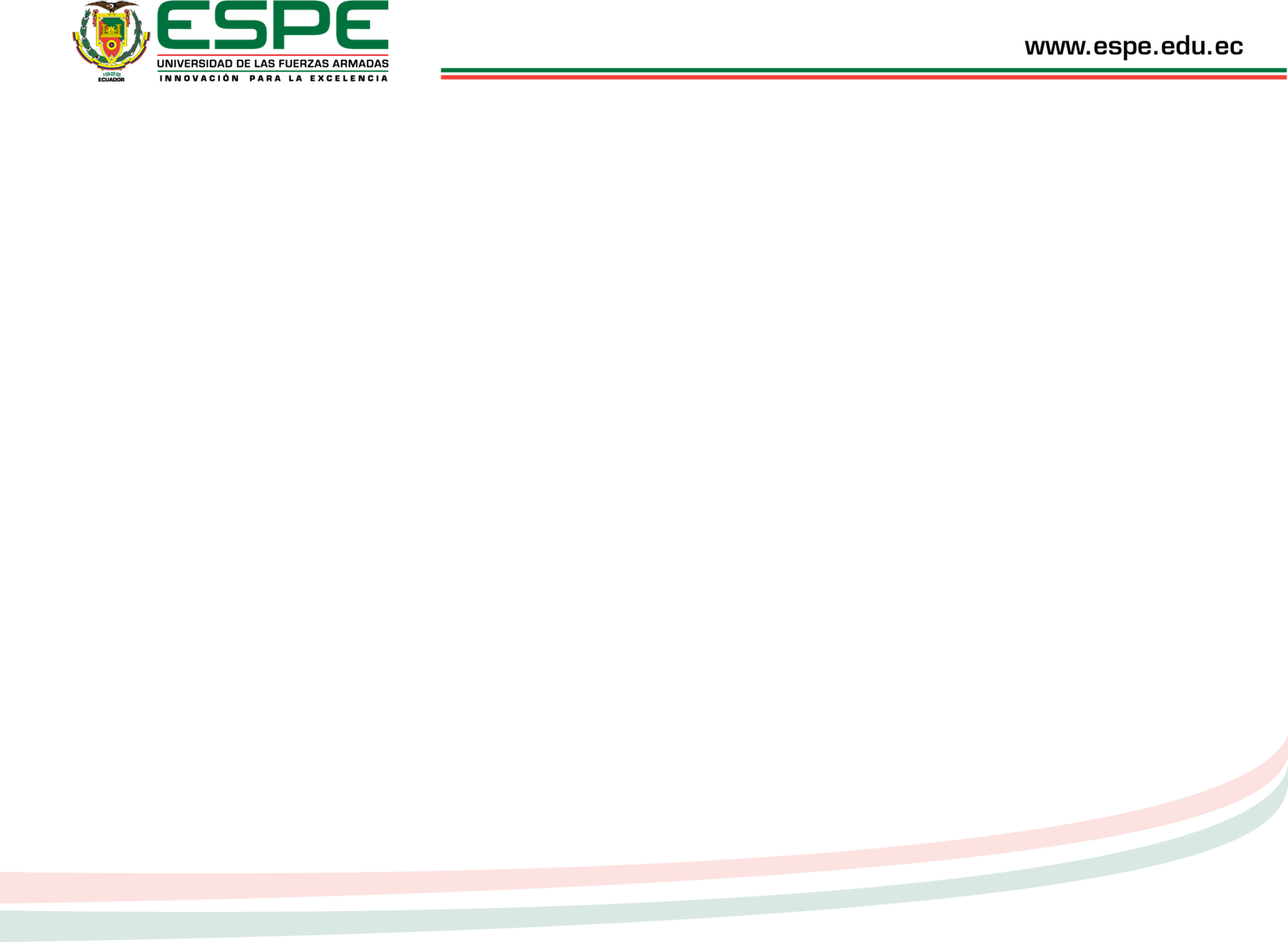 SIMULACIÓN
FLUJOS  DE CARGA – OPERACIÓN ESTABLE
ESCENARIO 3: PICO DE DEMANDA DEL DÍA (ÉPOCA DE FRÍO)
CASO 4 (Viento Promedio, Irradiación Reducida)
Salida TRF unidades CAT 1-7 en P. Ayora: Carga de la unidad 9 superior al 150% de la capacidad máxima efectiva. 

Salida Alimentador 2 Sistema Santa Cruz: Unidades en P. Ayora cargadas al 10% de su capacidad máxima efectiva. El flujo de carga no considera sin embargo la reducción de potencia por sobre frecuencia de las plantas fotovoltaicas y eólica.
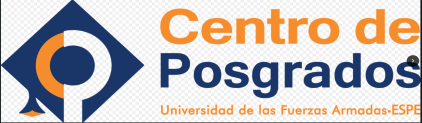 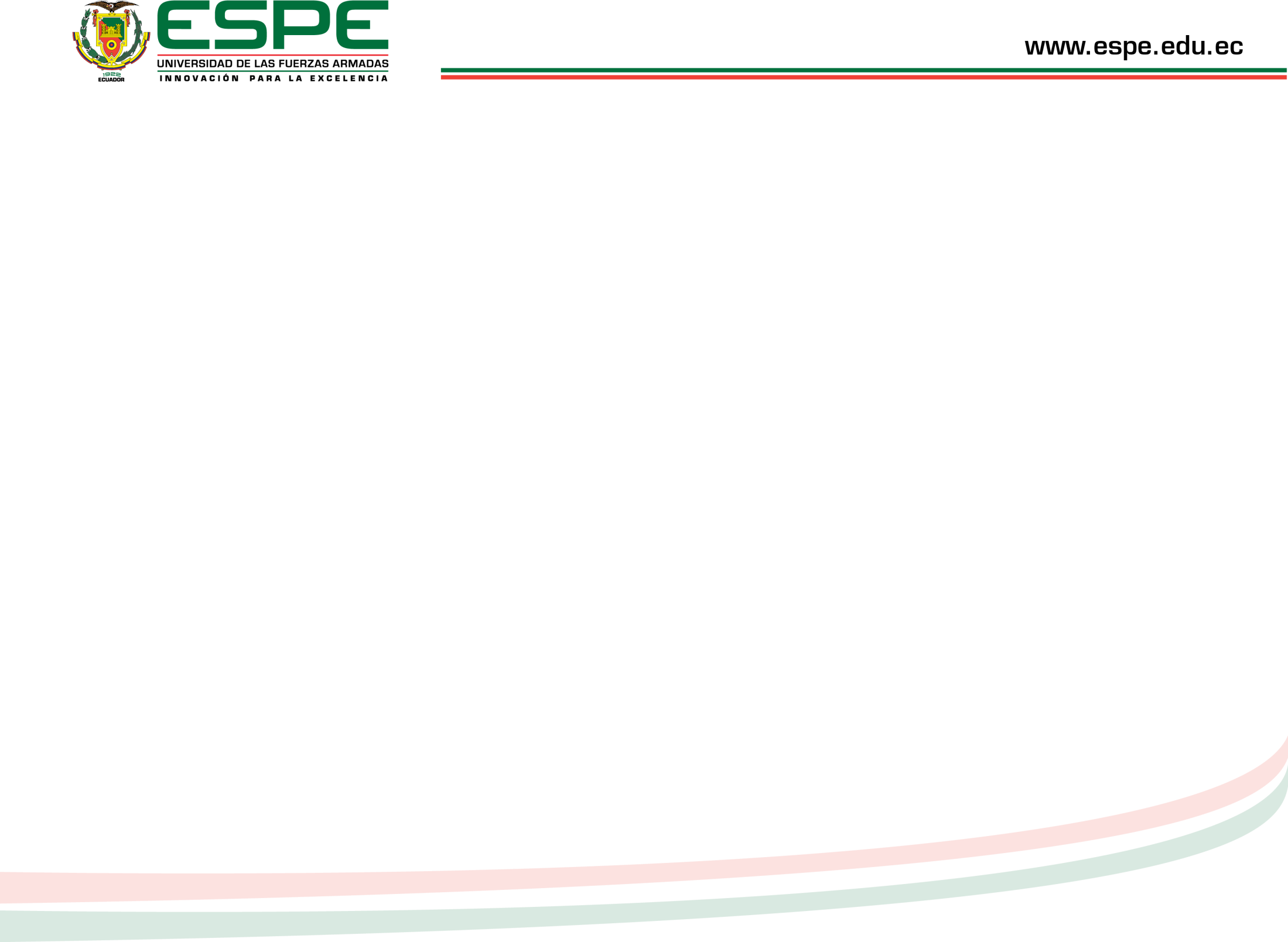 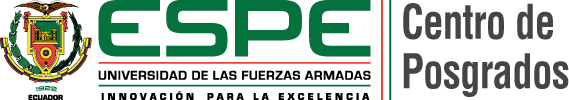 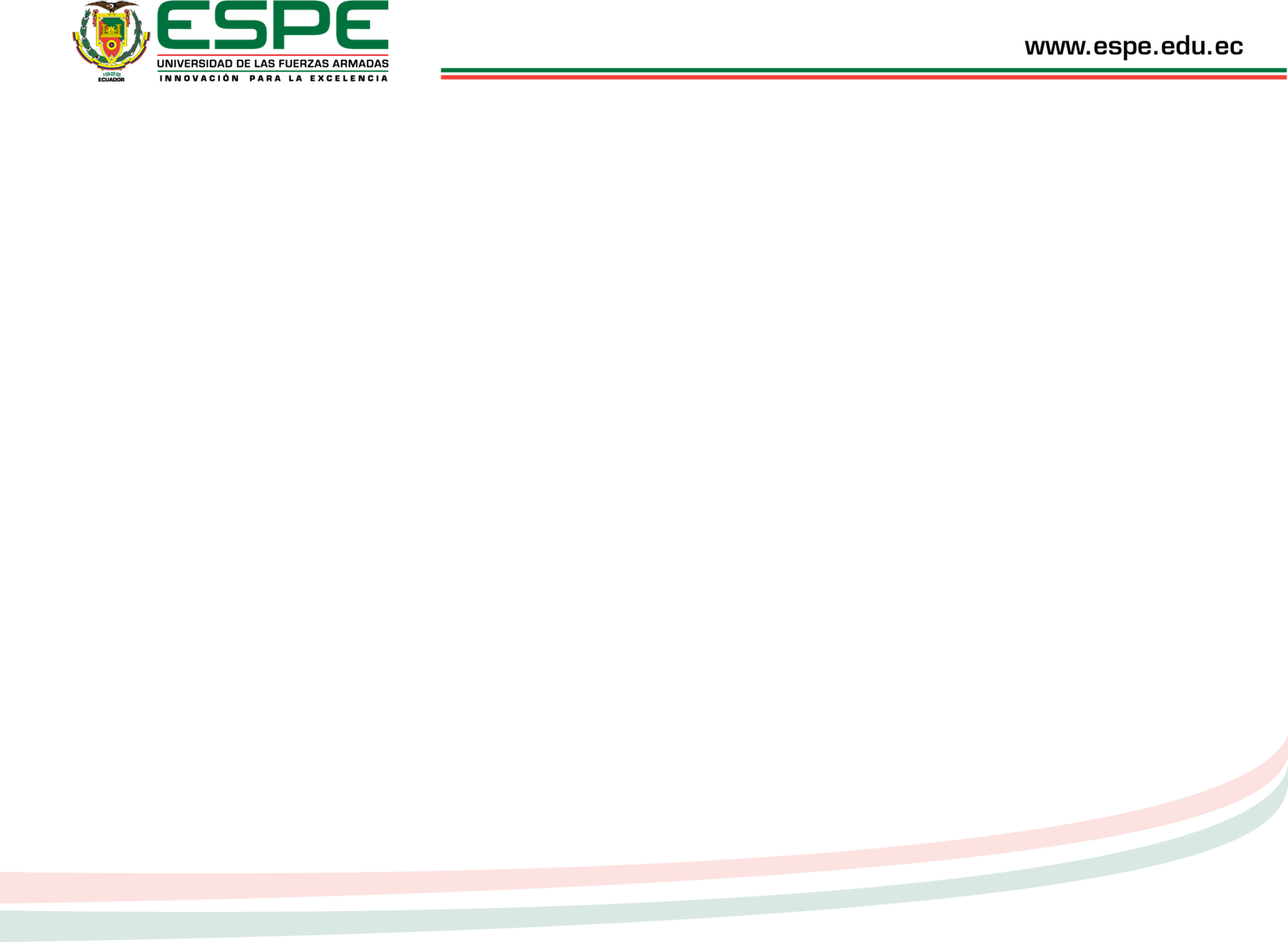 SIMULACIÓN
FLUJOS  DE CARGA – OPERACIÓN ESTABLE
ESCENARIO 3: PICO DE DEMANDA DEL DÍA (ÉPOCA DE FRÍO)
CASO 5 (Sin Viento, Irradiación Máxima)
Generación  Planta de Puerto Ayora
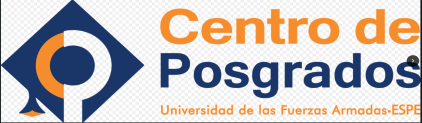 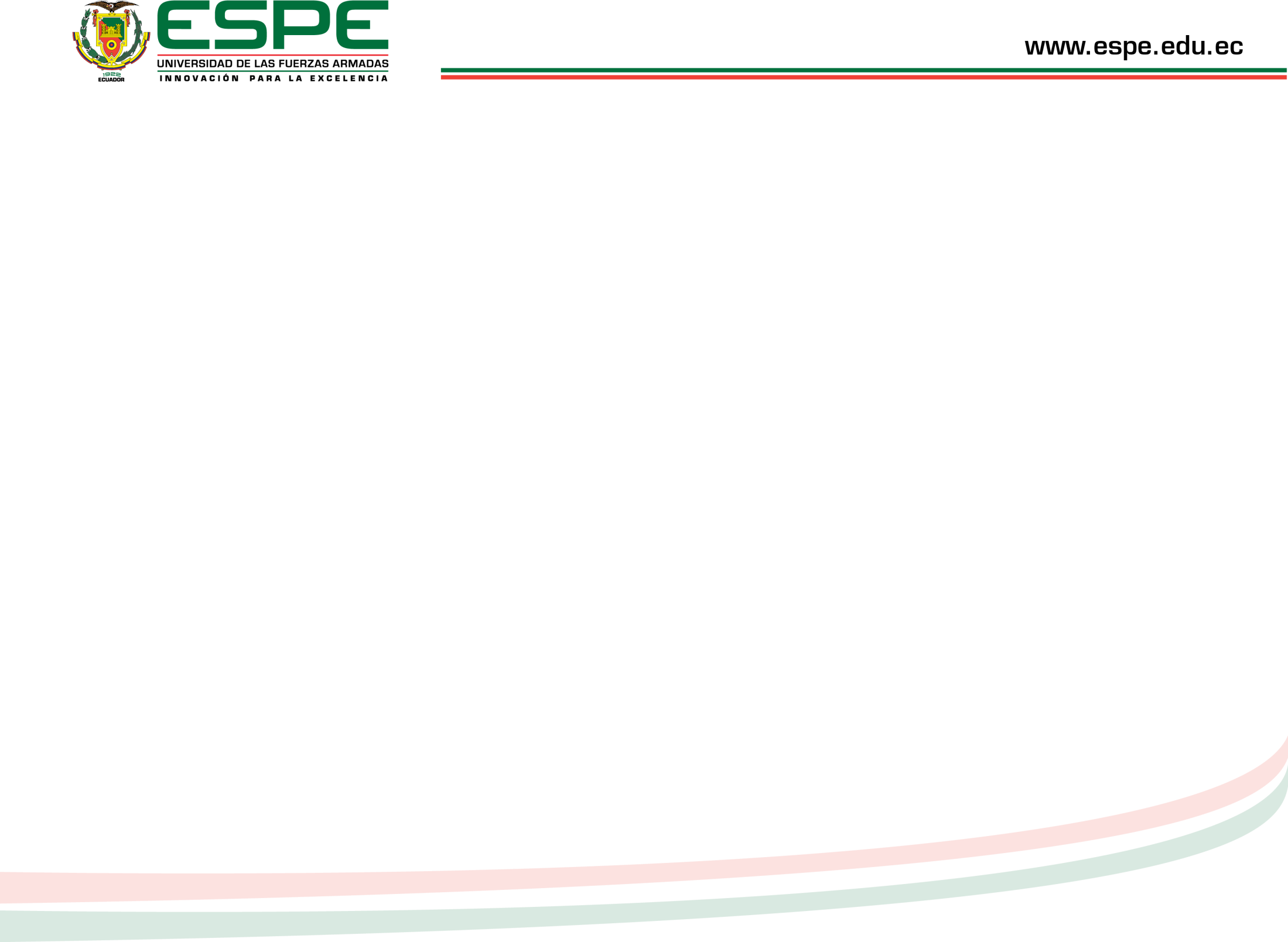 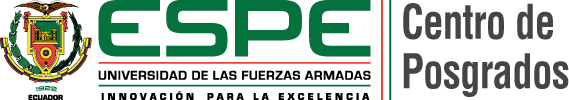 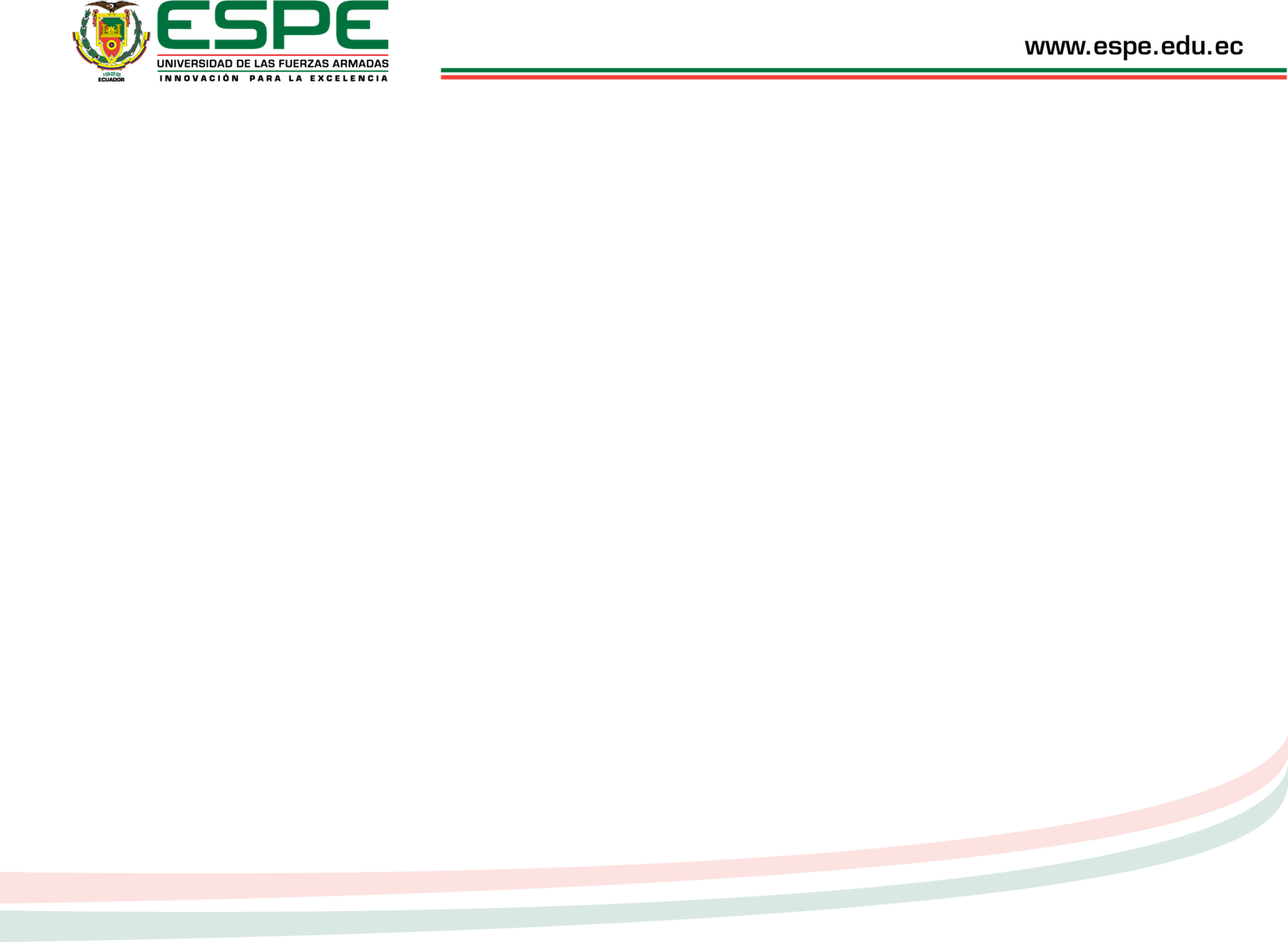 SIMULACIÓN
FLUJOS  DE CARGA – OPERACIÓN ESTABLE
ESCENARIO 3: PICO DE DEMANDA DEL DÍA (ÉPOCA DE FRÍO)
CASO 5 (Sin Viento, Irradiación Máxima)
Generación  No Convencional
Resumen  Generación - Carga
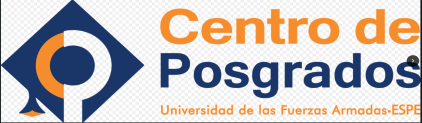 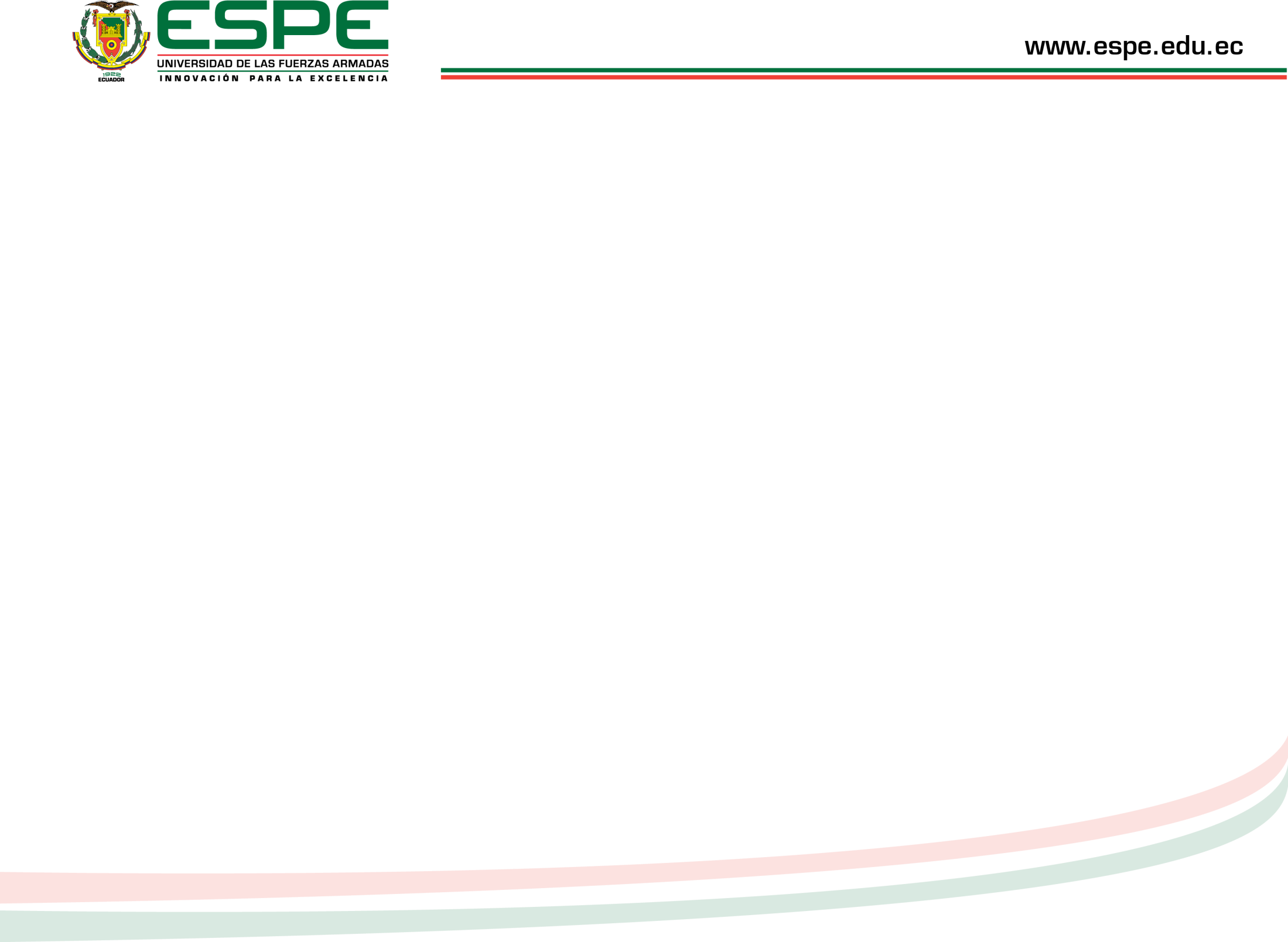 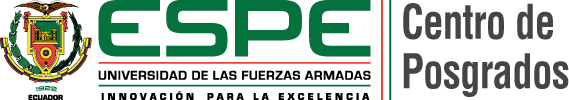 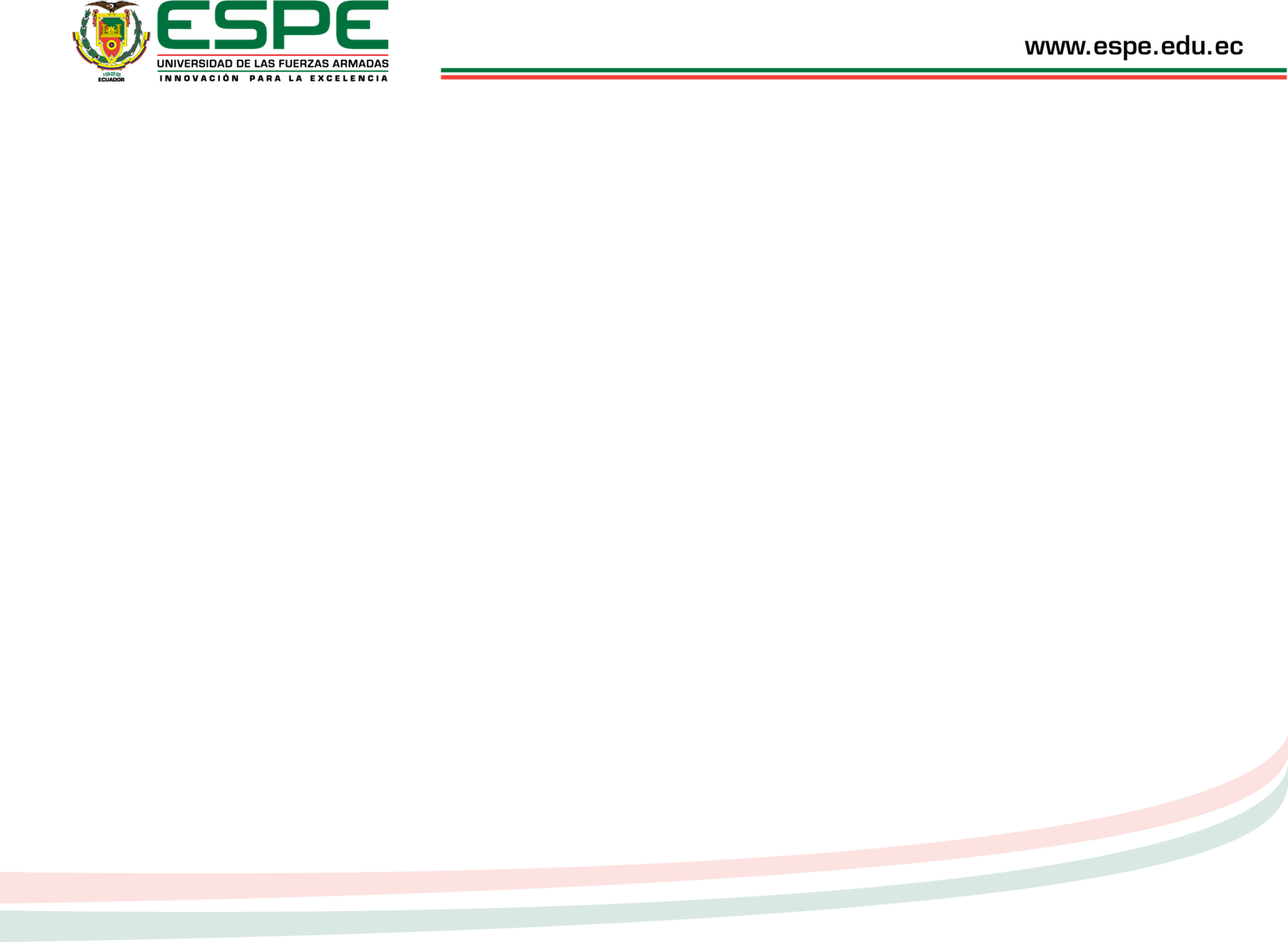 SIMULACIÓN
FLUJOS  DE CARGA – OPERACIÓN ESTABLE
ESCENARIO 3: PICO DE DEMANDA DEL DÍA (ÉPOCA DE FRÍO)
CASO 5 (Sin Viento, Irradiación Máxima)
Sistema Hibrido Baltra – Santa Cruz “ISLAS GALÁPAGOS”
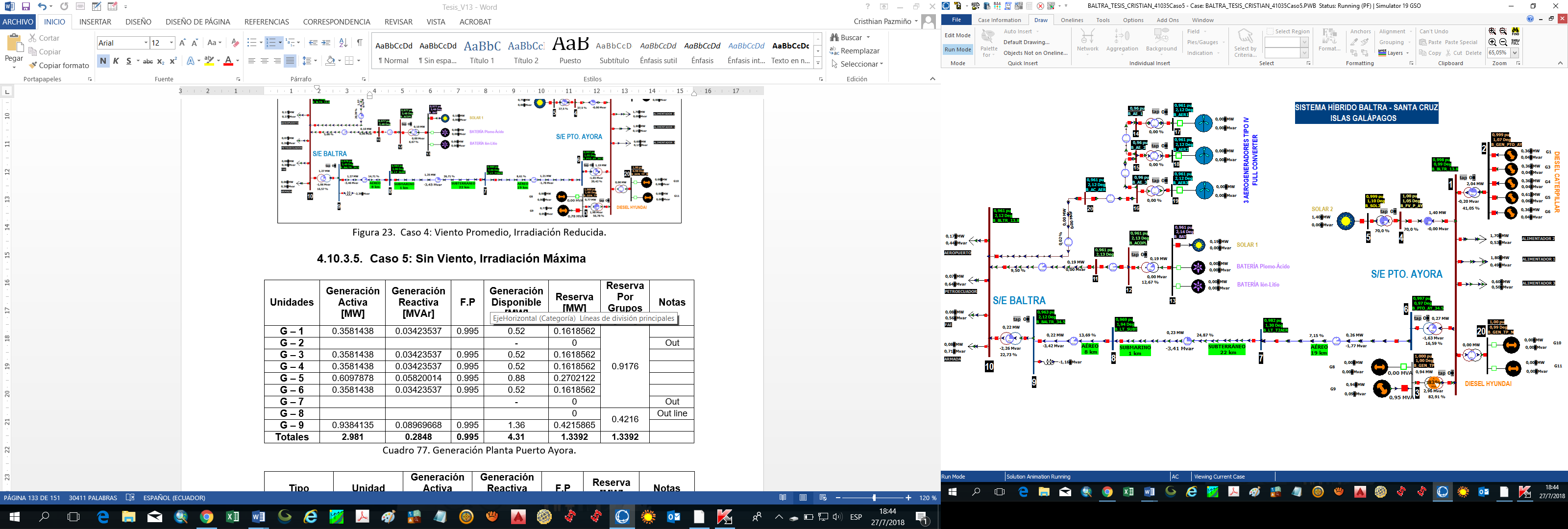 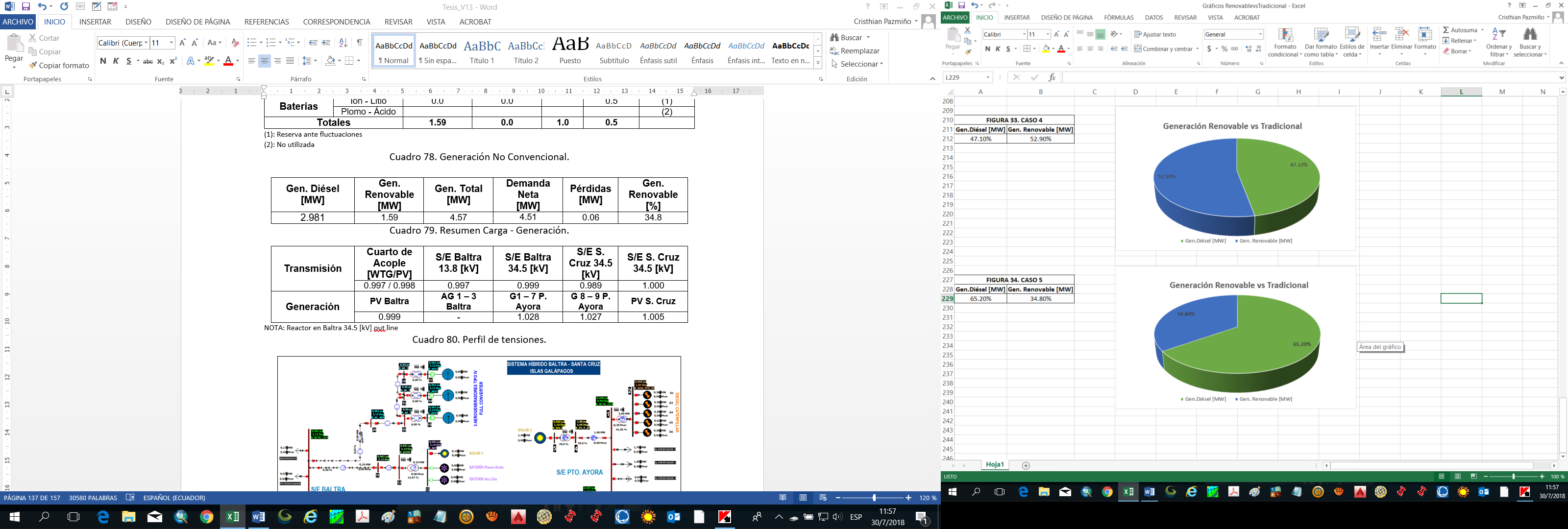 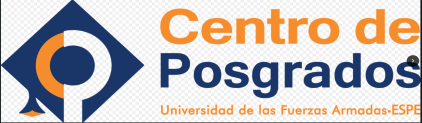 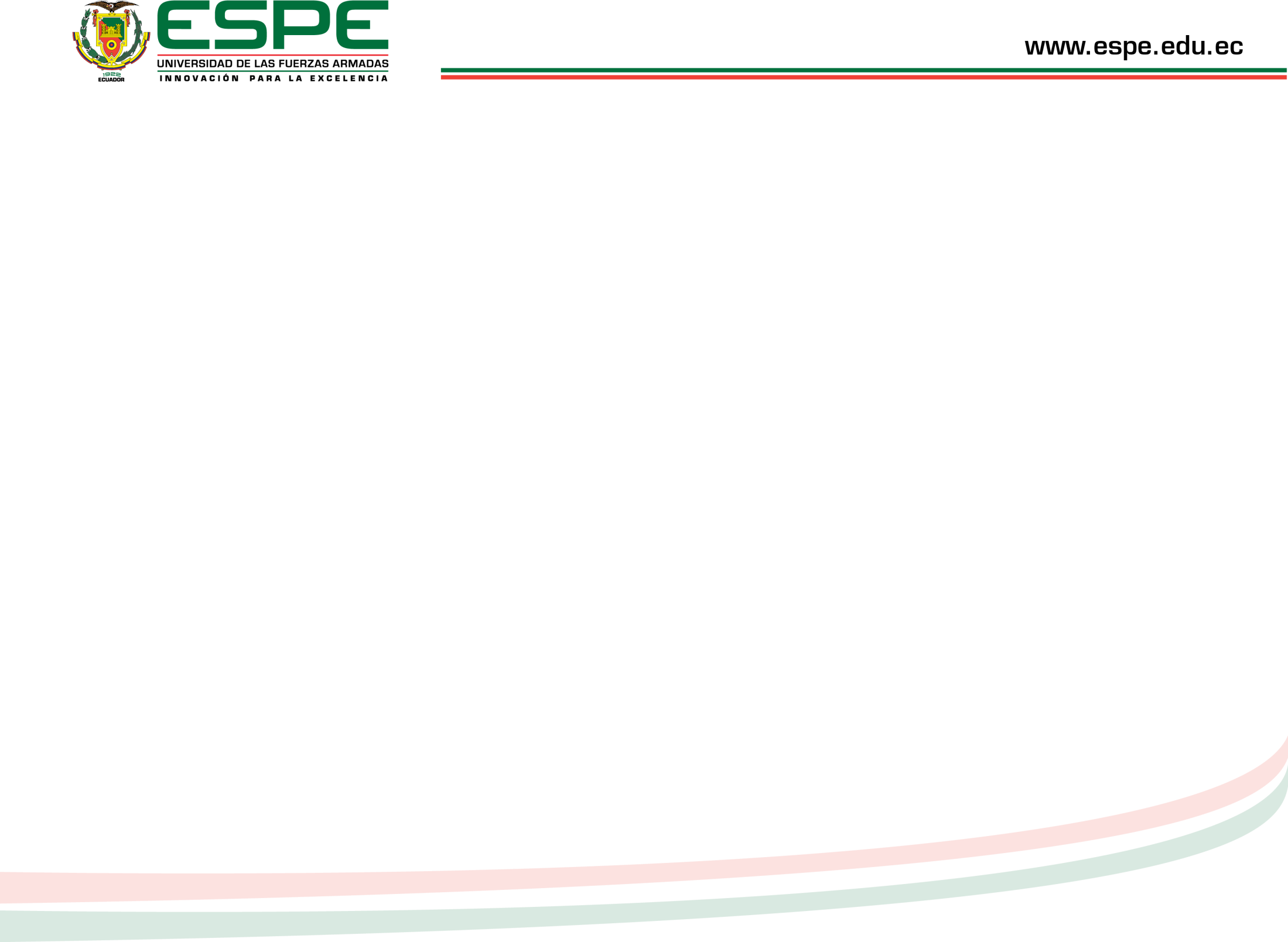 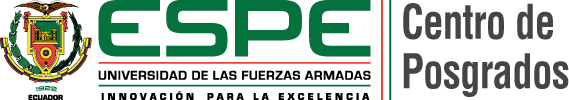 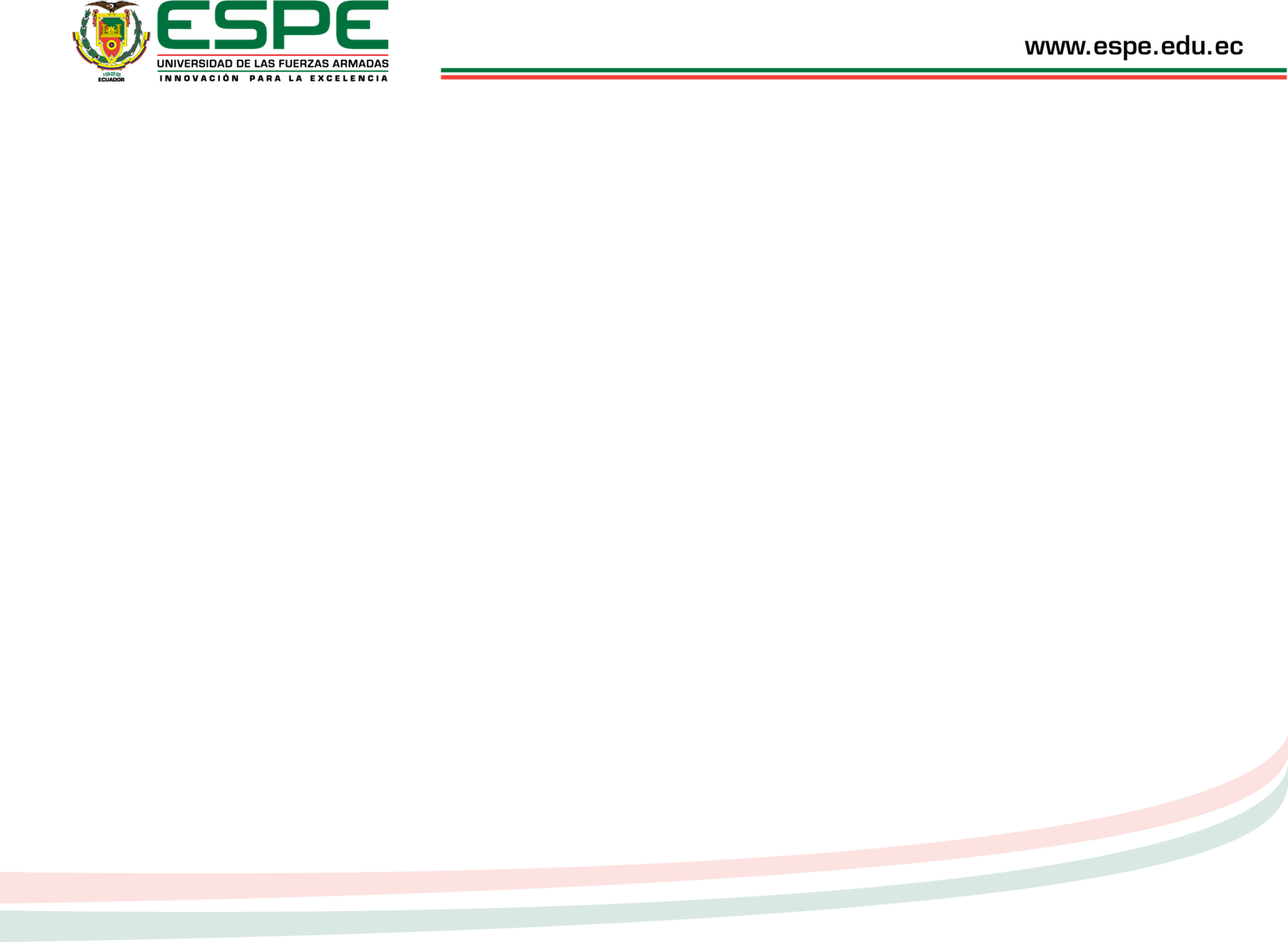 SIMULACIÓN
FLUJOS  DE CARGA – OPERACIÓN ESTABLE
ESCENARIO 3: PICO DE DEMANDA DEL DÍA (ÉPOCA DE FRÍO)
CASO 5 (Sin Viento, Irradiación Máxima)
Salida TRF Planta PV Santa Cruz: Carga de unidades en Puerto Ayora algo superior (101%) a su capacidad máxima efectiva. 

Salida TRF unidades CAT 1-7 en P. Ayora: Carga de la unidad 9 superior al 200% de la capacidad máxima efectiva. 

Salida TRF unidades Hyundai 8-9 en P. Ayora: Carga de las unidades 1 a 7 algo superior (101%) de la capacidad máxima efectiva.
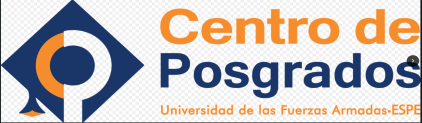 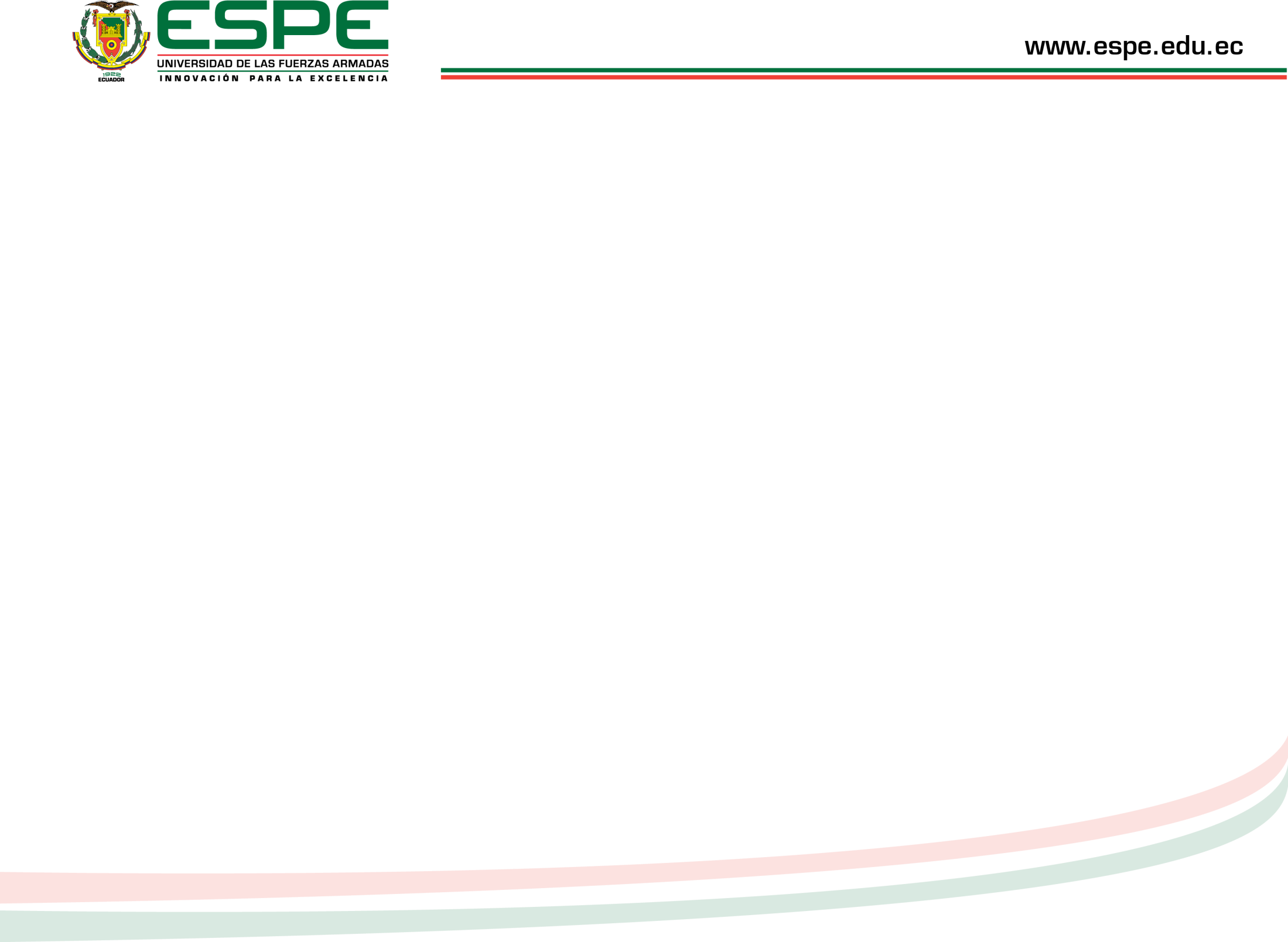 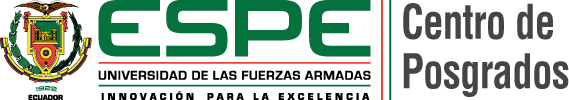 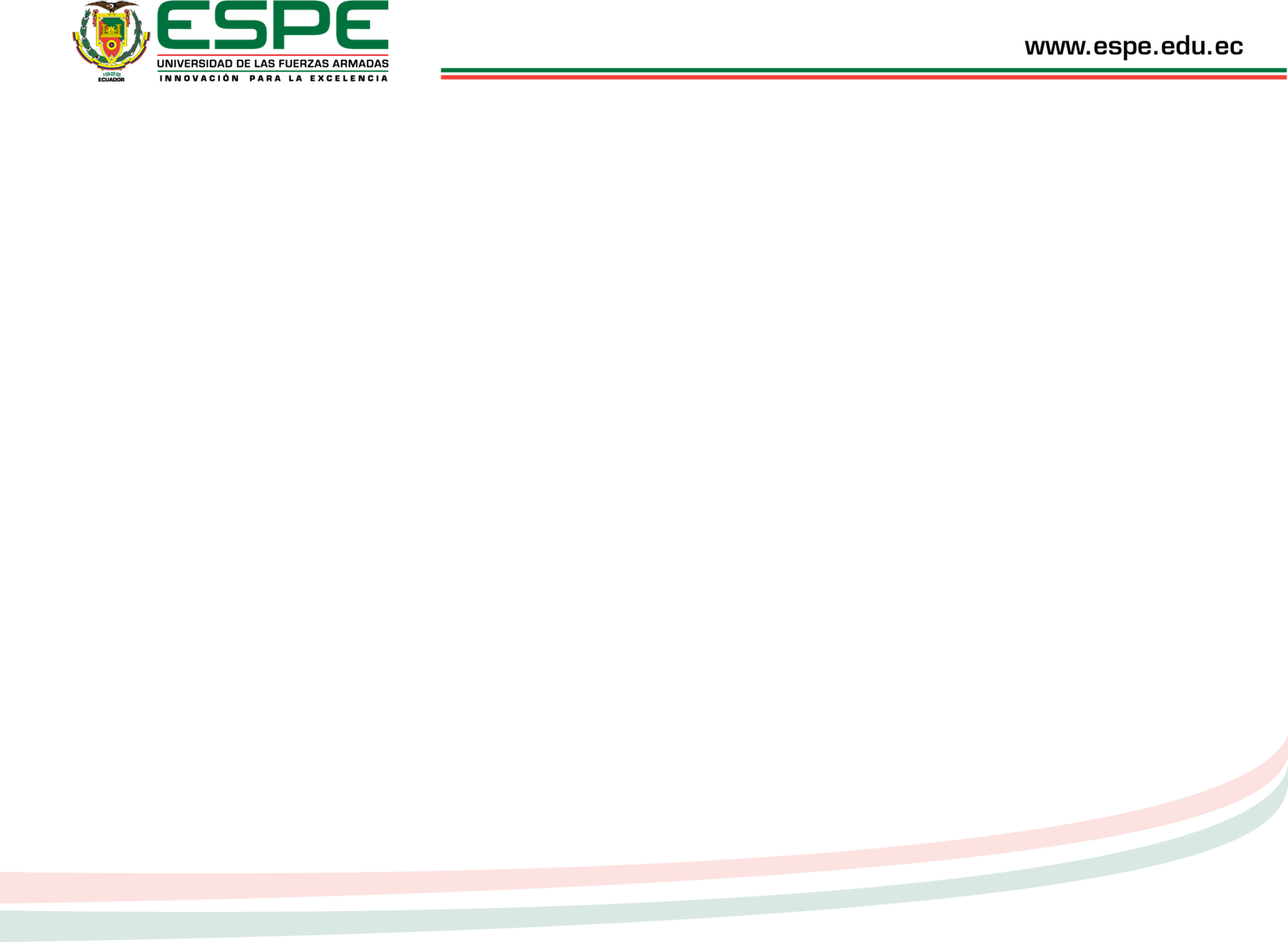 SIMULACIÓN
FLUJOS  DE CARGA – OPERACIÓN ESTABLE
ESCENARIO 3: PICO DE DEMANDA DEL DÍA (ÉPOCA DE FRÍO)
CASO 6 (Sin Viento, Irradiación Reducida)
Generación  Planta de Puerto Ayora
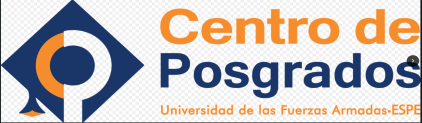 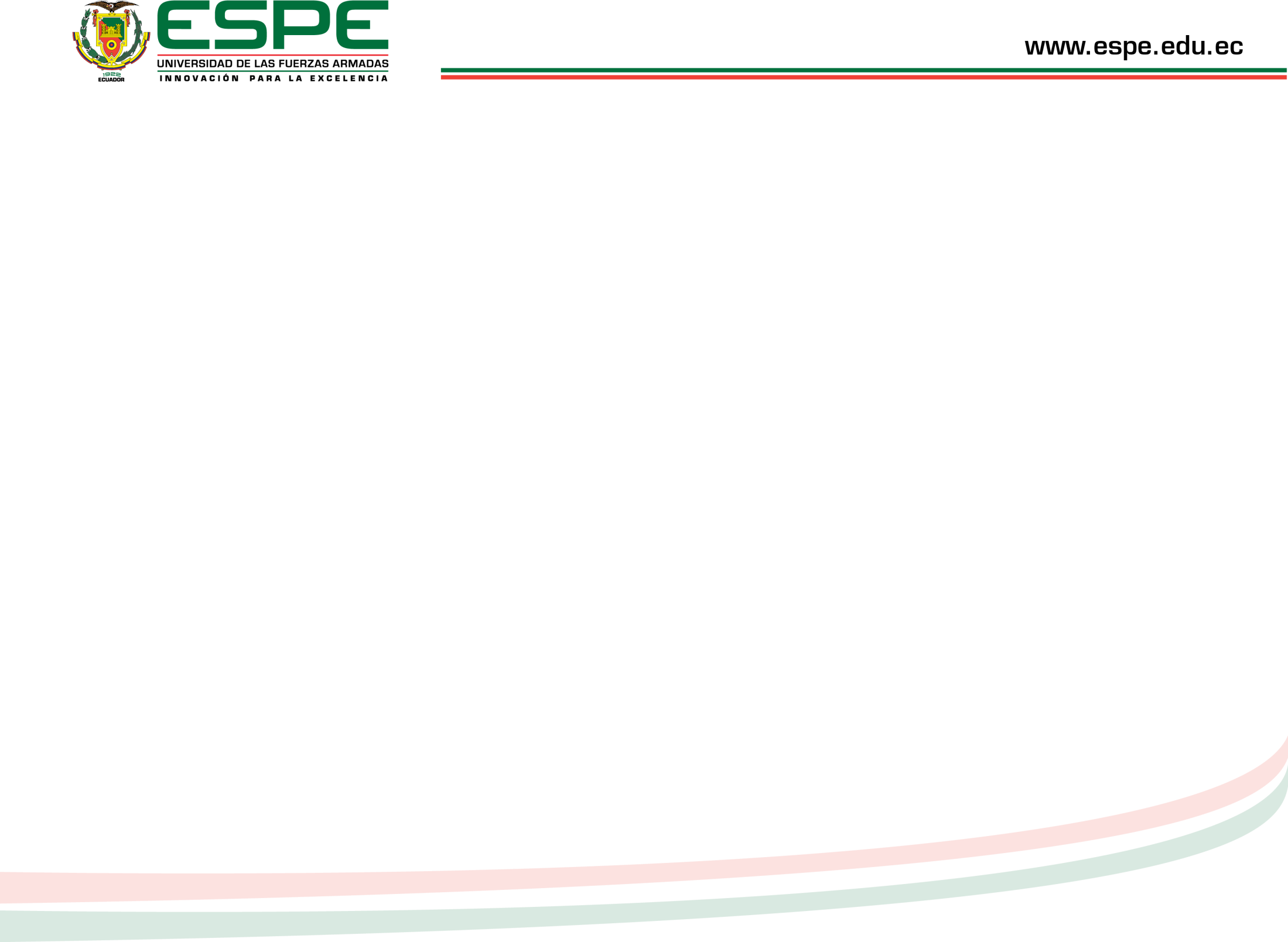 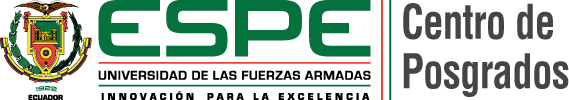 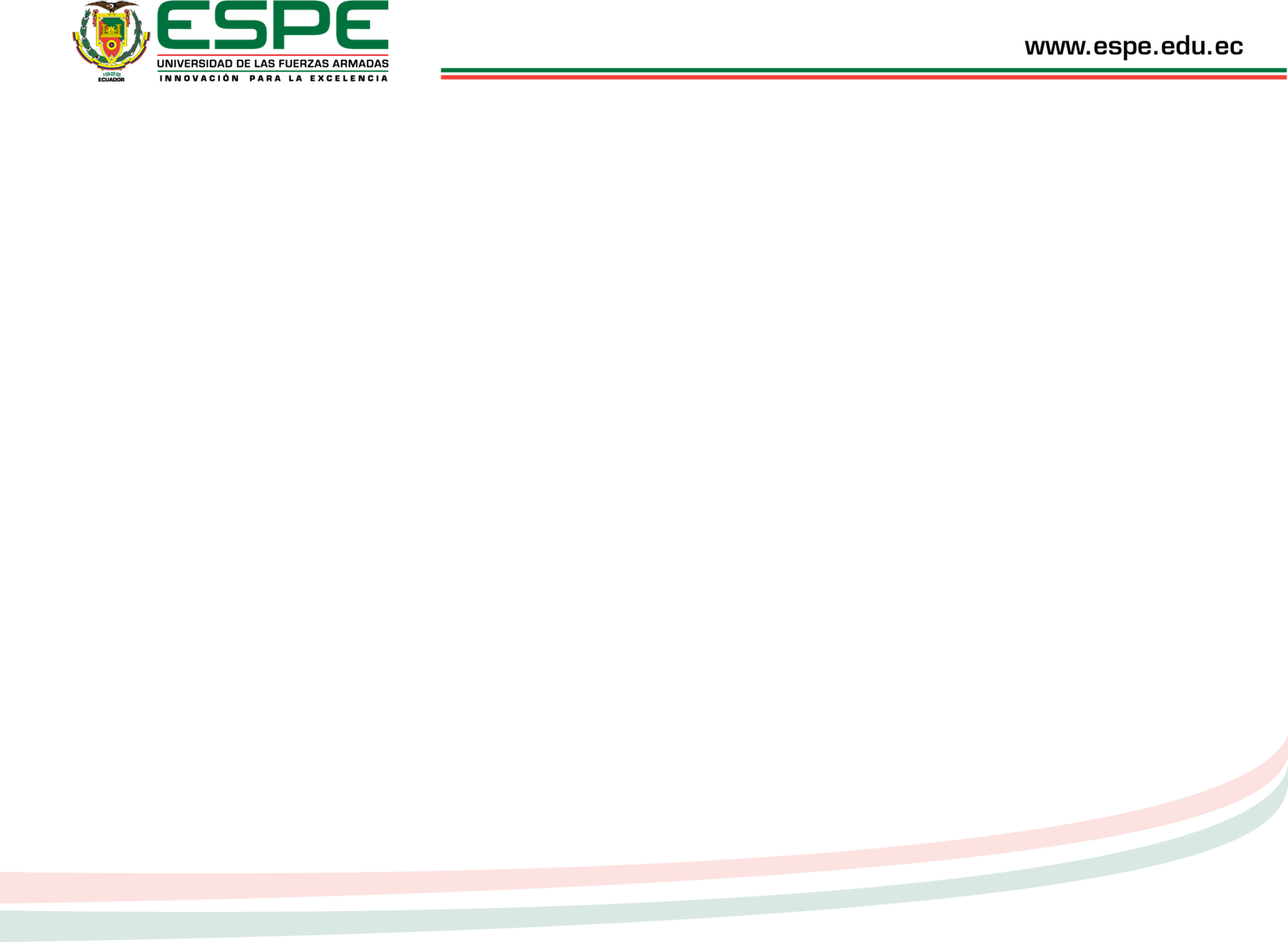 SIMULACIÓN
FLUJOS  DE CARGA – OPERACIÓN ESTABLE
ESCENARIO 3: PICO DE DEMANDA DEL DÍA (ÉPOCA DE FRÍO)
CASO 6 (Sin Viento, Irradiación Reducida)
Generación  No Convencional
Resumen  Generación - Carga
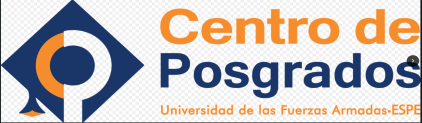 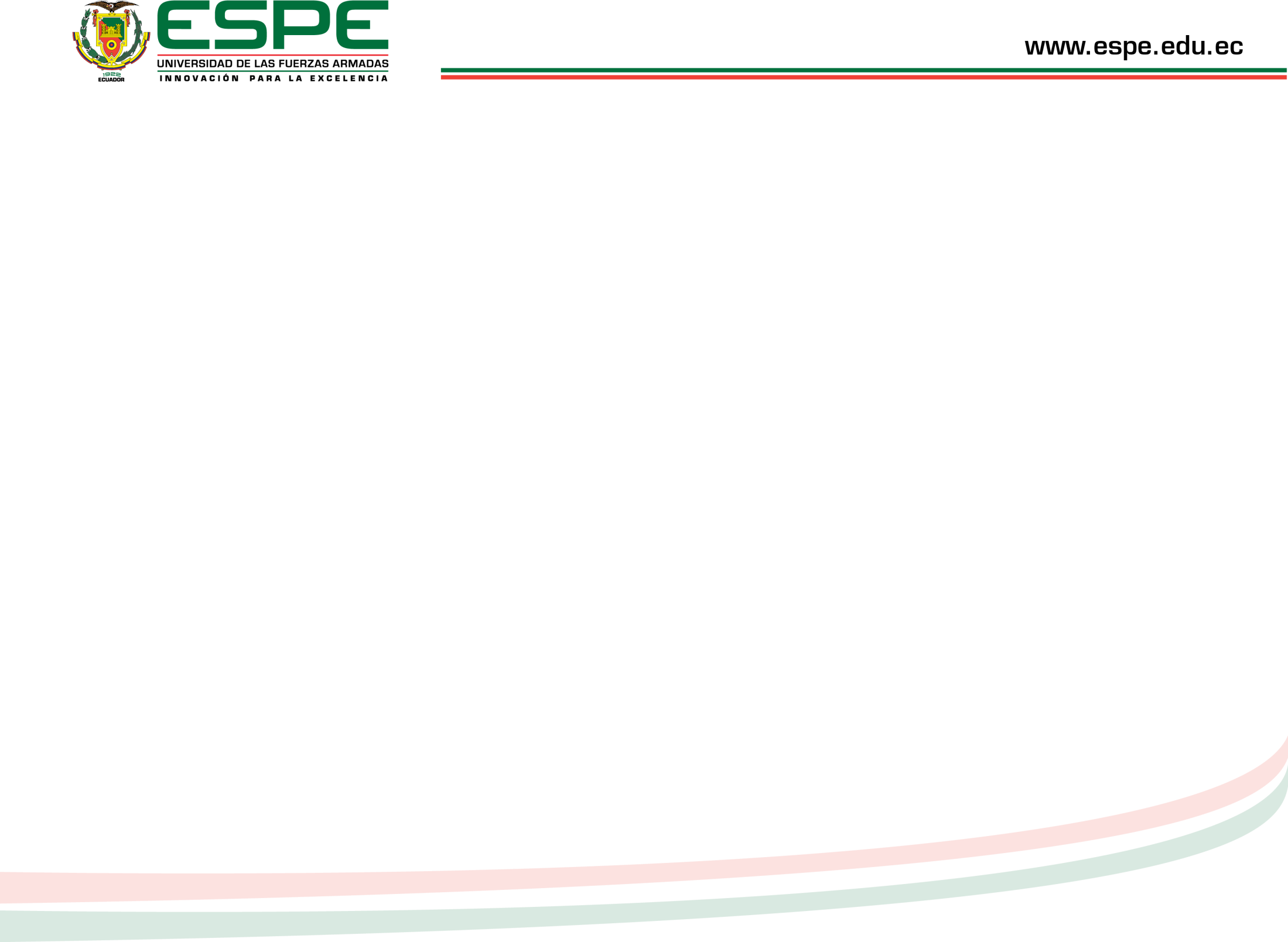 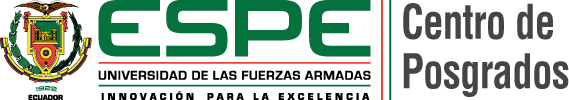 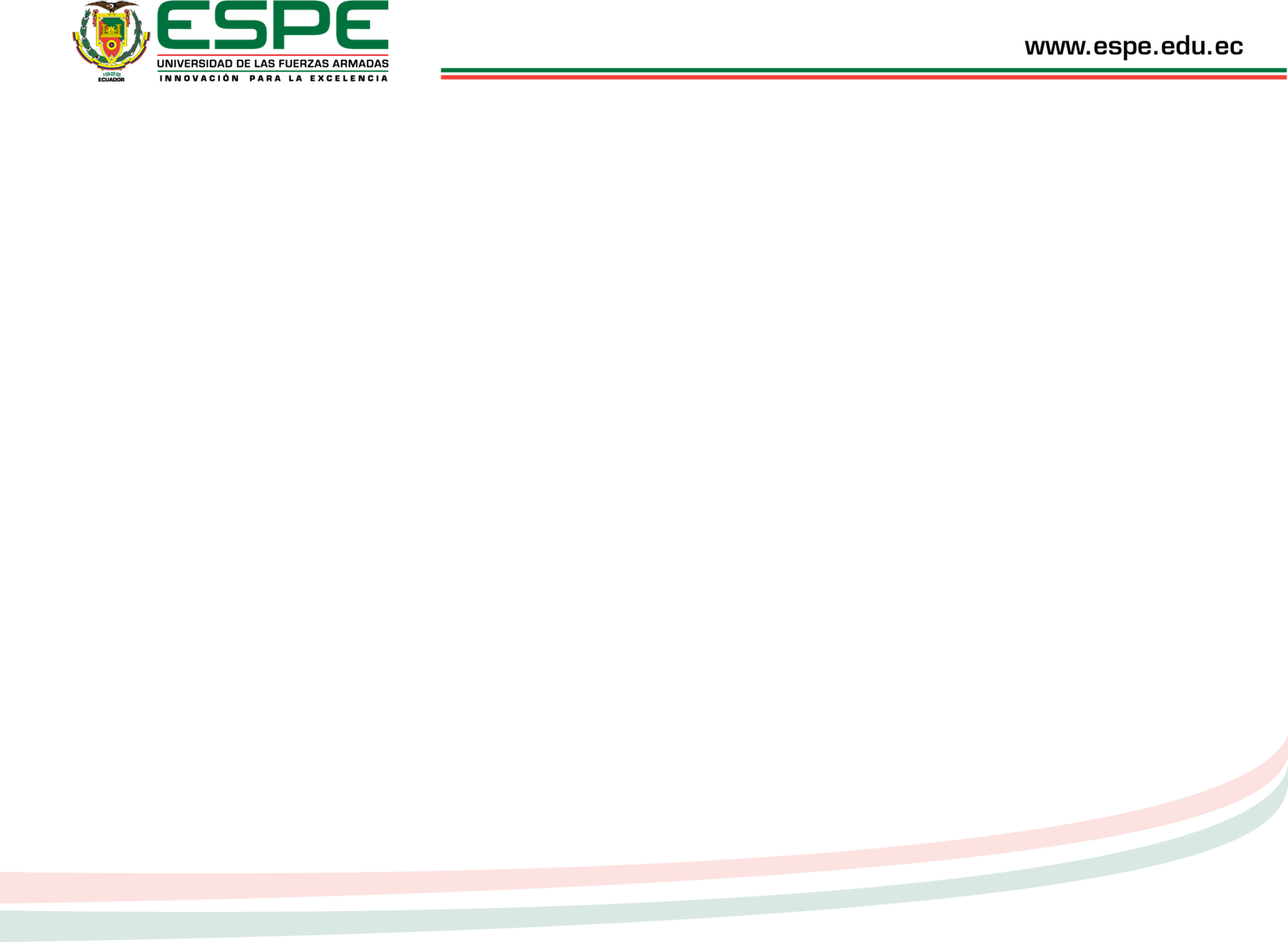 SIMULACIÓN
FLUJOS  DE CARGA – OPERACIÓN ESTABLE
ESCENARIO 3: PICO DE DEMANDA DEL DÍA (ÉPOCA DE FRÍO)
CASO 6 (Sin Viento, Irradiación Reducida)
Sistema Hibrido Baltra – Santa Cruz “ISLAS GALÁPAGOS”
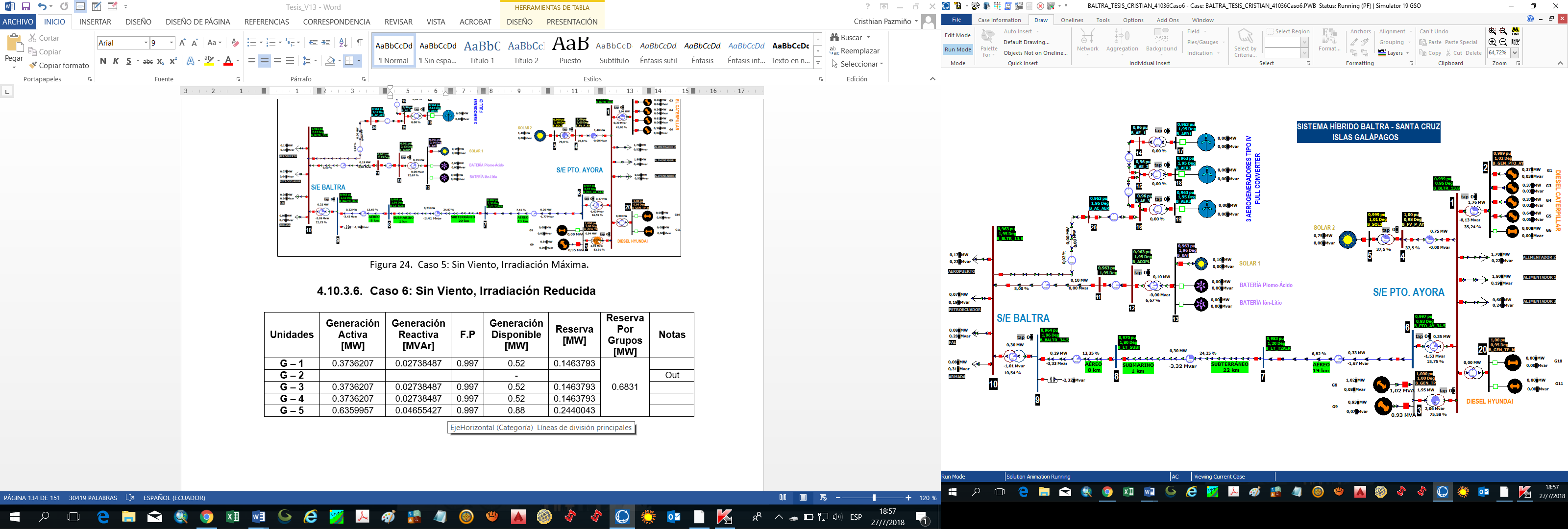 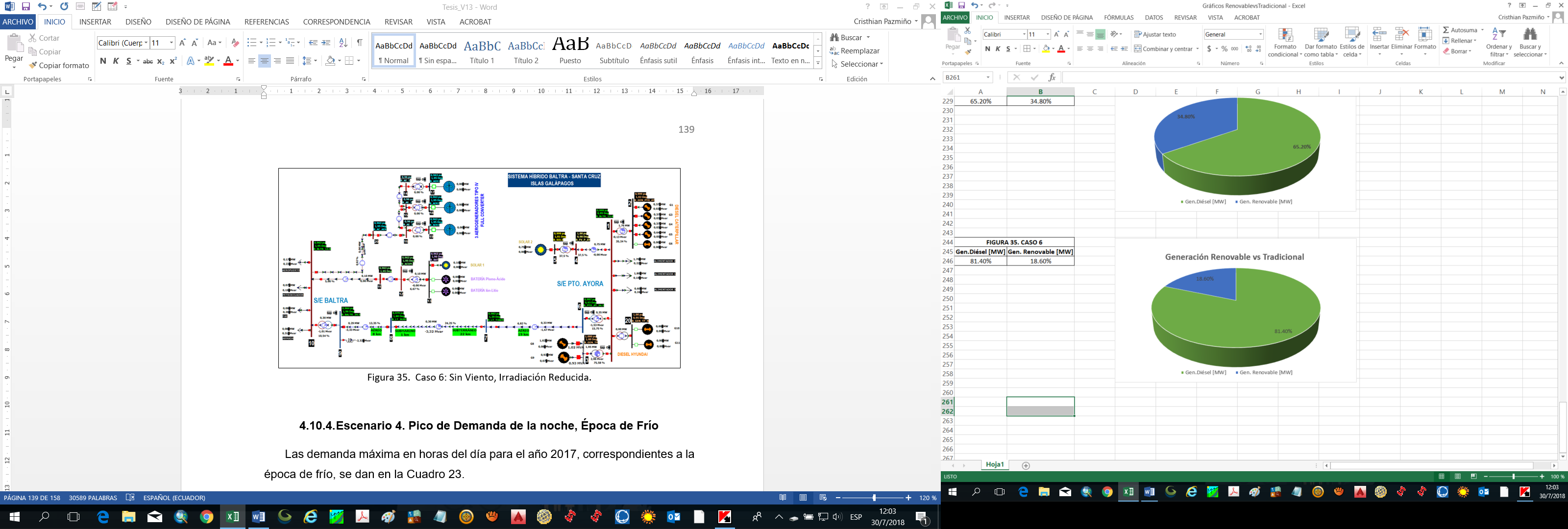 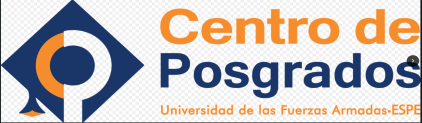 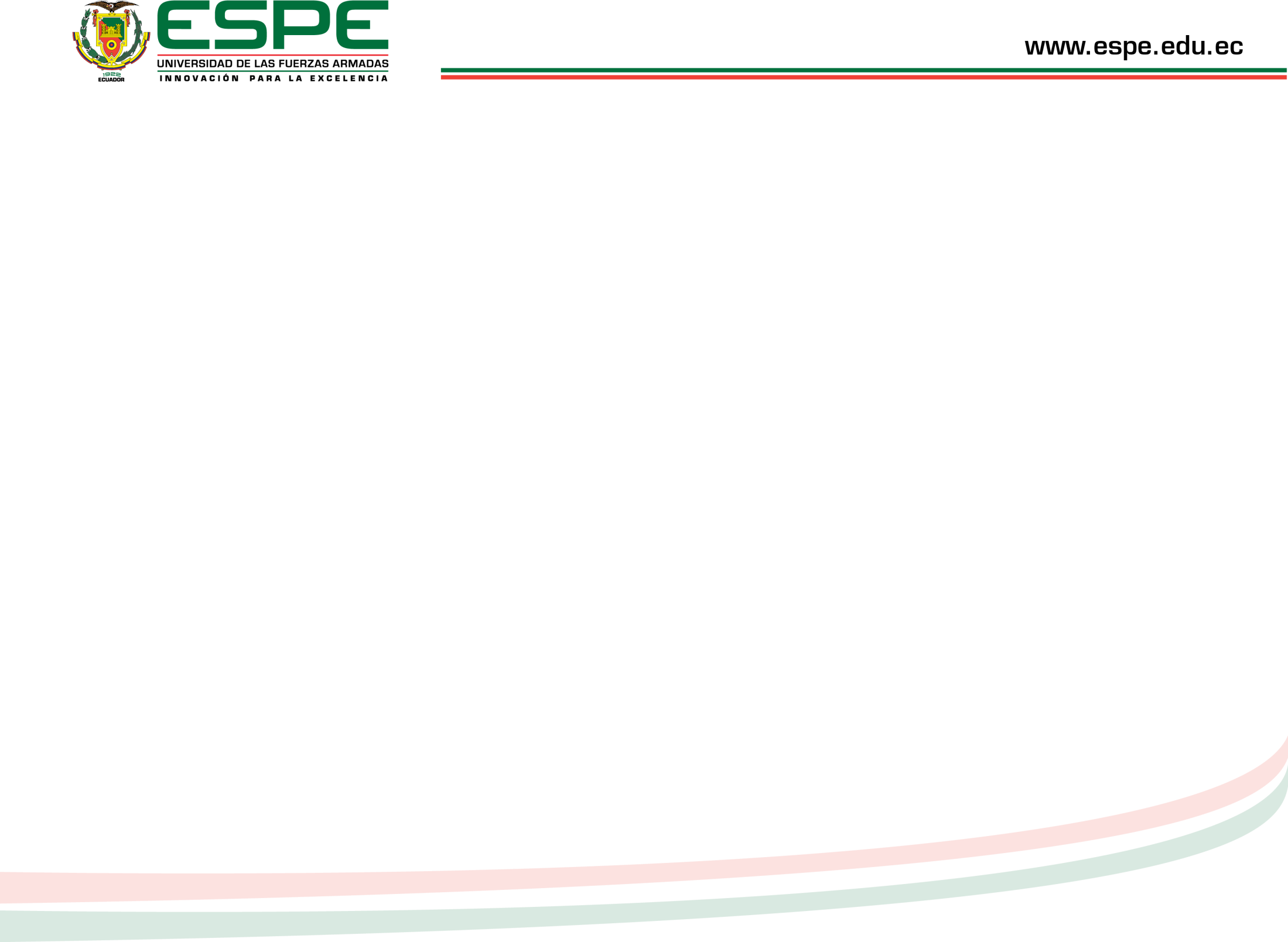 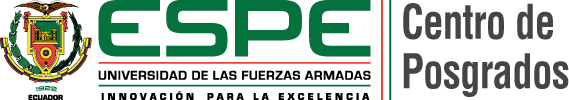 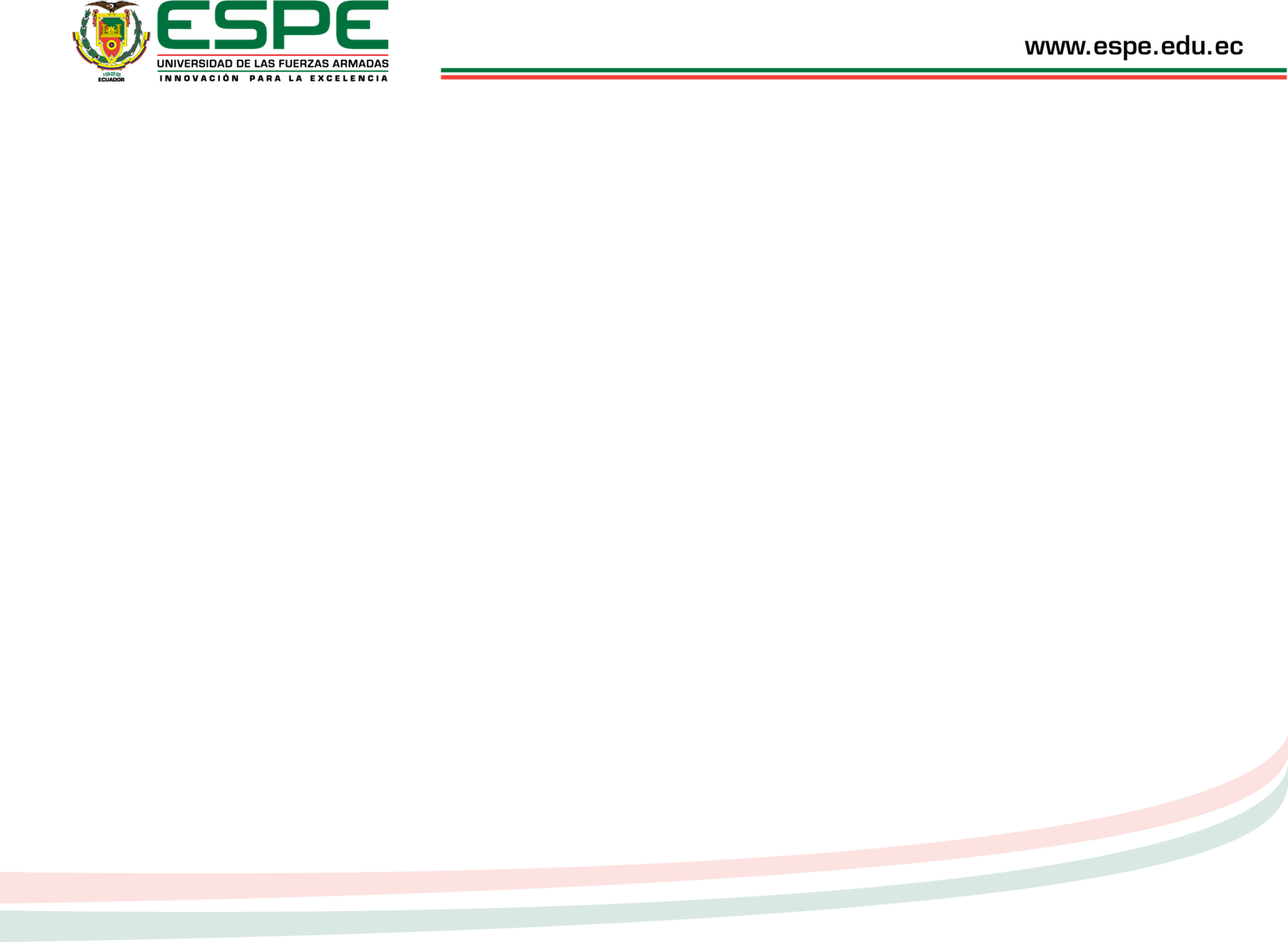 SIMULACIÓN
FLUJOS  DE CARGA – OPERACIÓN ESTABLE
ESCENARIO 3: PICO DE DEMANDA DEL DÍA (ÉPOCA DE FRÍO)
CASO 6 (Sin Viento, Irradiación Reducida)
Salida TRF unidades CAT 1-7 en P. Ayora: Carga de las unidades 8 y 9 superior al 135% de la capacidad máxima efectiva. 

Salida TRF unidades Hyundai 8-9 en P. Ayora: Carga de las unidades 1 a 7 superiores al 150% de la capacidad máxima efectiva.
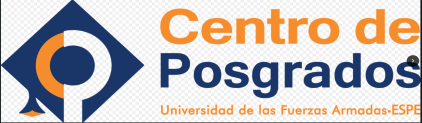 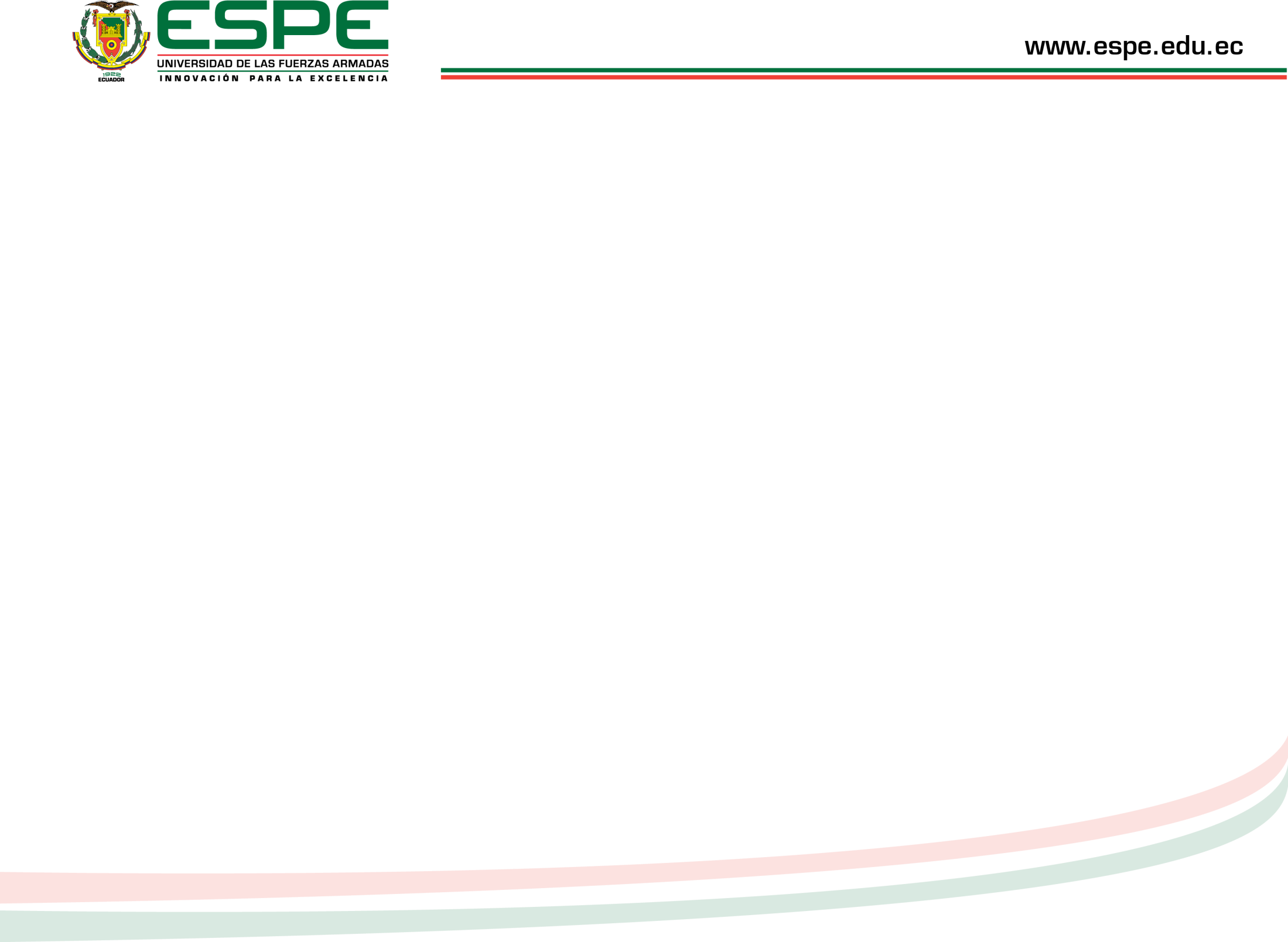 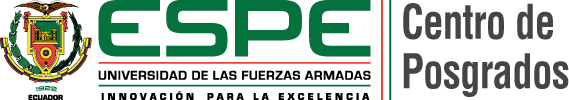 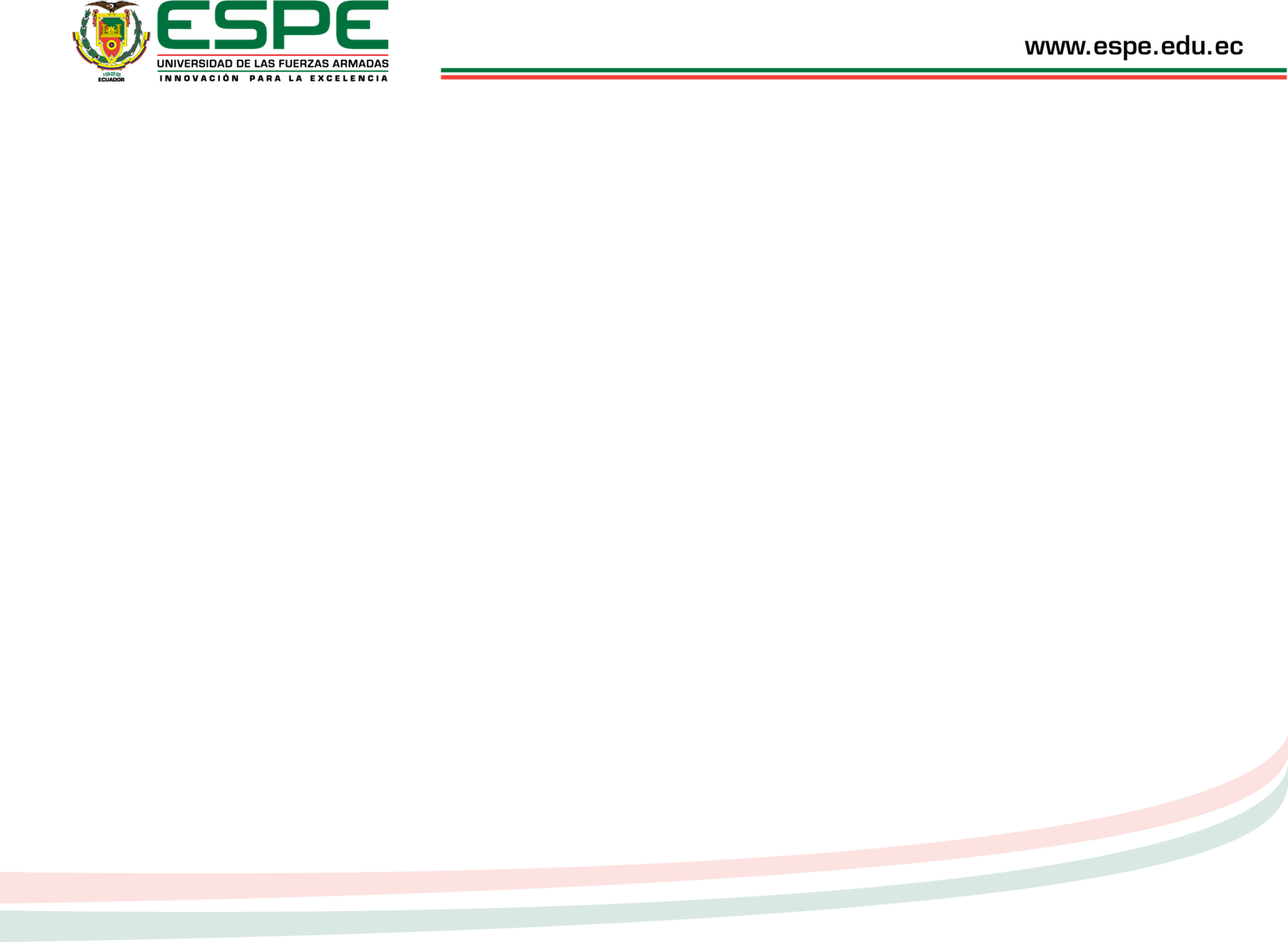 SIMULACIÓN
FLUJOS  DE CARGA – OPERACIÓN ESTABLE

ESCENARIO 4: PICO DE DEMANDA DE LA NOCHE (ÉPOCA DE FRÍO)
La generación eólica y fotovoltaica se señala a continuación:

CASO 1 (Viento Máximo, Sin Irradiación)


CASO 2 (Viento Promedio, Sin Irradiación)


CASO 3 (Sin viento, Sin Irradiación)
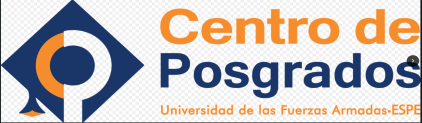 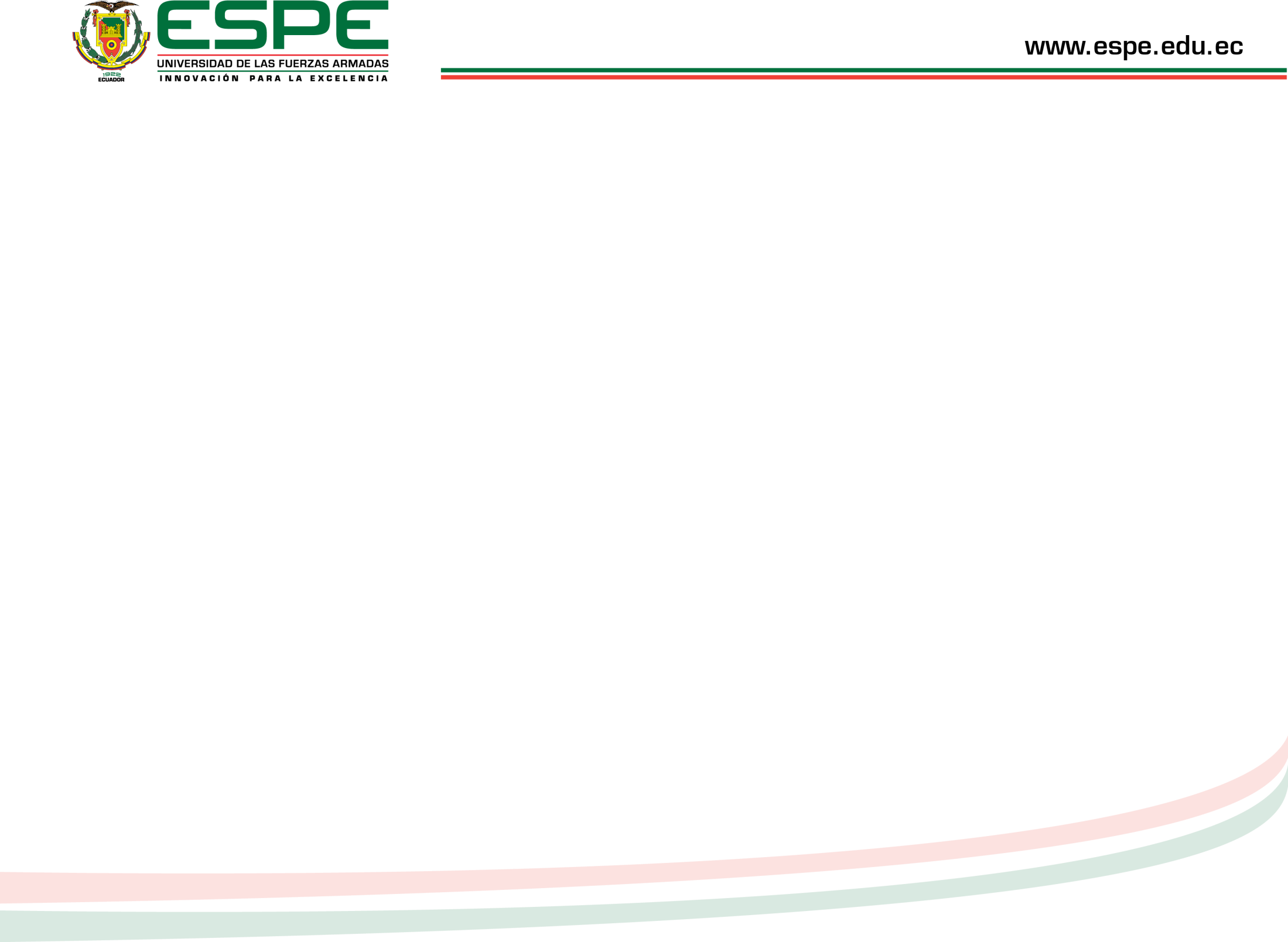 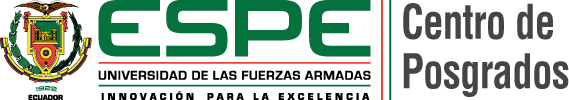 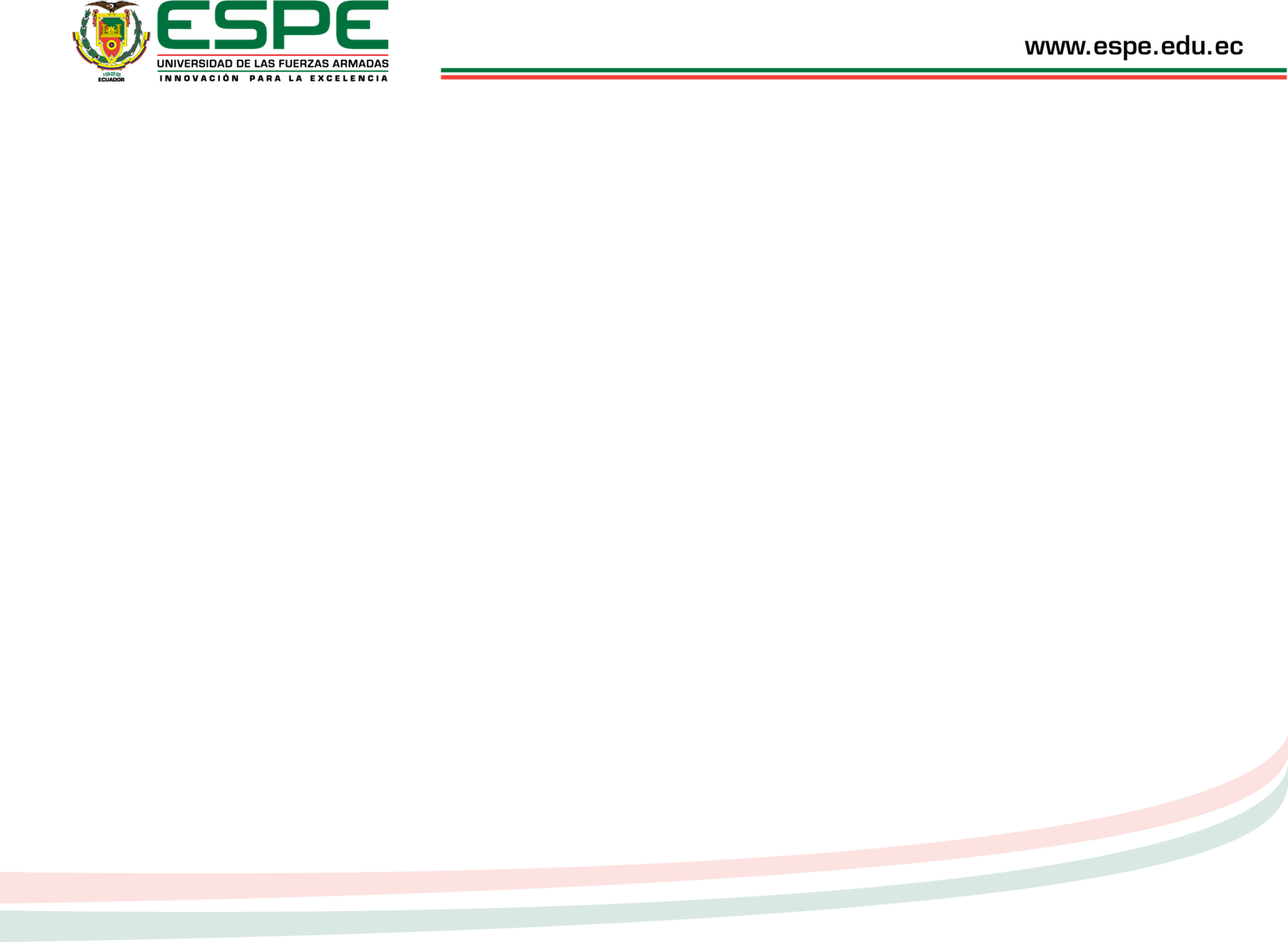 SIMULACIÓN
FLUJOS  DE CARGA – OPERACIÓN ESTABLE
ESCENARIO 4: PICO DE DEMANDA DE LA NOCHE (ÉPOCA DE FRÍO)
CASO 1 (Viento Máximo, Sin Irradiación)
Generación  Planta de Puerto Ayora
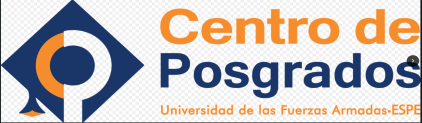 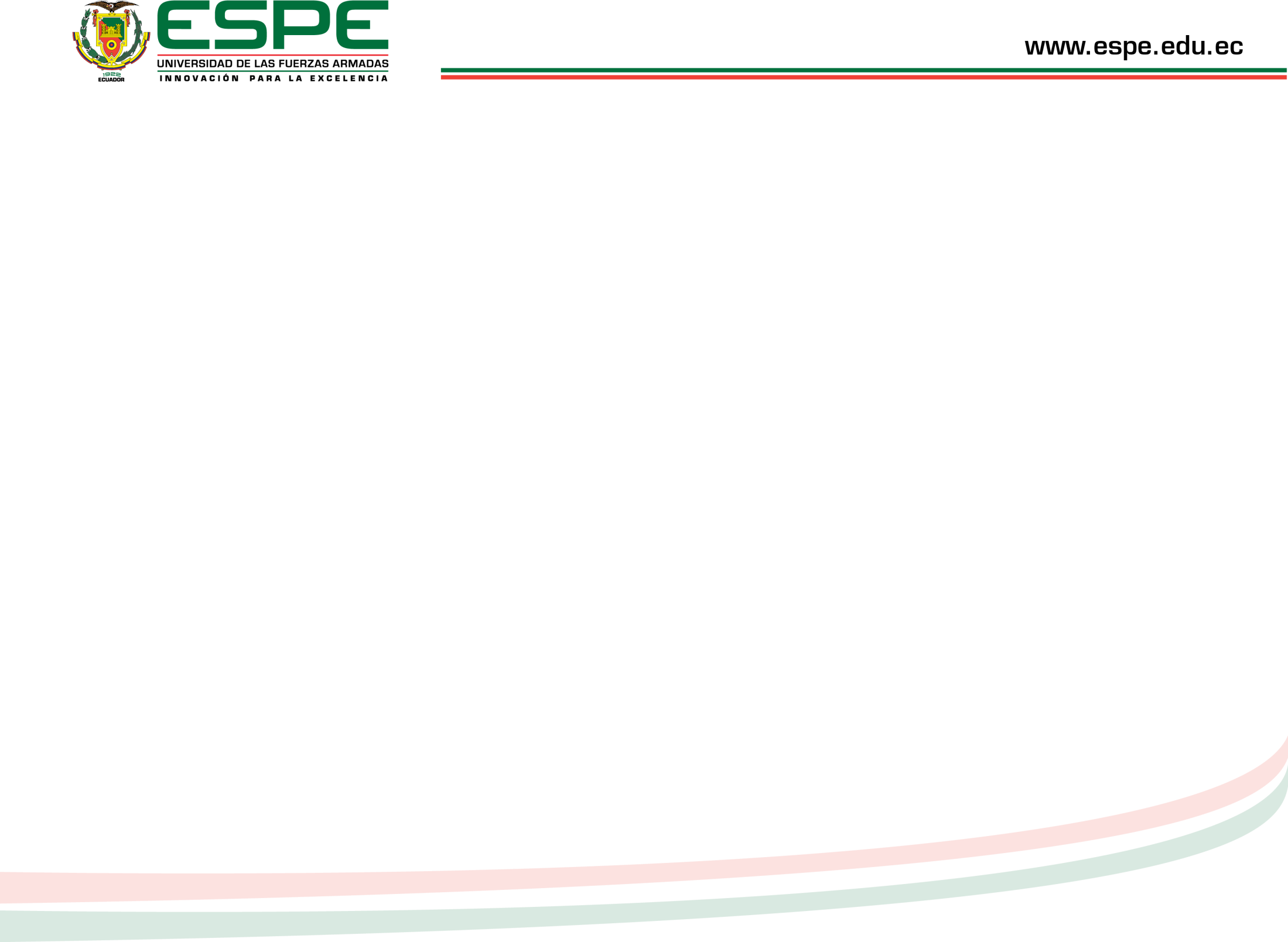 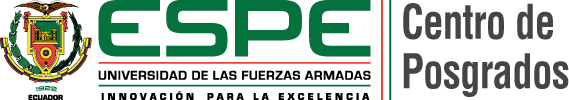 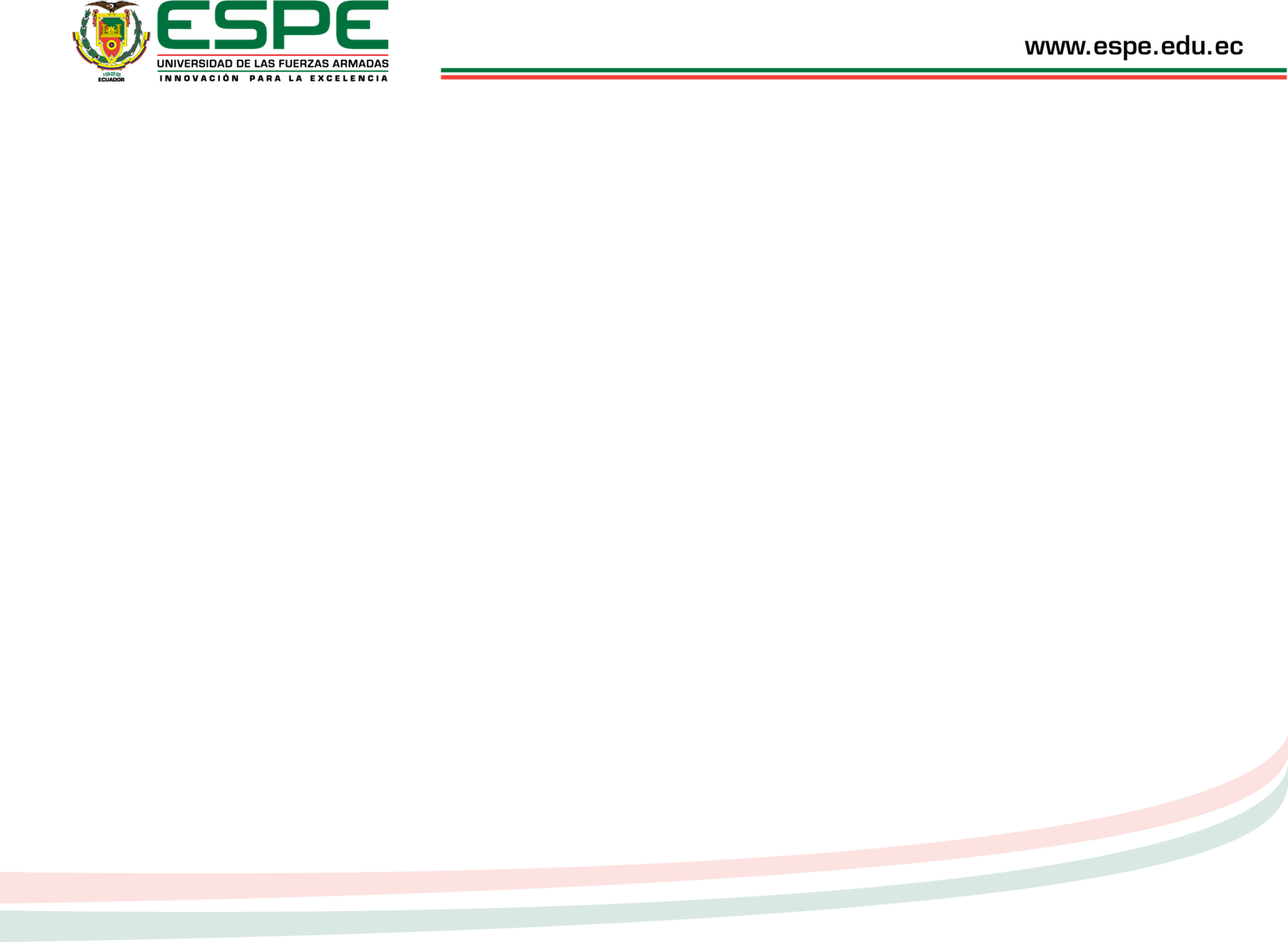 SIMULACIÓN
FLUJOS  DE CARGA – OPERACIÓN ESTABLE
ESCENARIO 4: PICO DE DEMANDA DE LA NOCHE (ÉPOCA DE FRÍO)
CASO 1 (Viento Máximo, Sin Irradiación)
Generación  No Convencional
Resumen  Generación - Carga
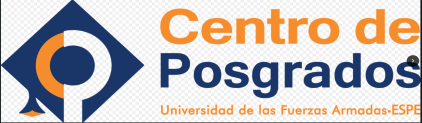 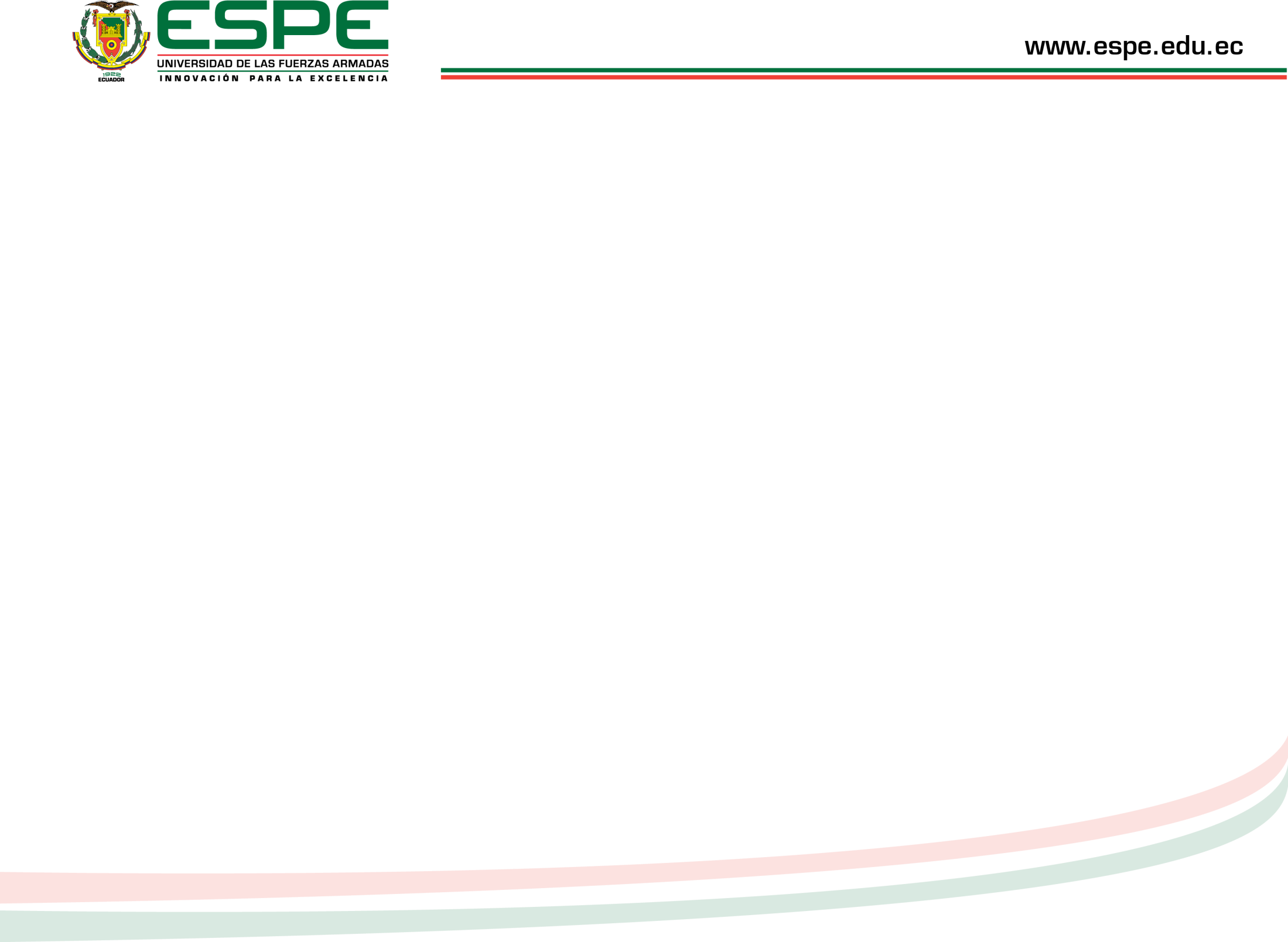 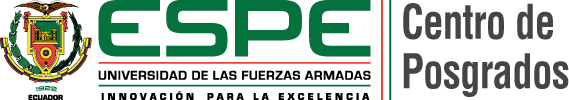 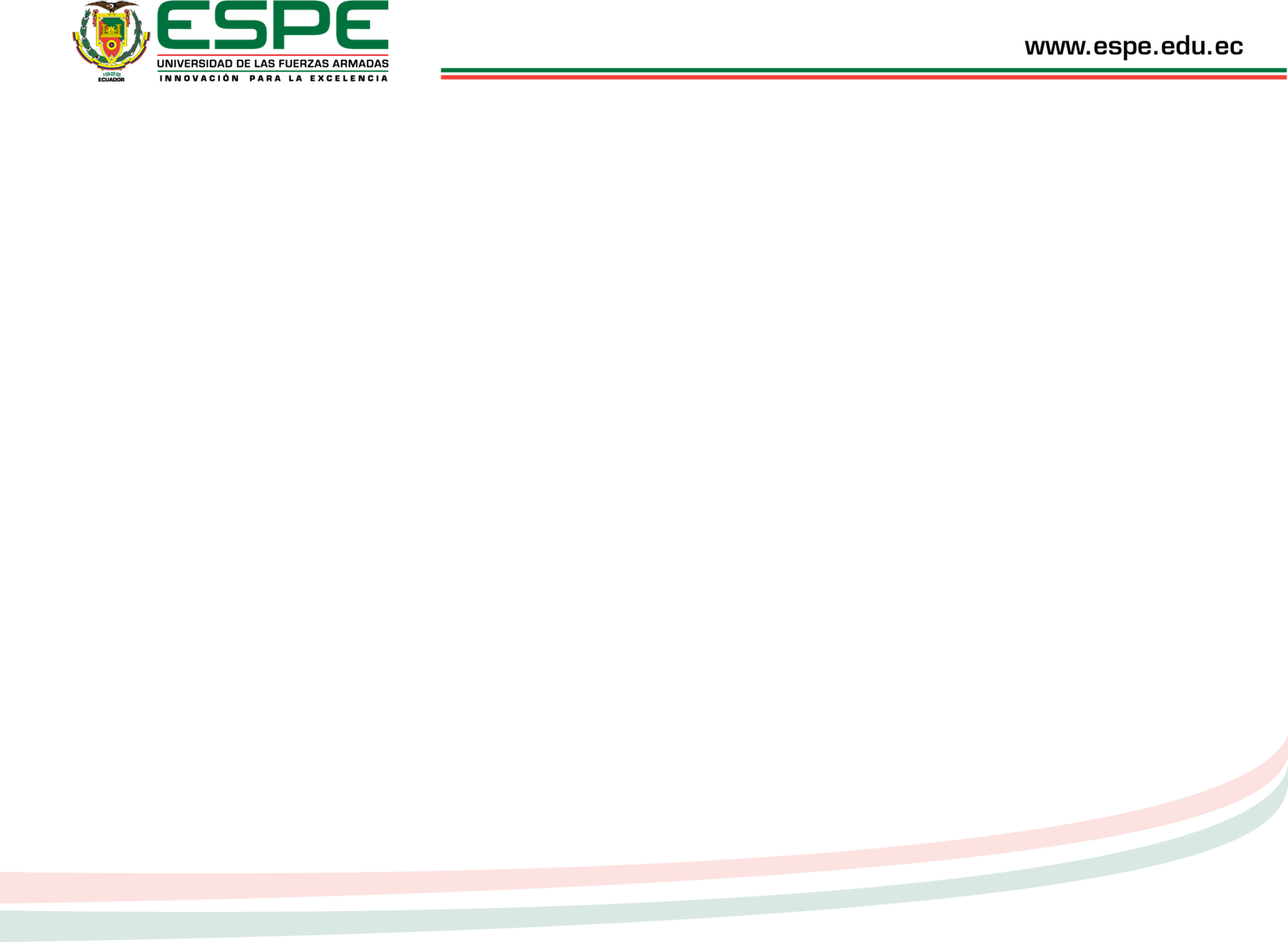 SIMULACIÓN
FLUJOS  DE CARGA – OPERACIÓN ESTABLE
ESCENARIO 4: PICO DE DEMANDA DE LA NOCHE (ÉPOCA DE FRÍO)
CASO 1 (Viento Máximo, Sin Irradiación)
Sistema Hibrido Baltra – Santa Cruz “ISLAS GALÁPAGOS”
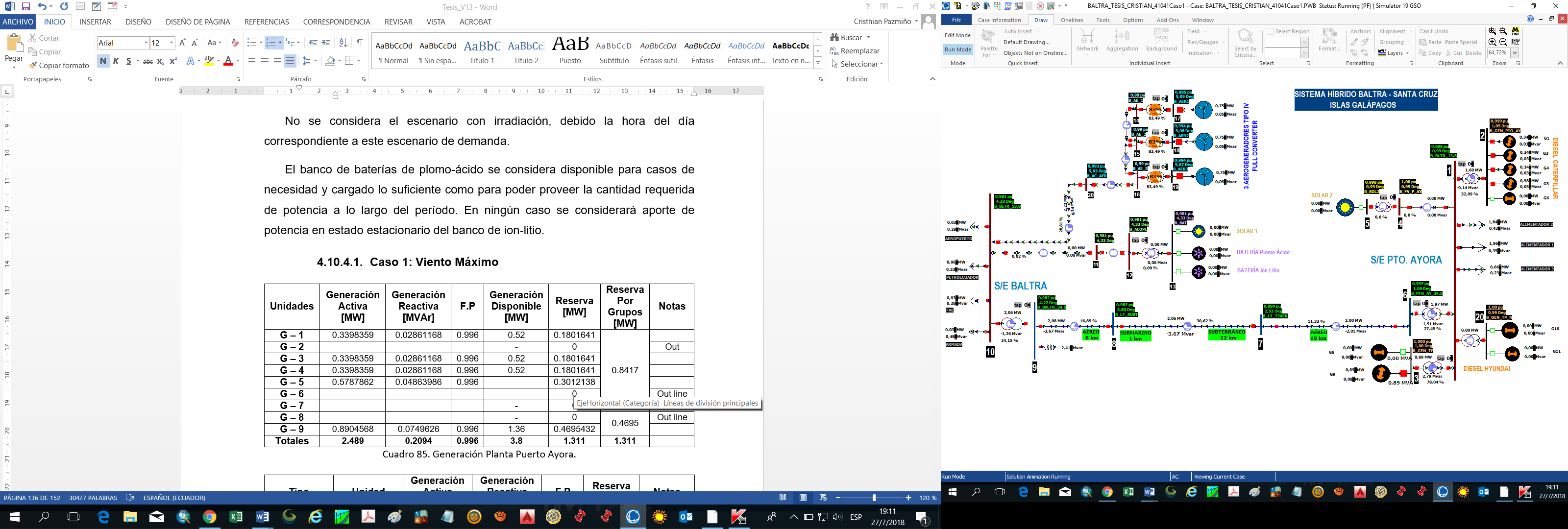 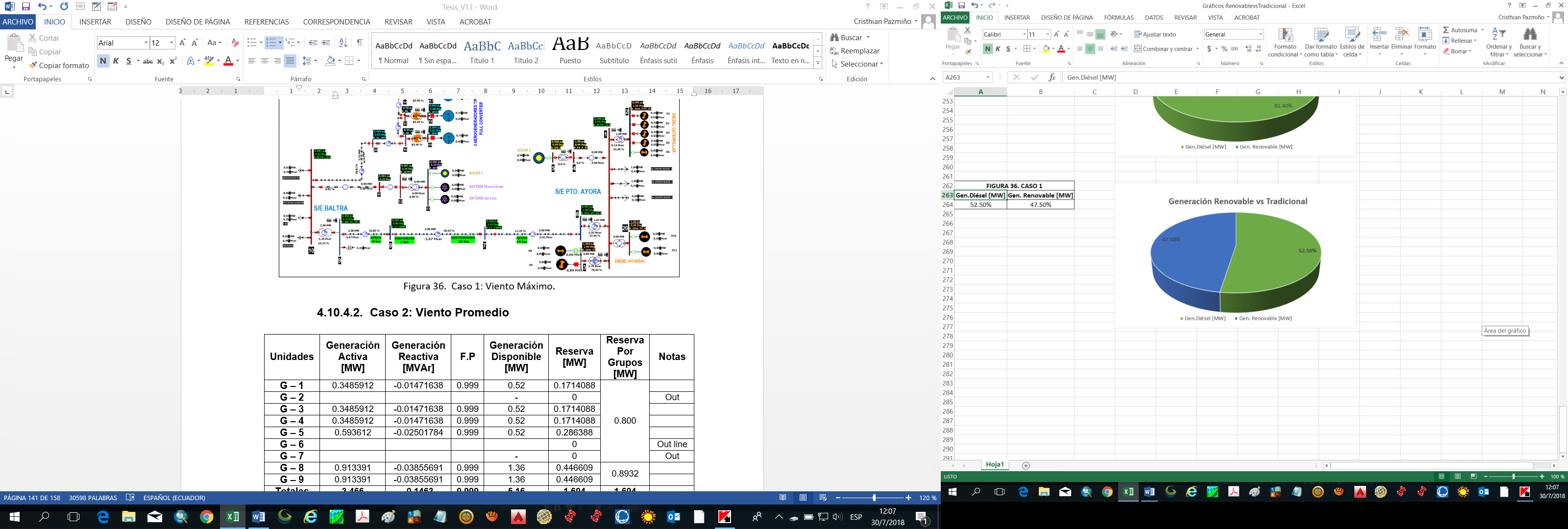 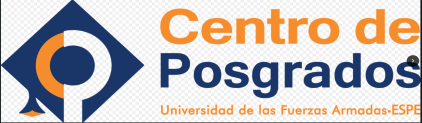 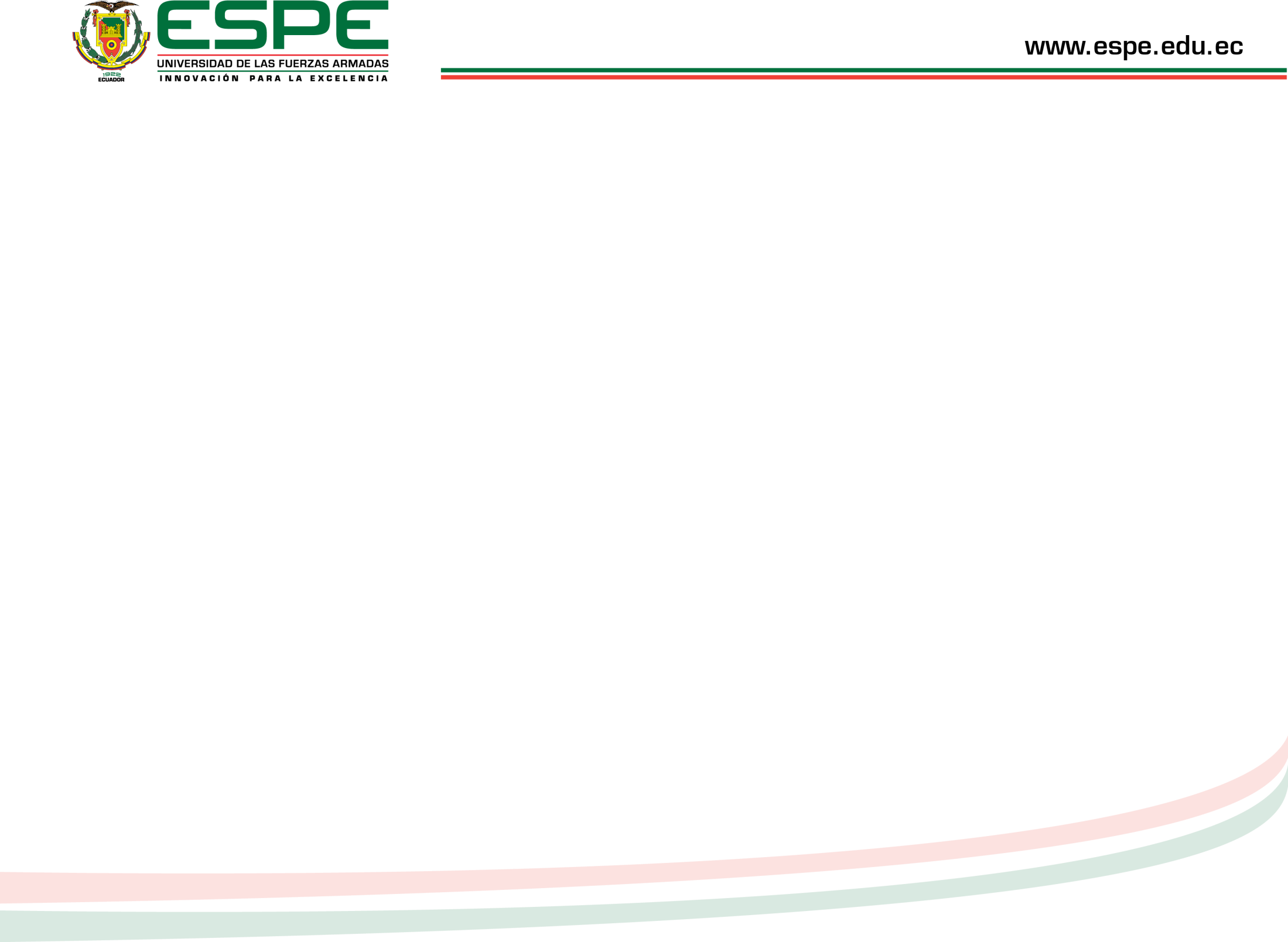 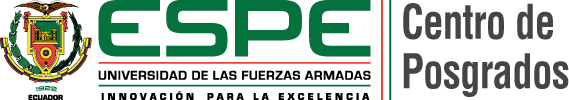 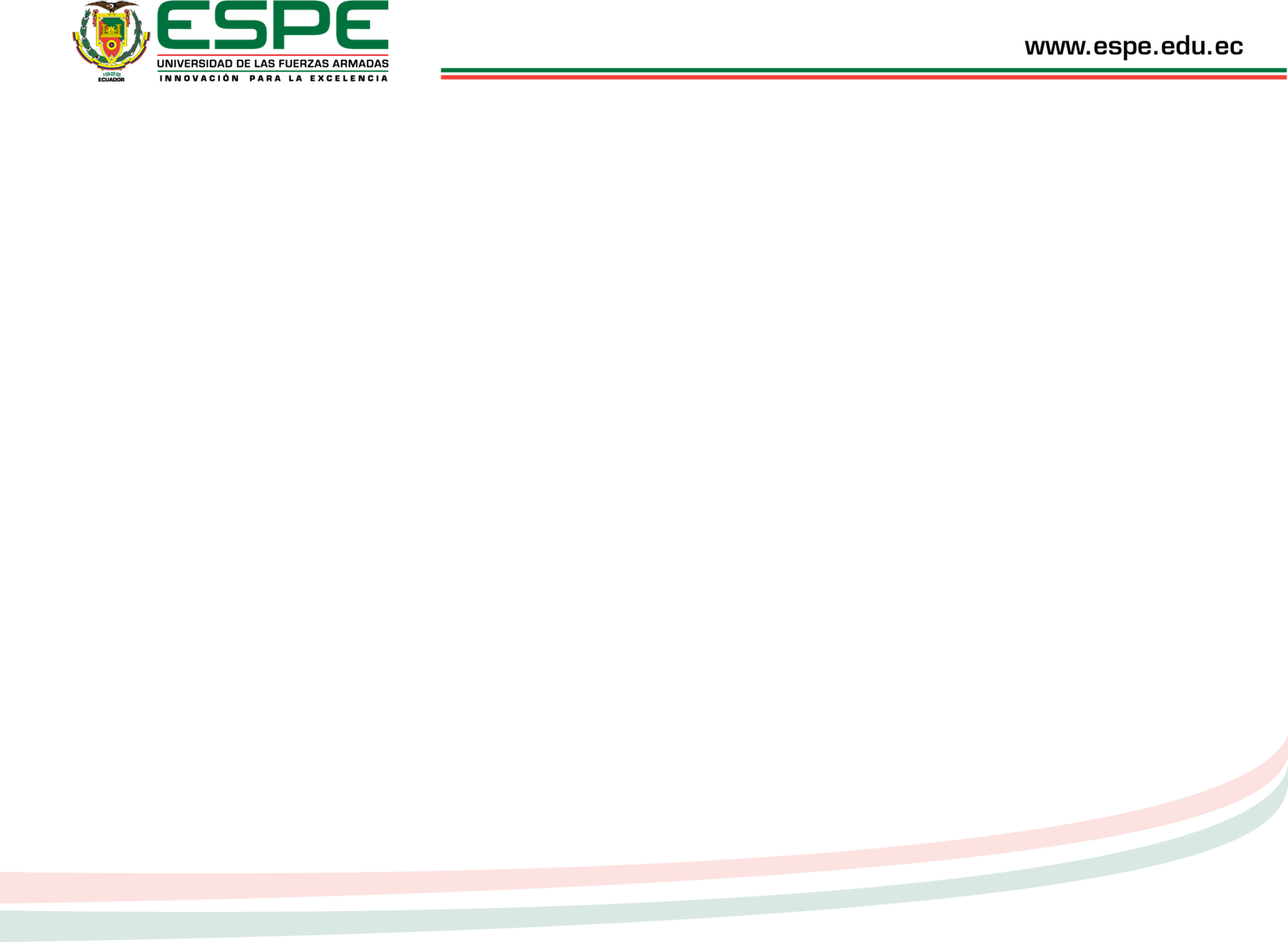 SIMULACIÓN
FLUJOS  DE CARGA – OPERACIÓN ESTABLE
ESCENARIO 4: PICO DE DEMANDA DE LA NOCHE (ÉPOCA DE FRÍO)
CASO 1 (Viento Máximo, Sin Irradiación)
Salida C. Acople (WTG) – Baltra 13.8 [kV]: Carga de las unidades diésel superior al 120% de la capacidad máxima efectiva. Inversión de flujo en la línea Baltra –S. Cruz. 

Salida Interconexión Baltra – S. Cruz: Carga de las unidades diésel superior al 115% de la capacidad máxima efectiva. 

Salida TRF unidades CAT 1-7 en P. Ayora: Carga de la unidad 9 superior al 180% de la capacidad máxima efectiva. 

Salida TRF unidades Hyundai 8-9 en P. Ayora: Carga de las unidades 1 a 7 algo superior (102%) a la capacidad máxima efectiva. 

Salida Alimentador 2 Sistema Santa Cruz: Unidades en P. Ayora cargadas a menos del 15% de su capacidad efectiva. El flujo de carga no considera sin embargo la reducción de potencia por sobre-frecuencia de las plantas fotovoltaicas y eólica.
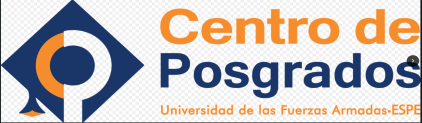 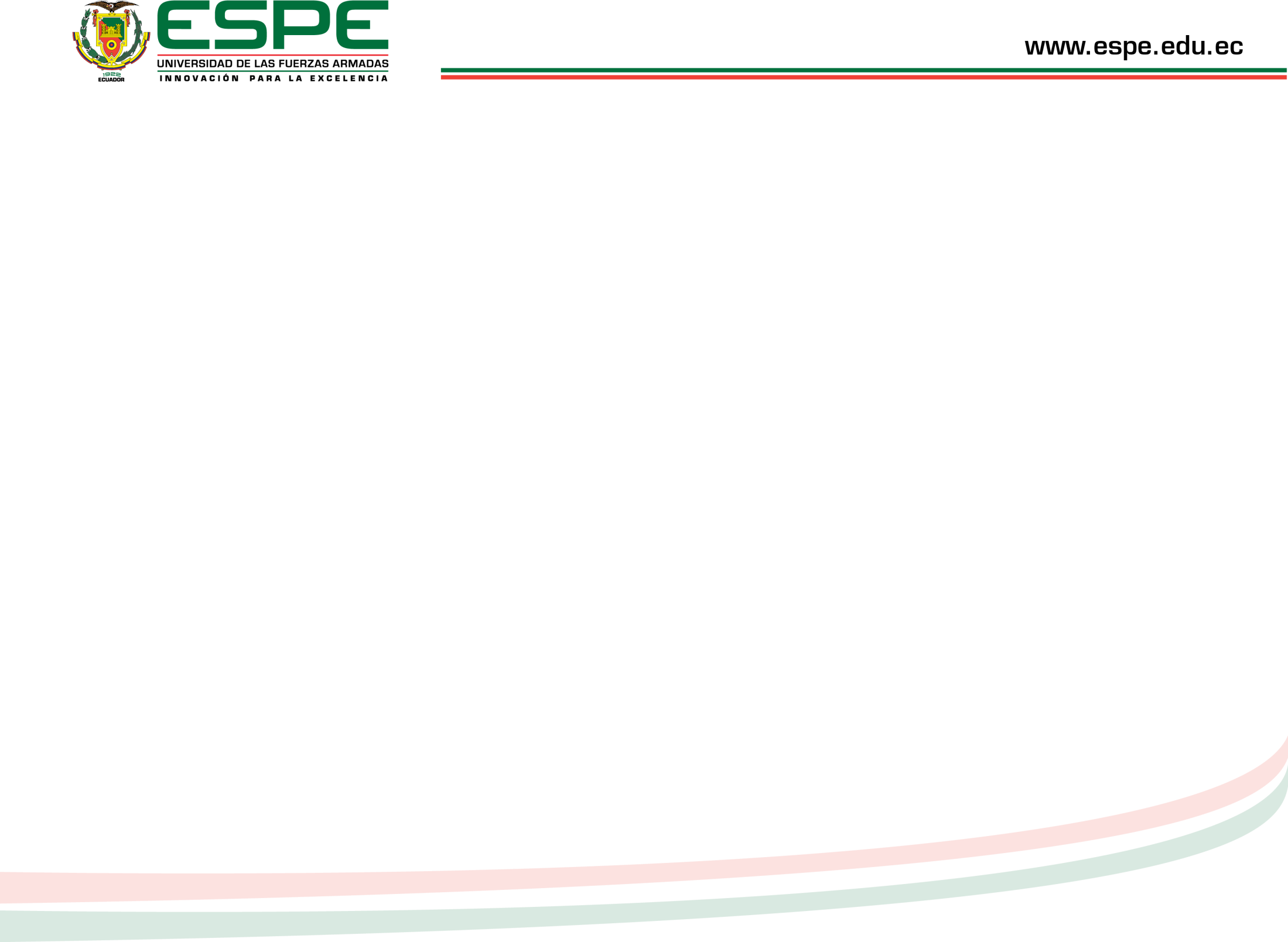 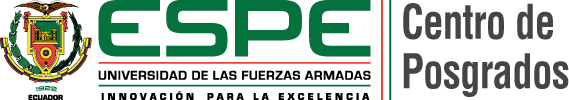 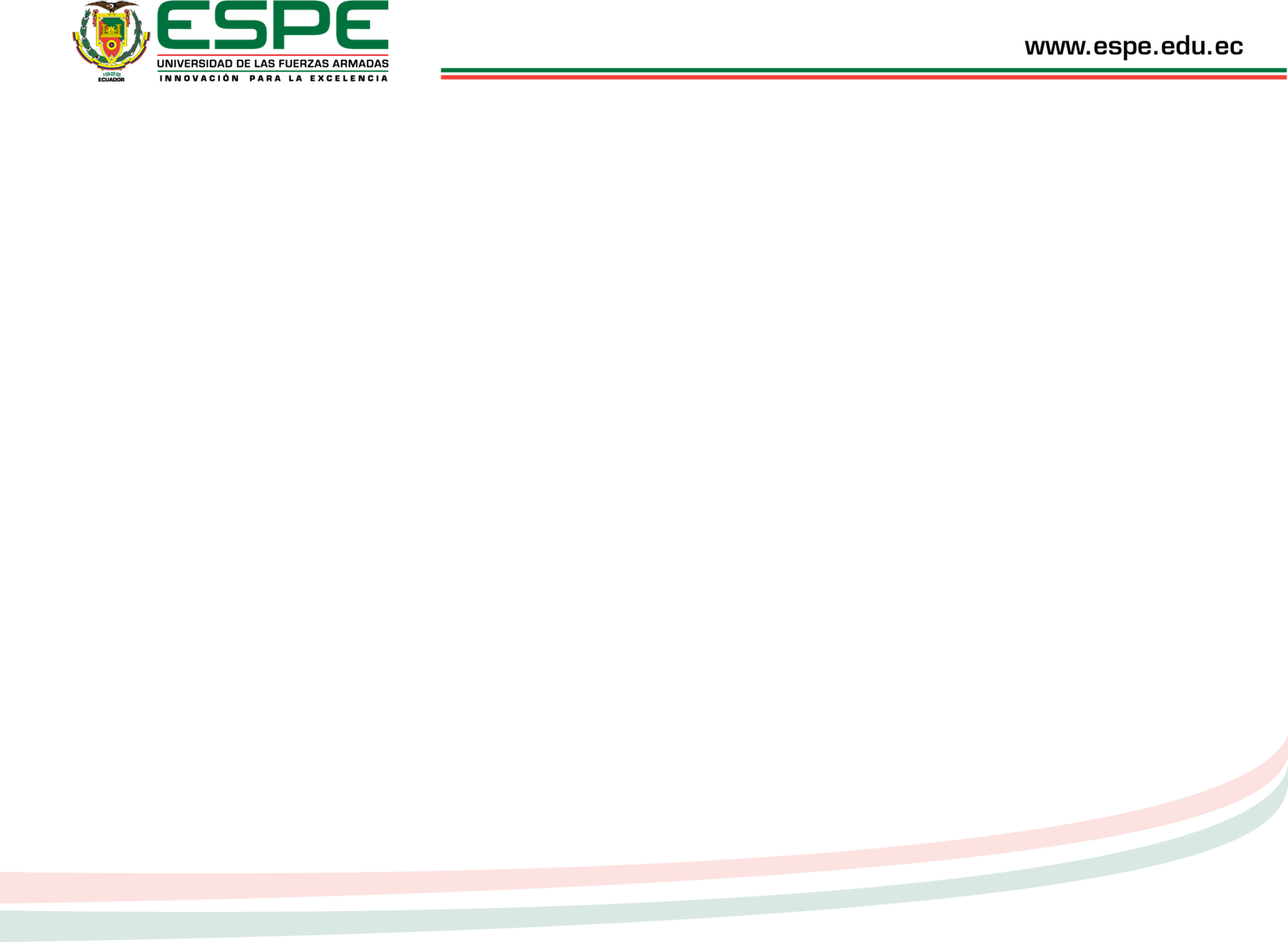 SIMULACIÓN
FLUJOS  DE CARGA – OPERACIÓN ESTABLE
ESCENARIO 4: PICO DE DEMANDA DE LA NOCHE (ÉPOCA DE FRÍO)
CASO 2 (Viento Promedio, Sin Irradiación)
Generación  Planta de Puerto Ayora
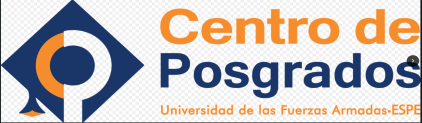 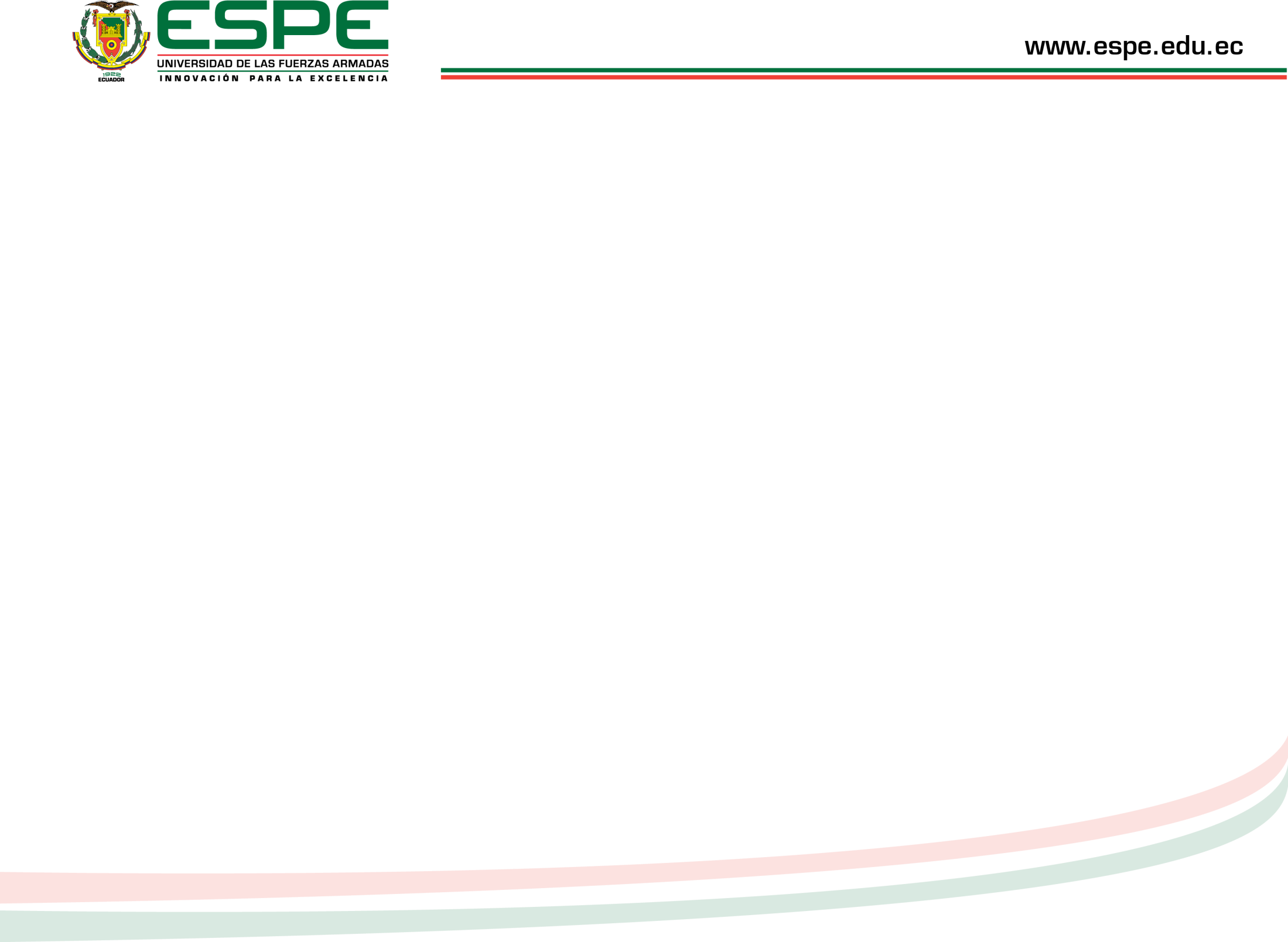 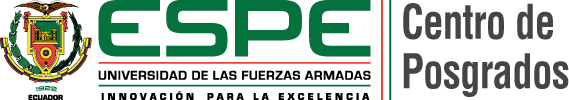 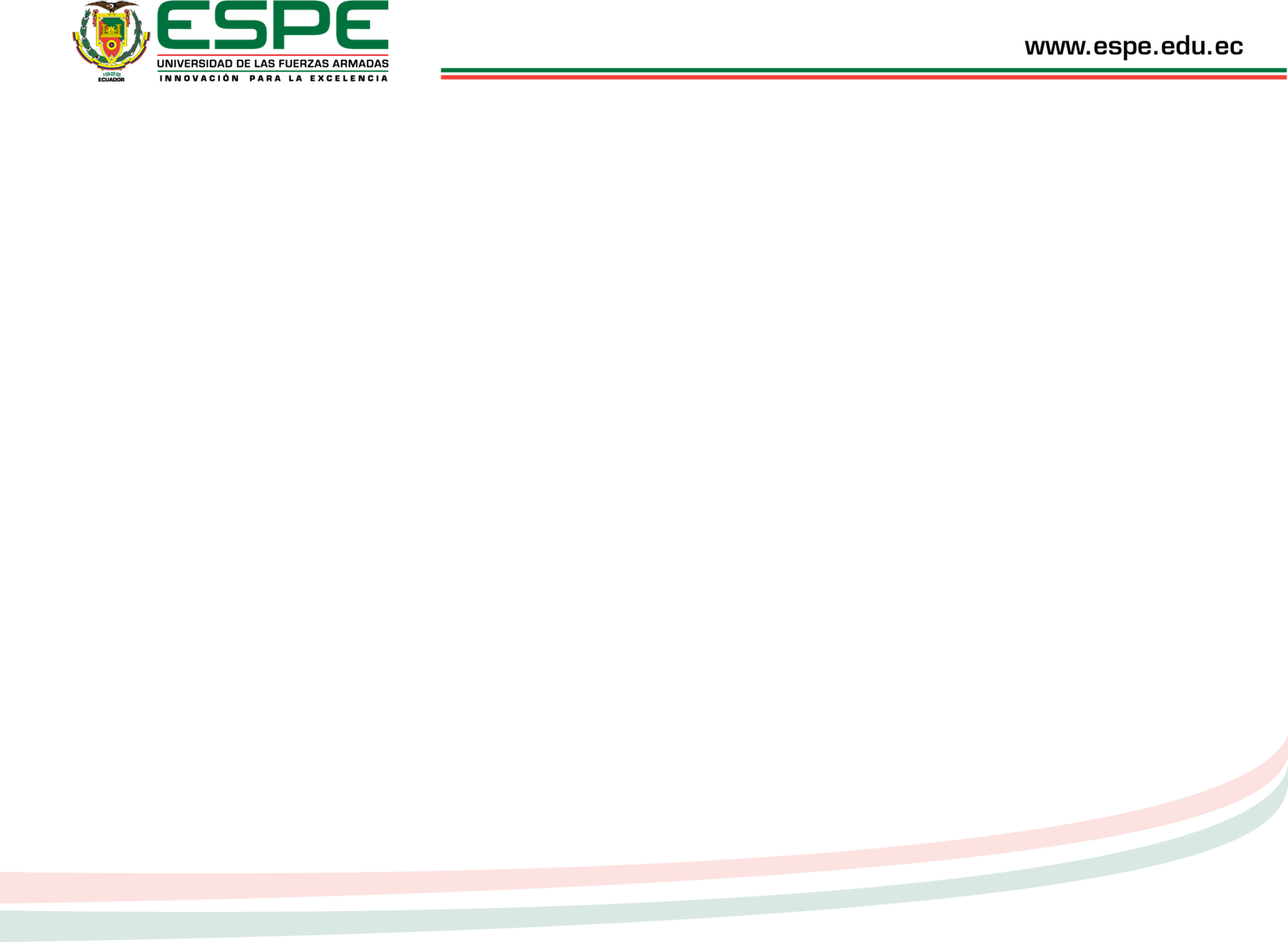 SIMULACIÓN
FLUJOS  DE CARGA – OPERACIÓN ESTABLE
ESCENARIO 4: PICO DE DEMANDA DE LA NOCHE (ÉPOCA DE FRÍO)
CASO 2 (Viento Promedio, Sin Irradiación)
Generación  No Convencional
Resumen  Generación - Carga
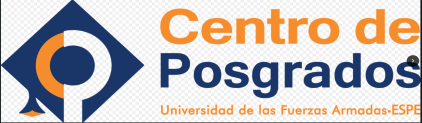 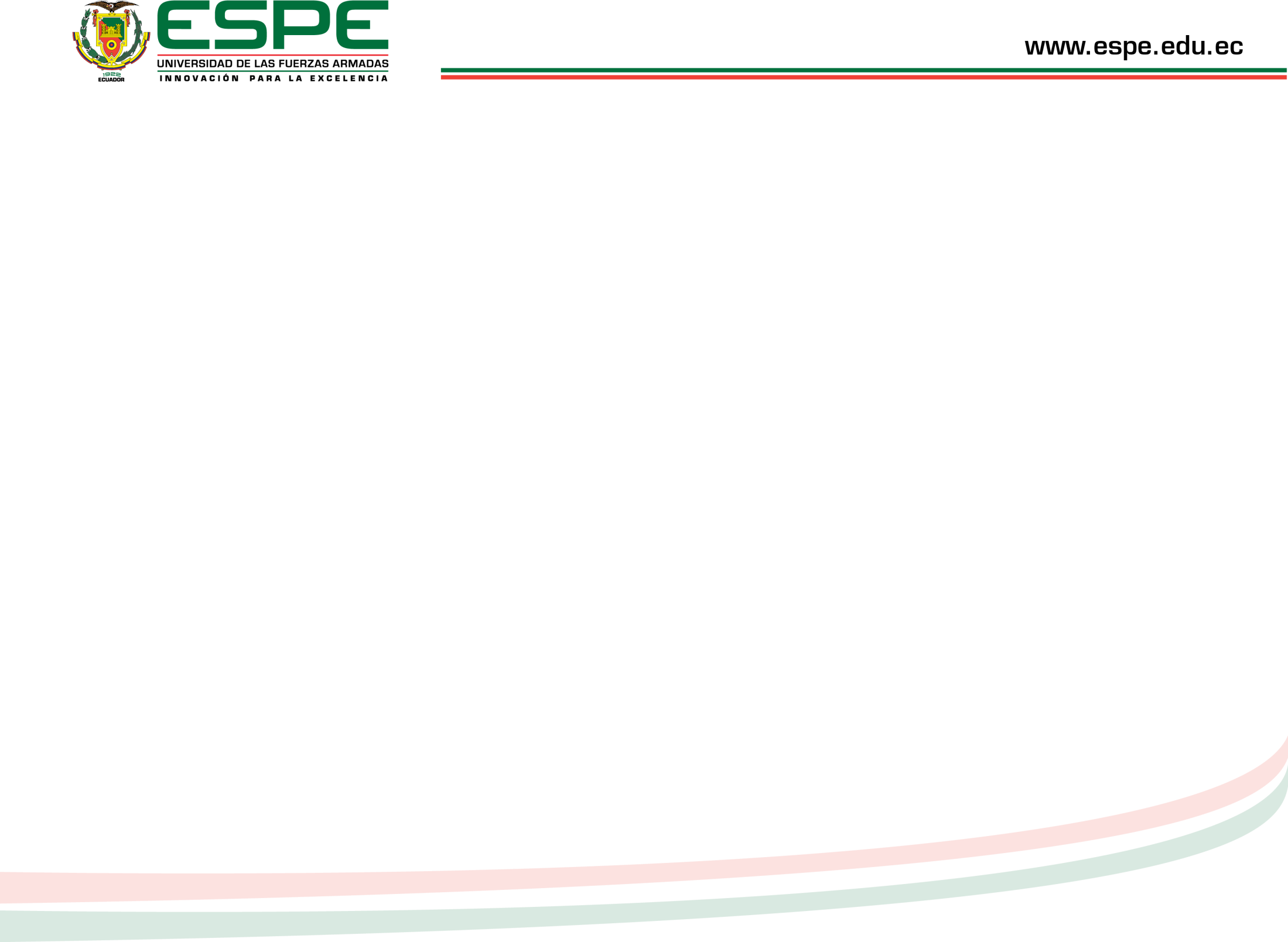 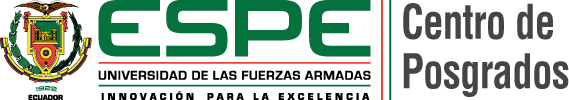 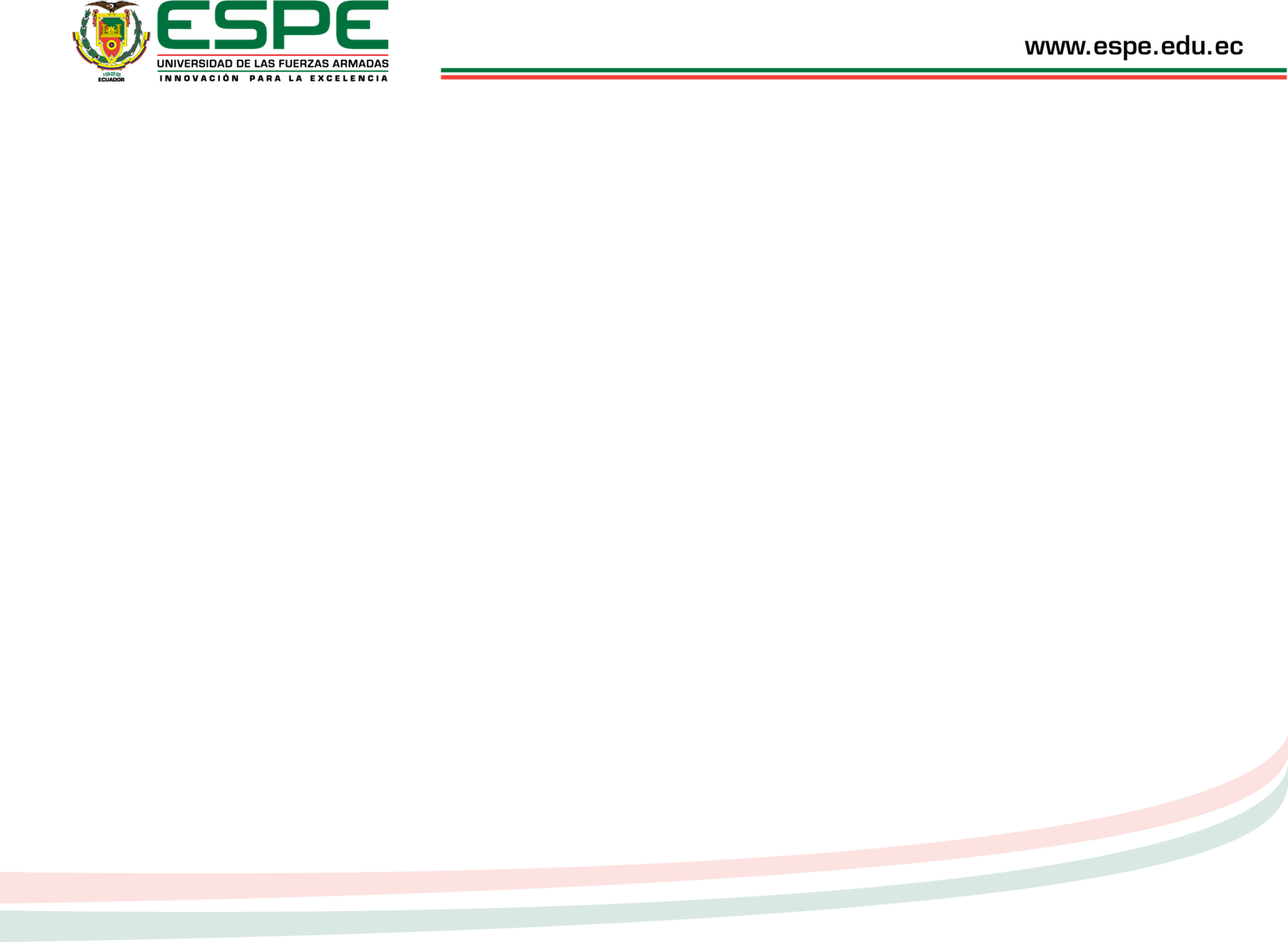 SIMULACIÓN
FLUJOS  DE CARGA – OPERACIÓN ESTABLE
ESCENARIO 4: PICO DE DEMANDA DE LA NOCHE (ÉPOCA DE FRÍO)
CASO 2 (Viento Promedio, Sin Irradiación)
Sistema Hibrido Baltra – Santa Cruz “ISLAS GALÁPAGOS”
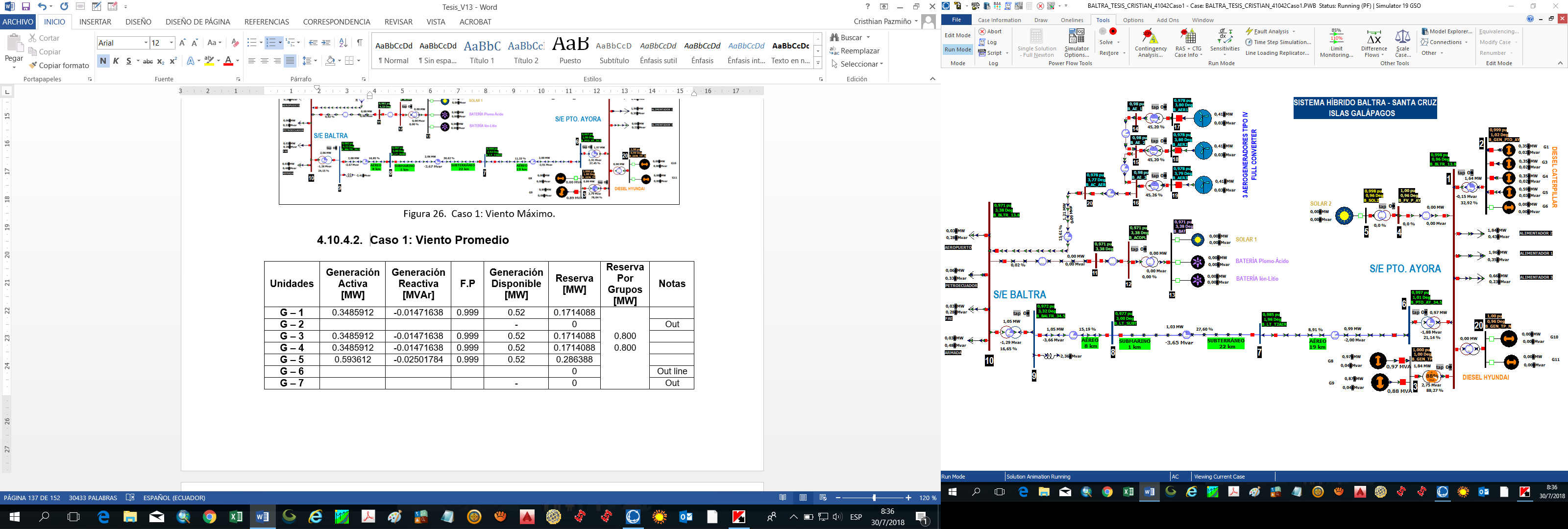 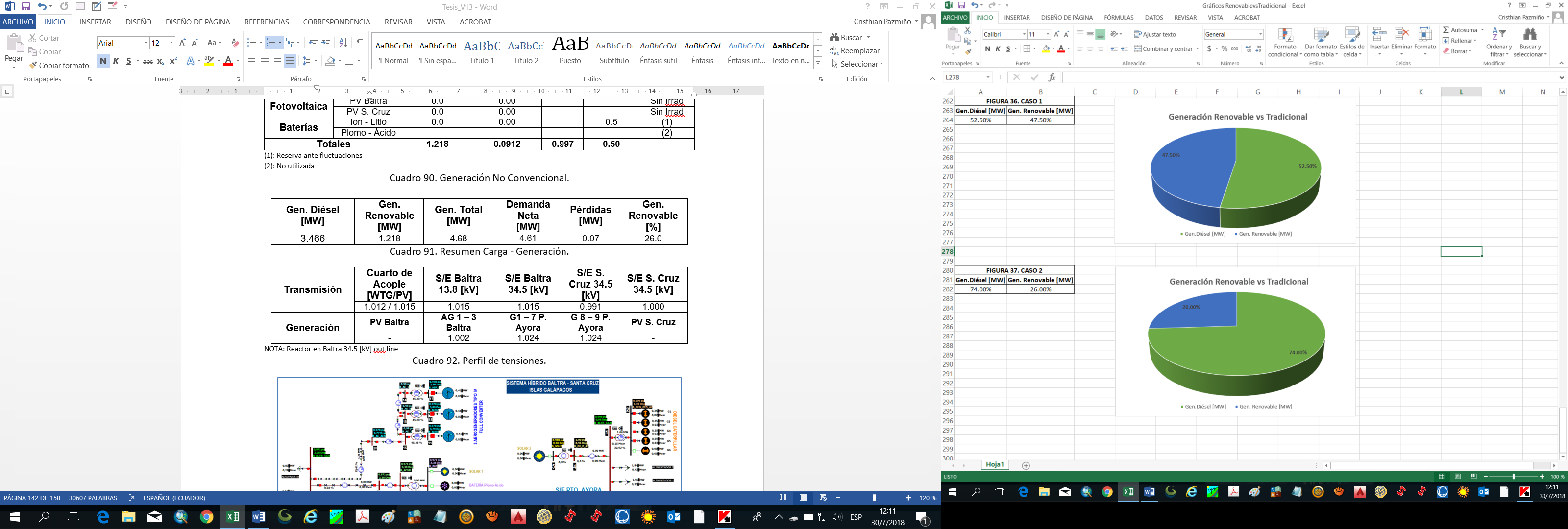 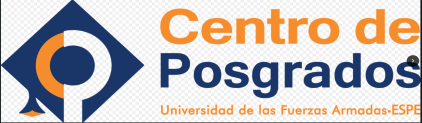 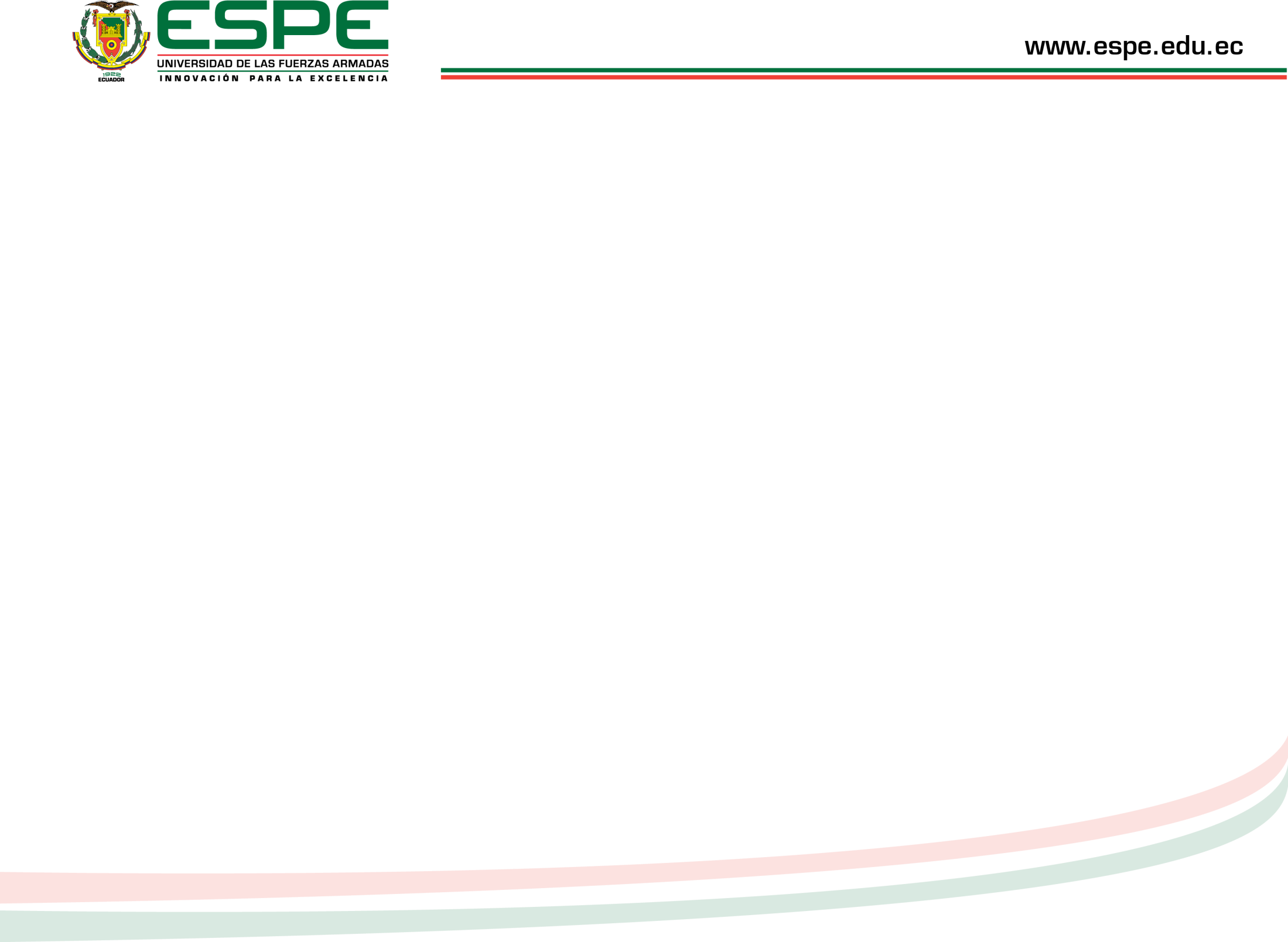 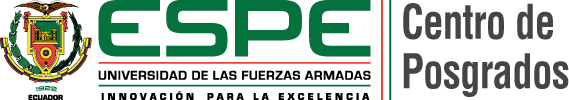 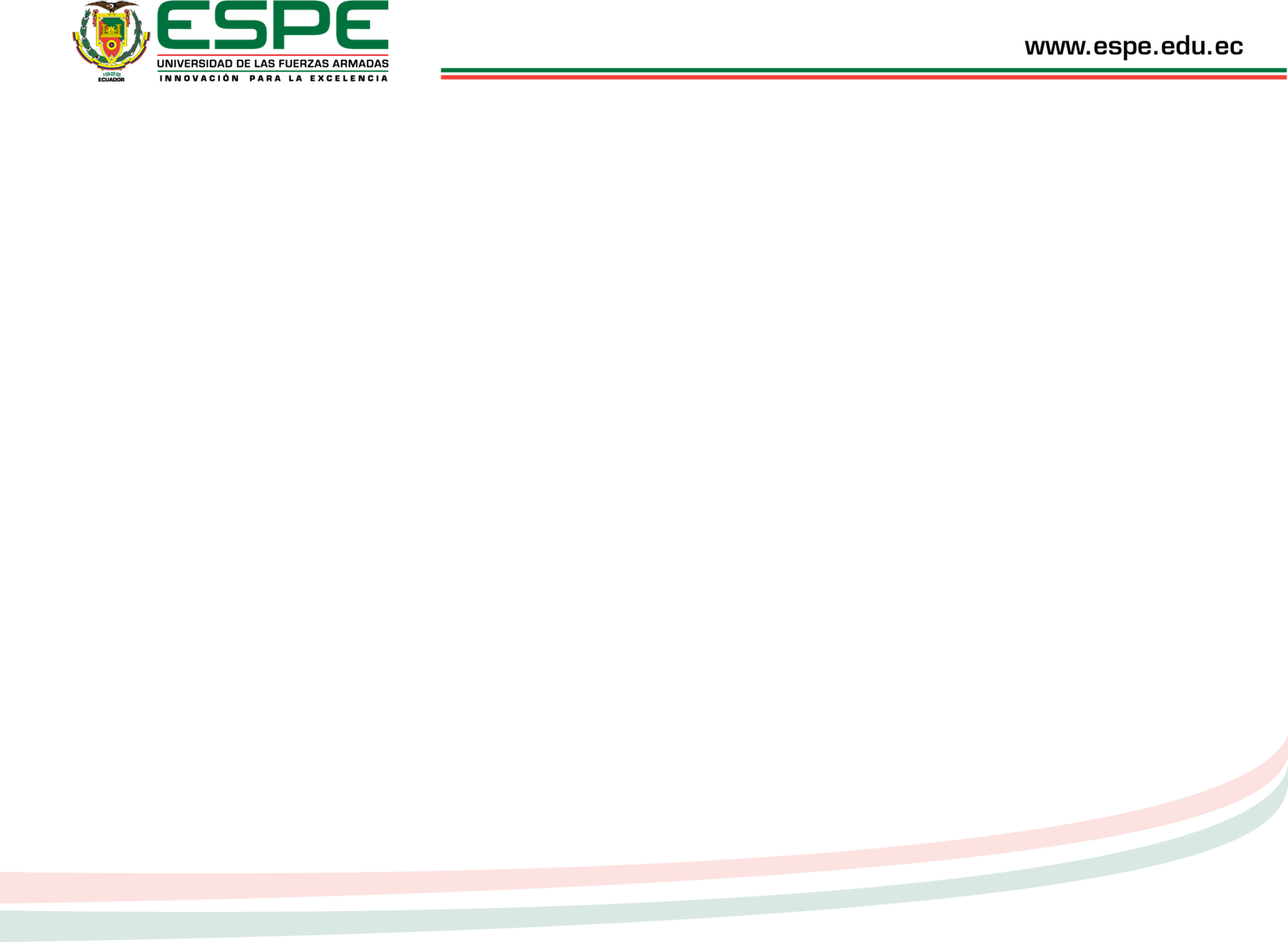 SIMULACIÓN
FLUJOS  DE CARGA – OPERACIÓN ESTABLE
ESCENARIO 4: PICO DE DEMANDA DE LA NOCHE (ÉPOCA DE FRÍO)
CASO 2 (Viento Promedio, Sin Irradiación)
Salida TRF unidades CAT 1-7 en P. Ayora: Carga de las unidades 8 y 9 superior al 125 % de la capacidad máxima efectiva. 

Salida TRF unidades Hyundai 8-9 en P. Ayora: Carga de las unidades 1 a 7 superiores al 140% de la capacidad máxima efectiva.
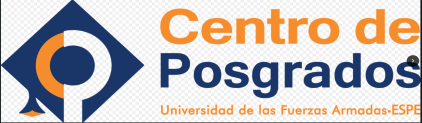 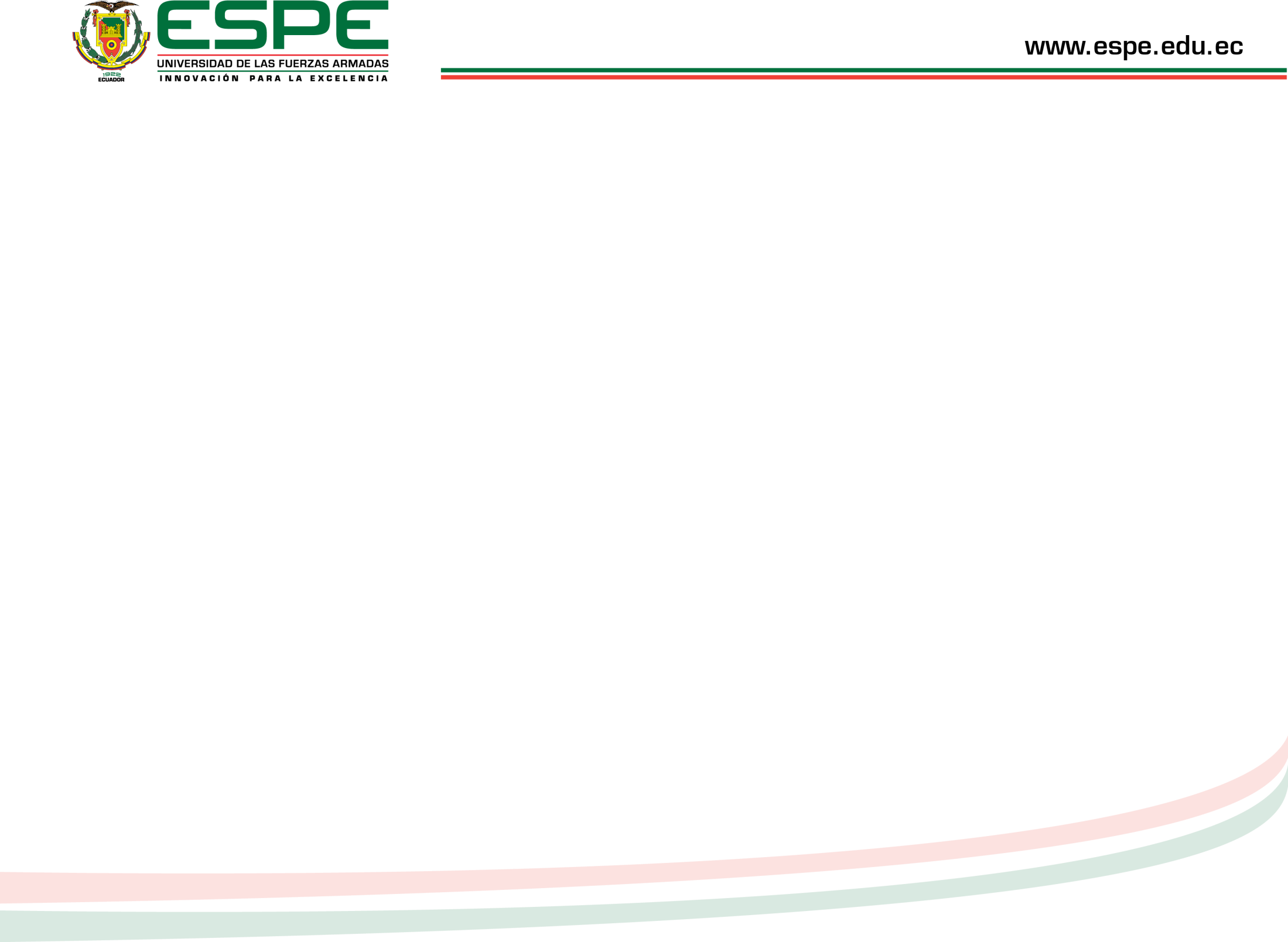 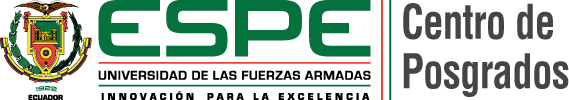 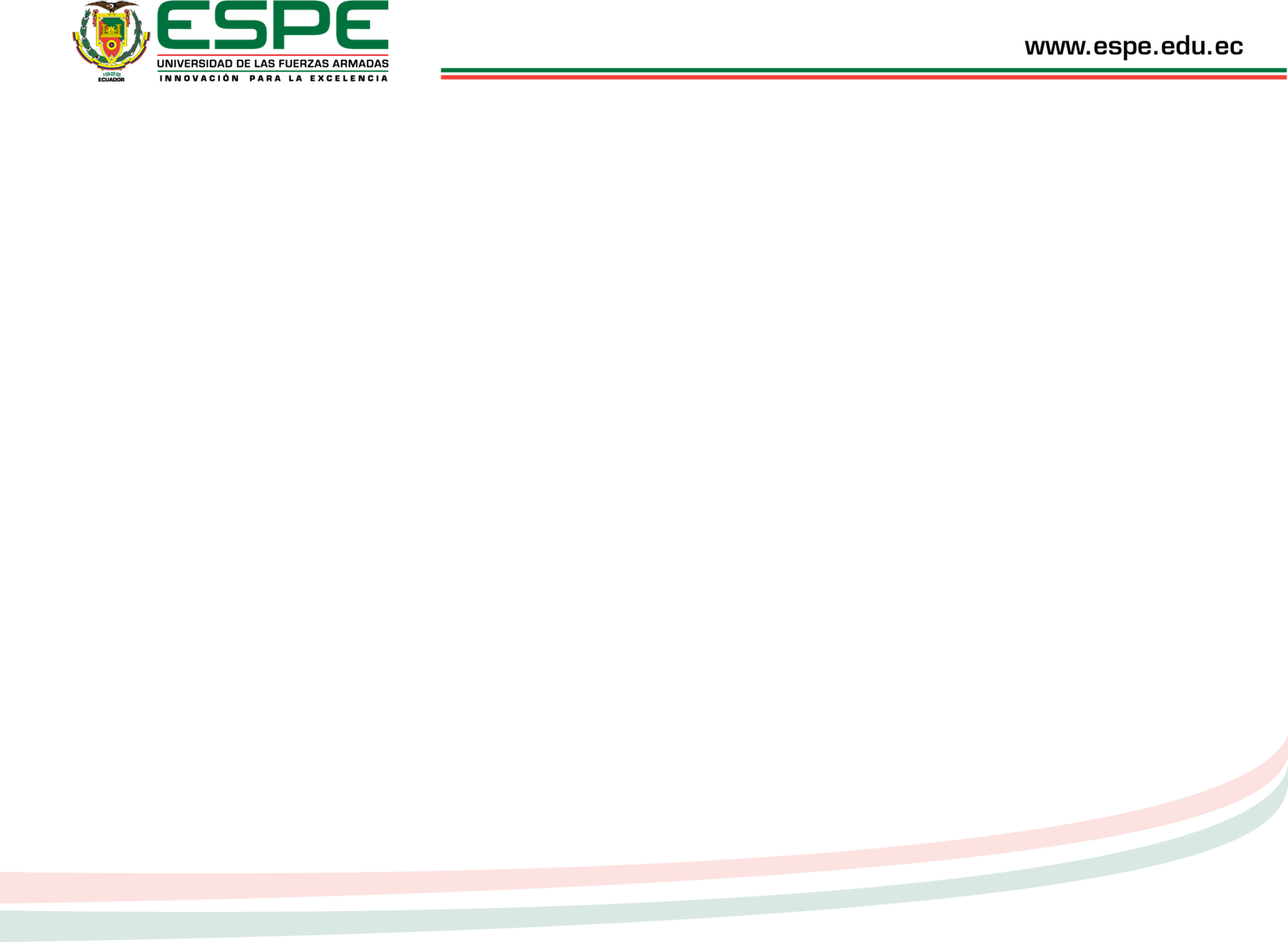 SIMULACIÓN
FLUJOS  DE CARGA – OPERACIÓN ESTABLE
ESCENARIO 4: PICO DE DEMANDA DE LA NOCHE (ÉPOCA DE FRÍO)
CASO 3 (Sin Viento, Sin Irradiación)
Generación  Planta de Puerto Ayora
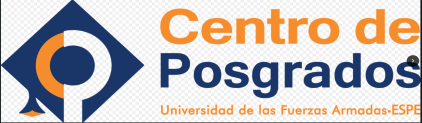 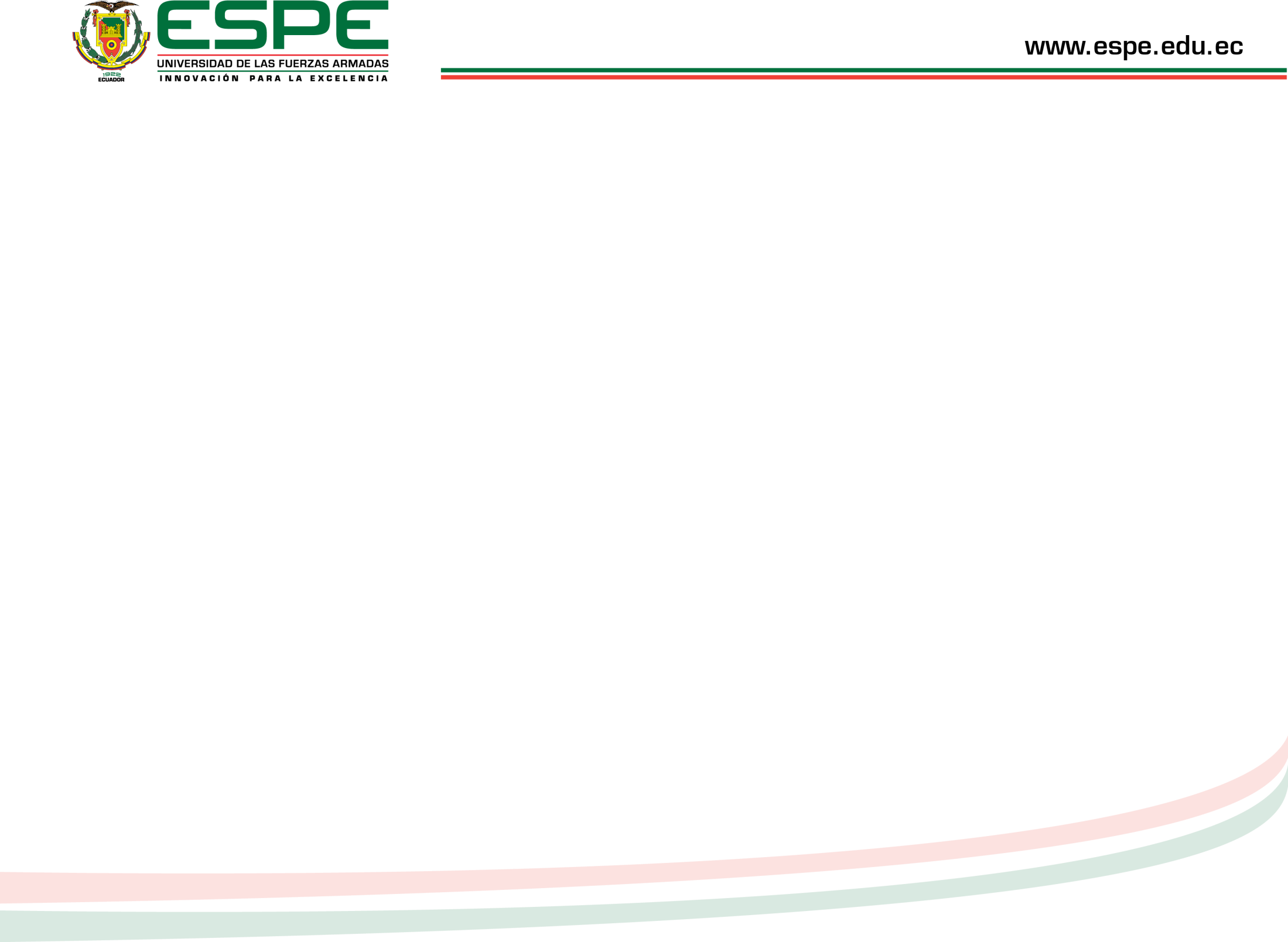 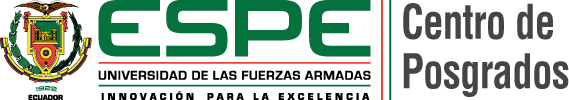 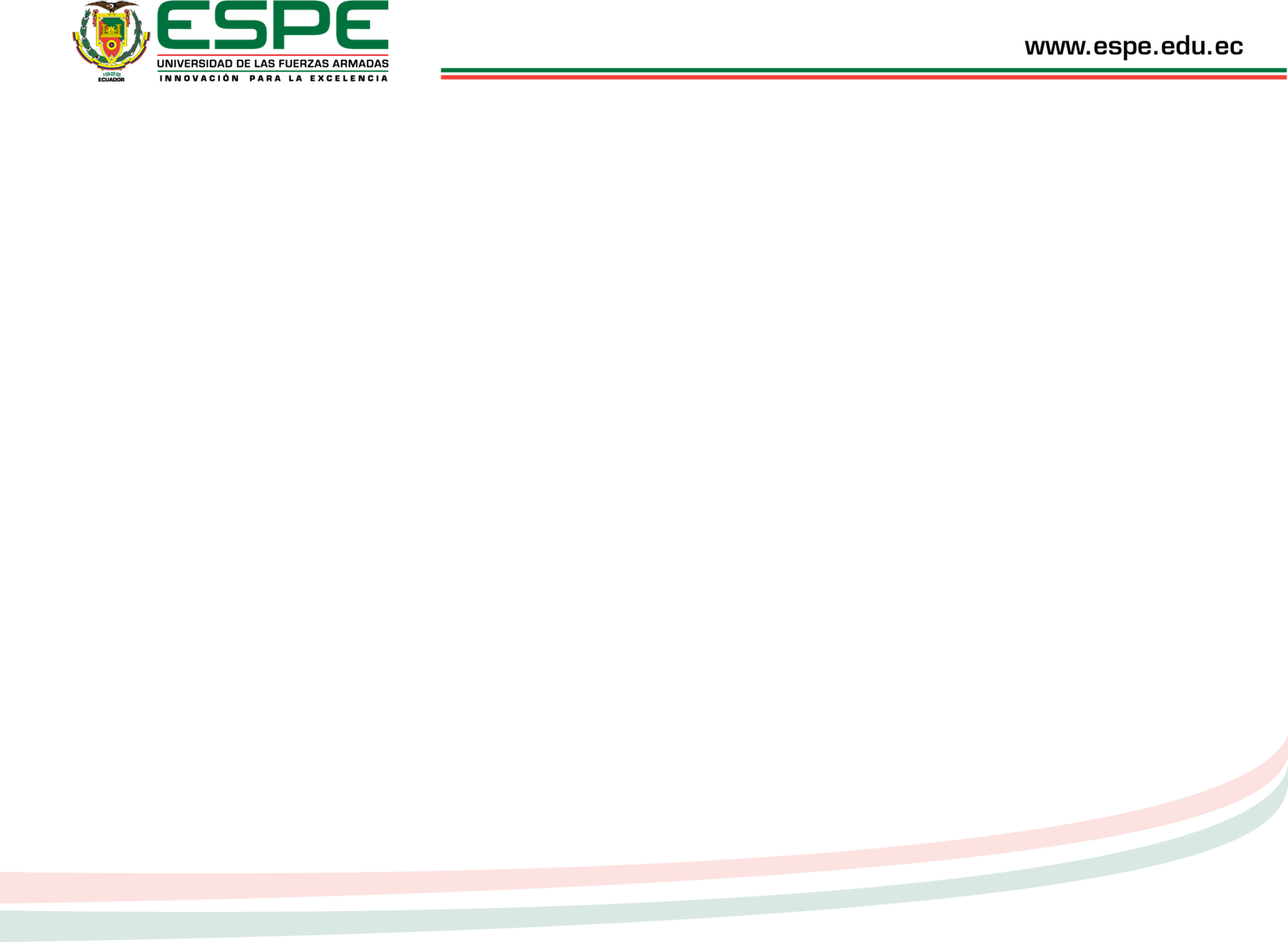 SIMULACIÓN
FLUJOS  DE CARGA – OPERACIÓN ESTABLE
ESCENARIO 4: PICO DE DEMANDA DE LA NOCHE (ÉPOCA DE FRÍO)
CASO 3 (Sin Viento, Sin Irradiación)
Generación  No Convencional
Resumen  Generación - Carga
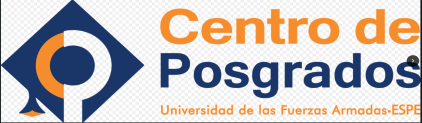 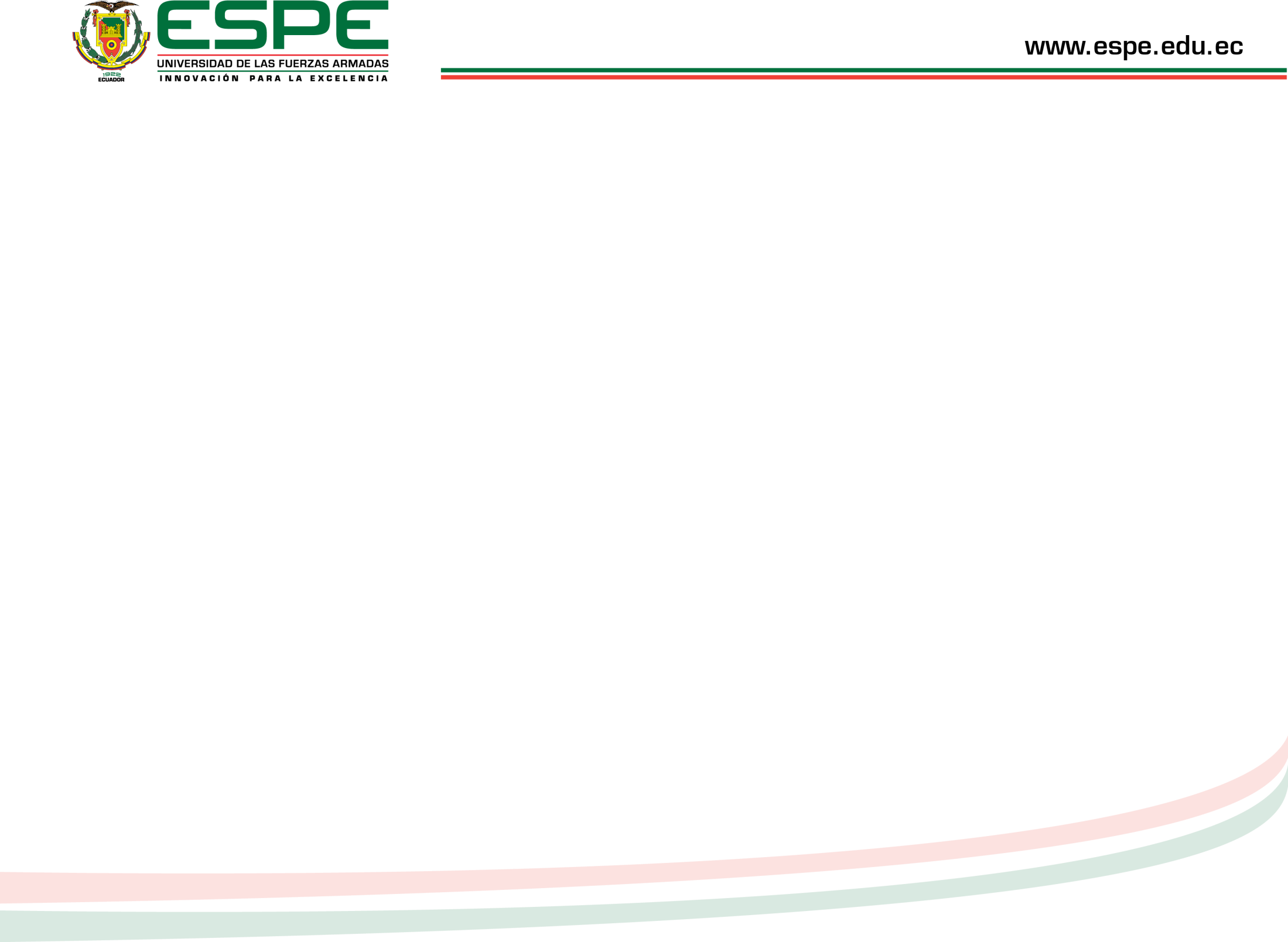 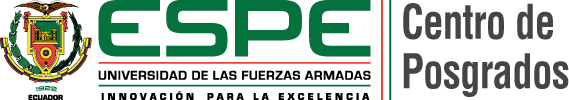 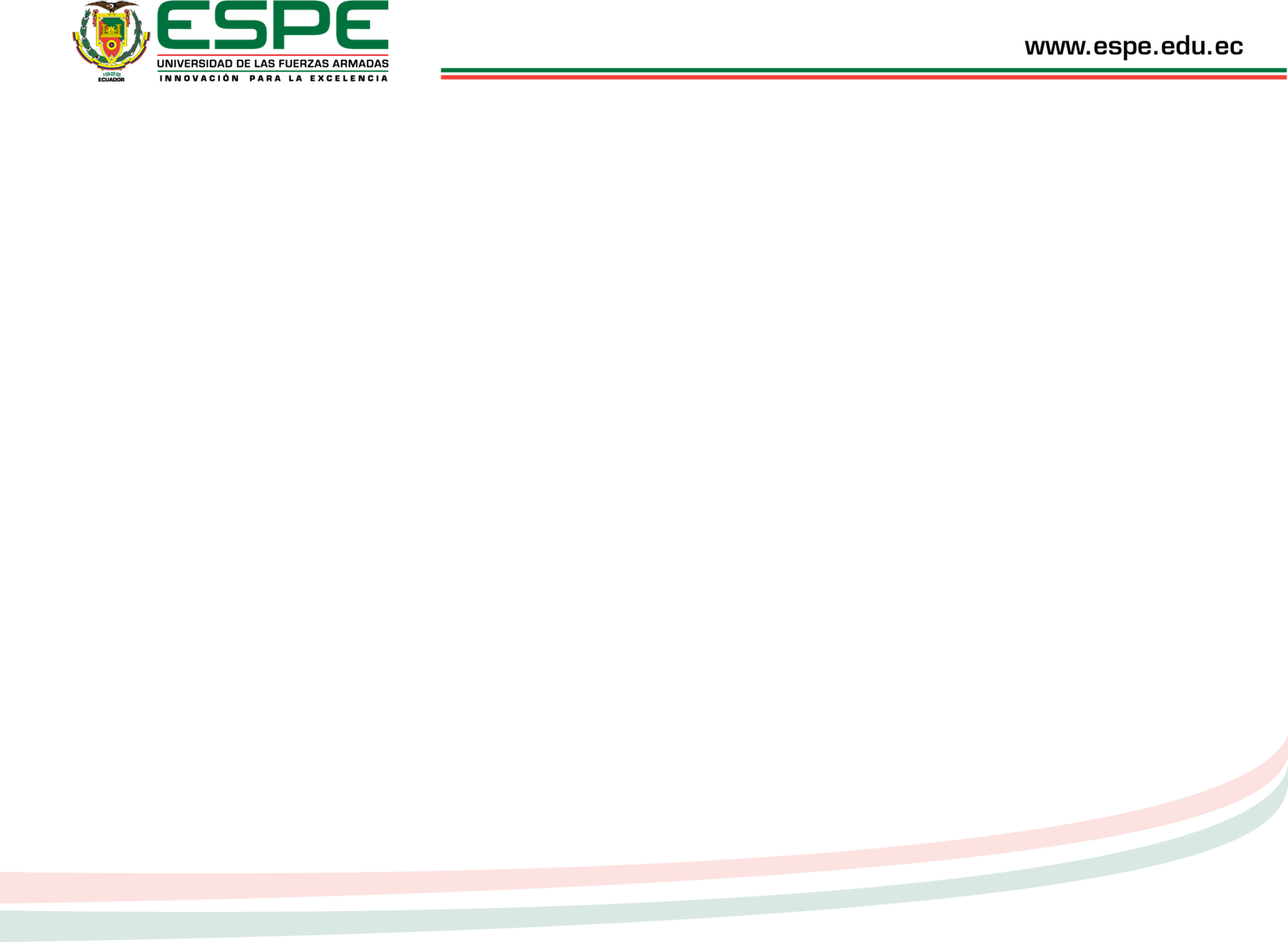 SIMULACIÓN
FLUJOS  DE CARGA – OPERACIÓN ESTABLE
ESCENARIO 4: PICO DE DEMANDA DE LA NOCHE (ÉPOCA DE FRÍO)
CASO 3 (Sin Viento, Sin Irradiación)
Sistema Hibrido Baltra – Santa Cruz “ISLAS GALÁPAGOS”
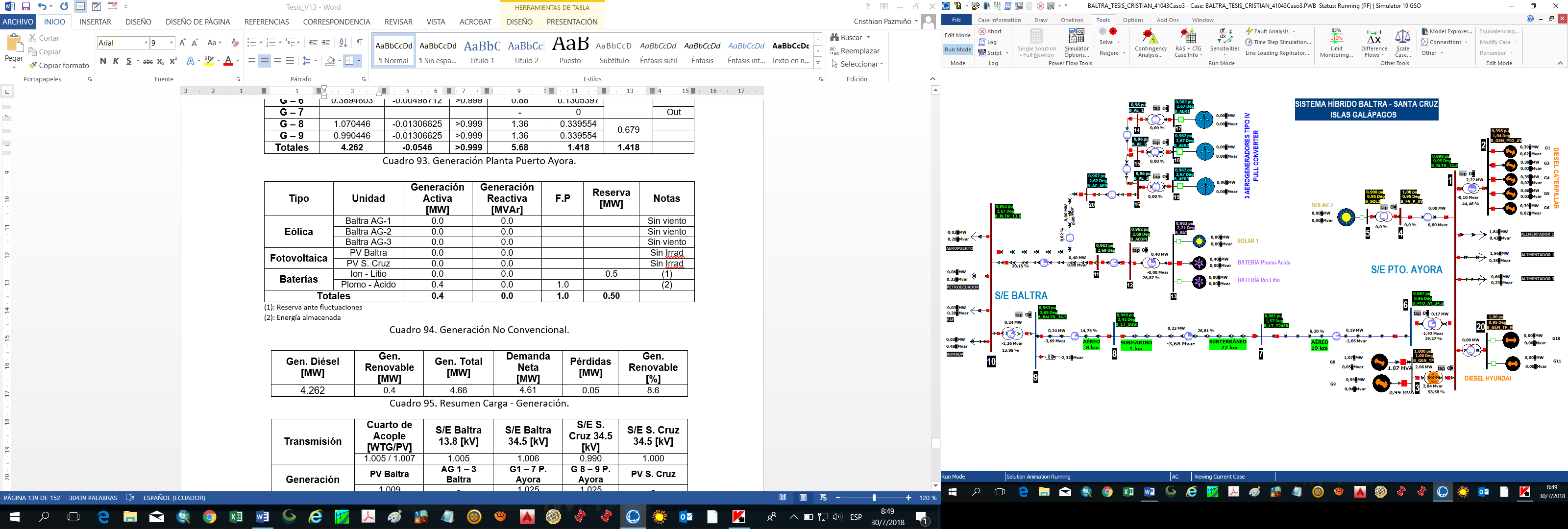 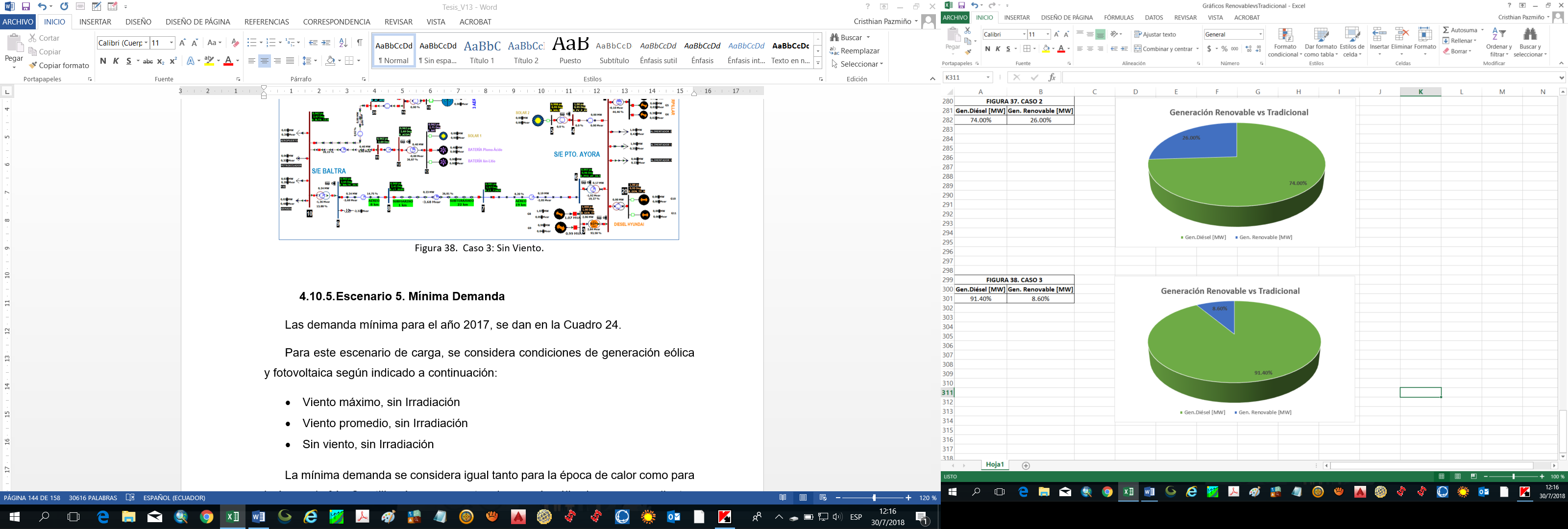 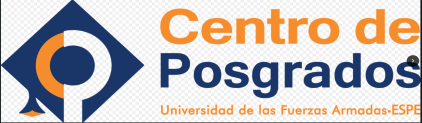 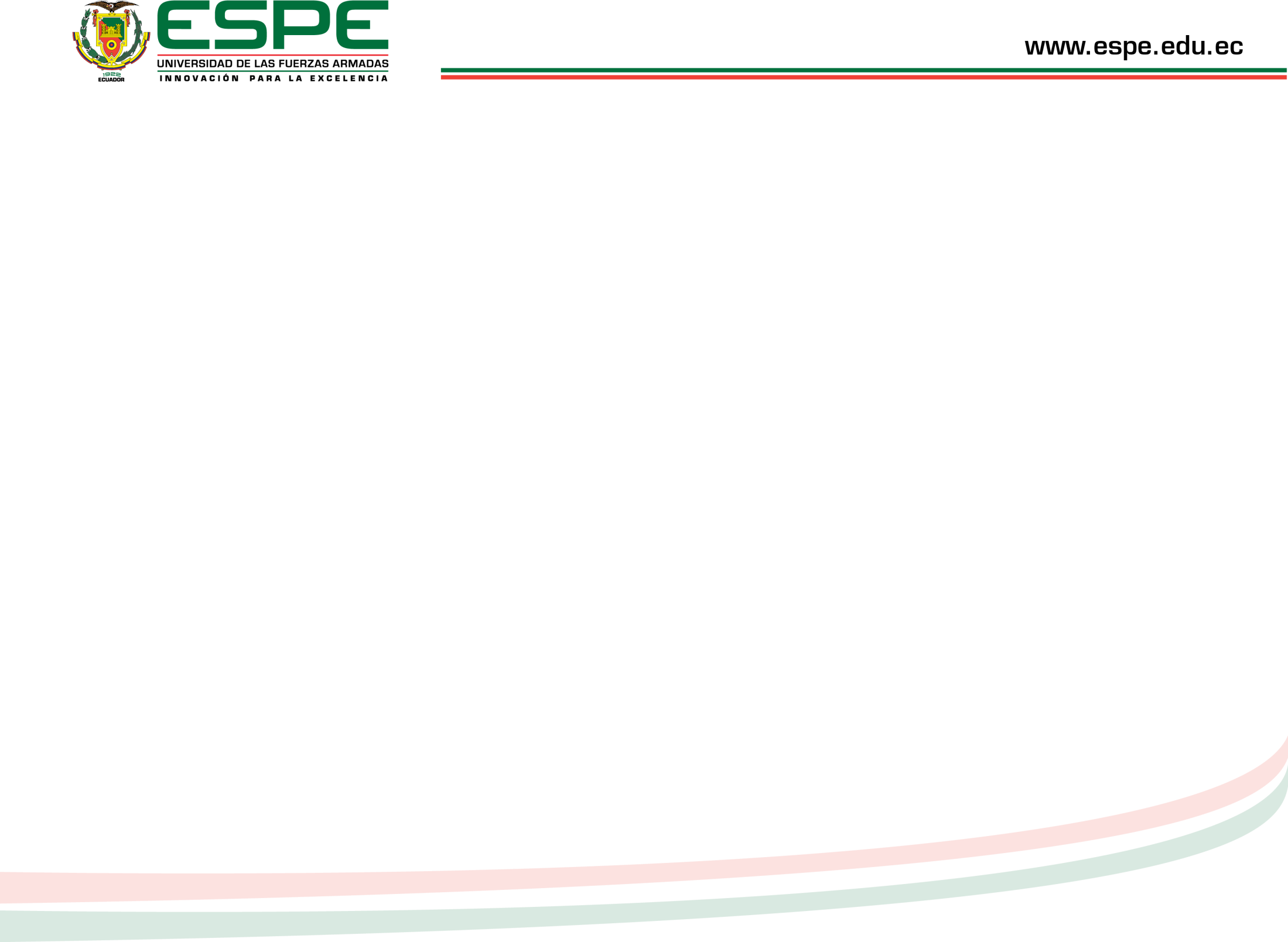 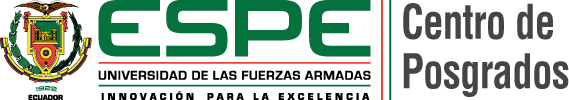 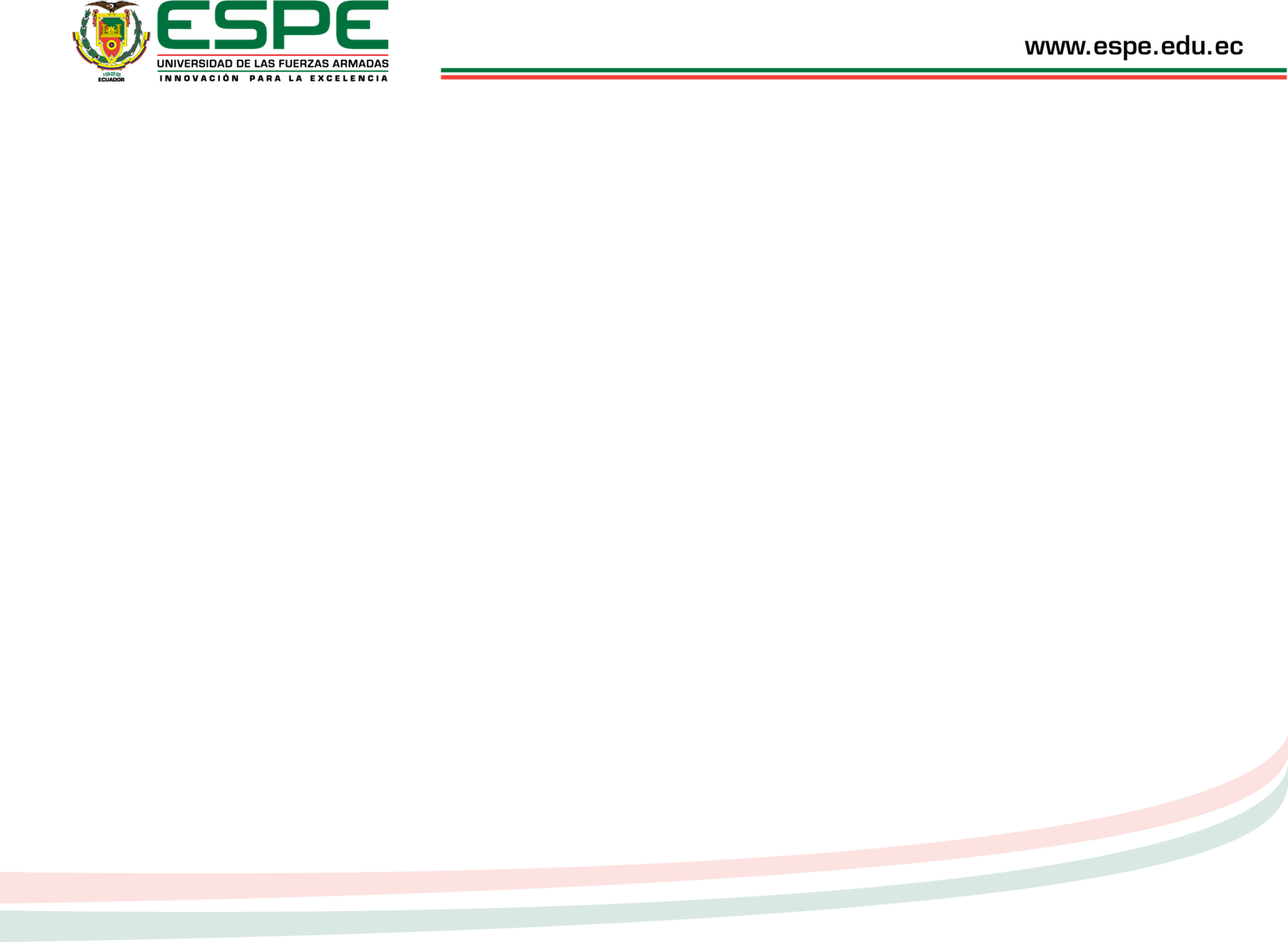 SIMULACIÓN
FLUJOS  DE CARGA – OPERACIÓN ESTABLE
ESCENARIO 4: PICO DE DEMANDA DE LA NOCHE (ÉPOCA DE FRÍO)
CASO 3 (Sin Viento, Sin Irradiación)
Salida TRF unidades CAT 1-7 en P. Ayora: Carga de las unidades 8 y 9 superior al 150 % de la capacidad máxima efectiva. 

Salida TRF unidades Hyundai 8-9 en P. Ayora: Carga de las unidades 1 a 7 superiores al 140 % de la capacidad máxima efectiva.
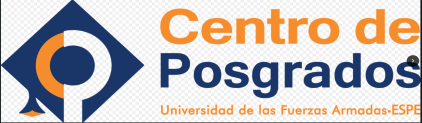 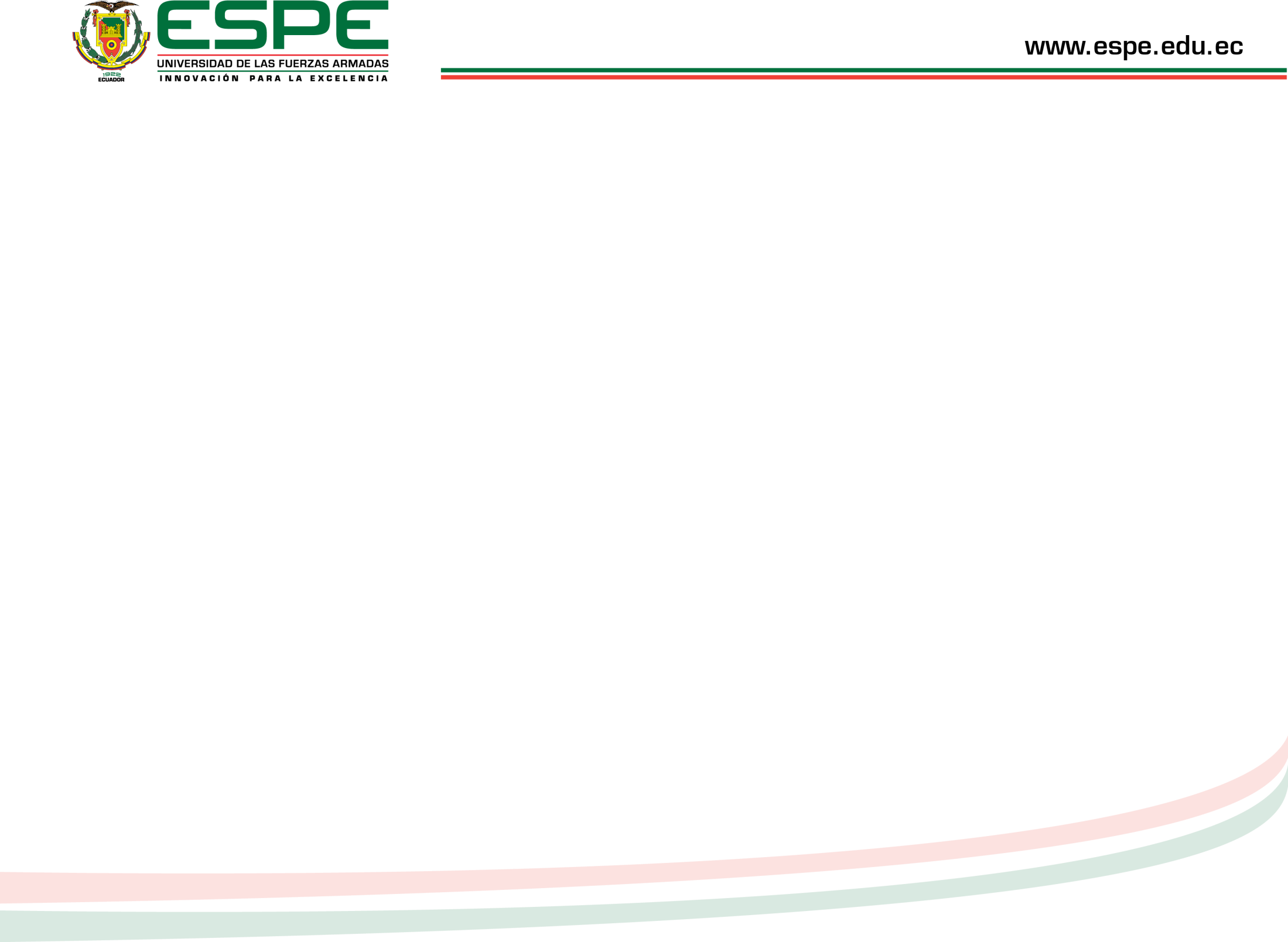 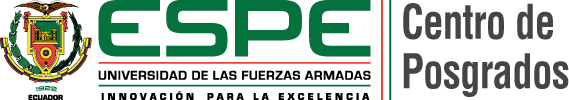 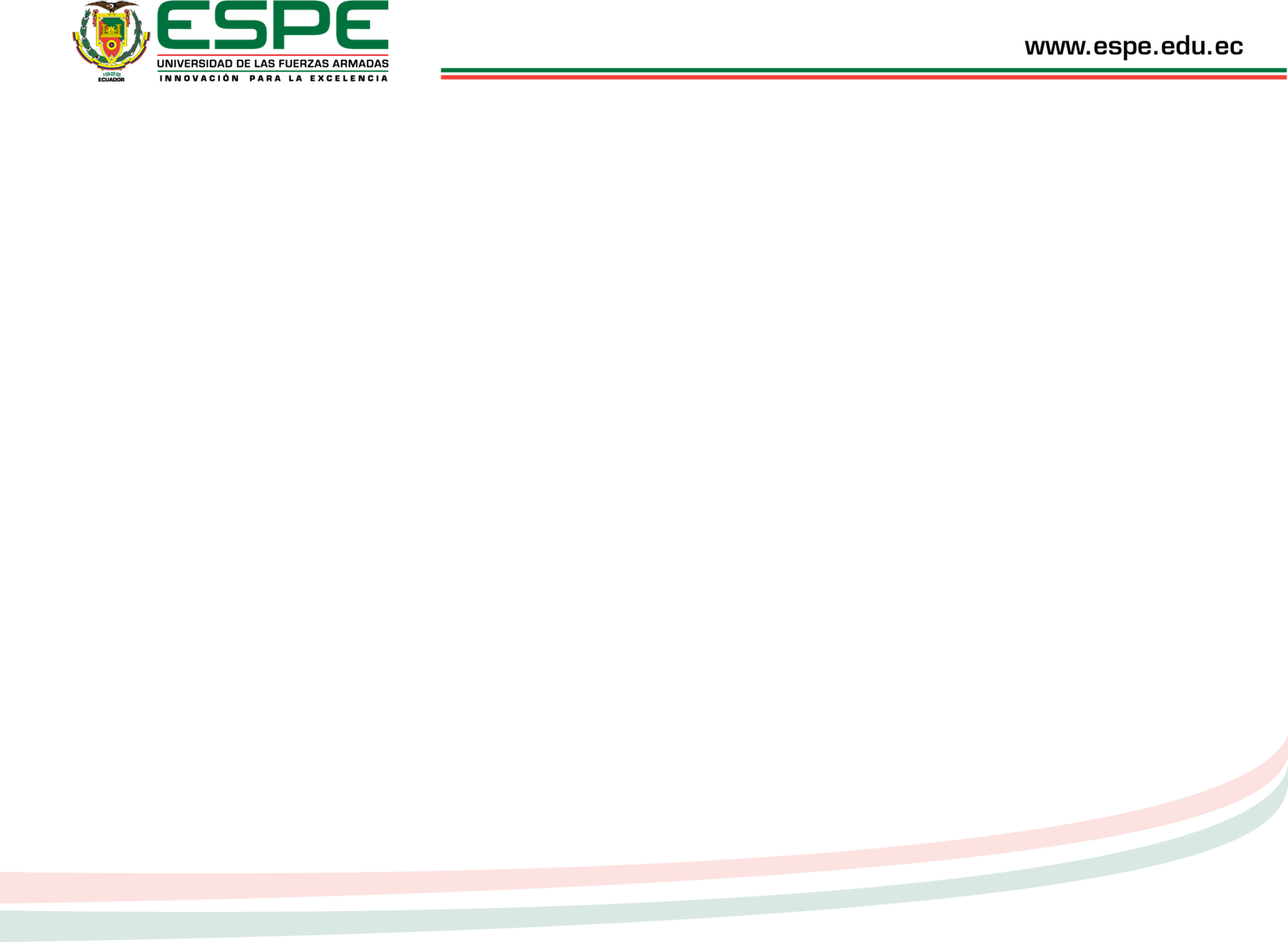 SIMULACIÓN
FLUJOS  DE CARGA – OPERACIÓN ESTABLE

ESCENARIO 5: MÍNIMA DEMANDA
La generación eólica y fotovoltaica se señala a continuación:

CASO 1 (Viento Máximo, Sin Irradiación)


CASO 2 (Viento Promedio, Sin Irradiación)


CASO 3 (Sin viento, Sin Irradiación)
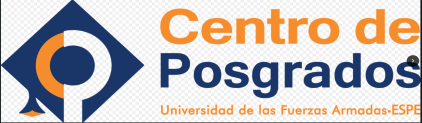 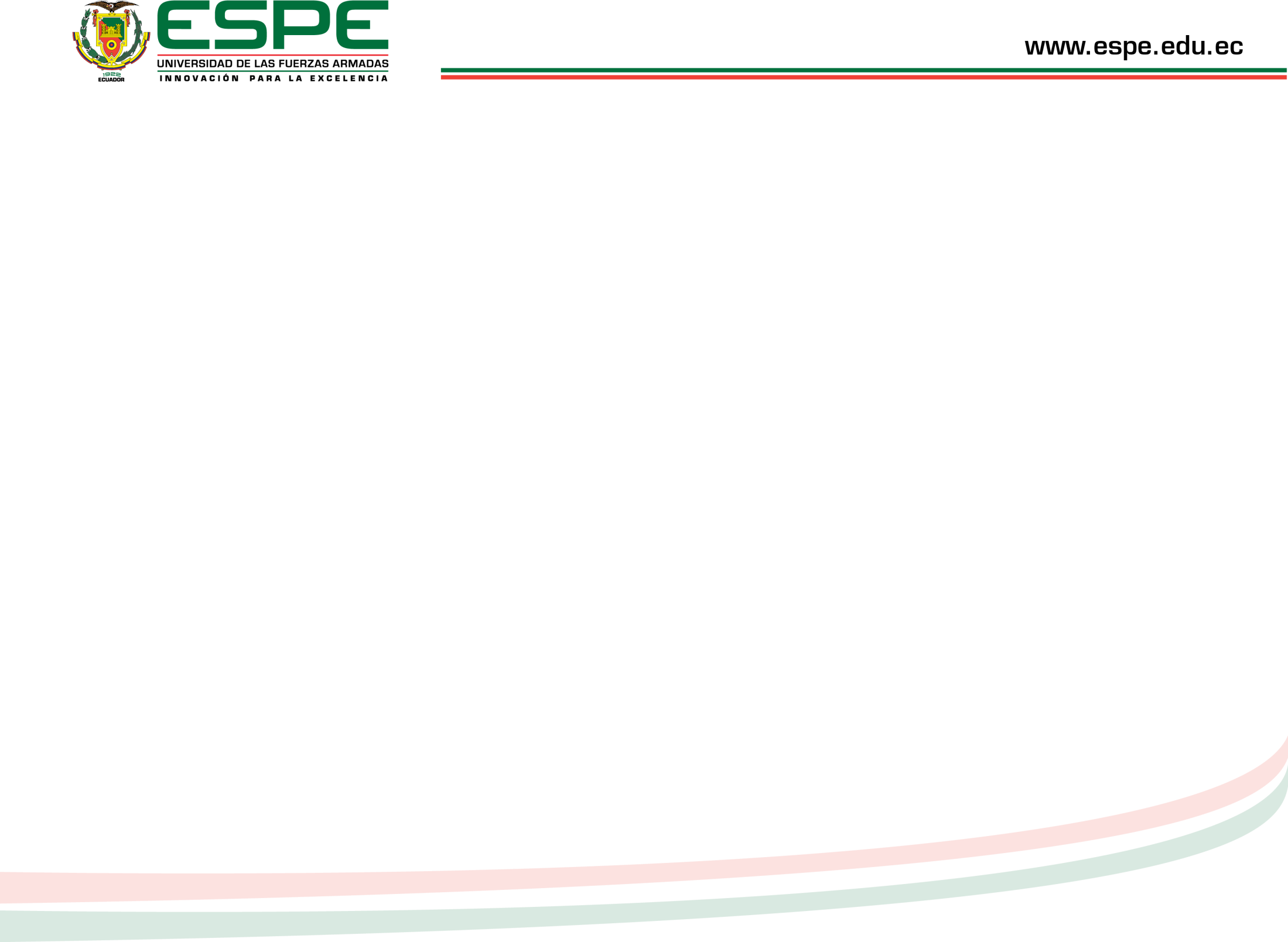 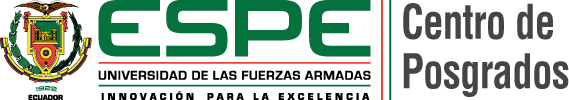 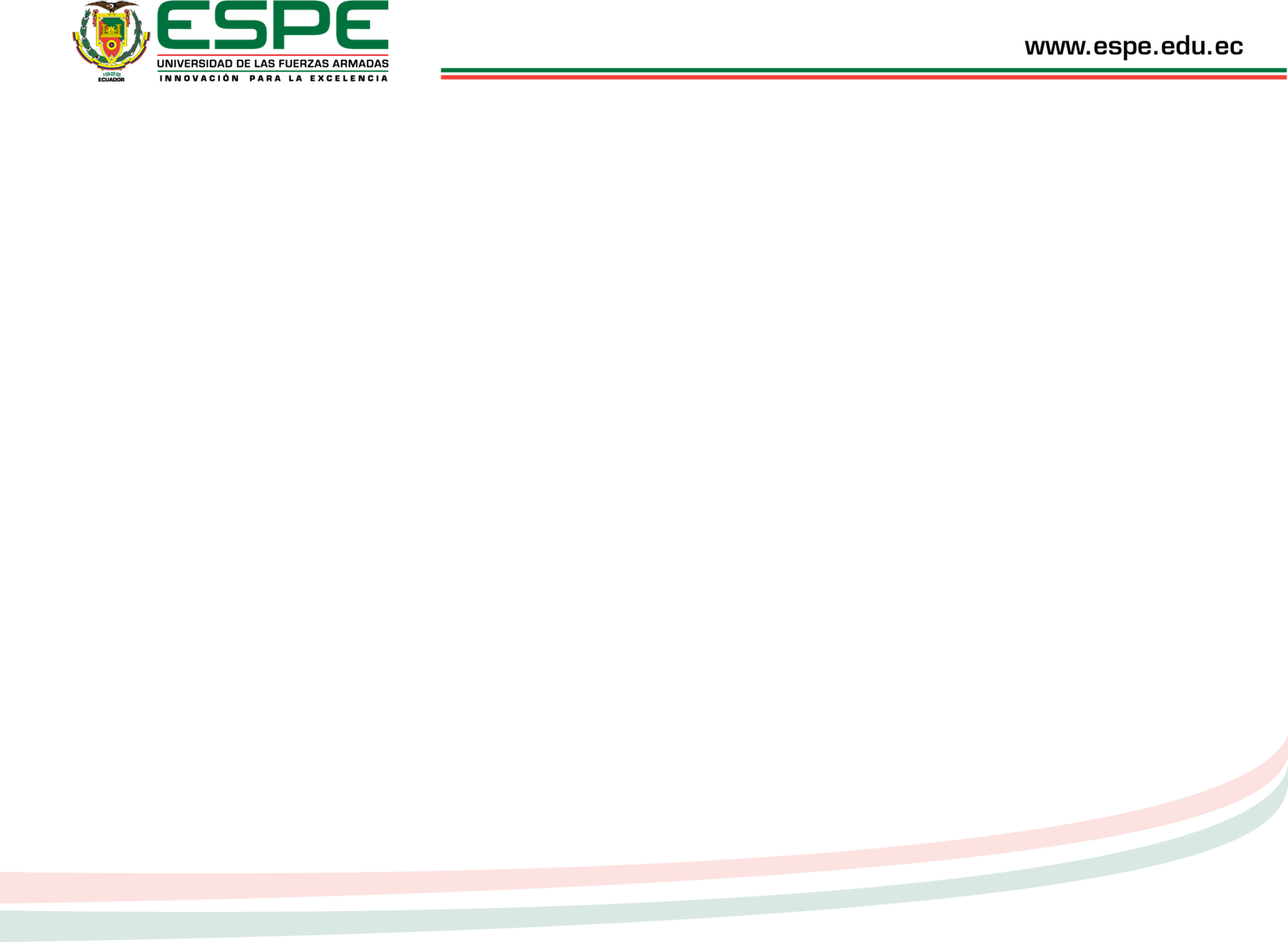 SIMULACIÓN
FLUJOS  DE CARGA – OPERACIÓN ESTABLE
ESCENARIO 5: MÍNIMA DEMANDA
CASO 1 (Viento Máximo, Sin Irradiación)
Generación  Planta de Puerto Ayora
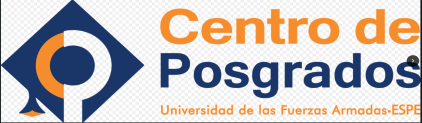 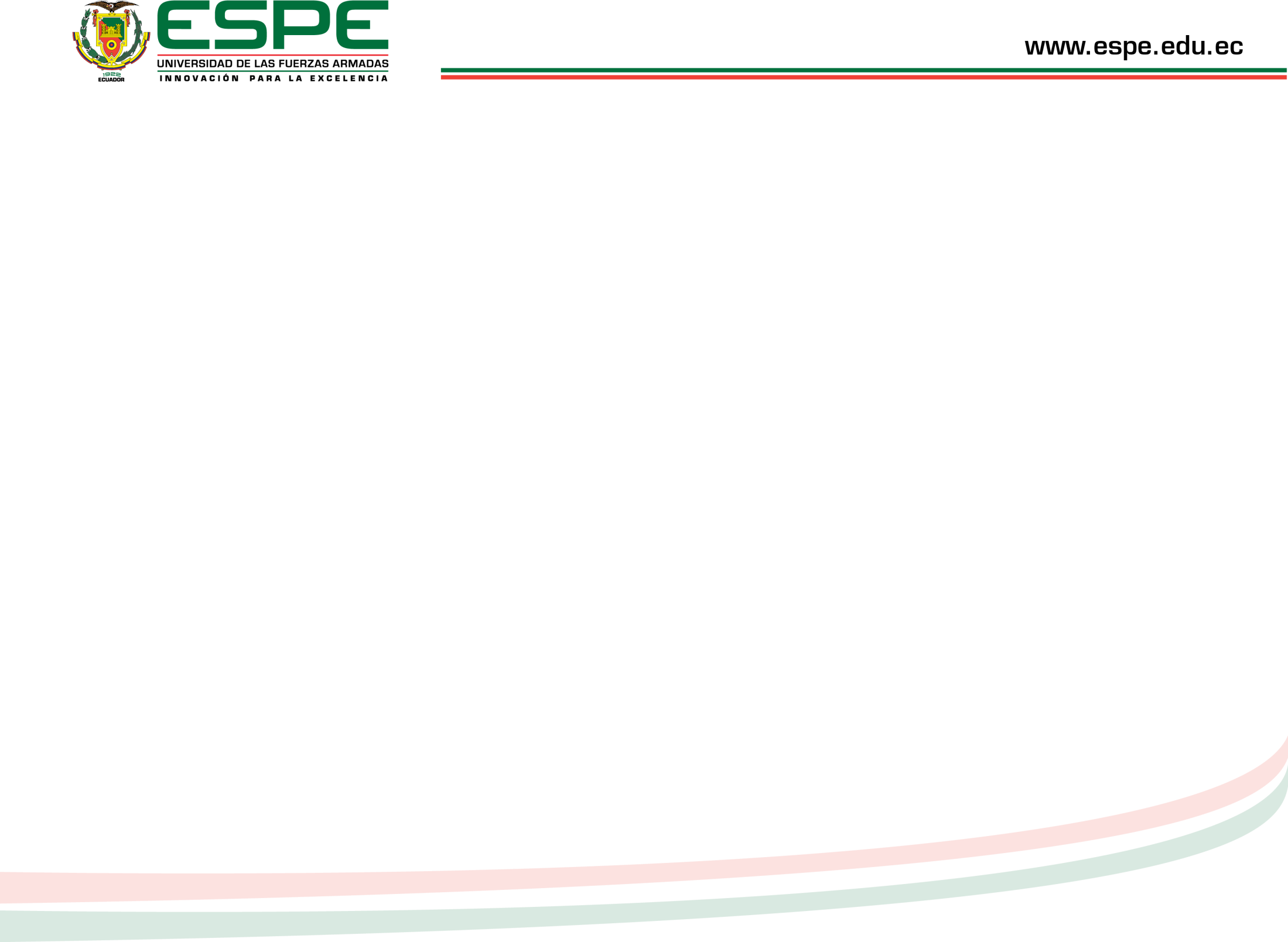 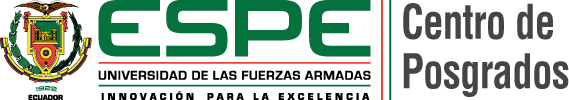 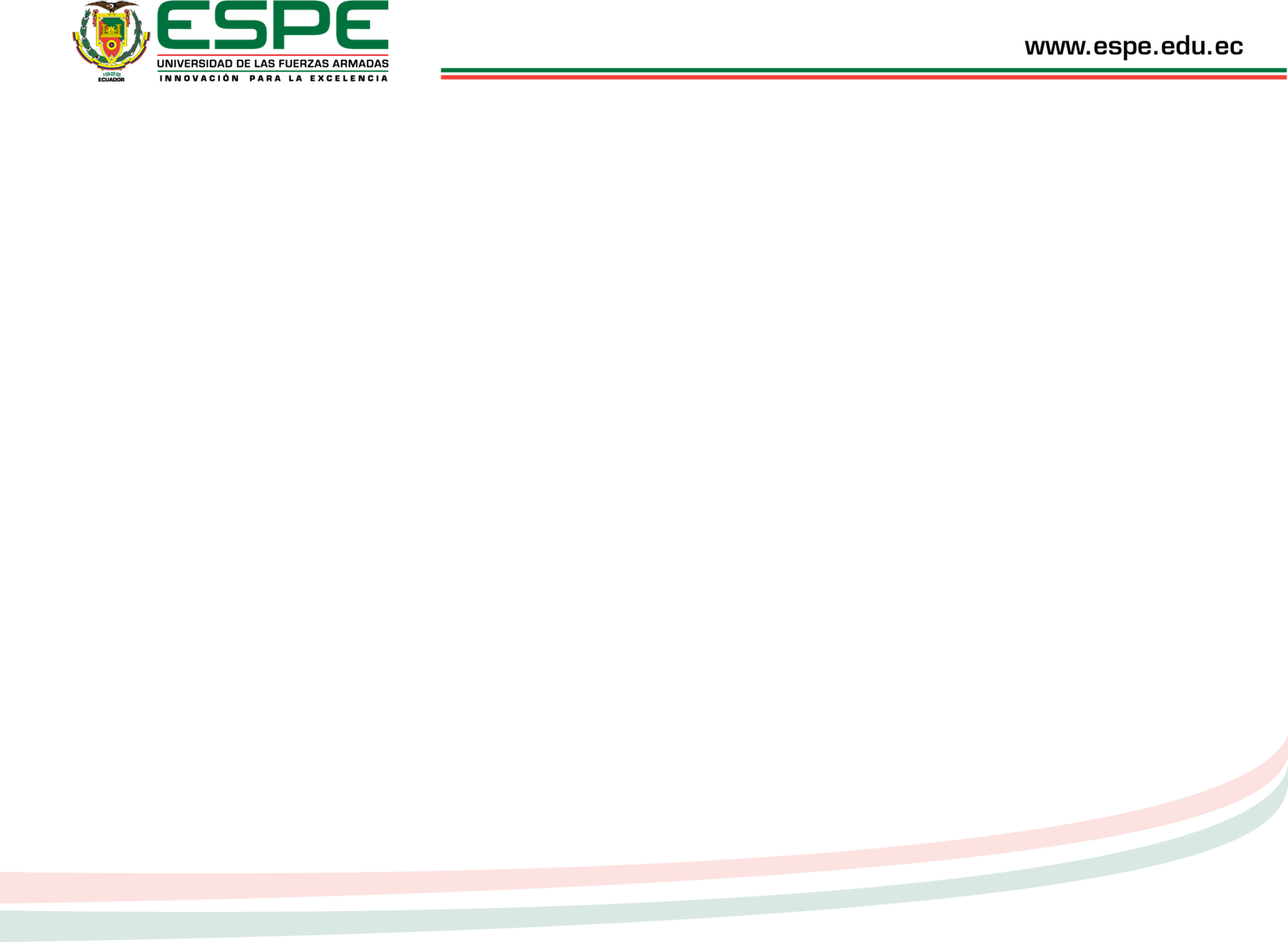 SIMULACIÓN
FLUJOS  DE CARGA – OPERACIÓN ESTABLE
ESCENARIO 5: MÍNIMA DEMANDA
CASO 1 (Viento Máximo, Sin Irradiación)
Generación  No Convencional
Resumen  Generación - Carga
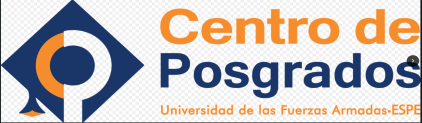 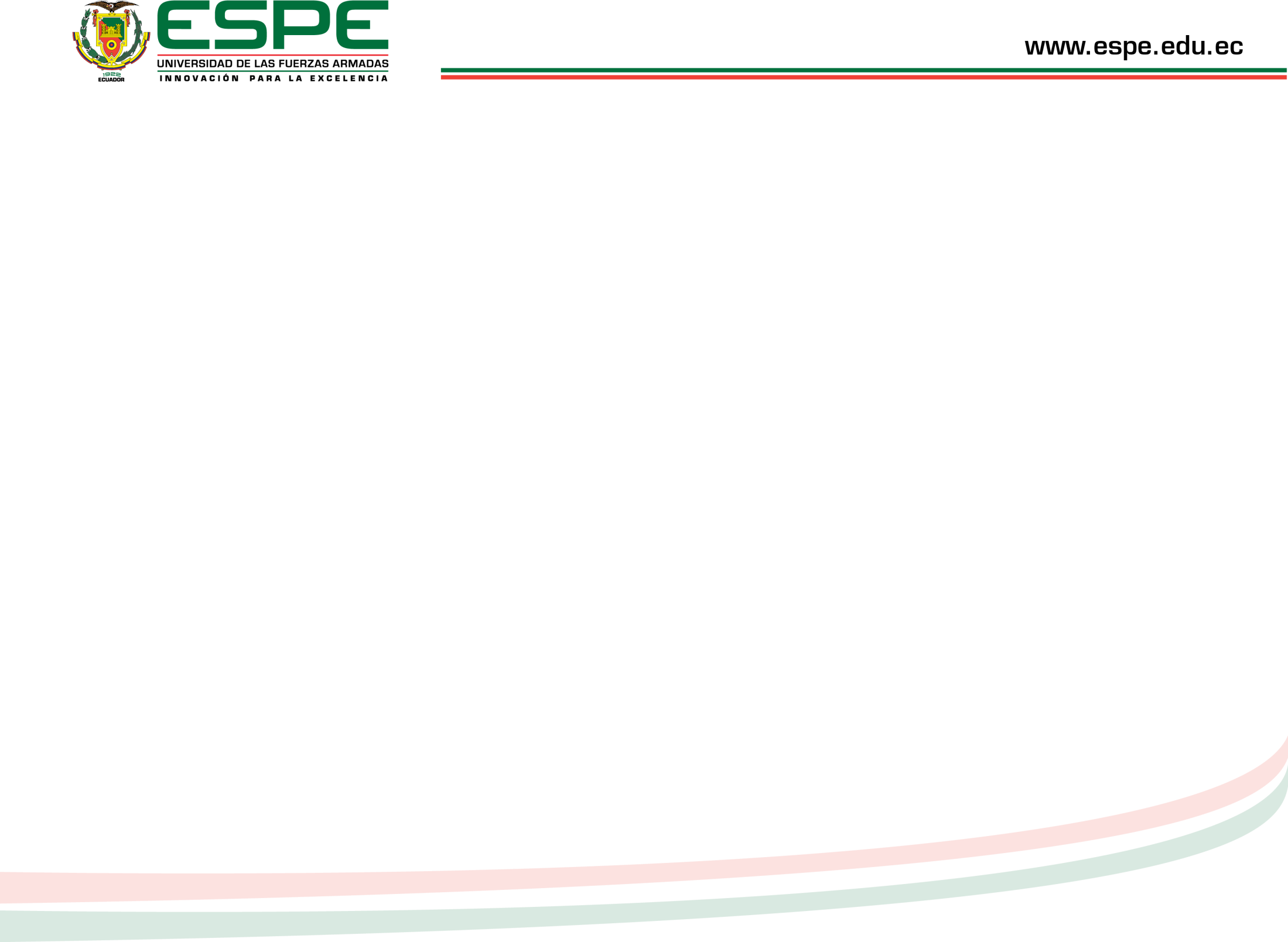 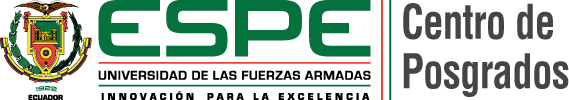 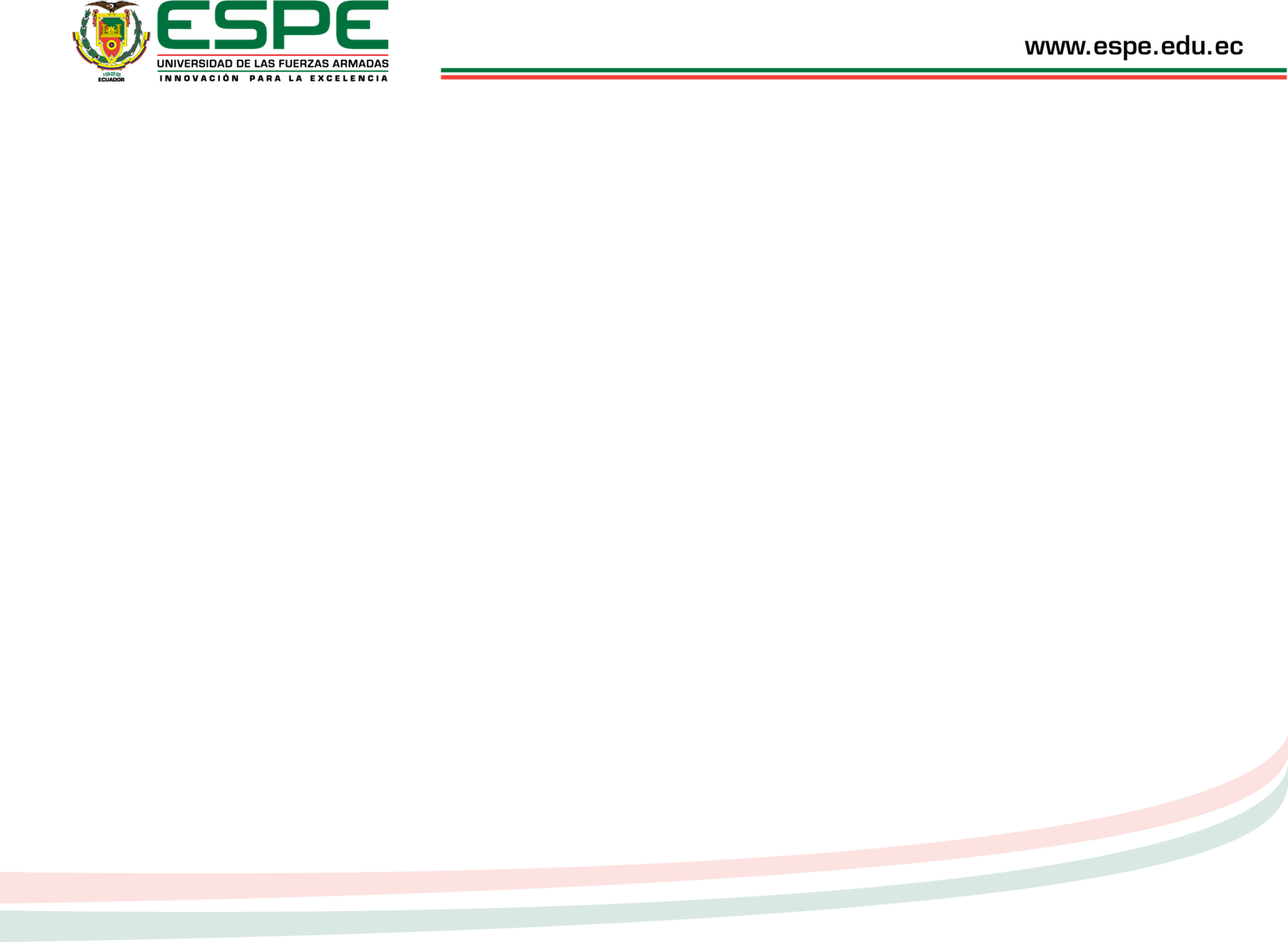 SIMULACIÓN
FLUJOS  DE CARGA – OPERACIÓN ESTABLE
ESCENARIO 5: MÍNIMA DEMANDA
CASO 1 (Viento Máximo, Sin Irradiación)
Sistema Hibrido Baltra – Santa Cruz “ISLAS GALÁPAGOS”
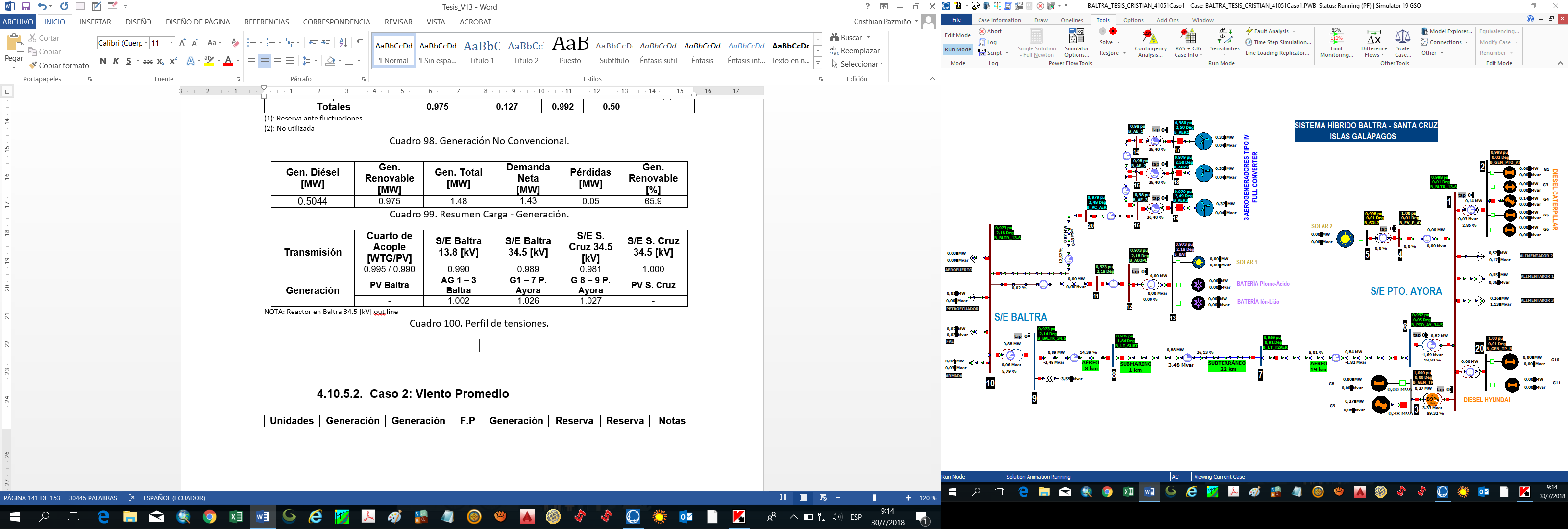 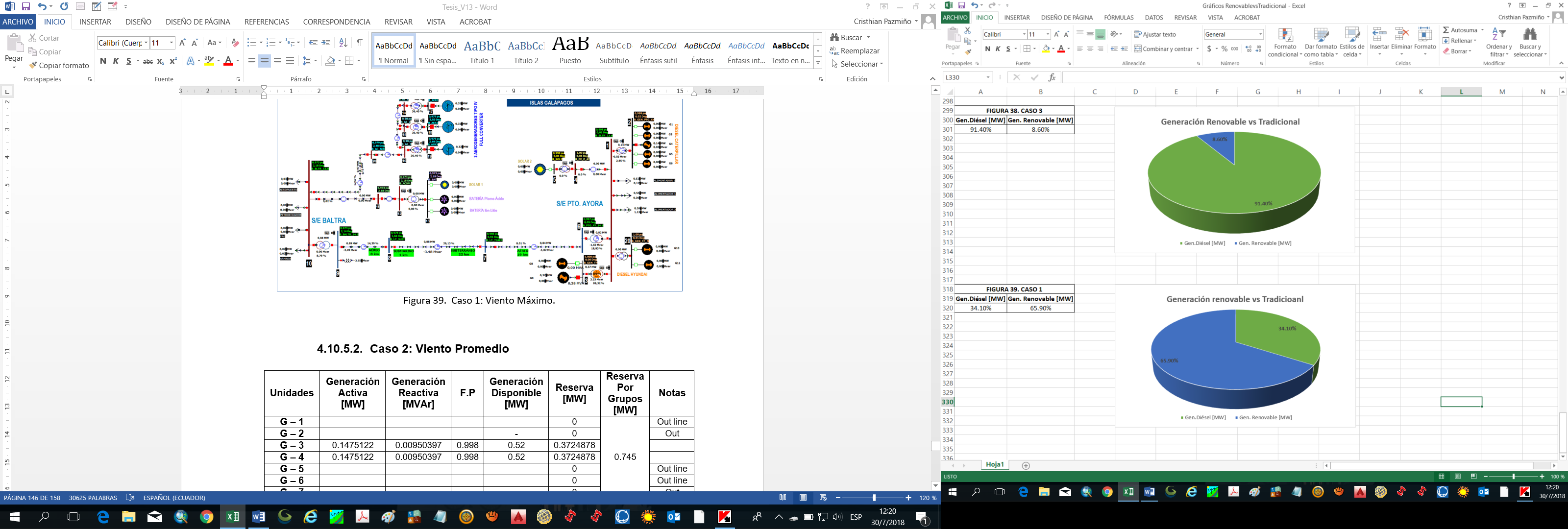 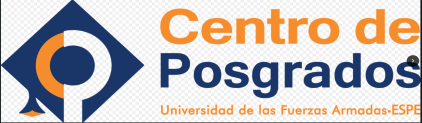 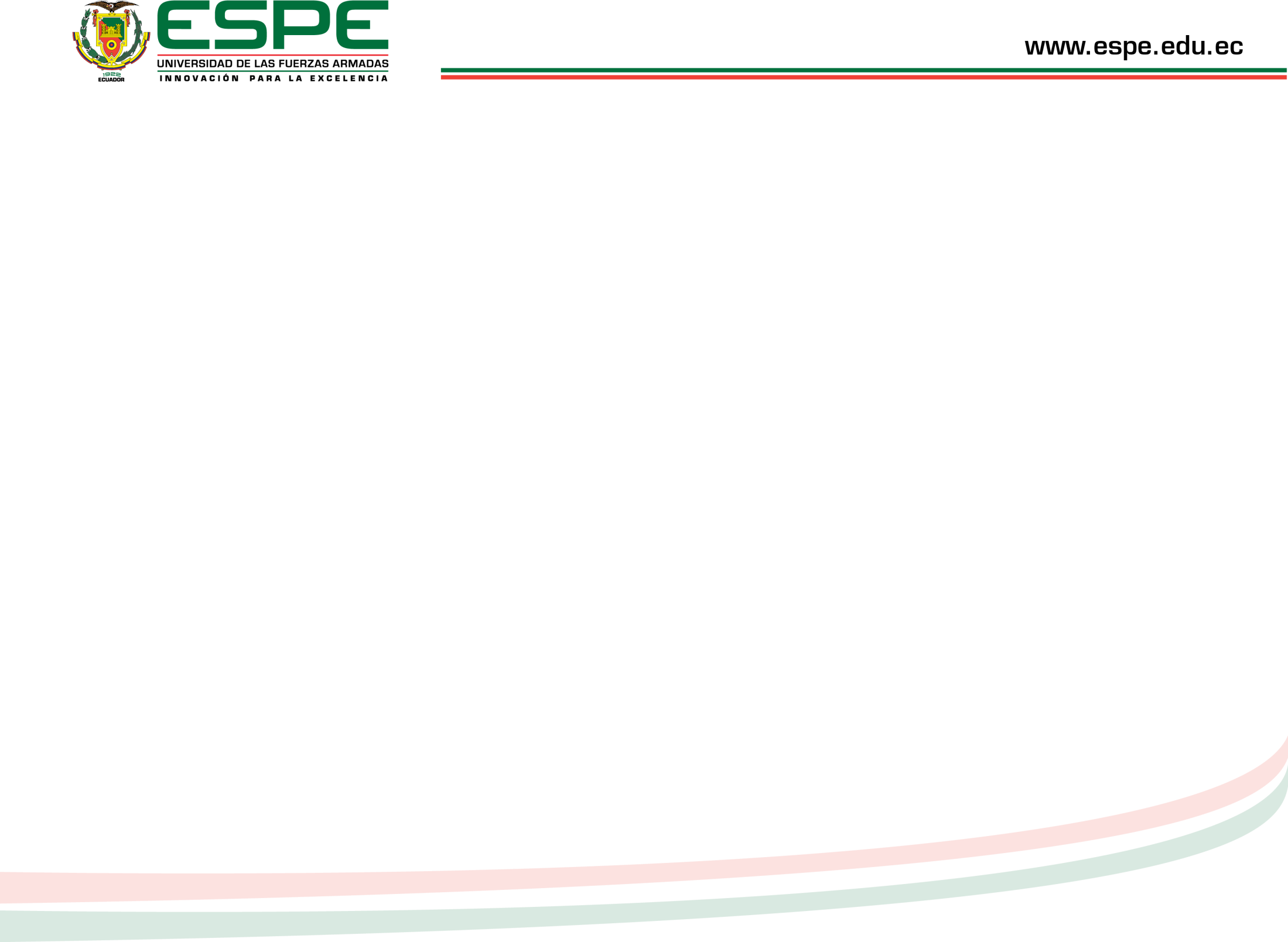 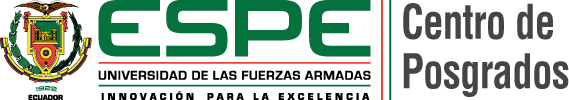 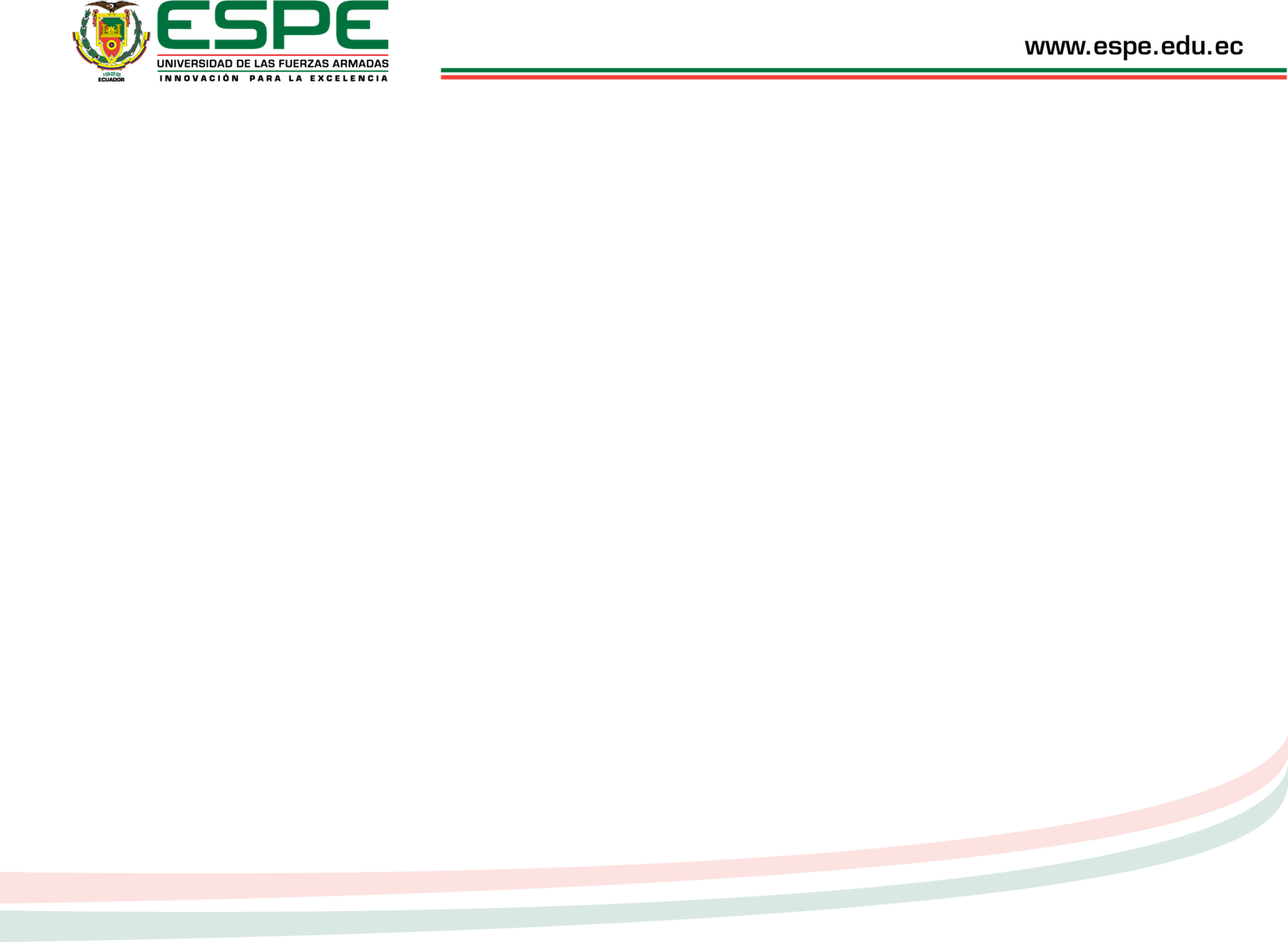 SIMULACIÓN
FLUJOS  DE CARGA – OPERACIÓN ESTABLE
ESCENARIO 5: MÍNIMA DEMANDA
CASO 1 (Viento Máximo, Sin Irradiación)
Salida Alimentador 2 Sistema Santa Cruz: Unidades en P. Ayora motorizadas por exceso de generación. El flujo de carga no considera sin embargo la reducción de potencia por sobre-frecuencia de las plantas fotovoltaicas y eólica
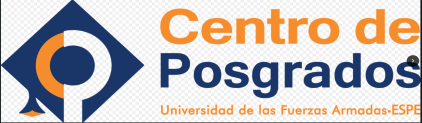 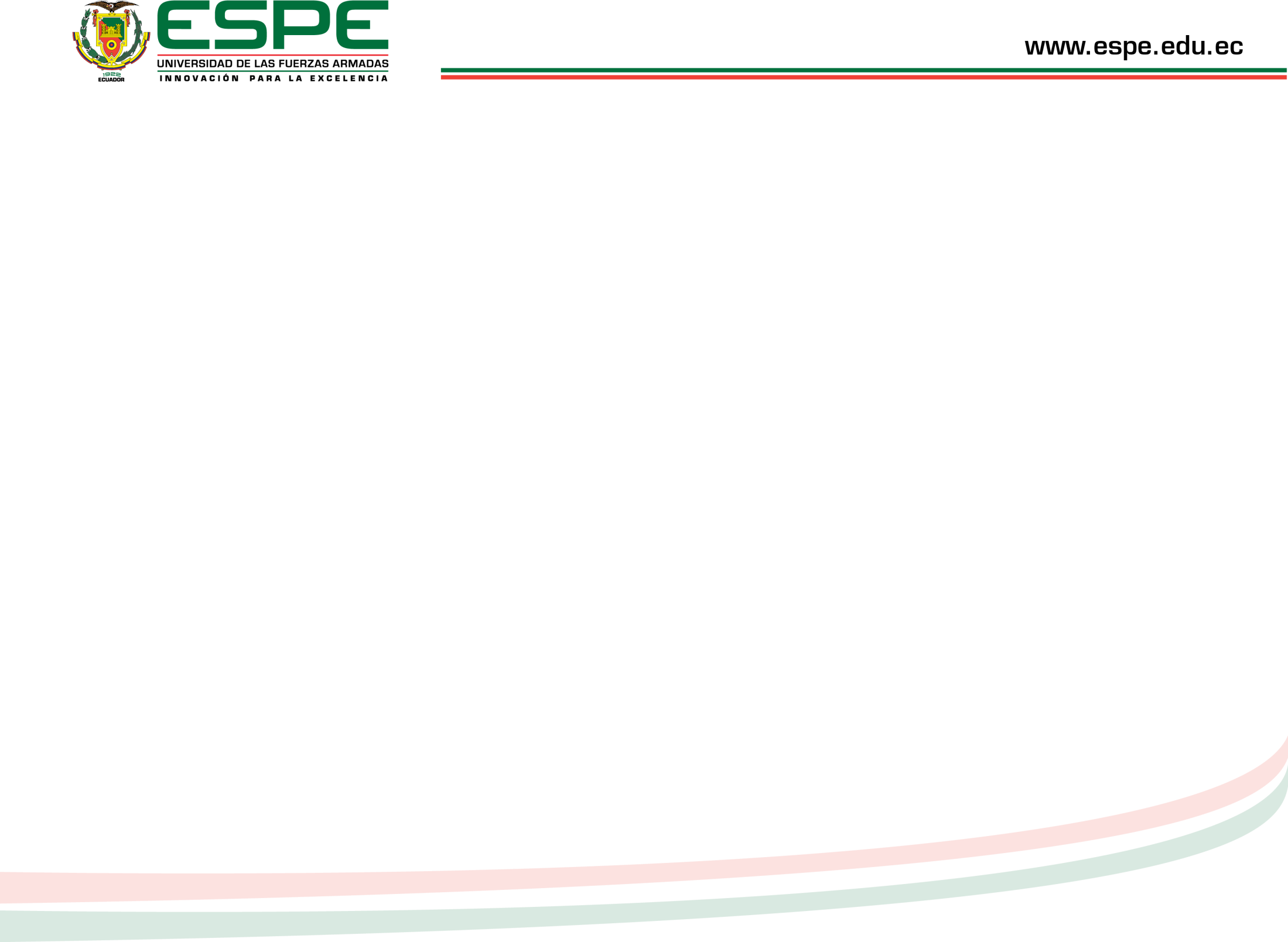 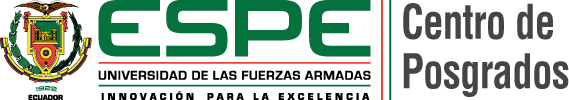 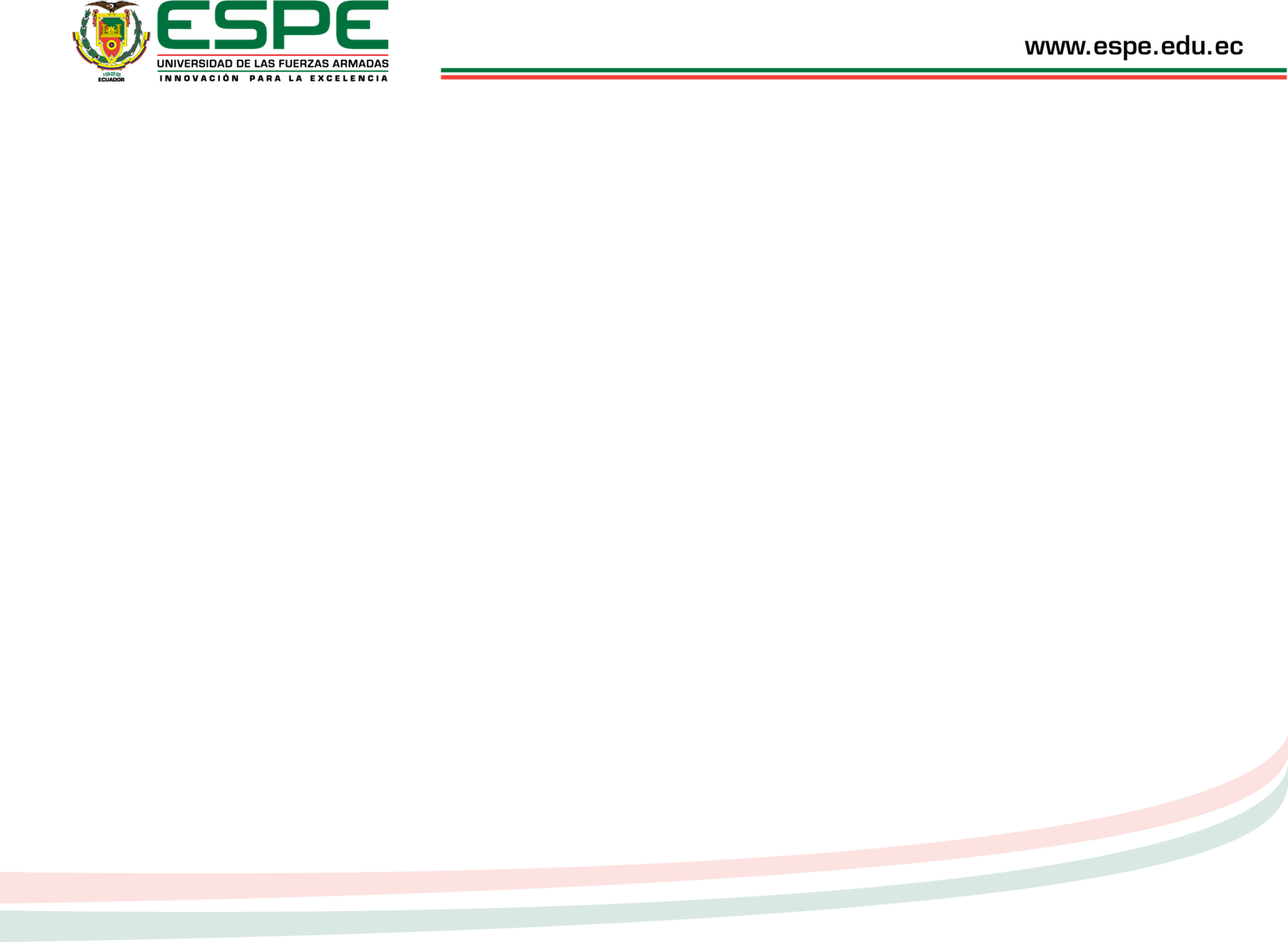 SIMULACIÓN
FLUJOS  DE CARGA – OPERACIÓN ESTABLE
ESCENARIO 5: MÍNIMA DEMANDA
CASO 2 (Viento Promedio, Sin Irradiación)
Generación  Planta de Puerto Ayora
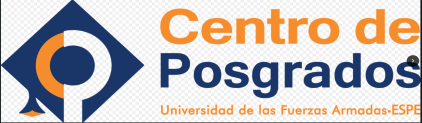 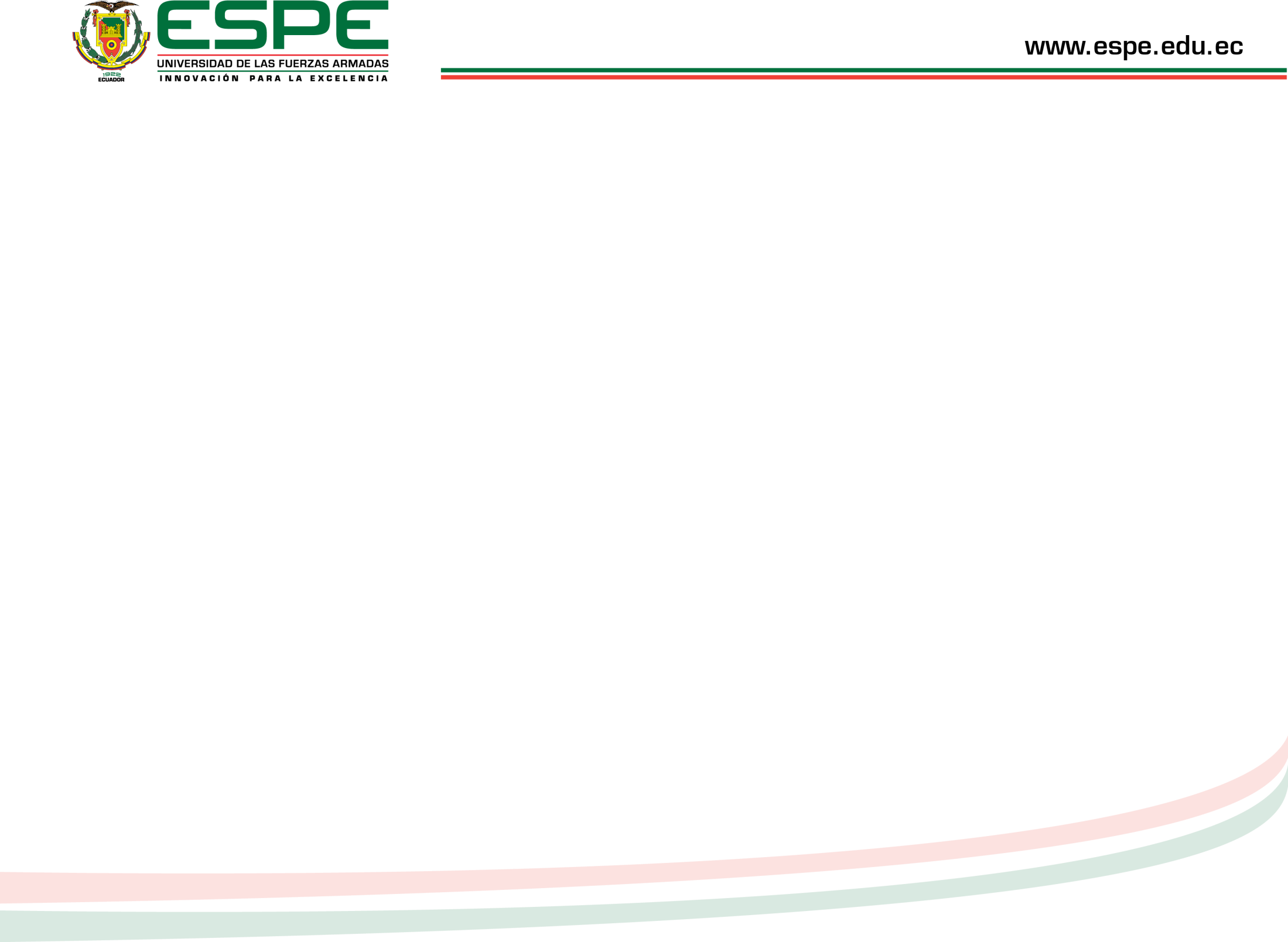 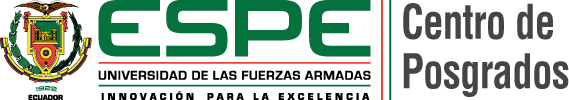 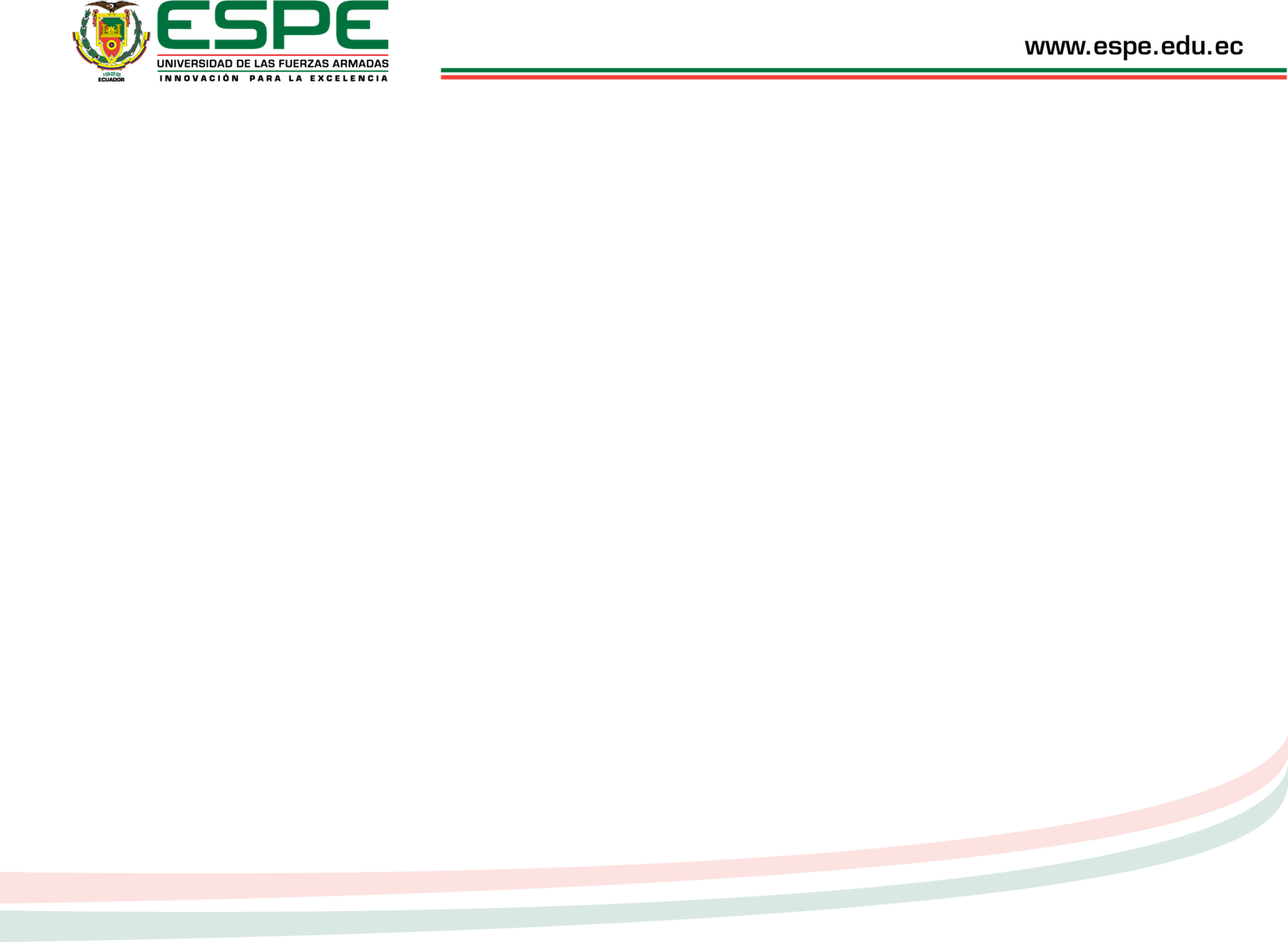 SIMULACIÓN
FLUJOS  DE CARGA – OPERACIÓN ESTABLE
ESCENARIO 5: MÍNIMA DEMANDA
CASO 2 (Viento Promedio, Sin Irradiación)
Generación  No Convencional
Resumen  Generación - Carga
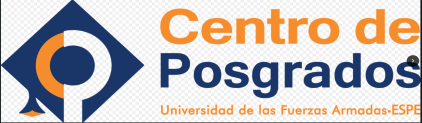 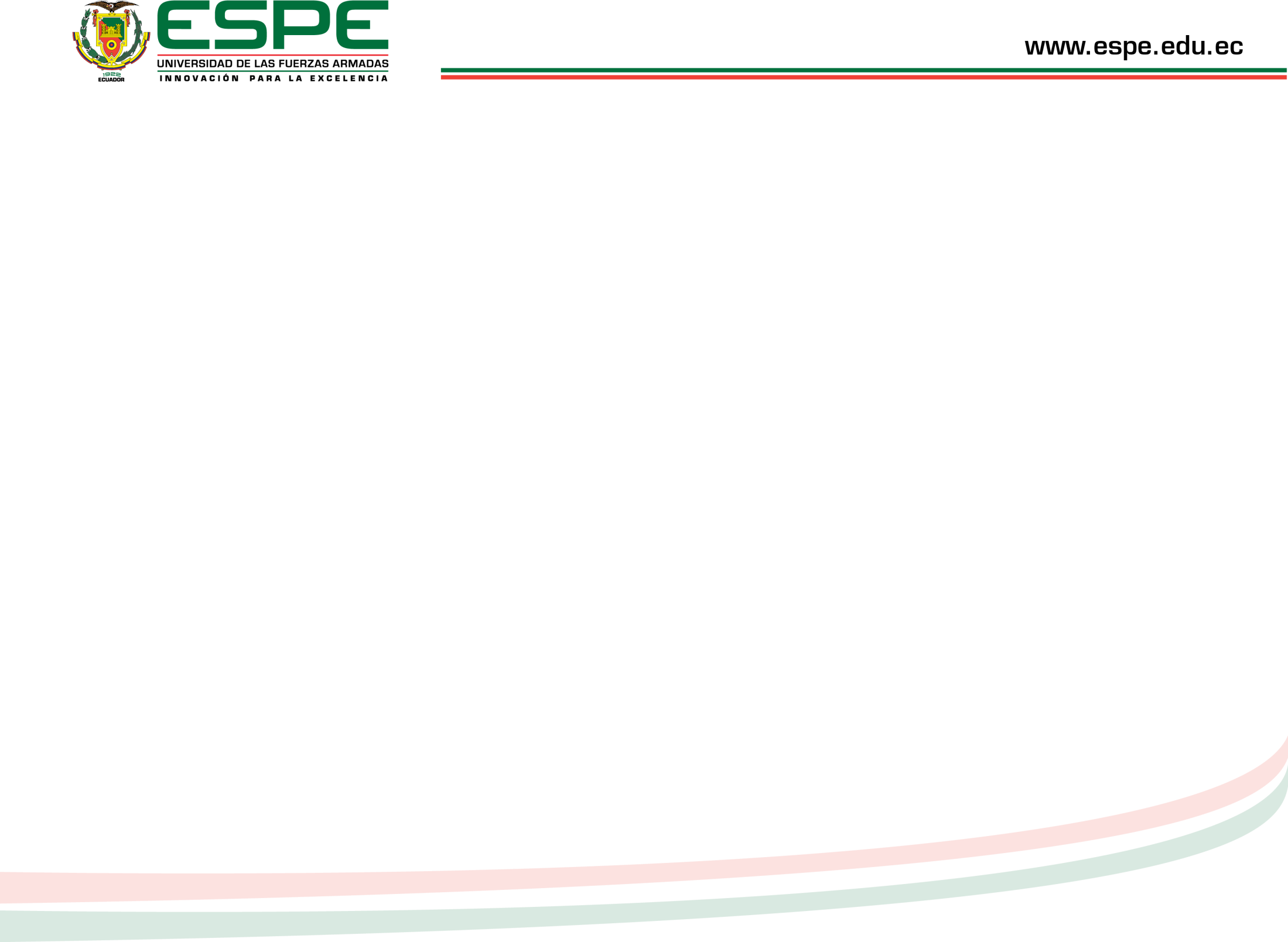 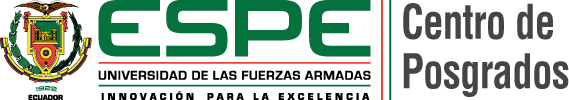 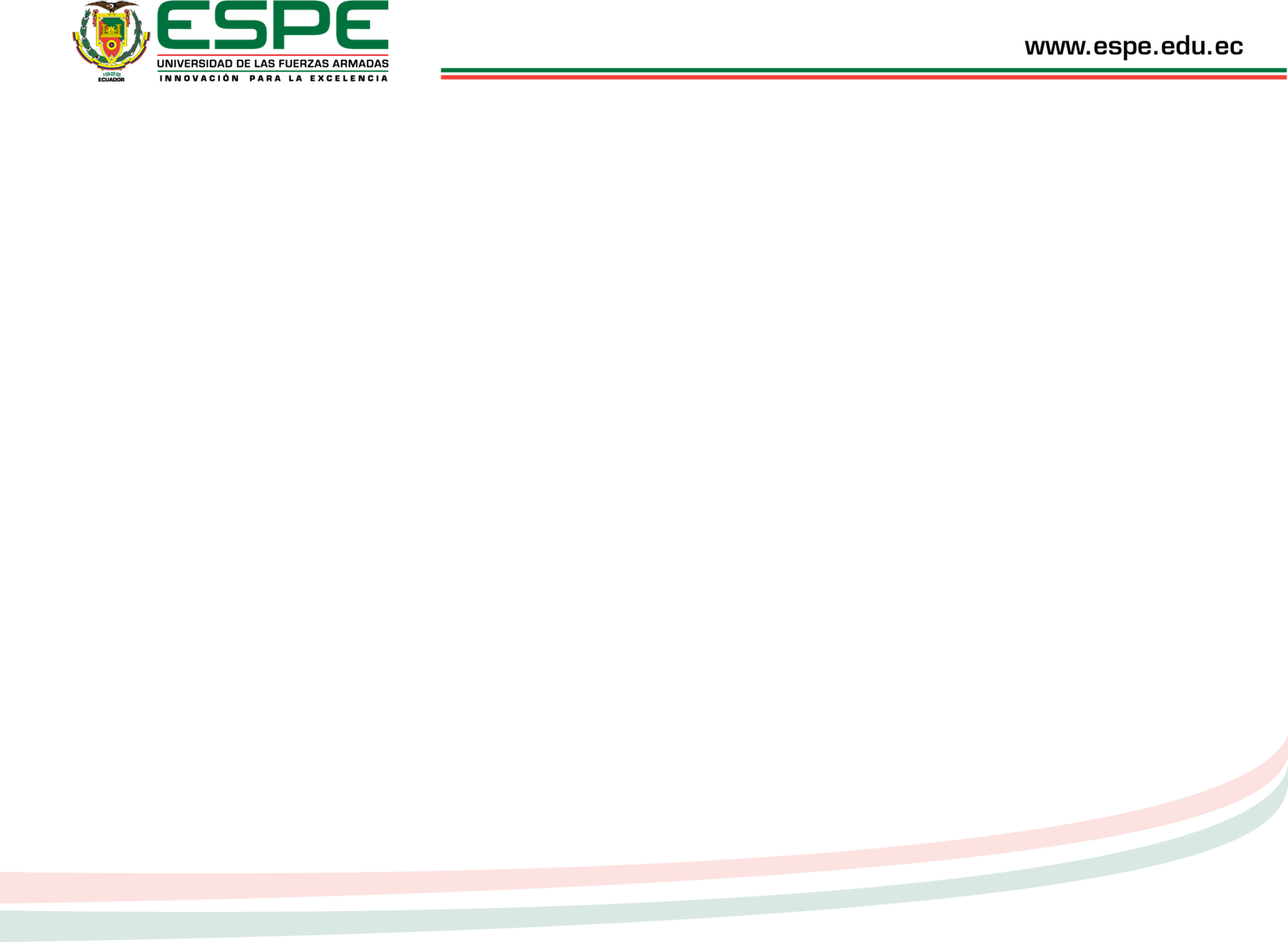 SIMULACIÓN
FLUJOS  DE CARGA – OPERACIÓN ESTABLE
ESCENARIO 5: MÍNIMA DEMANDA
CASO 2 (Viento Promedio, Sin Irradiación)
Sistema Hibrido Baltra – Santa Cruz “ISLAS GALÁPAGOS”
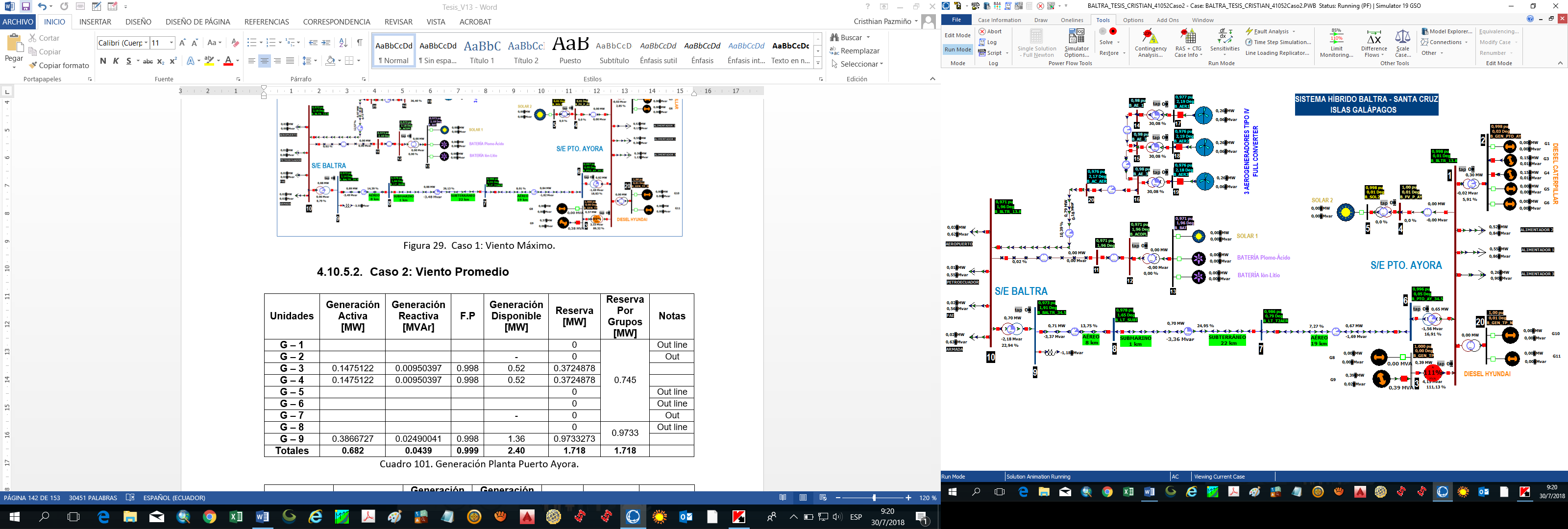 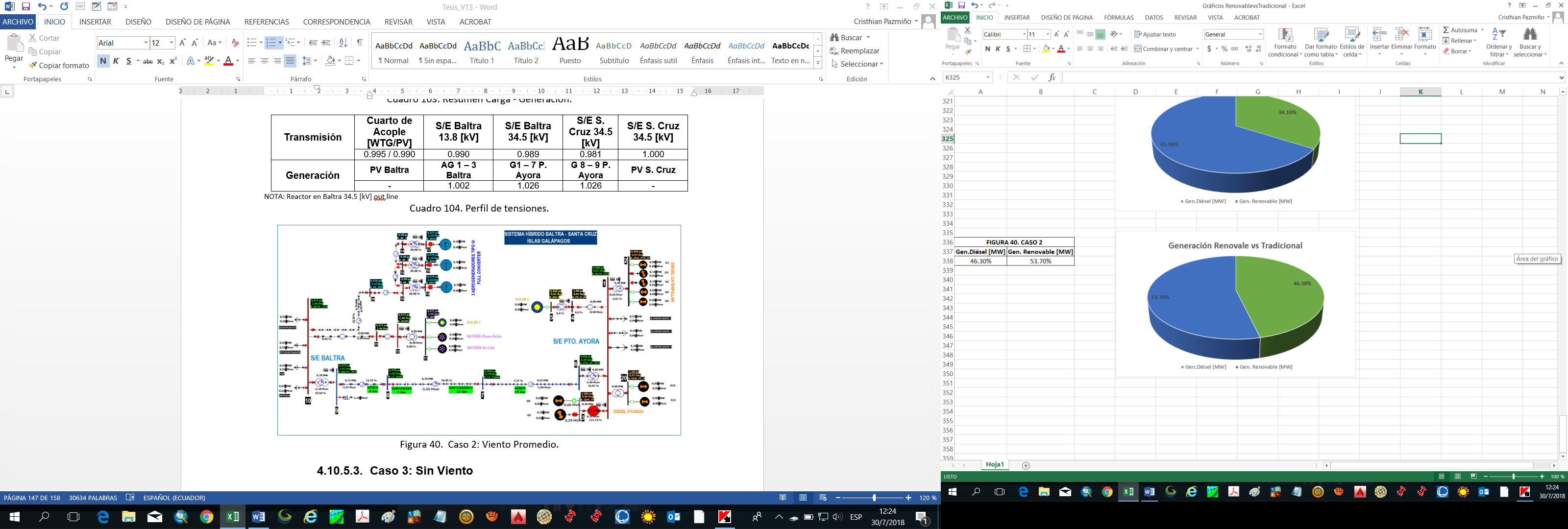 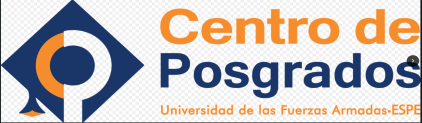 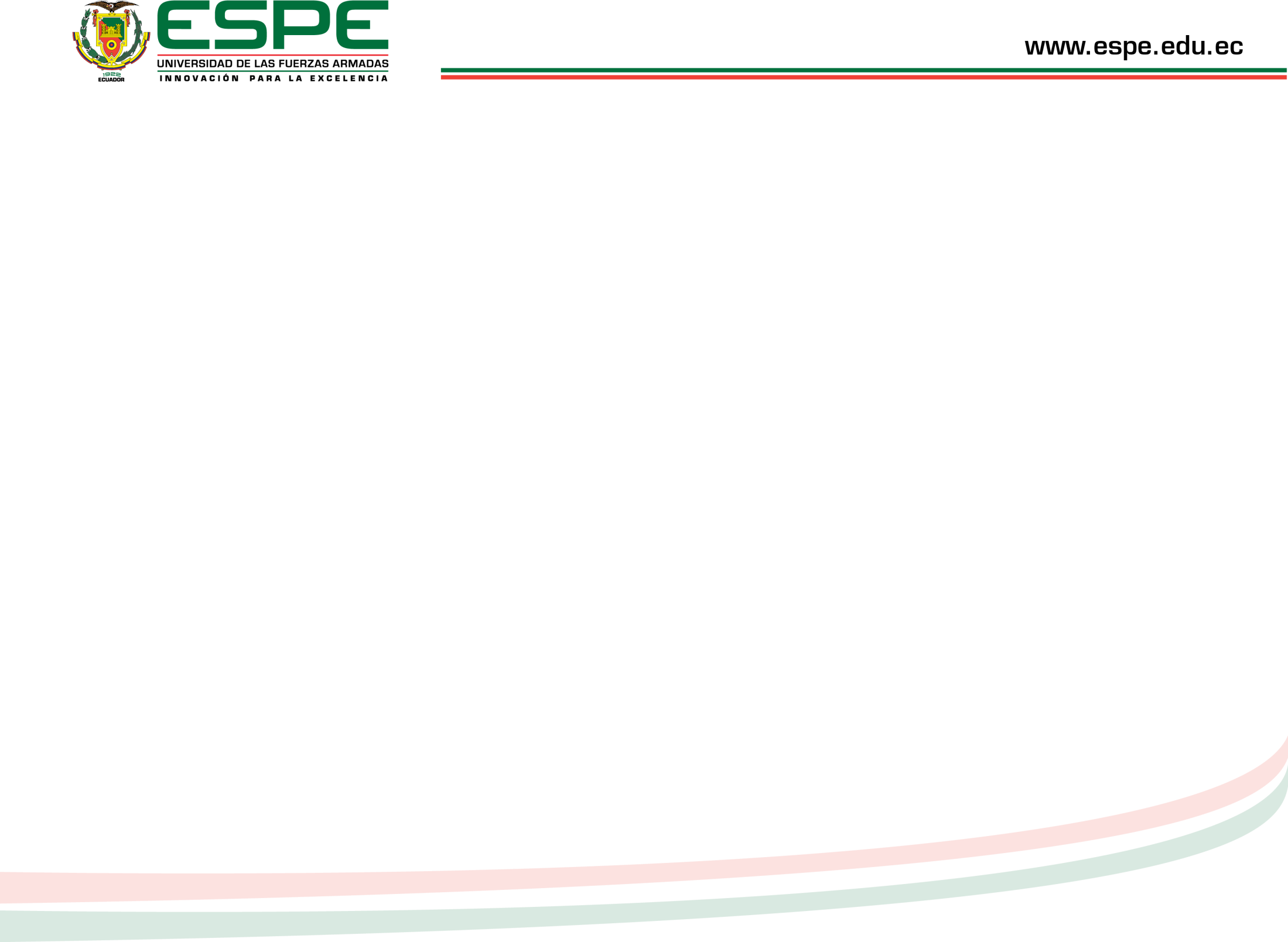 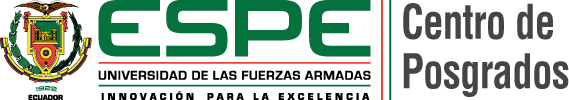 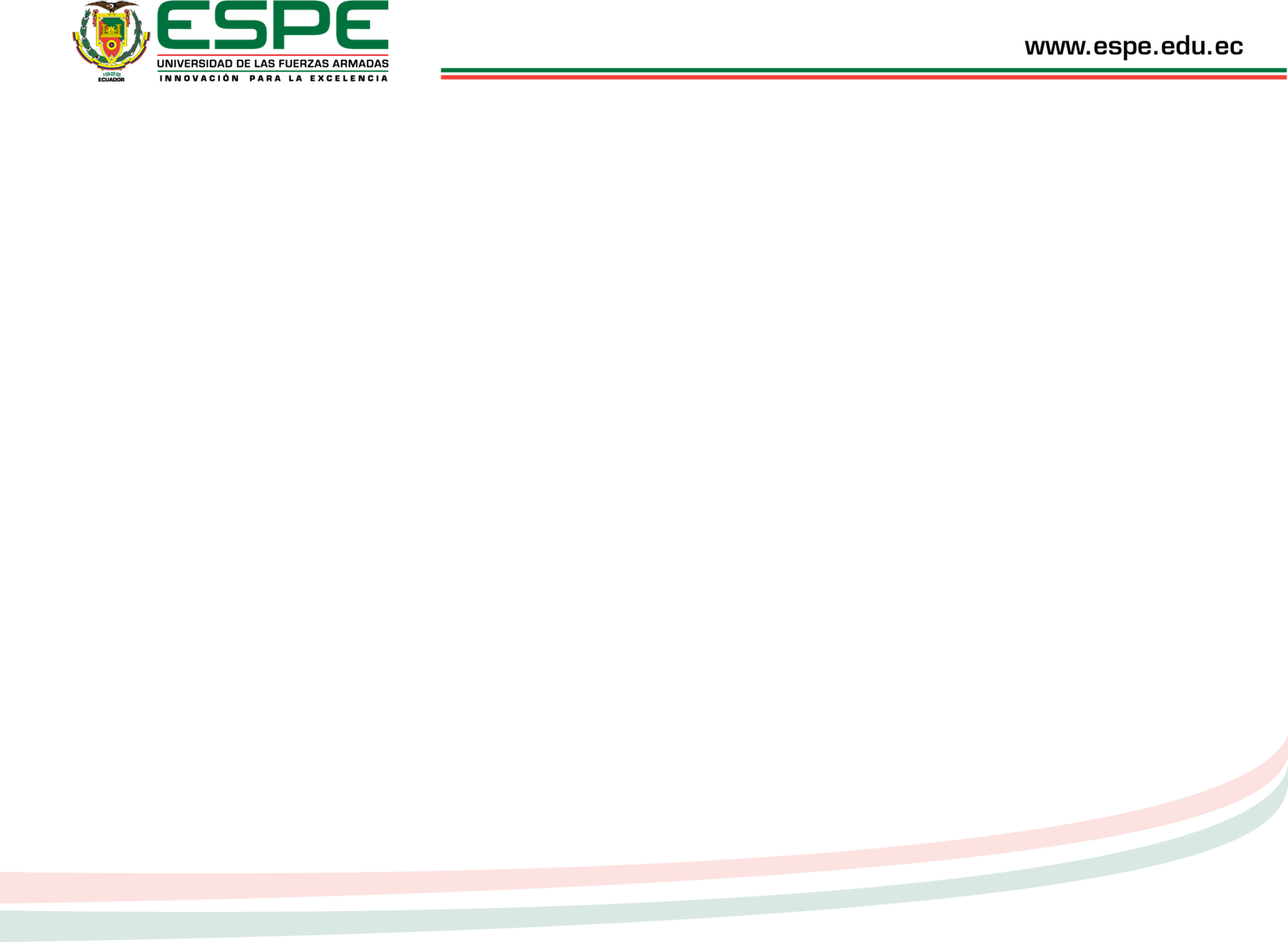 SIMULACIÓN
FLUJOS  DE CARGA – OPERACIÓN ESTABLE
ESCENARIO 5: MÍNIMA DEMANDA
CASO 2 (Viento Promedio, Sin Irradiación)
Salida Alimentador 2 Sistema Santa Cruz: Unidades en P. Ayora cargadas a menos del 5%. El flujo de carga no considera sin embargo la reducción de potencia por sobre-frecuencia de las plantas fotovoltaicas y eólica.
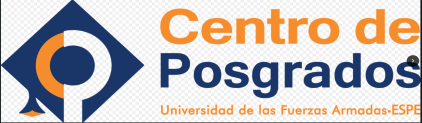 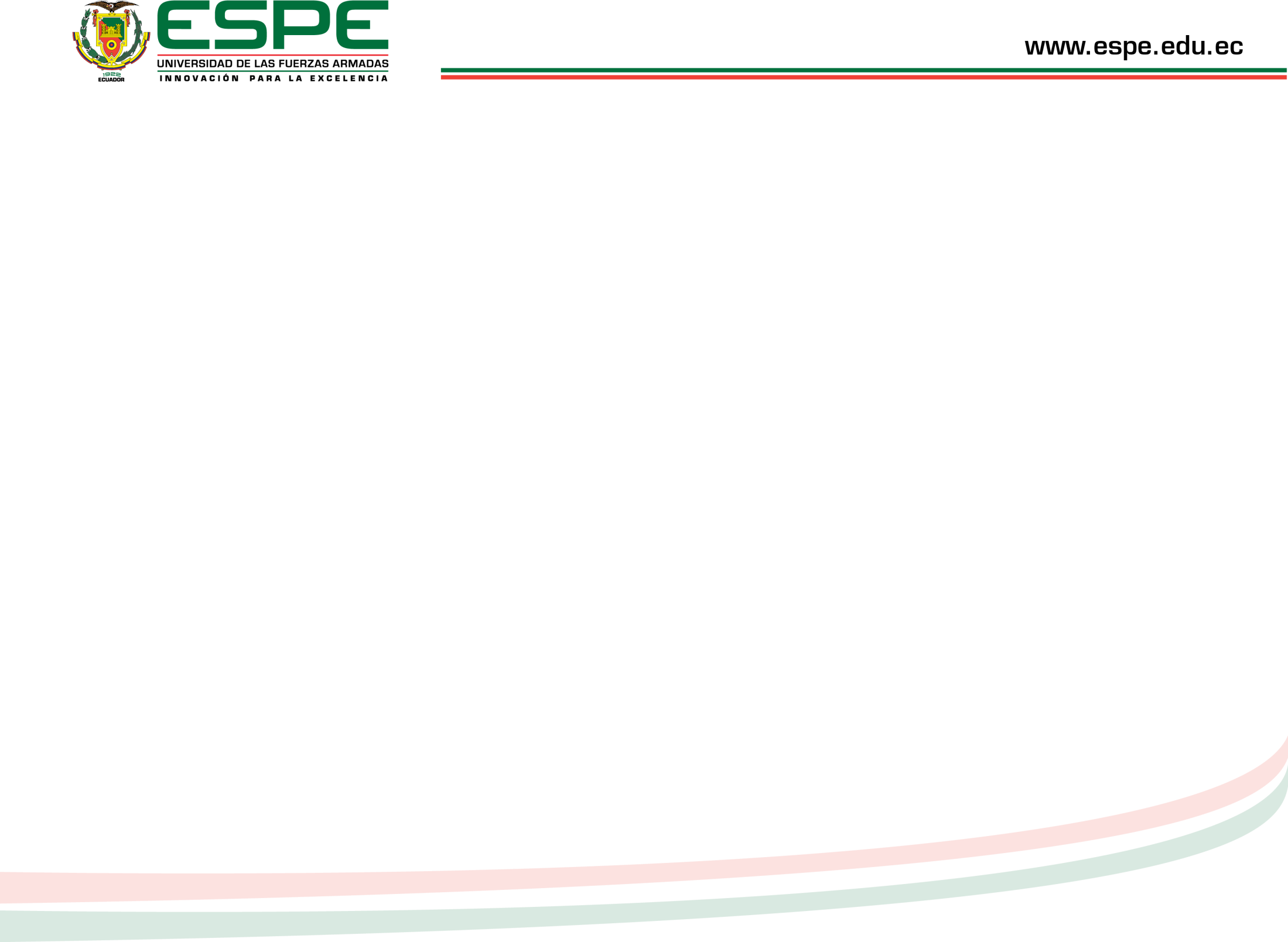 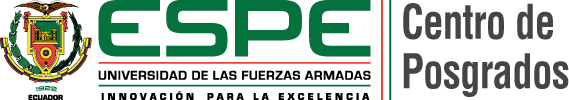 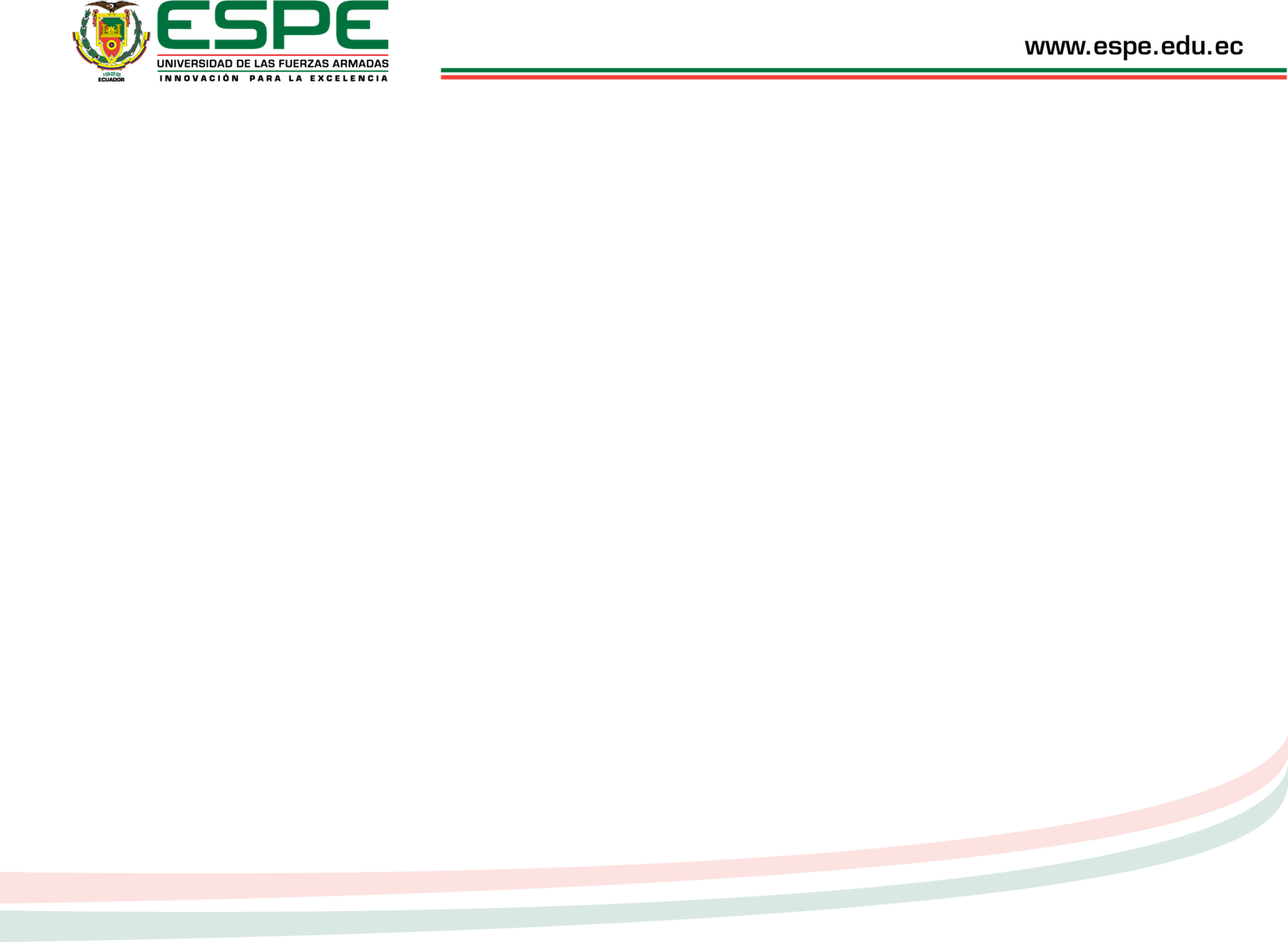 SIMULACIÓN
FLUJOS  DE CARGA – OPERACIÓN ESTABLE
ESCENARIO 5: MÍNIMA DEMANDA
CASO 3 (Sin Viento, Sin Irradiación)
Generación  Planta de Puerto Ayora
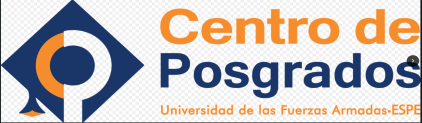 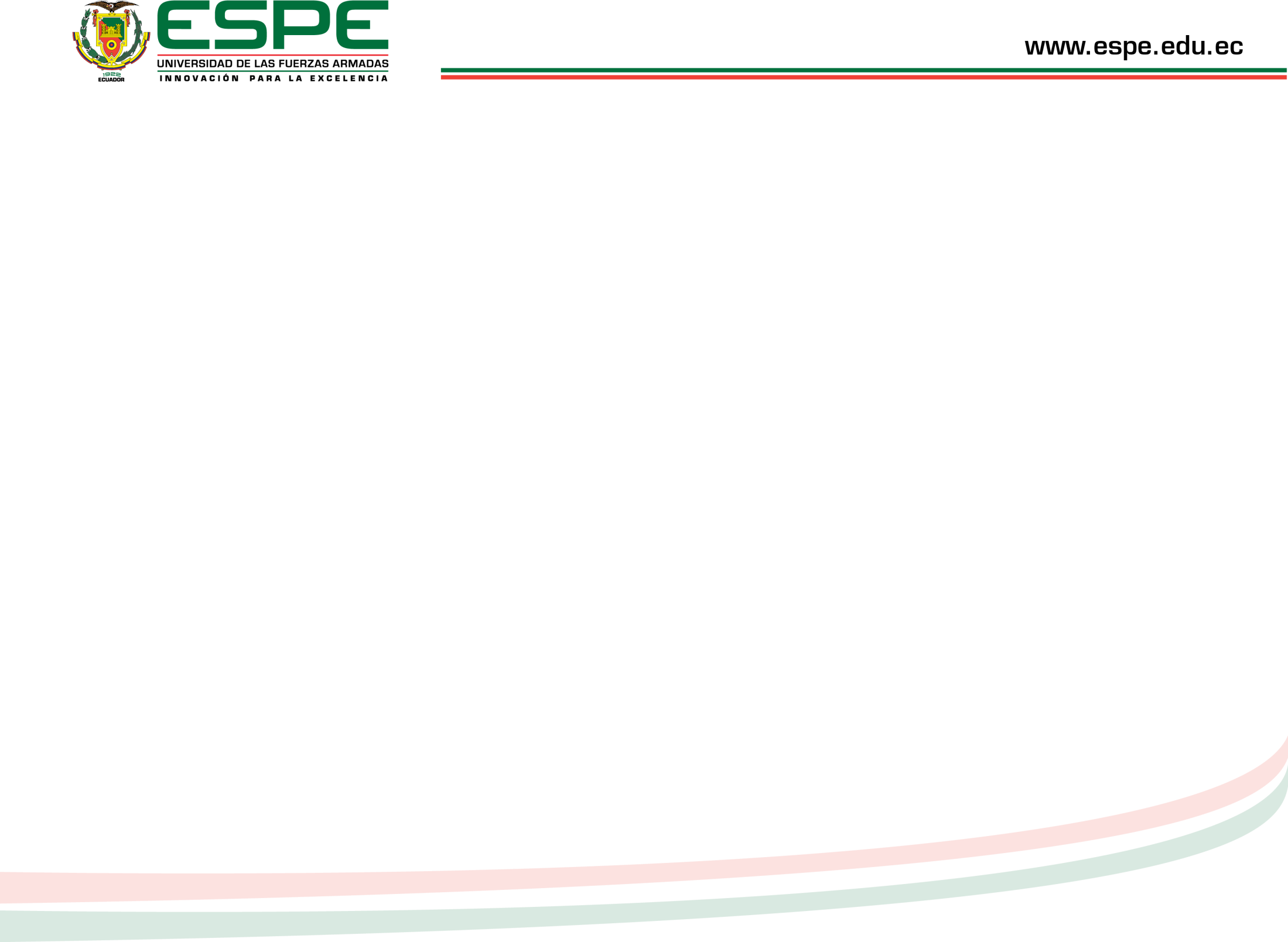 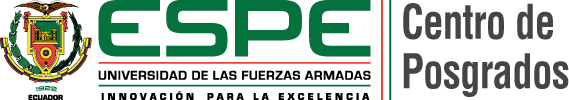 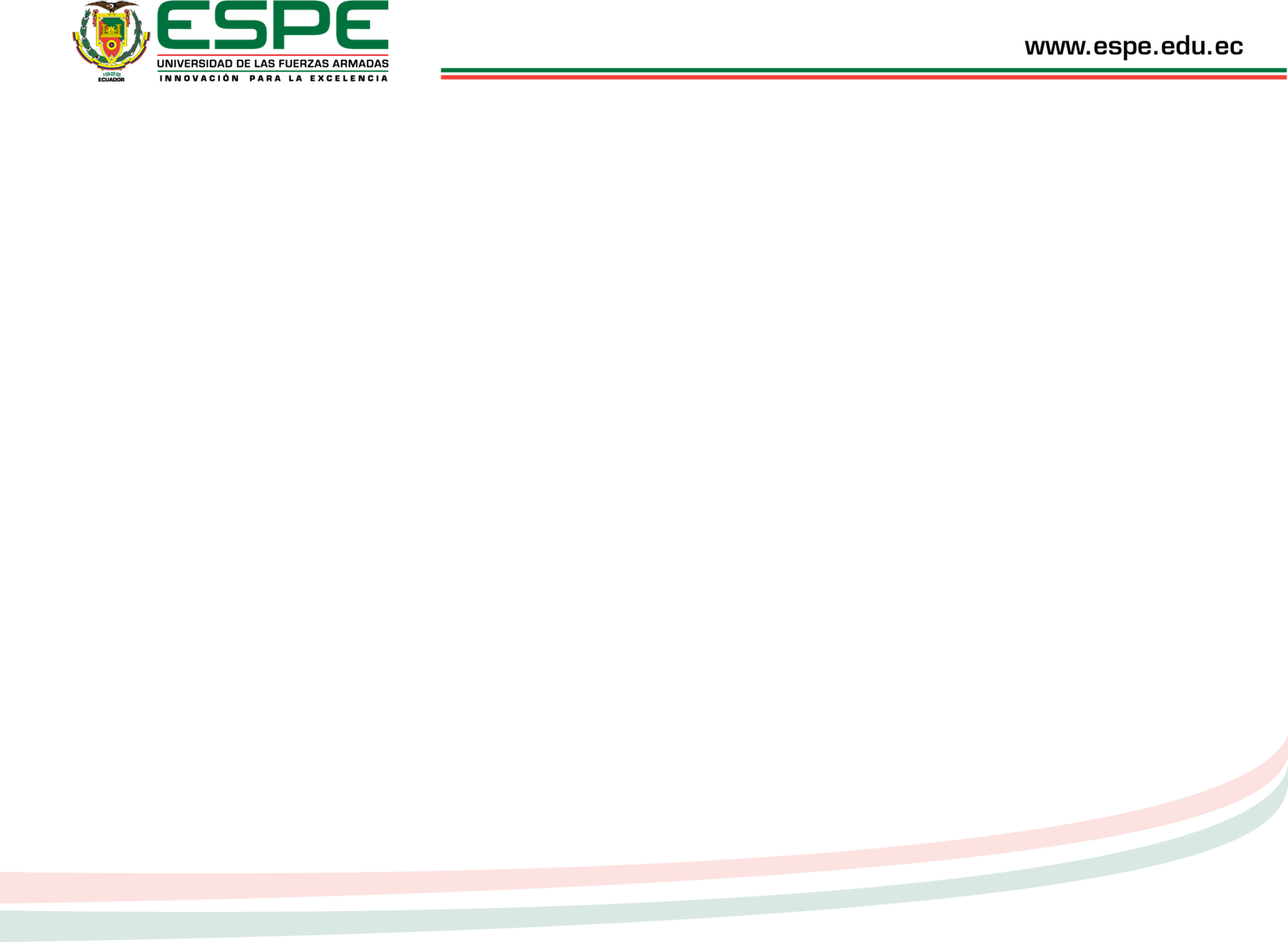 SIMULACIÓN
FLUJOS  DE CARGA – OPERACIÓN ESTABLE
ESCENARIO 5: MÍNIMA DEMANDA
CASO 3 (Sin Viento, Sin Irradiación)
Generación  No Convencional
Resumen  Generación - Carga
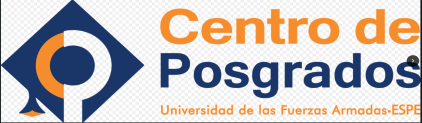 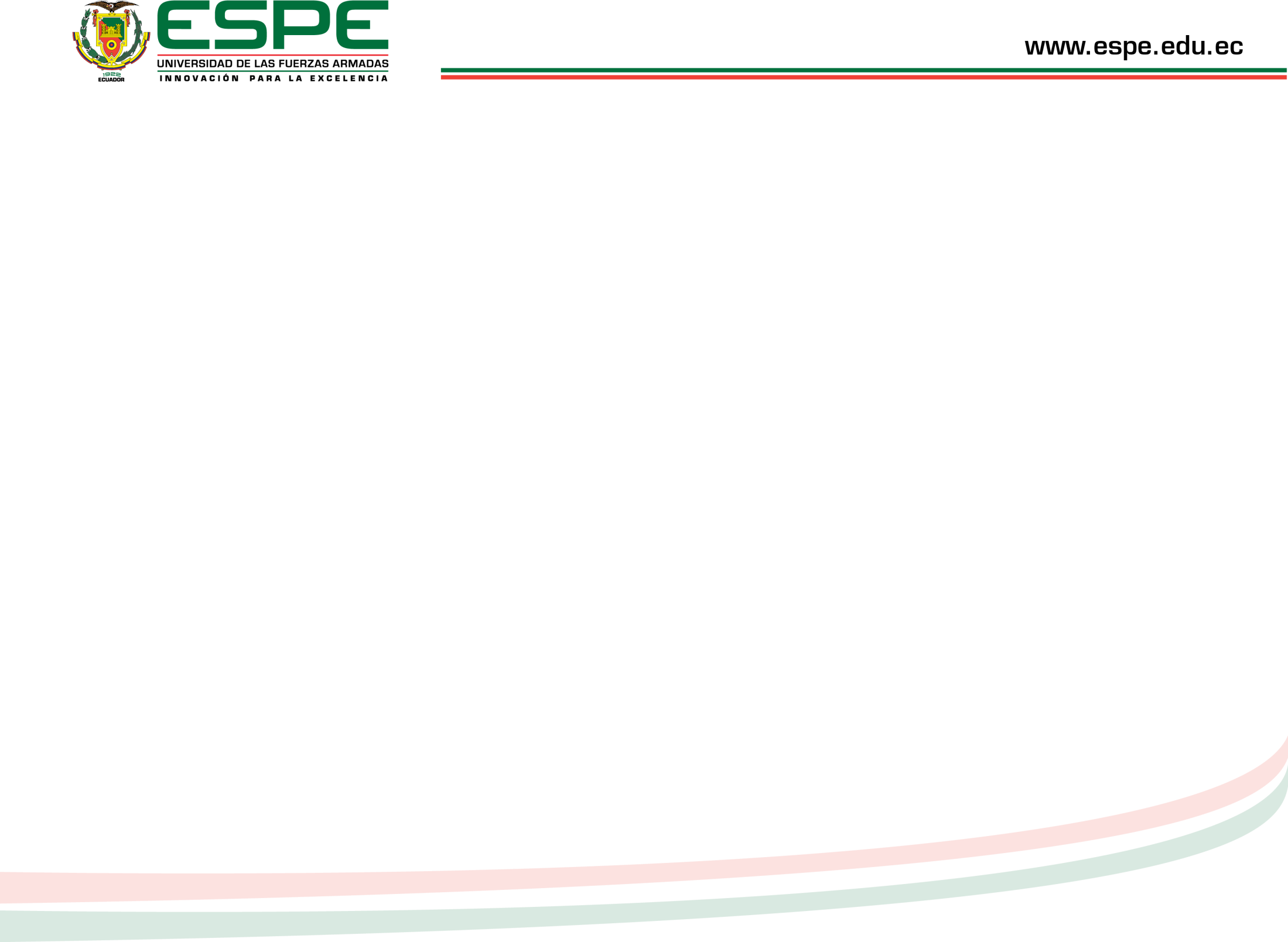 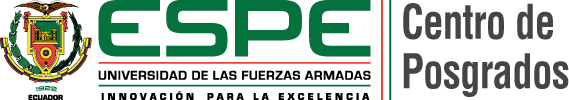 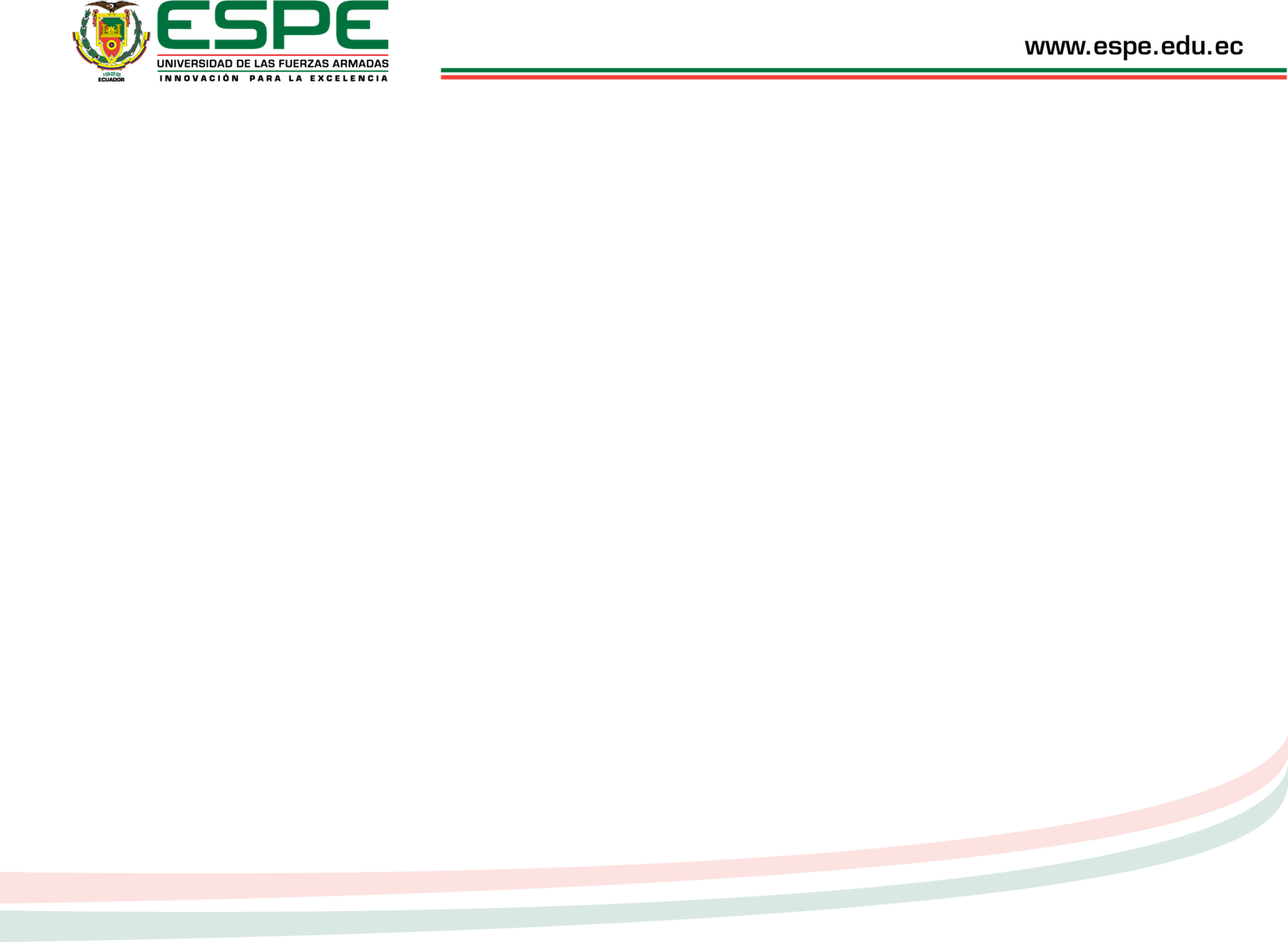 SIMULACIÓN
FLUJOS  DE CARGA – OPERACIÓN ESTABLE
ESCENARIO 5: MÍNIMA DEMANDA
CASO 3 (Sin Viento, Sin Irradiación)
Sistema Hibrido Baltra – Santa Cruz “ISLAS GALÁPAGOS”
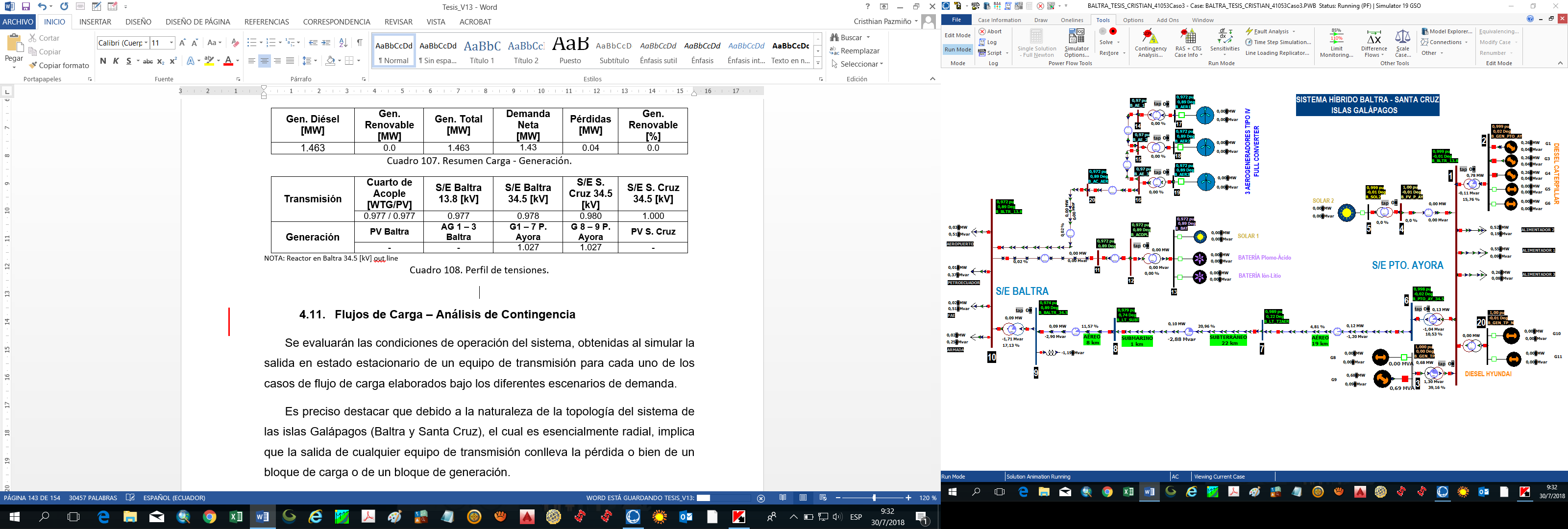 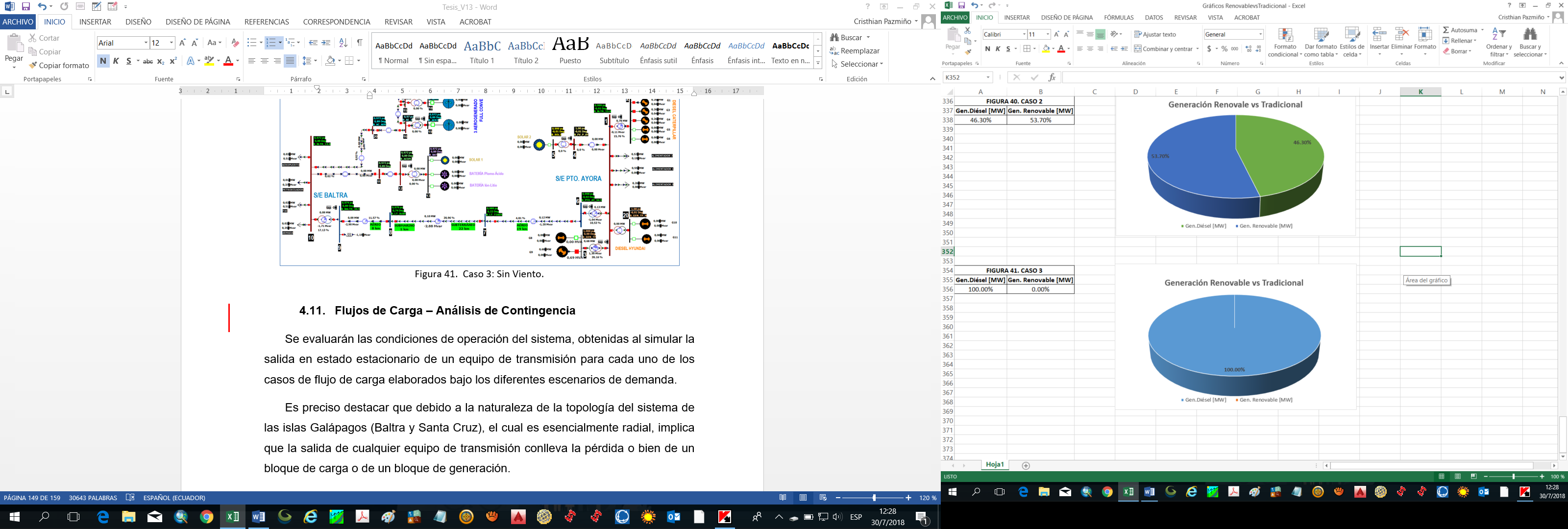 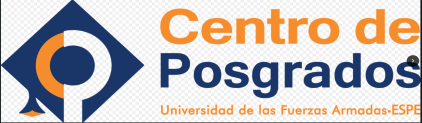 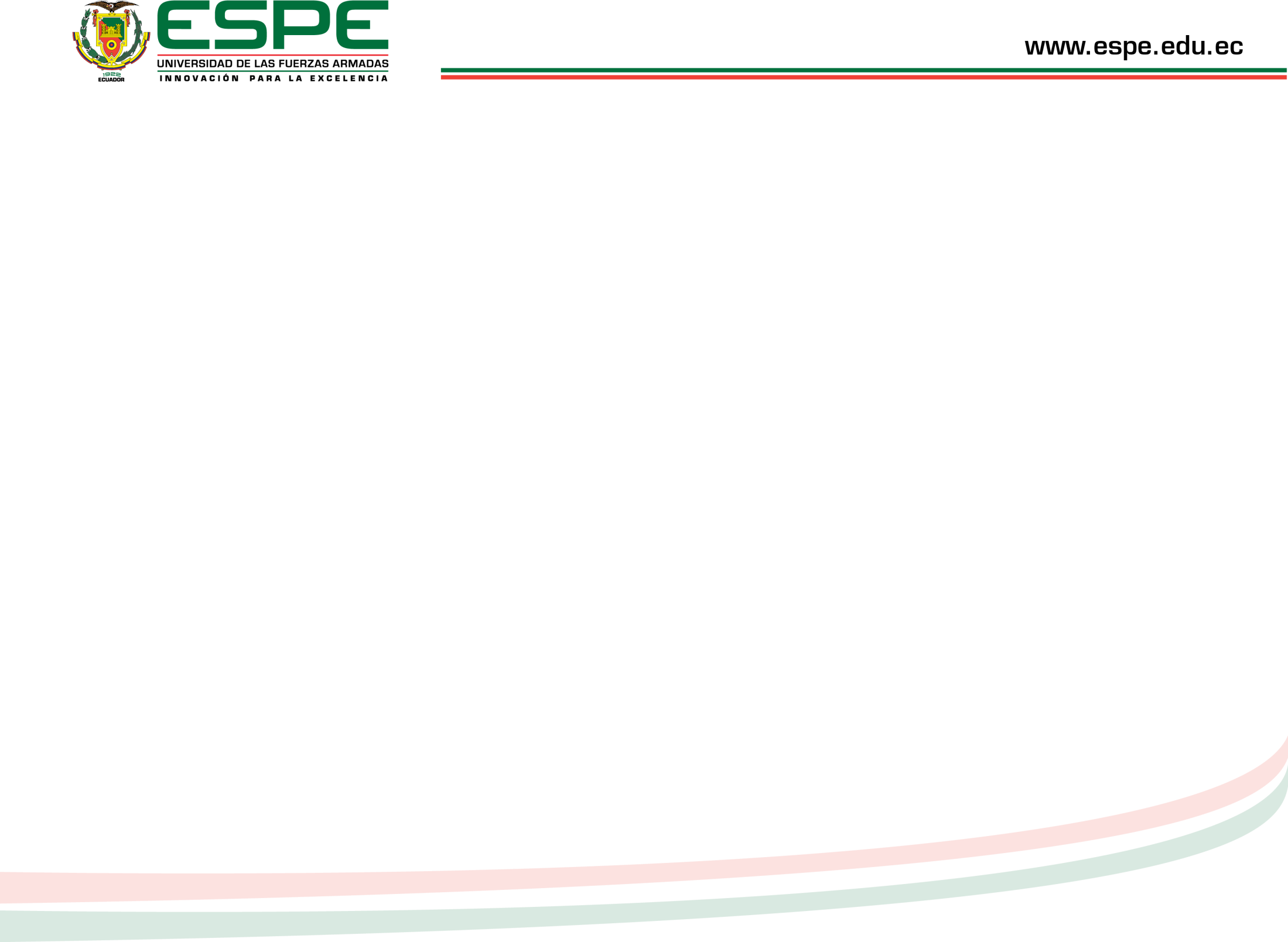 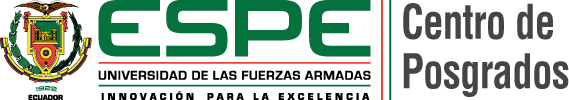 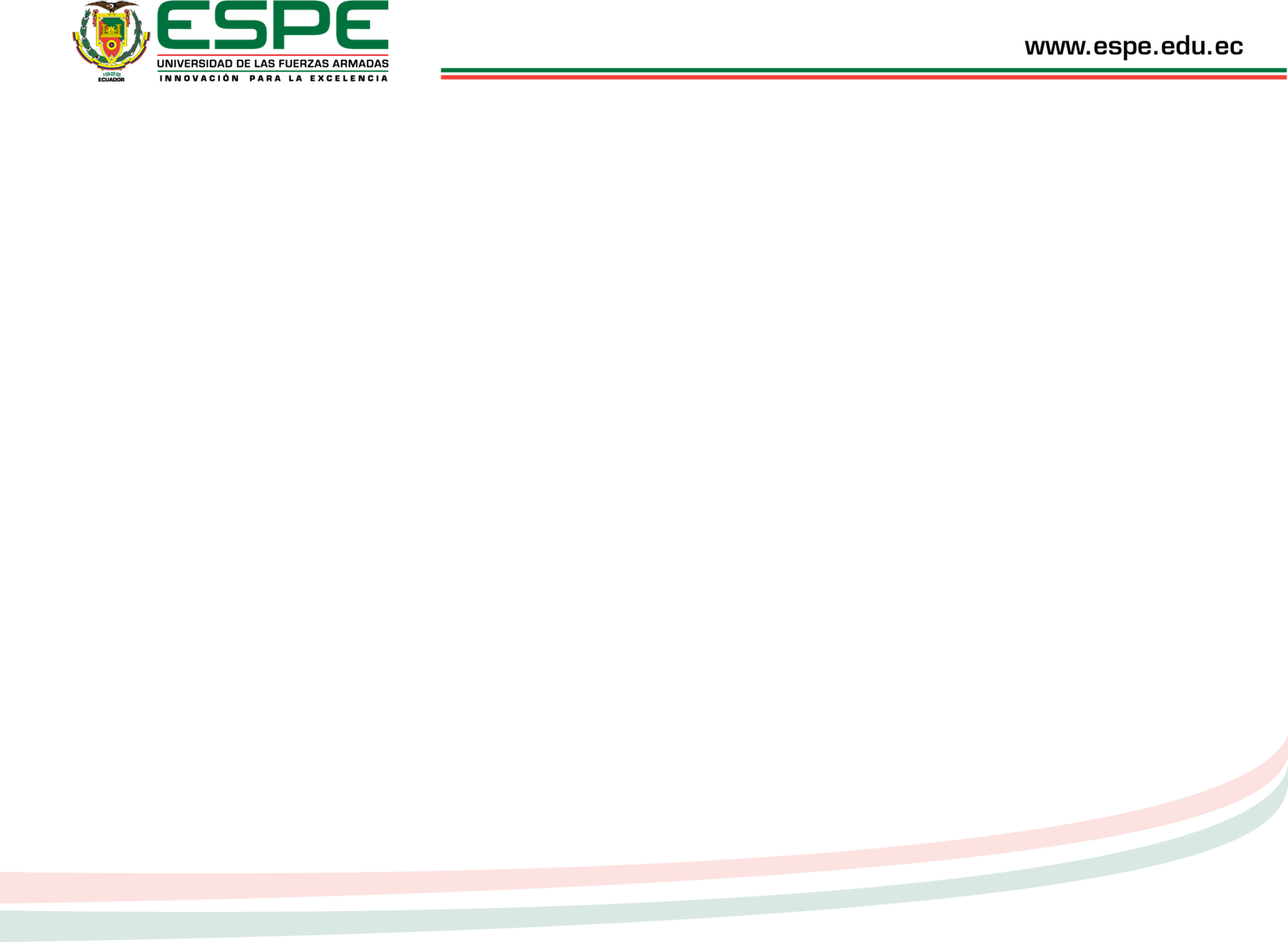 SIMULACIÓN
FLUJOS  DE CARGA – OPERACIÓN ESTABLE
ESCENARIO 5: MÍNIMA DEMANDA
CASO 3 (Sin Viento, Sin Irradiación)
Salida TRF unidades CAT 1-7 en P. Ayora: Carga de la unidad 9 en 107% % de la capacidad máxima efectiva.
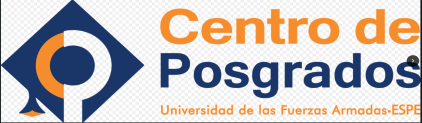 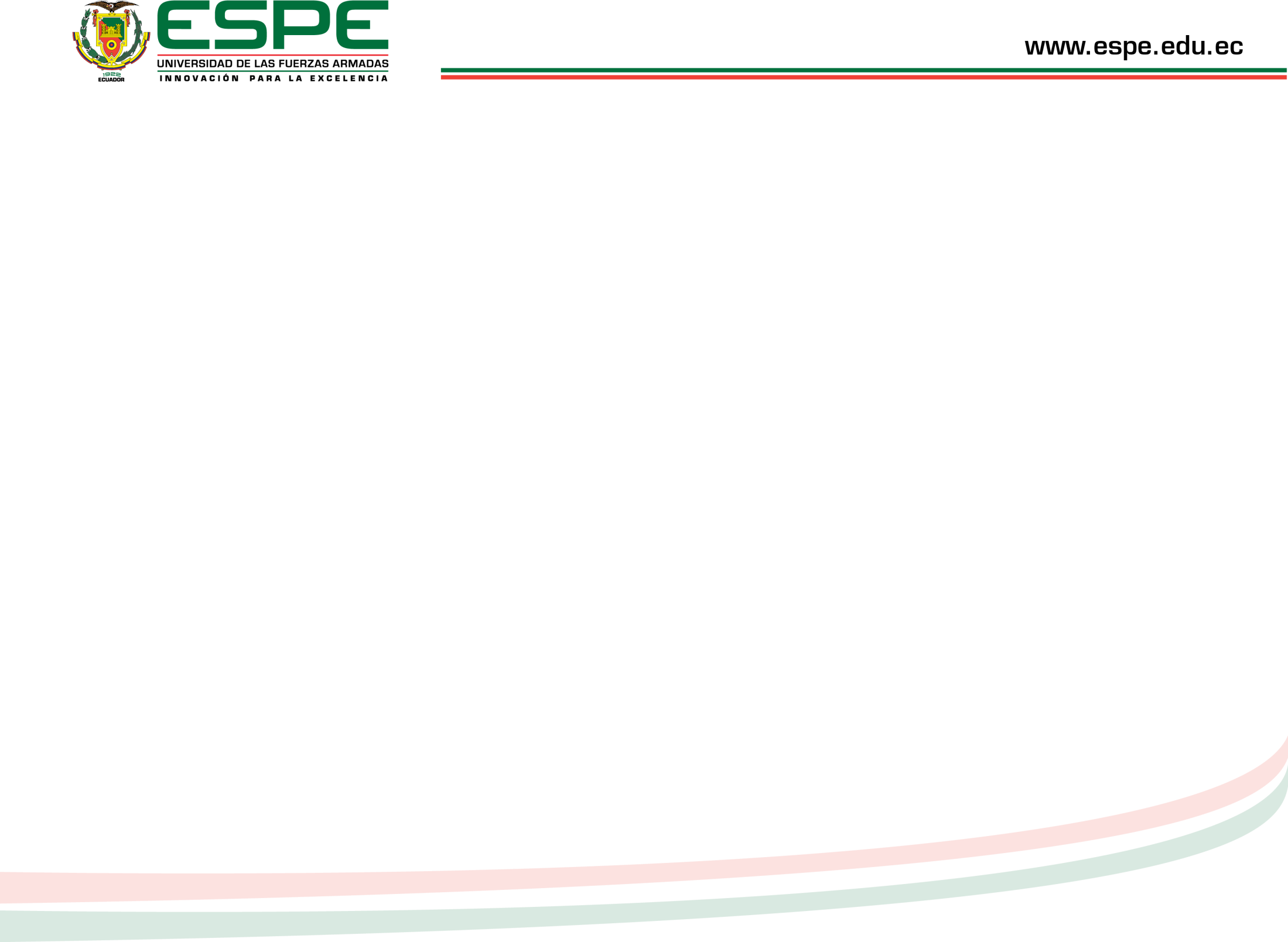 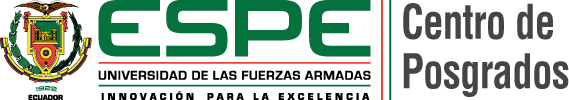 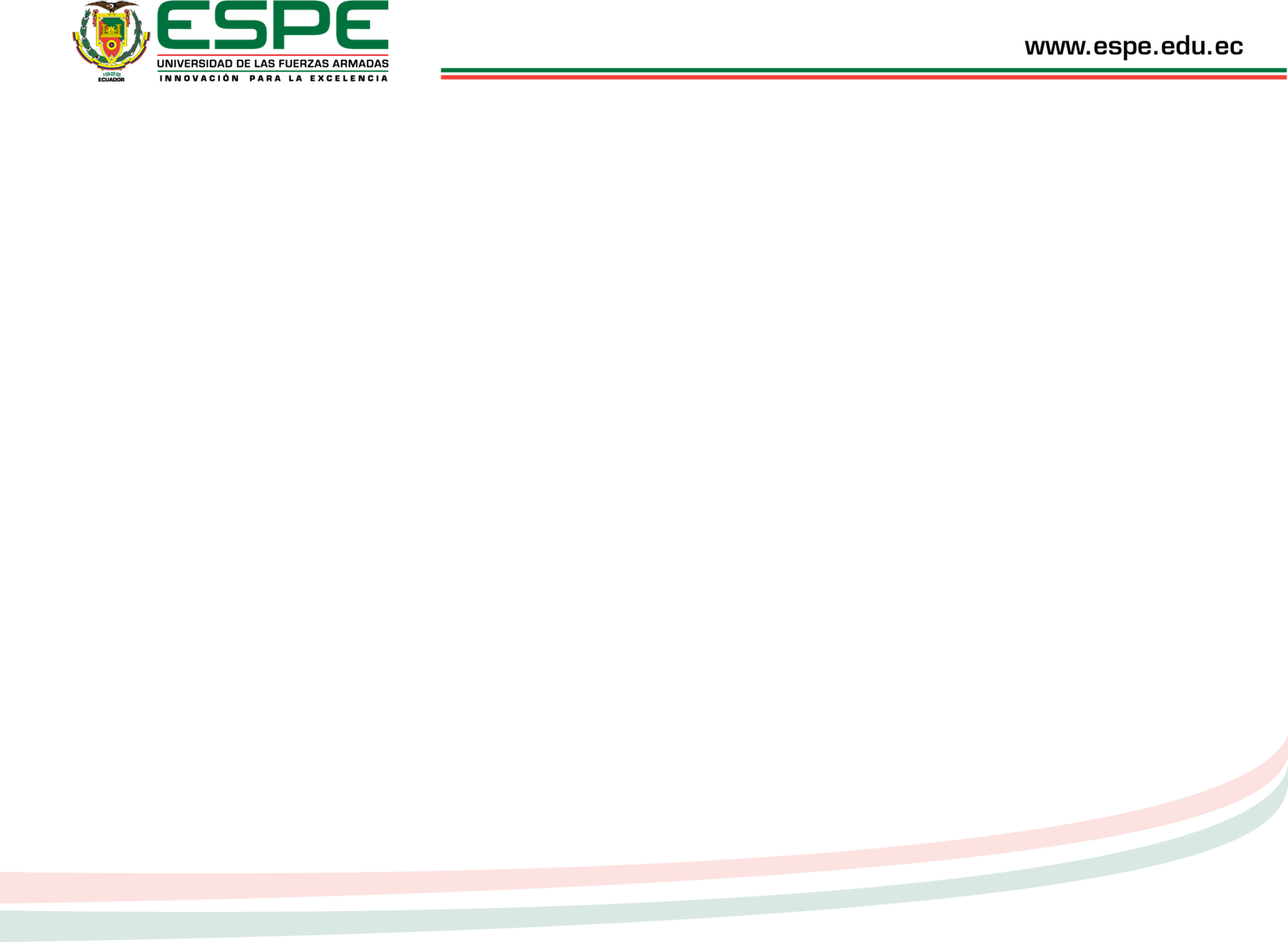 SIMULACIÓN
ANÁLISIS DE CONTINGENCIA
Todas las contingencias representan un desbalance en la relación carga -  generación, ellas deben ser analizadas mediante un análisis dinámico (estabilidad de frecuencia).

En casi todos los casos se presentan por lo menos una unidad diésel fuera de línea (reserva de arranque rápido). Excepto en los casos para la época de calor, demanda pico del día sin viento y baja irradiación, demanda pico de la noche sin viento, y demanda pico de la noche sin viento para época de frío. En estos casos, para cubrir los requerimientos de demanda es necesario incluir todas las unidades consideradas disponibles. Para estos casos, fue además necesaria la utilización de energía almacenada en el banco de baterías plomo – ácido.

Se requiere de la energía almacenada en los bancos de baterías para cubrir la demanda en los escenarios que no se disponga el suficiente aporte de generación renovable. Las baterías deben mantenerse con carga suficiente se plantea hacerlo desde la red  en condiciones de mínima demanda.
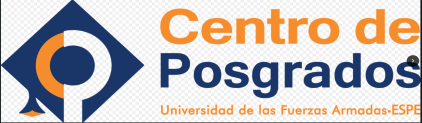 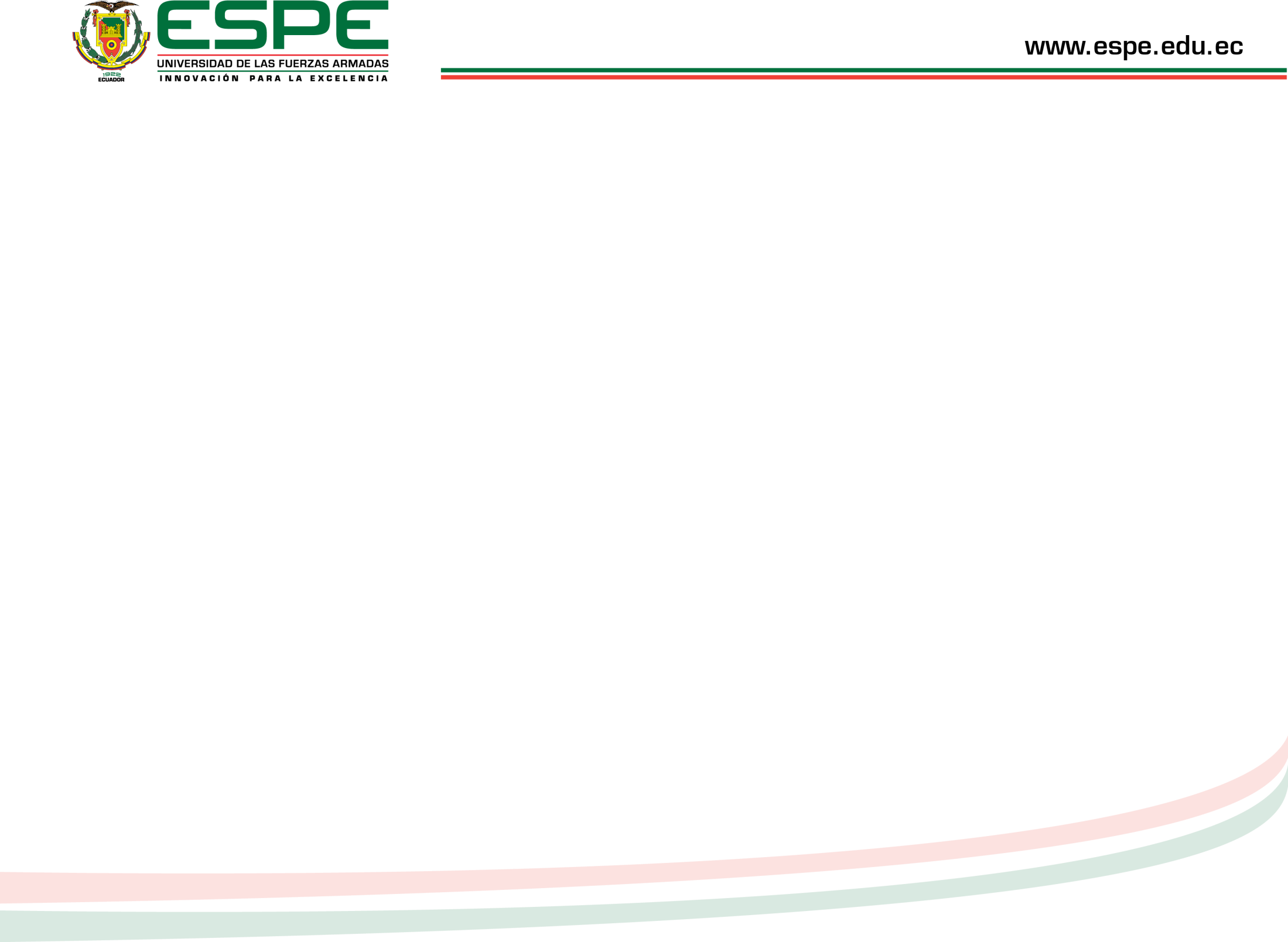 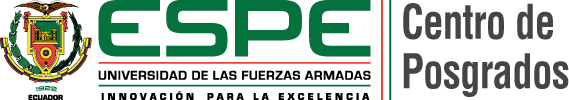 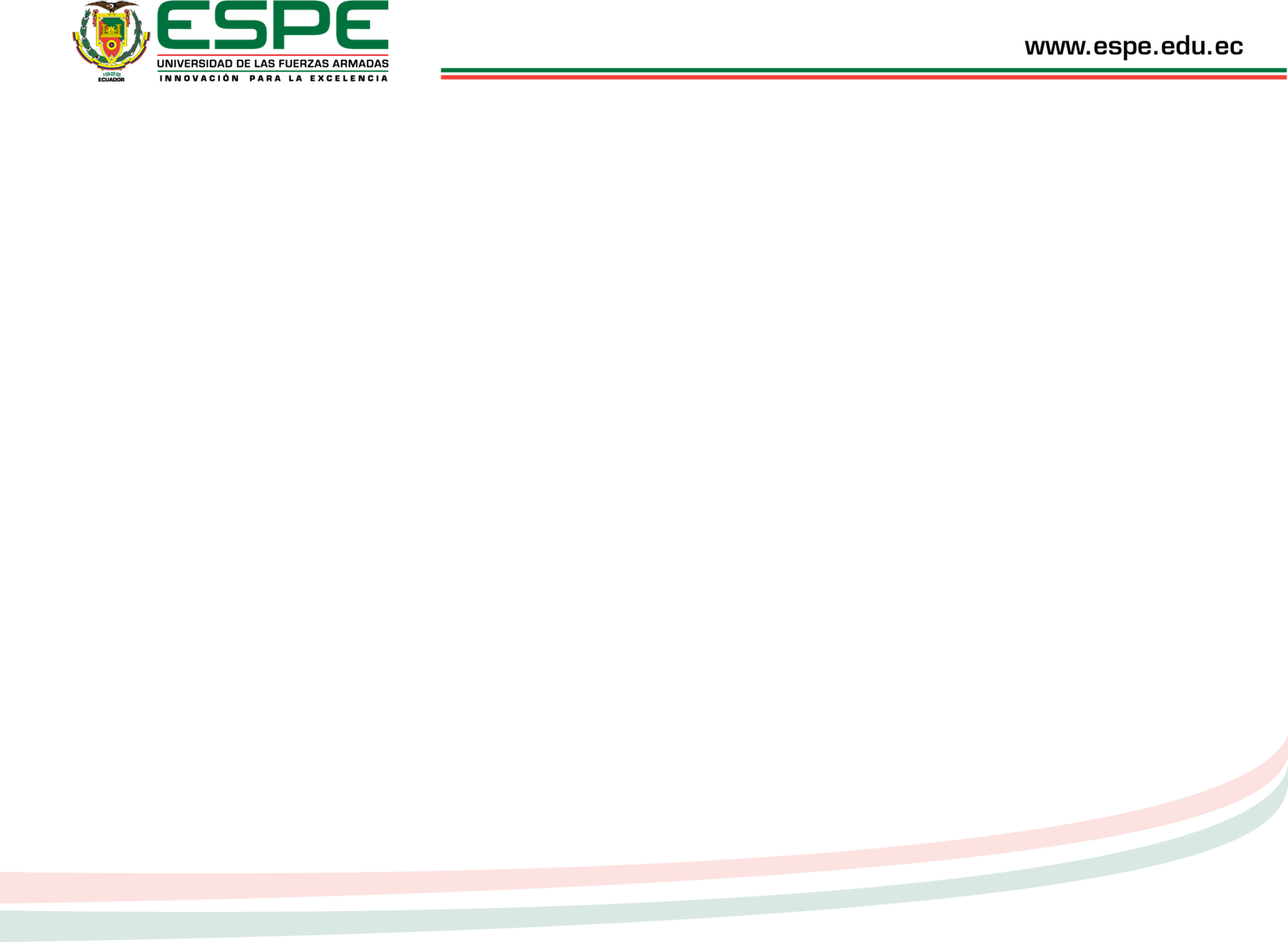 CONCLUSIONES Y RECOMENDACIONES
Los escenarios de flujo de carga representan escenarios operativos del Sistema de Transmisión Baltra – Santa Cruz, en los cuales se cumple el criterio de reserva mínima en estado estacionario asumido.

Para los escenarios de alta demanda en época fría y con alta generación renovable mantener un nivel de reserva superior al mínimo, para evitar etapas transitorias de frecuencia, que se observaron en estas condiciones.

Para el caso de mínima demanda con alta disponibilidad de generación Eólica, es aconsejable mantener un nivel de reserva superior al mínimo, tener las unidades diésel cargadas a un valor superior al mínimo, para garantizar la regulación en el caso eventual que el sistema rechace carga.

Es necesario mantener siempre los bancos de baterías cargadas (condiciones de alto viento y/o pueda existir un exceso de disponibilidad de energía renovable), para asegurar su operación en la compensación de fluctuaciones de las energías alternativas.
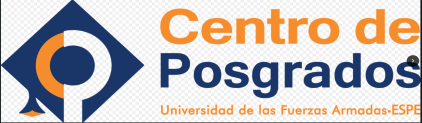 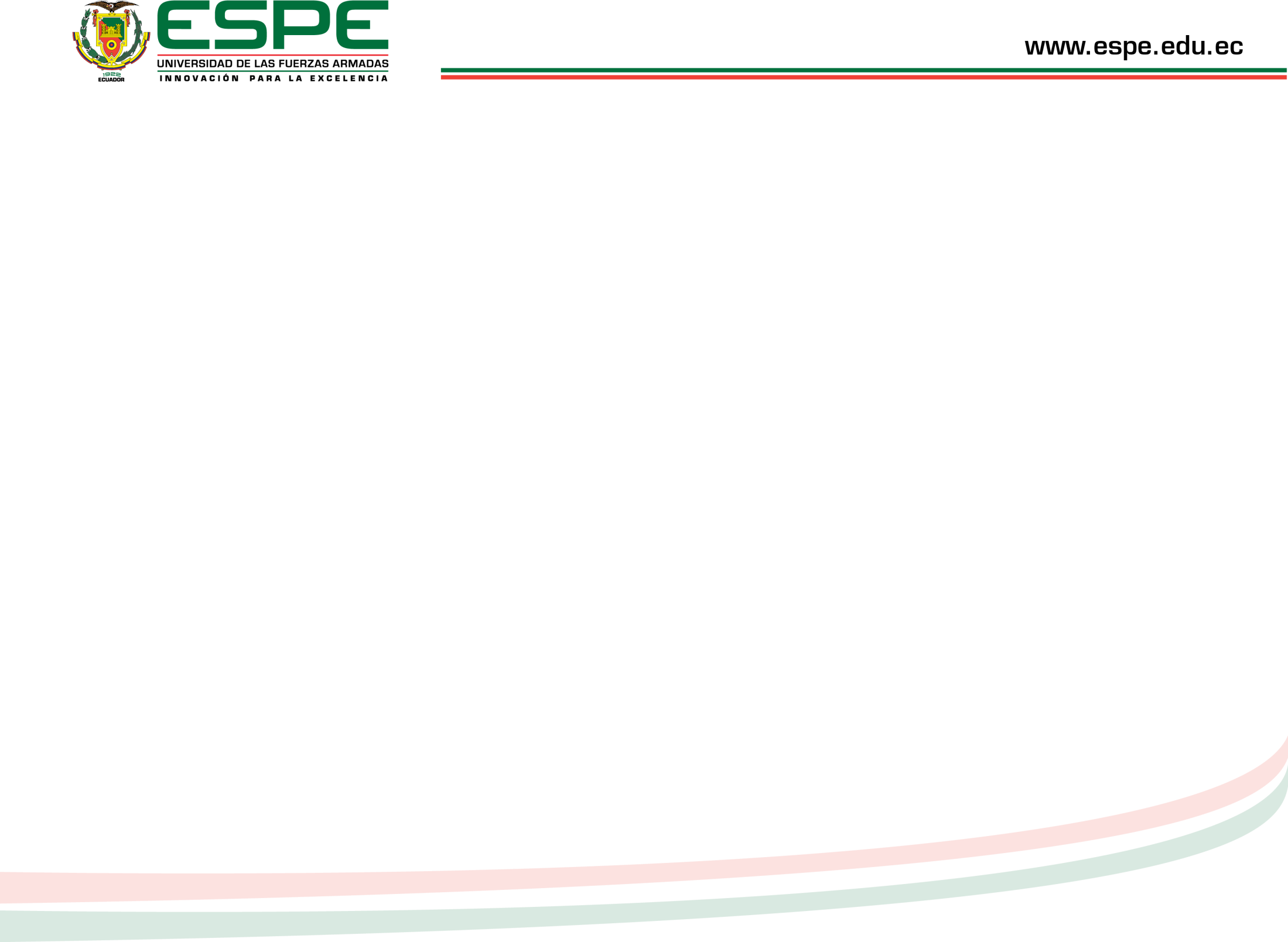 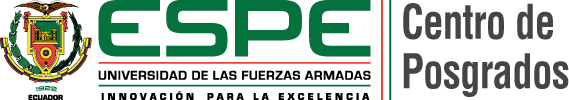 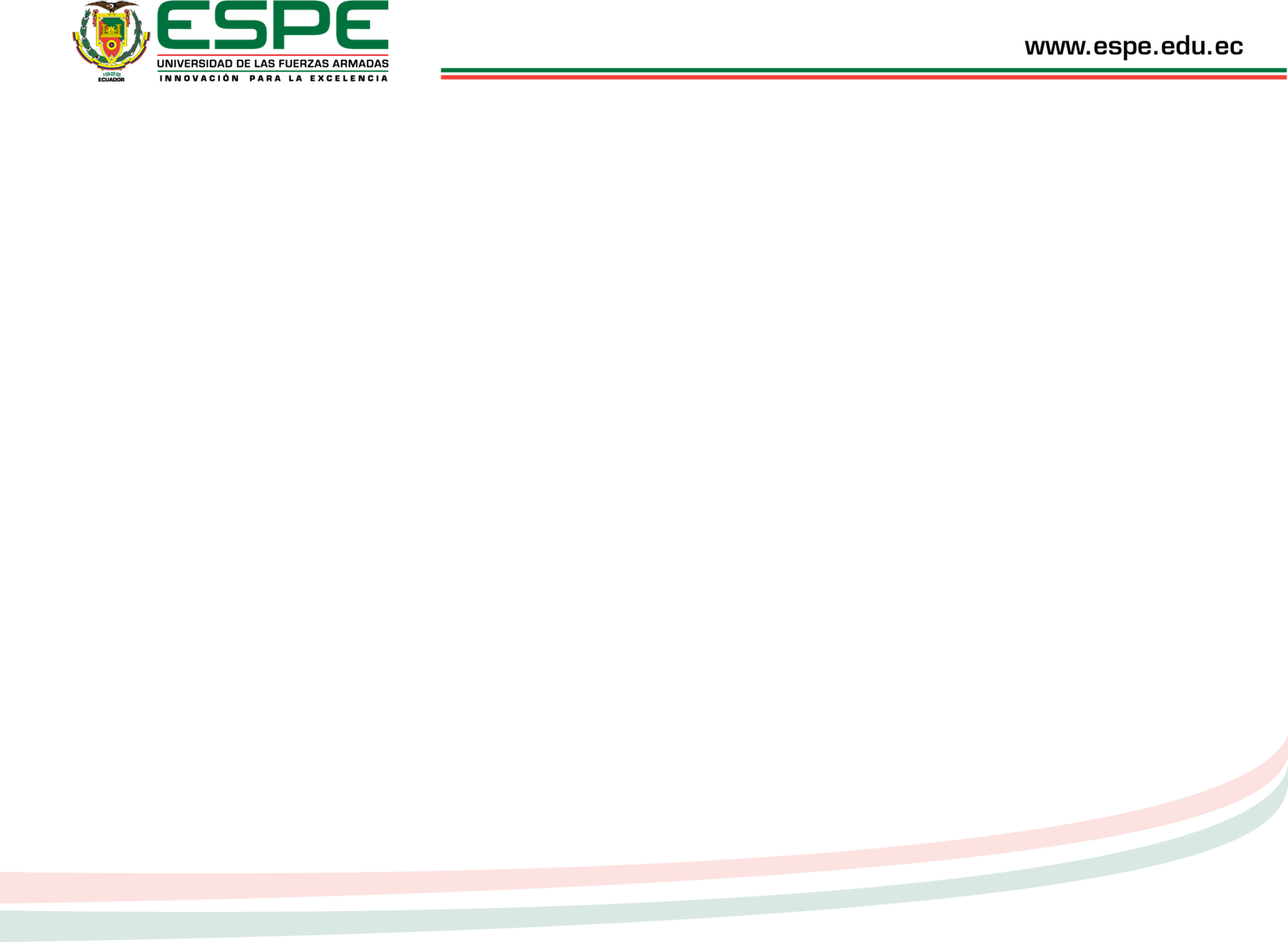 CONCLUSIONES Y RECOMENDACIONES
Las unidades diésel G1, G3, G4, G5, G8 y G9 son las unidades que estaban establecidas en el Sistema de Transmisión Baltra – Santa Cruz, en el momento de la instalación de las fuentes de generación renovable del sistema. Las unidades diésel G10 y G11 “HYUNDAI” son unidades que se instalaron posterior al funcionamiento de las centrales de generación renovable.
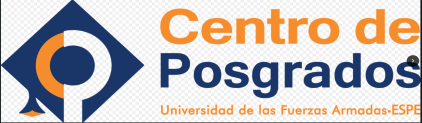 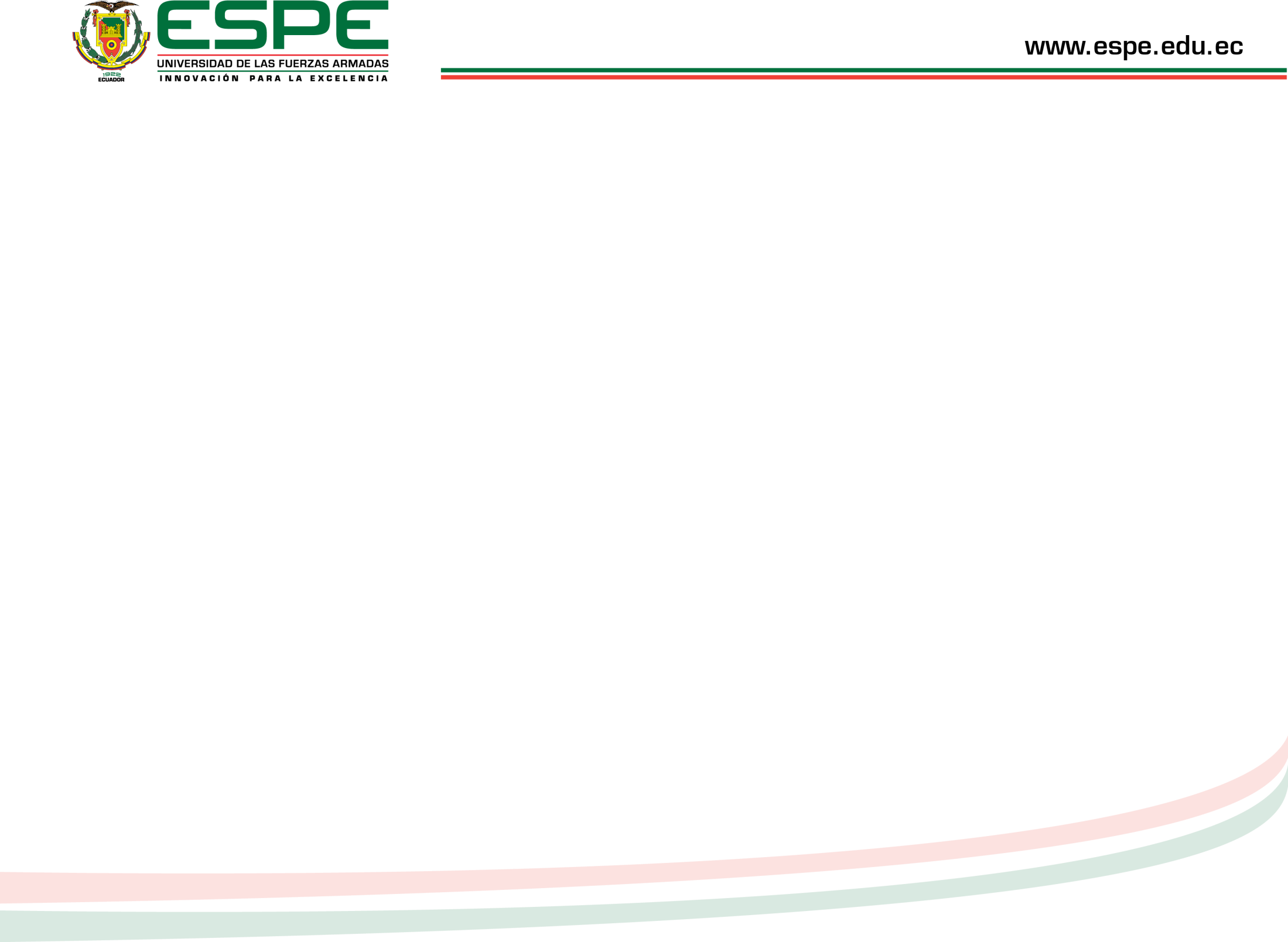 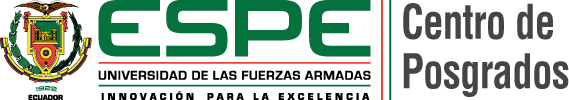 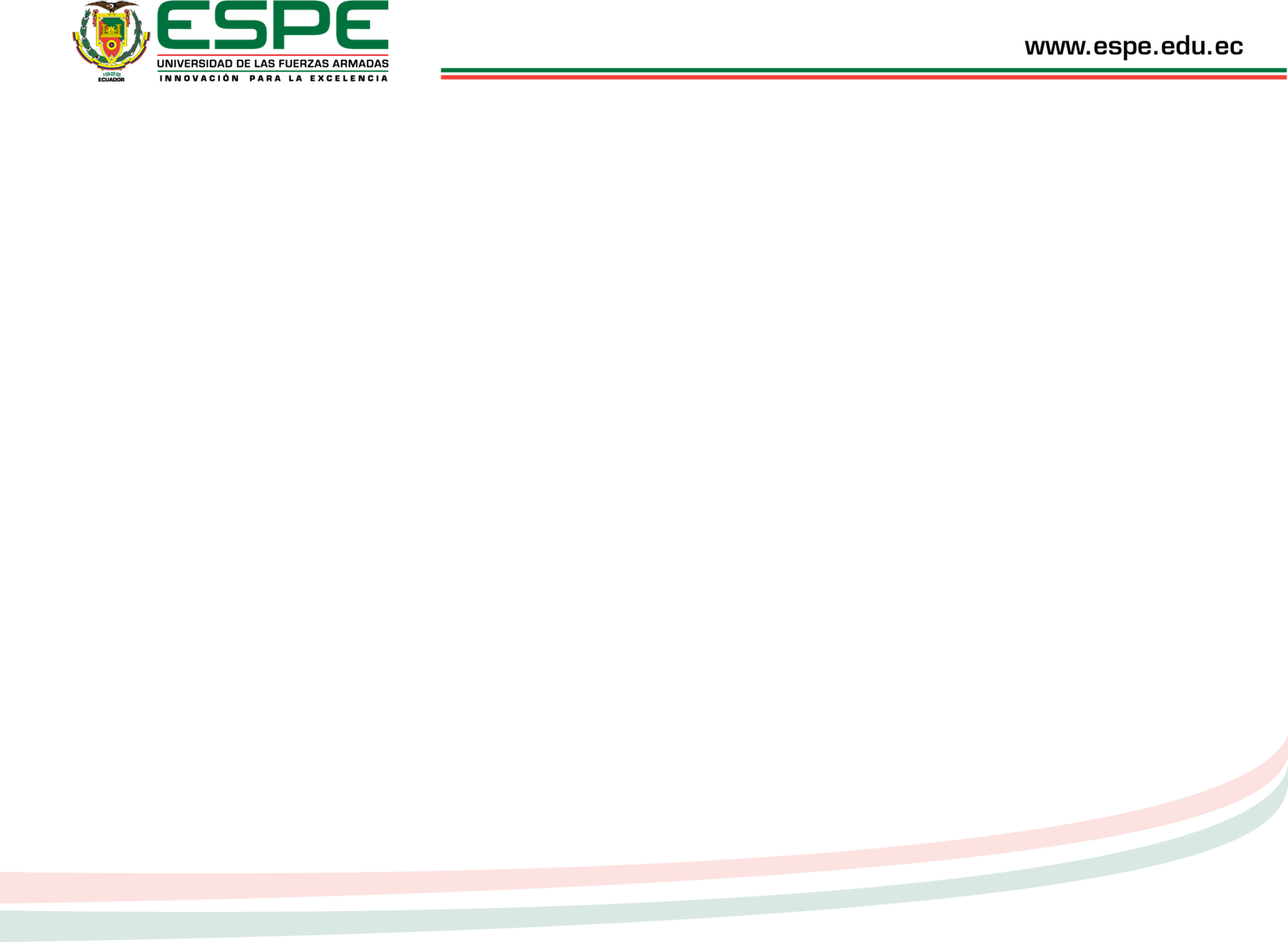 CONCLUSIONES Y RECOMENDACIONES
Las Islas en estudio tienen un potencial renovable alentador, especialmente en la parte solar. Según reportes de ELECGALÁPAGOS los aerogeneradores están generando entre 0,3 a 0,4 MW de los 0,75 MW previstos, esto debido a la calidad de los vientos de la zona. En cuanto a las tecnologías renovables como la mareomotriz, no se han realizado estudios a la fecha.

Existe un desbalance en cuanto a los alimentadores con los que cuenta la empresa de distribución ELECGALPAGOS, cuando existe algún tipo de falla en el mismo, el sistema se interrumpe, debido a que la reserva rodante actual no puede absorber la salida de esta carga.

Actualmente se esta analizando la ubicación de paneles fotovoltaicos con una capacidad de generación de 2 MW y que tengan de respaldo 2 MW en baterías, para que puedan absorber estas fluctuaciones  de carga.  

Se manejo la posibilidad del uso de diésel orgánico para la generación de energía eléctrica, la materia prima (los cultivos) no puede estar en la zona de Baltra y Santa Cruz, debido al impacto ambiental.

El factor de crecimiento es crítico, en el 2021 se prevé que este sistema tenga una demanda superior a los 8 MW.
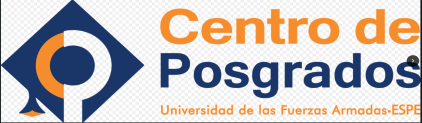 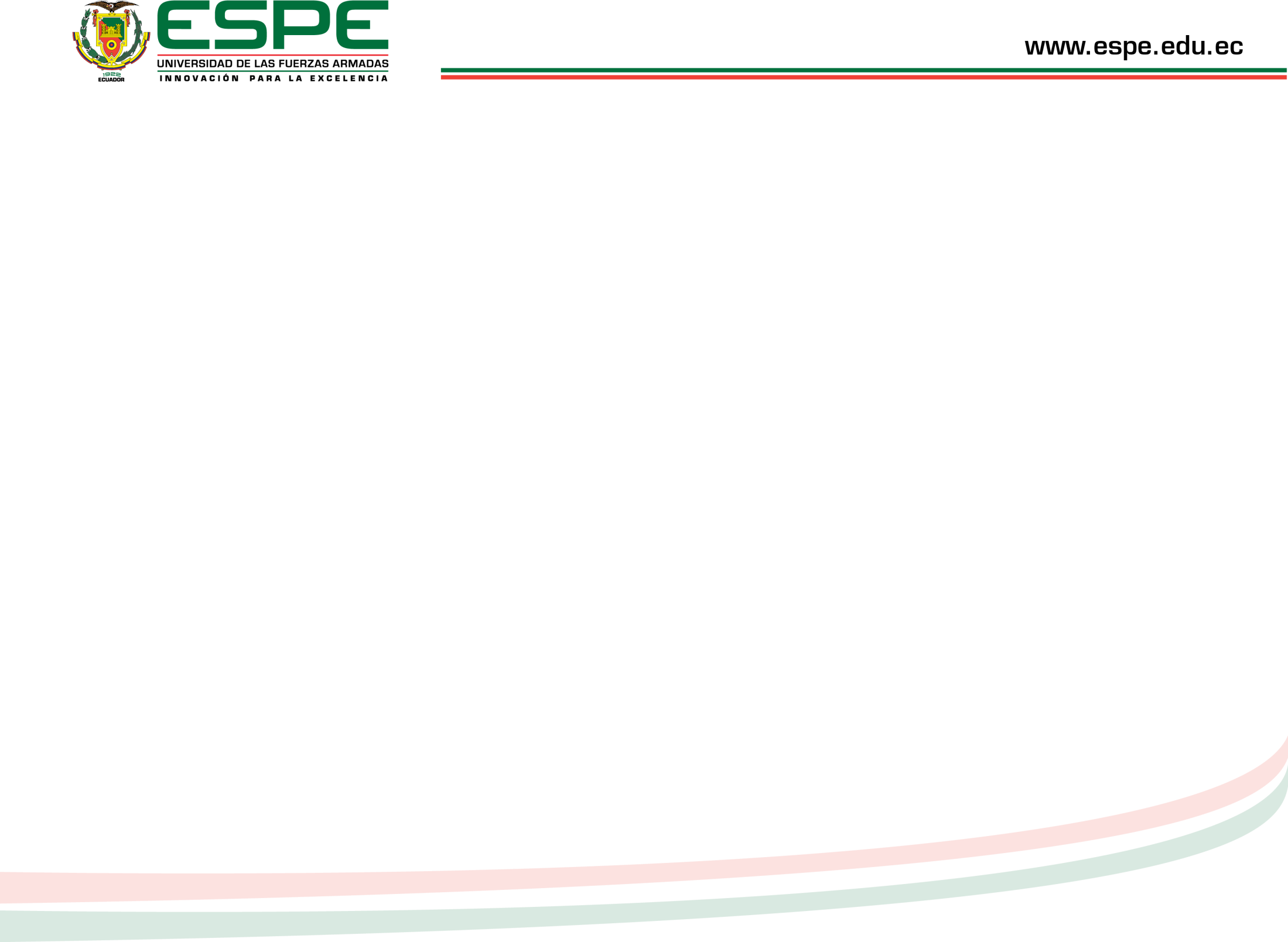 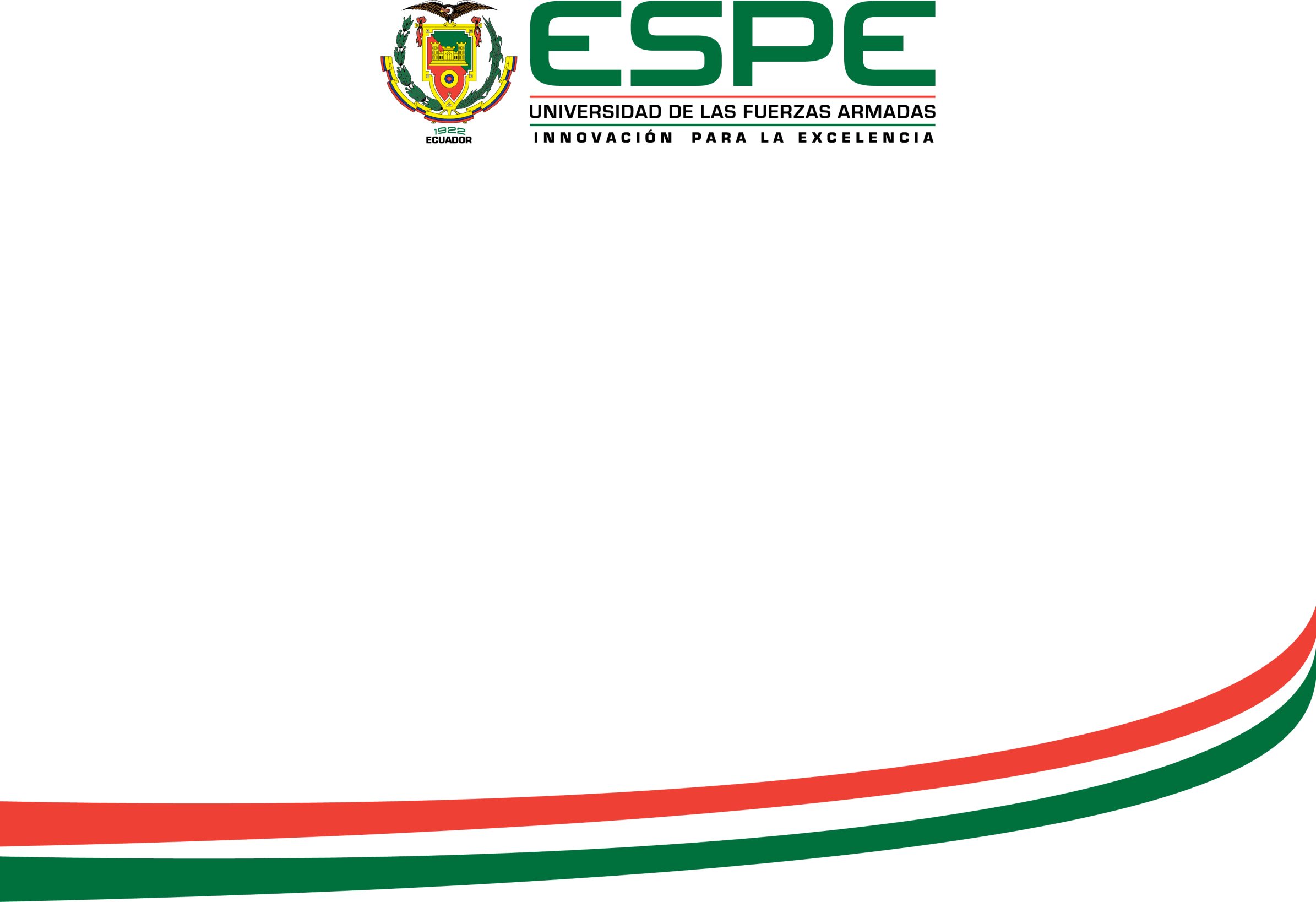 GRACIAS
AUTOR: ING. CRISTHIAN PAZMIÑO
ABRIL 2019